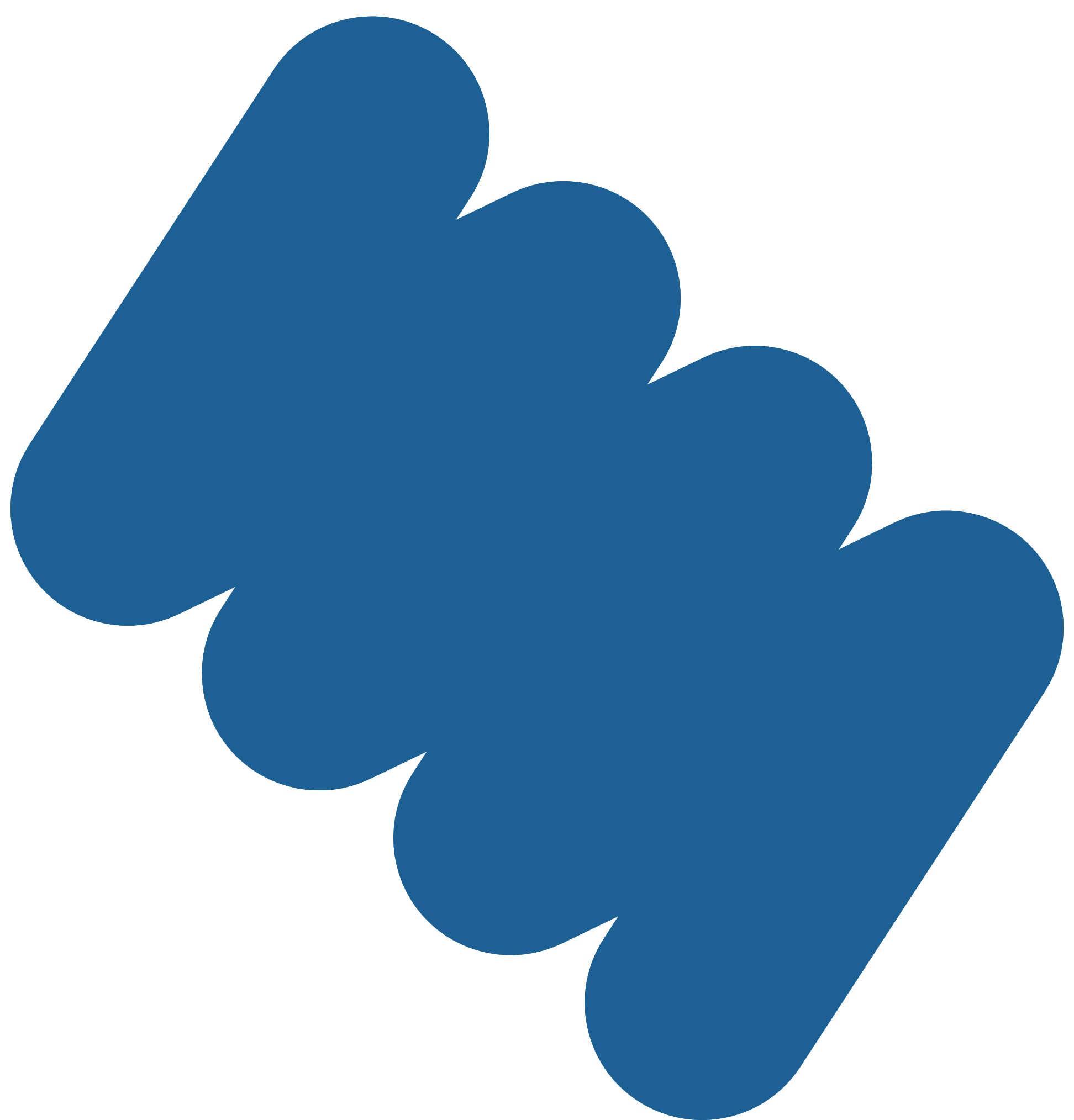 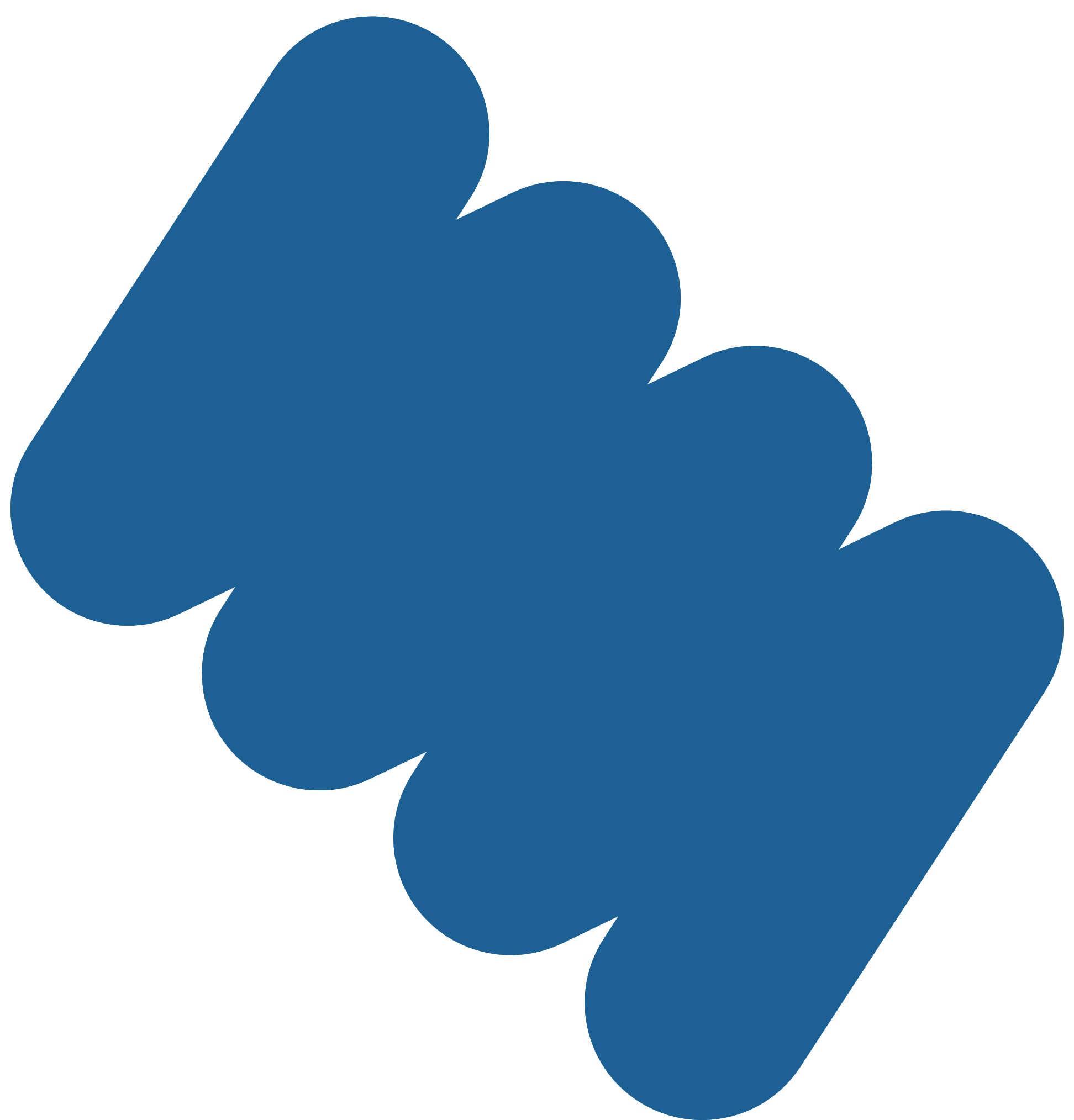 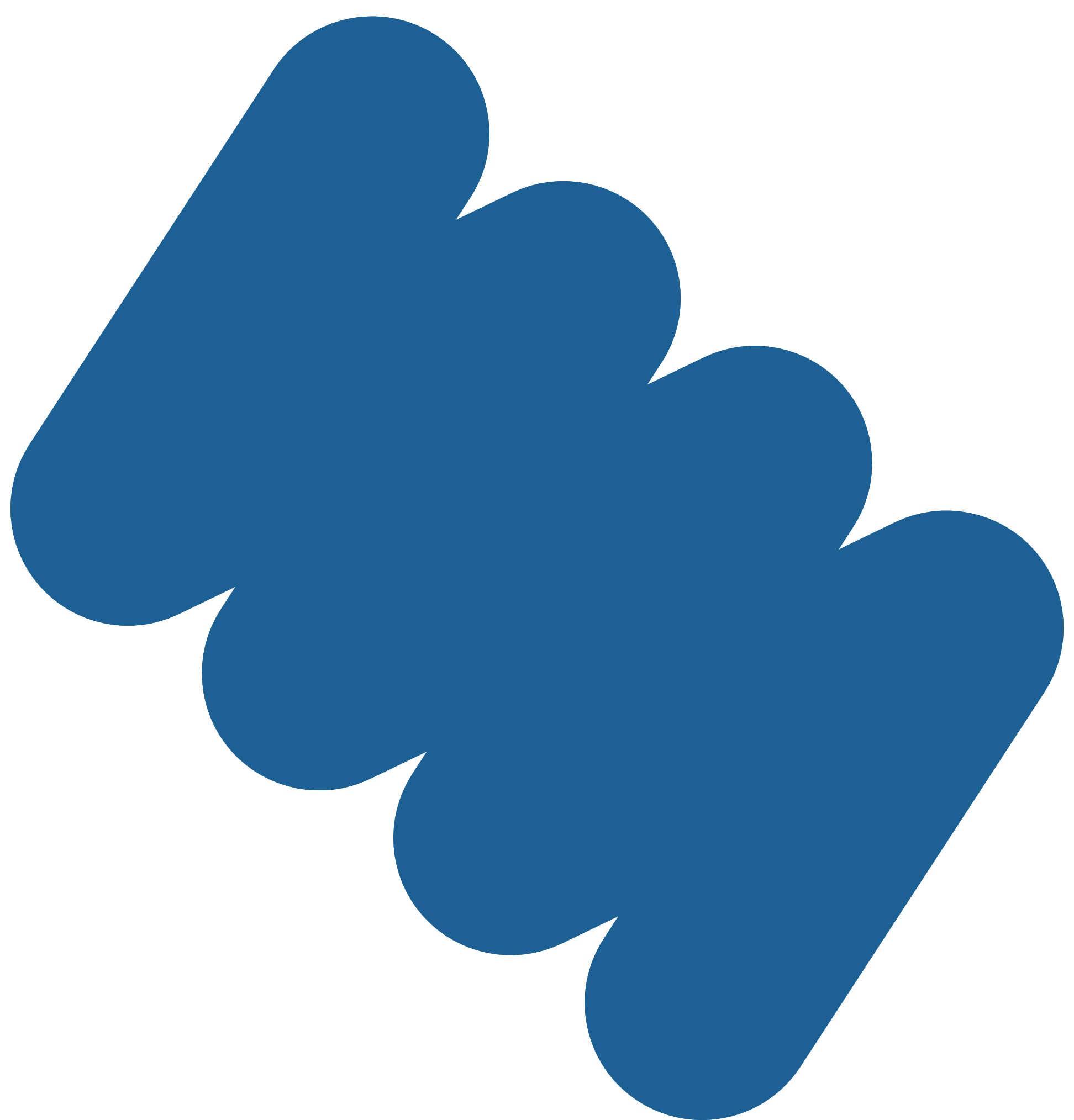 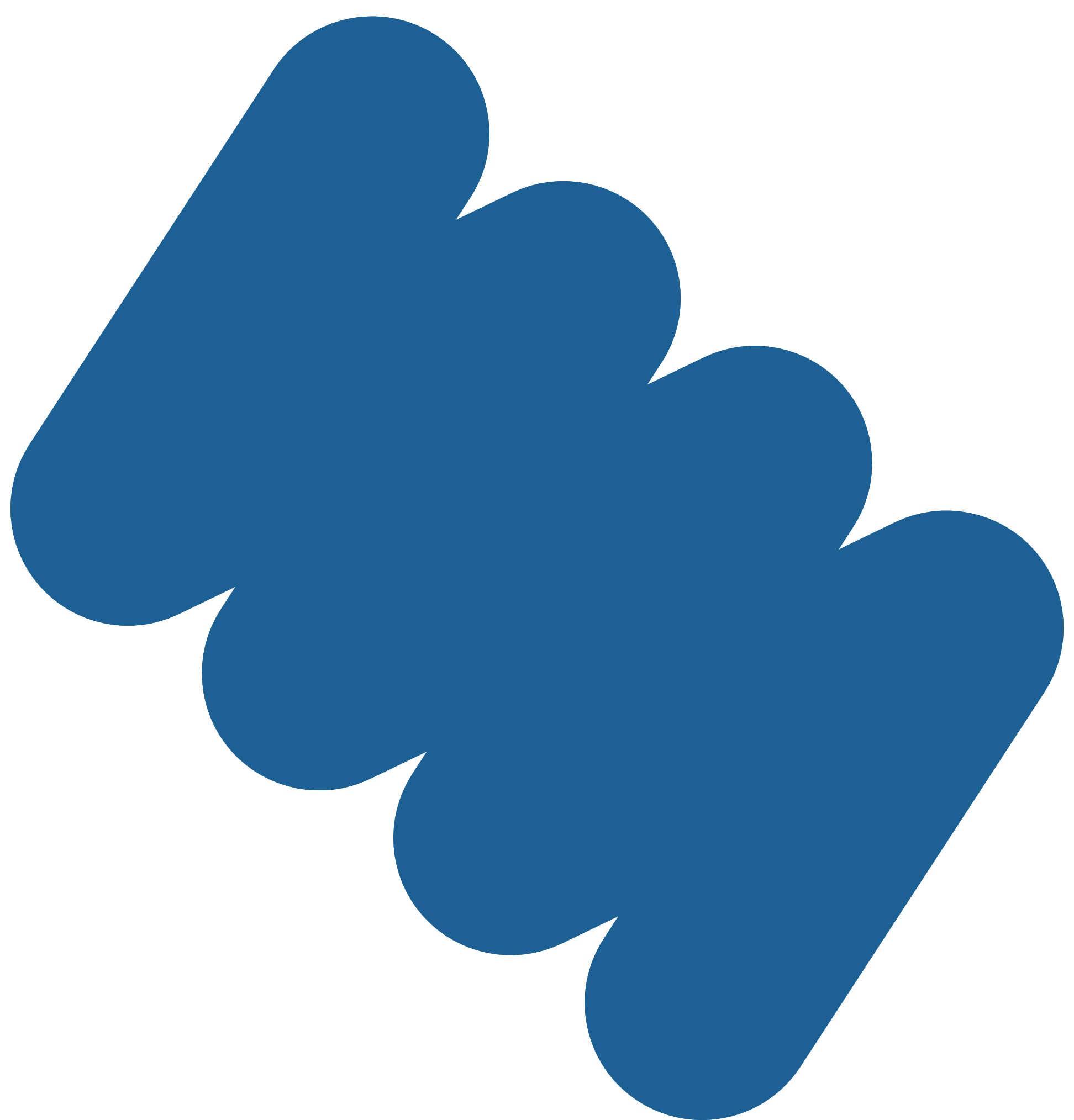 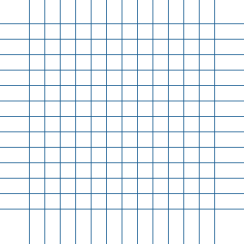 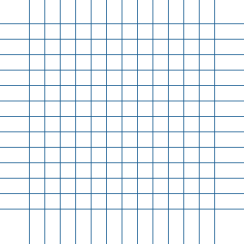 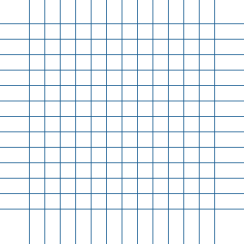 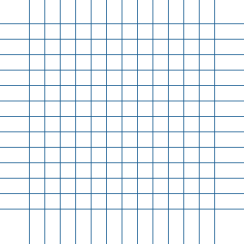 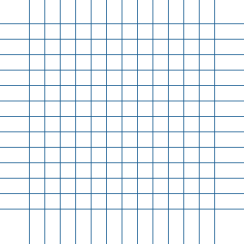 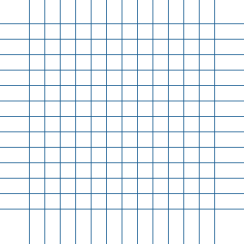 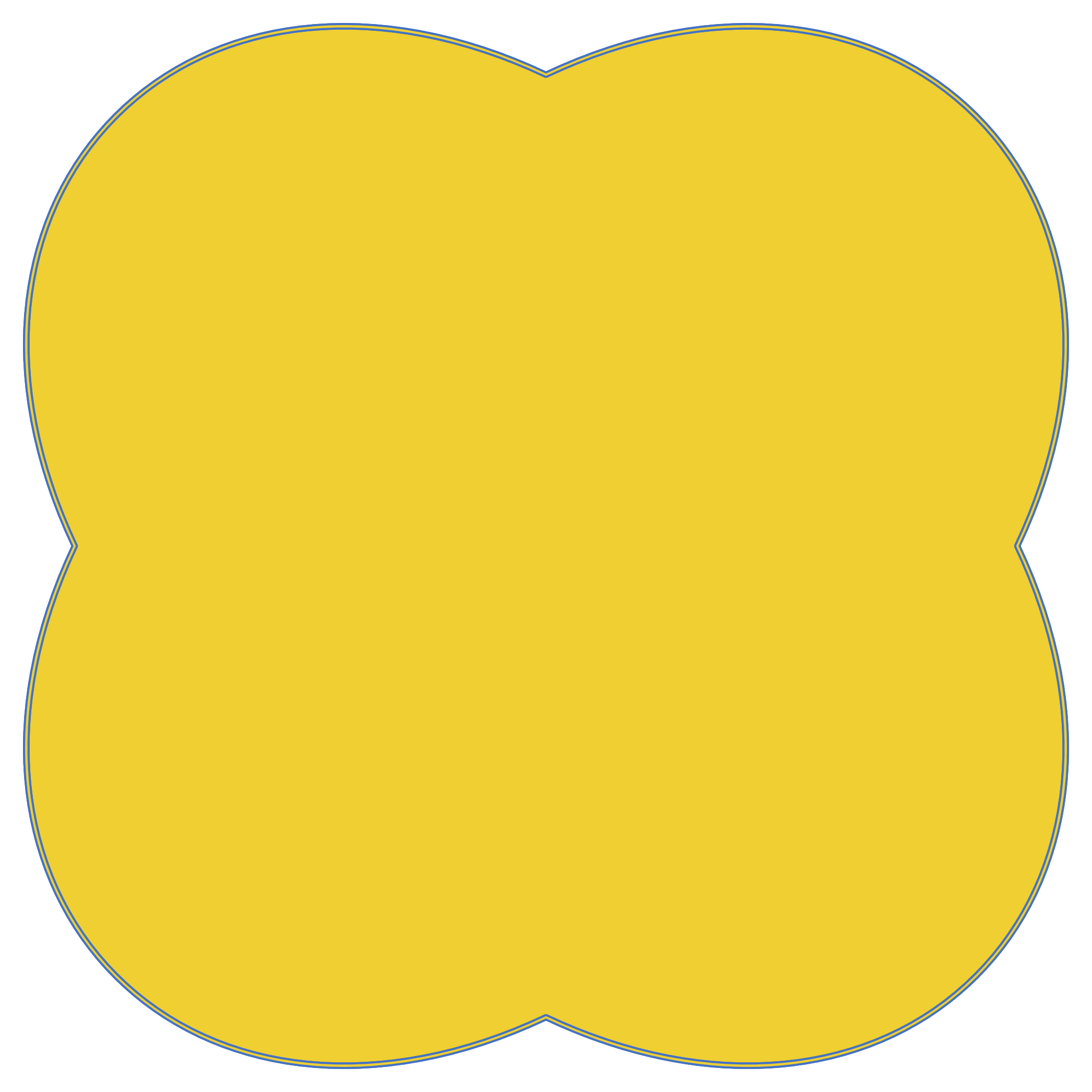 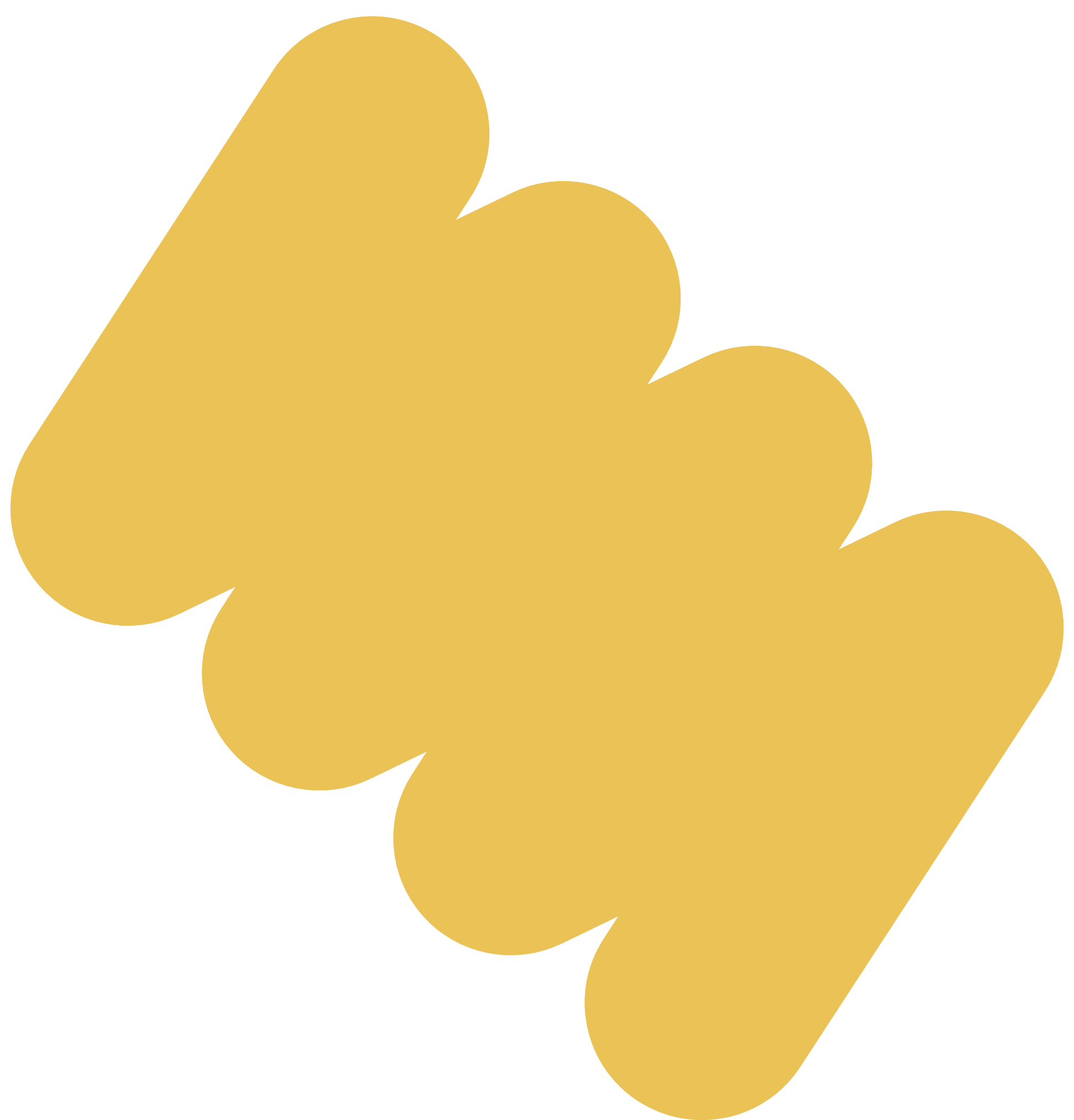 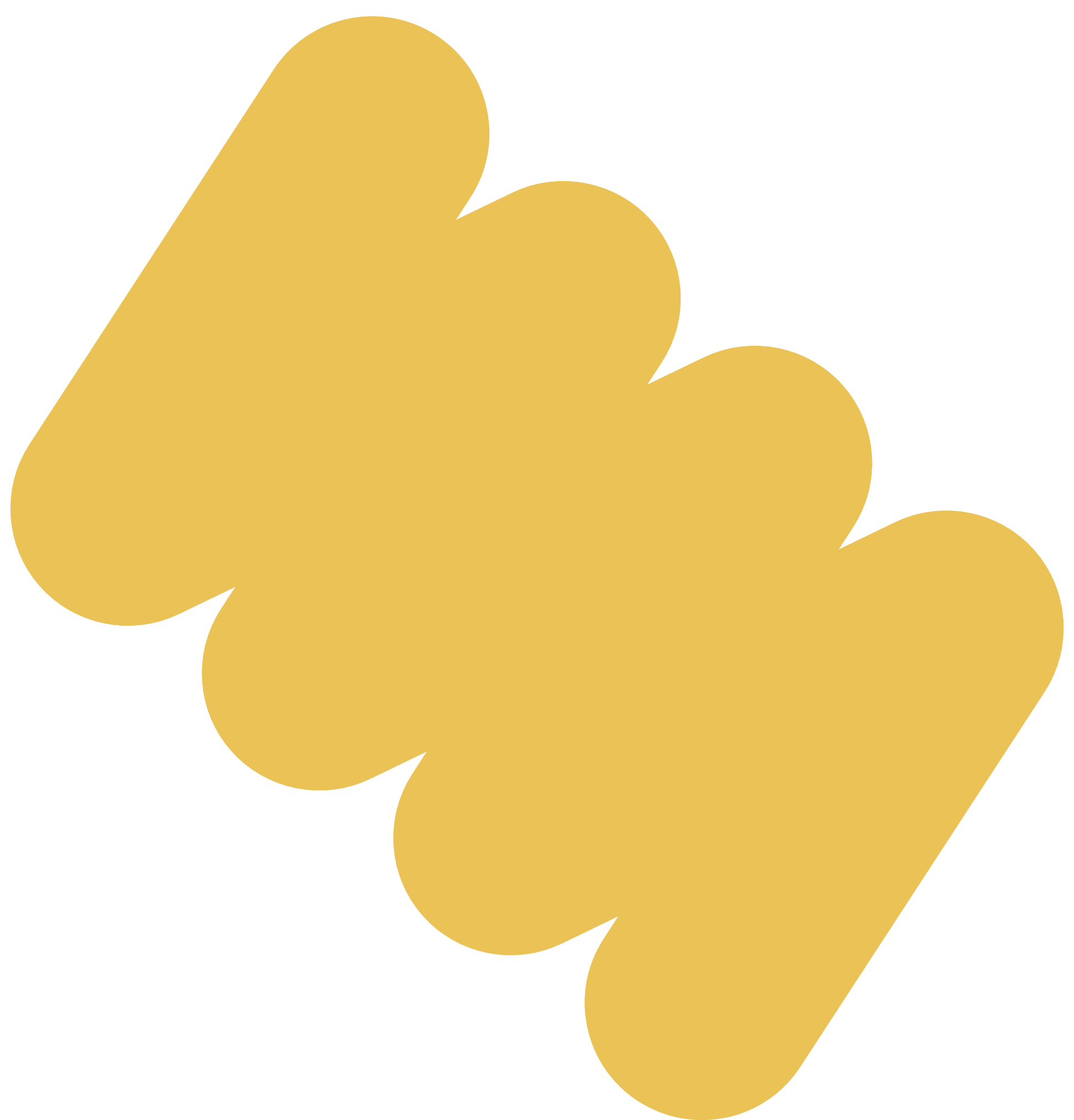 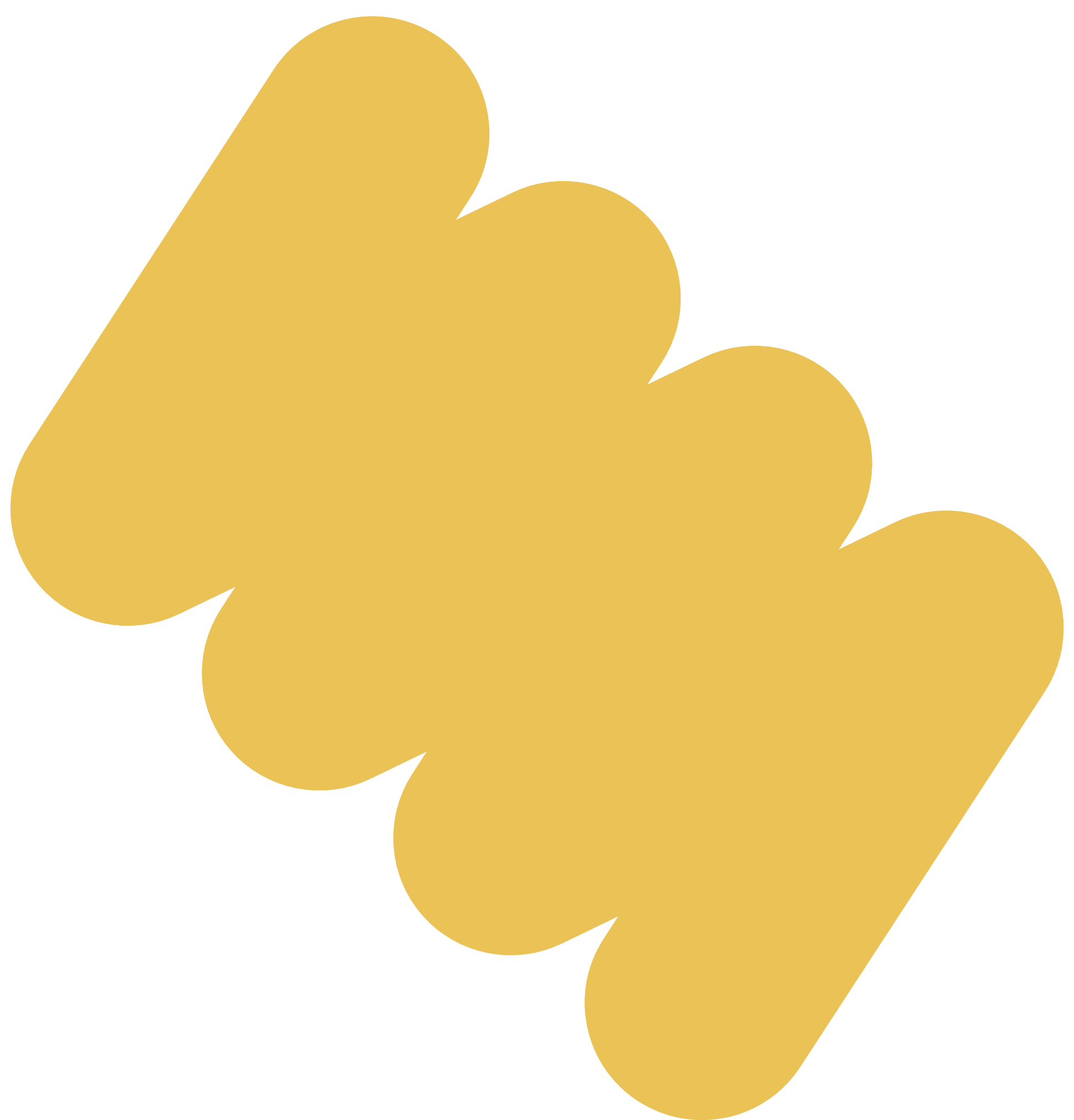 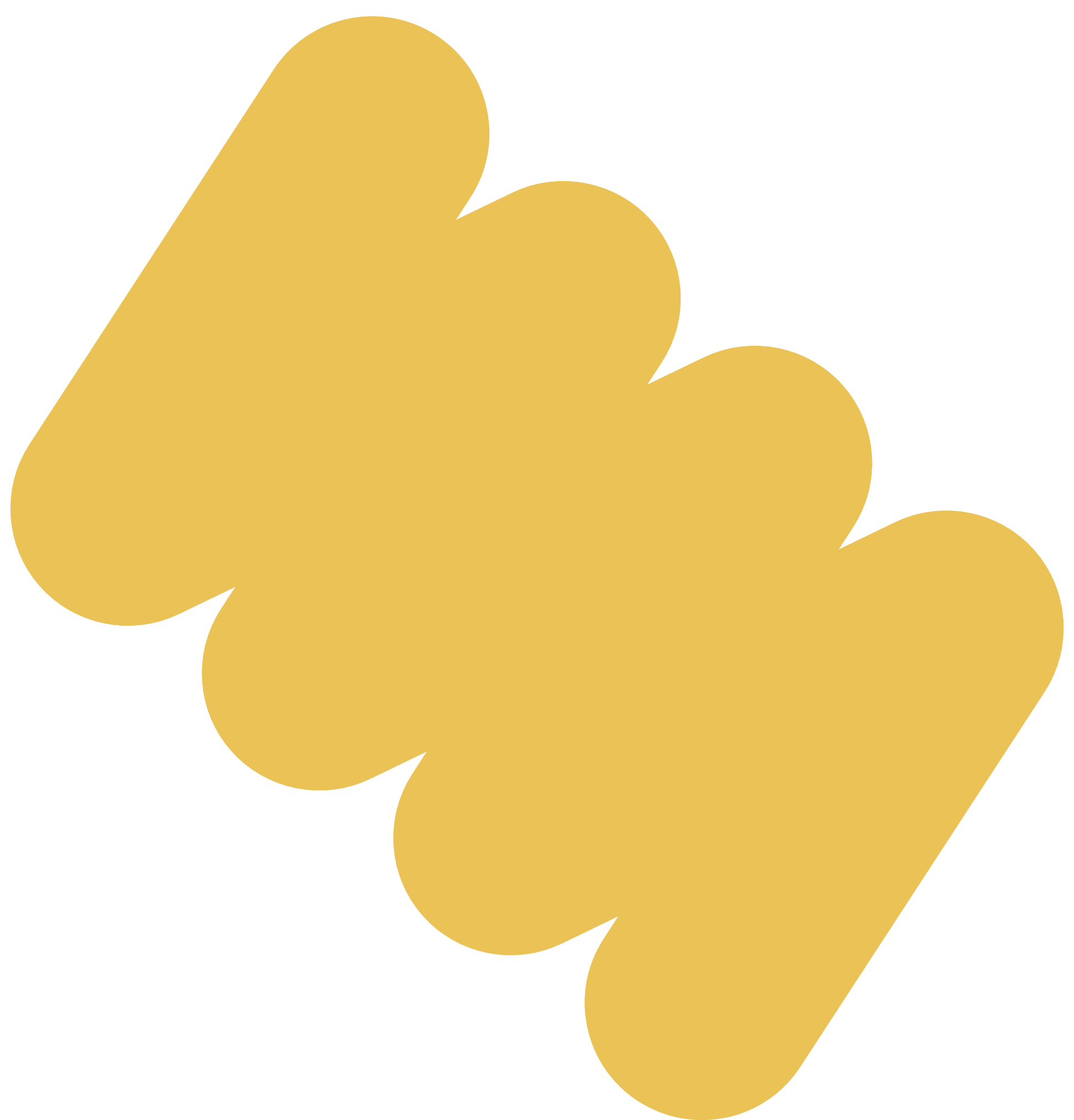 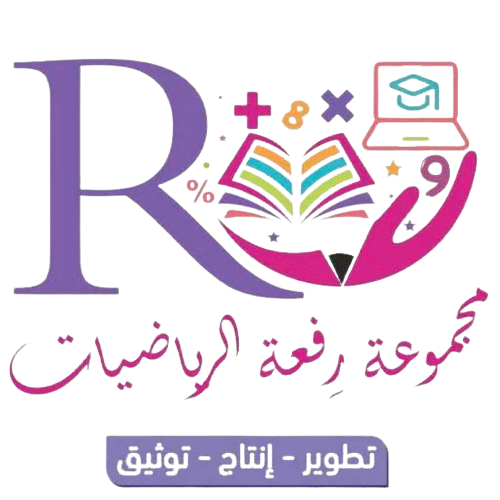 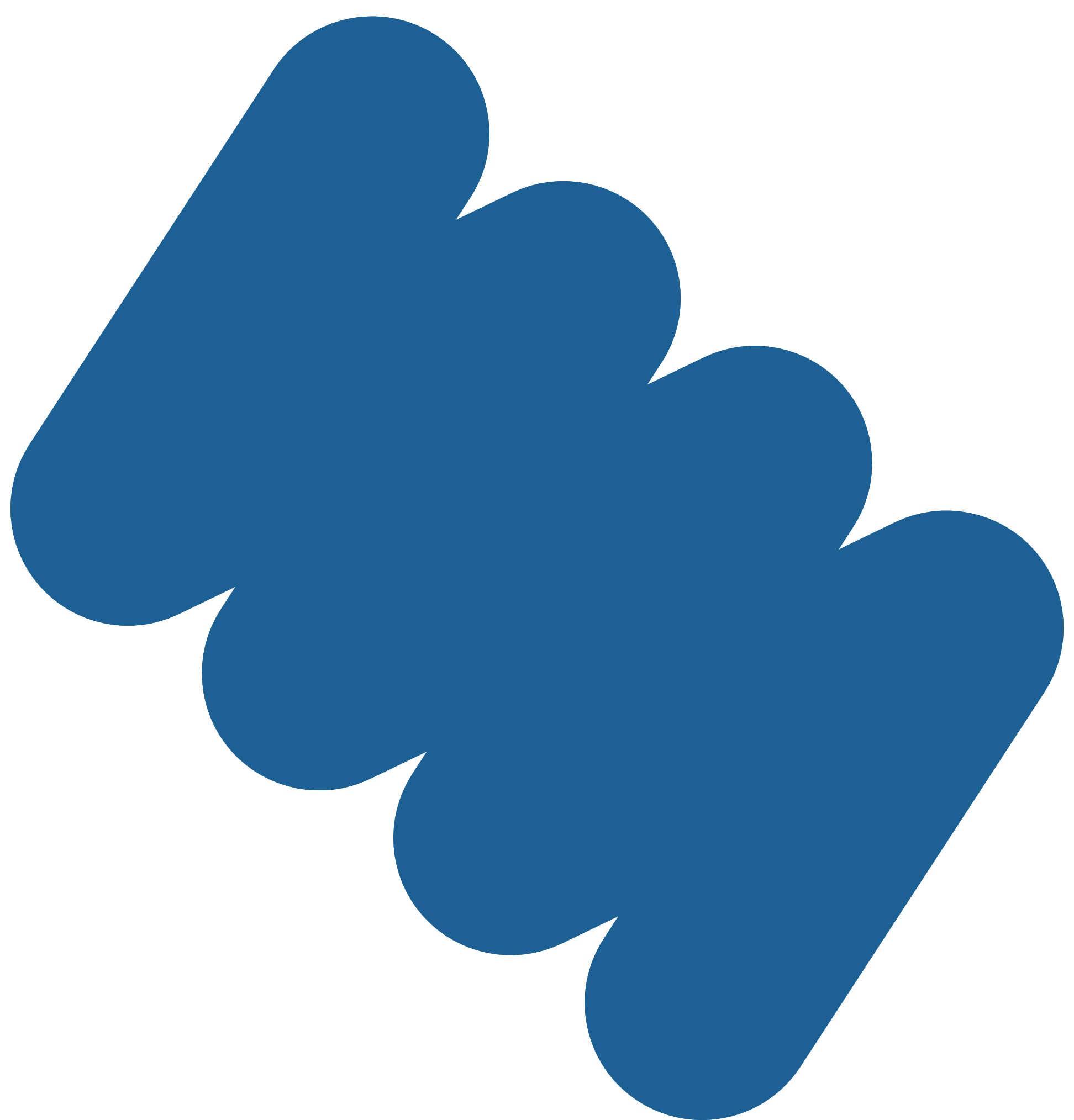 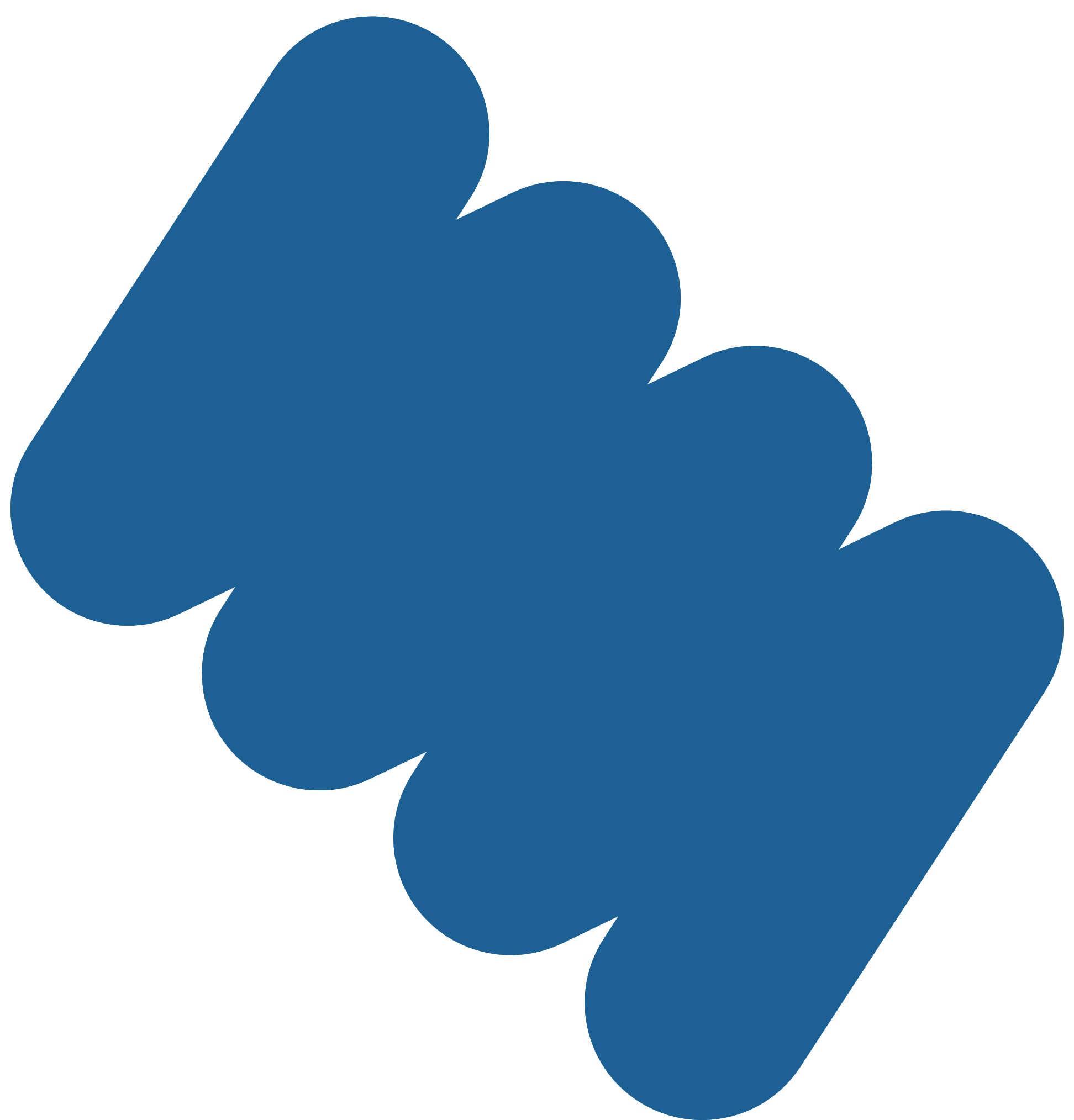 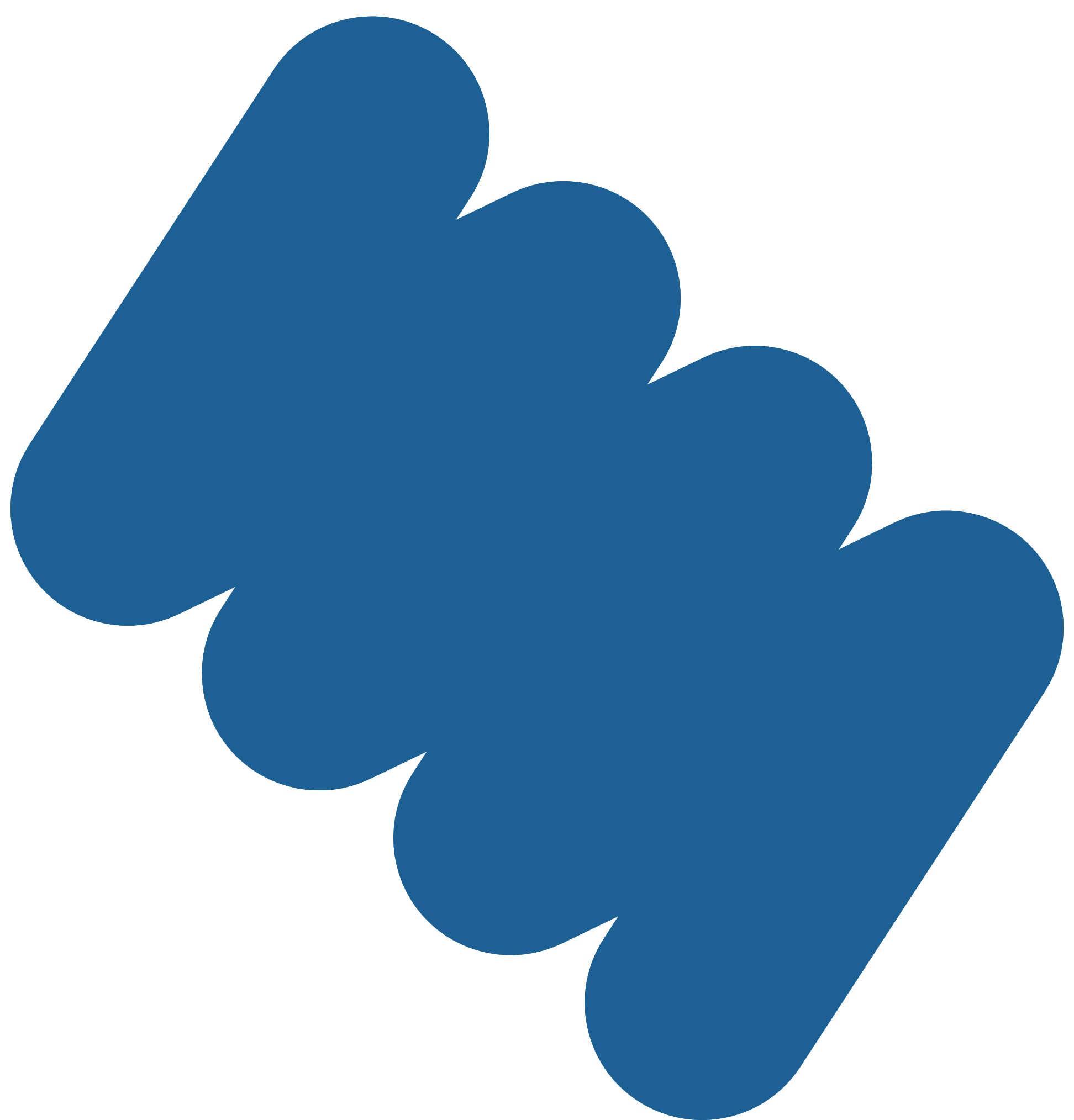 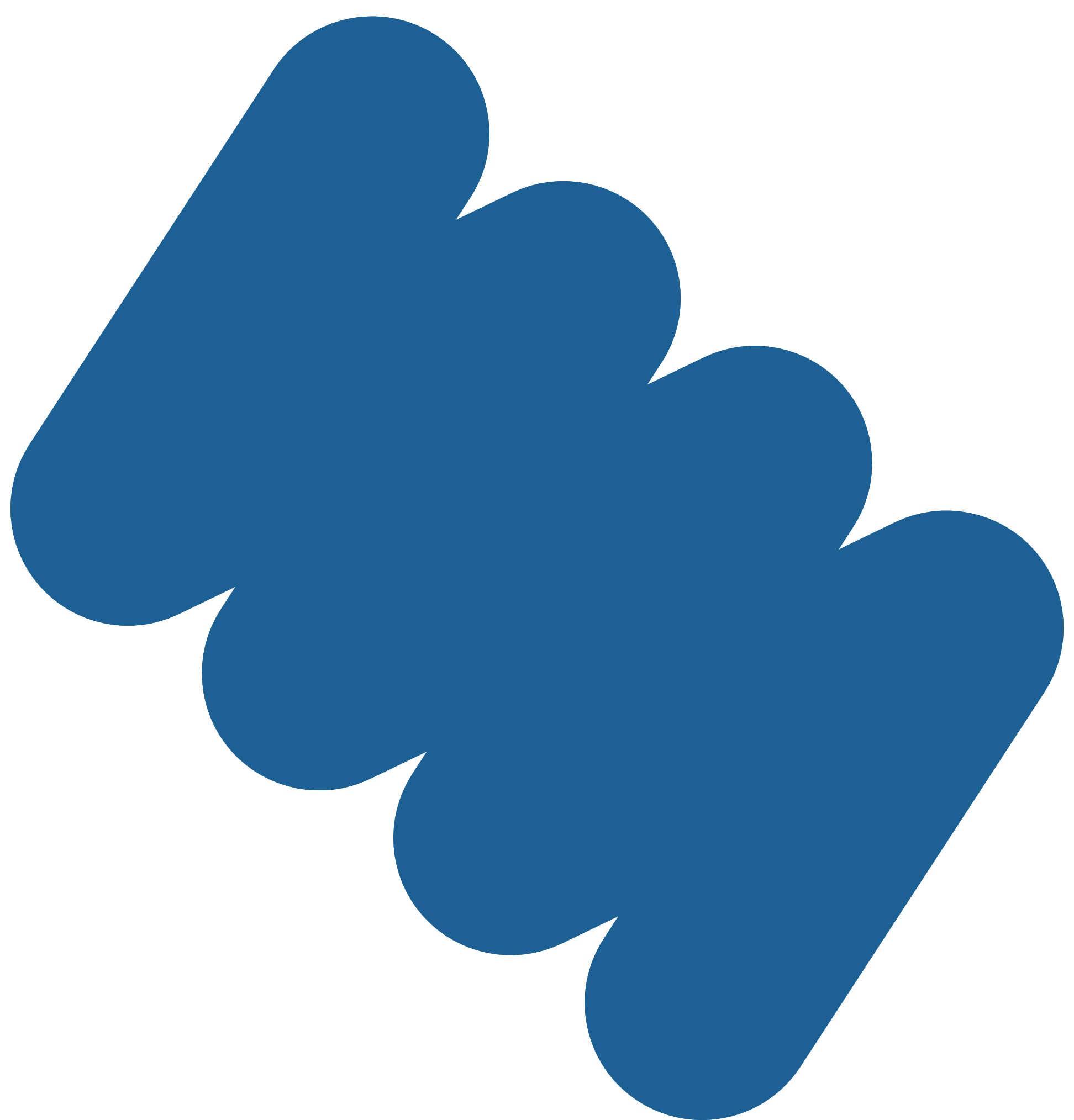 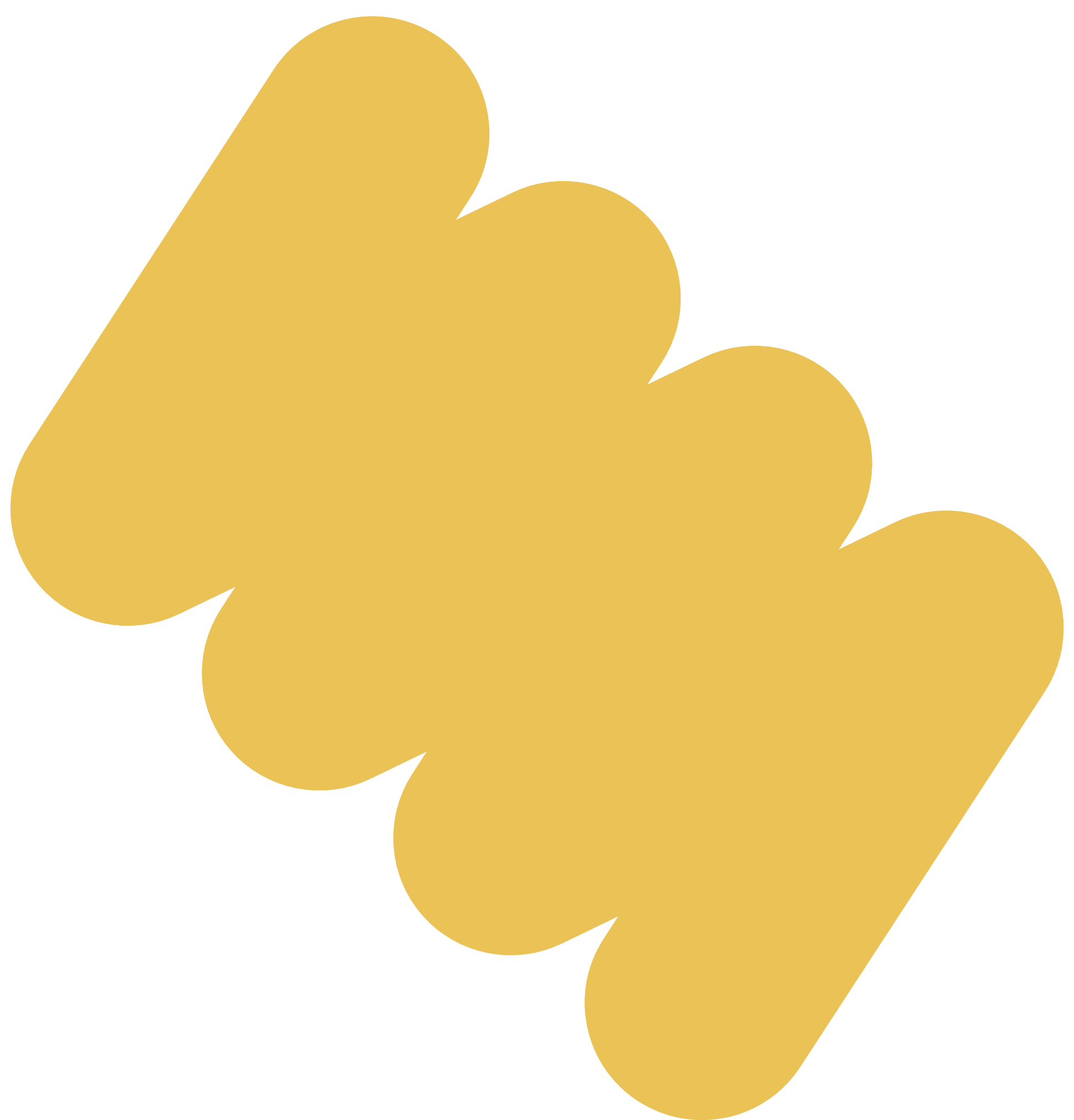 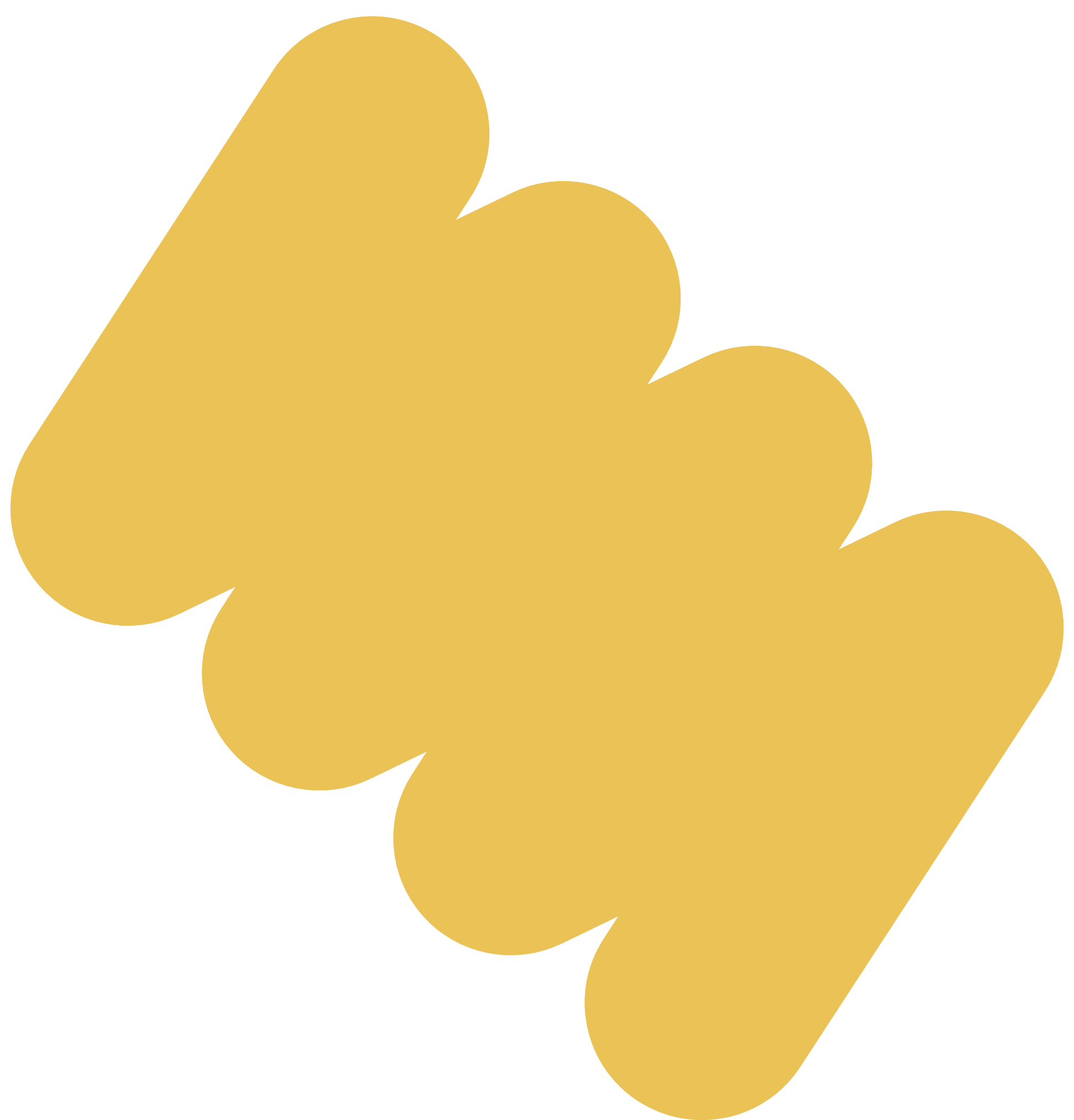 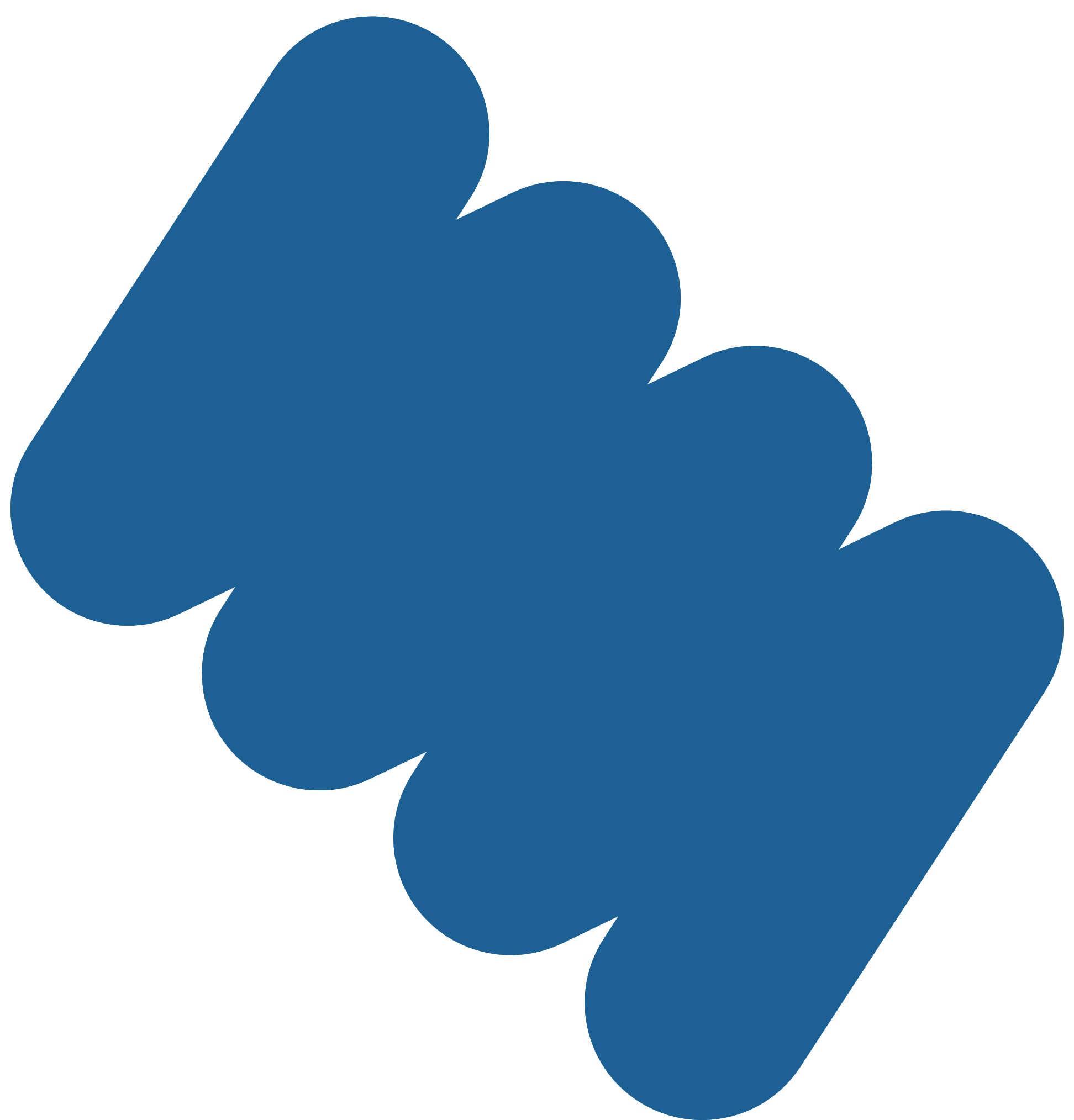 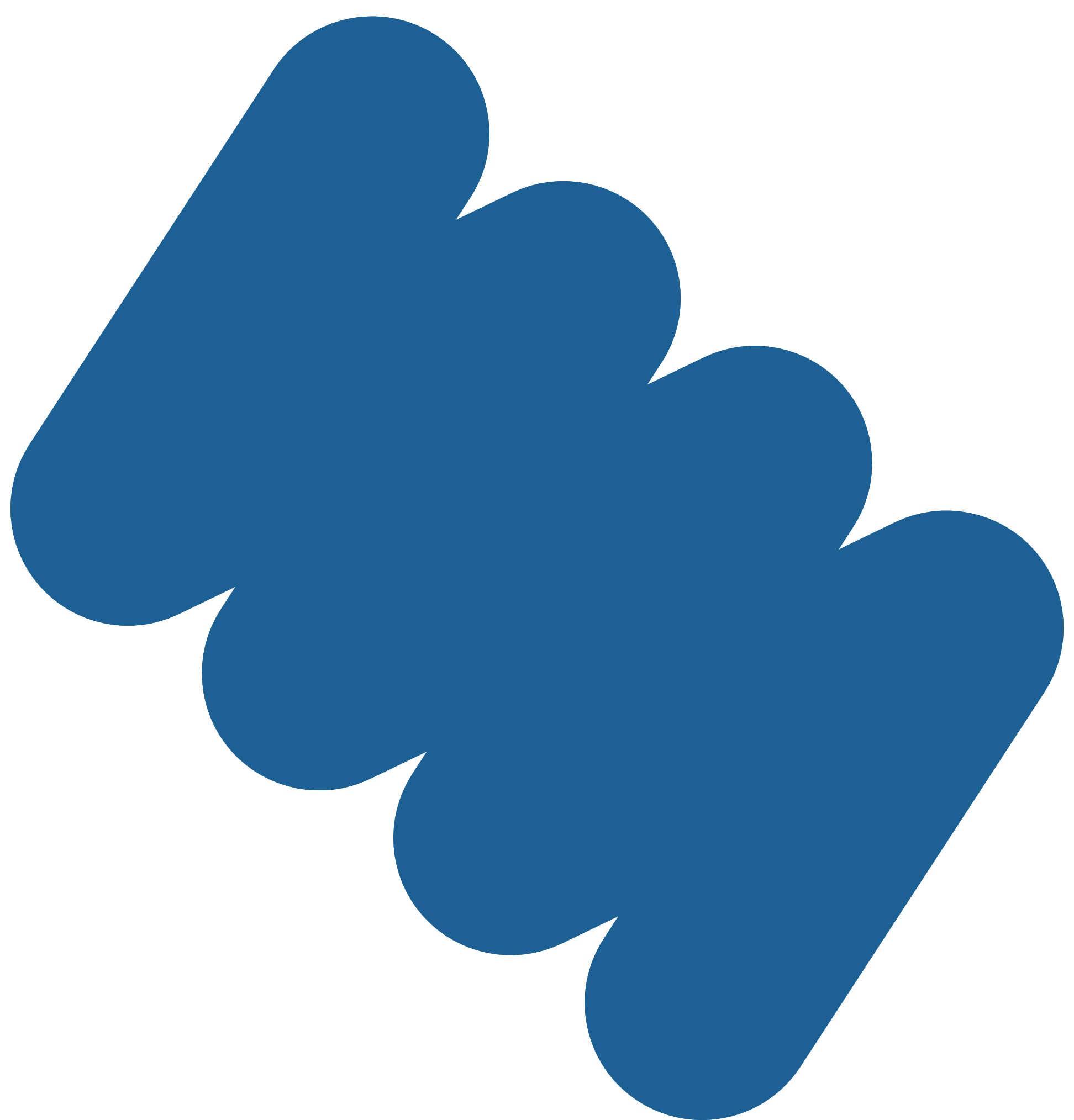 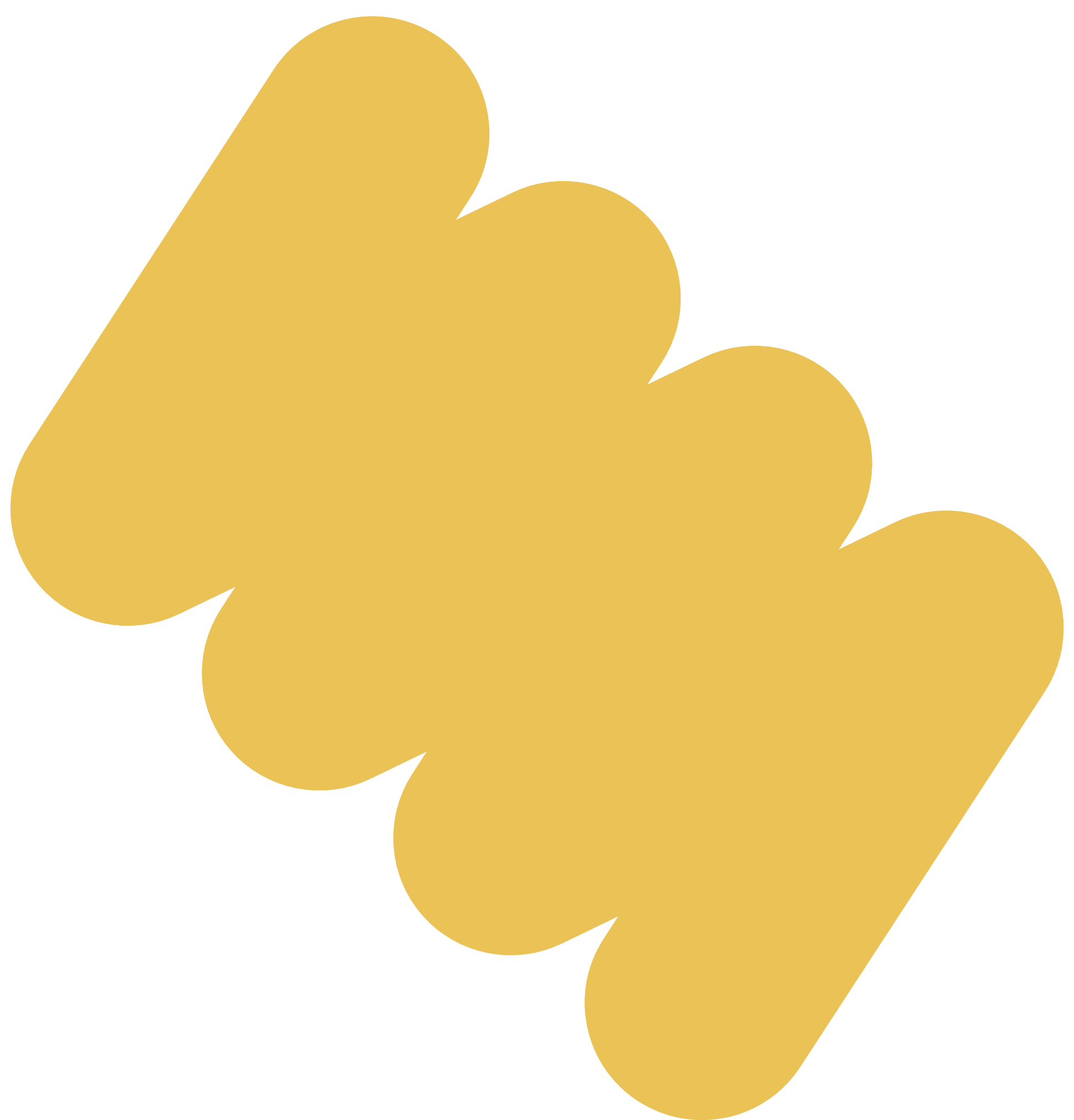 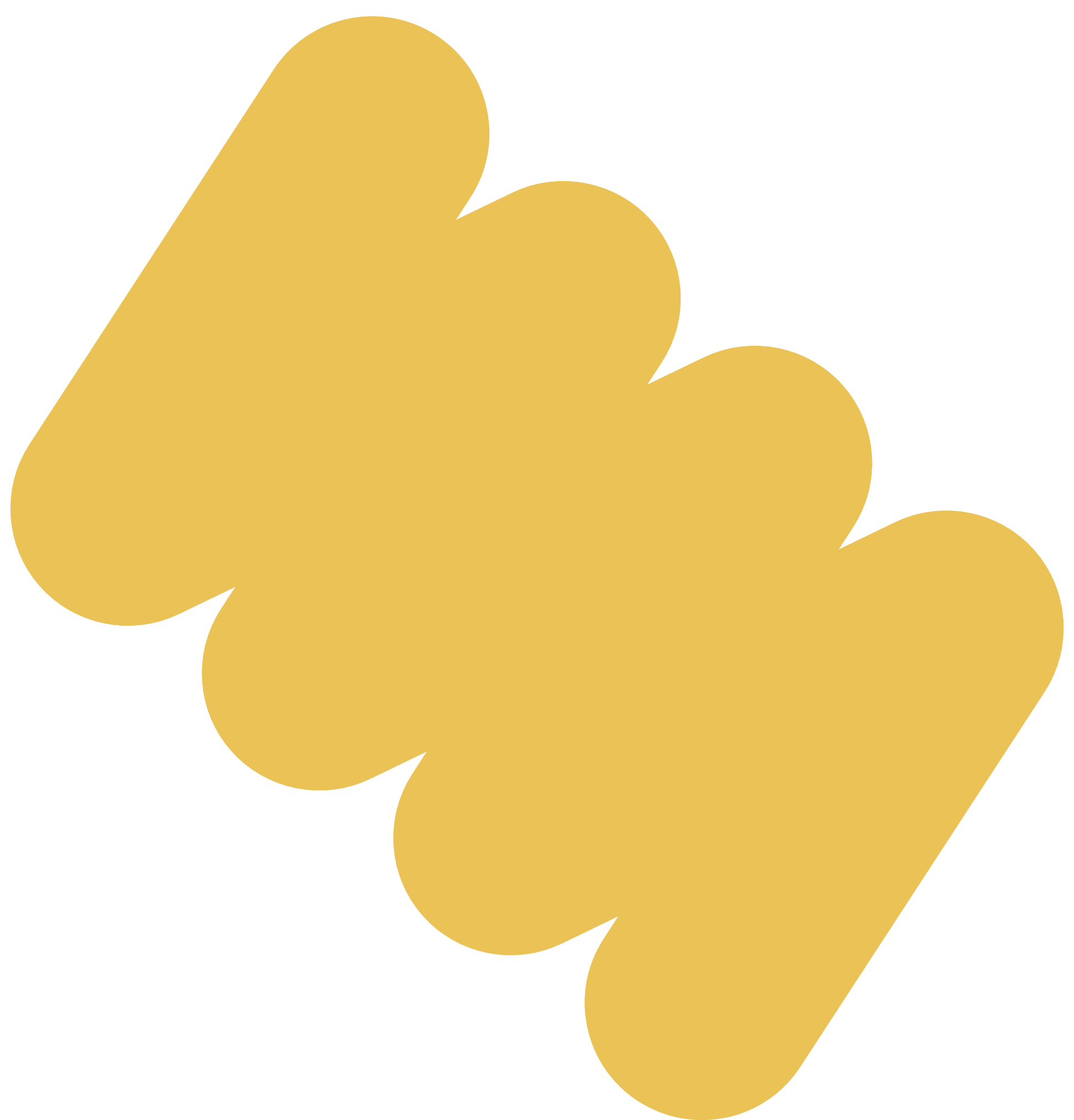 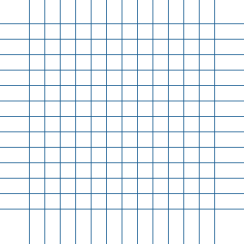 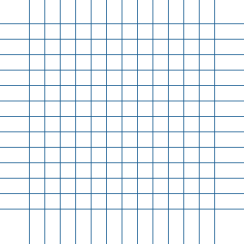 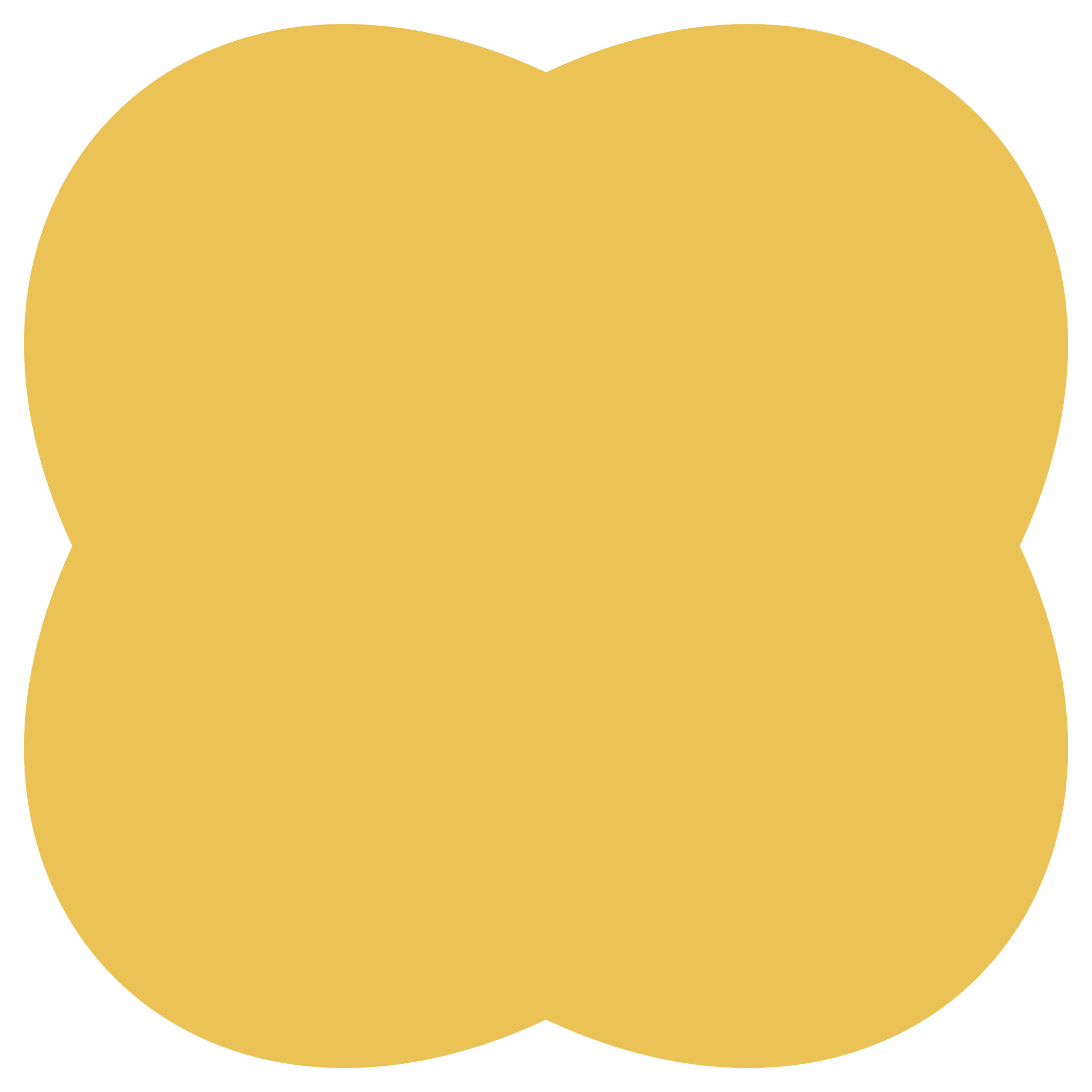 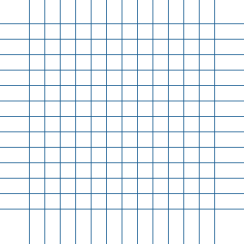 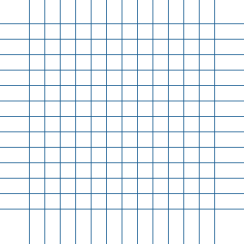 الاستراتيجيات المستخدمة
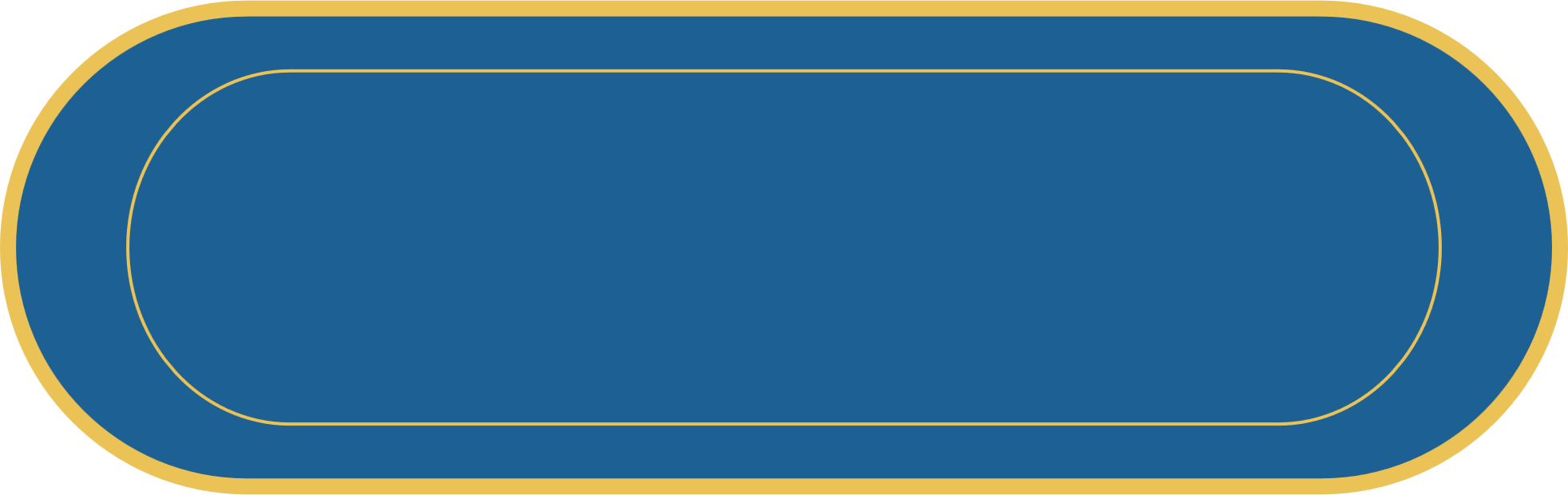 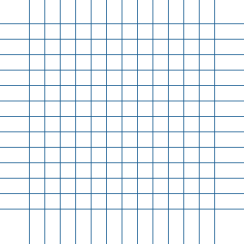 النسبة
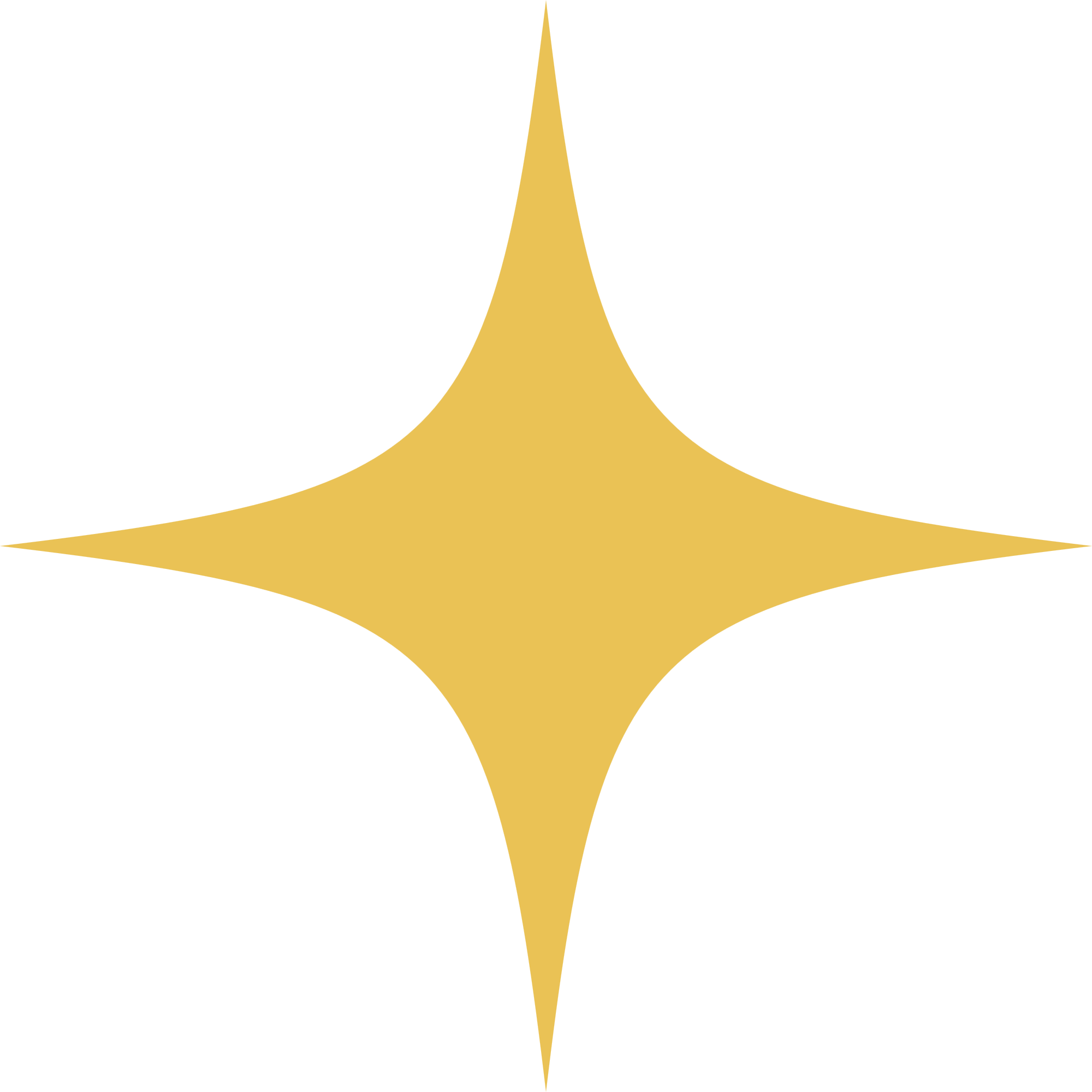 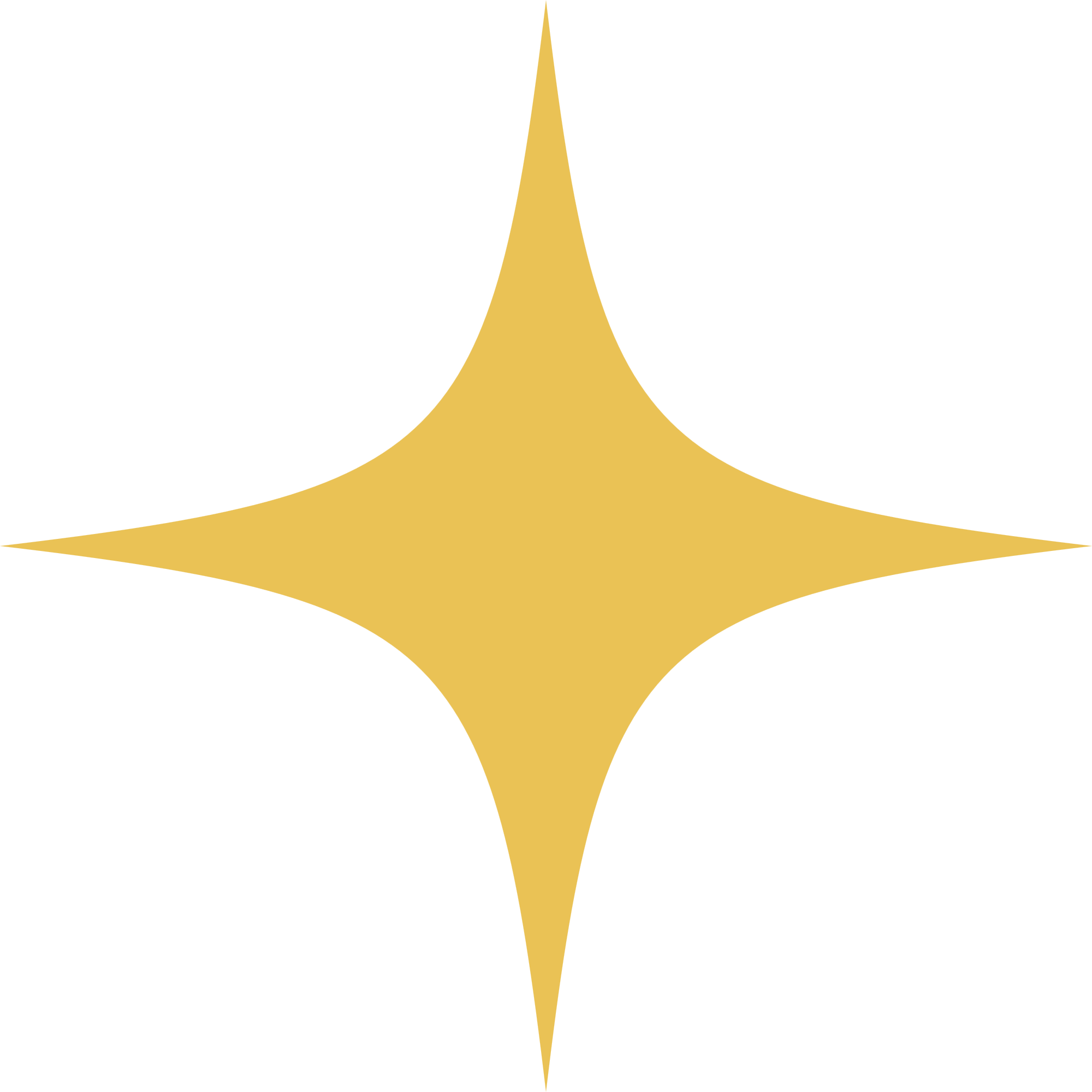 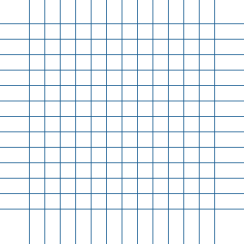 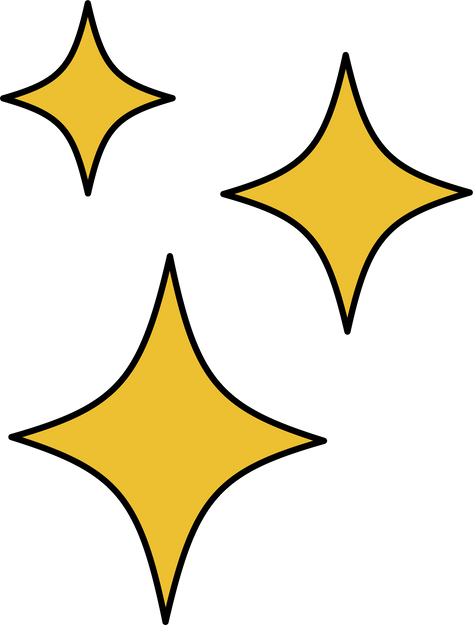 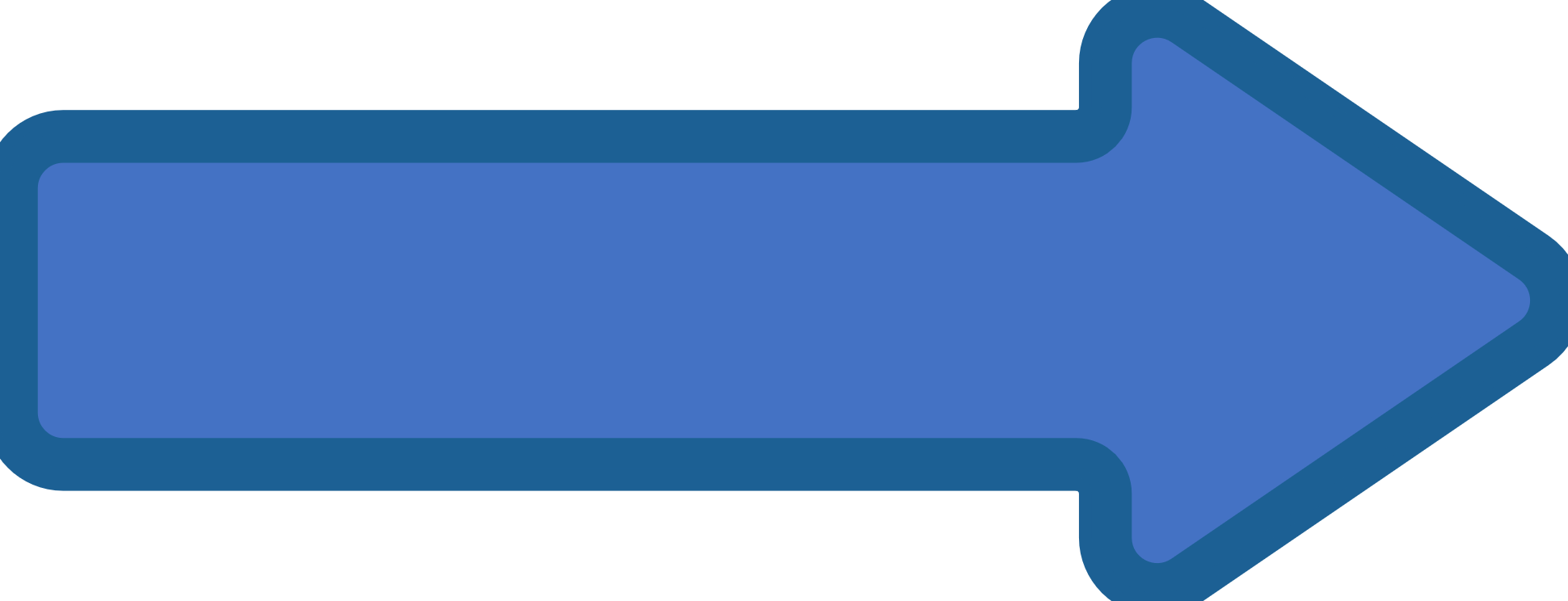 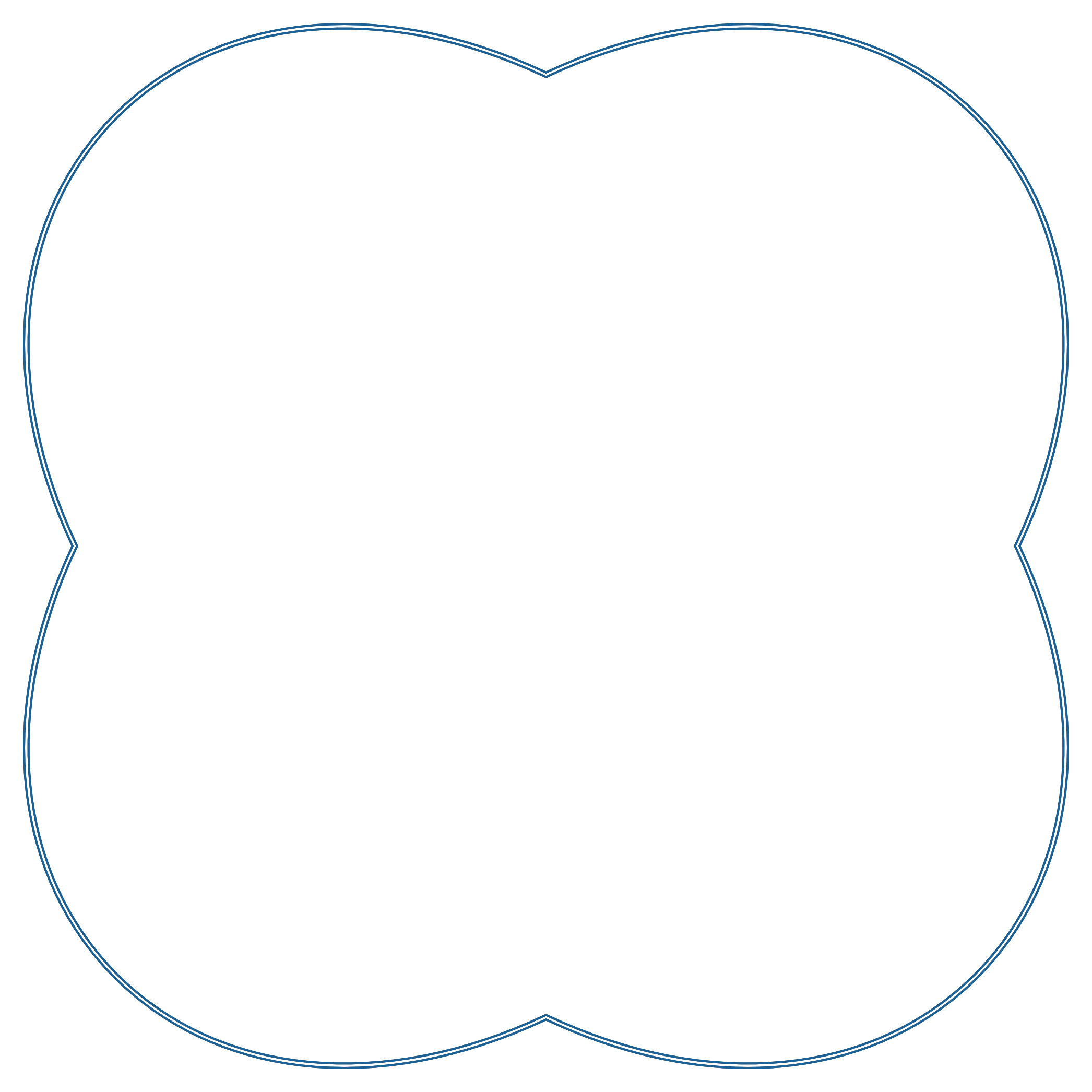 التصفح
التعلم الفردي
التعلم التعاوني
الدقيقة الواحدة
القراءة المبصرة
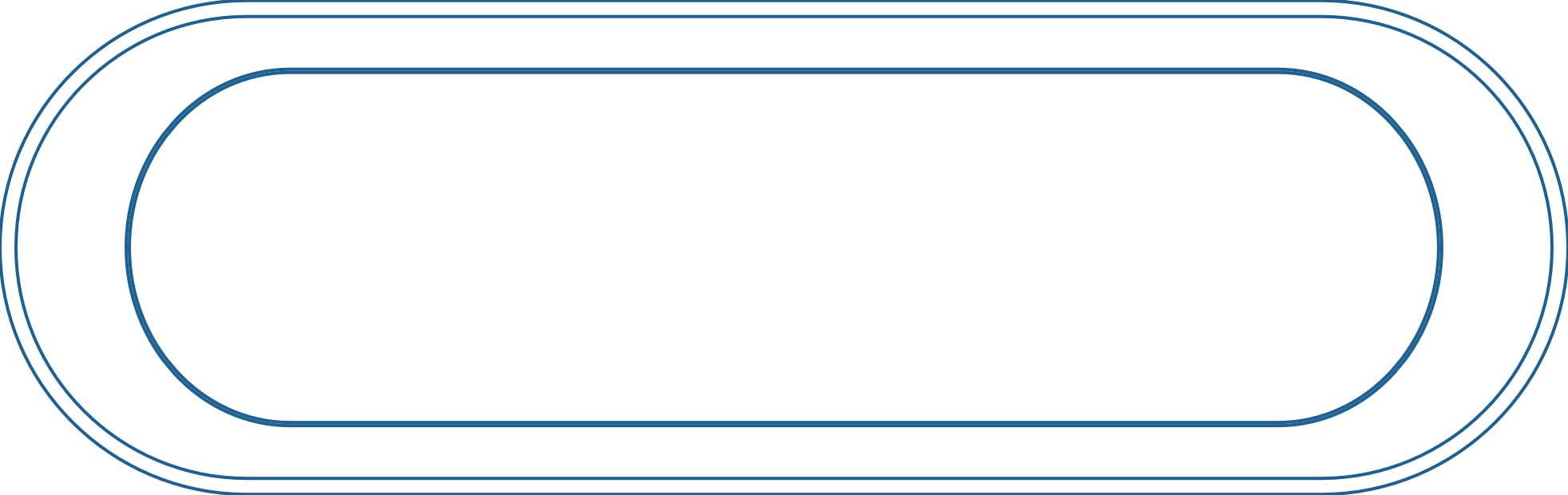 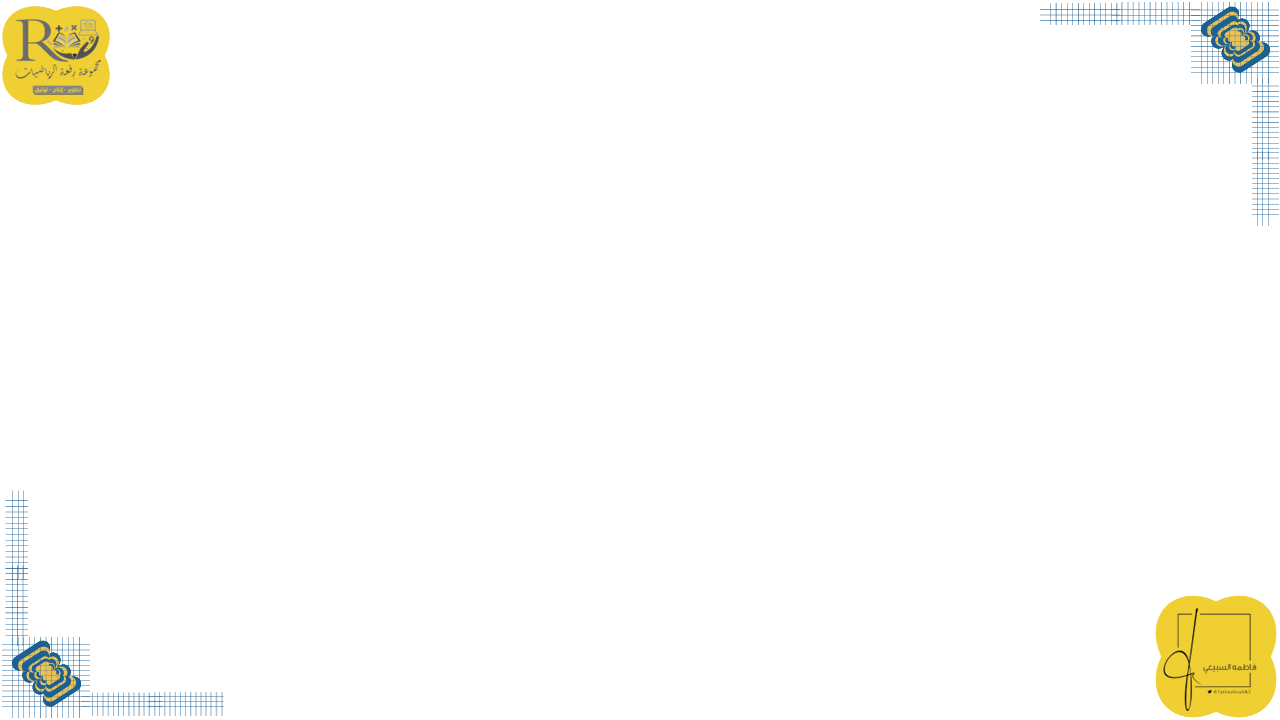 اليوم /
التاريخ
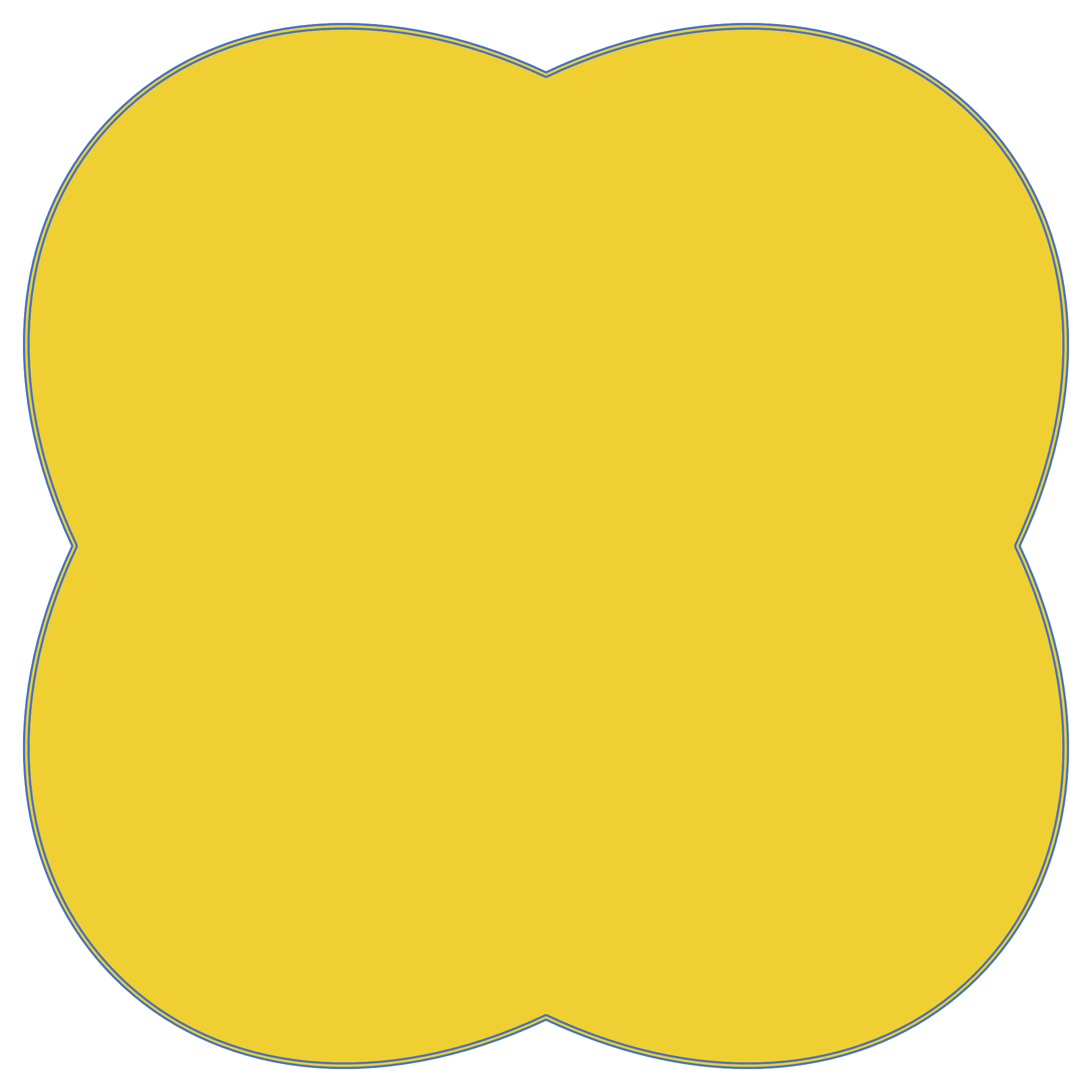 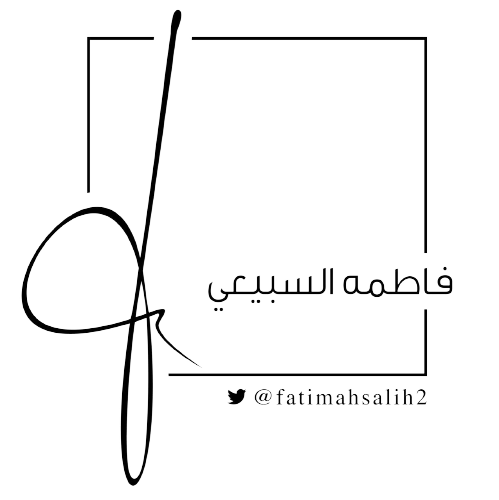 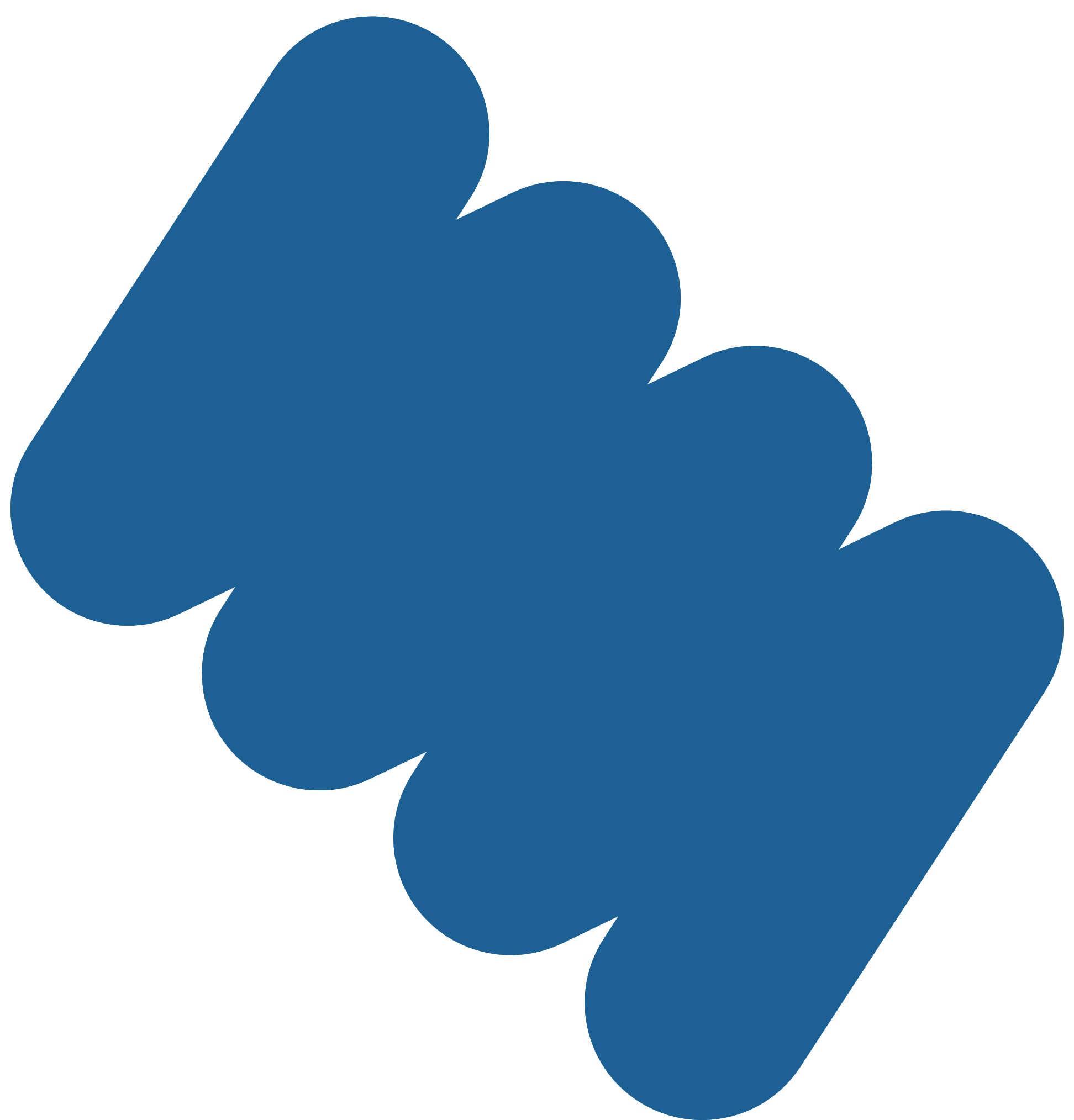 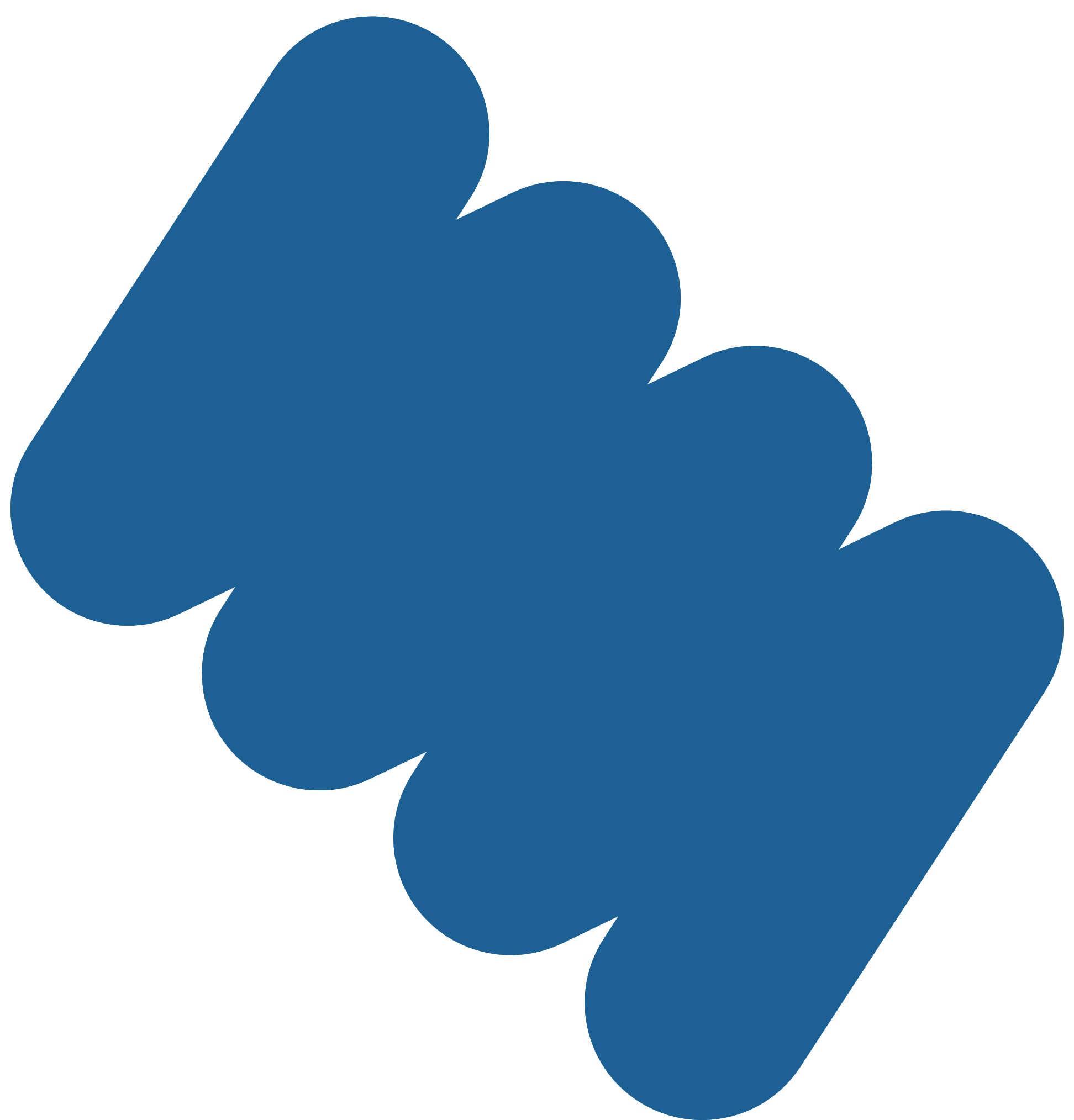 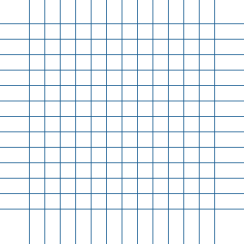 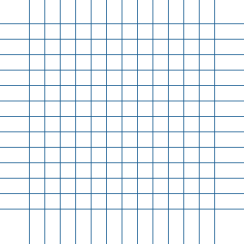 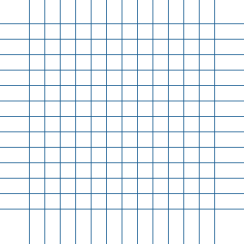 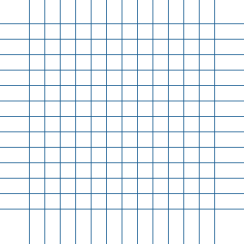 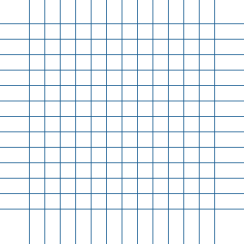 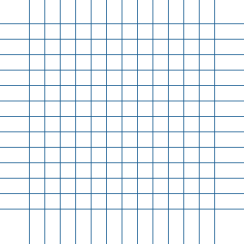 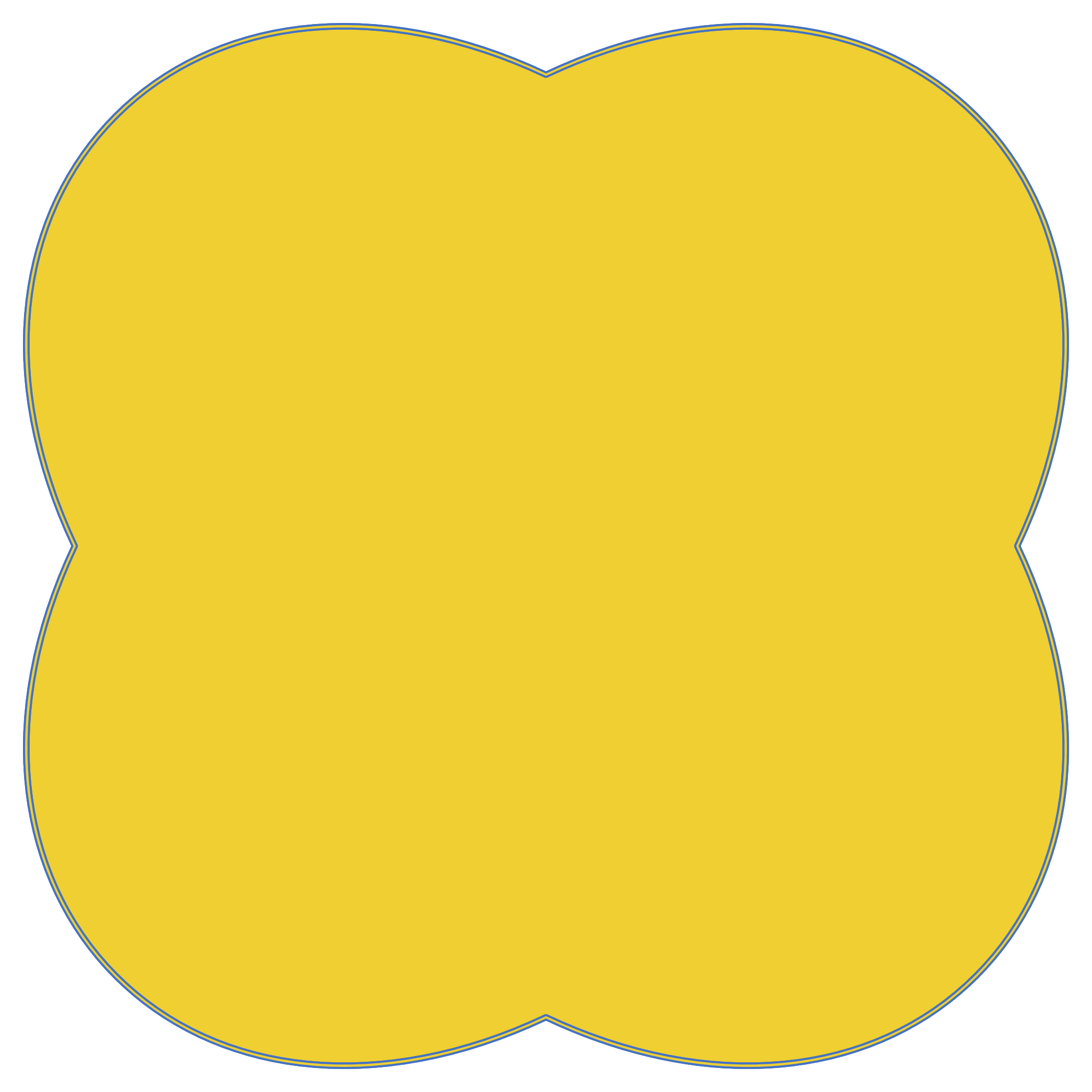 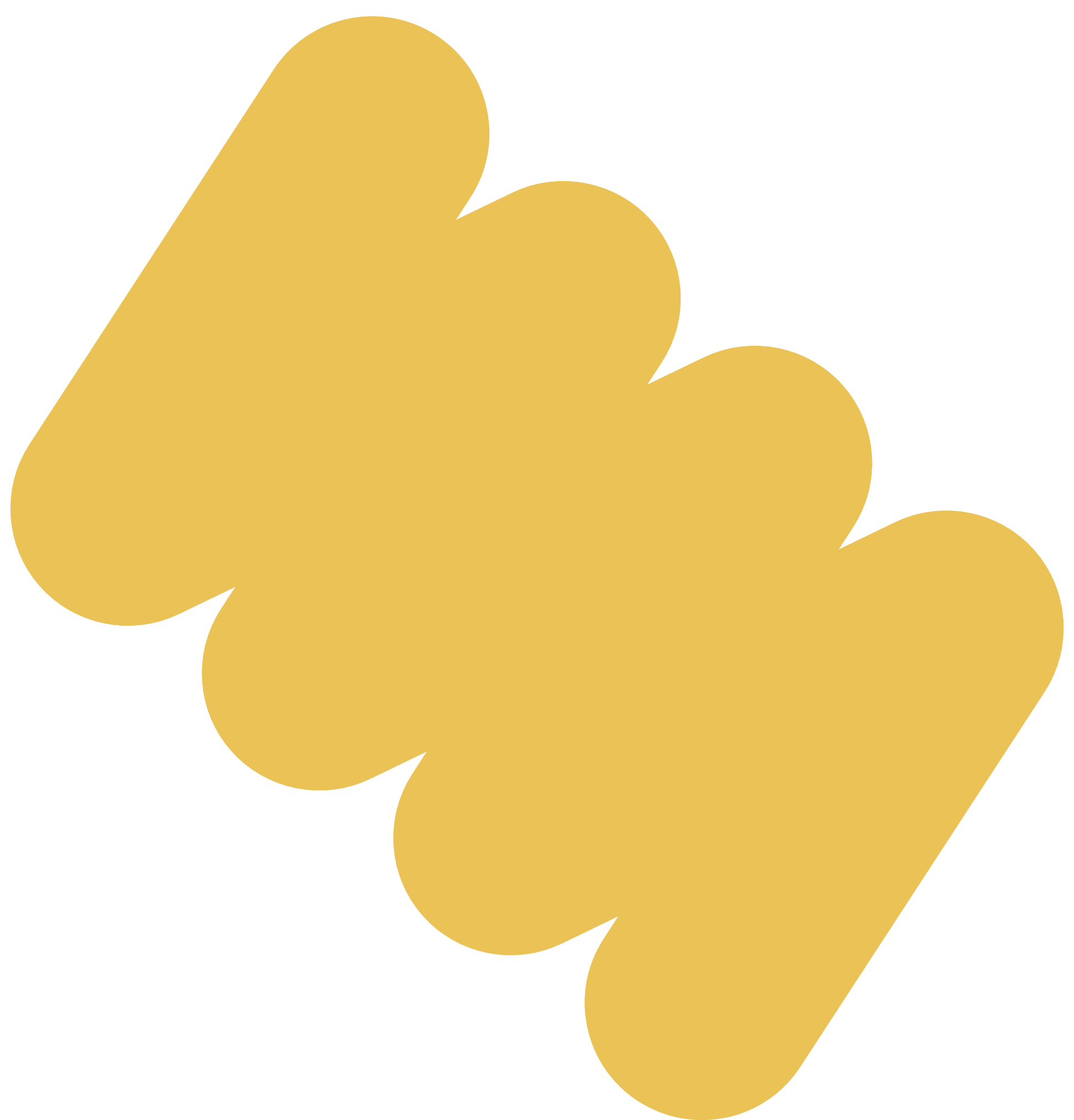 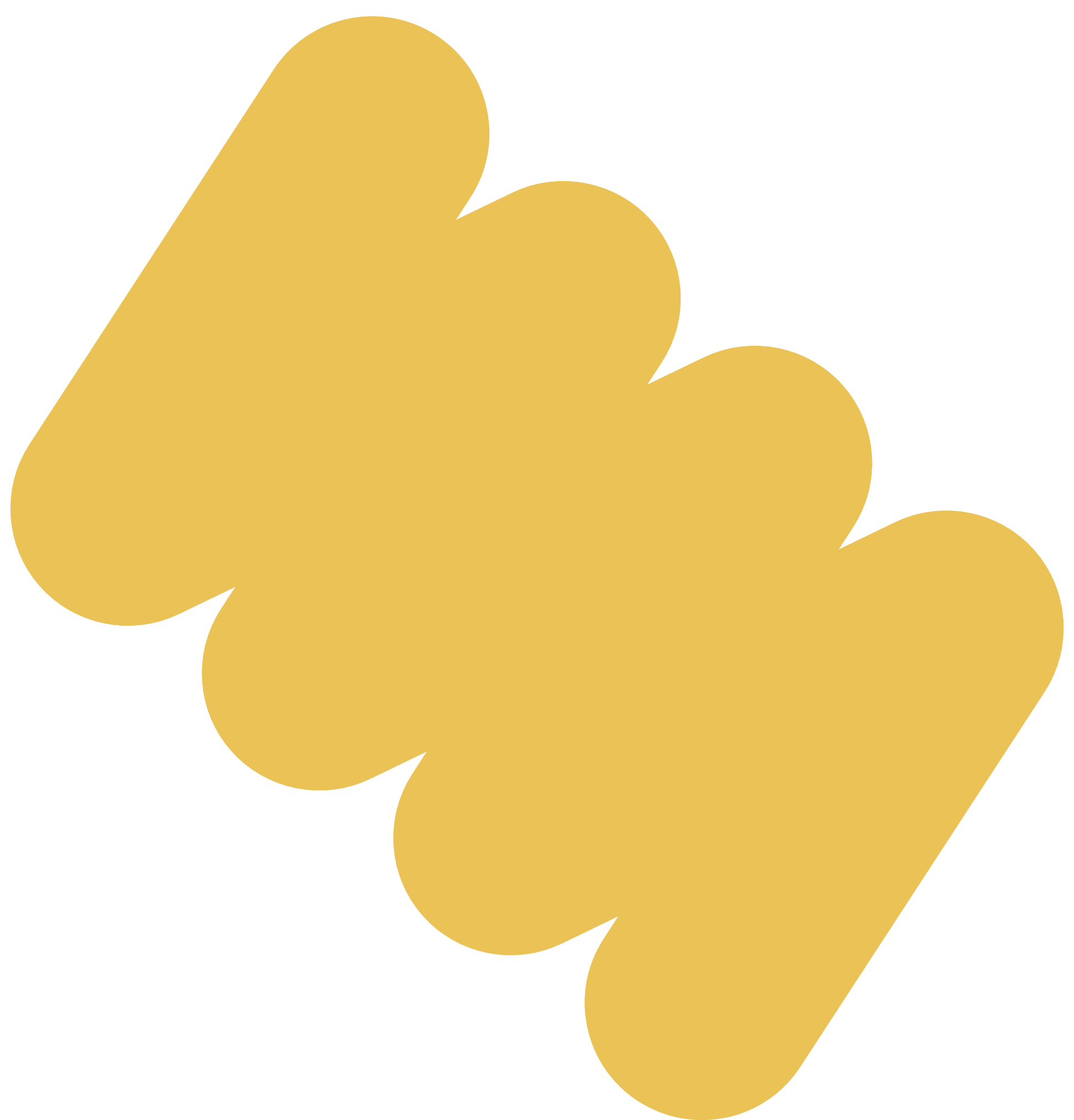 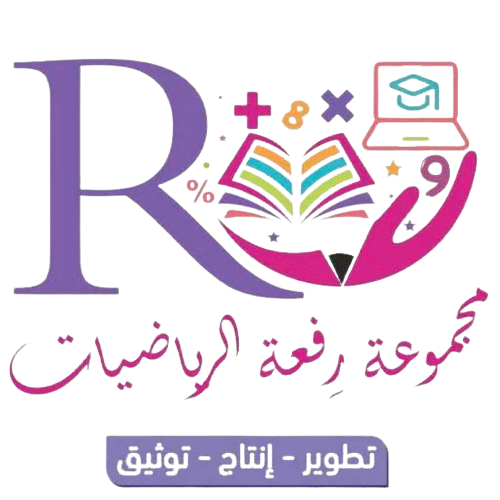 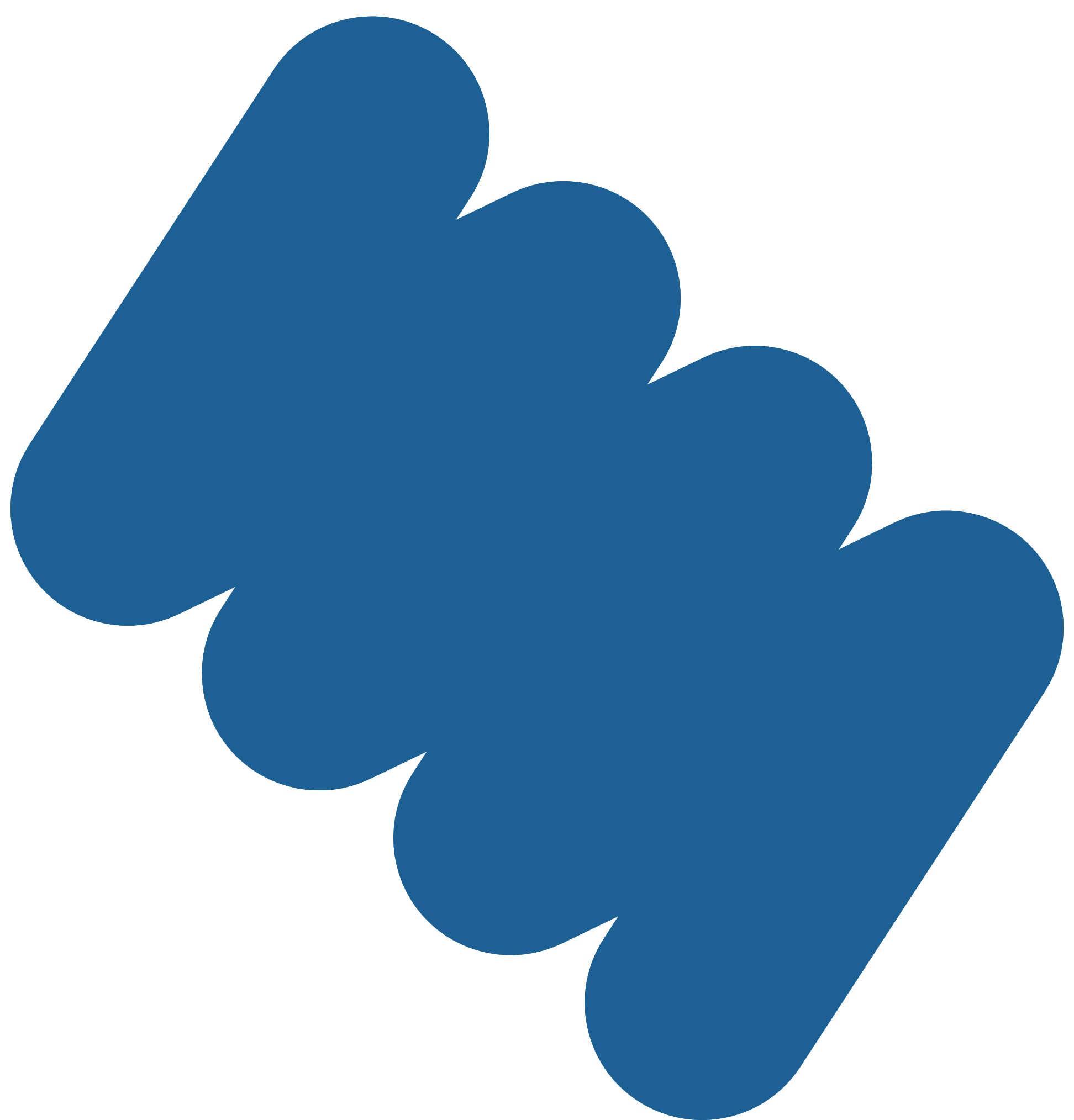 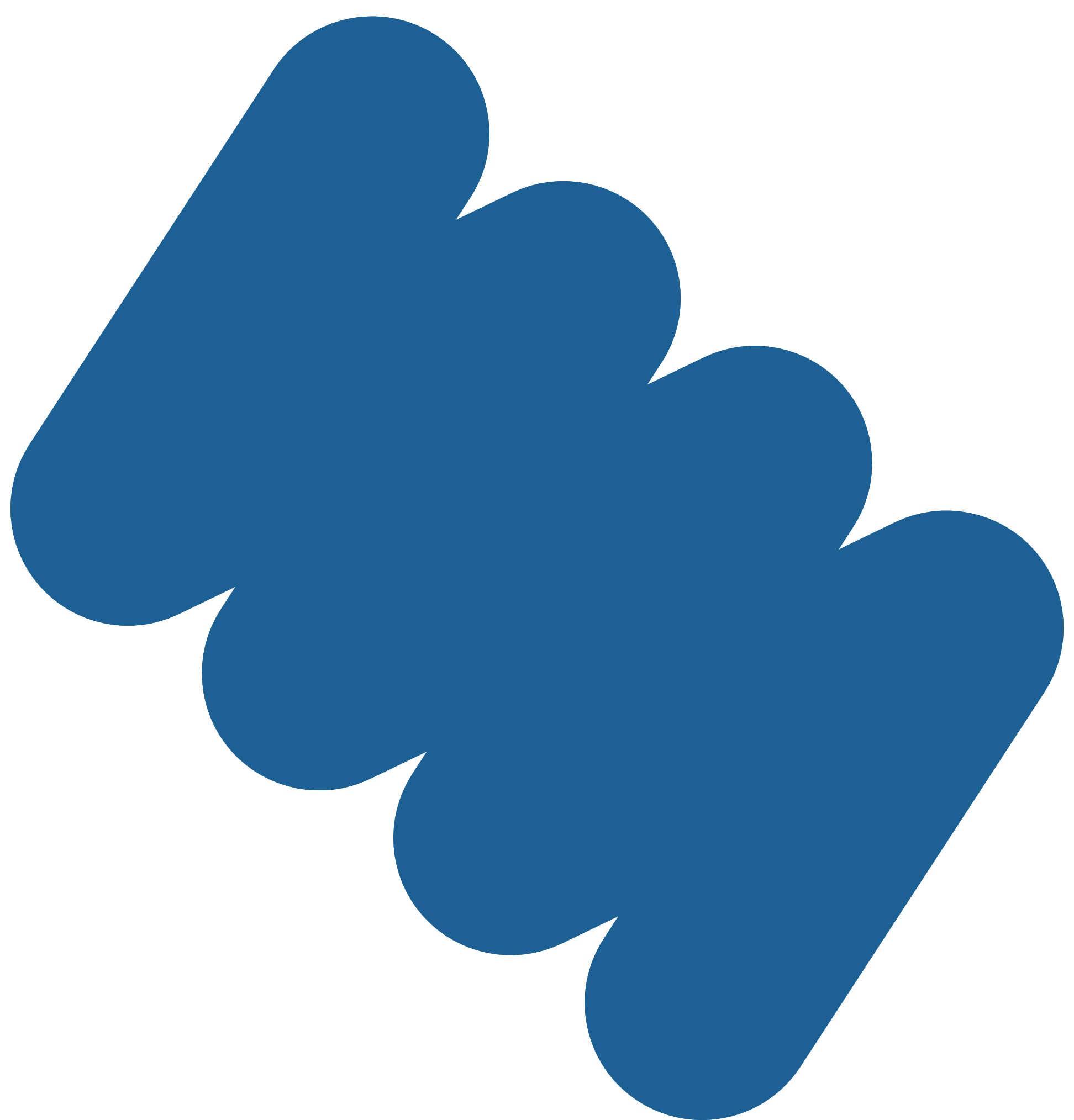 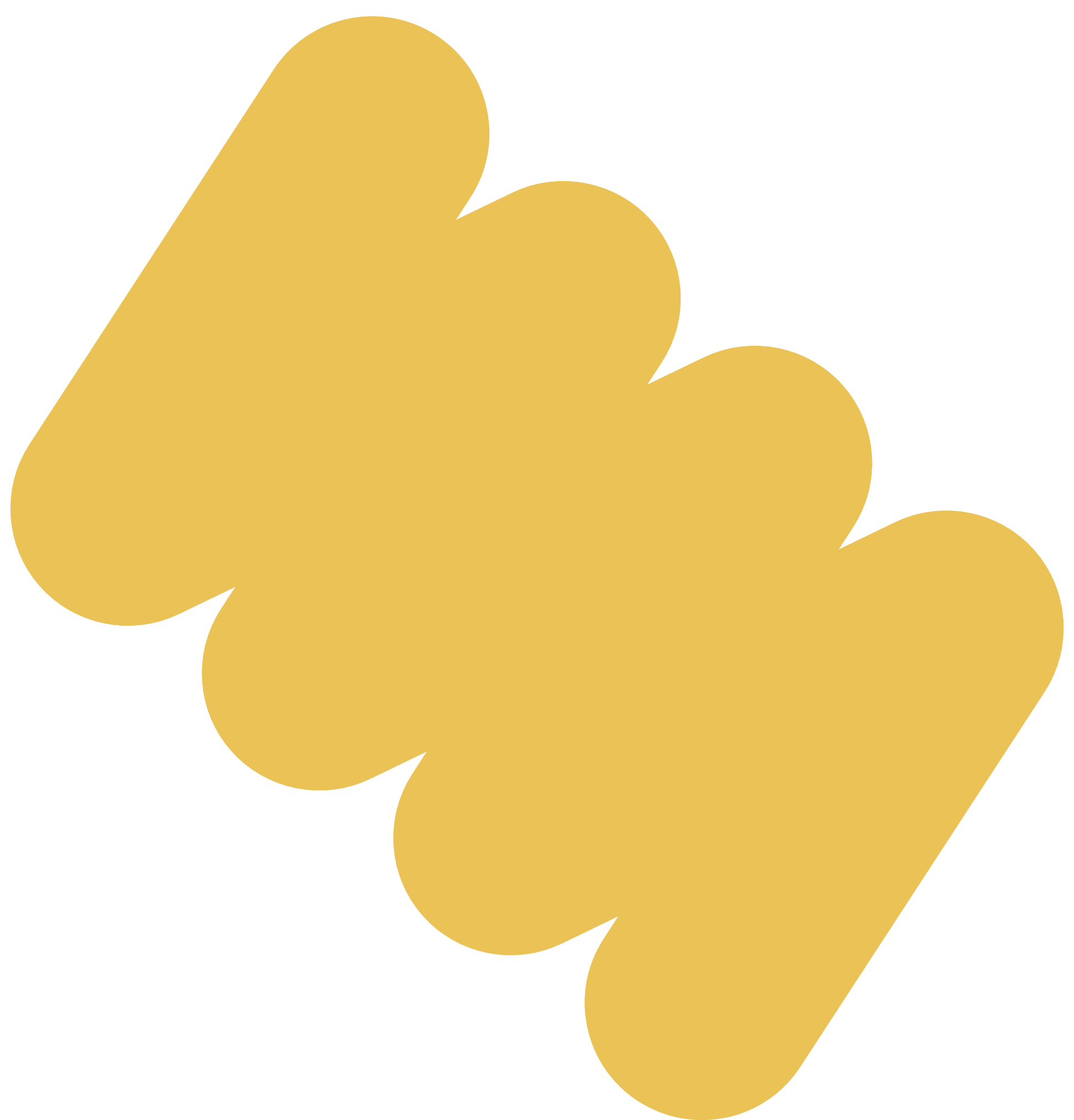 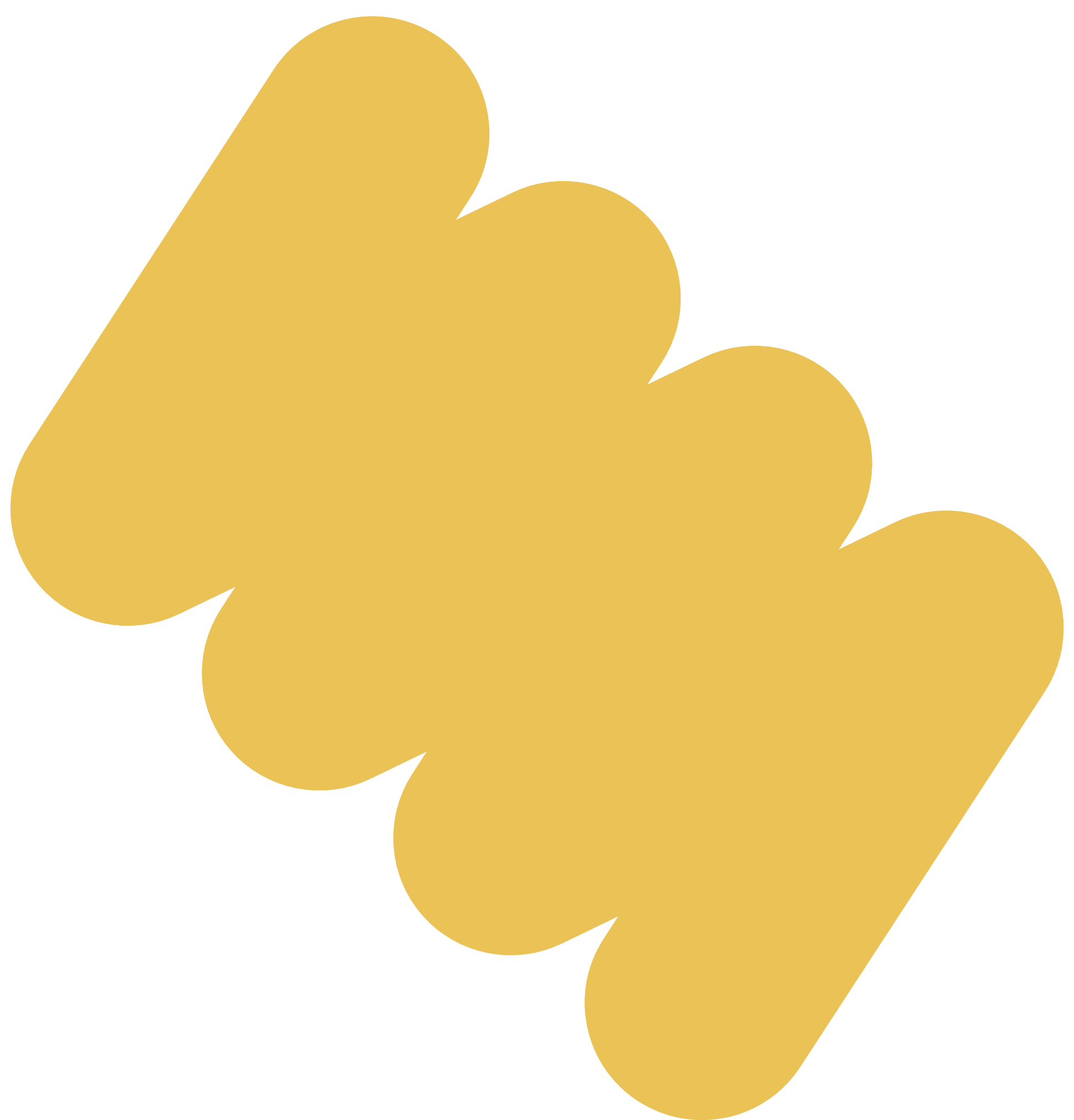 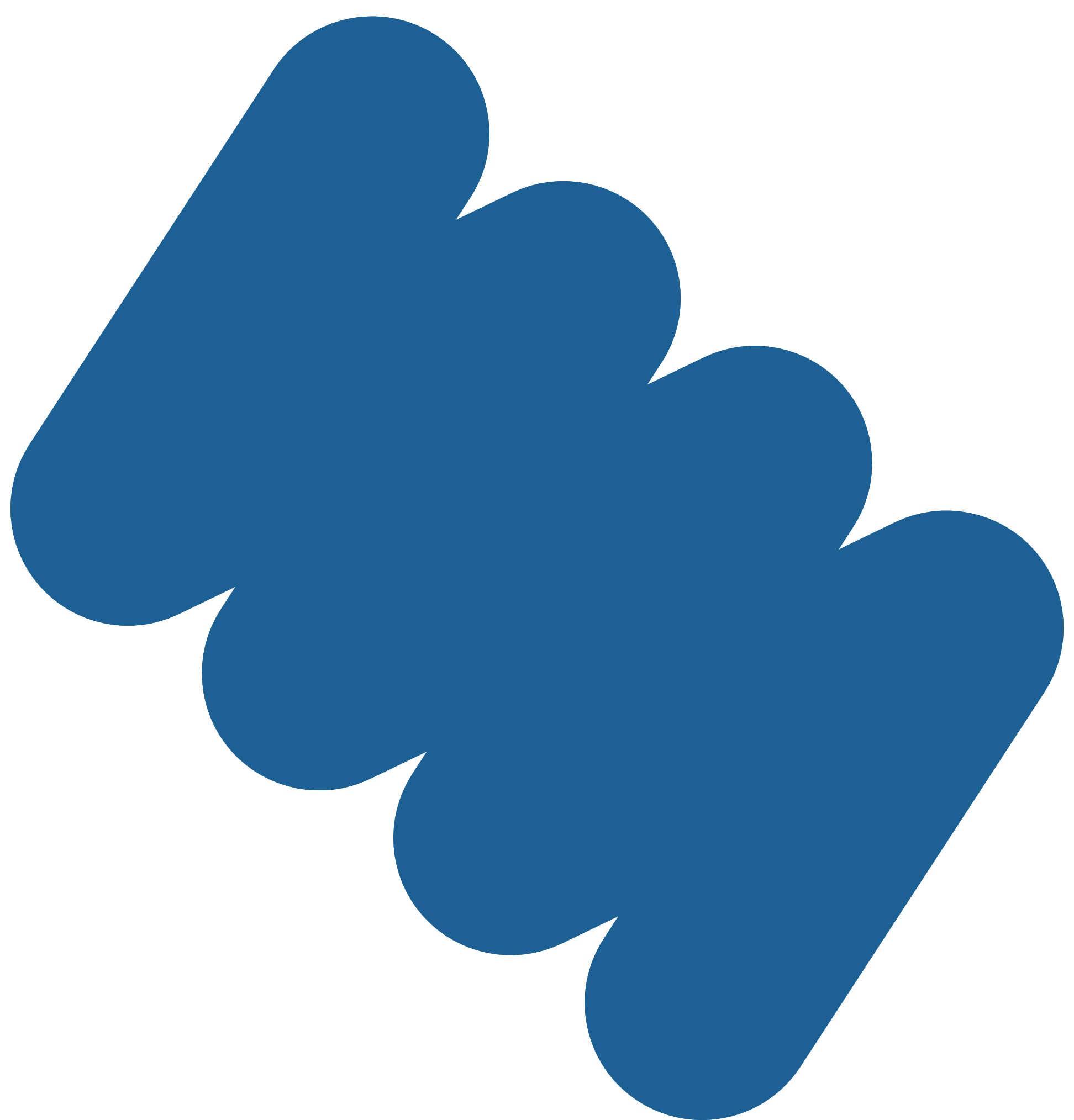 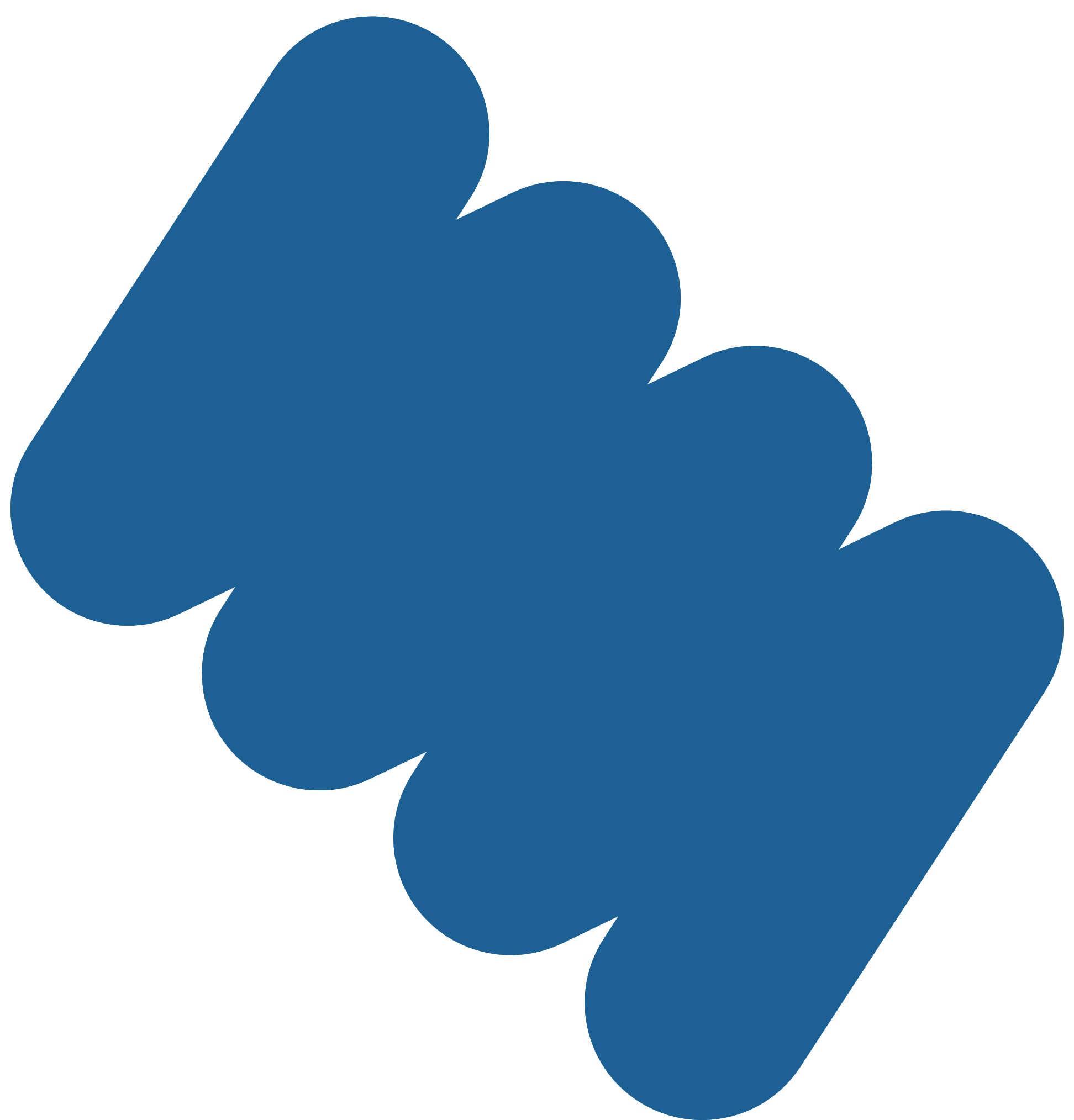 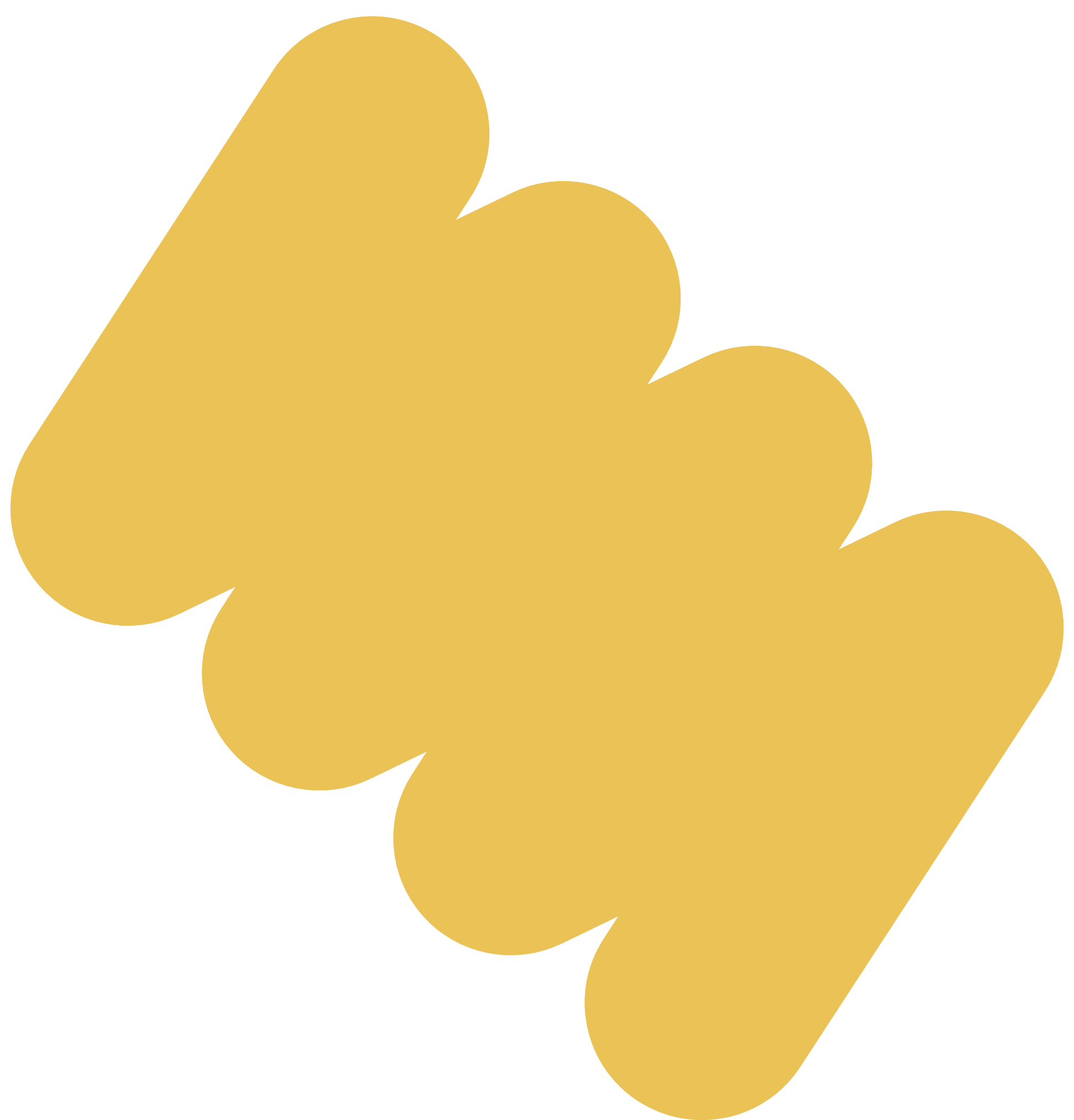 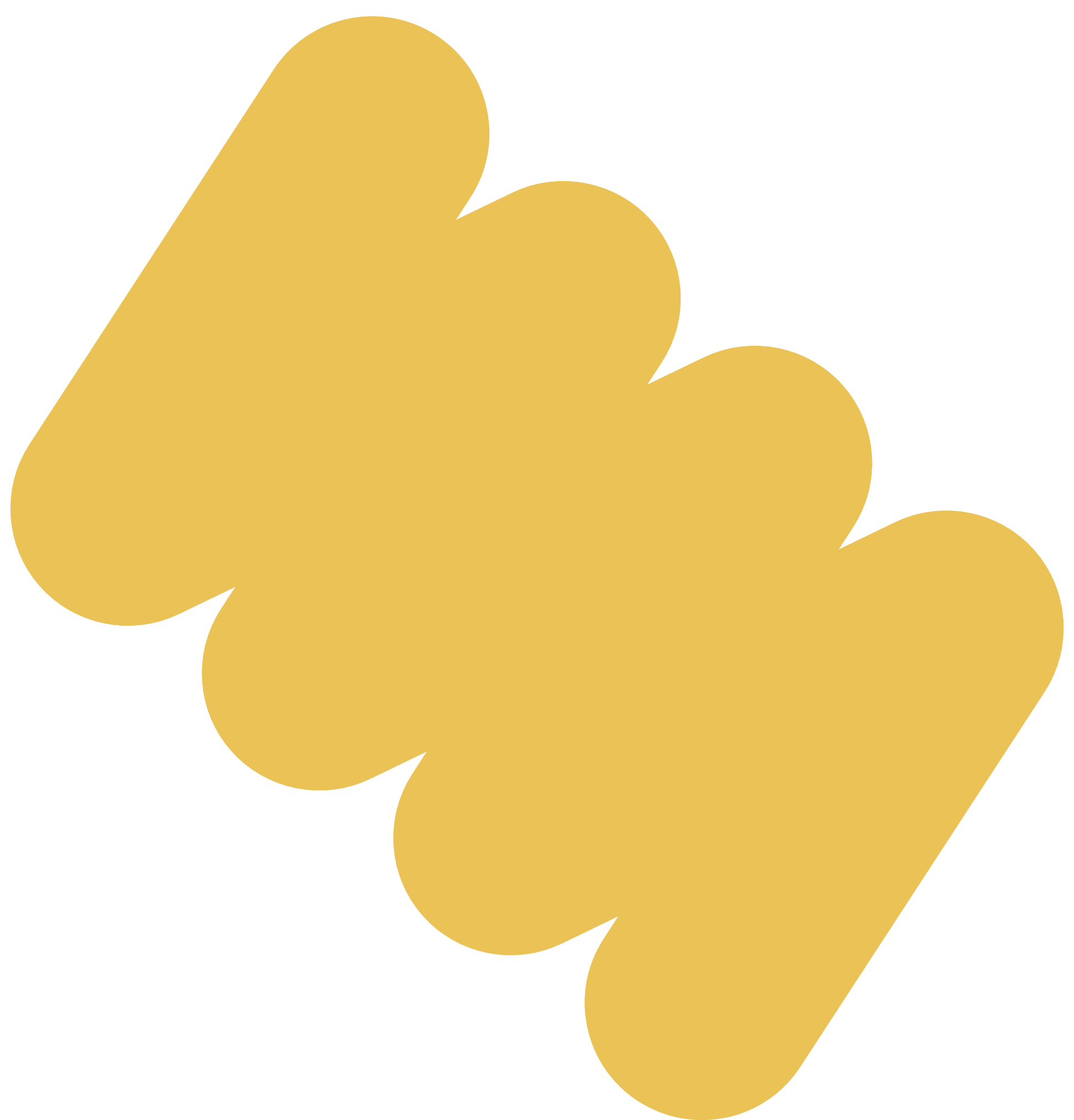 استراتيجية التصفح
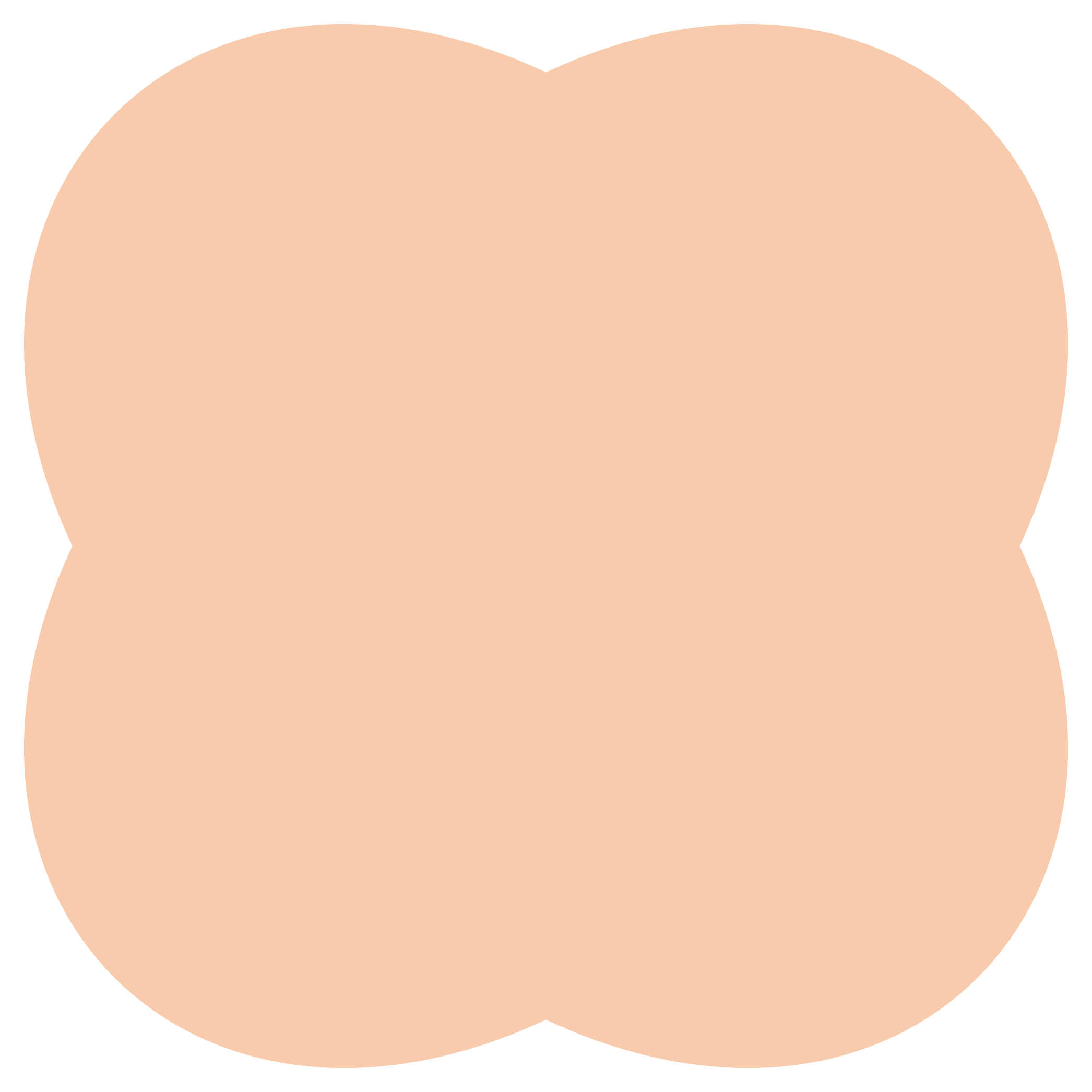 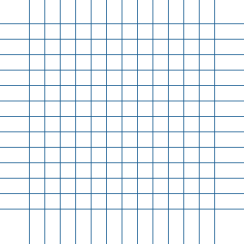 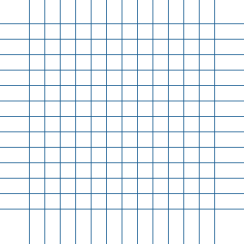 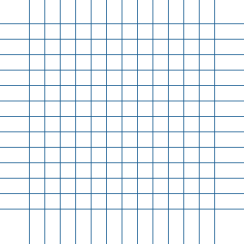 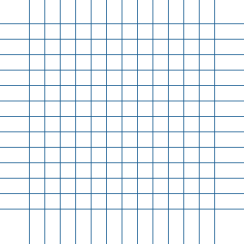 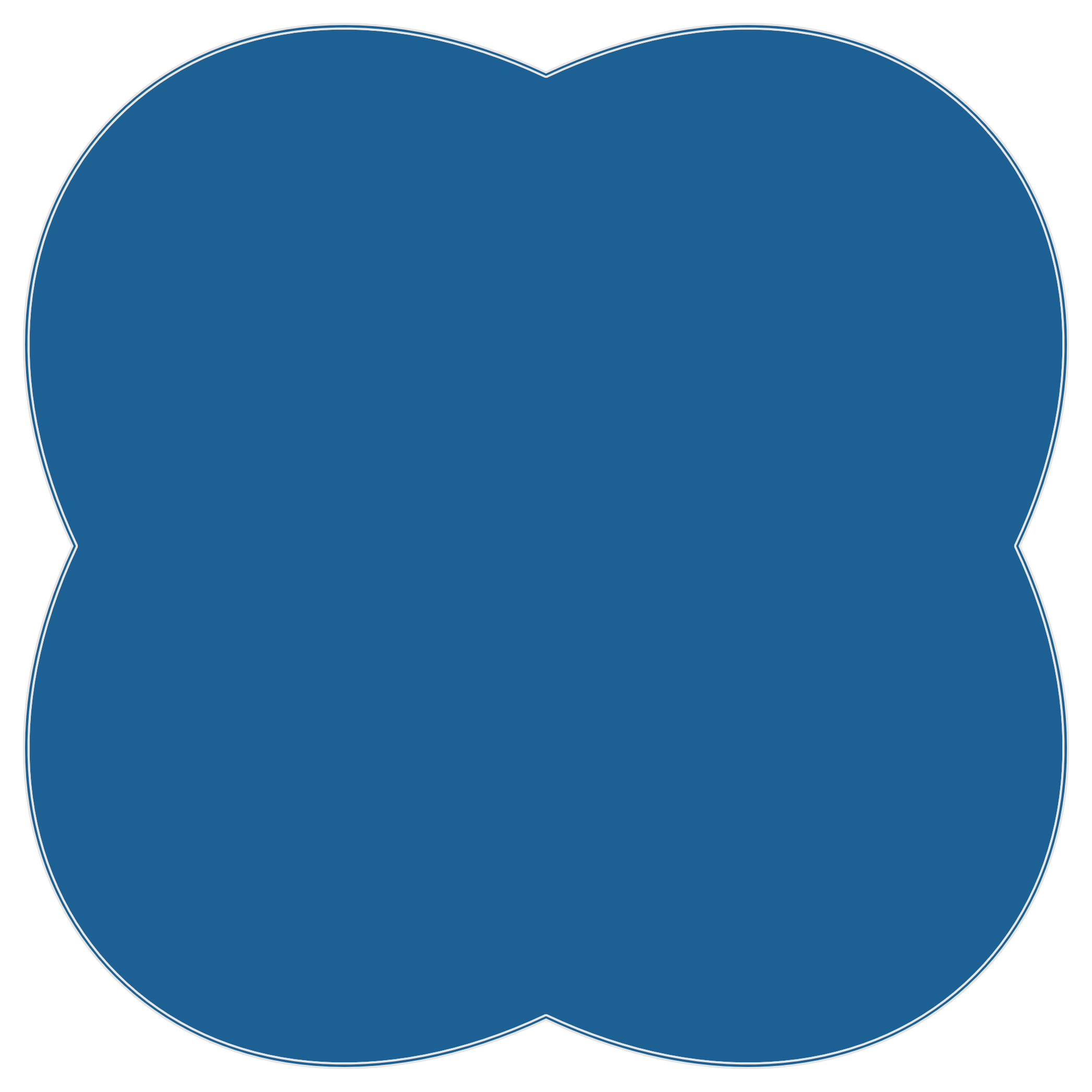 فكرة الدرس
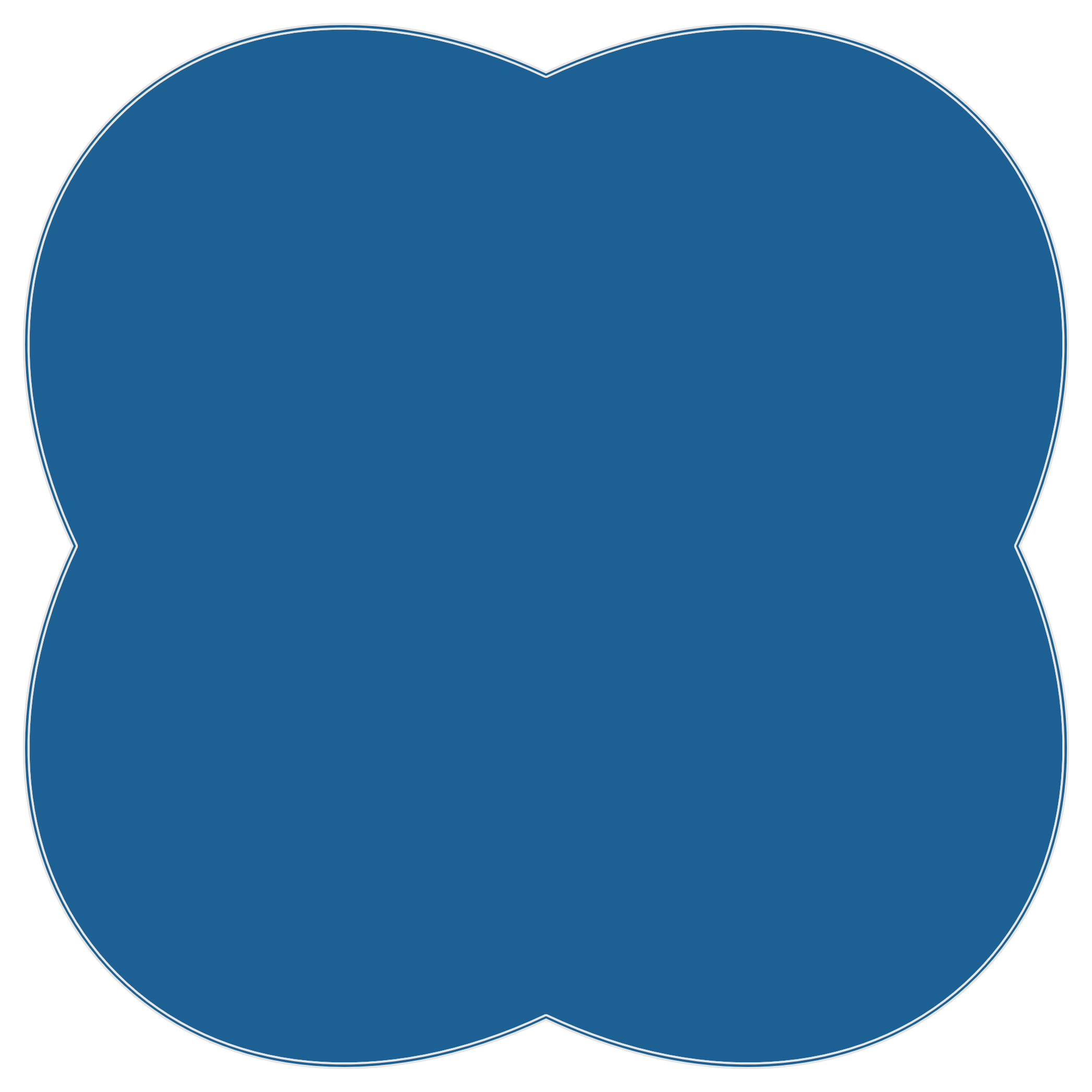 المفردات
أكتب النسبة على صورة كسر في أبسط صورة
وأحدد النسب المتكافئة
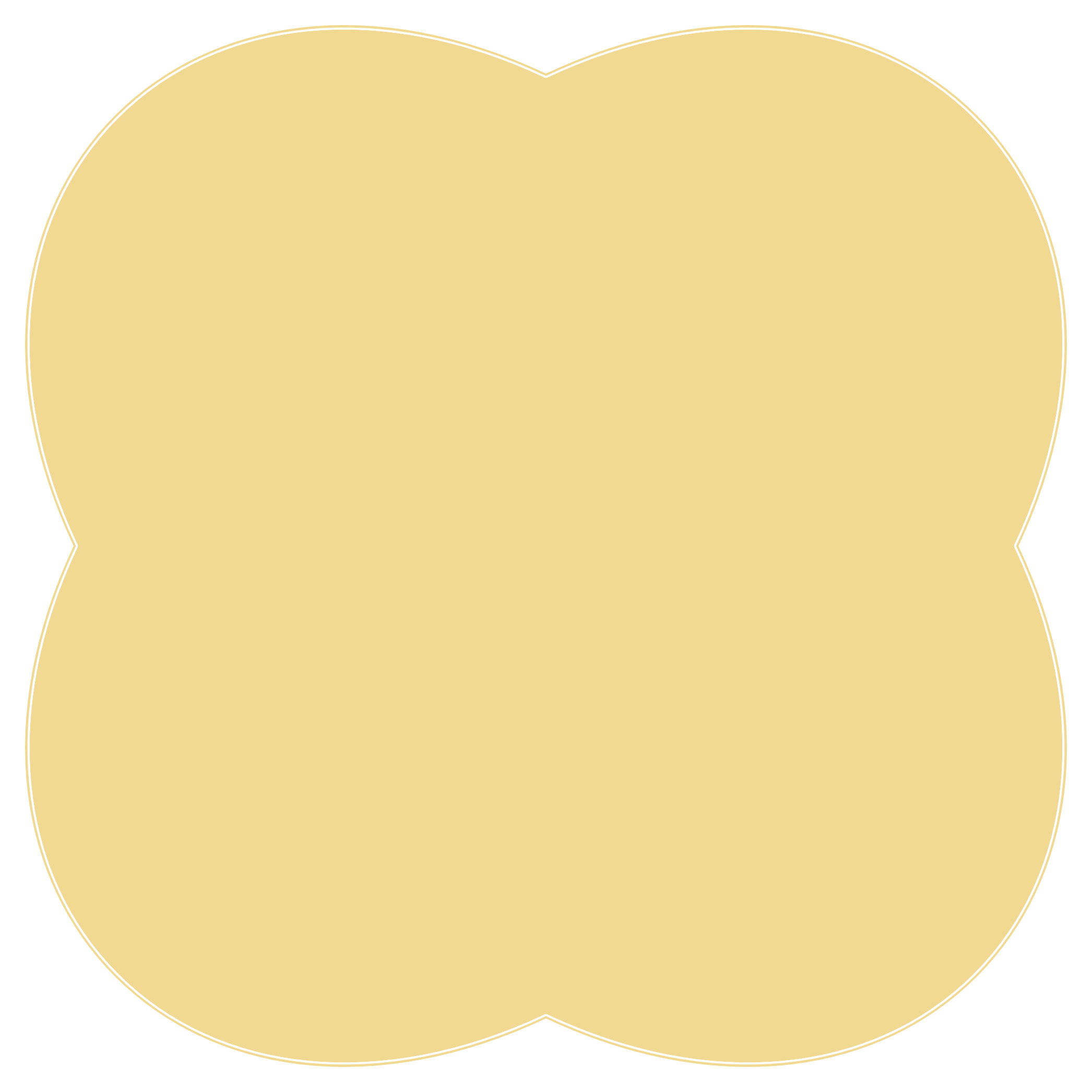 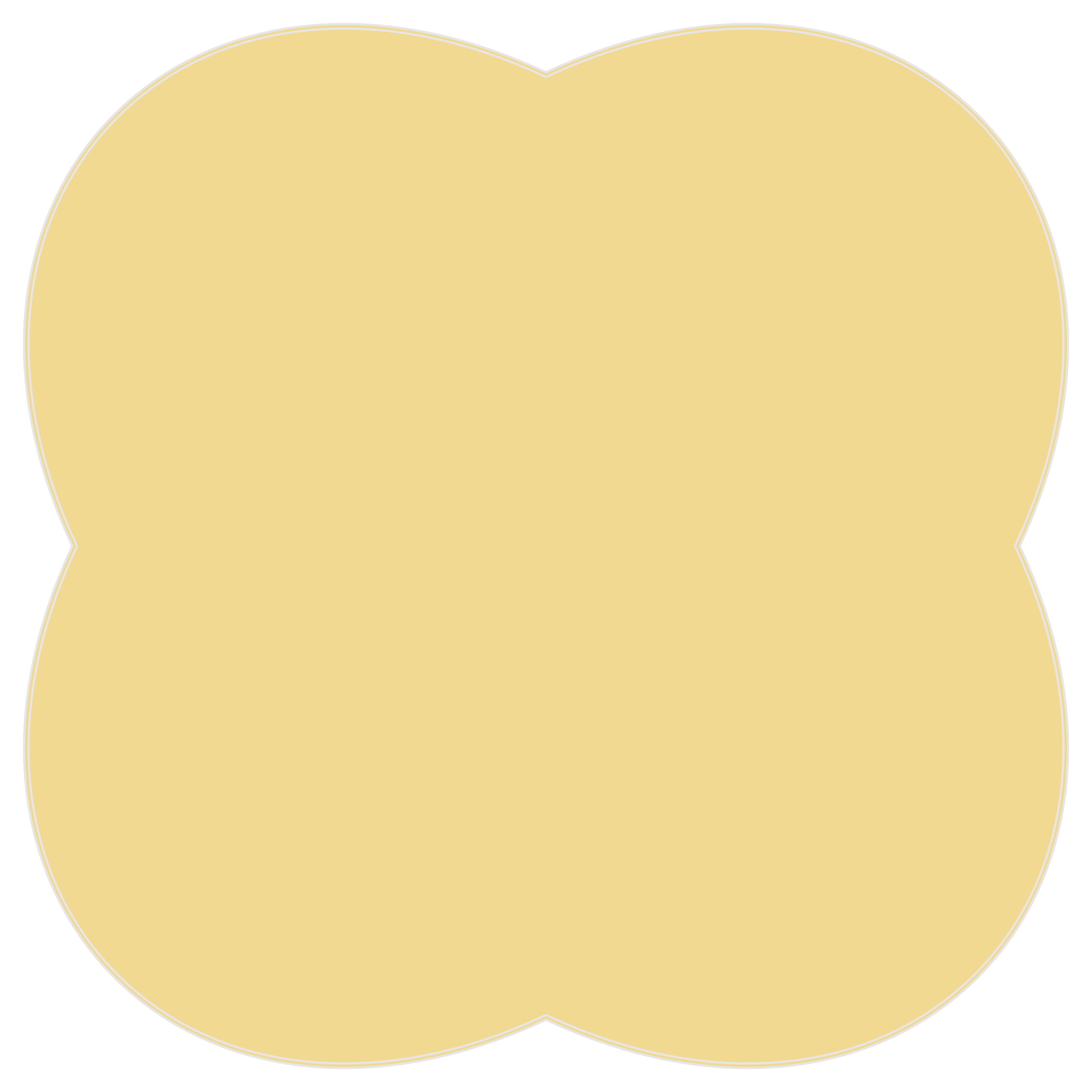 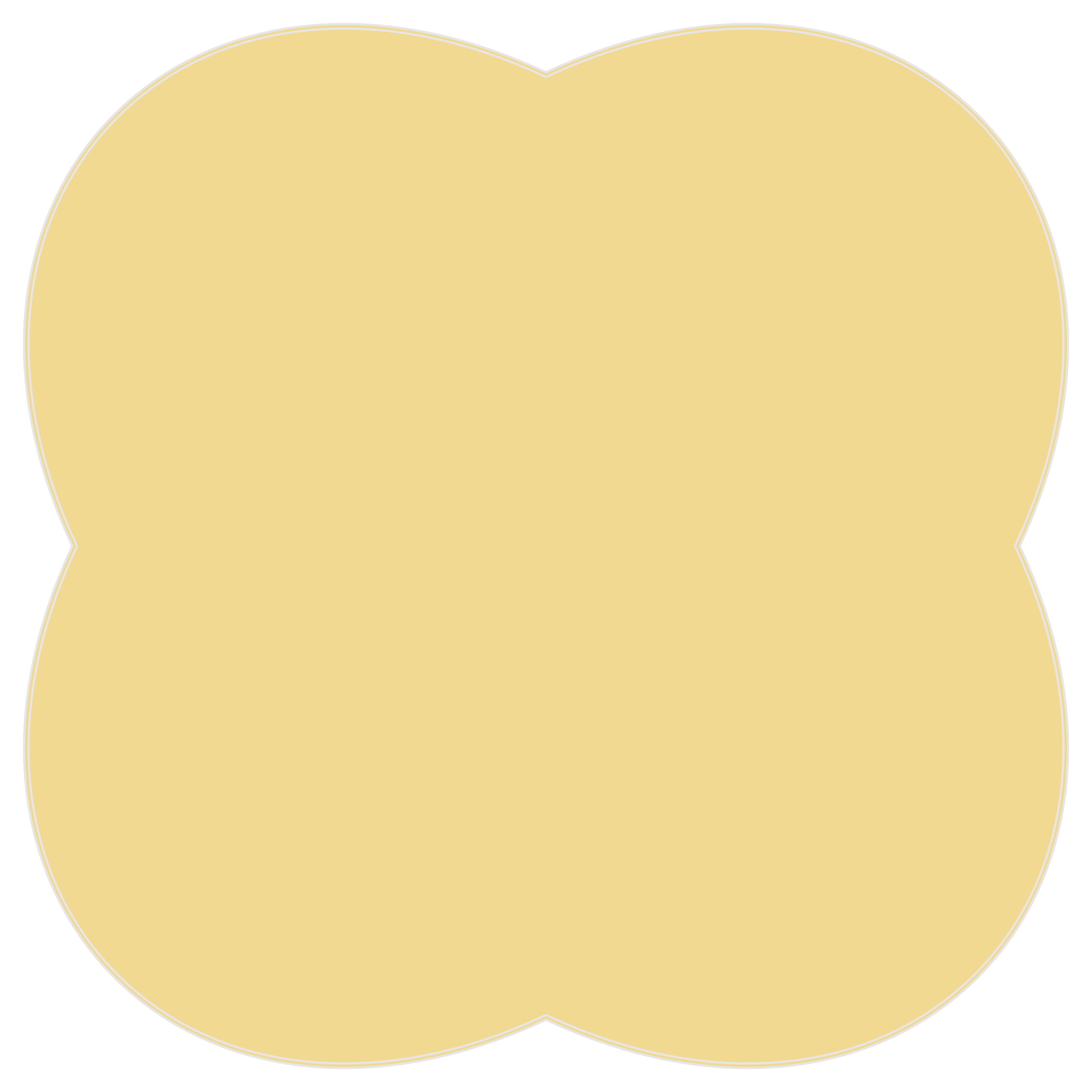 النسب المتكافئة
النسبة
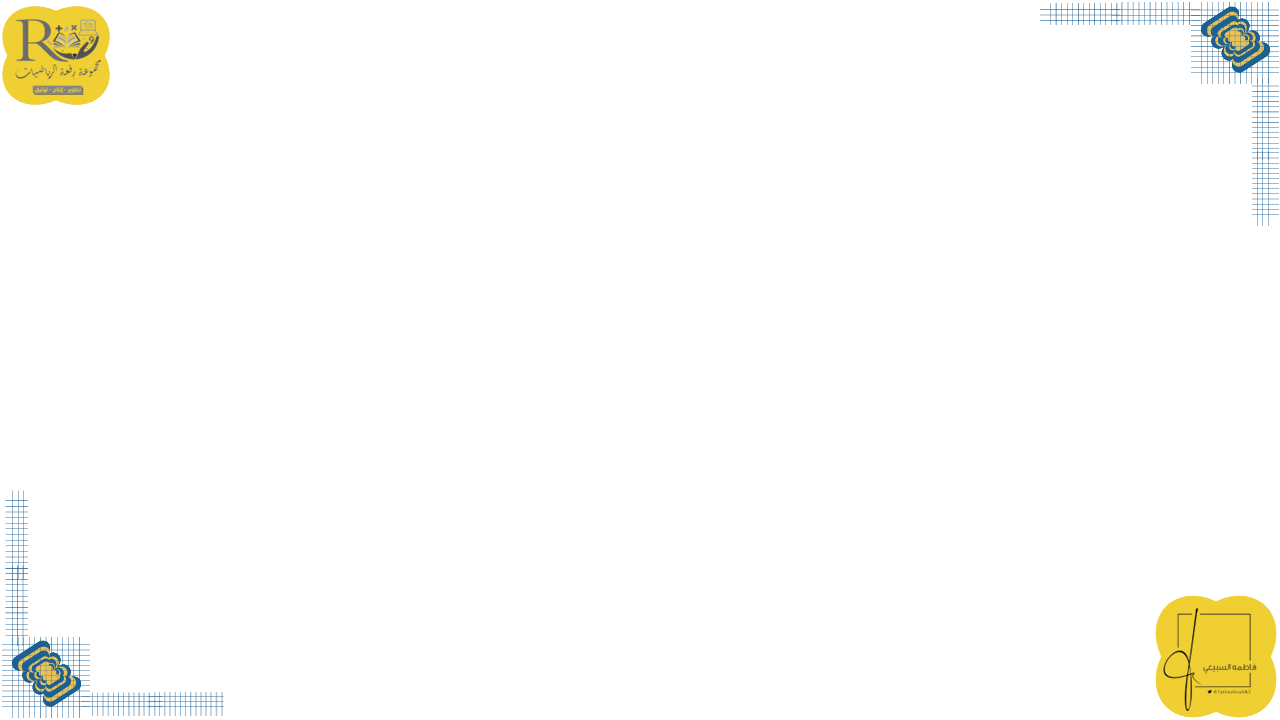 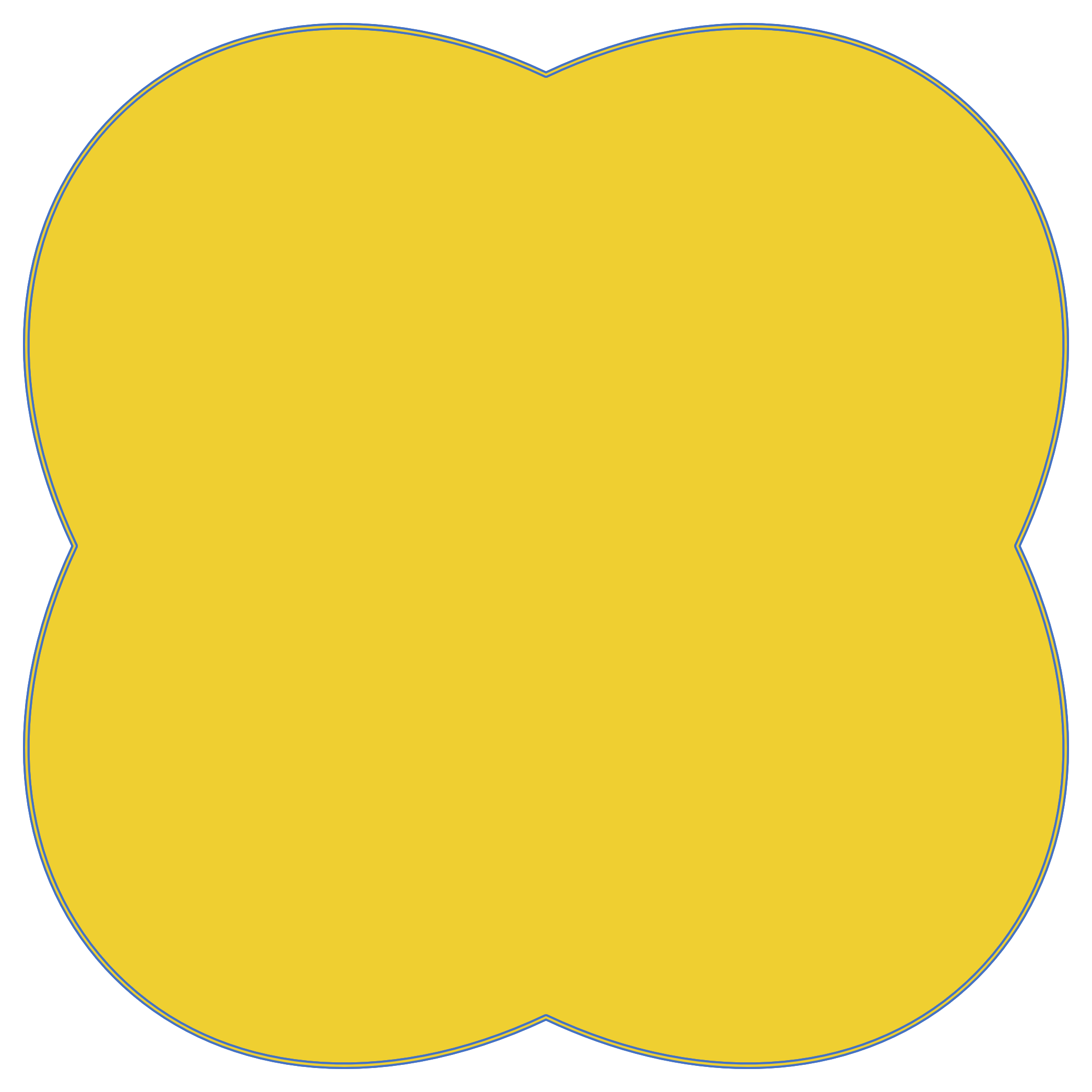 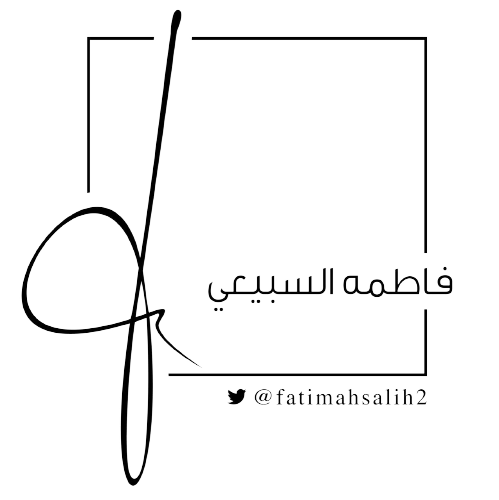 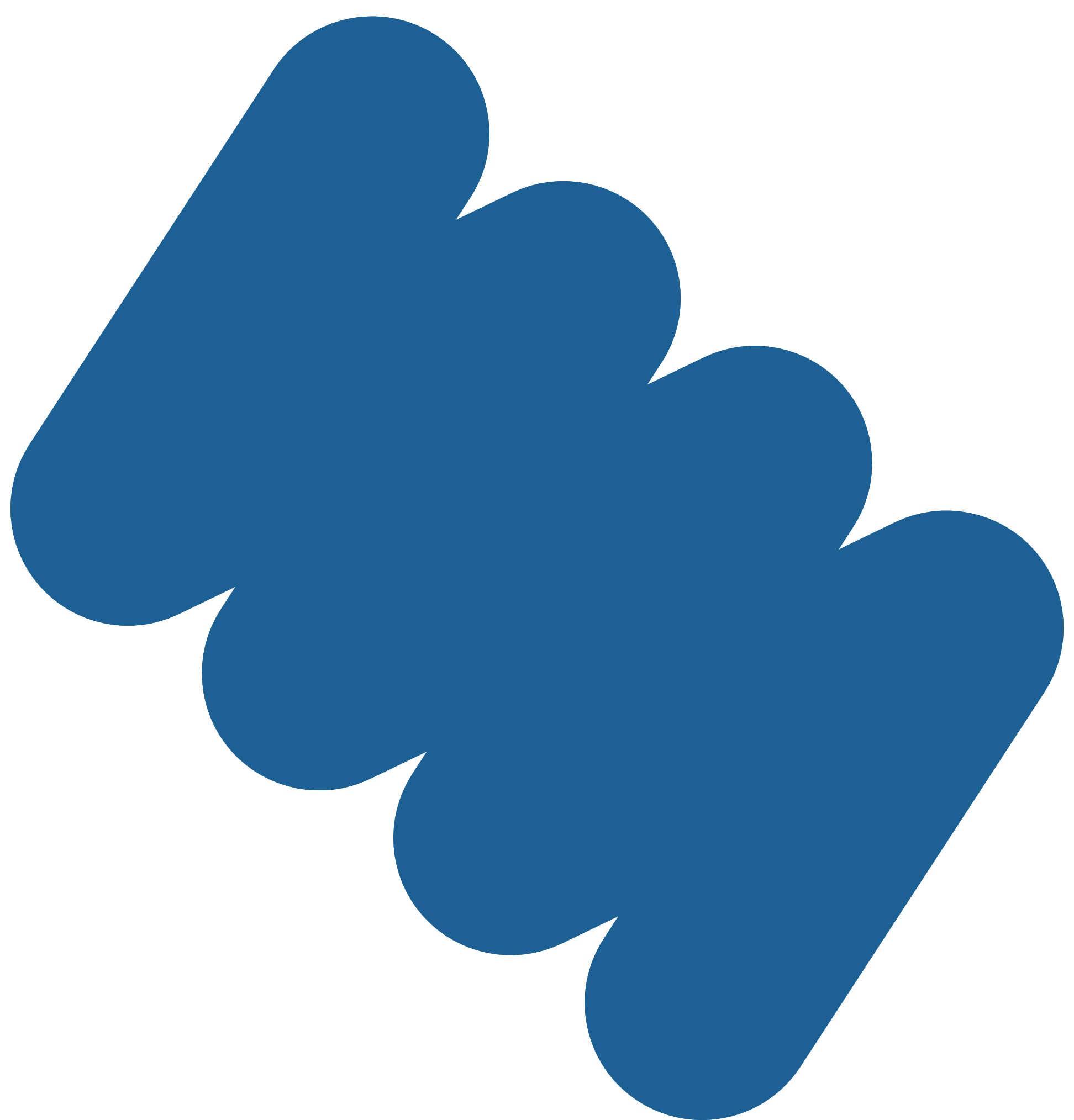 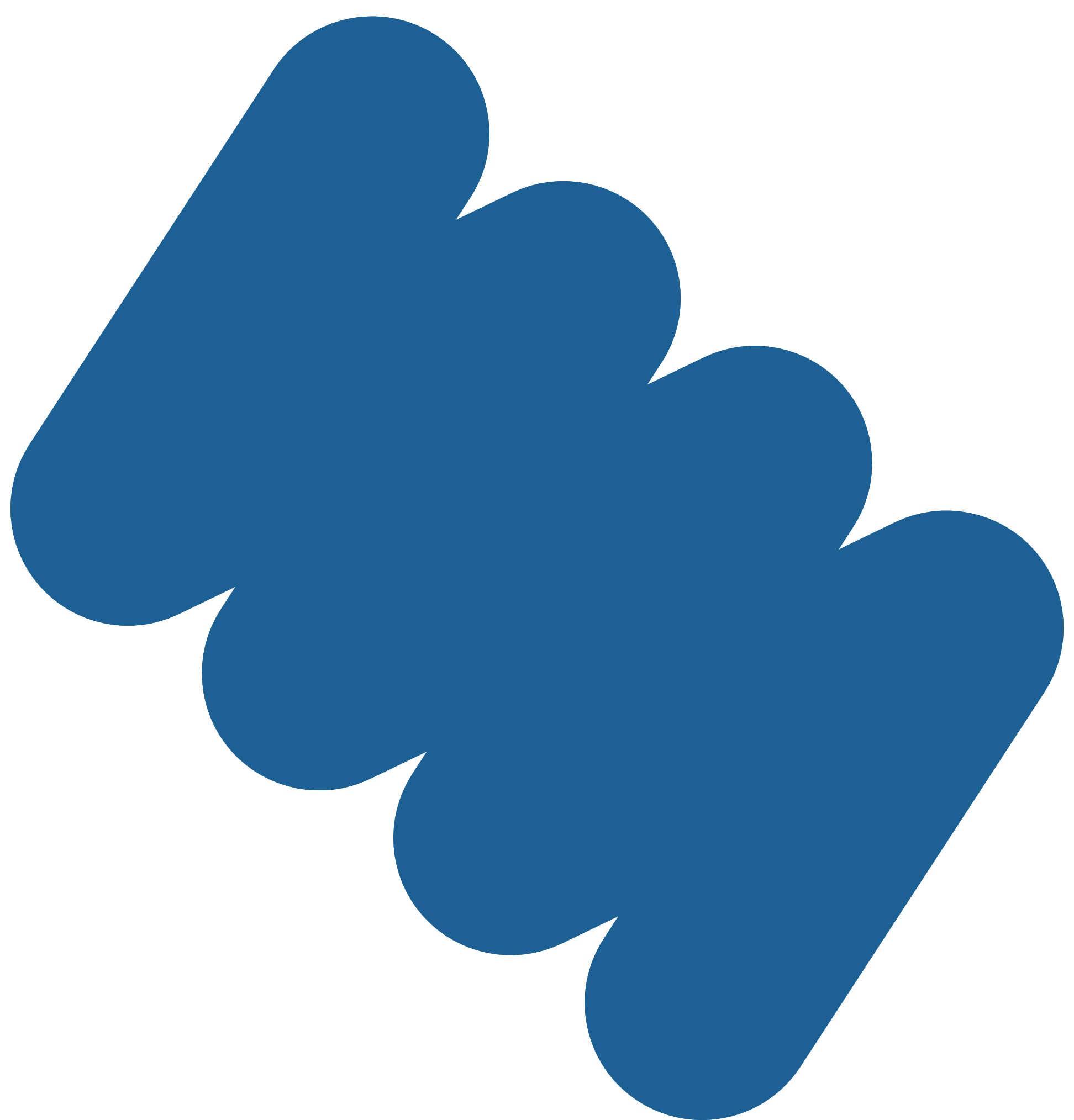 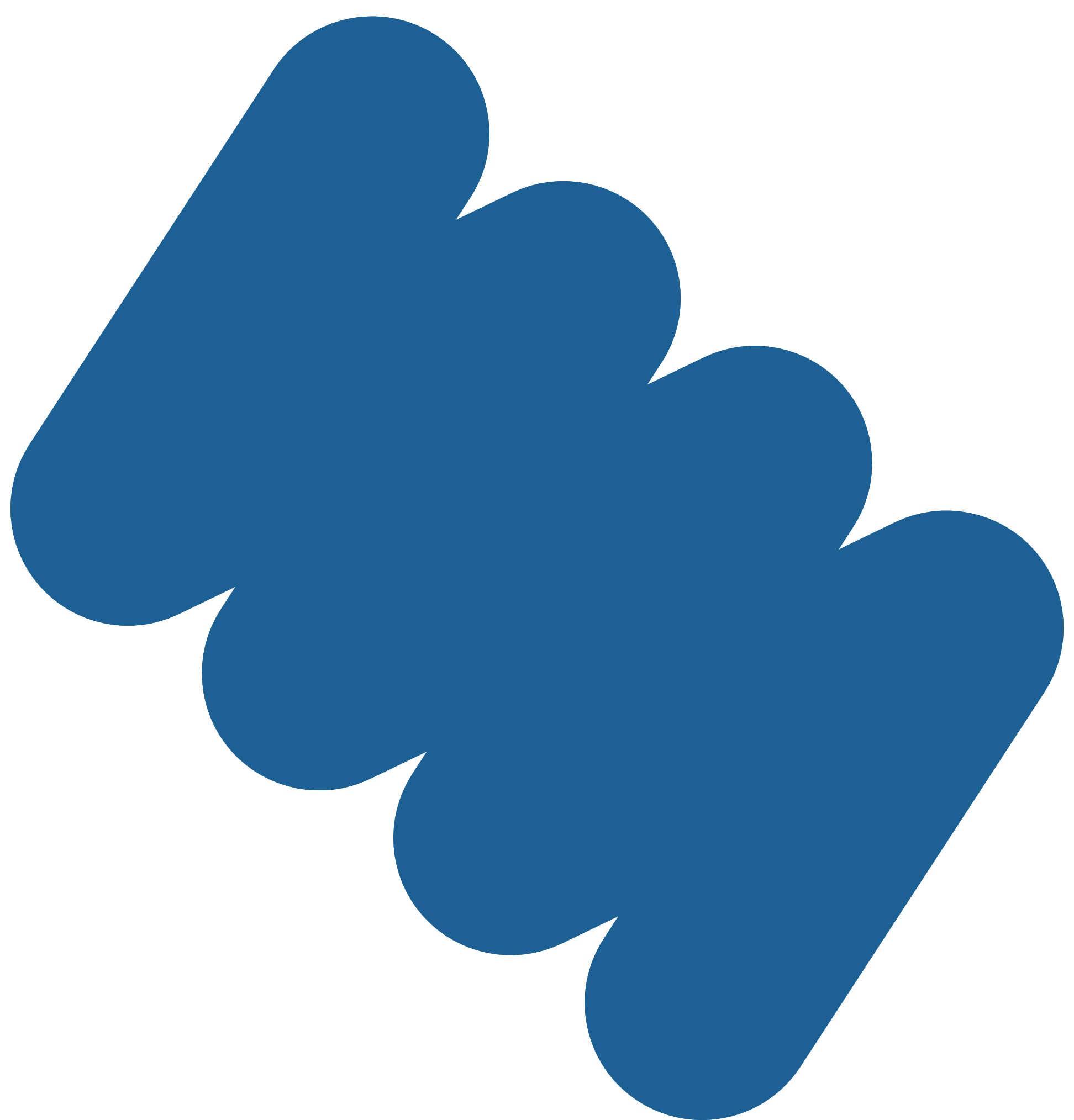 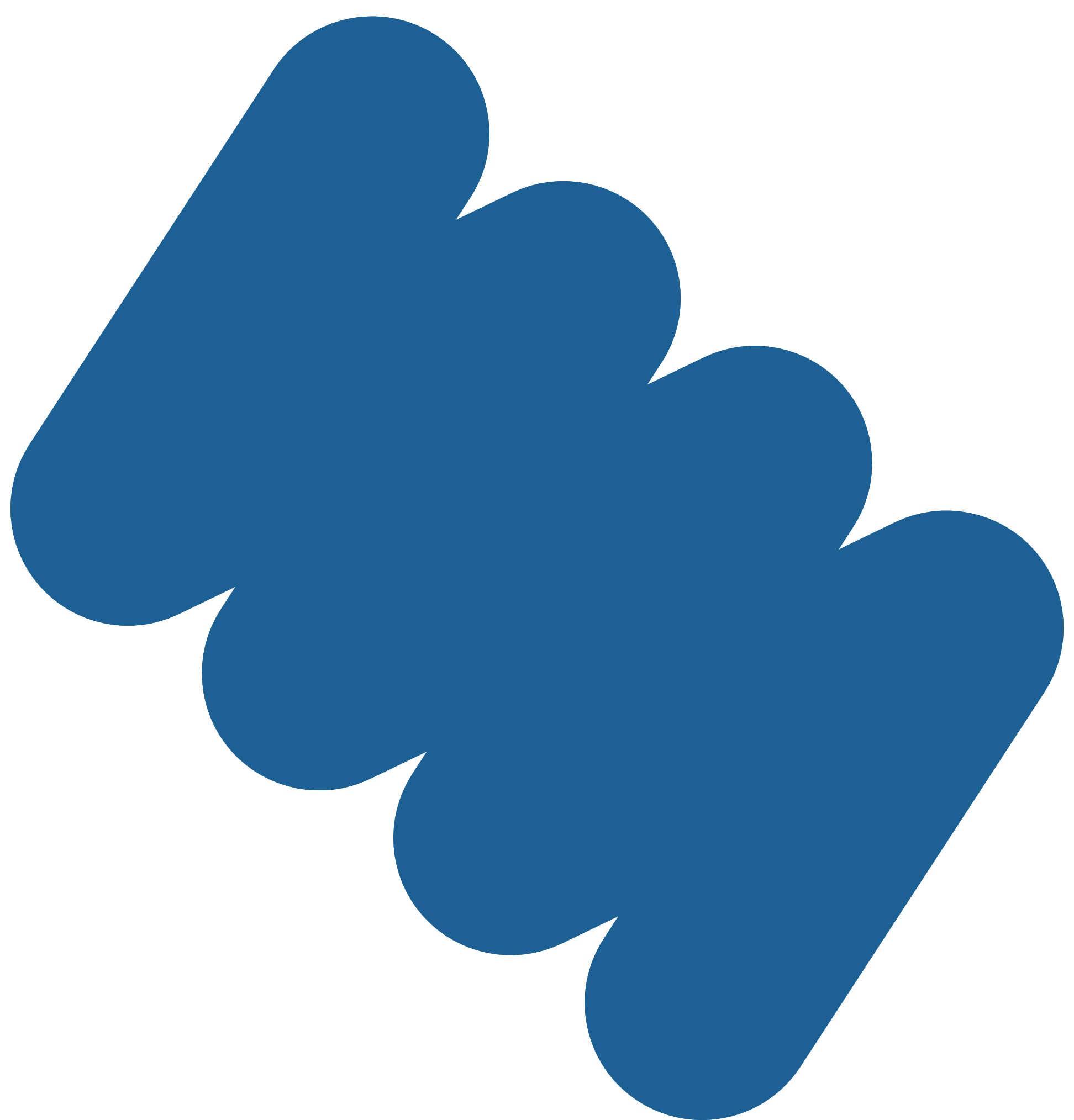 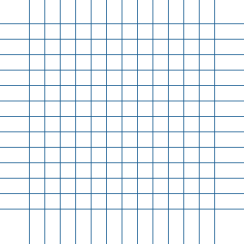 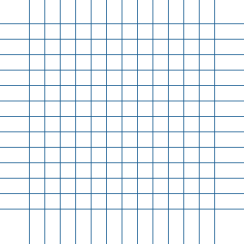 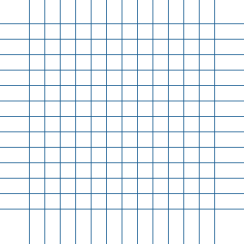 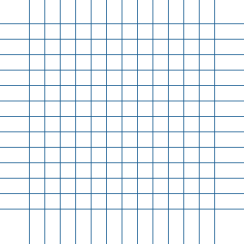 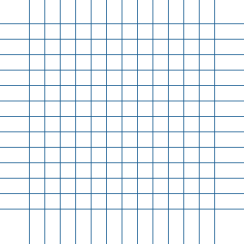 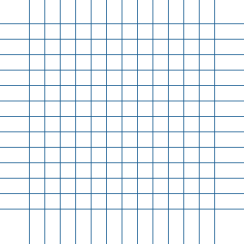 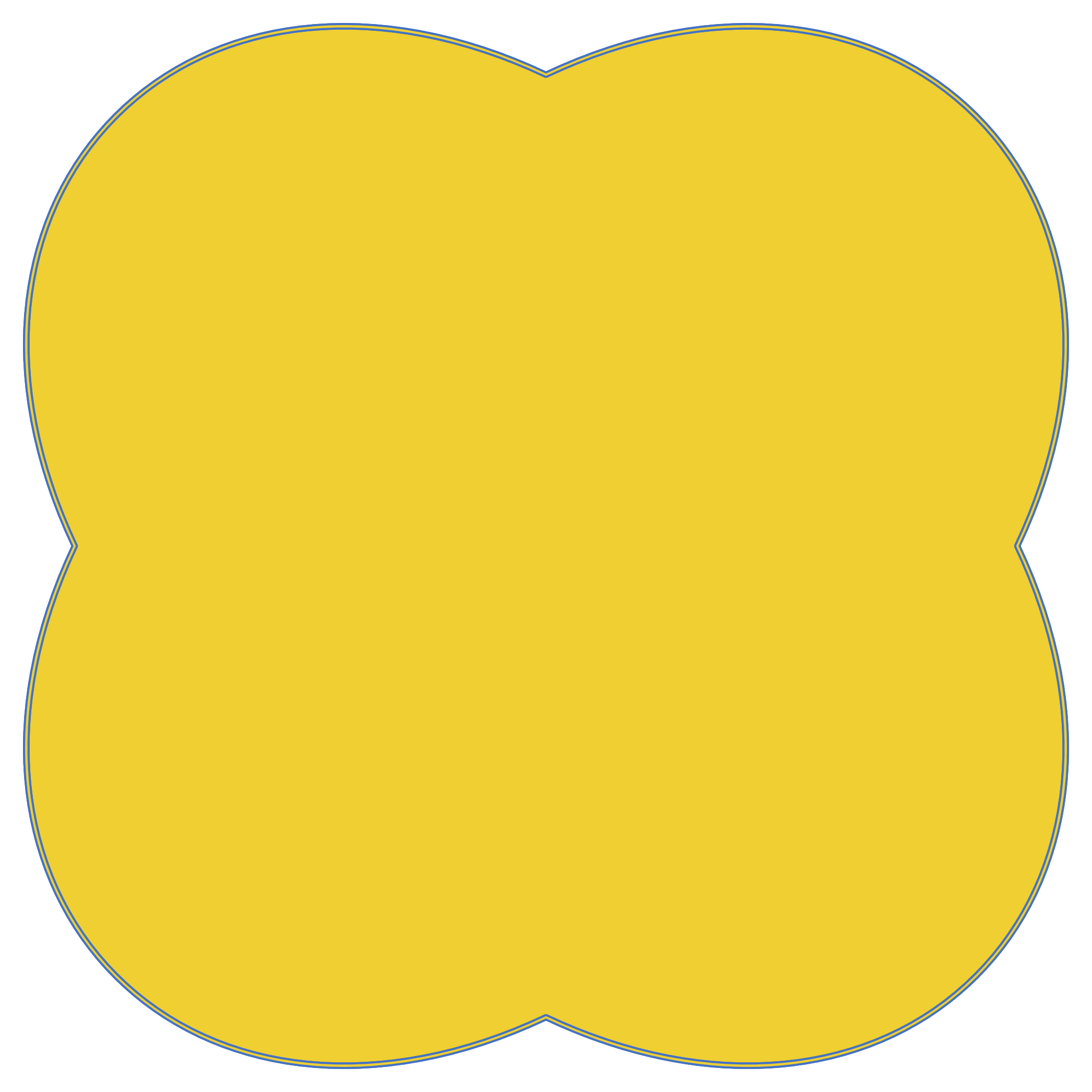 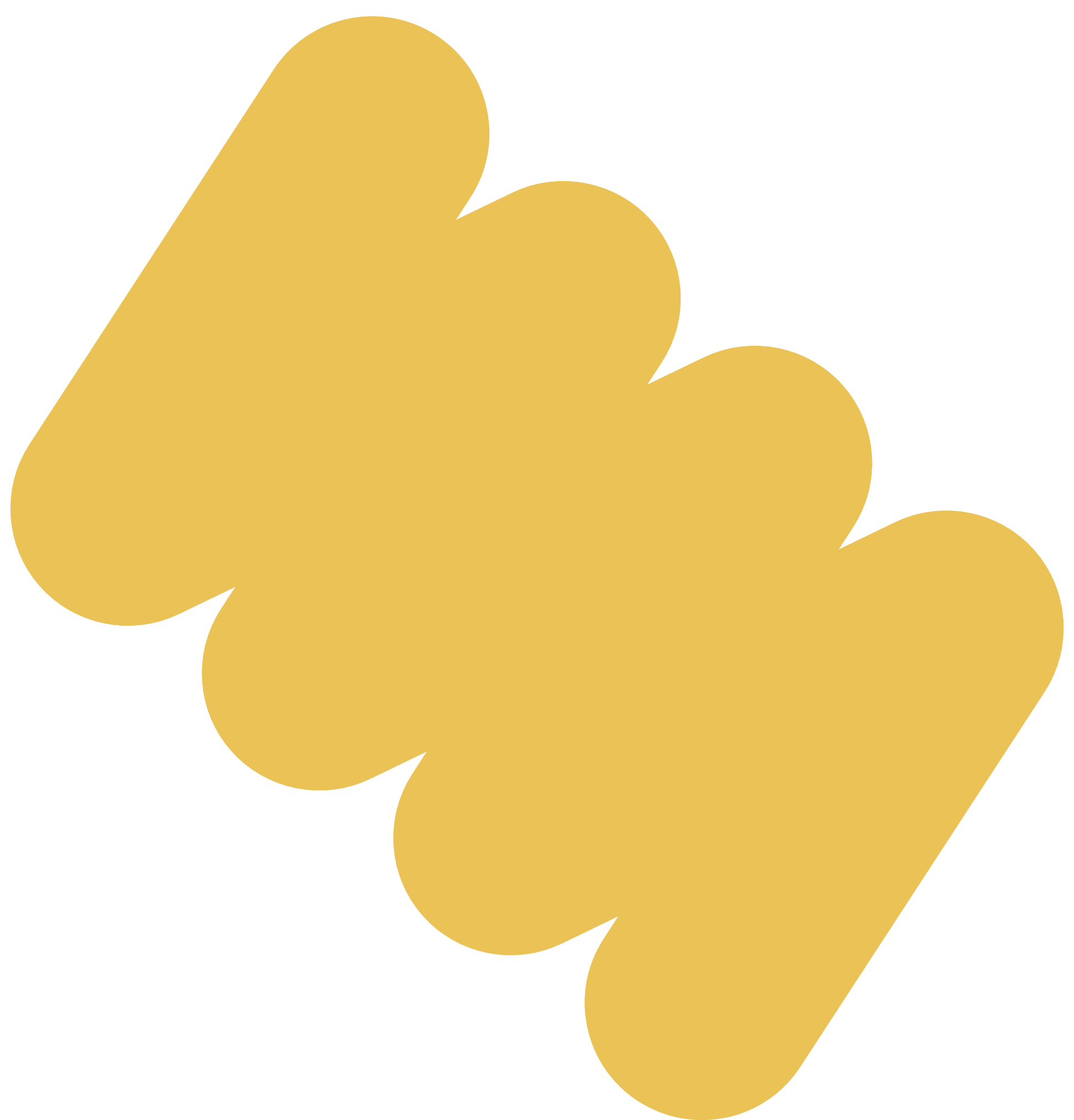 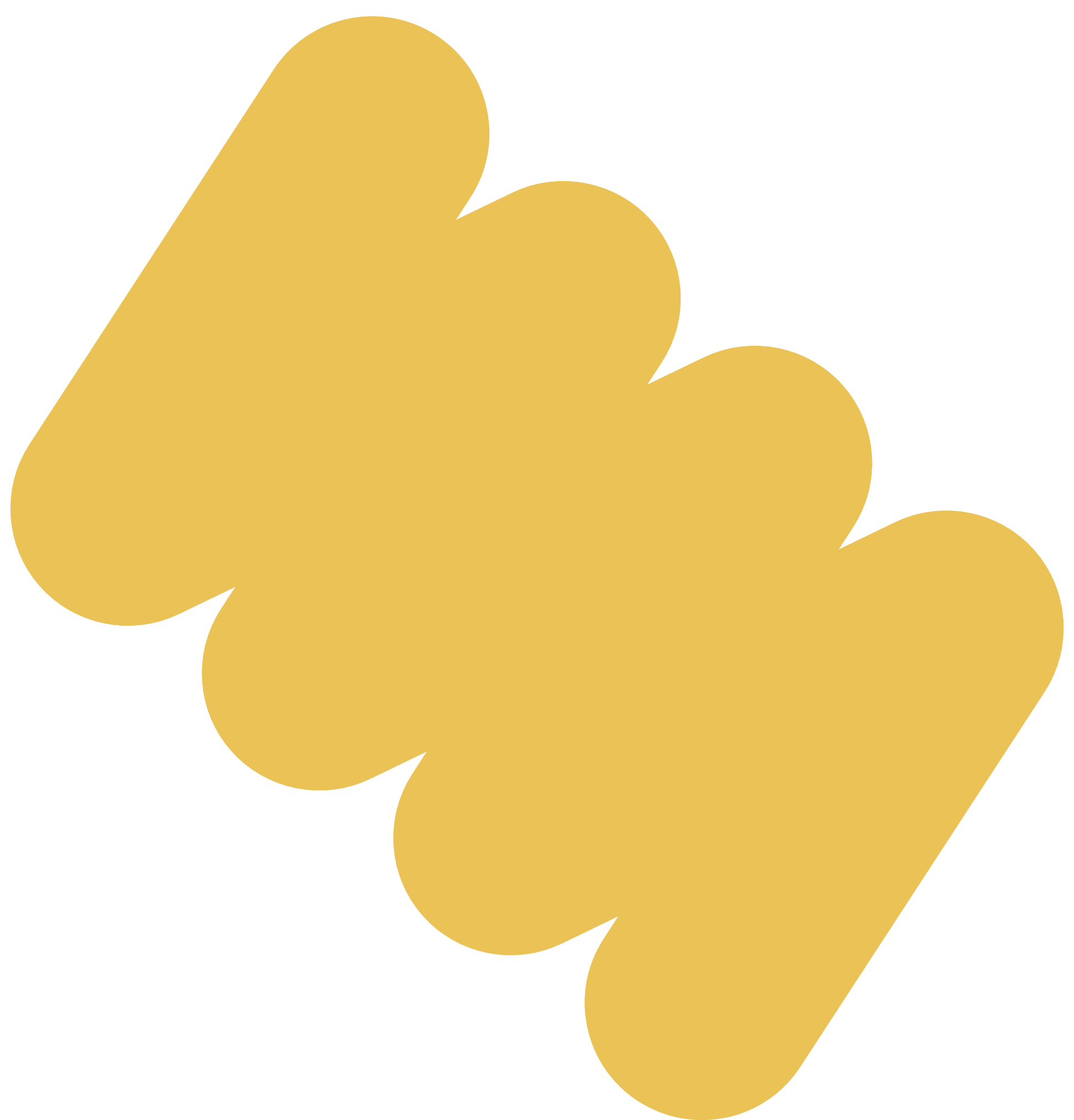 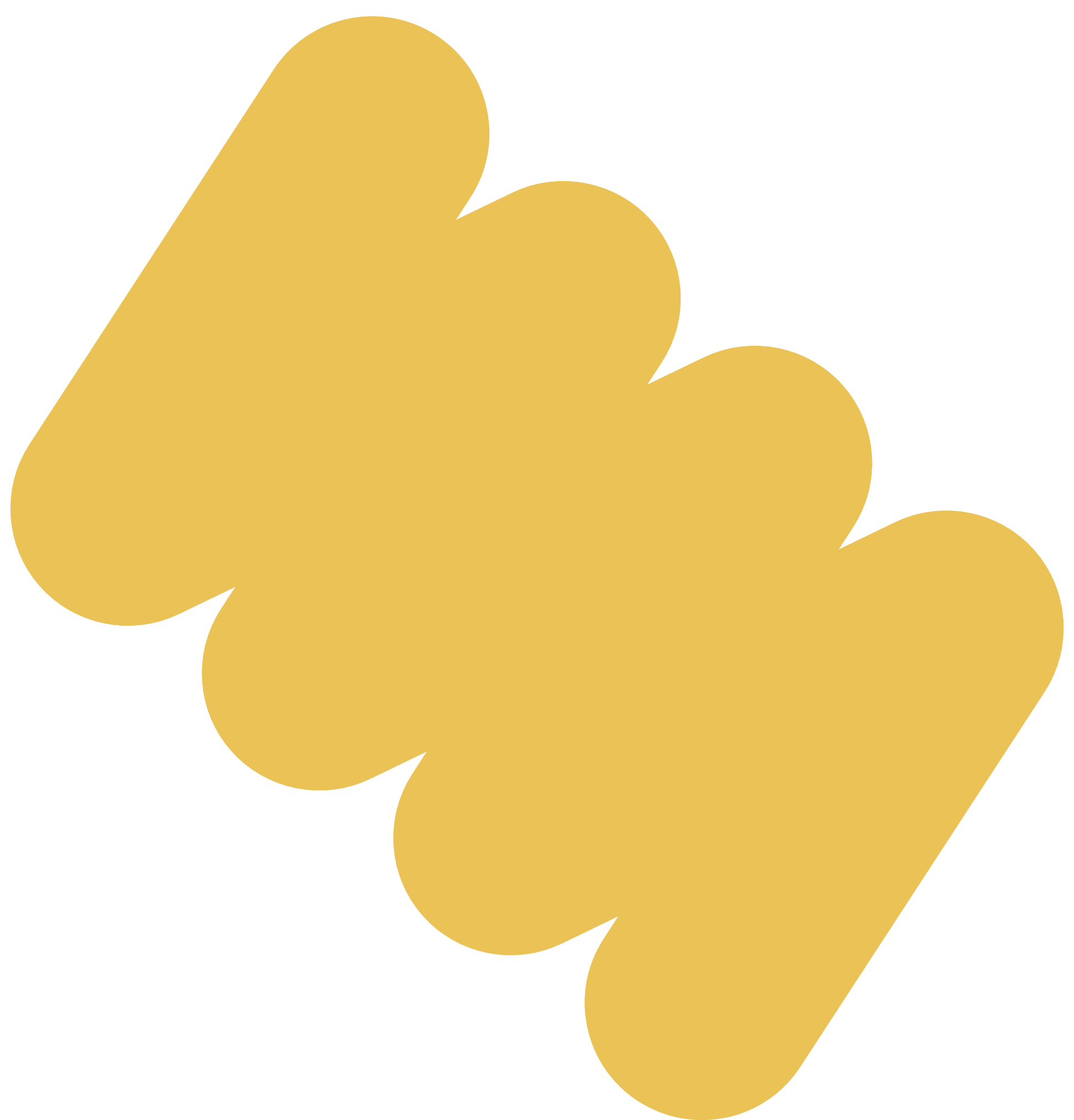 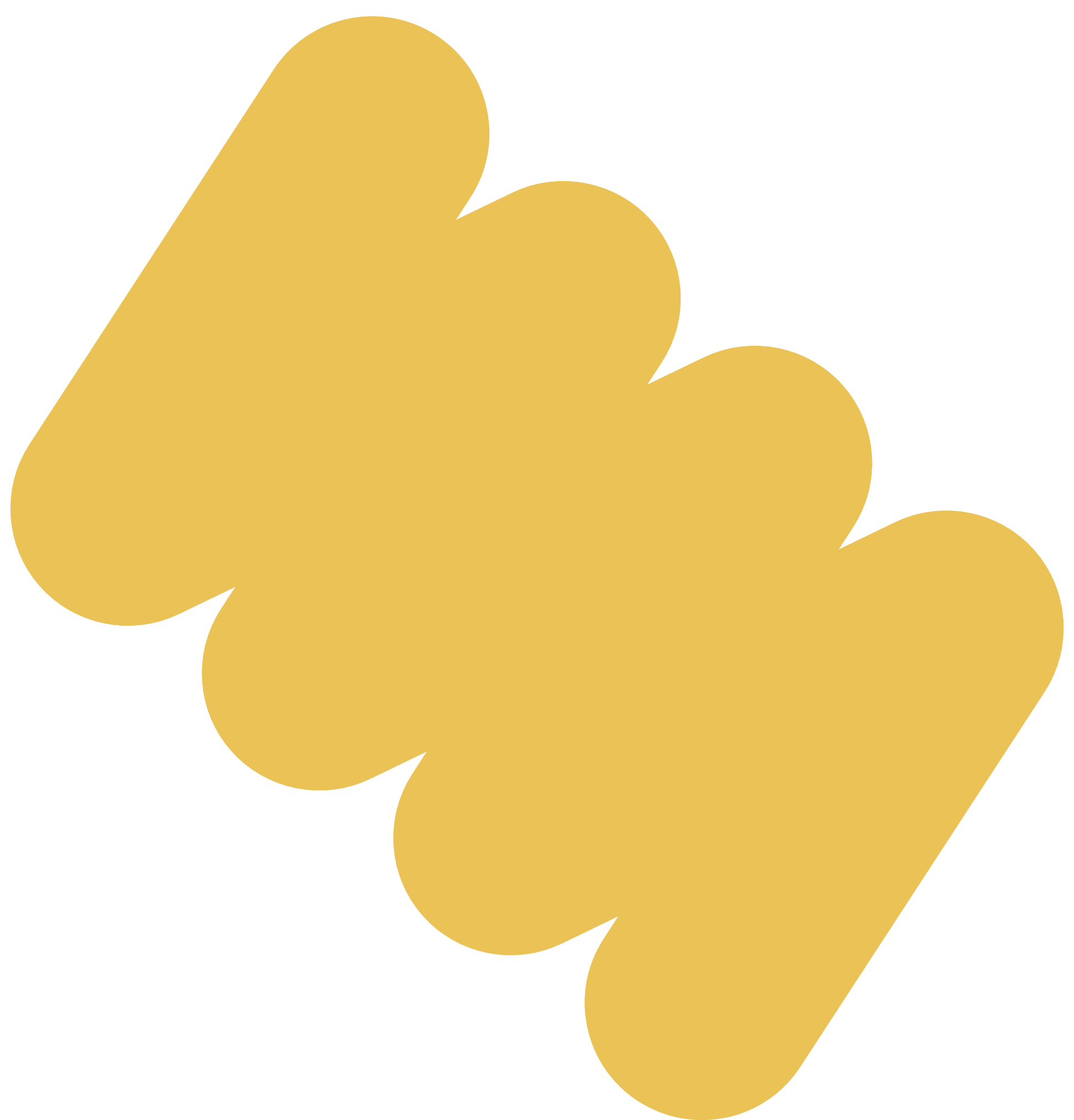 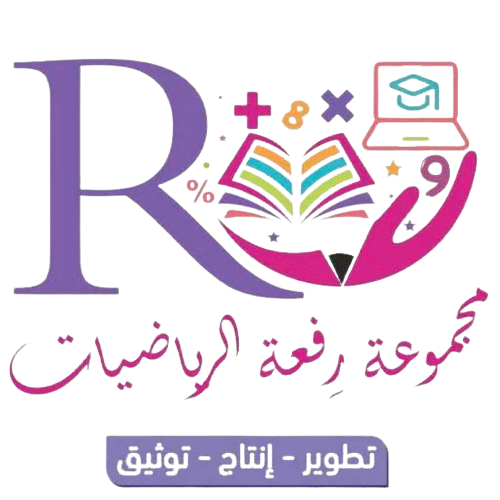 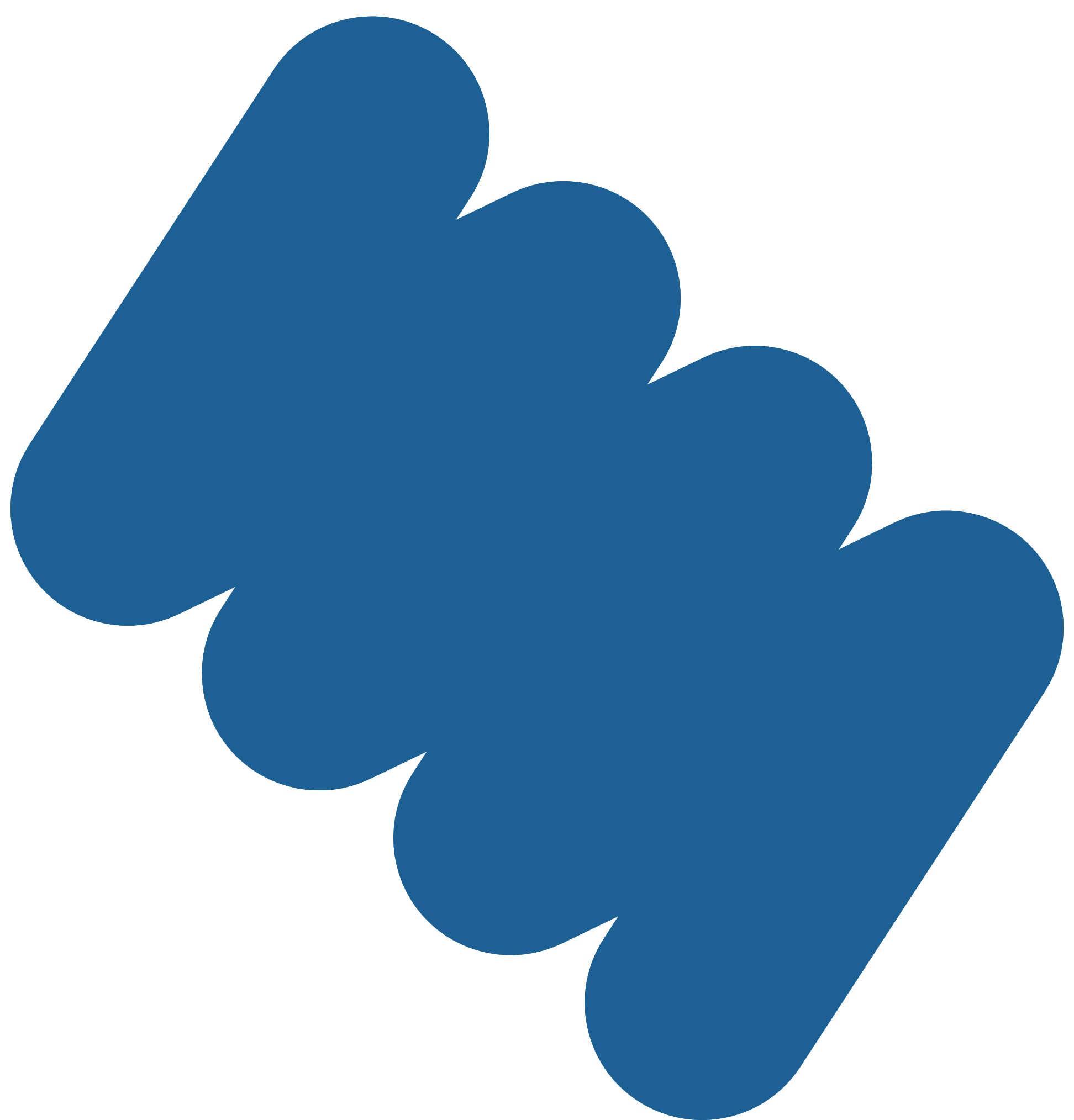 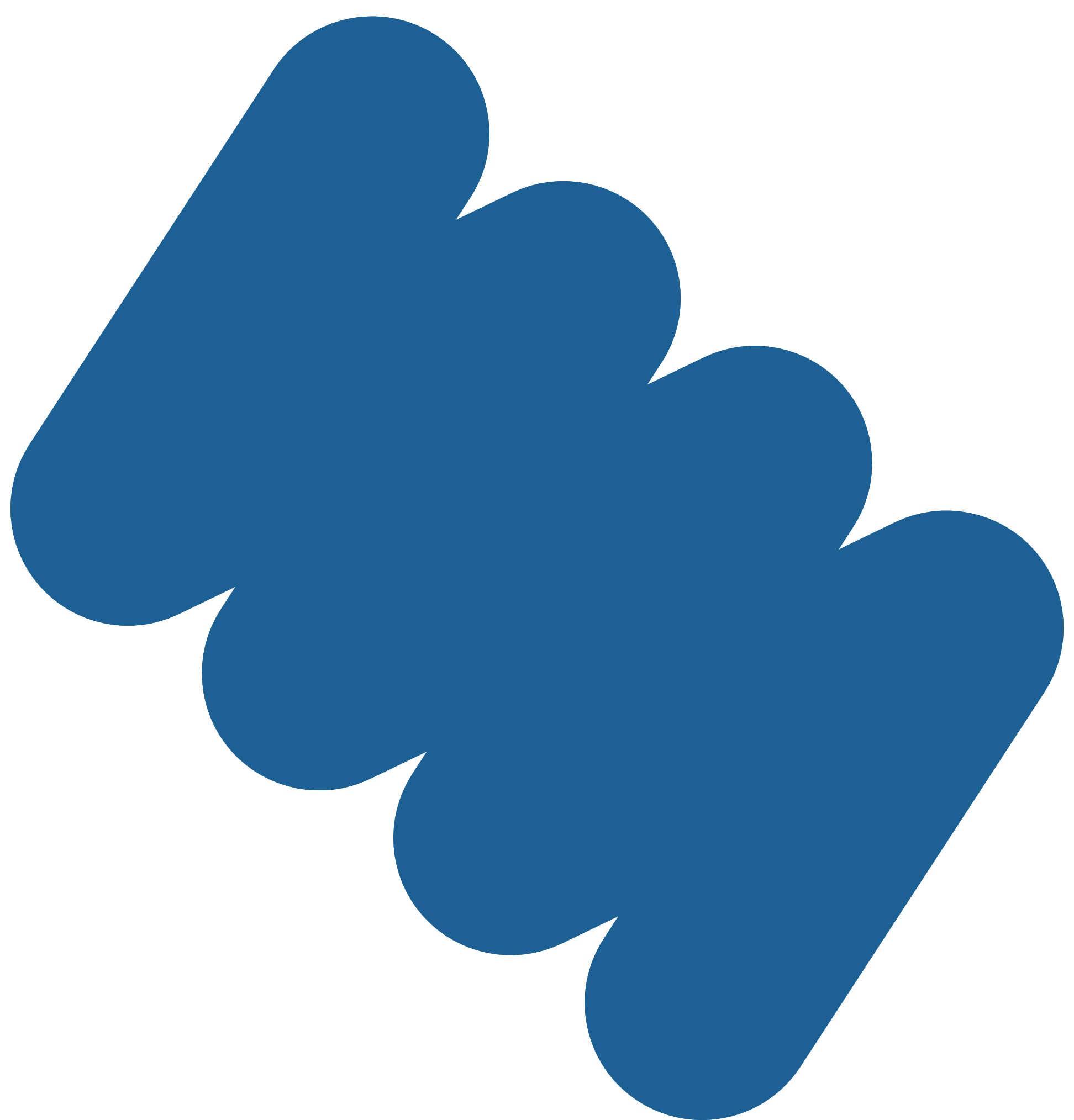 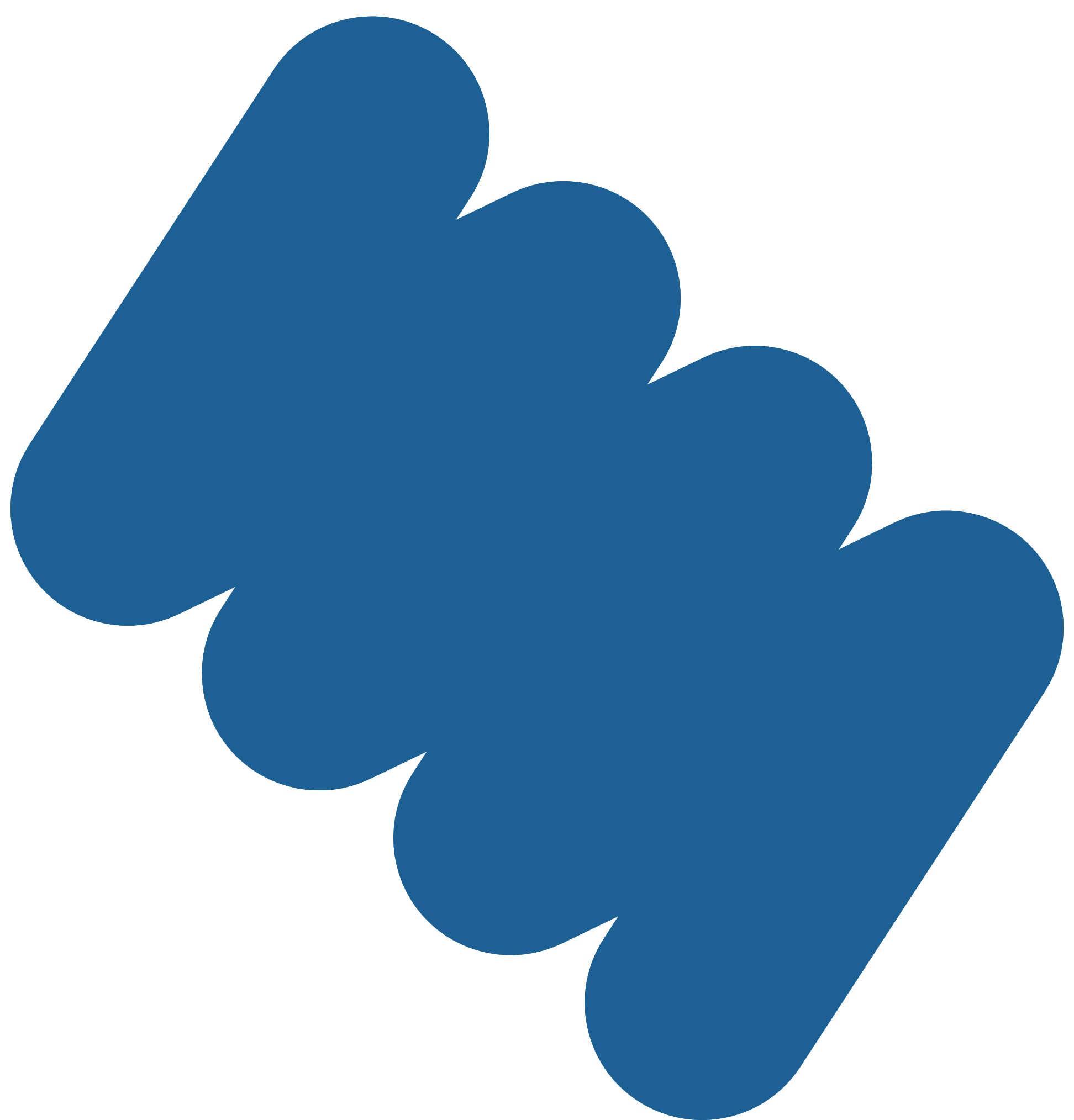 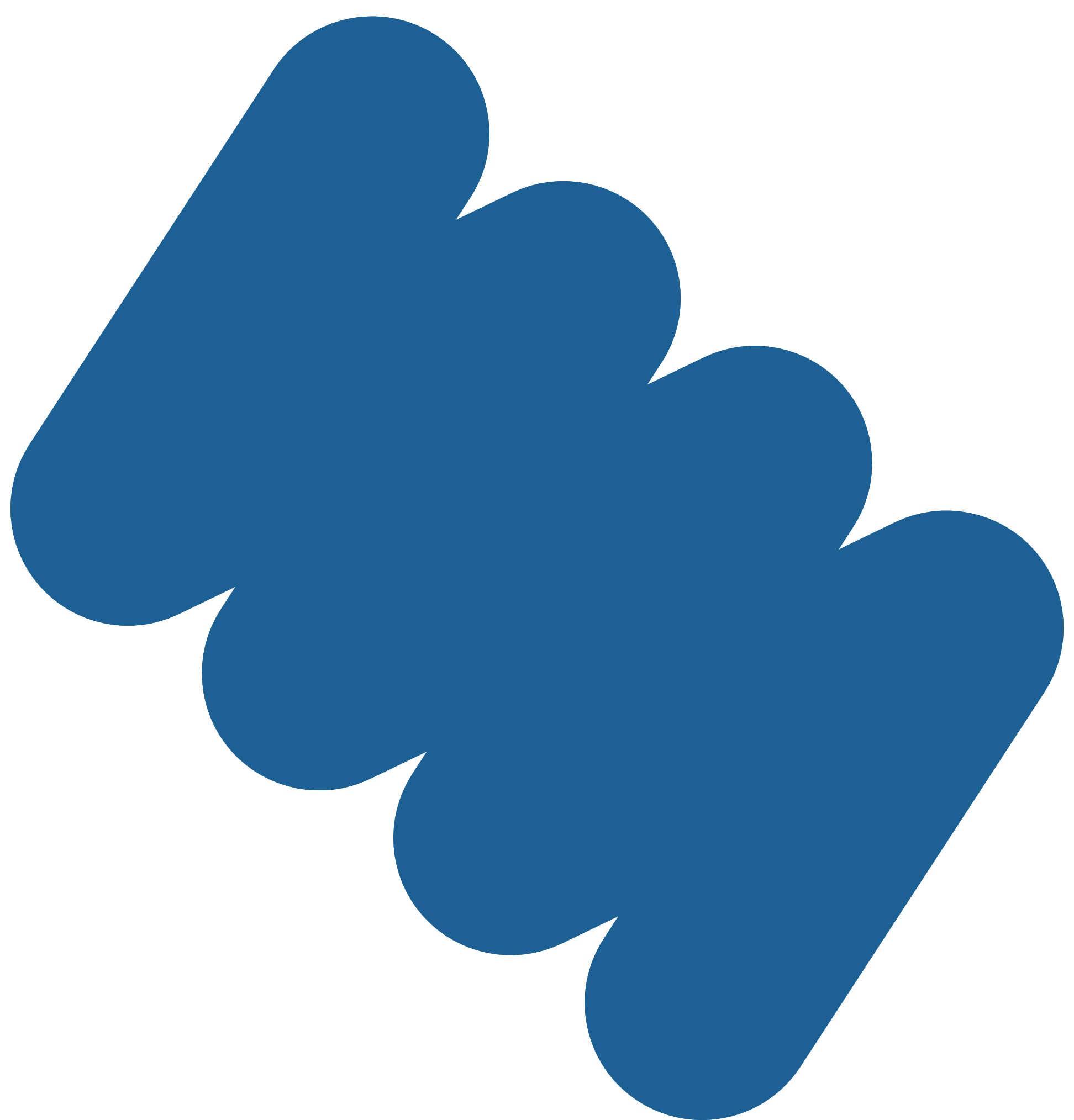 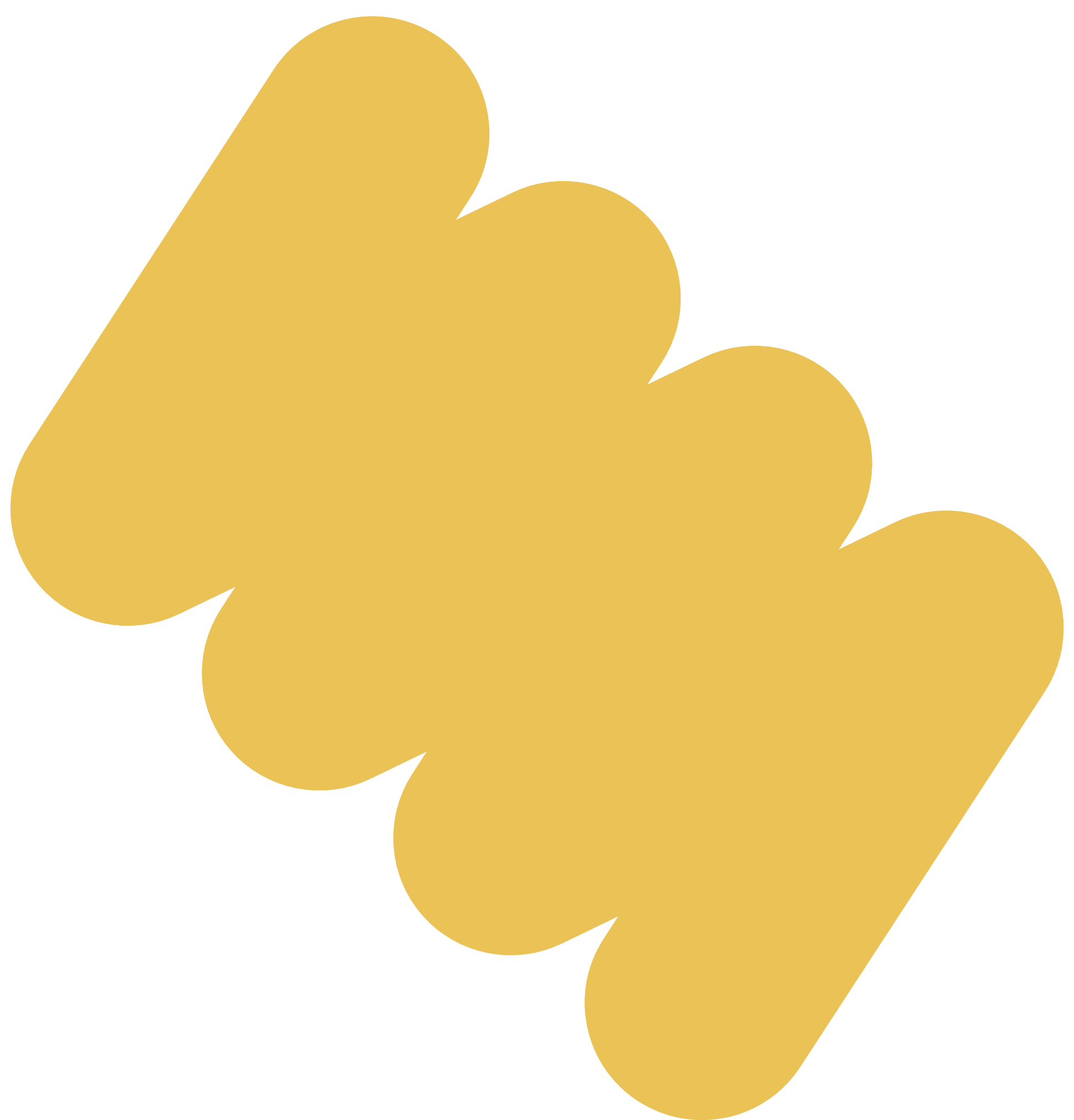 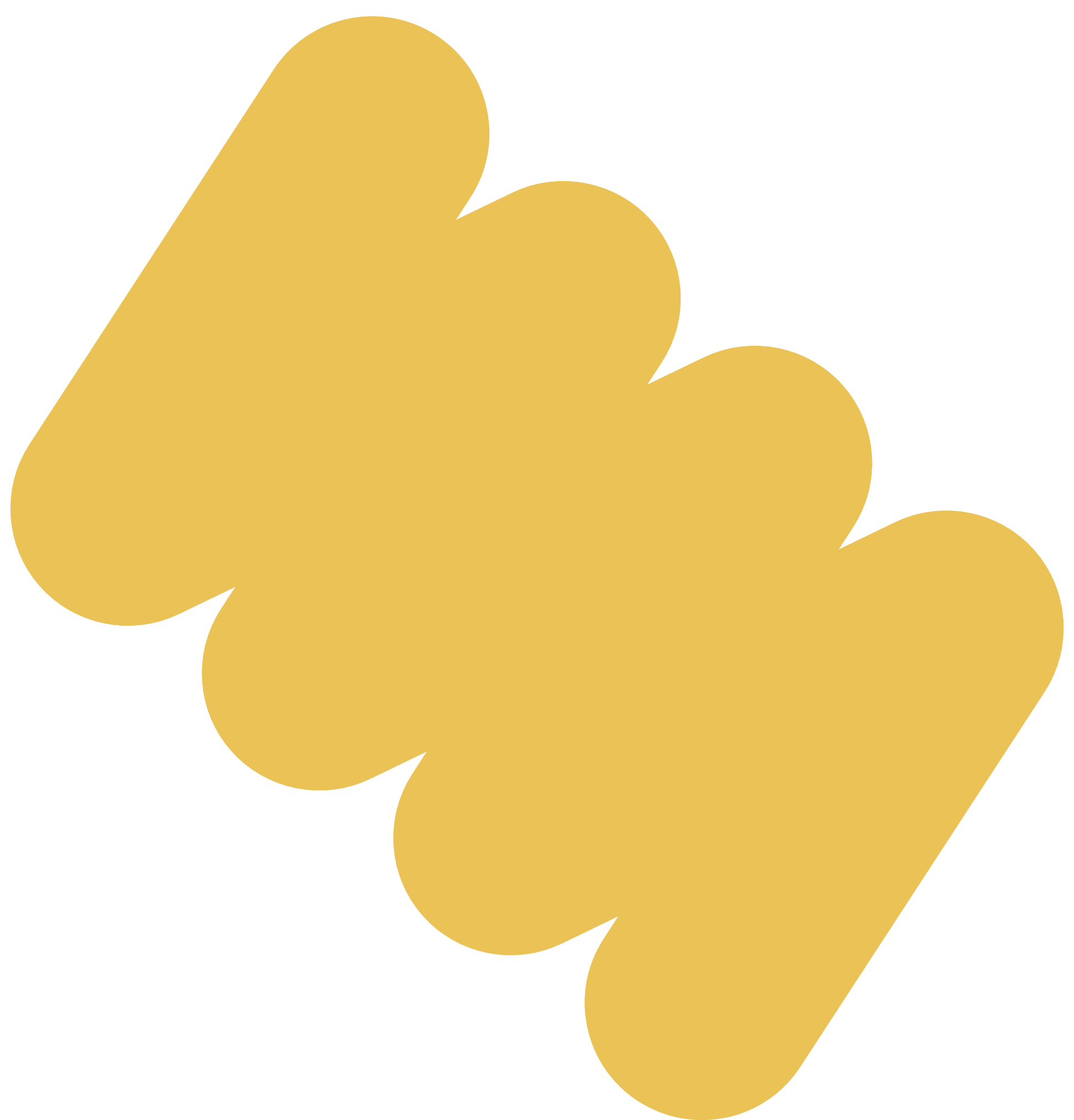 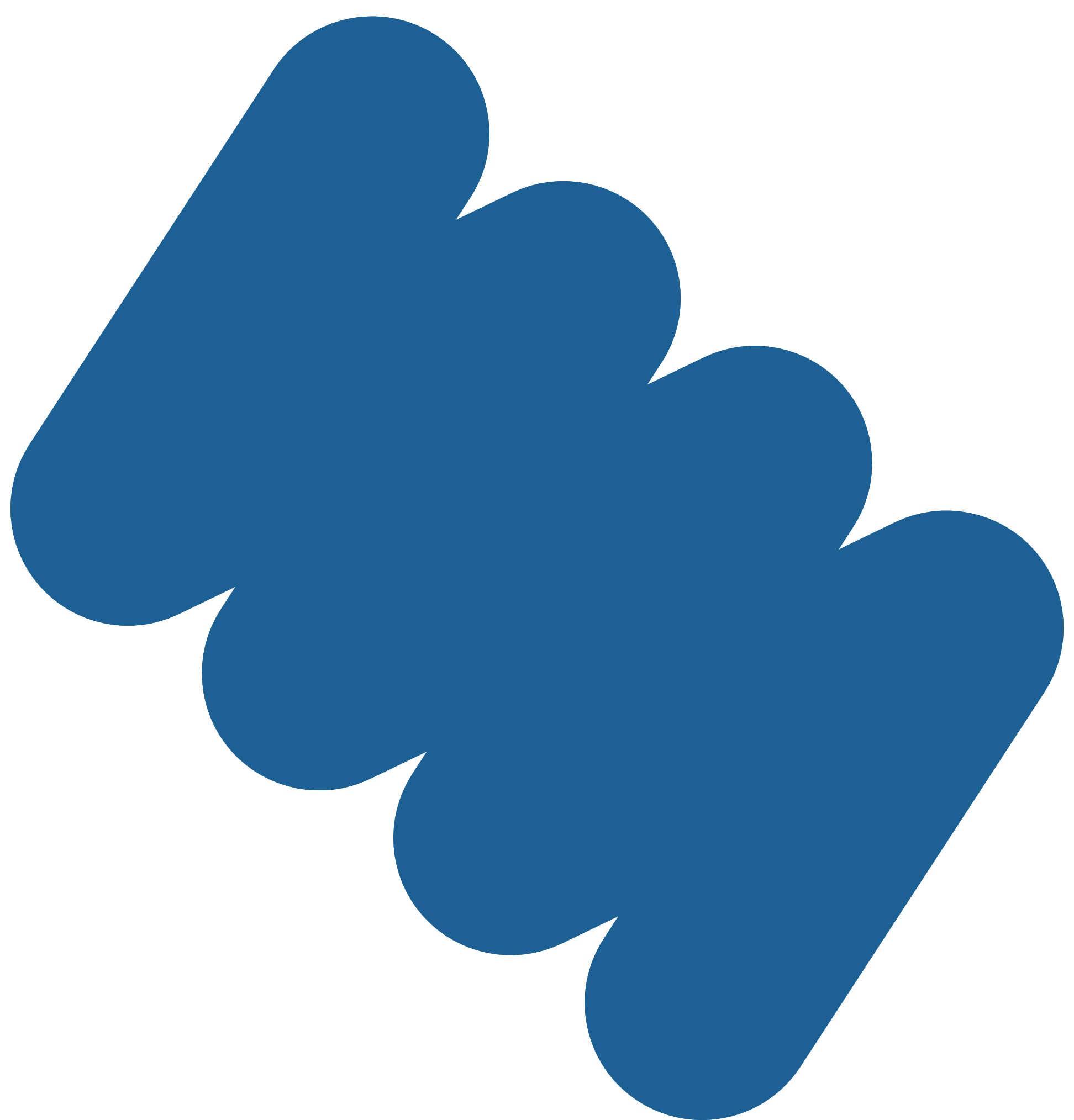 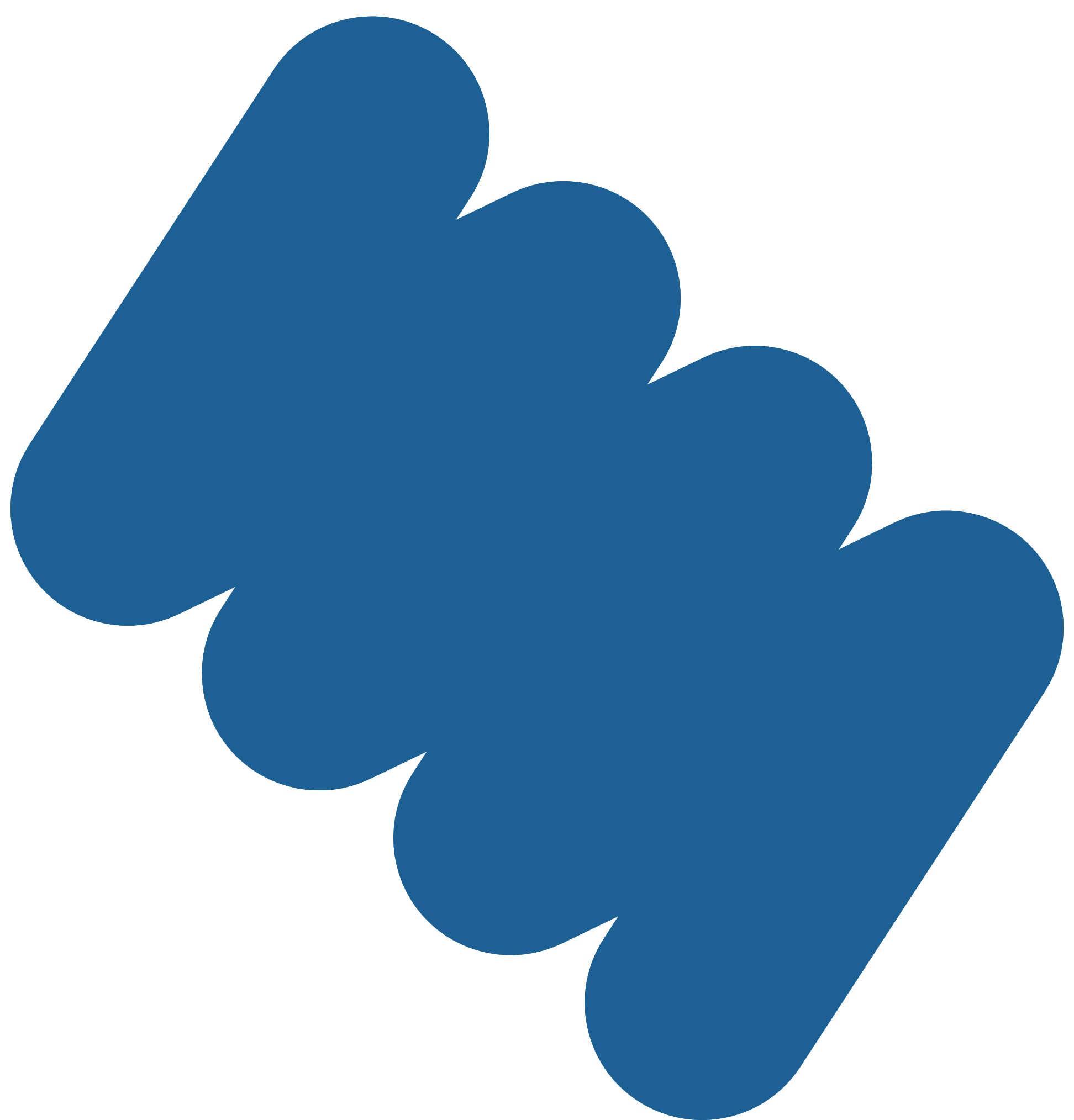 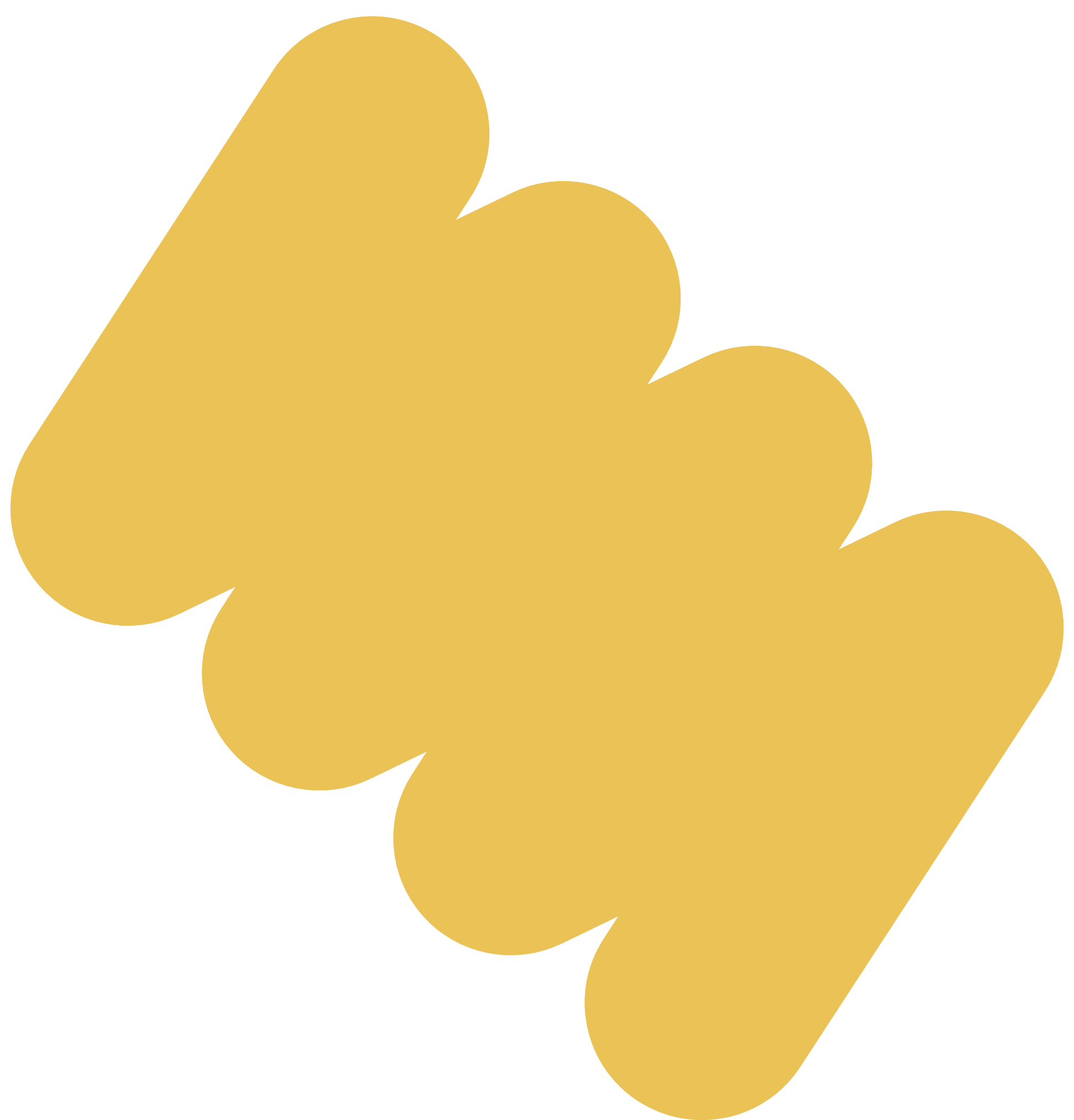 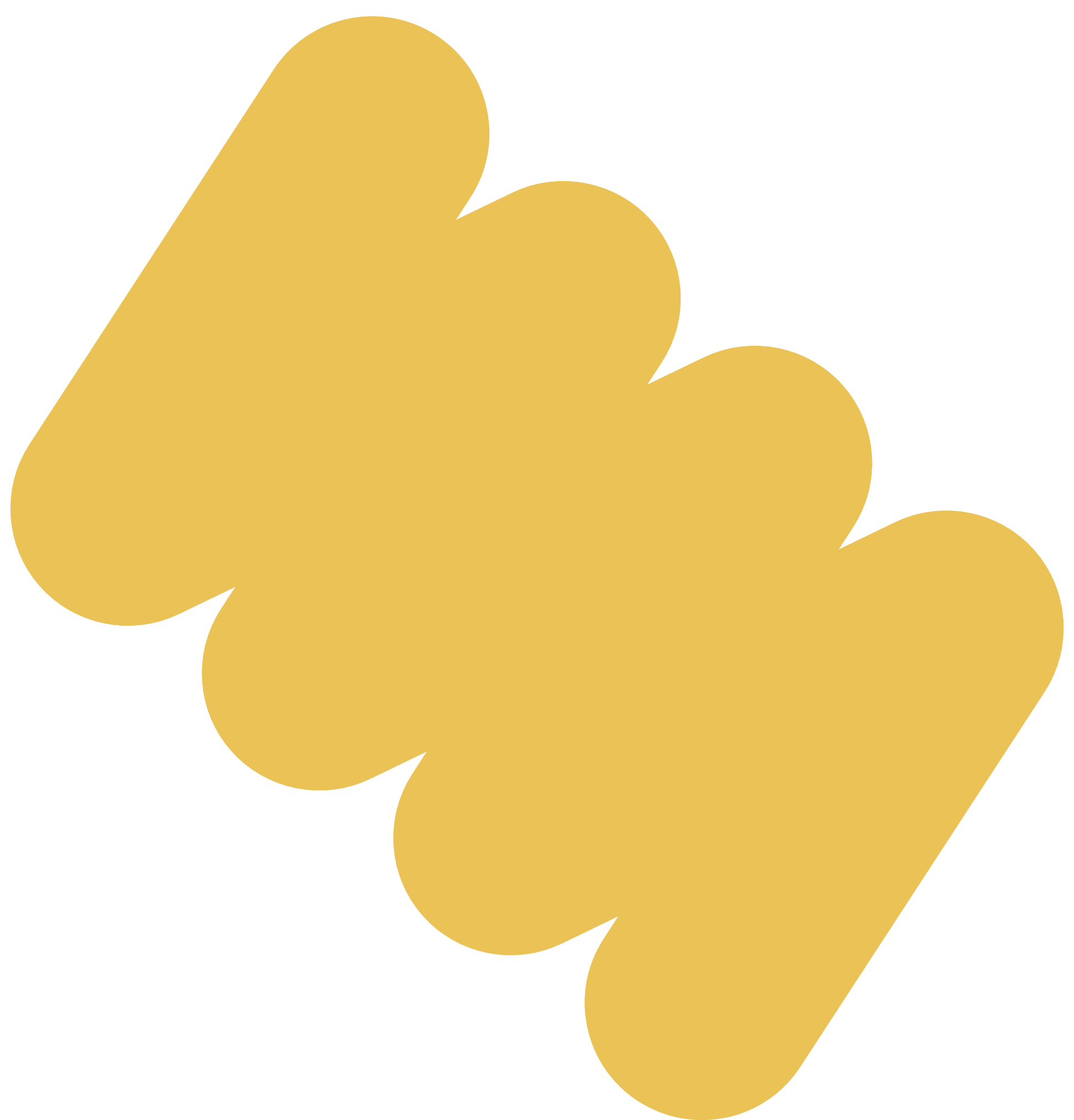 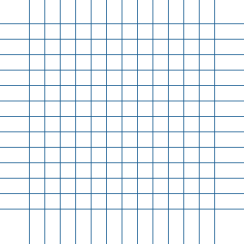 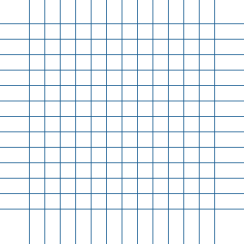 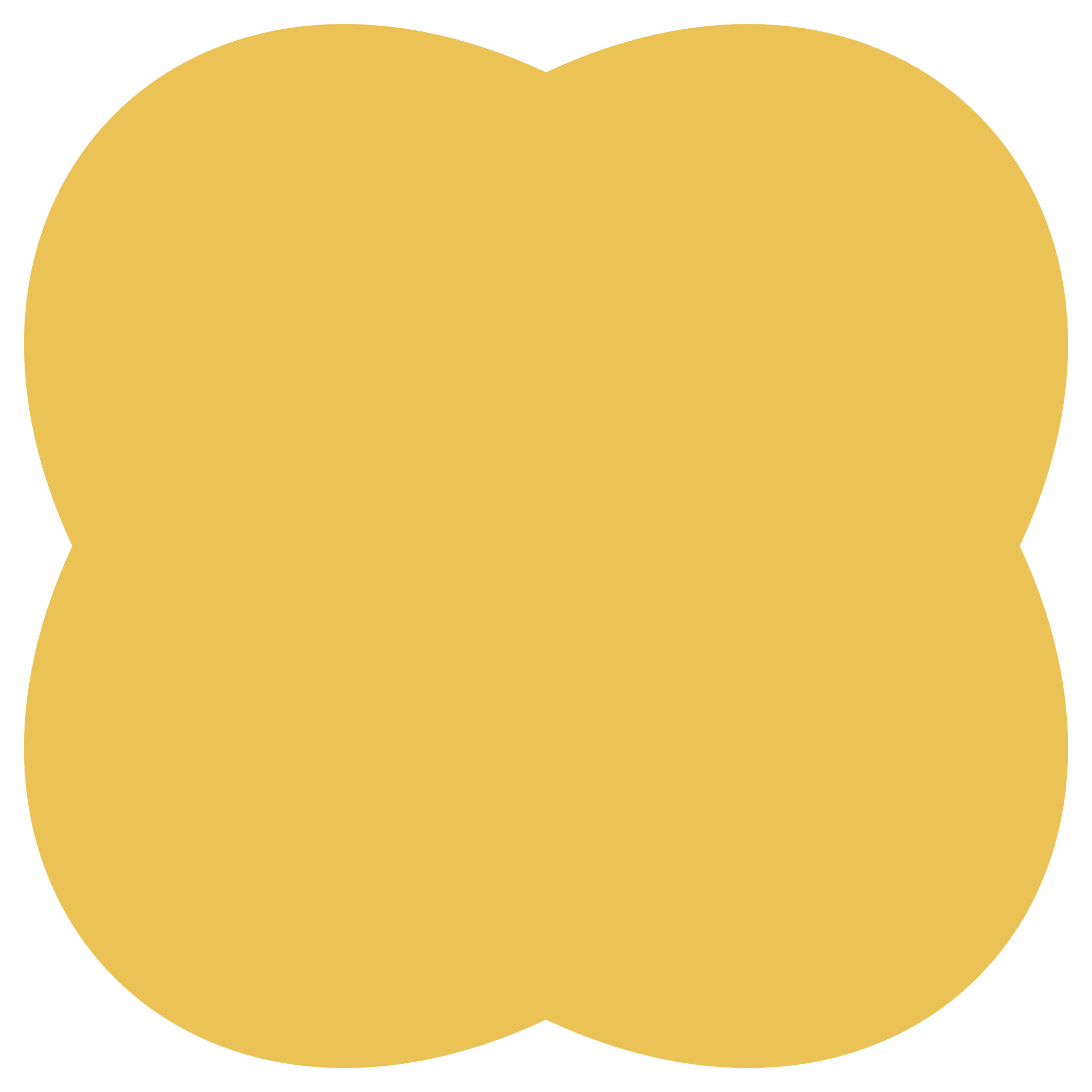 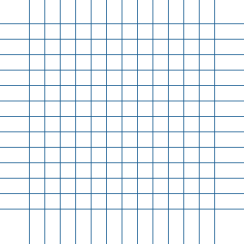 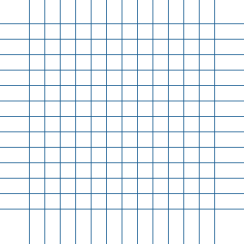 الاستراتيجيات المستخدمة
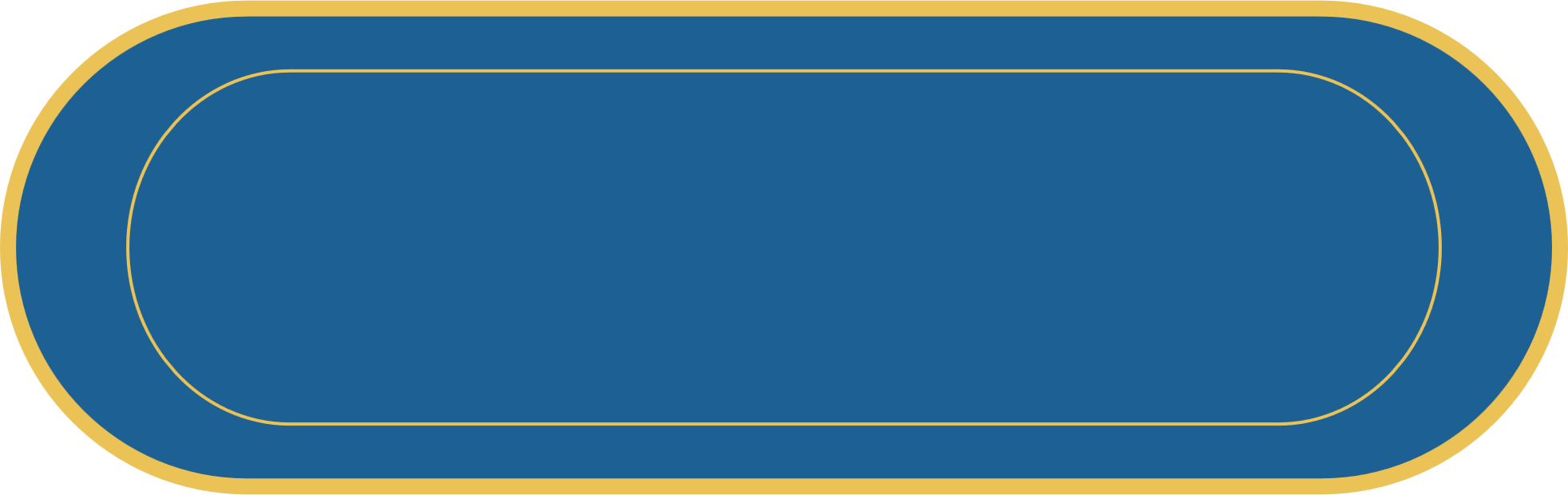 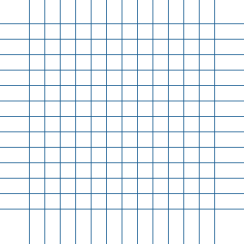 النسبة
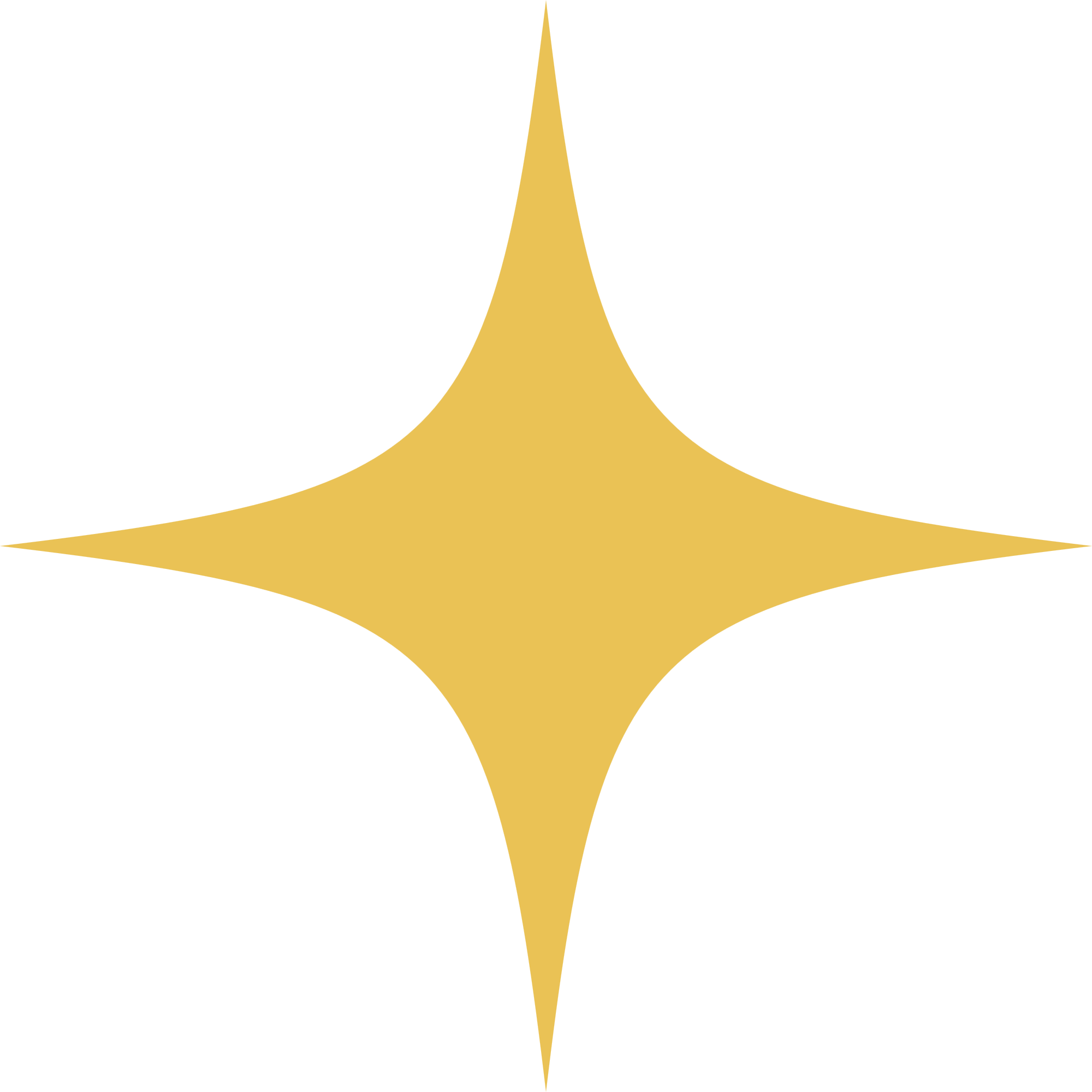 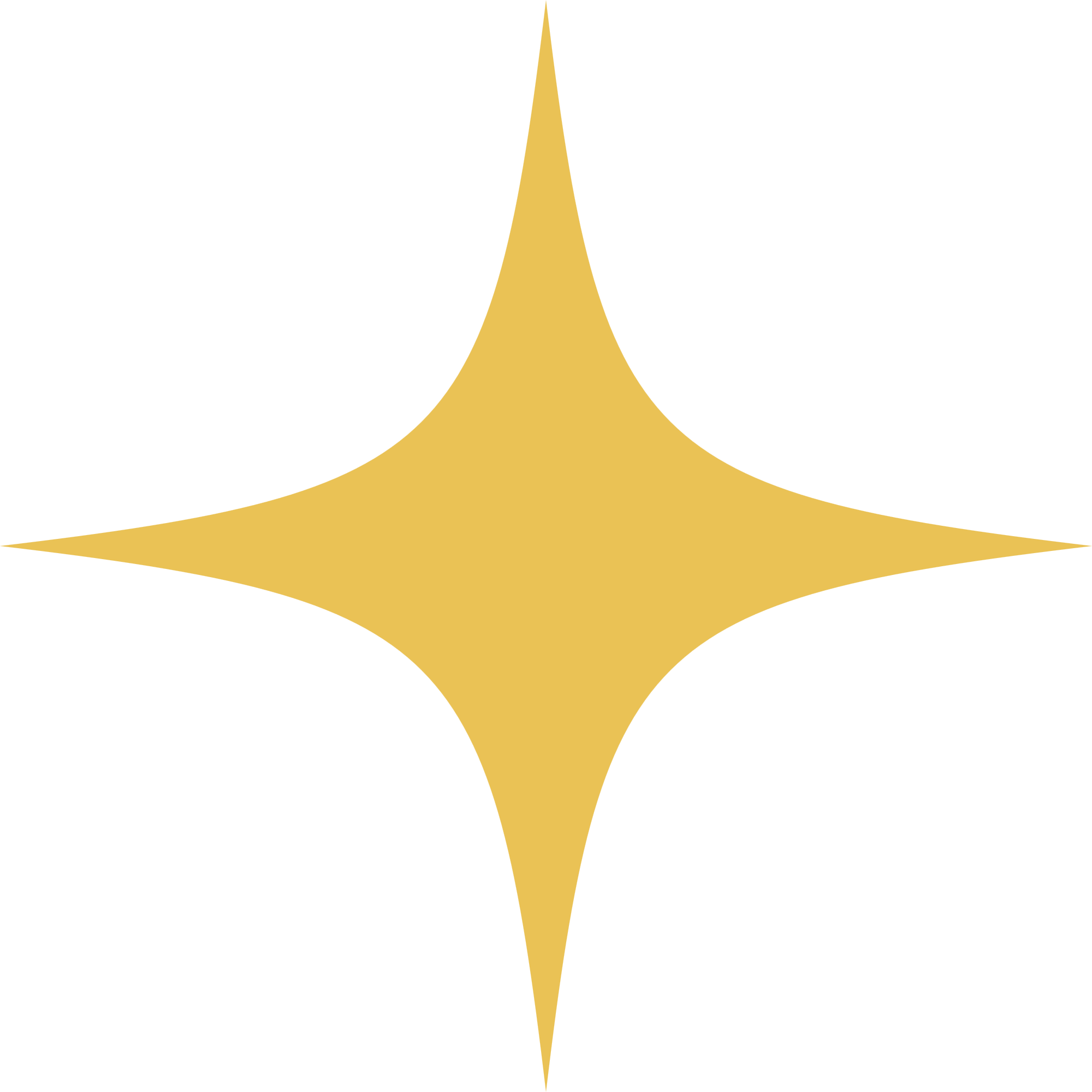 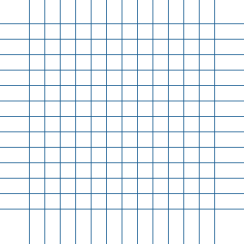 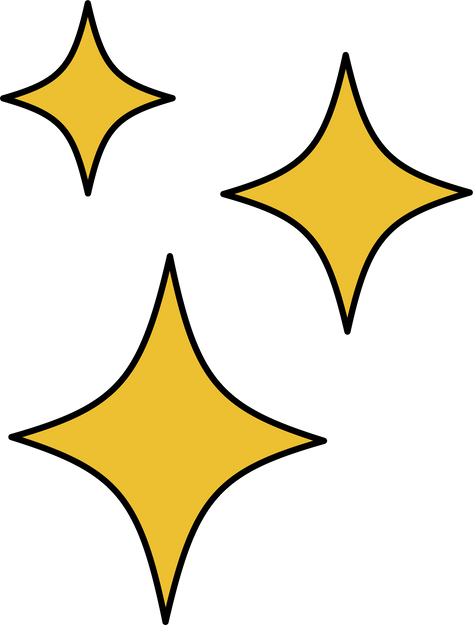 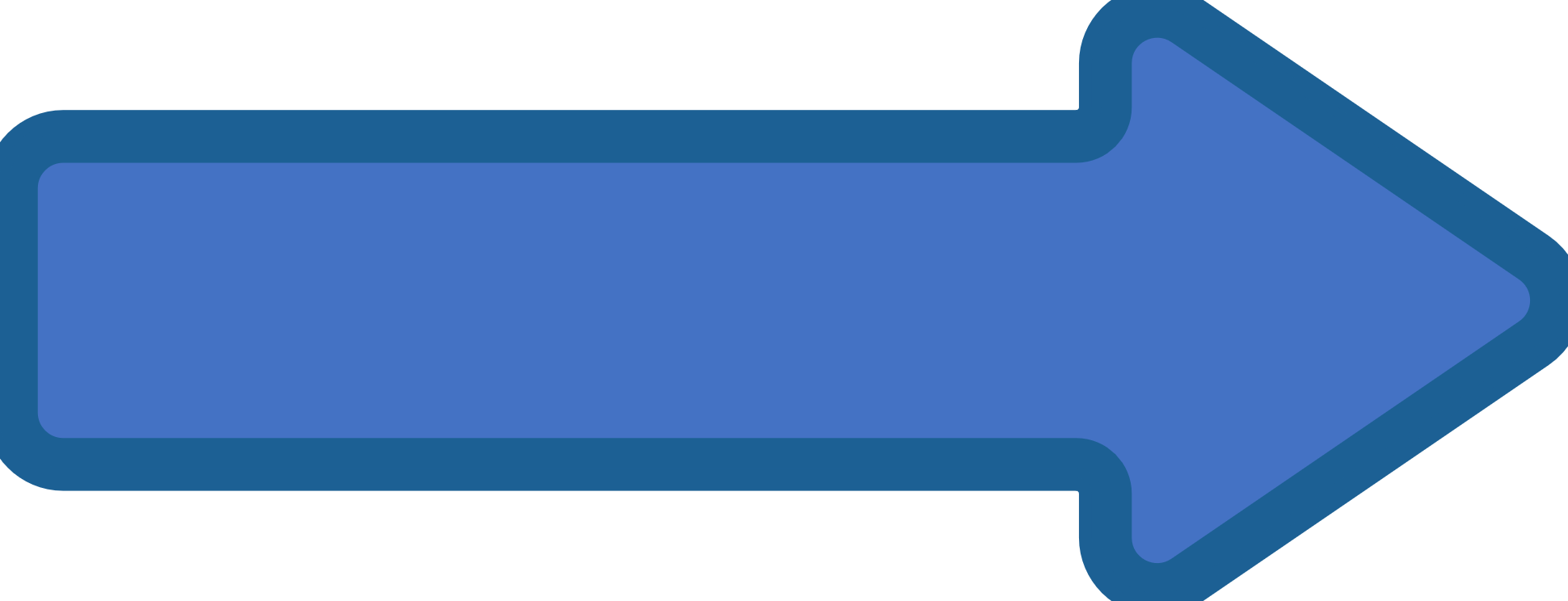 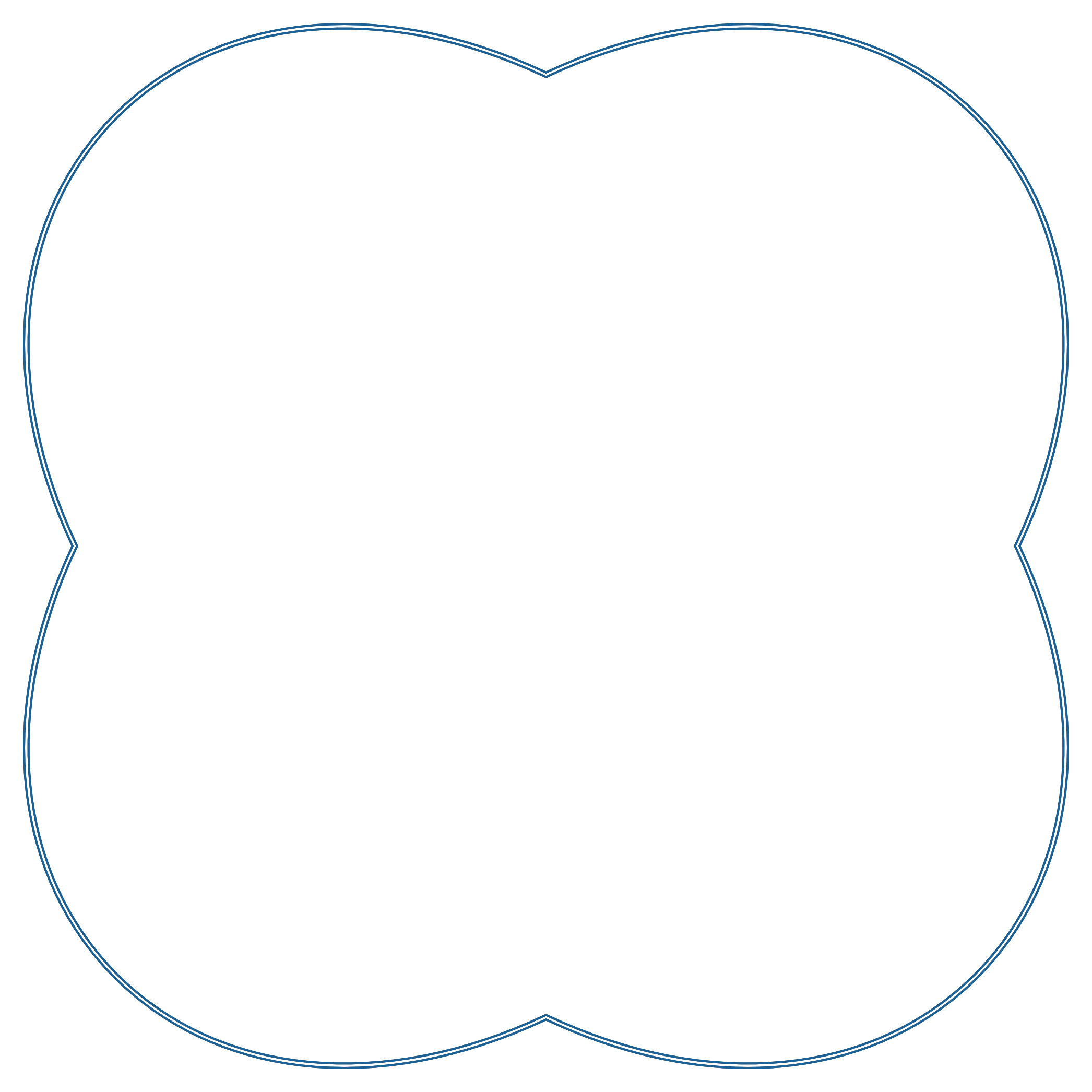 التصفح
التعلم الفردي
التعلم التعاوني
الدقيقة الواحدة
القراءة المبصرة
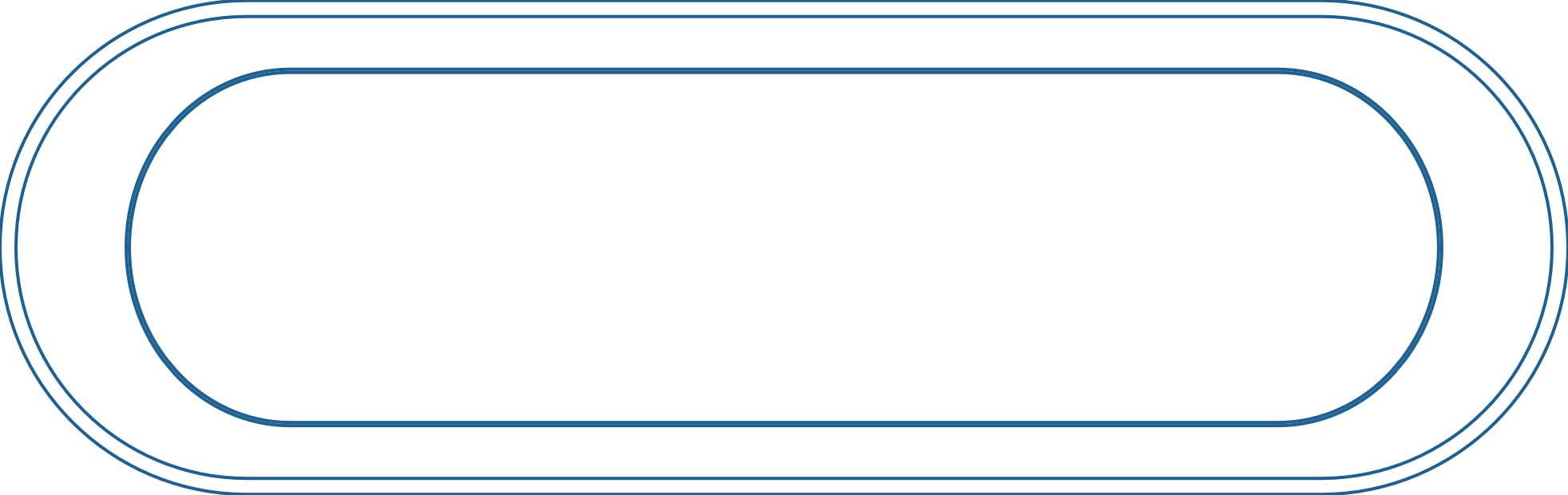 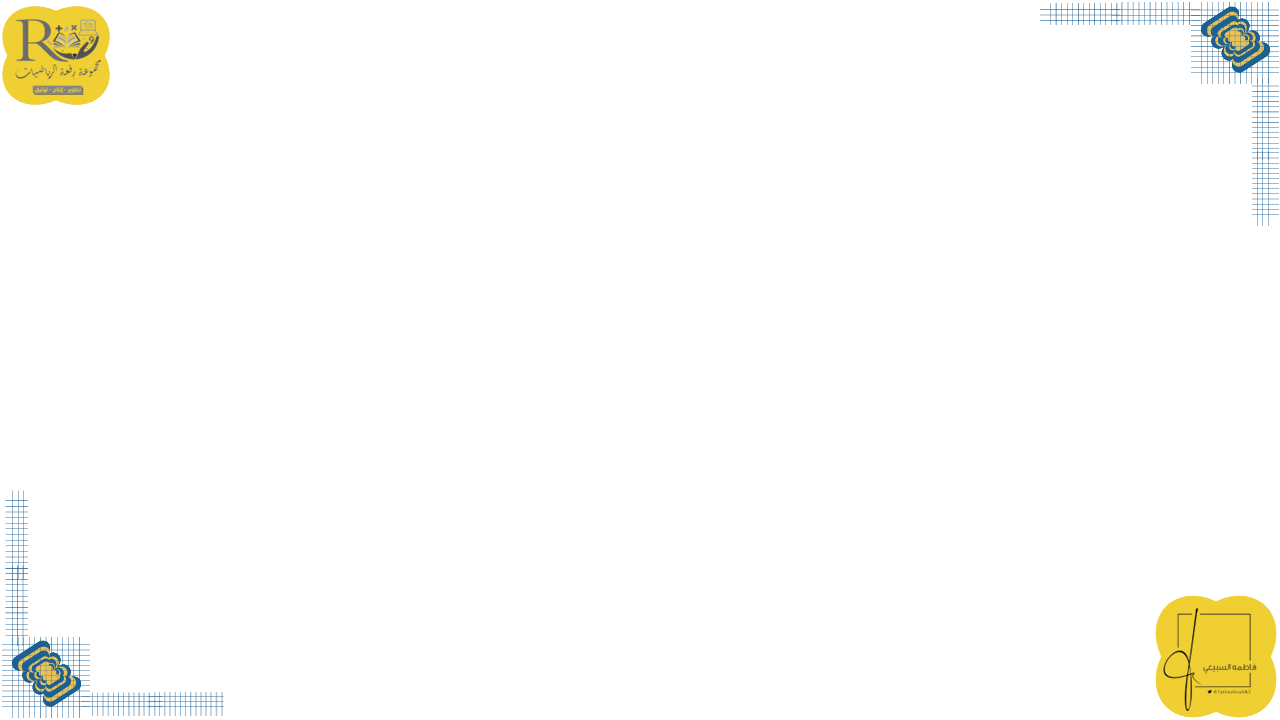 اليوم /
التاريخ
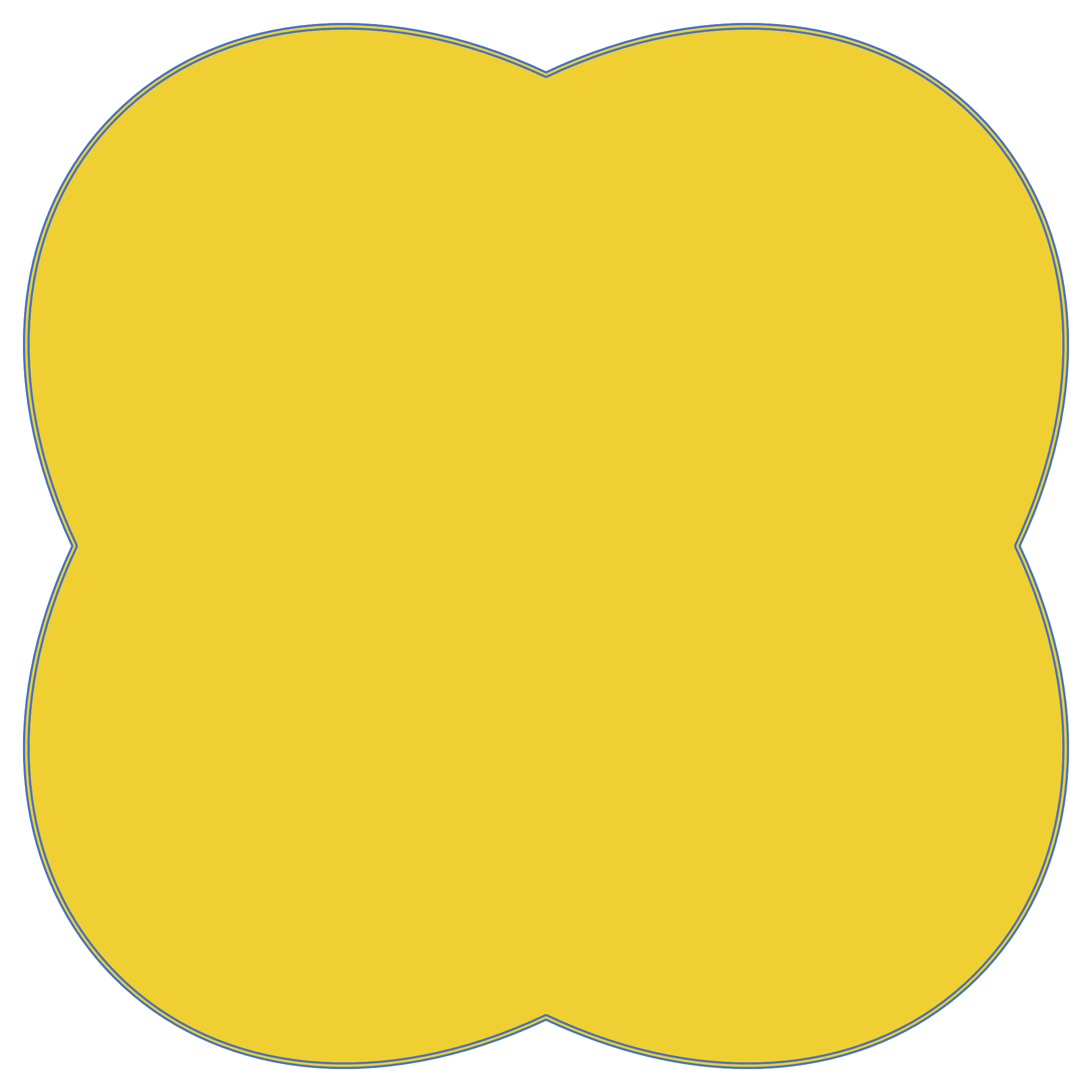 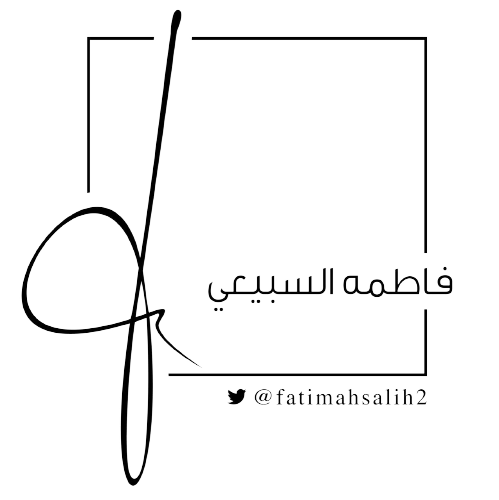 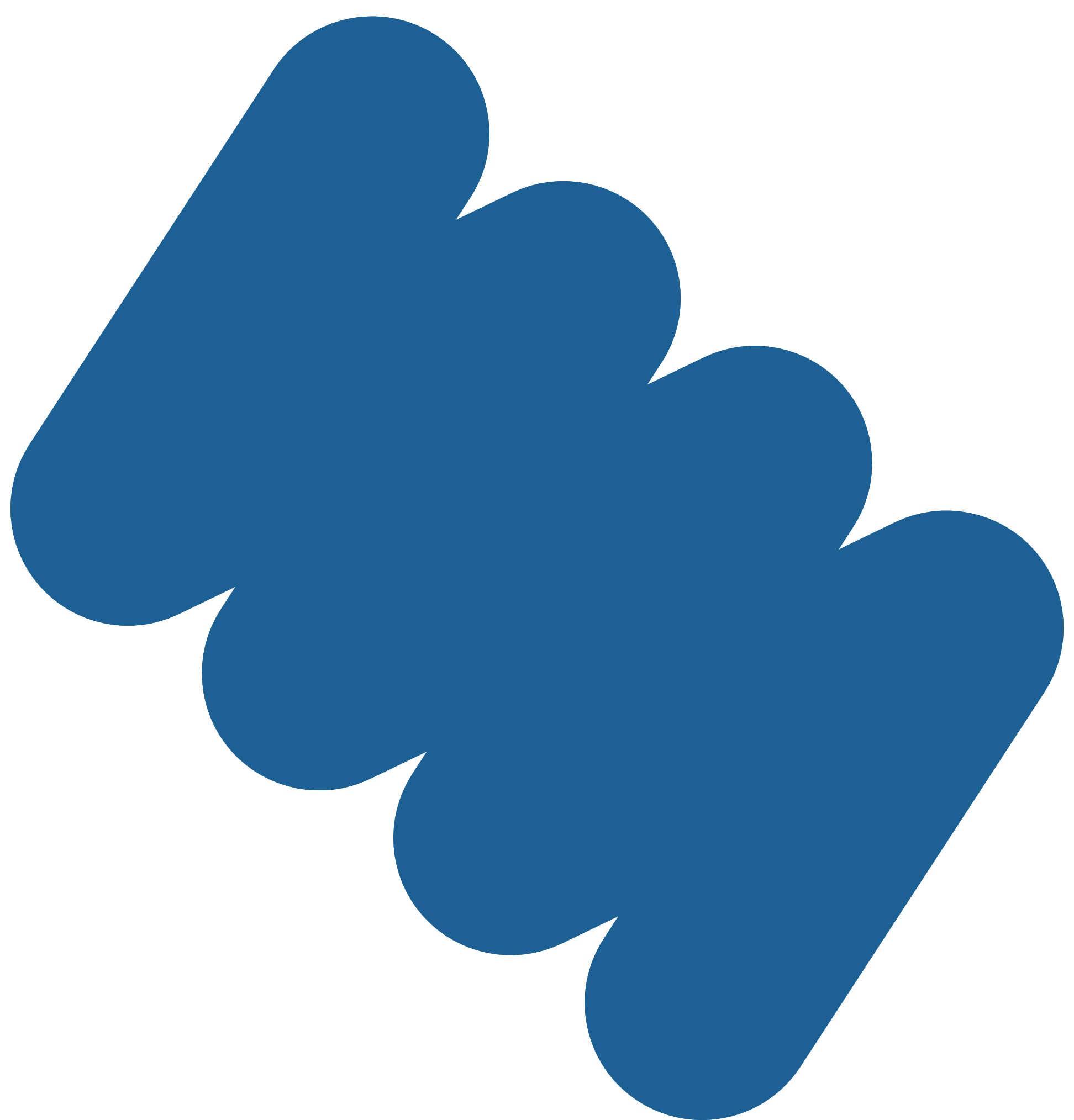 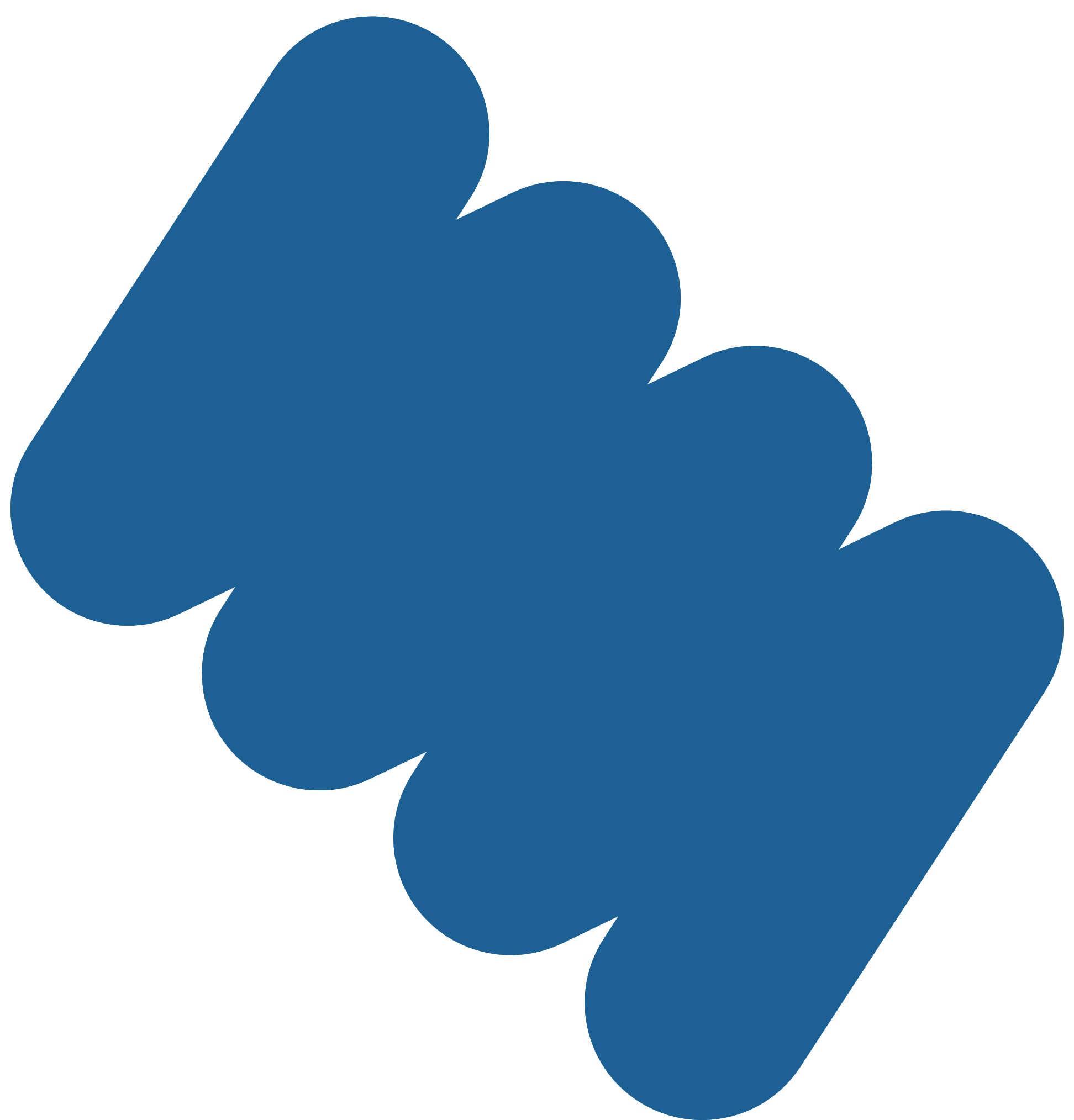 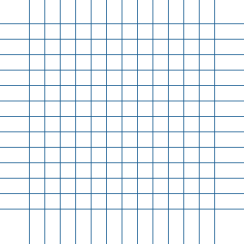 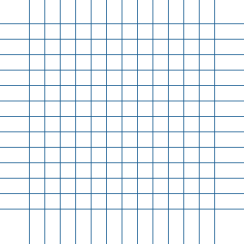 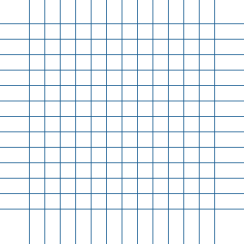 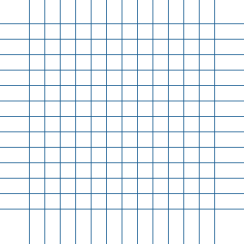 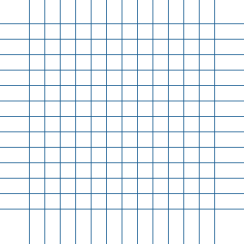 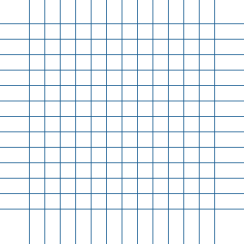 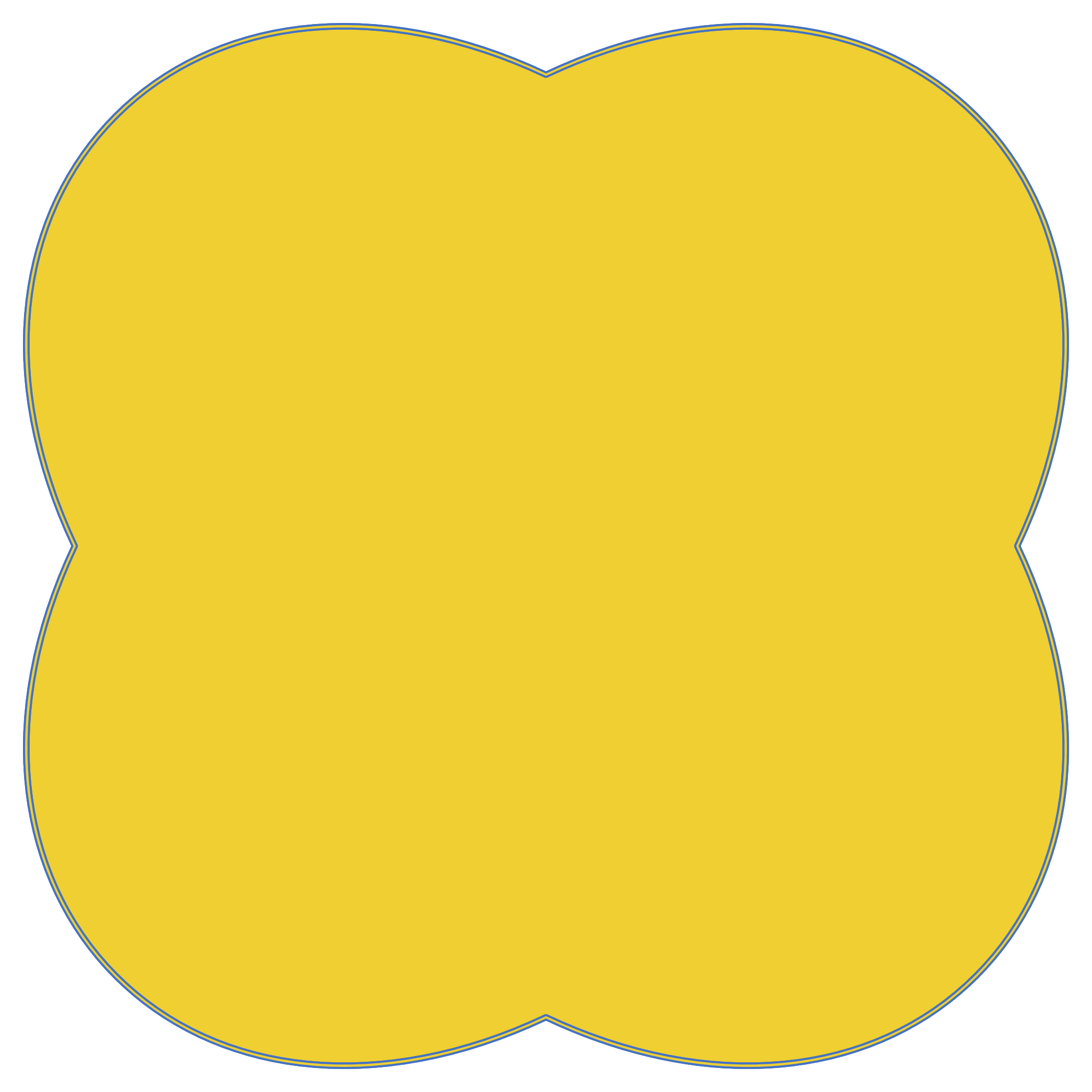 أسئلة البناء
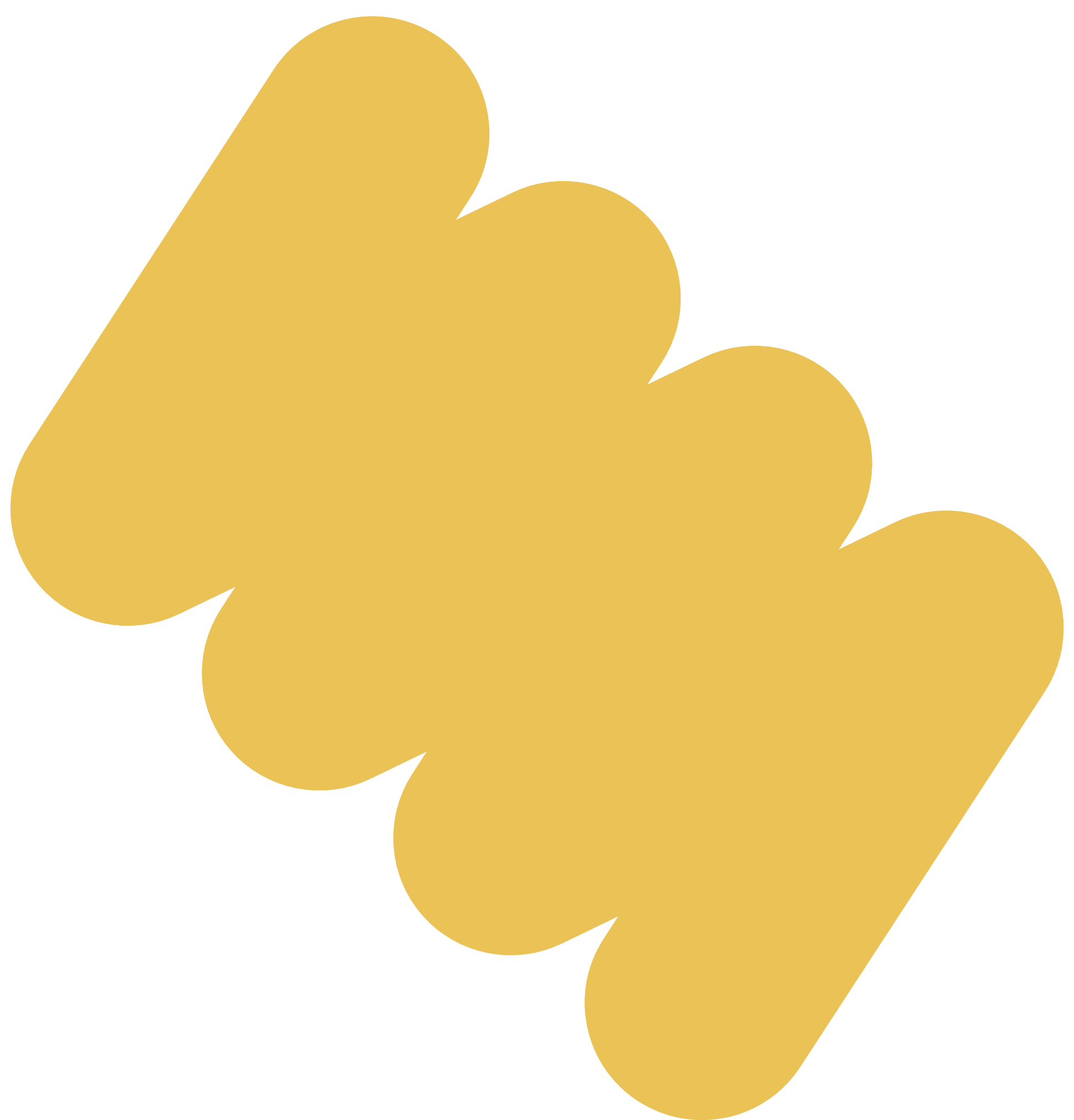 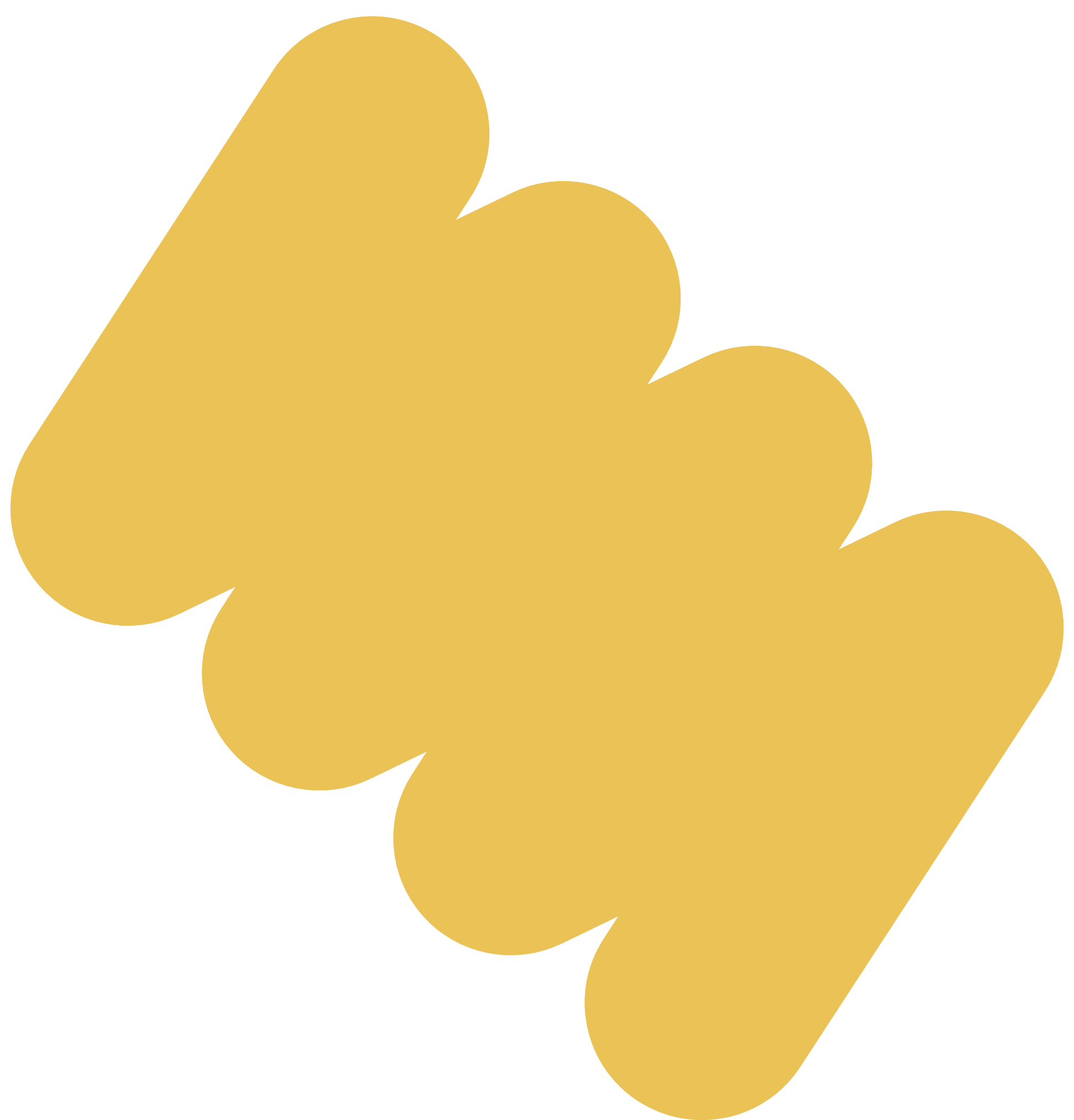 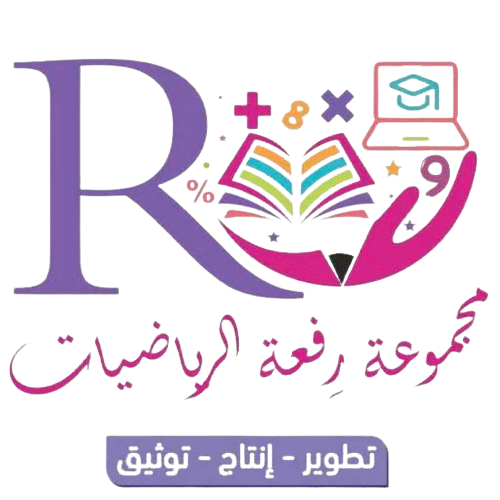 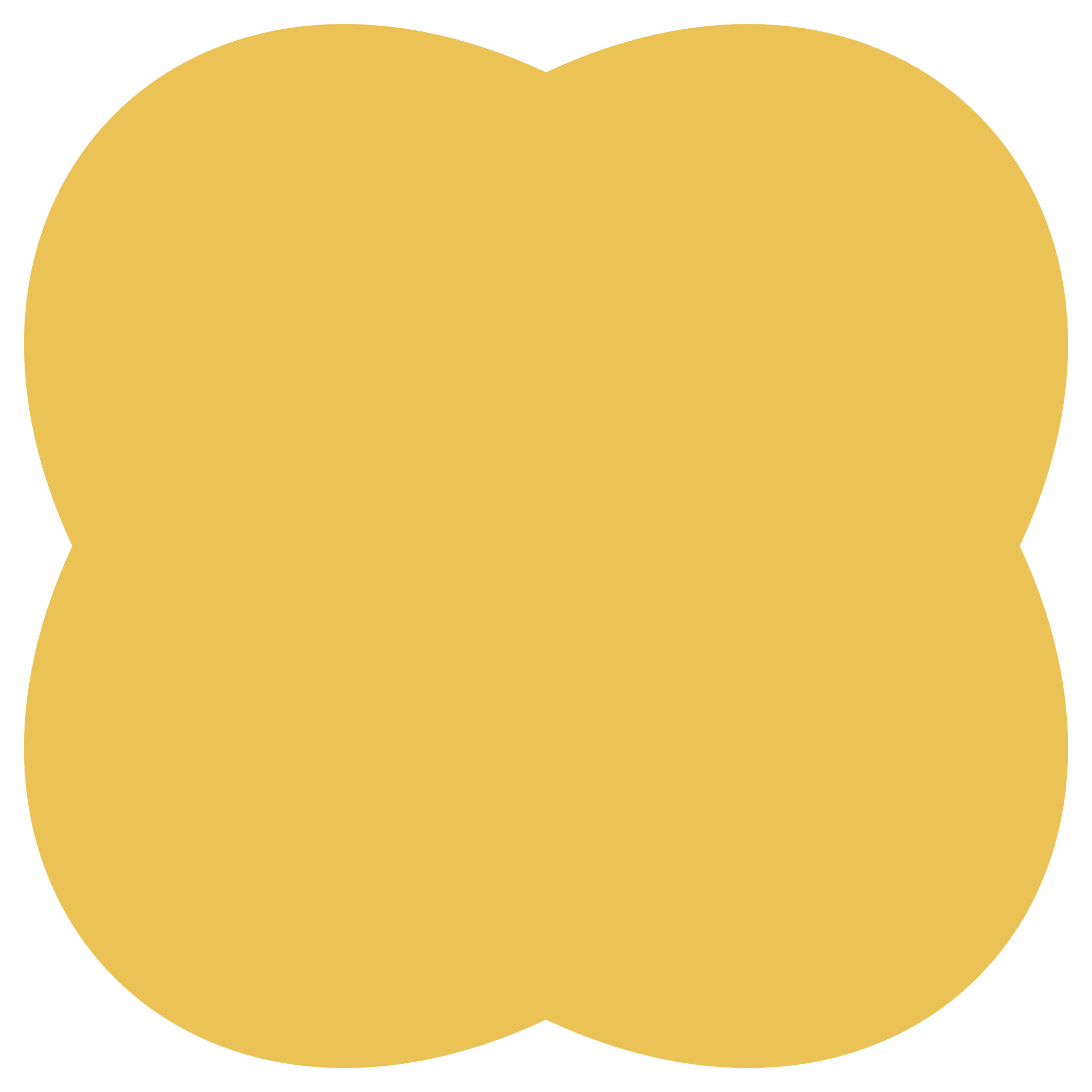 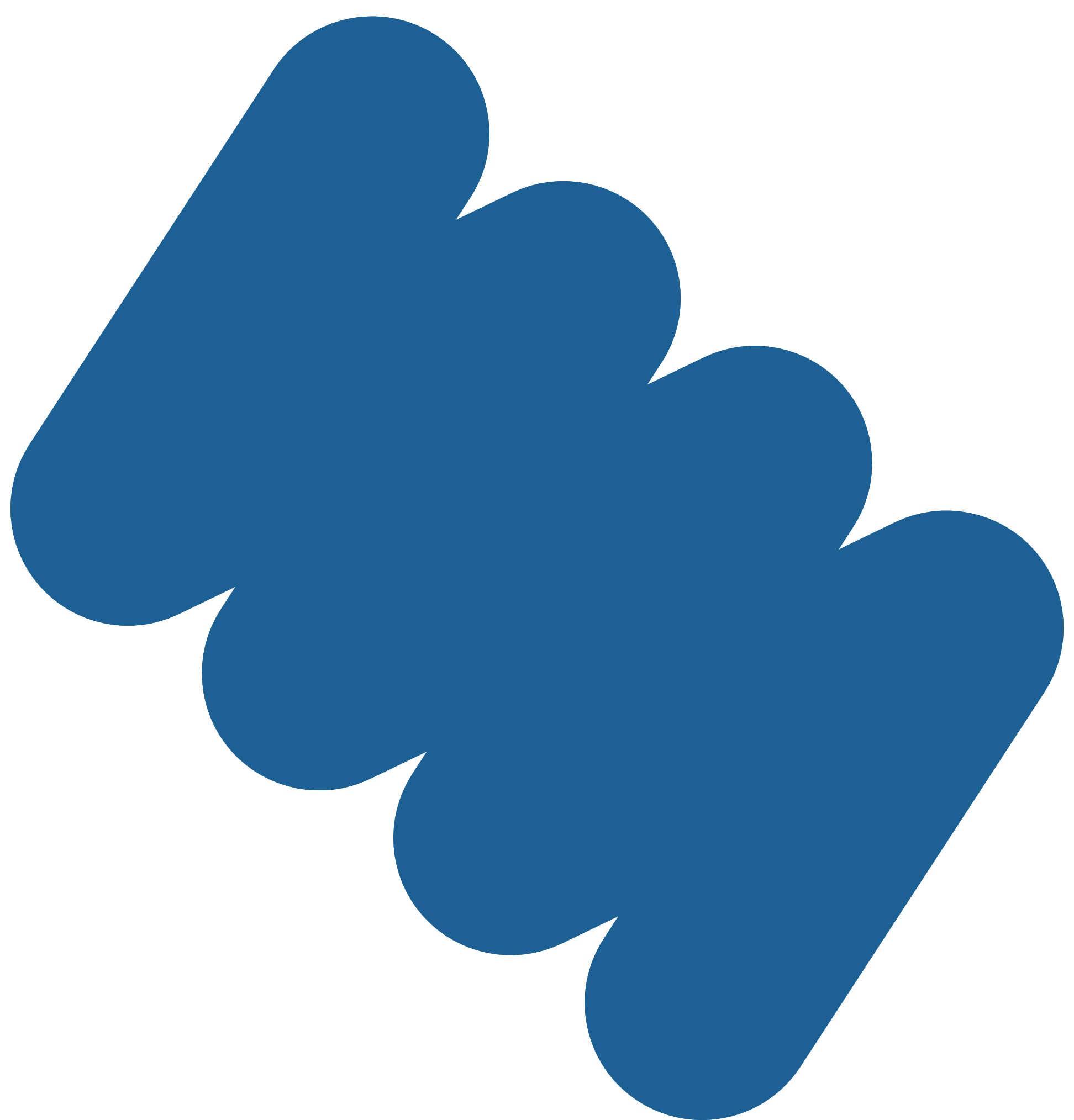 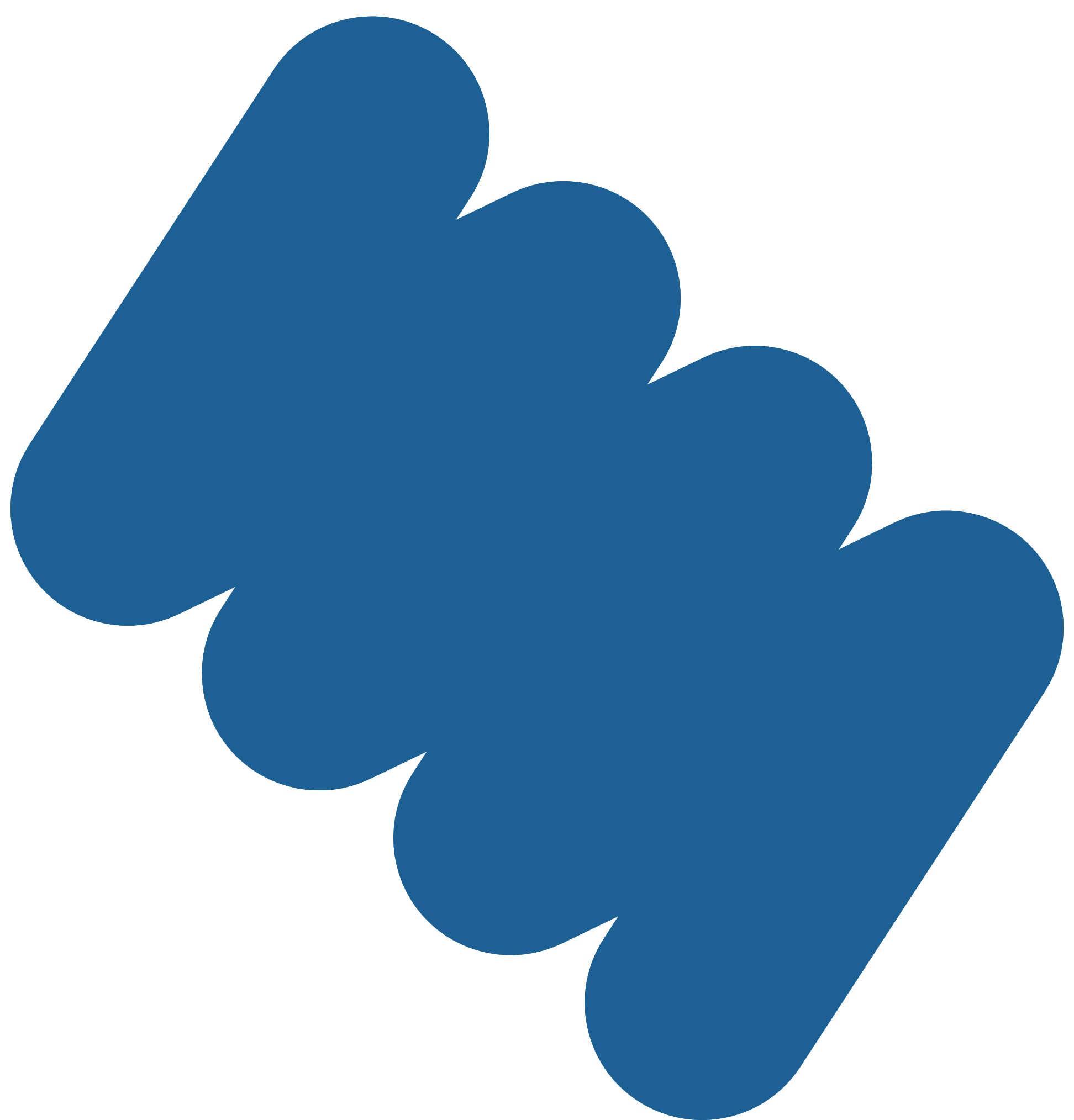 عصف ذهني
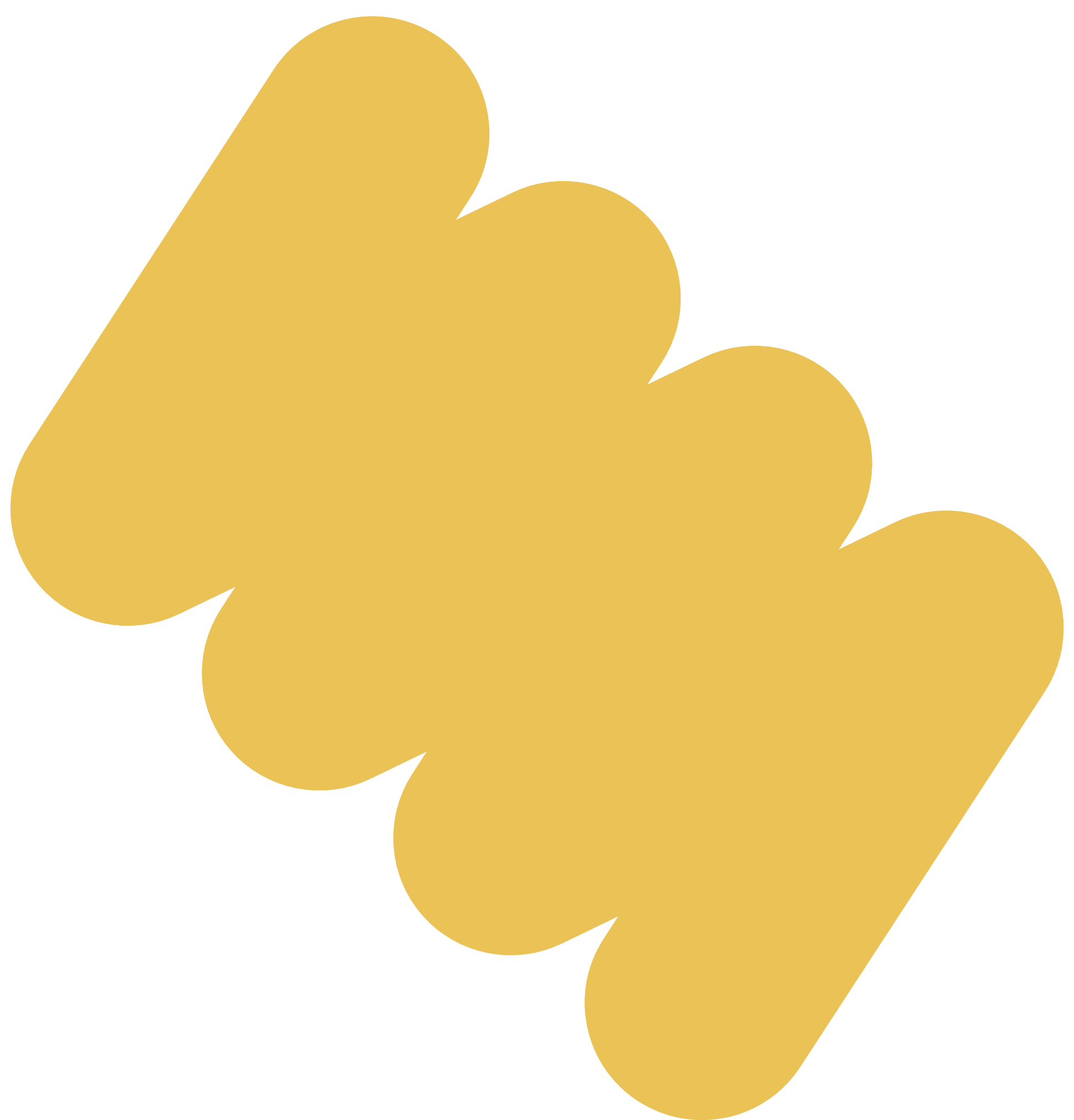 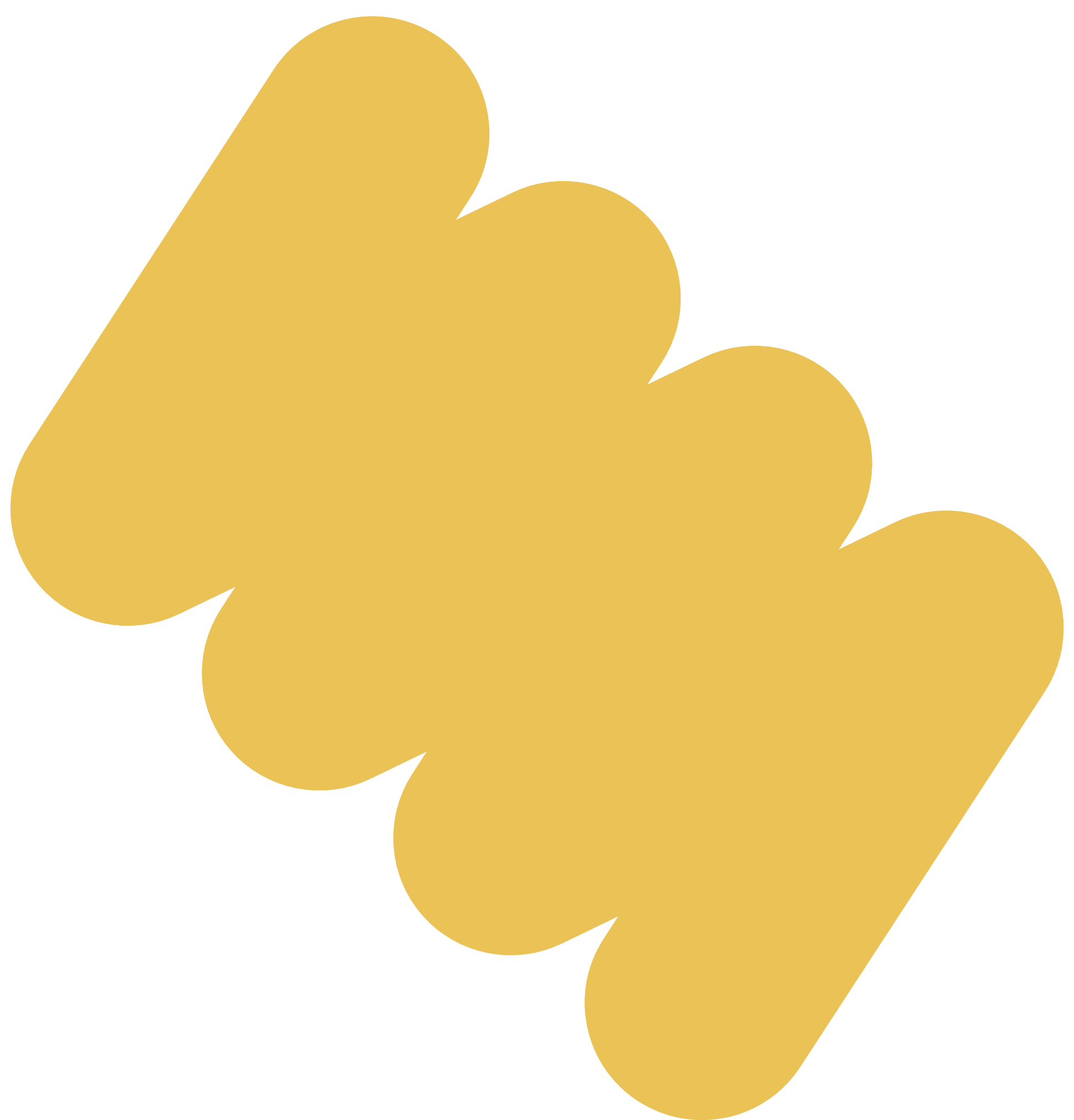 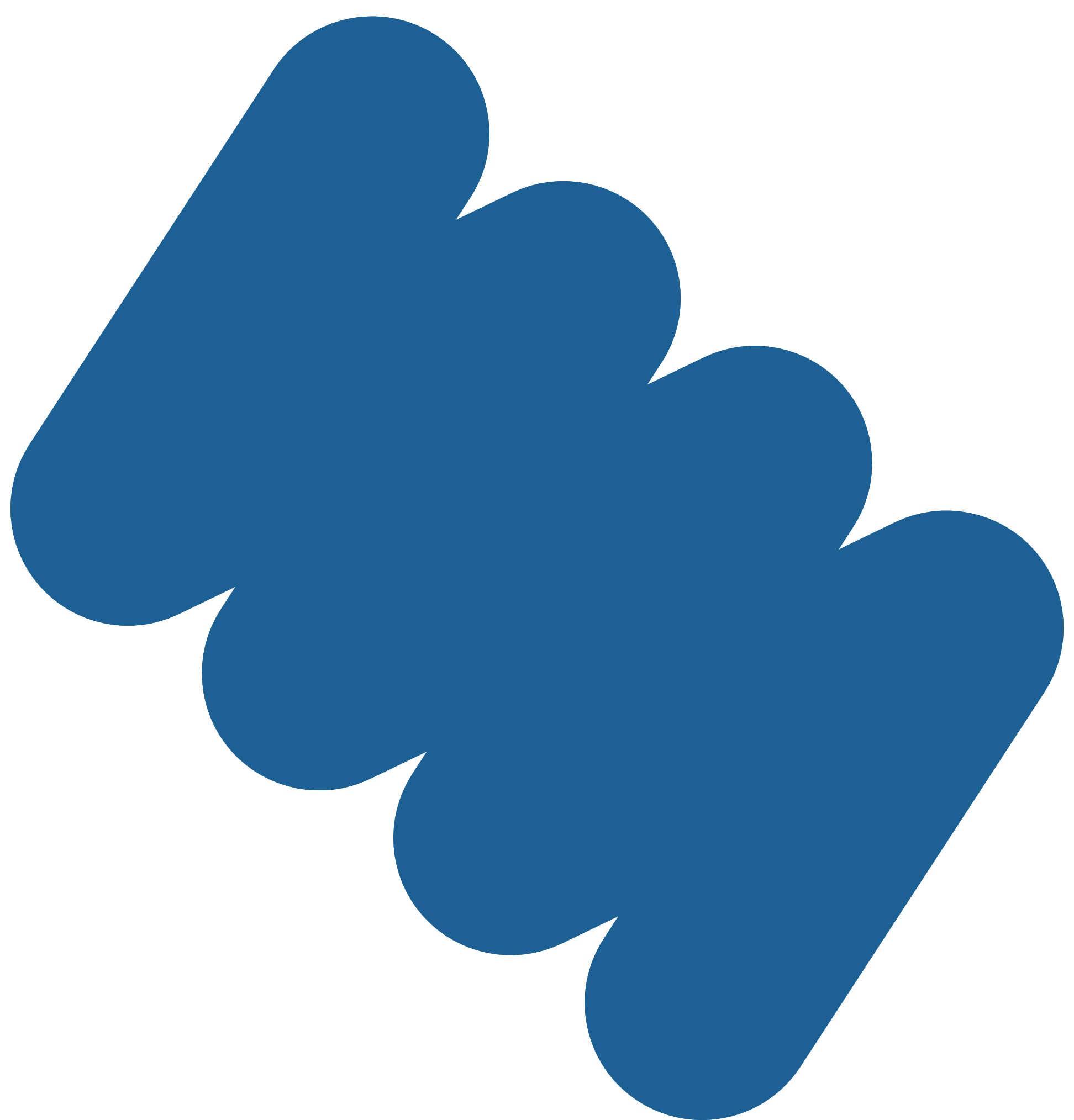 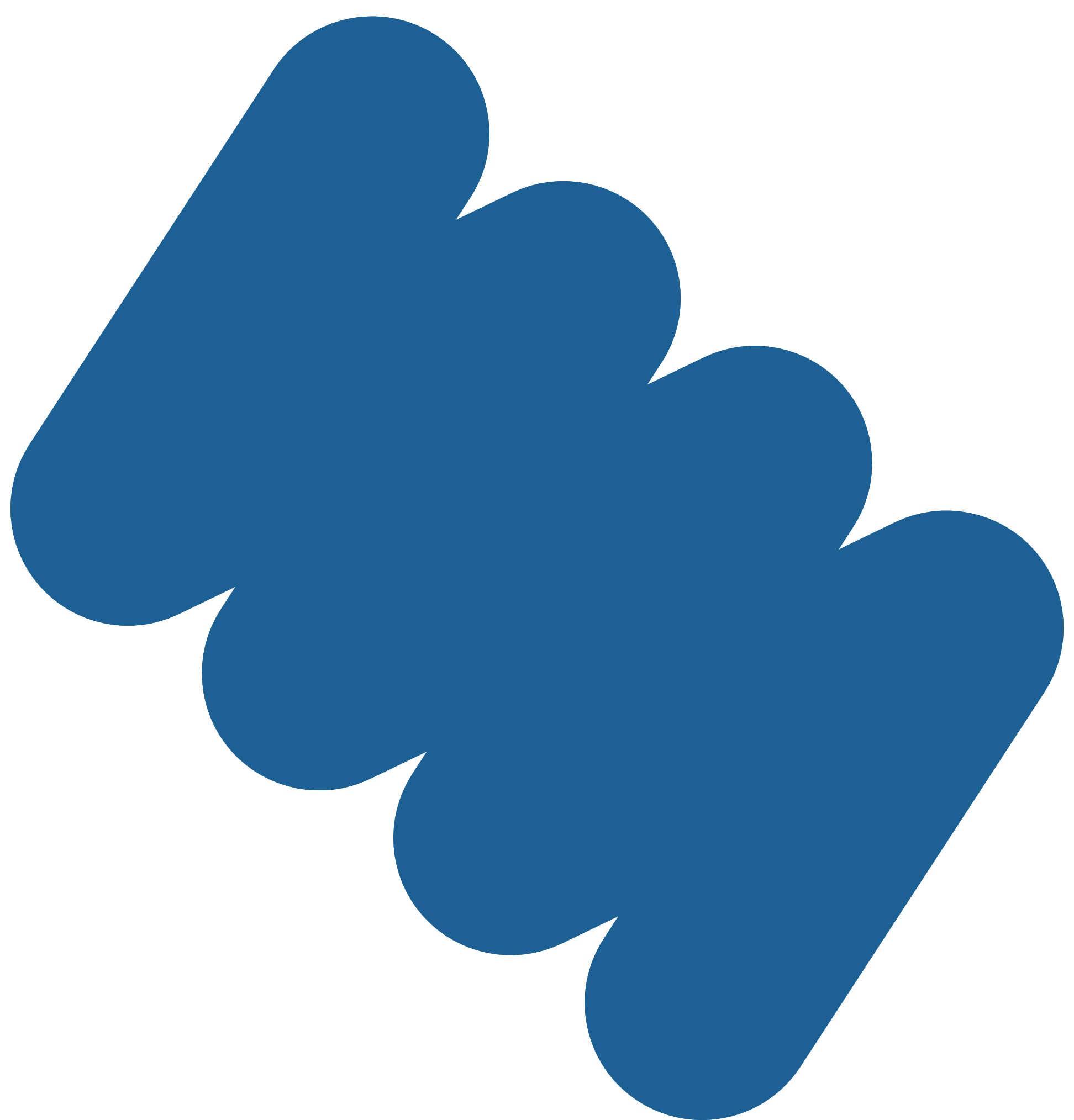 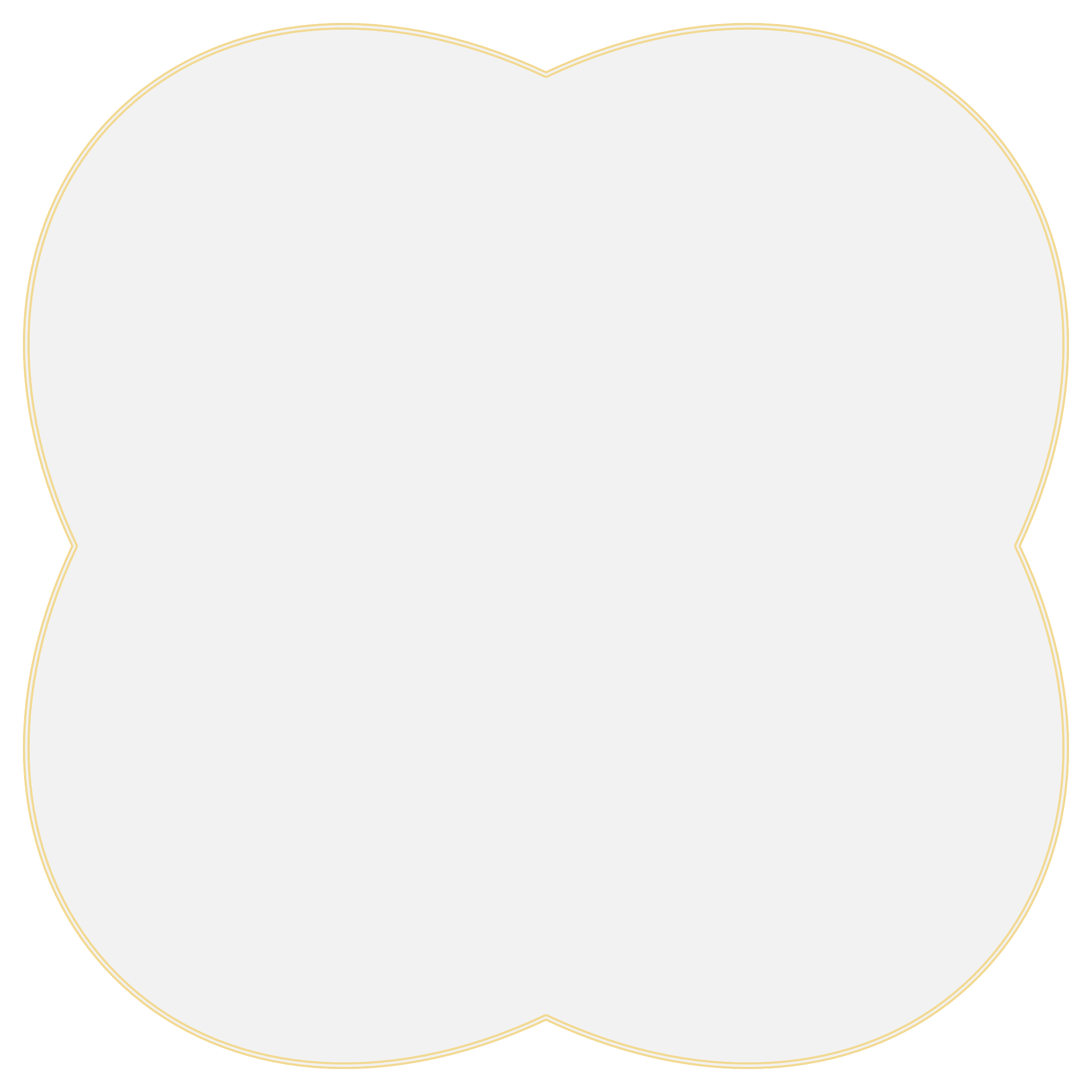 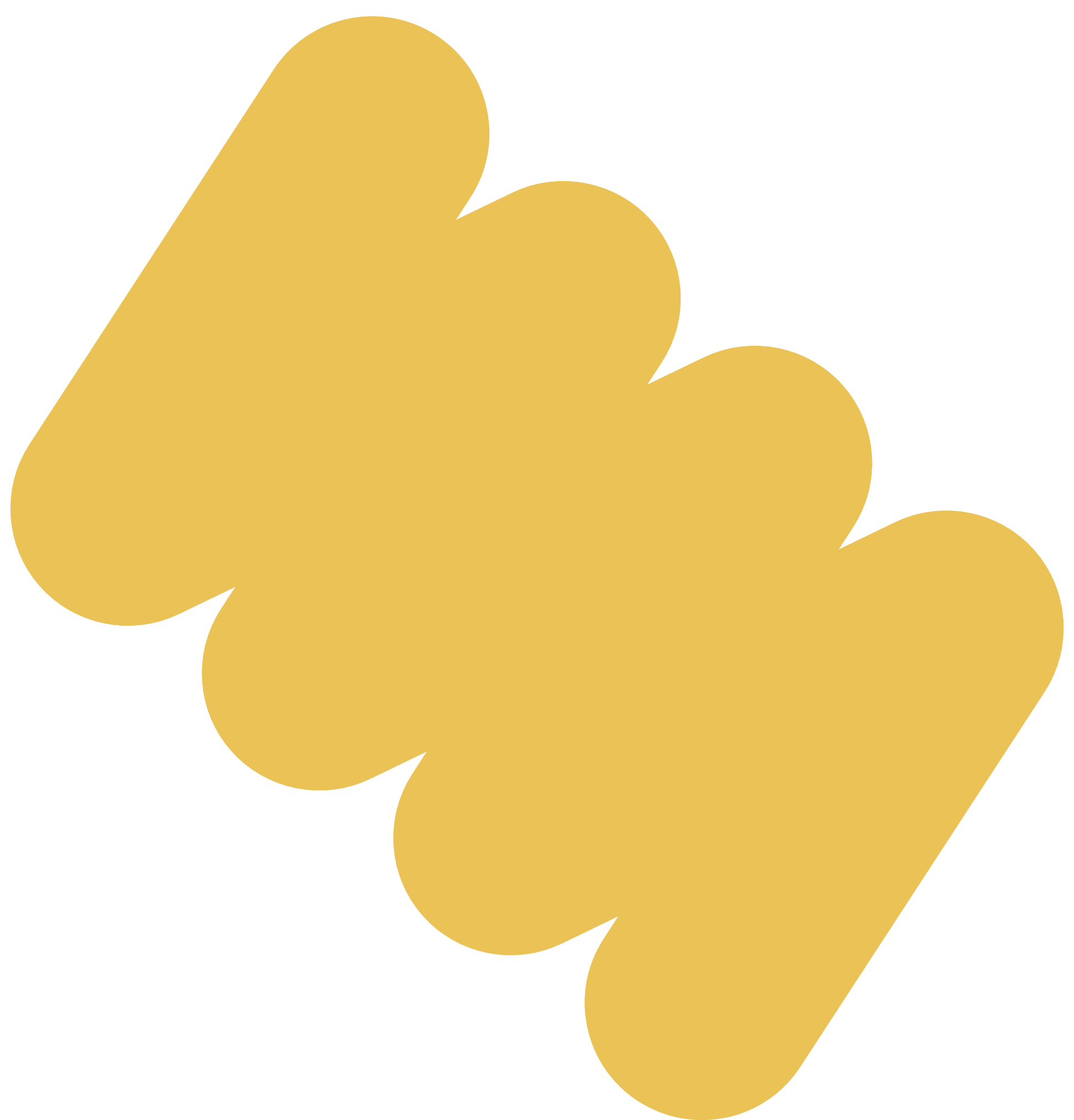 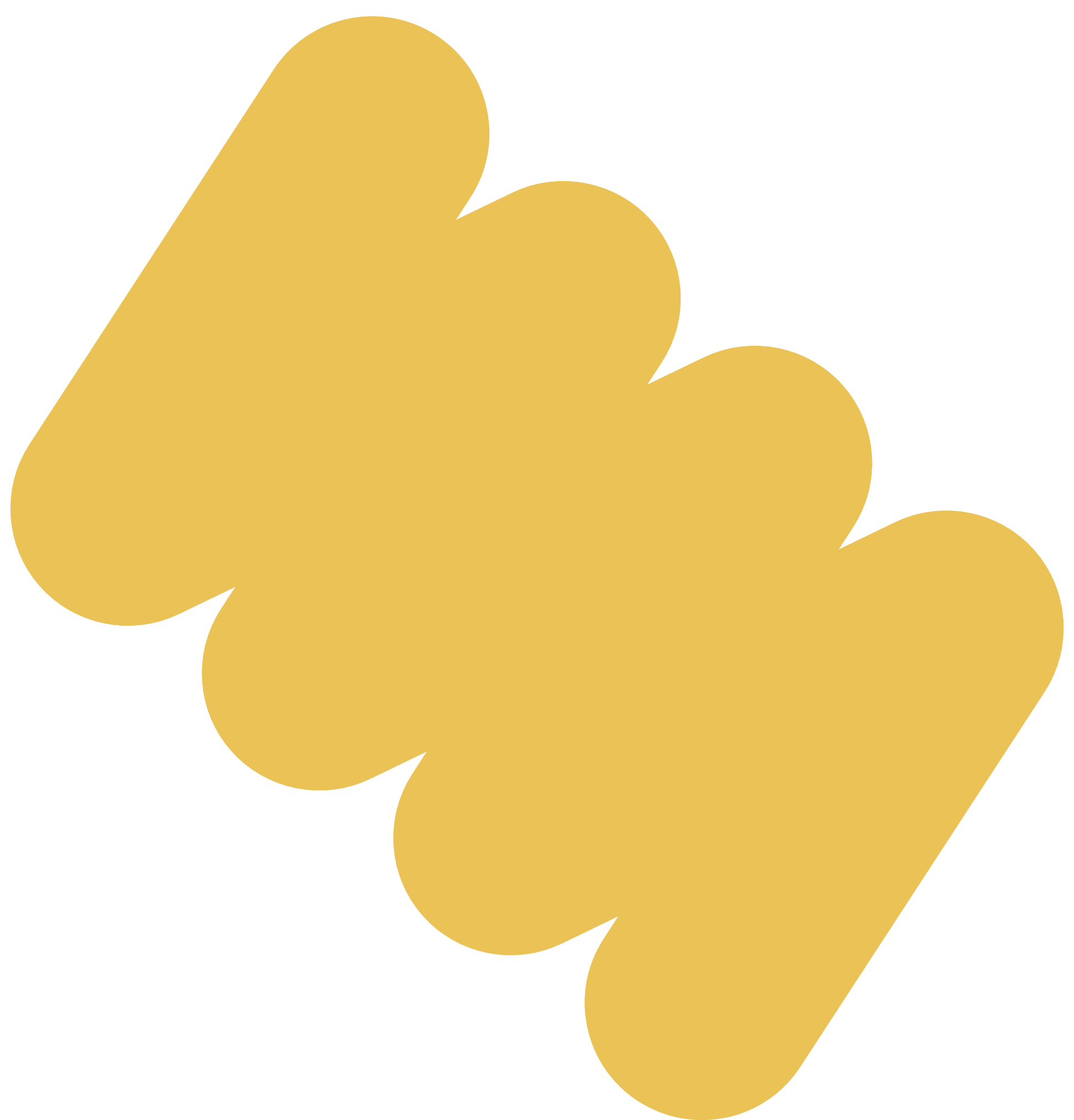 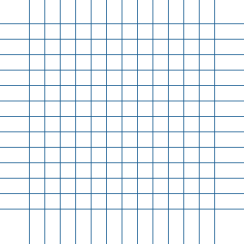 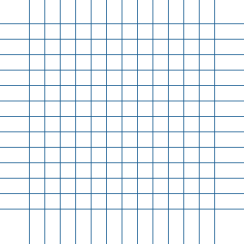 ساعد الشيف
في كتابة كسور البيتزا المتبقية في أبسط صورة .
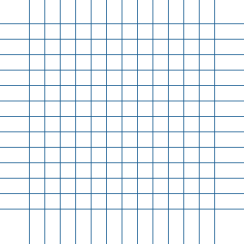 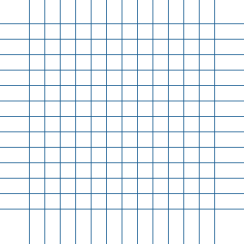 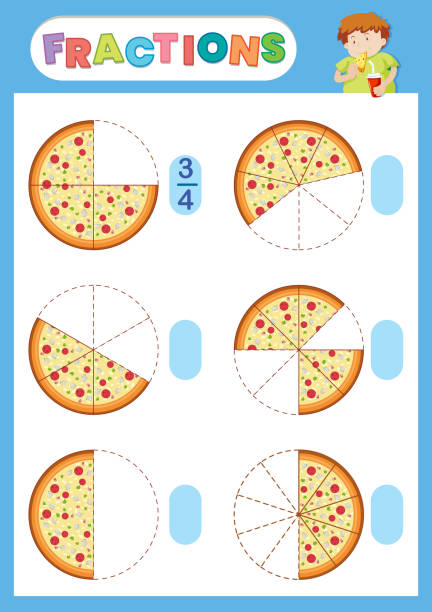 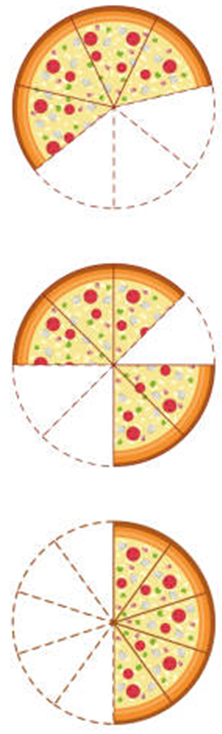 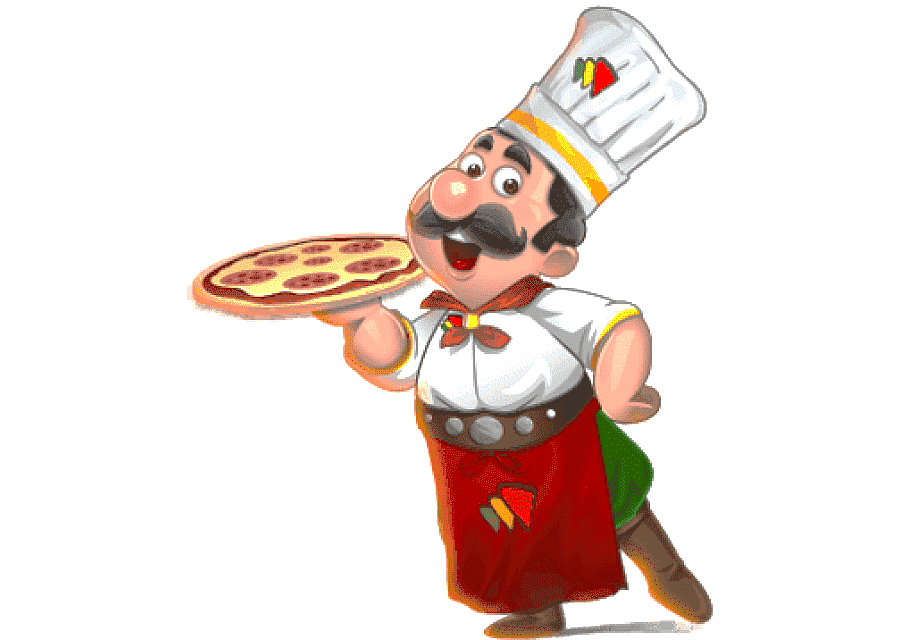 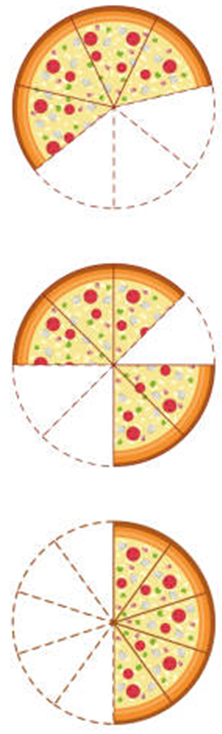 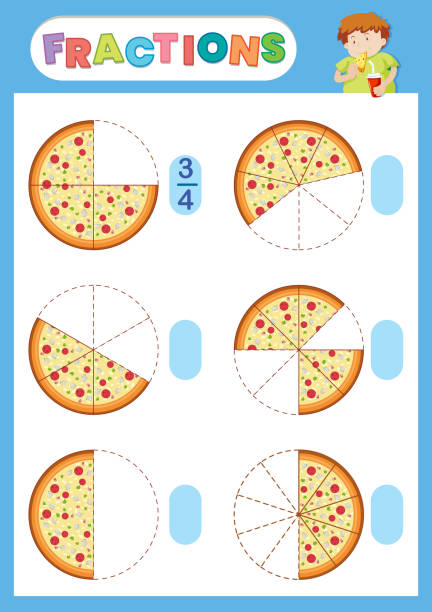 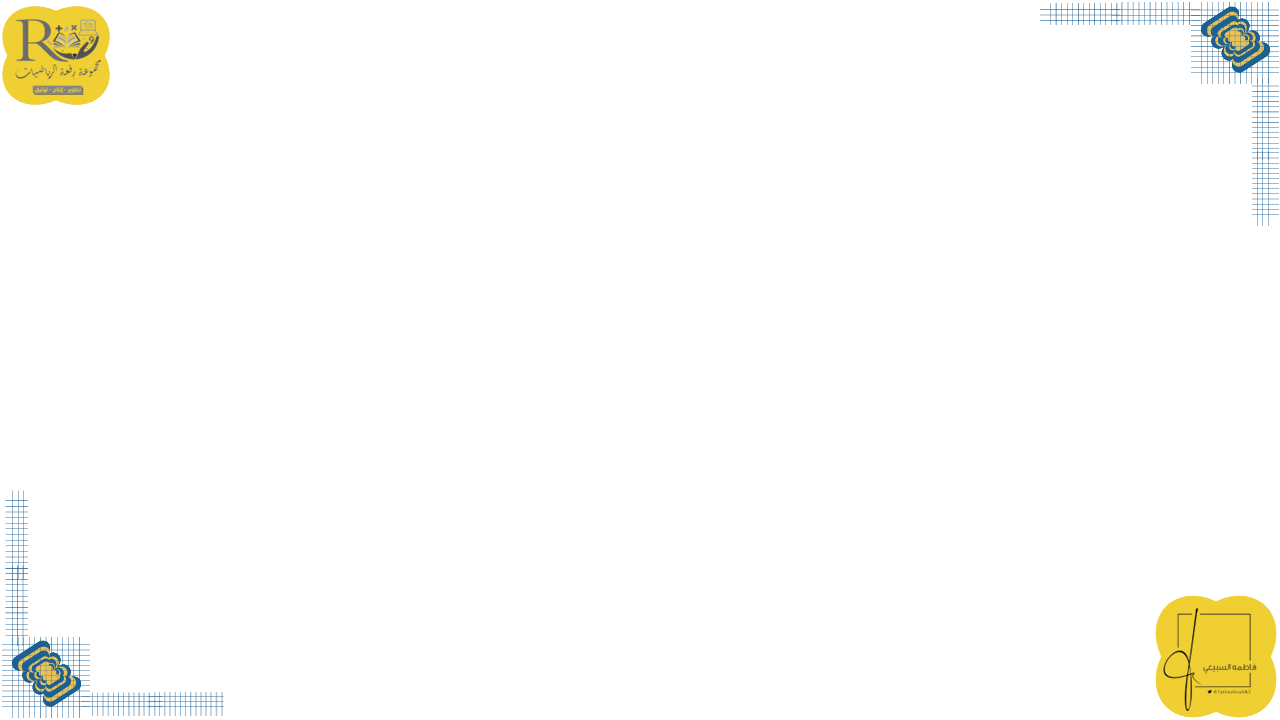 هل يوجد 
كسور متكافئة ؟
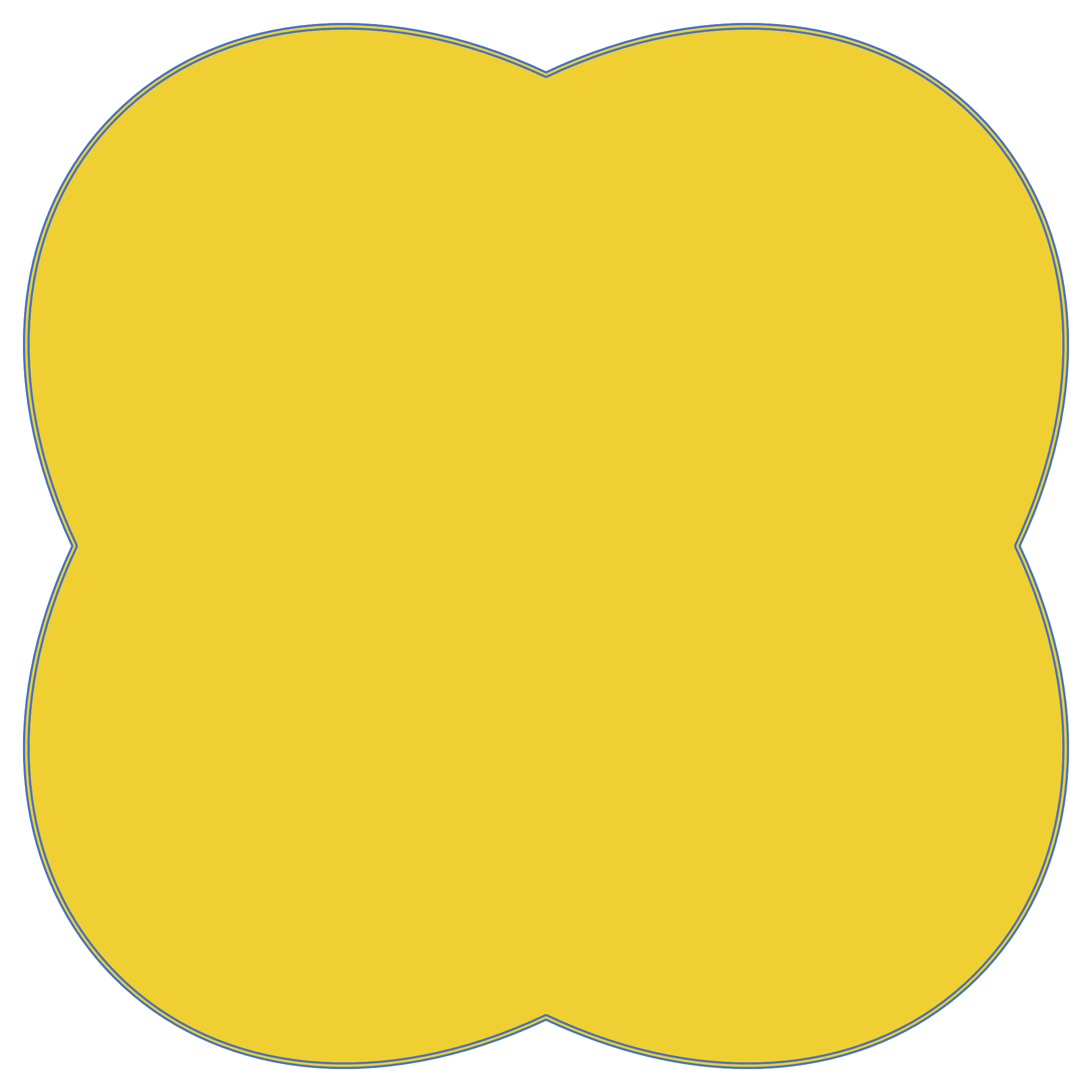 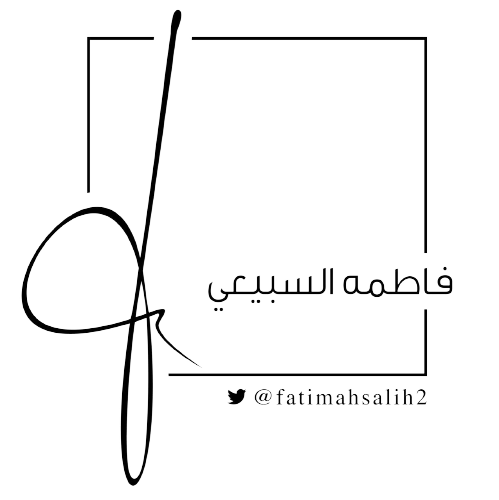 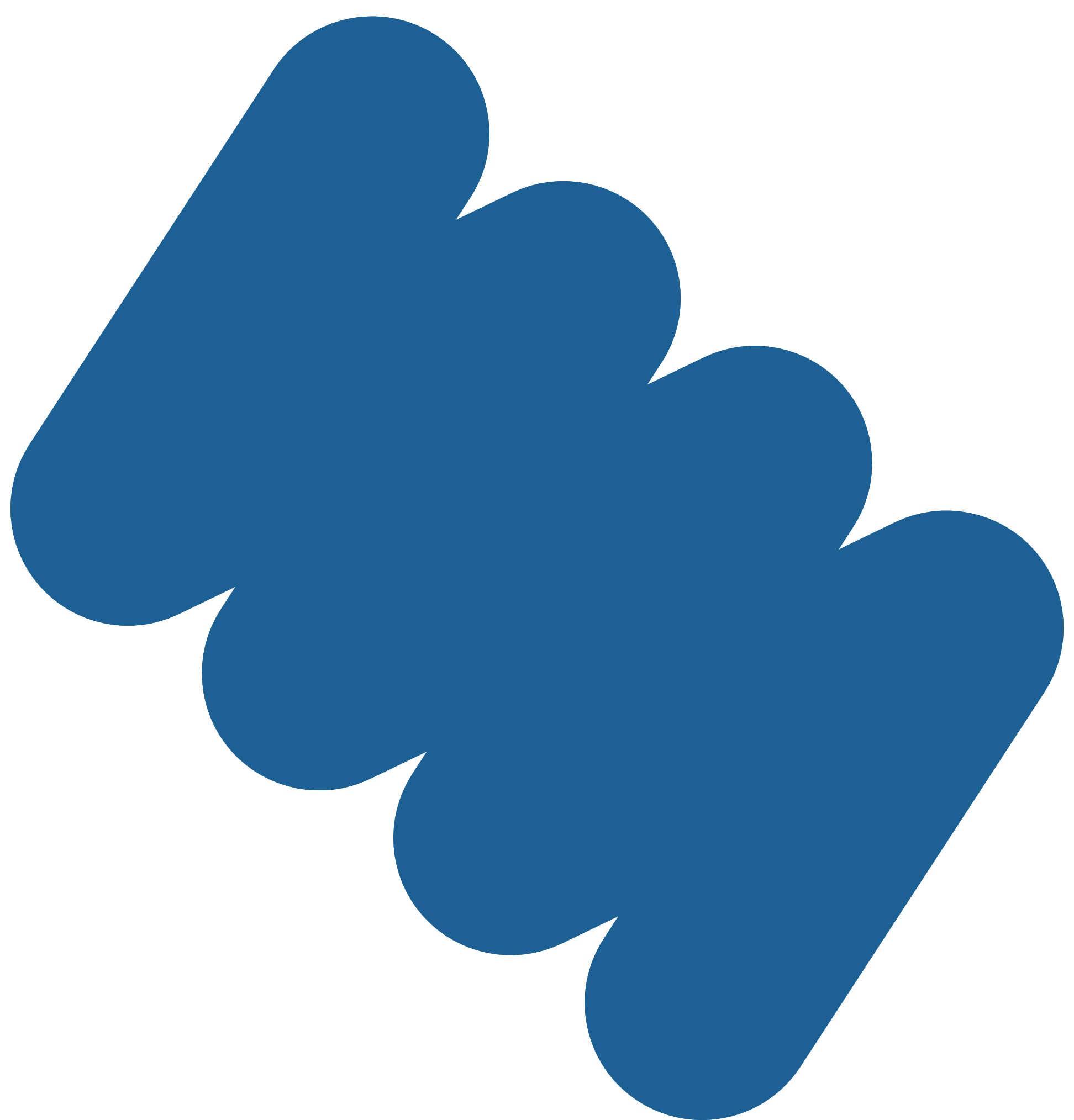 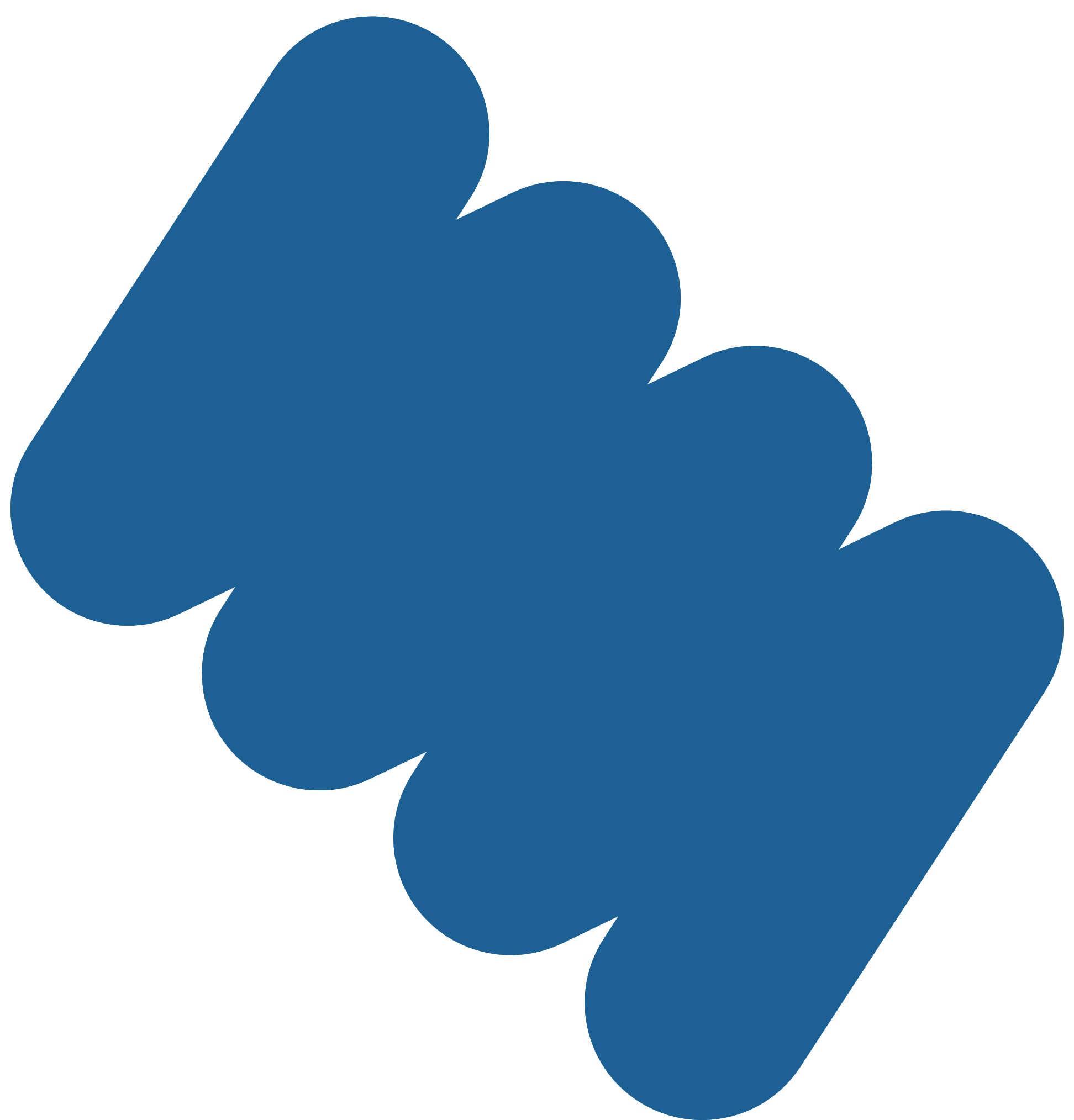 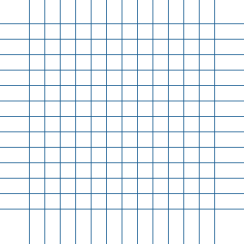 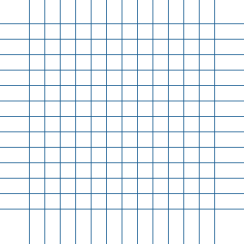 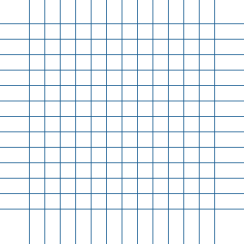 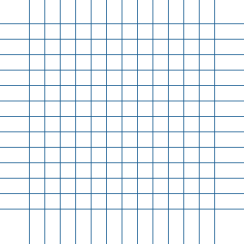 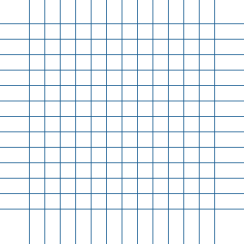 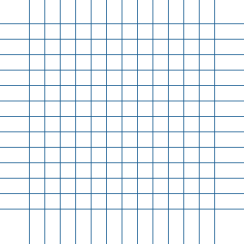 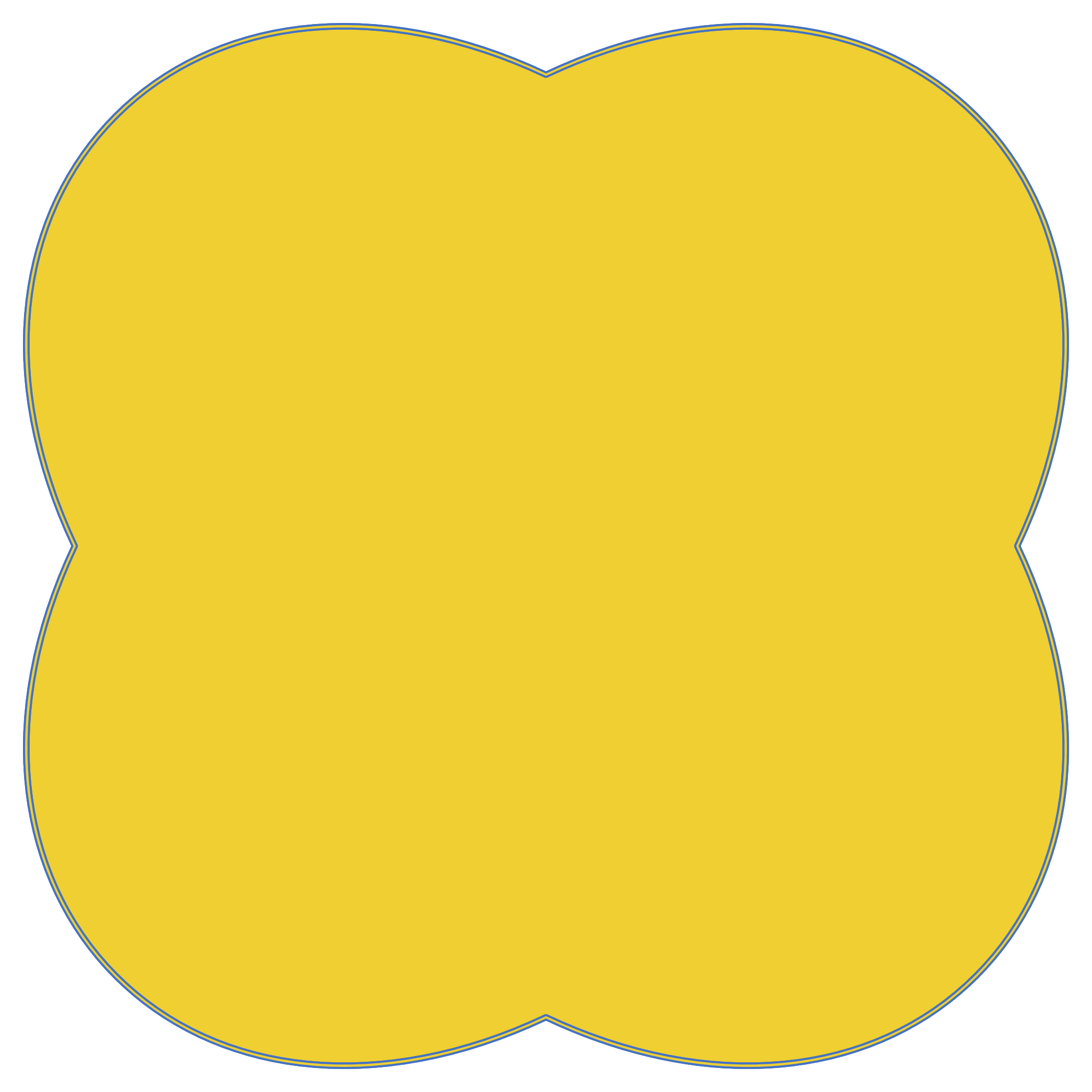 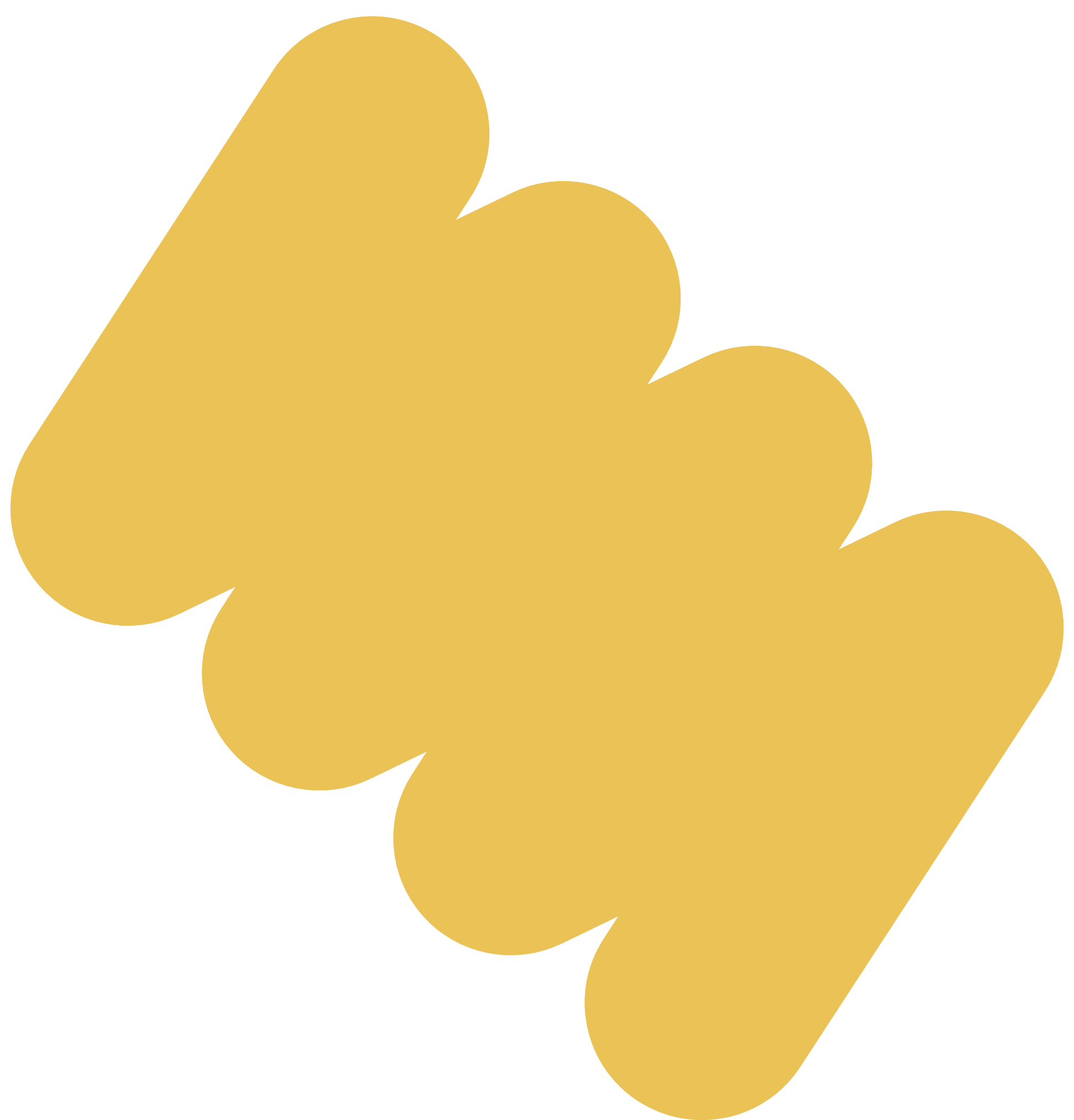 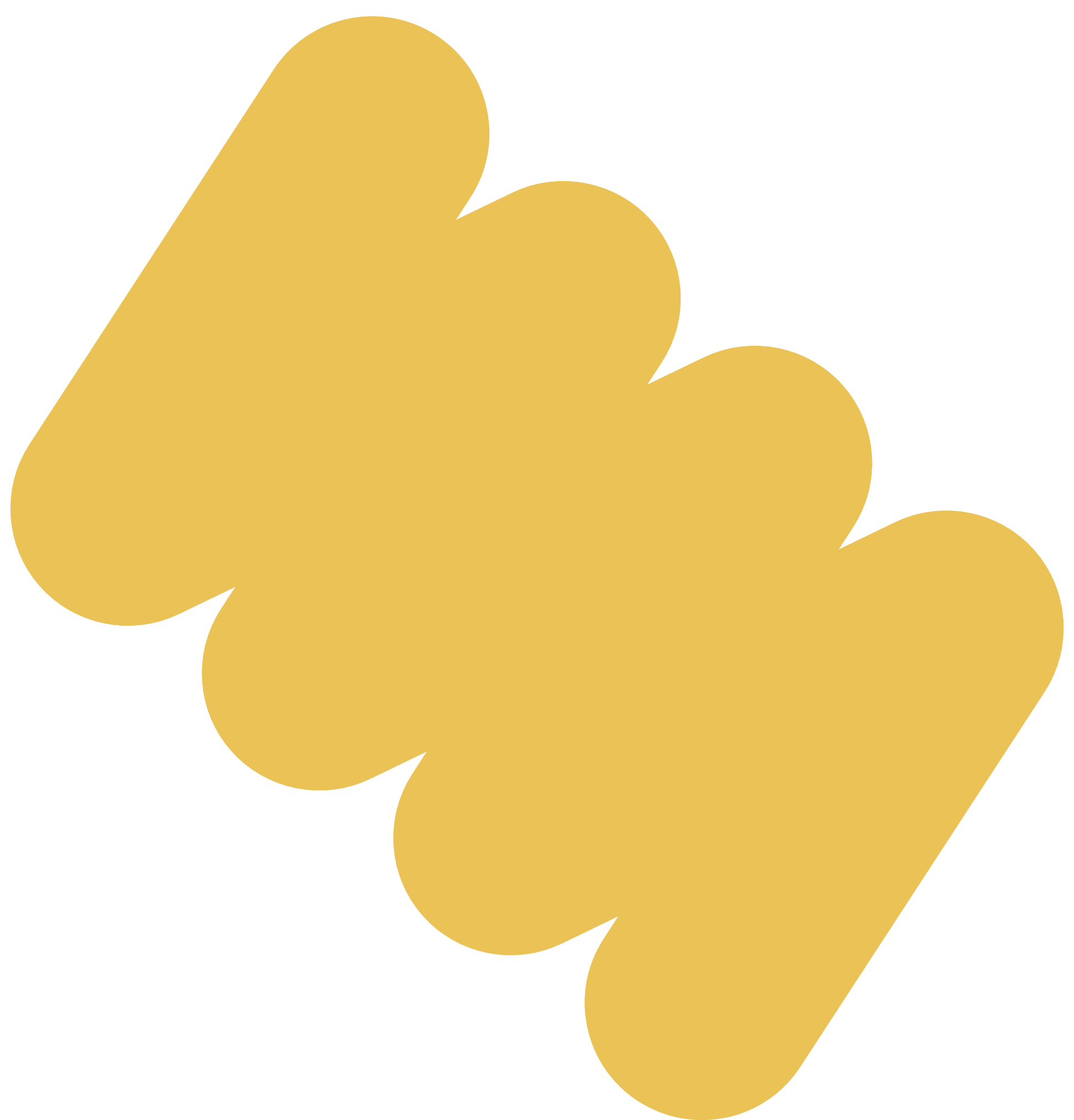 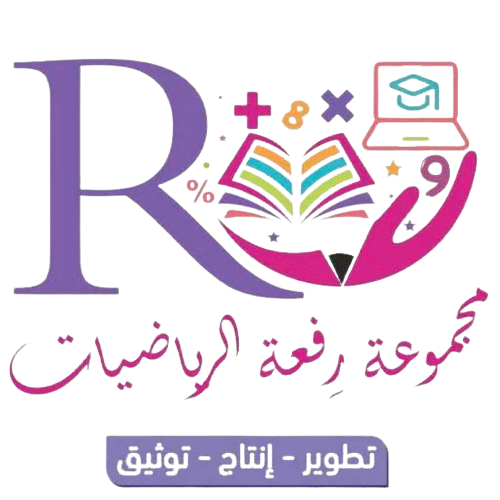 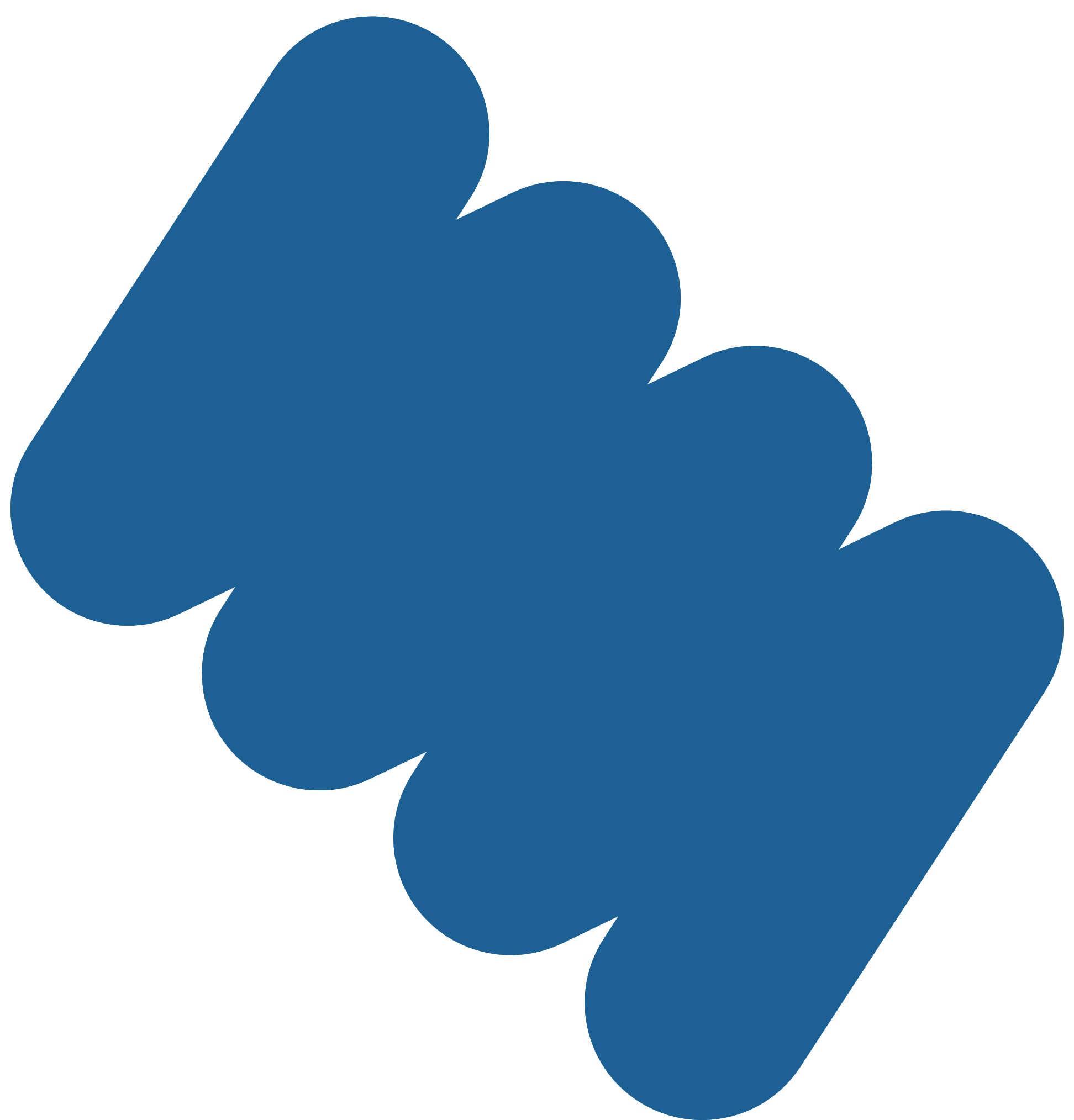 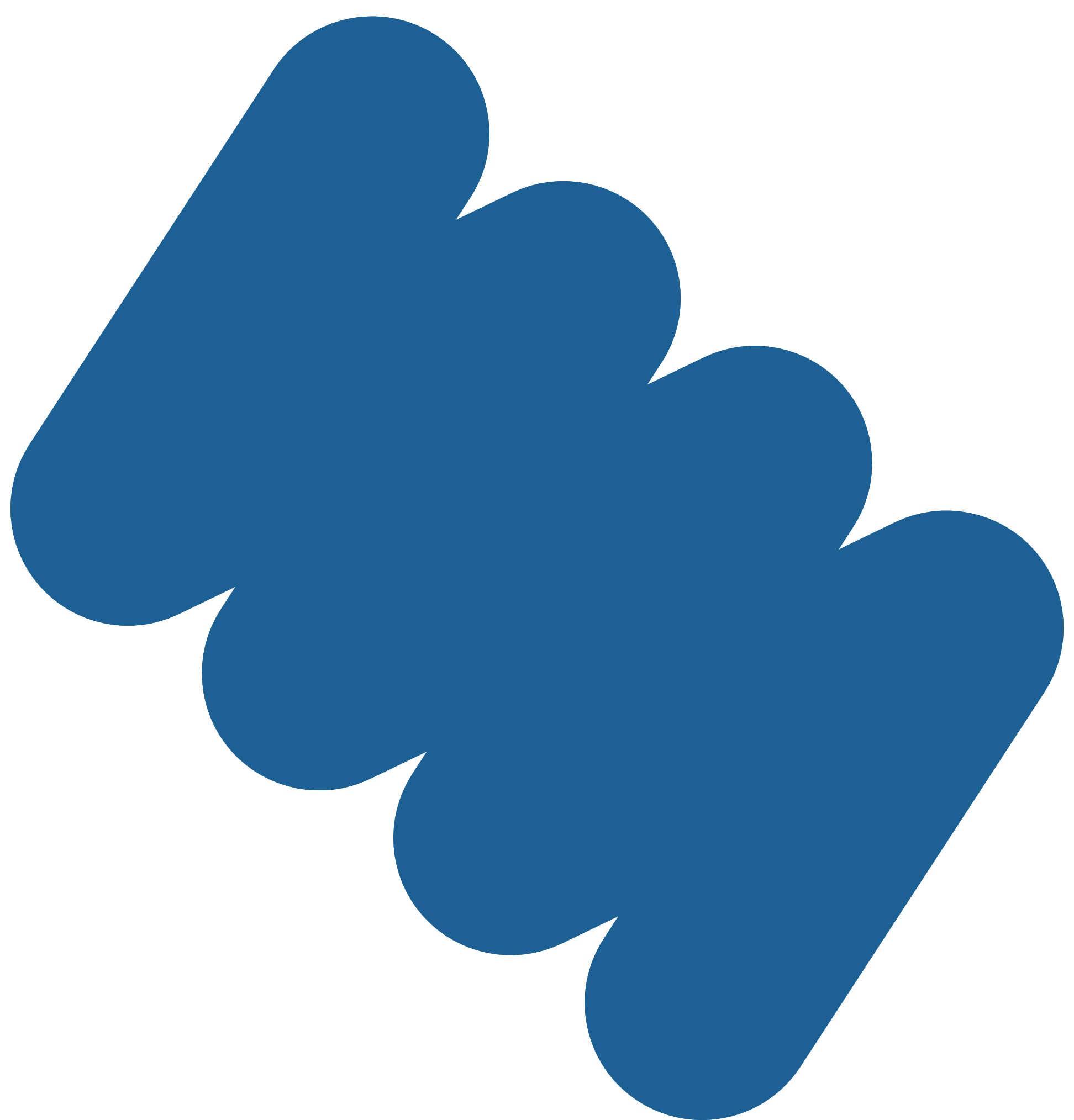 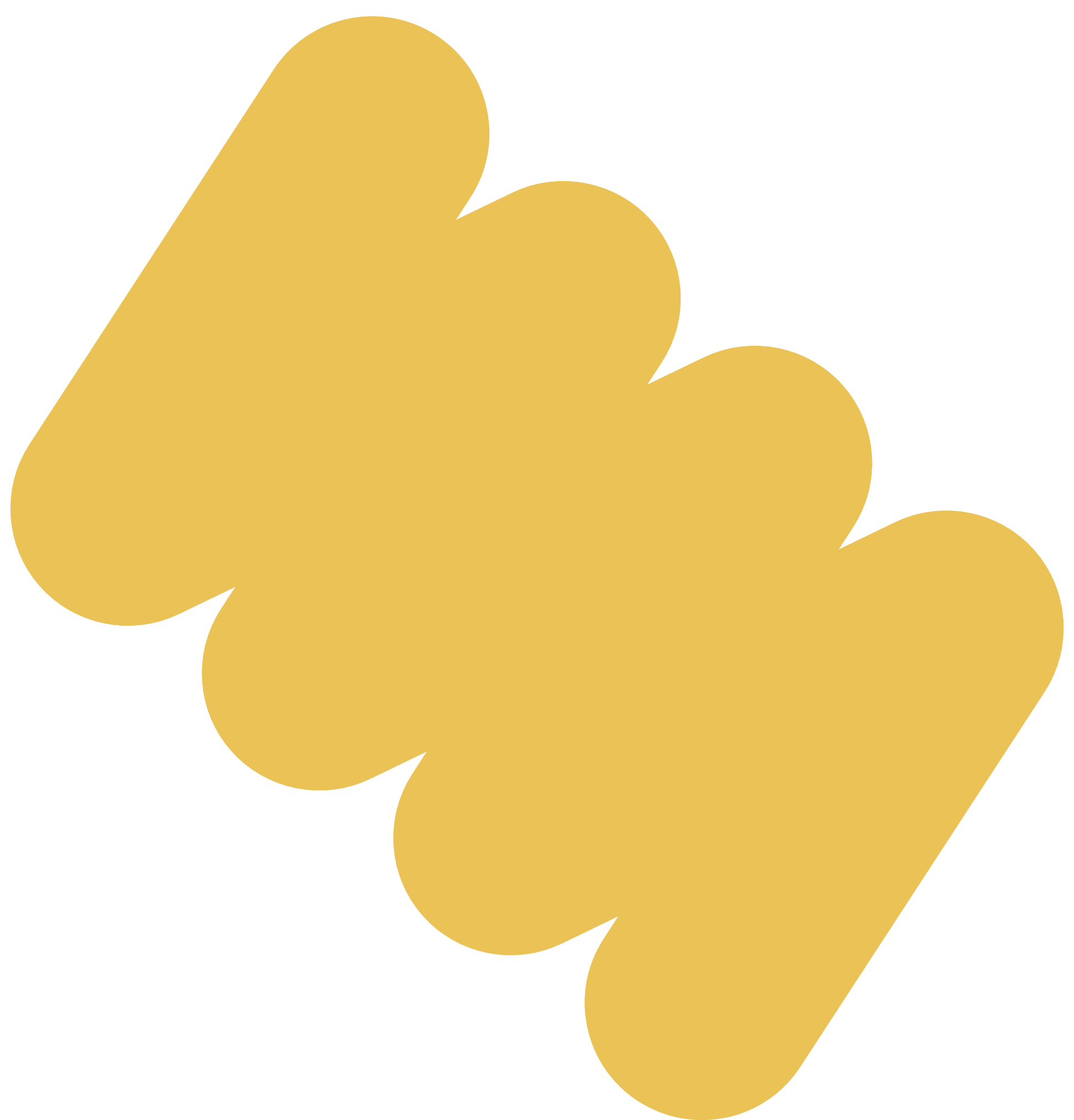 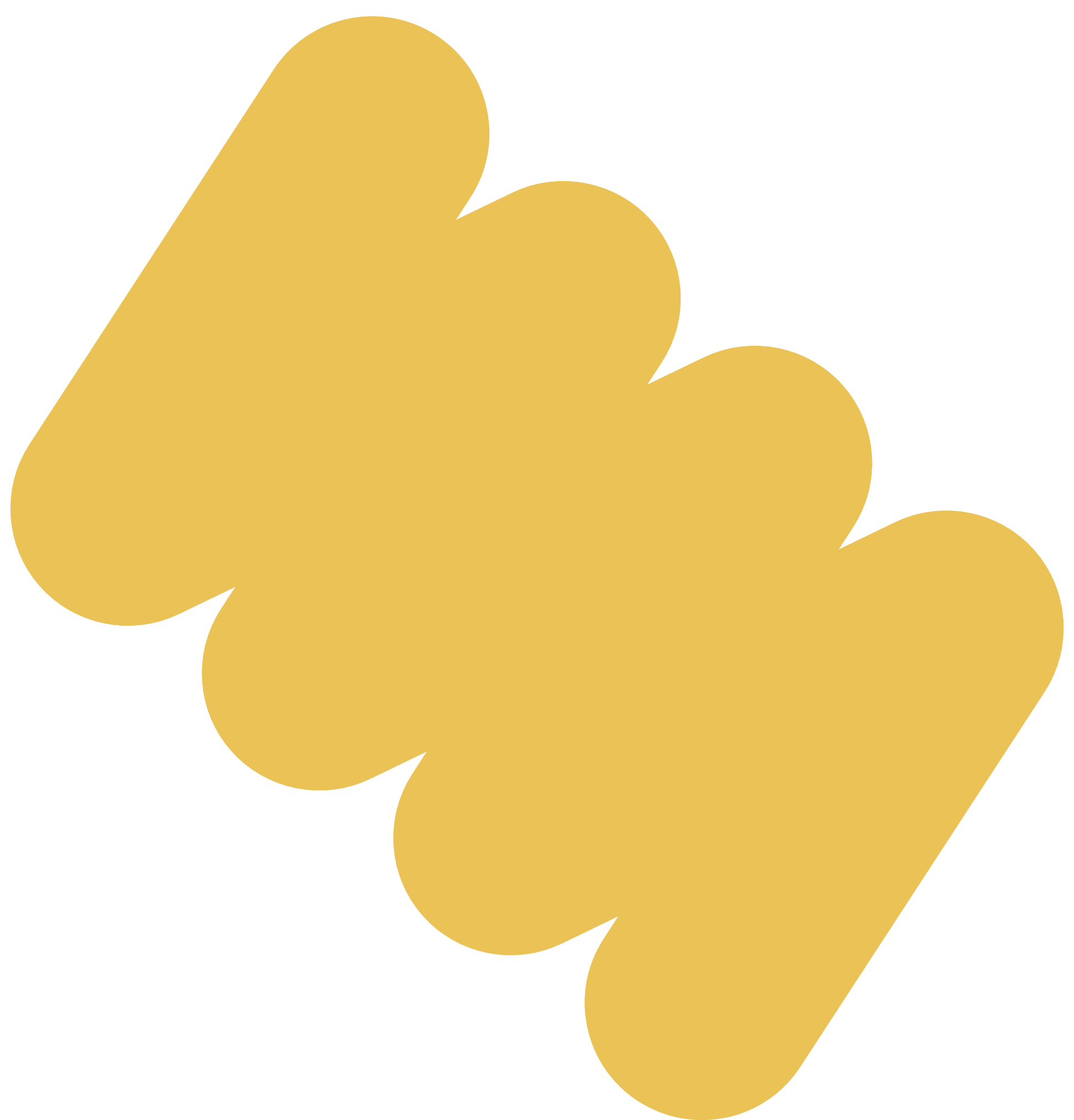 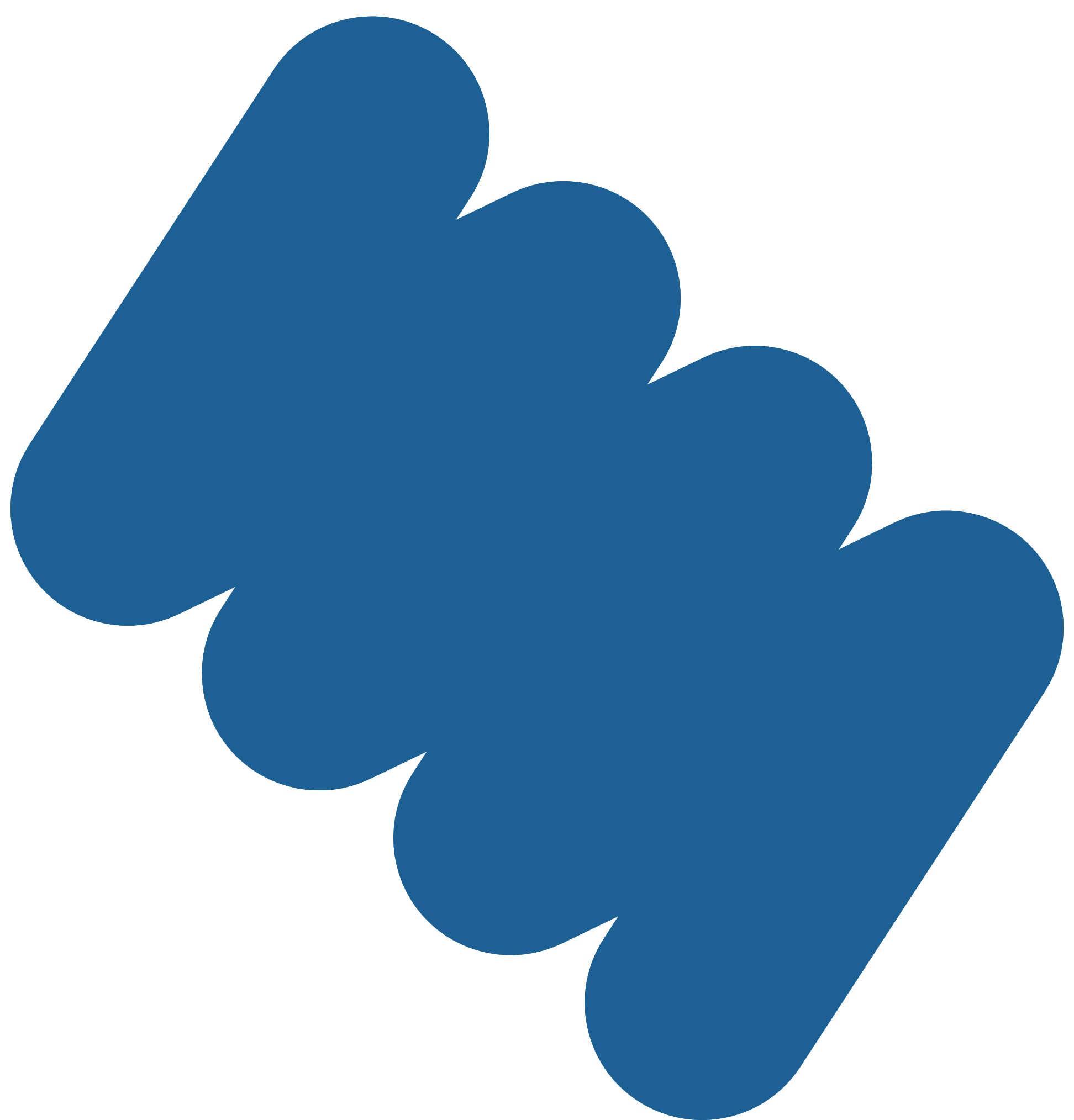 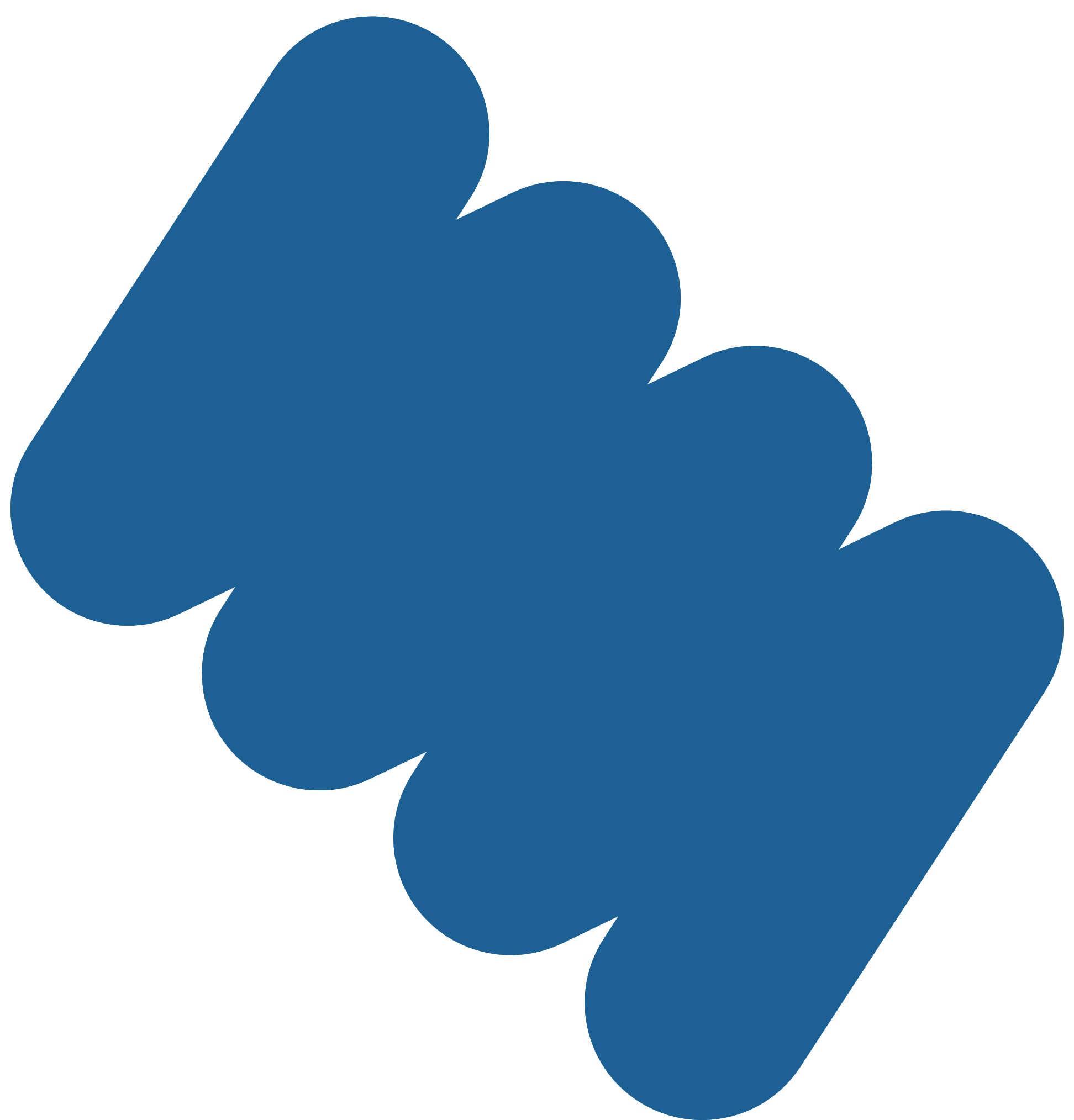 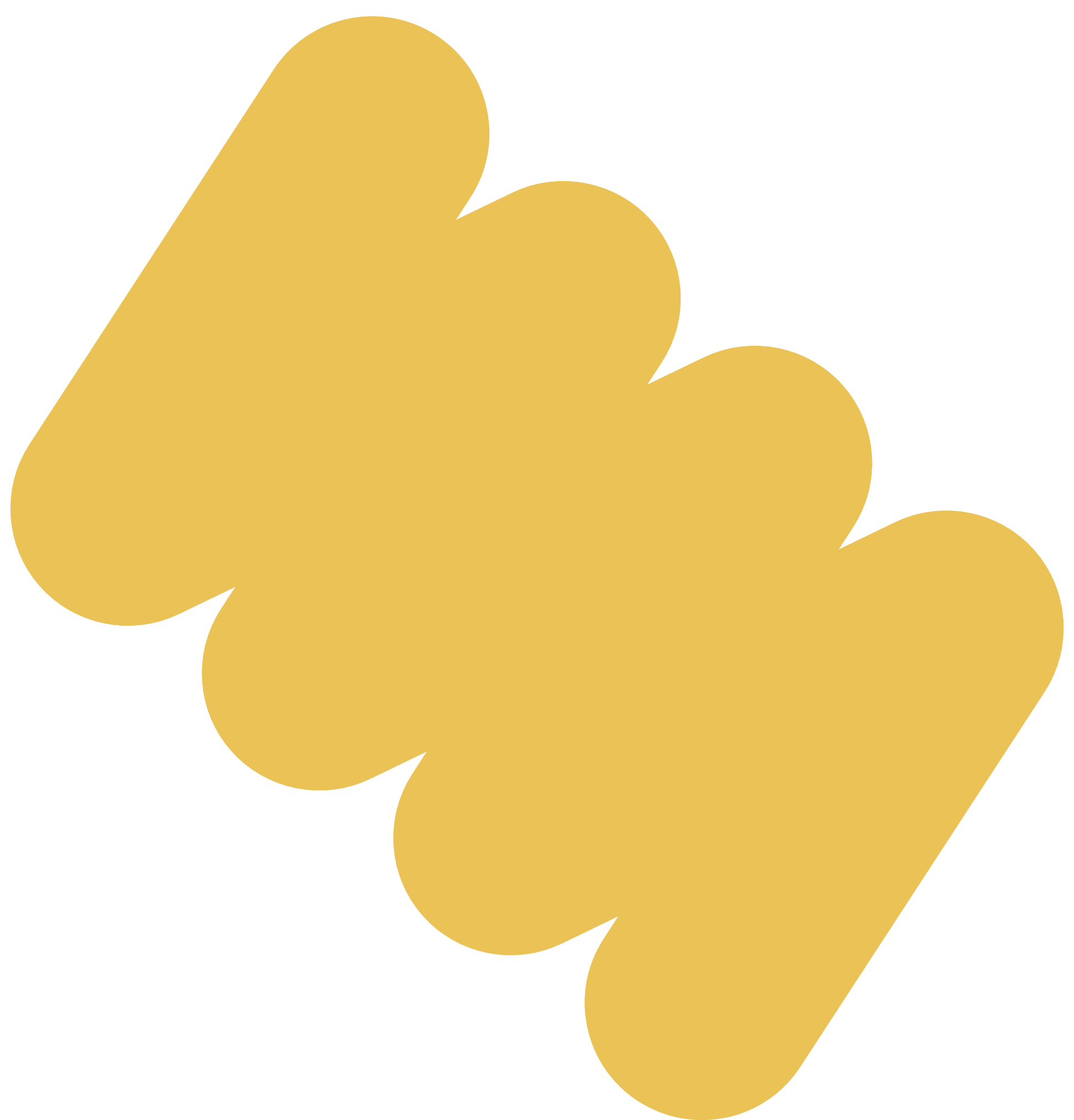 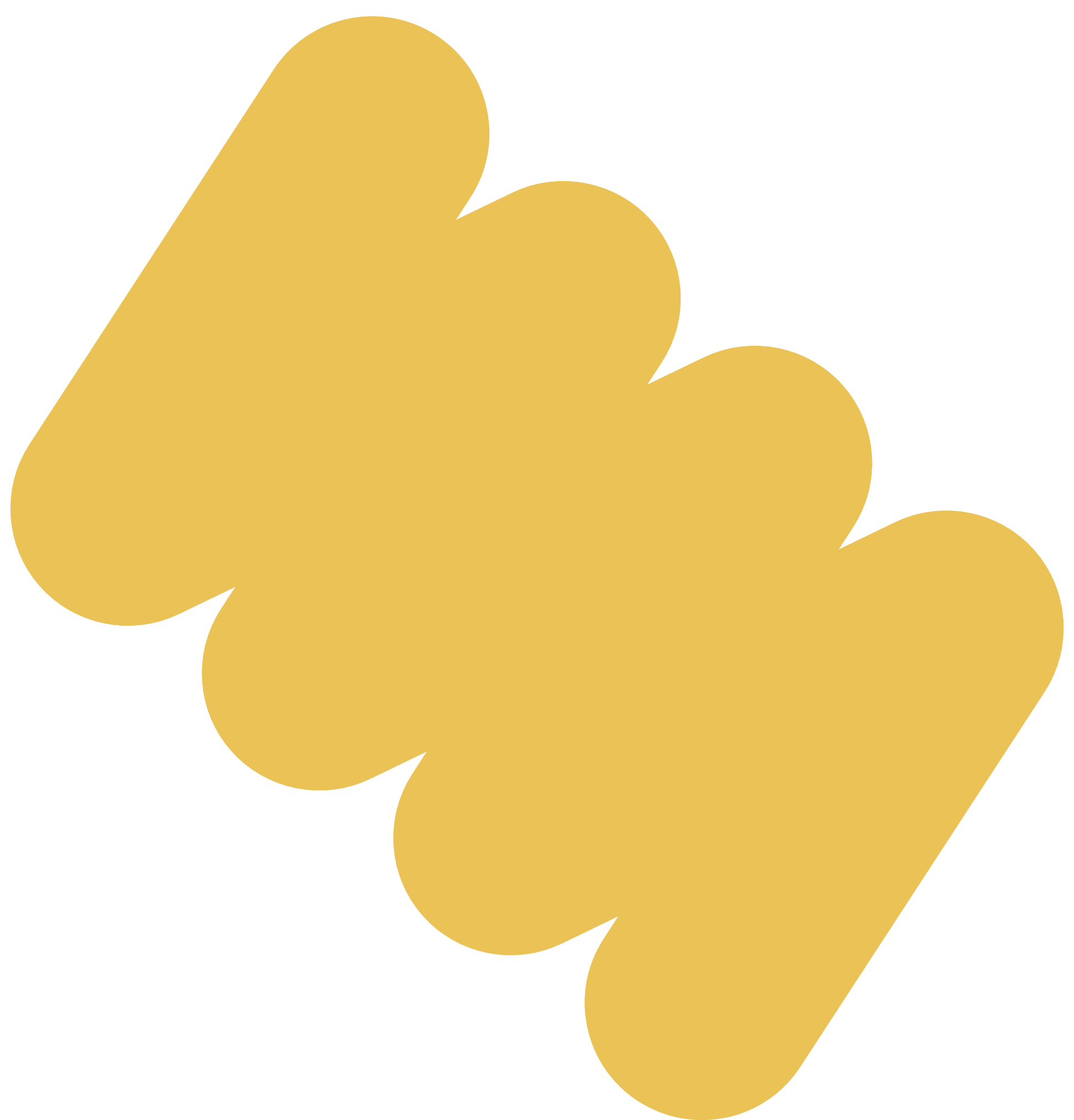 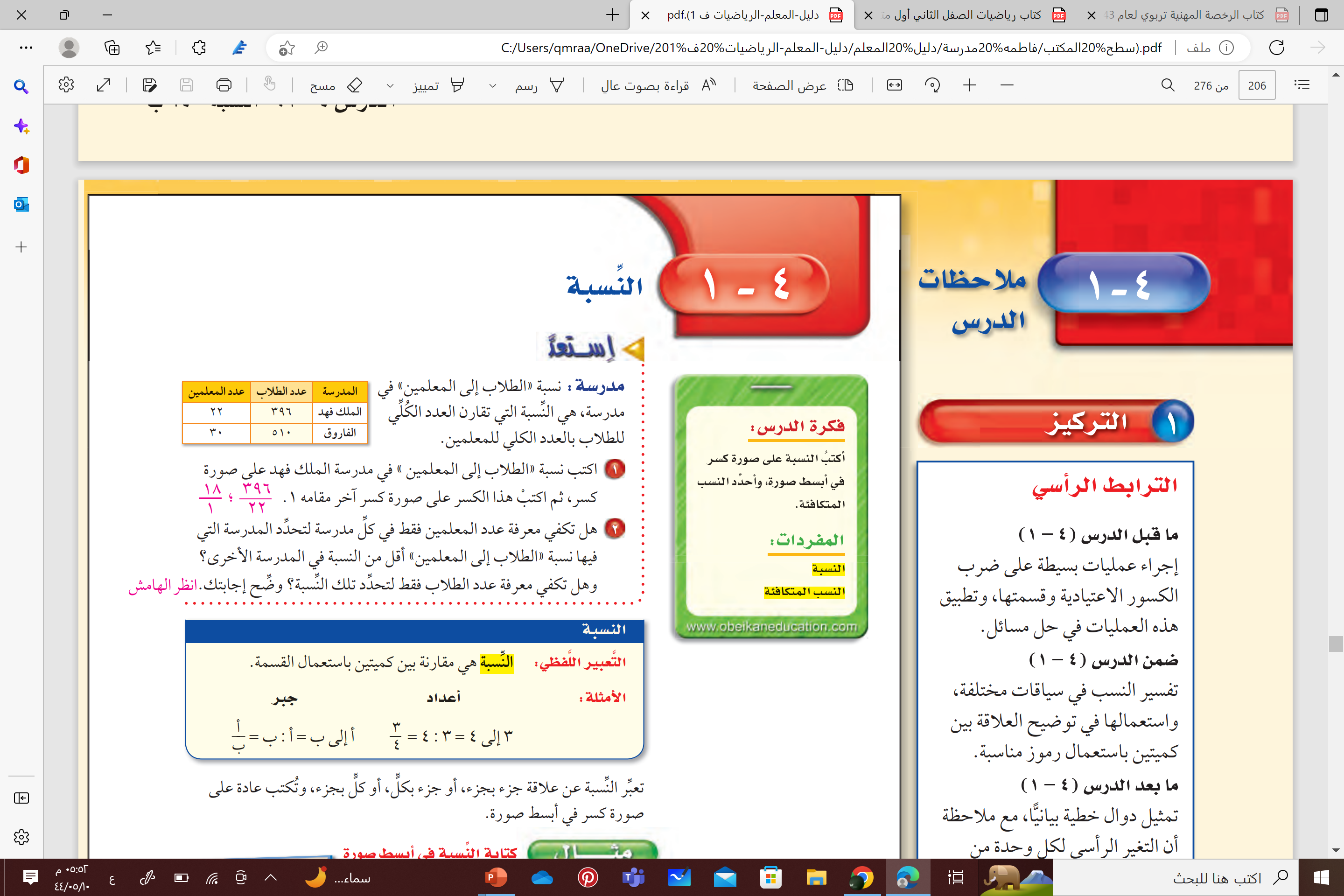 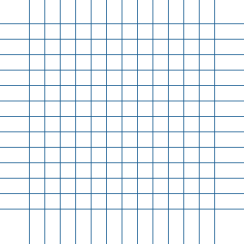 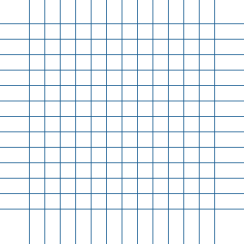 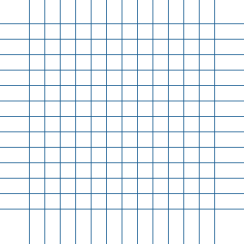 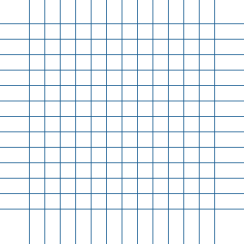 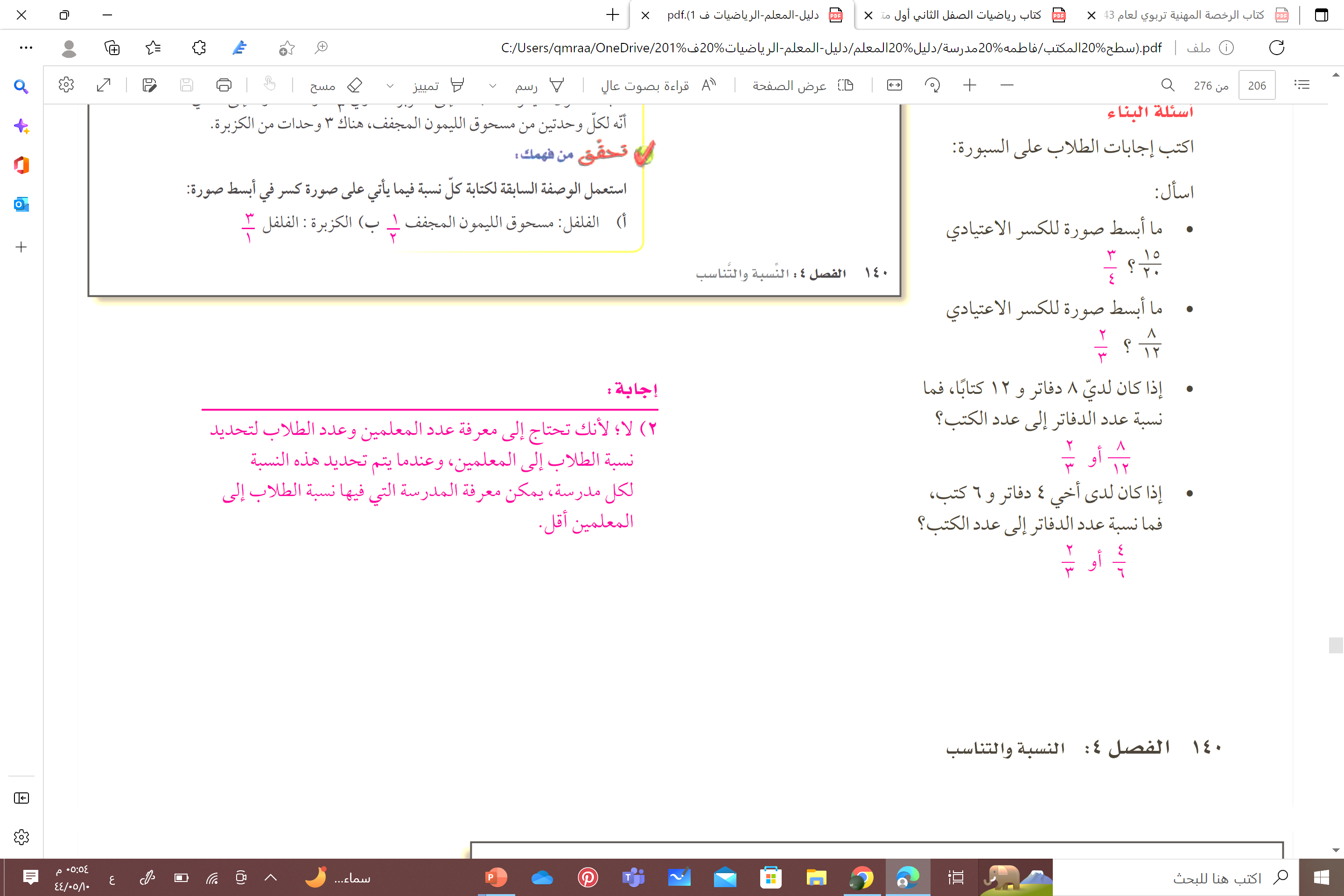 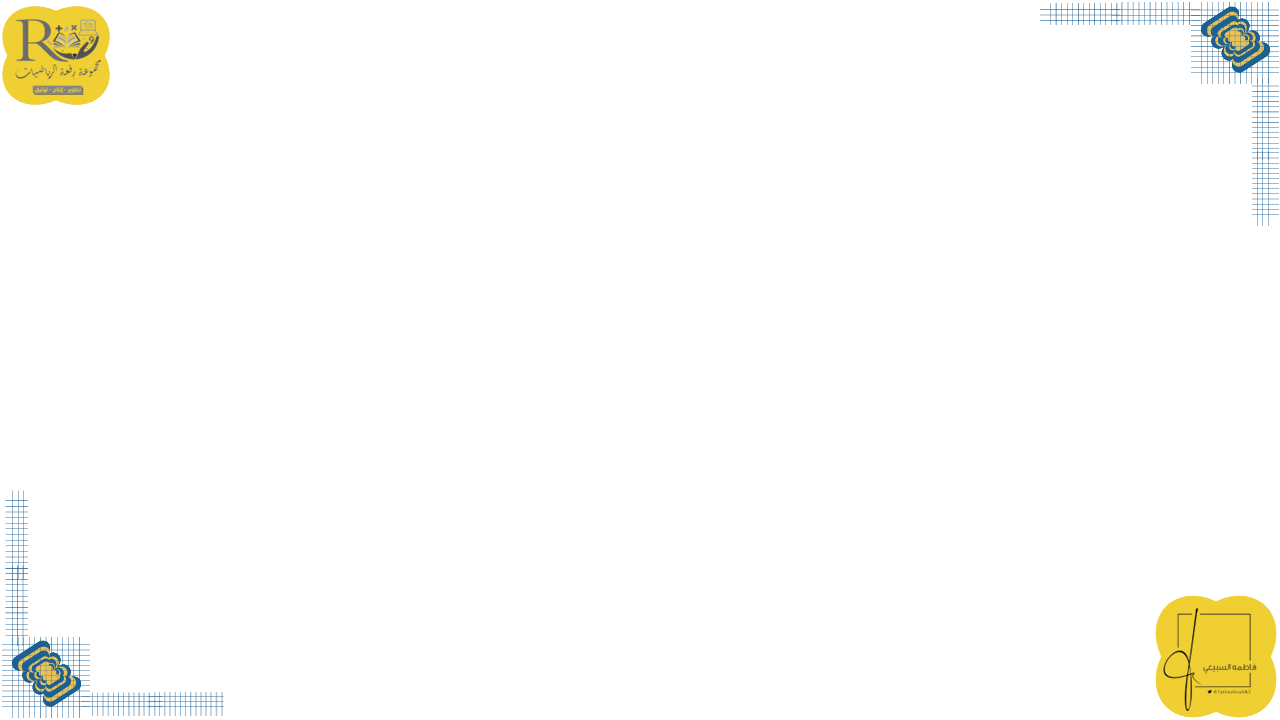 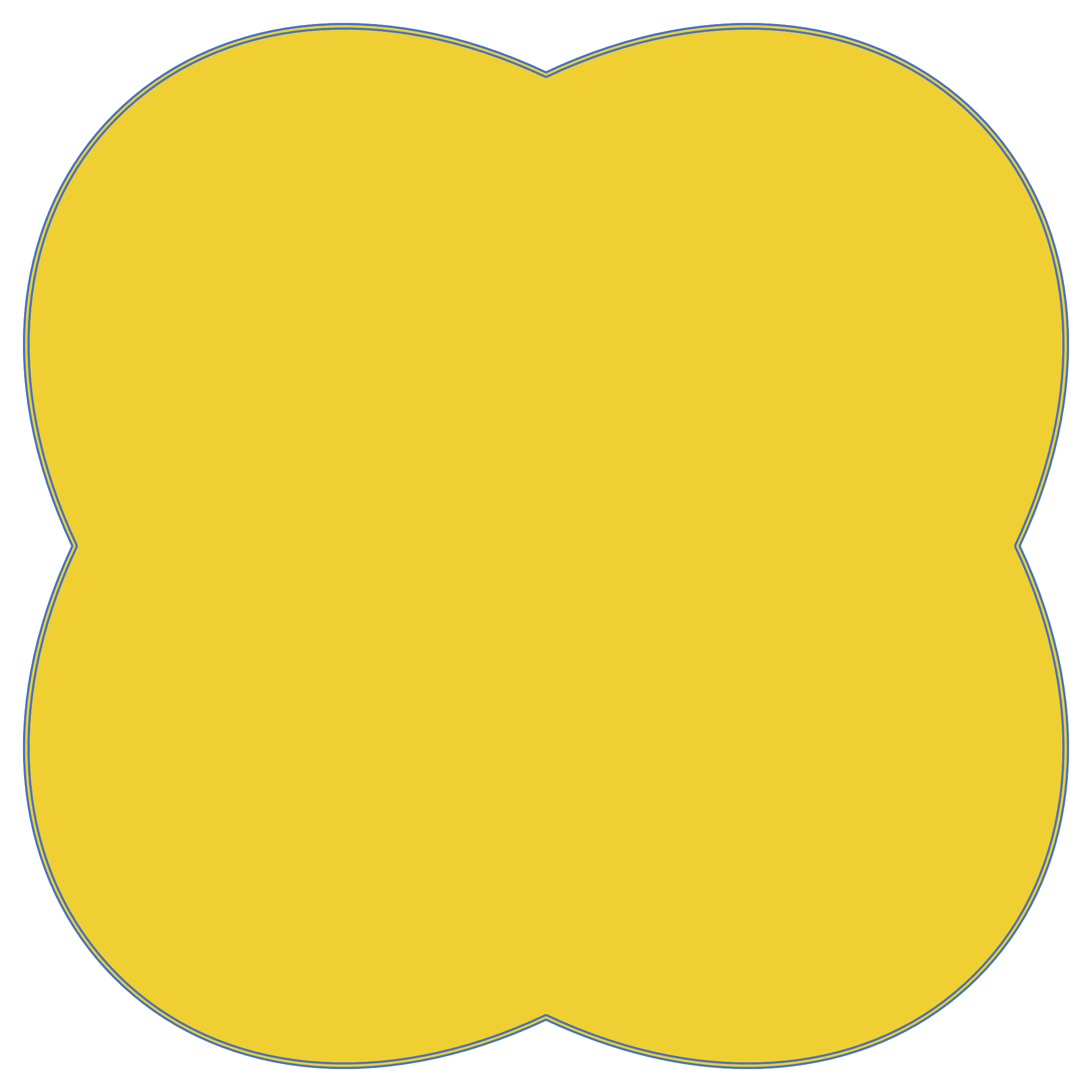 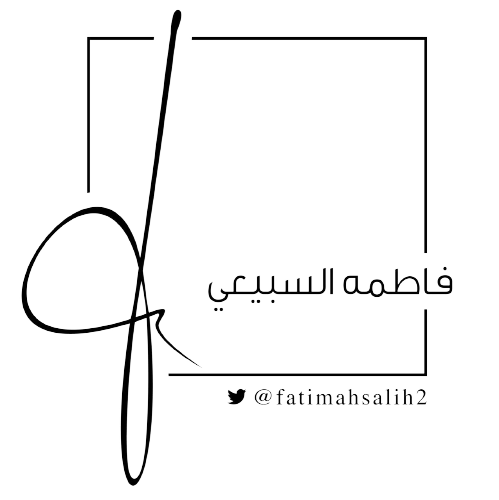 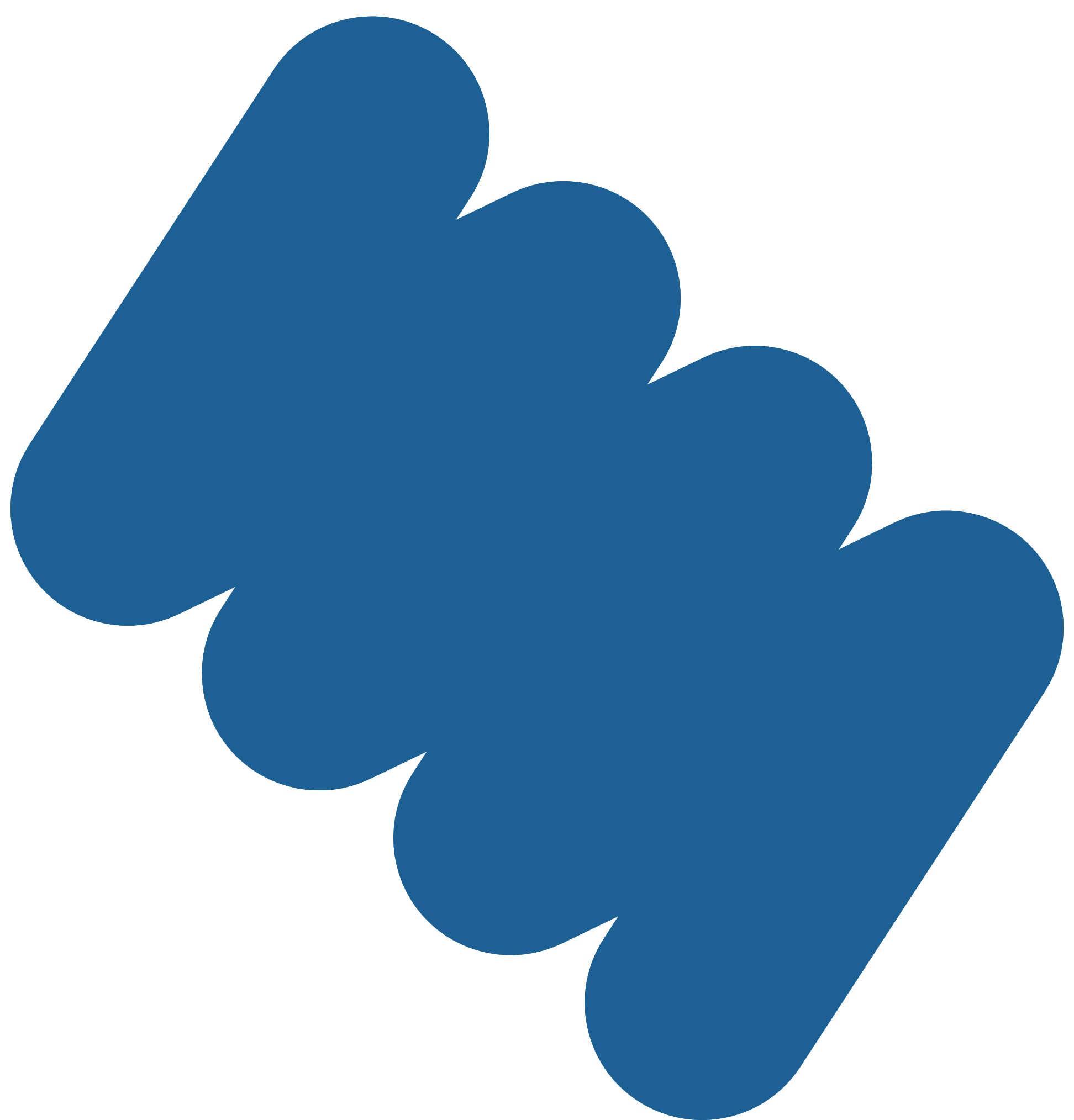 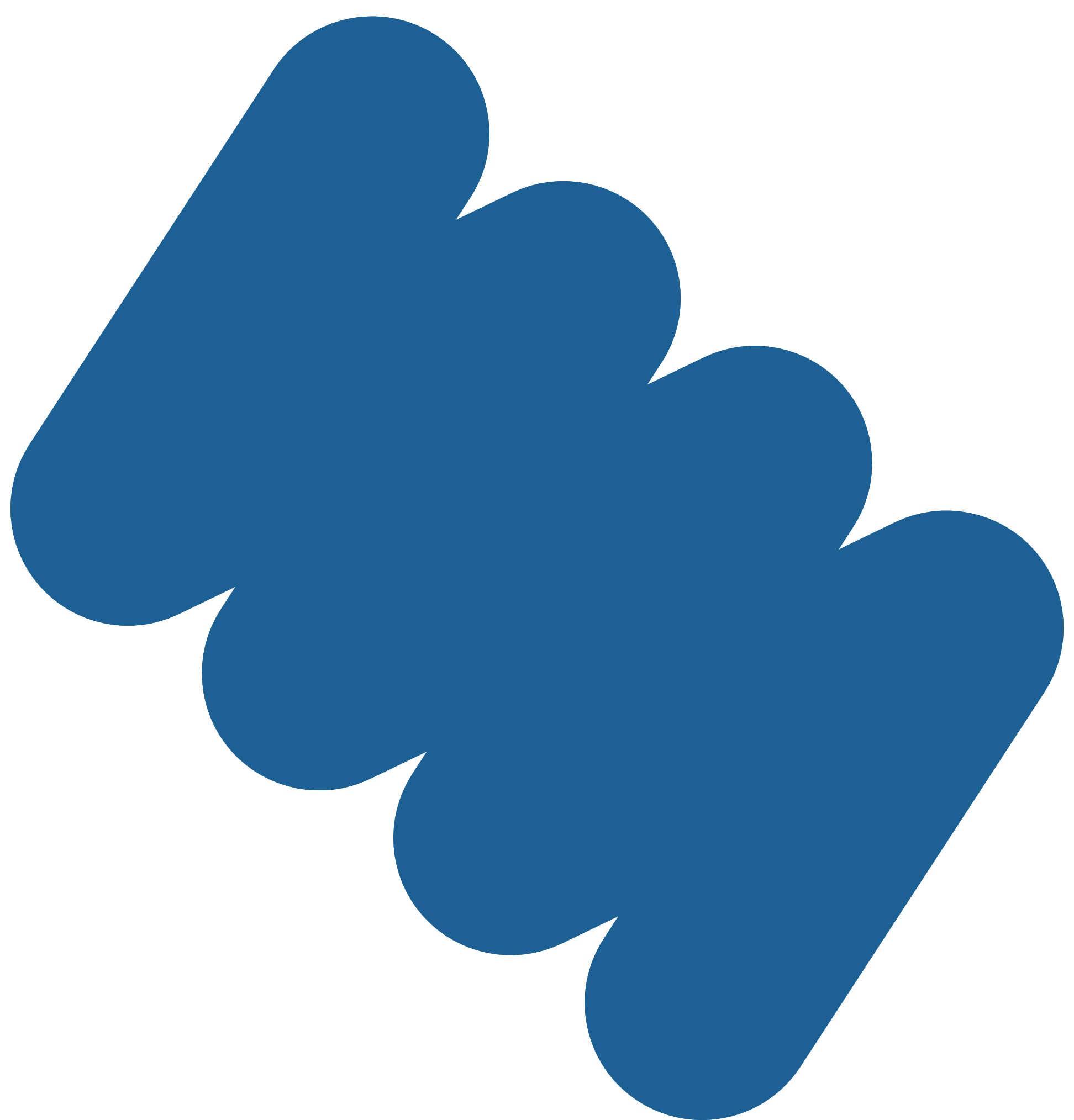 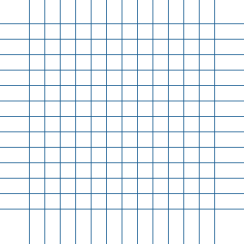 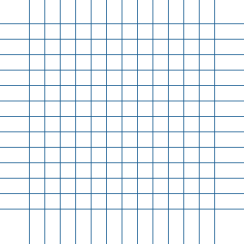 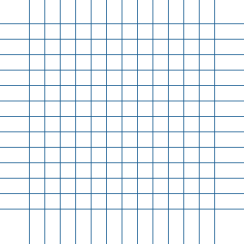 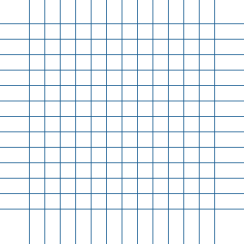 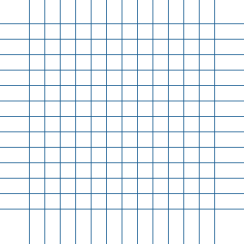 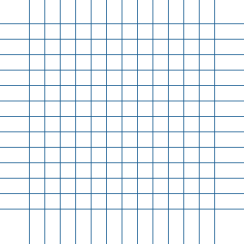 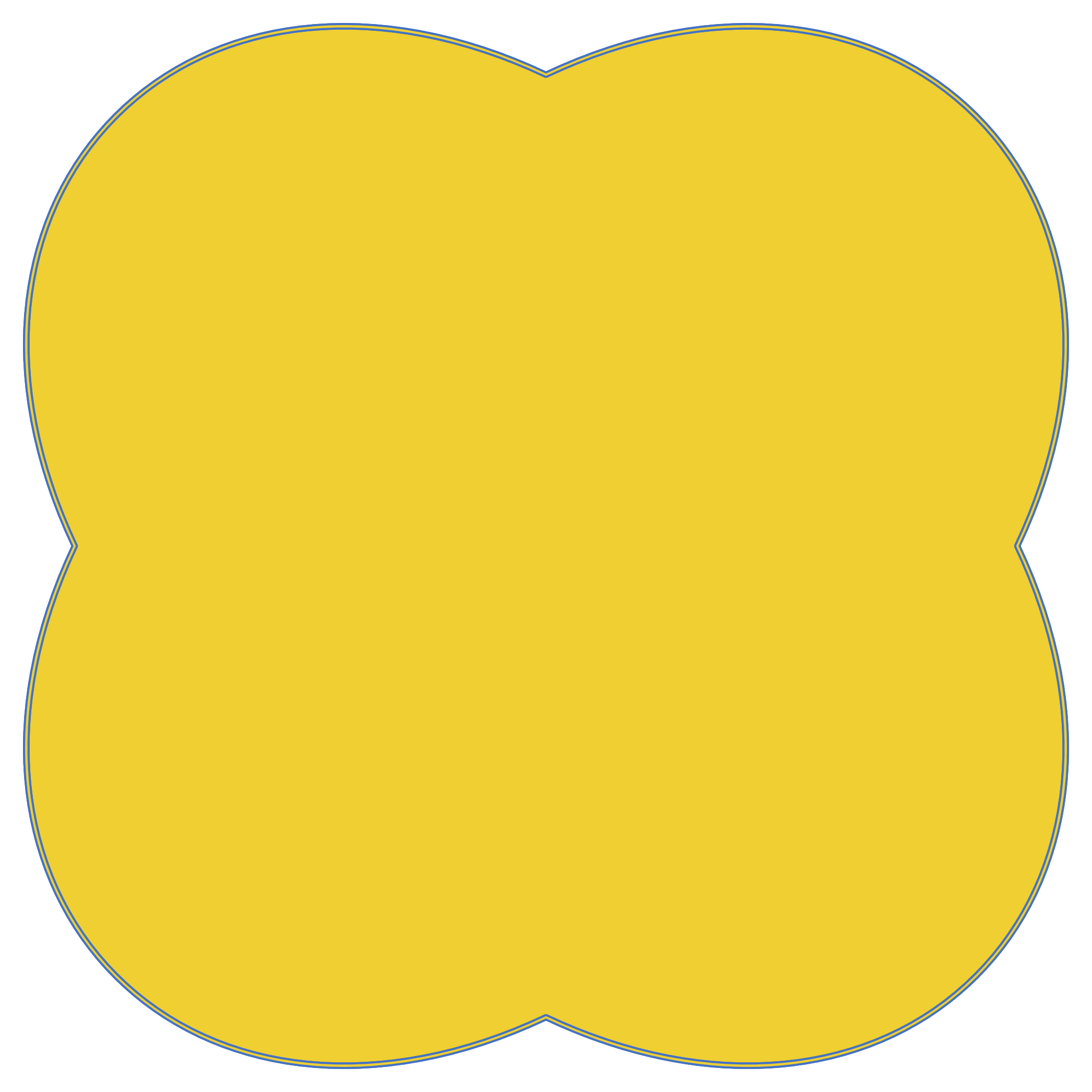 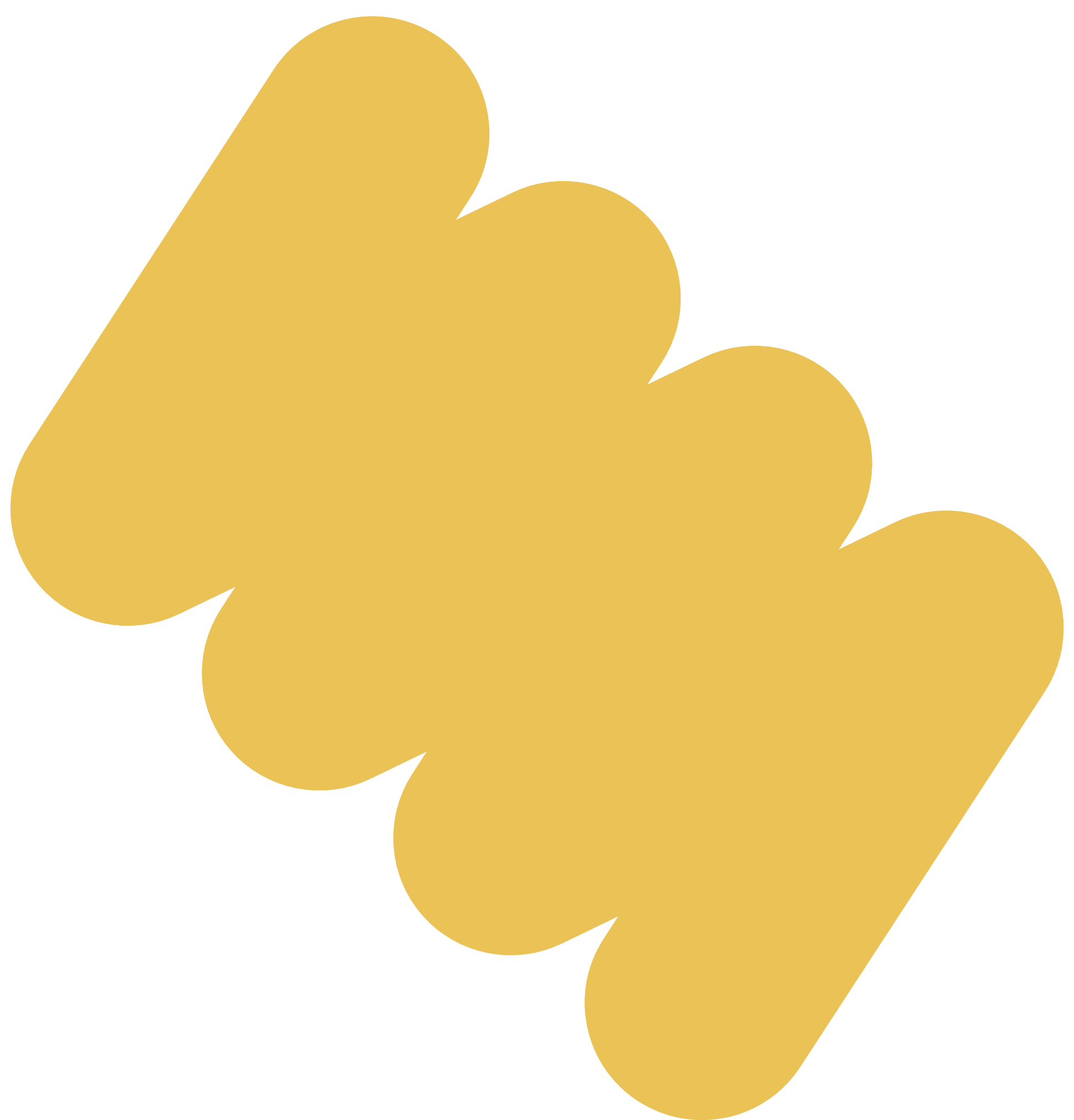 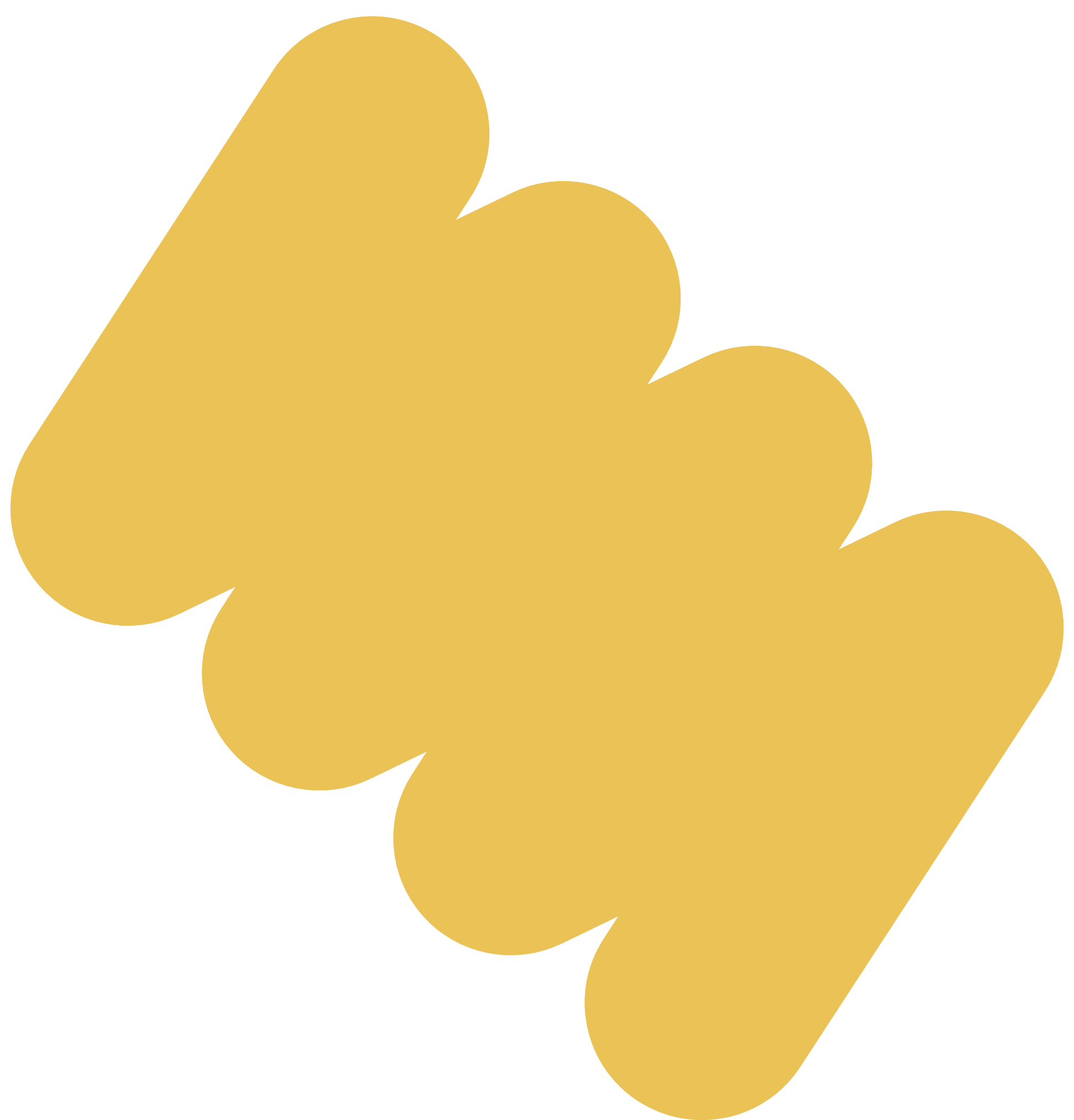 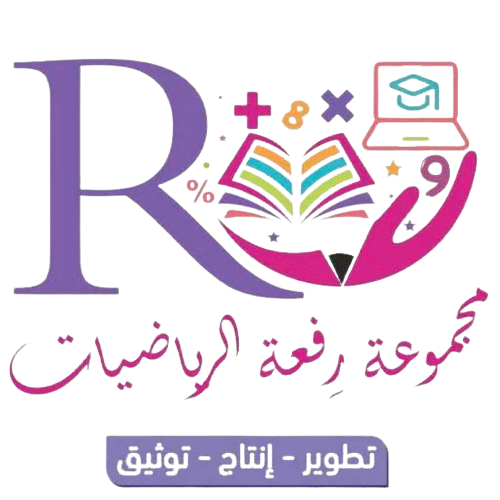 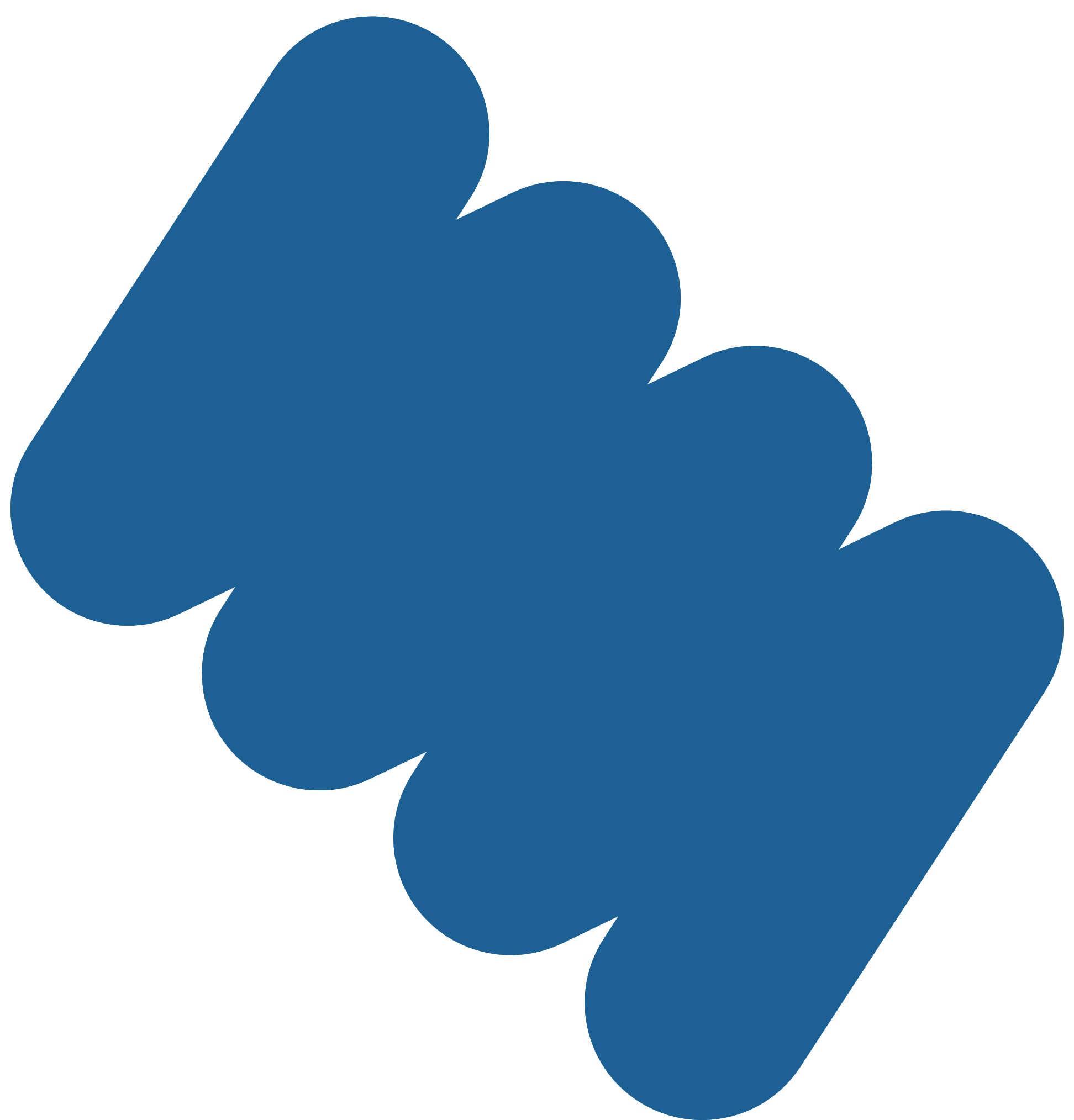 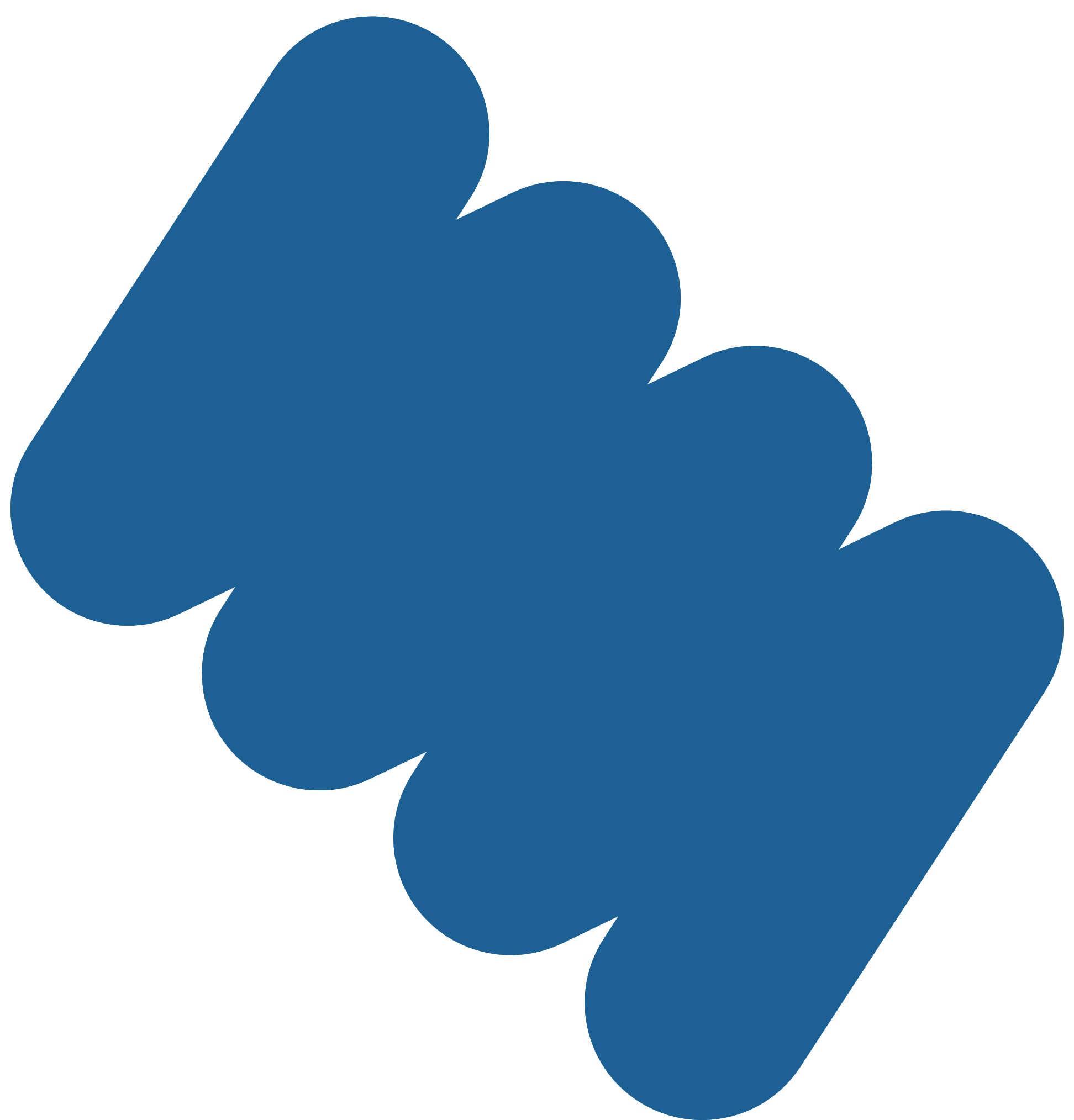 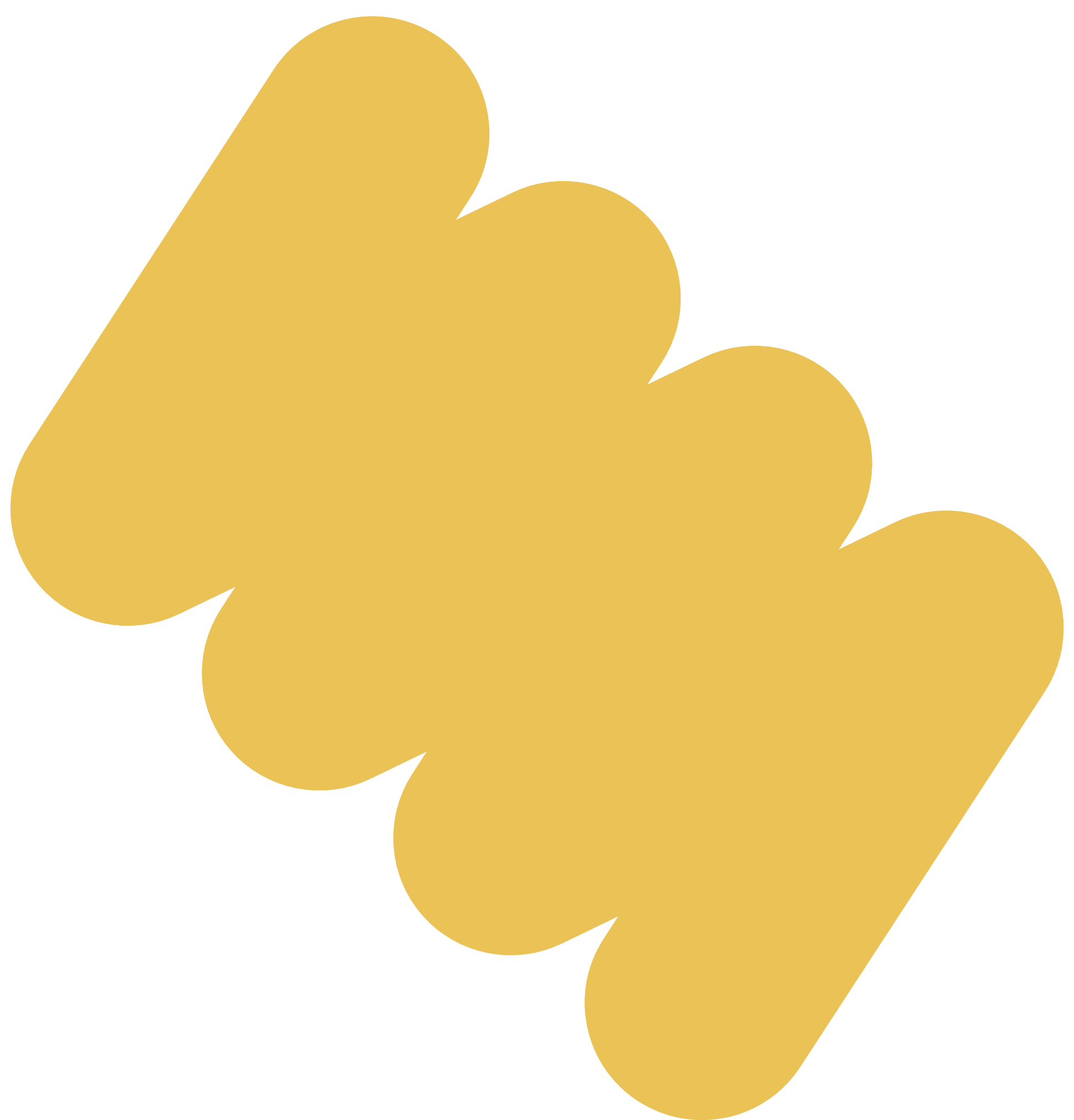 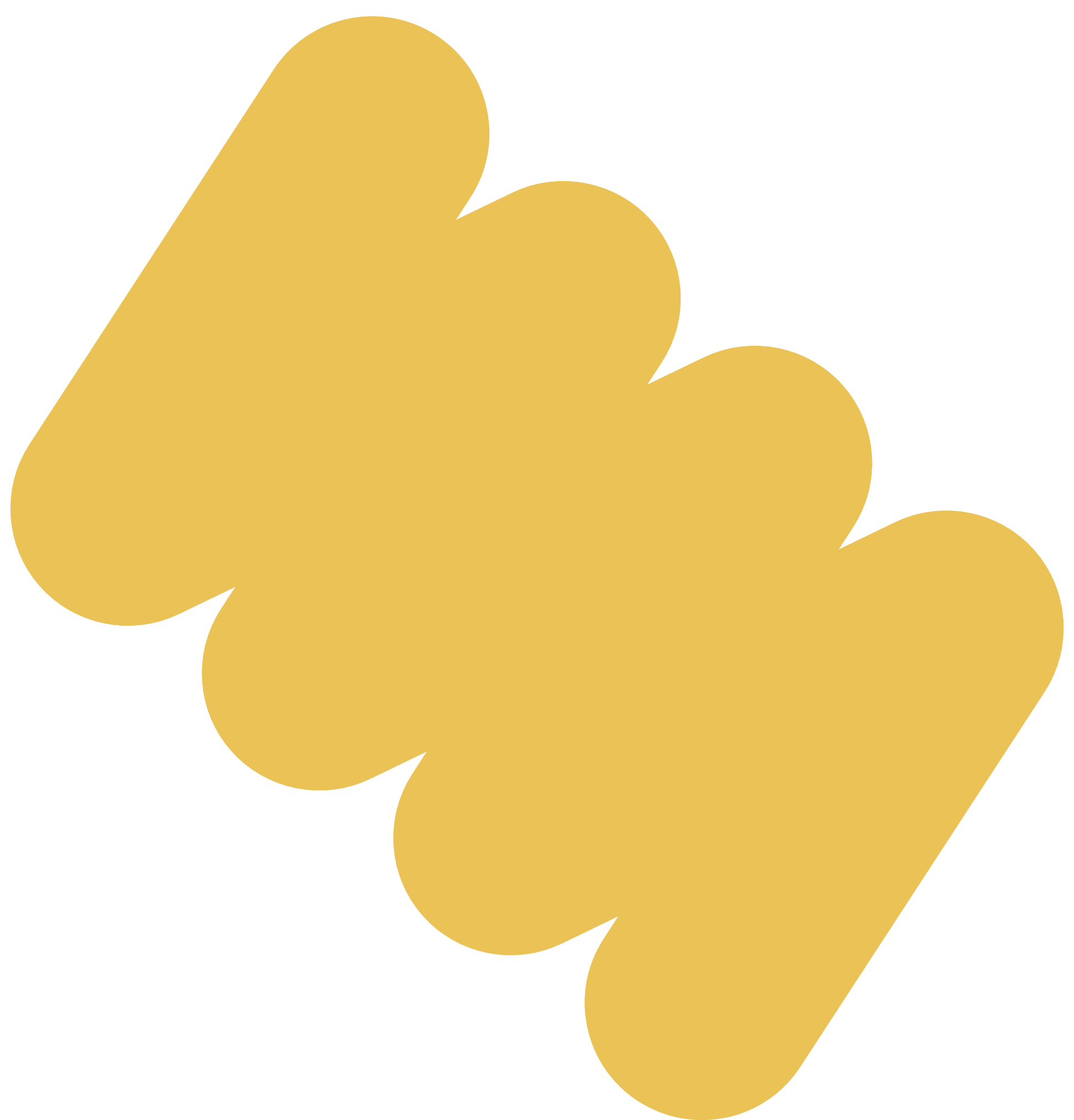 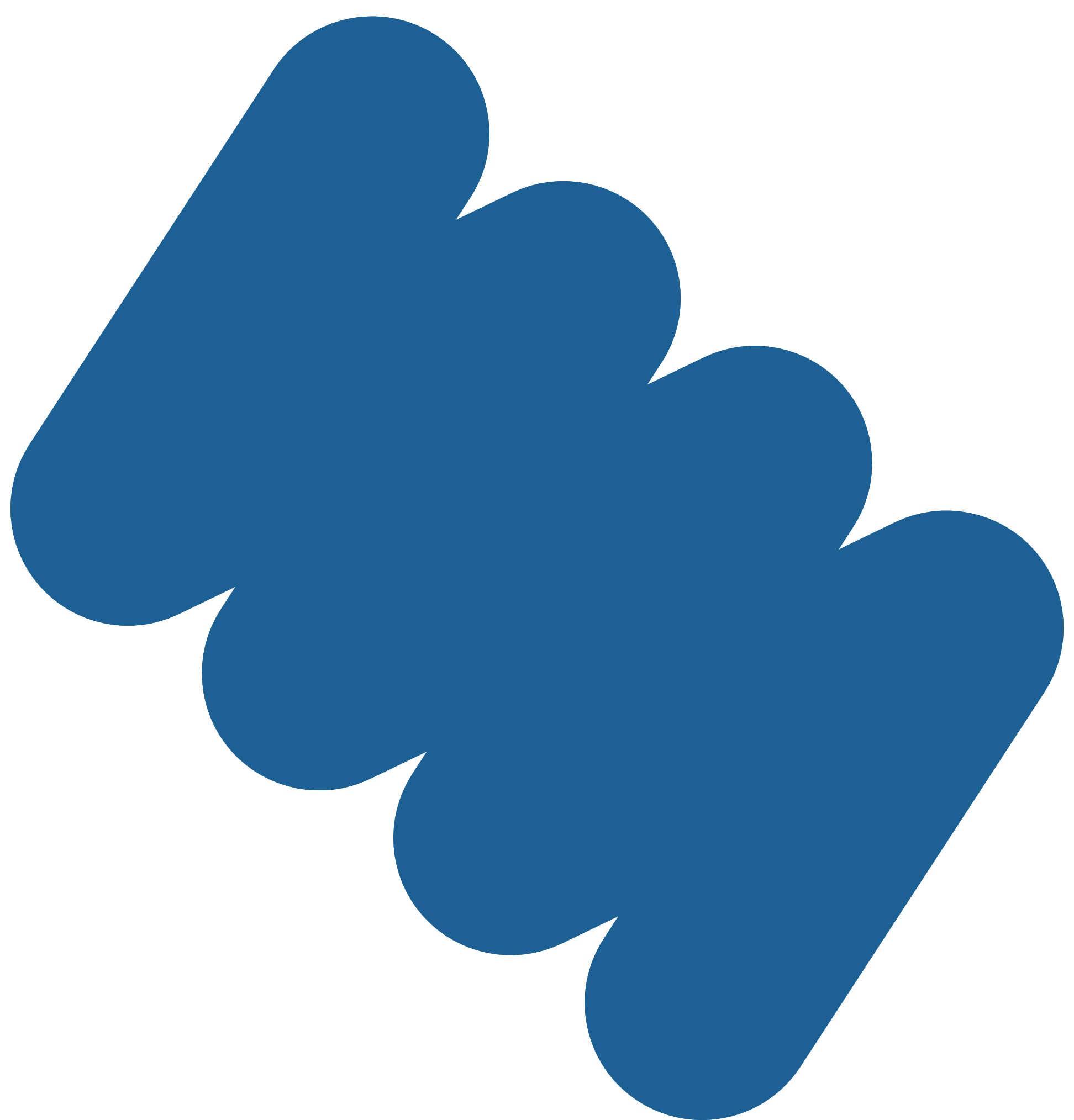 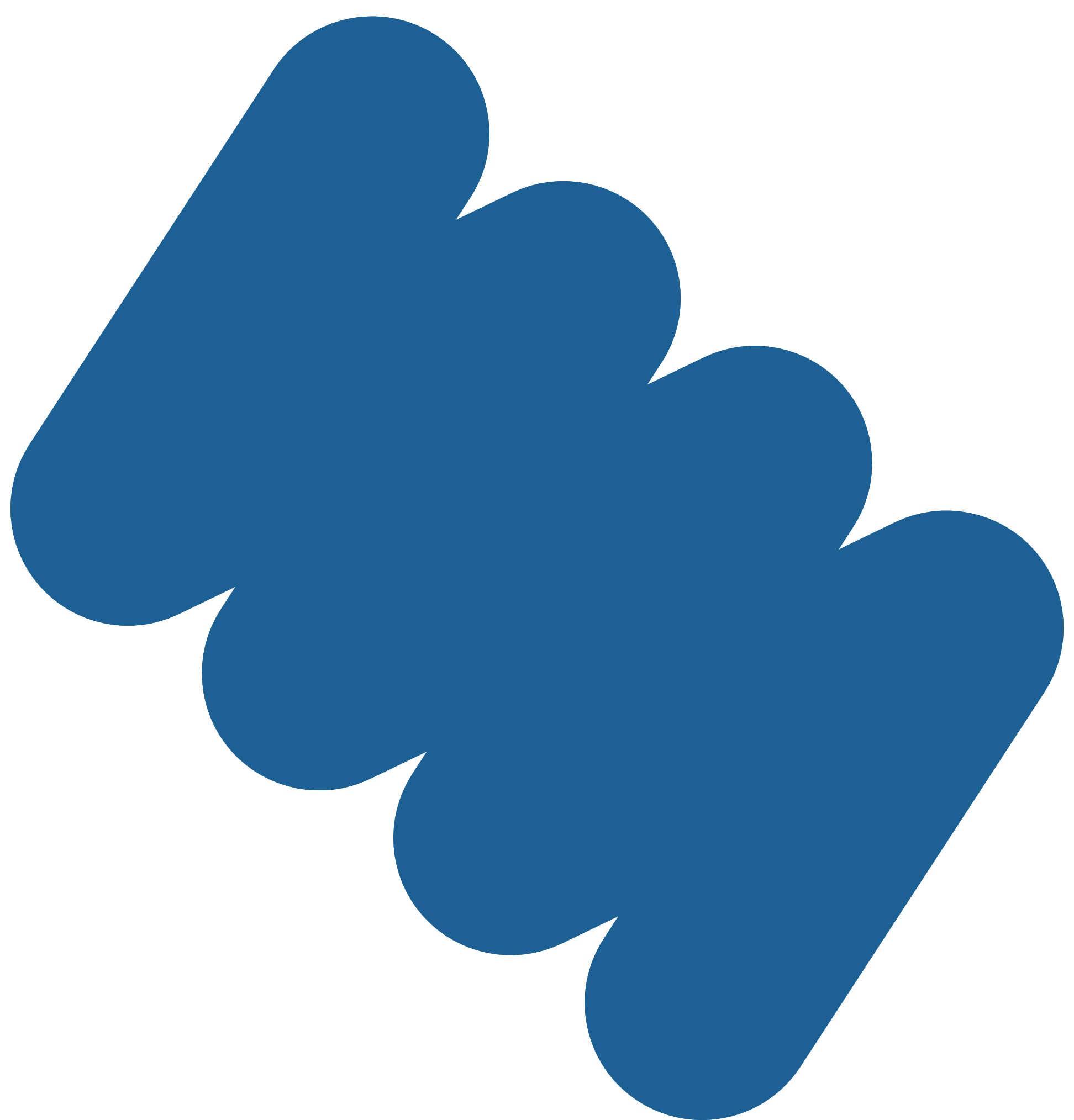 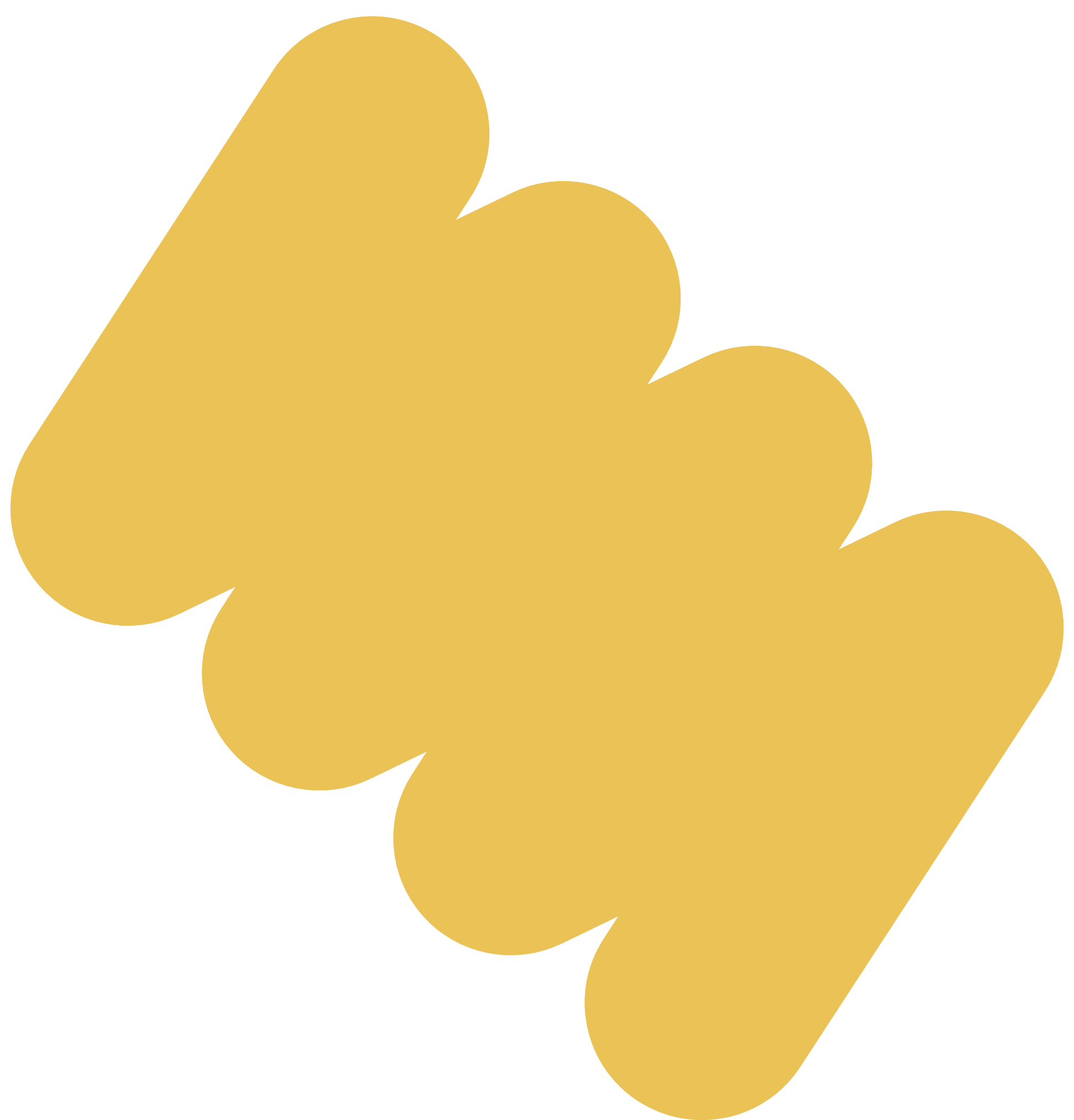 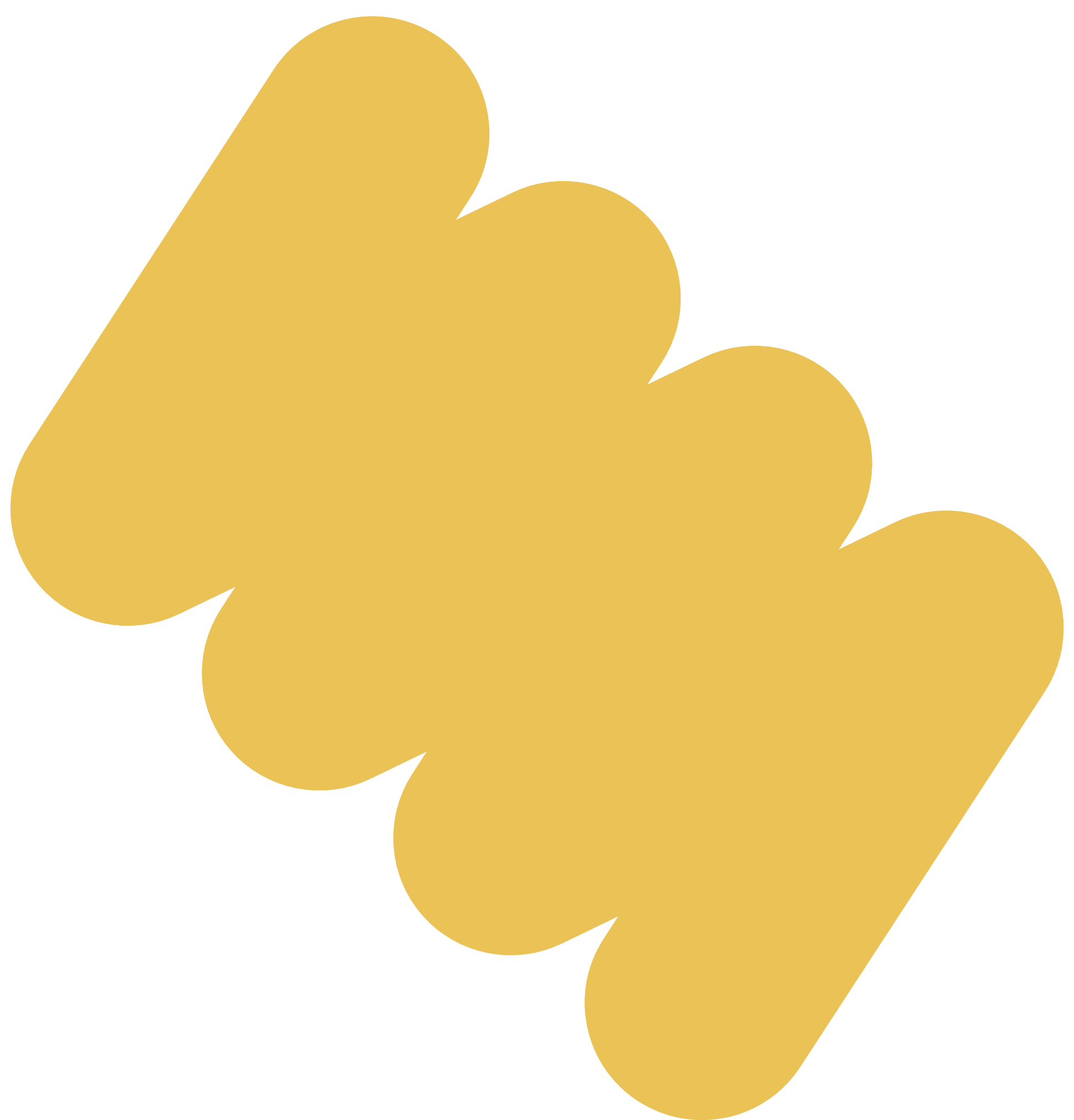 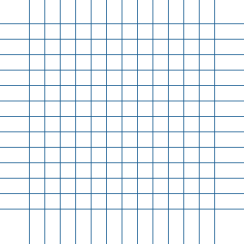 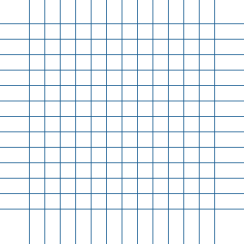 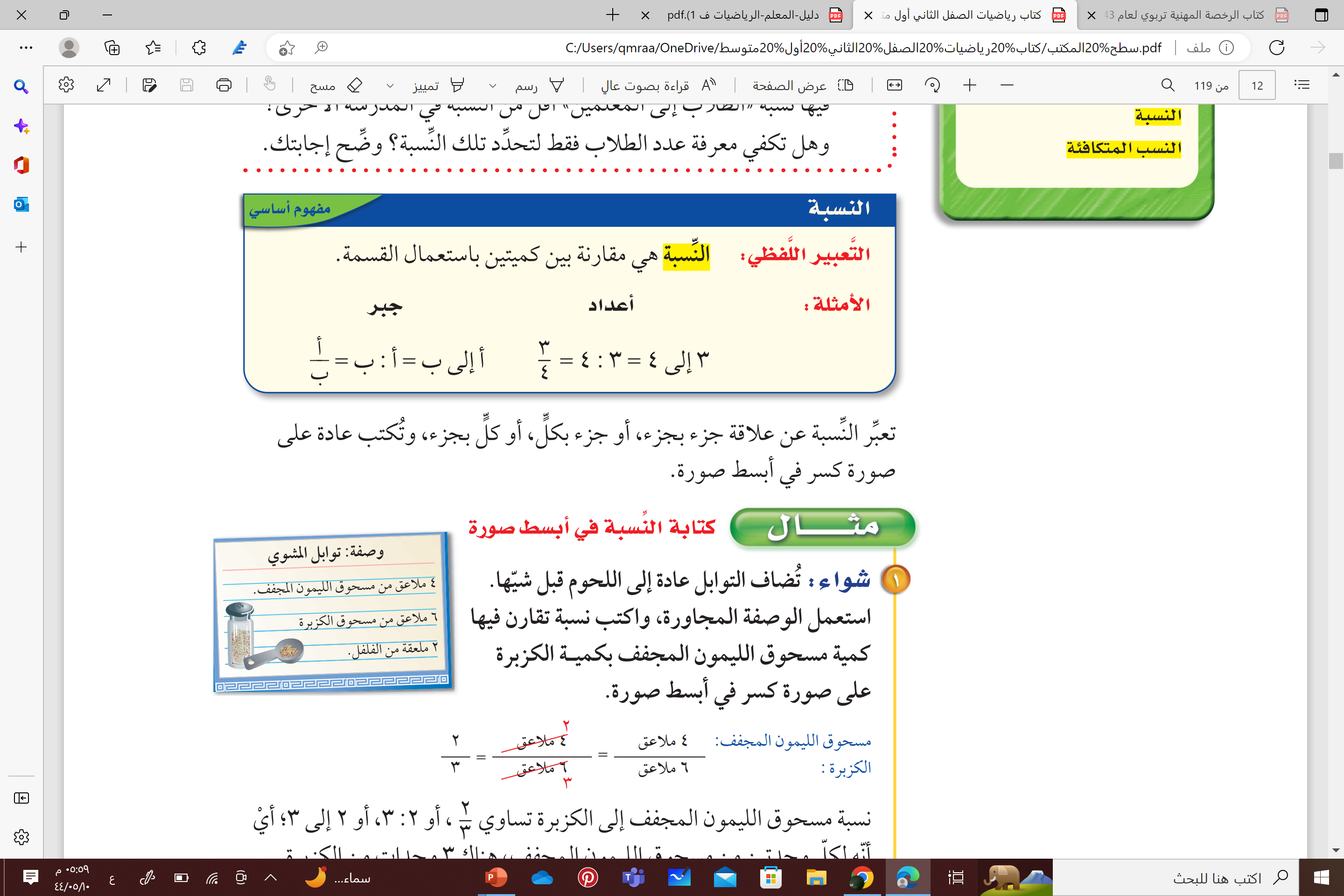 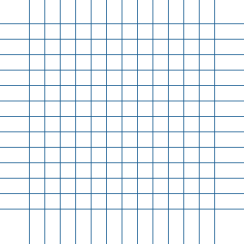 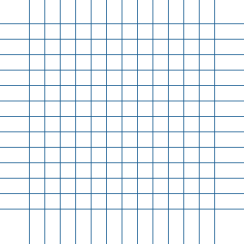 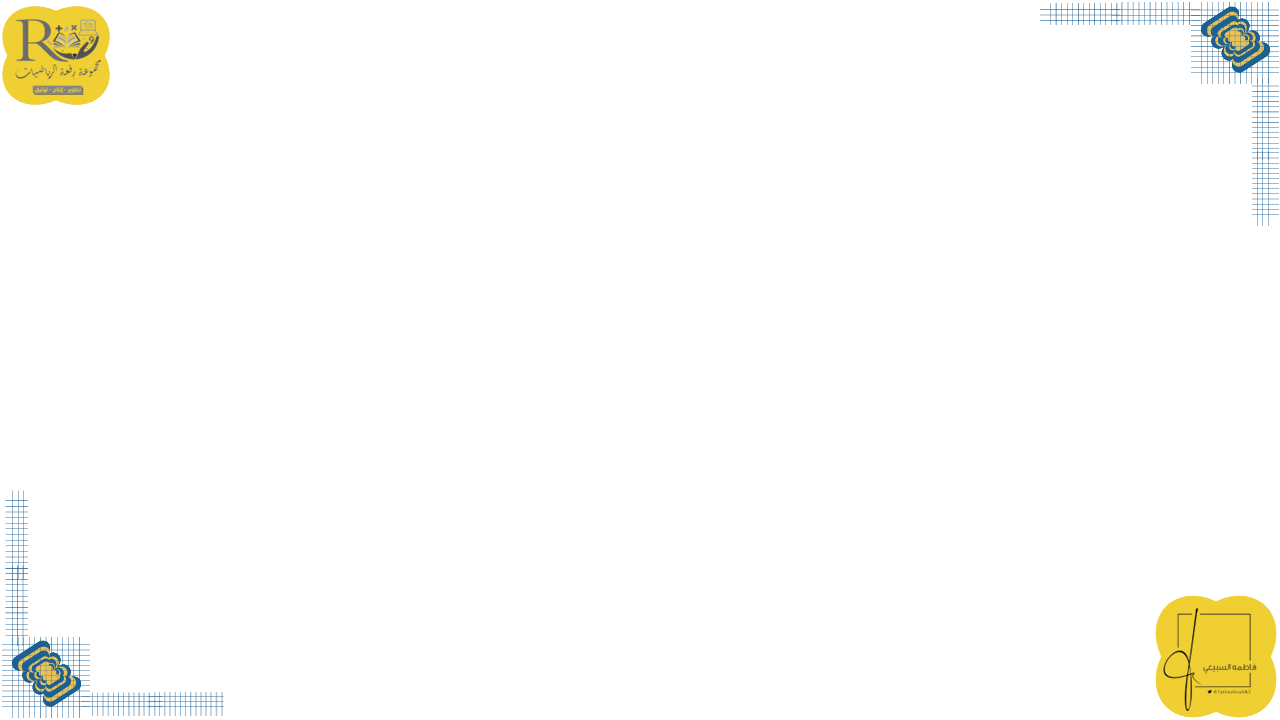 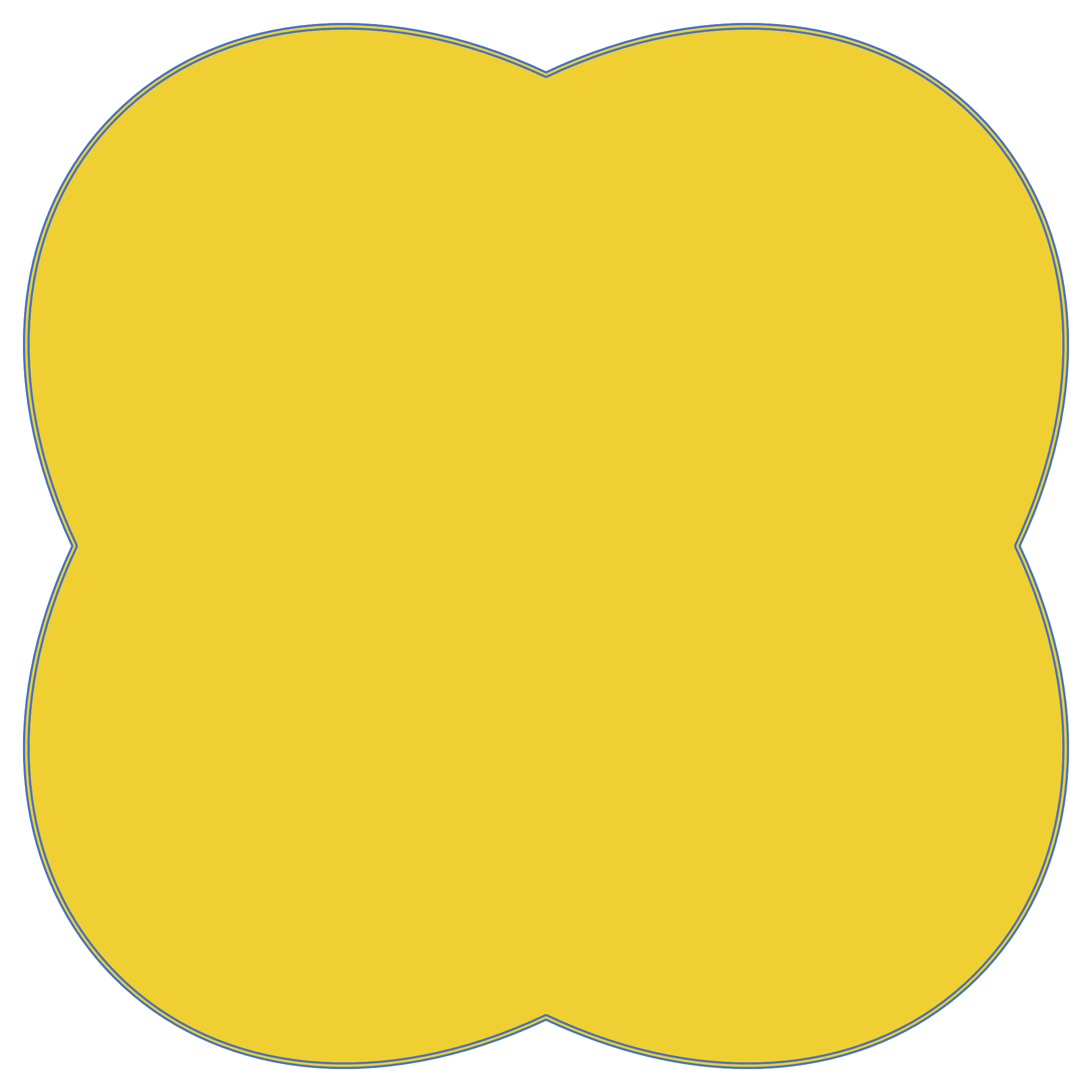 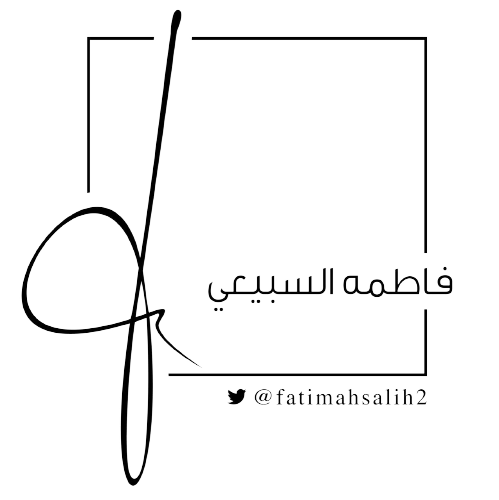 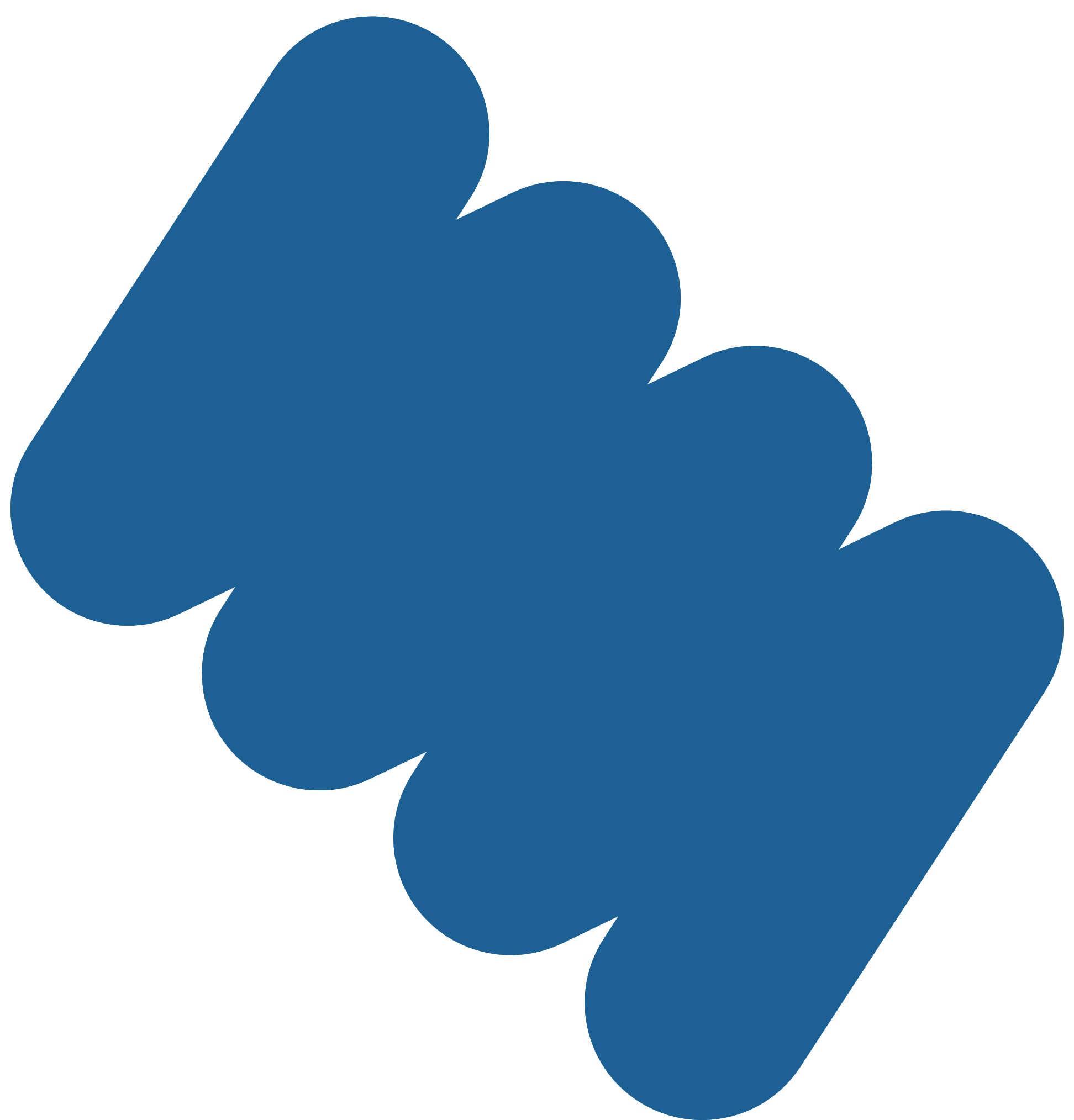 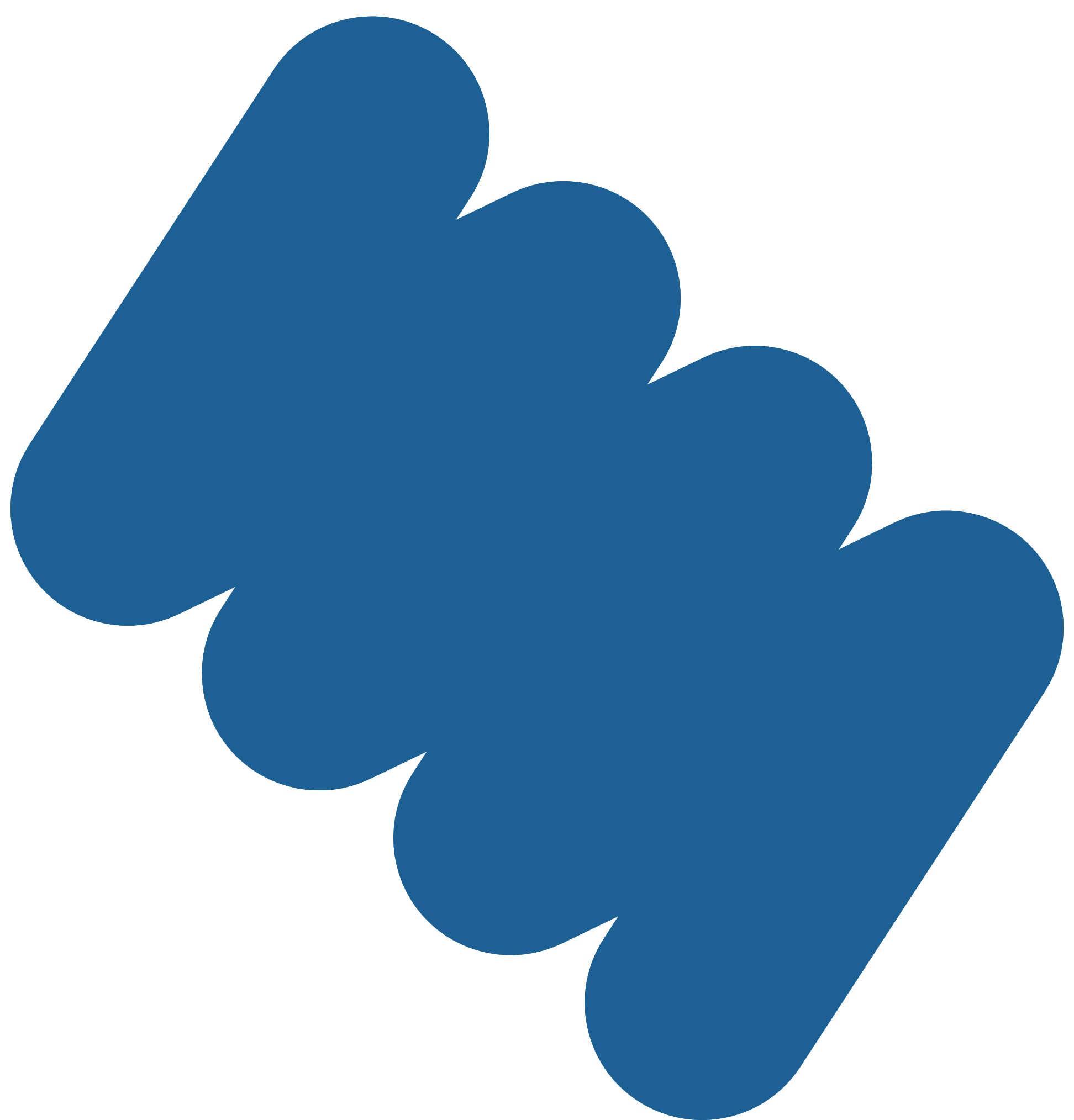 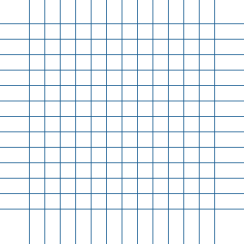 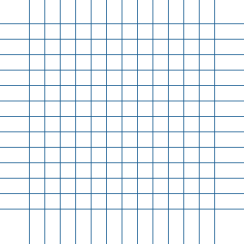 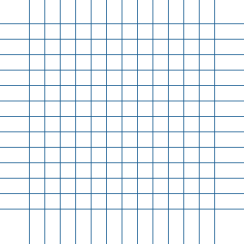 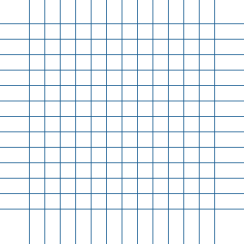 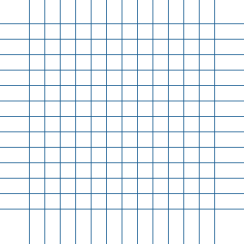 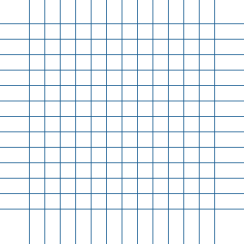 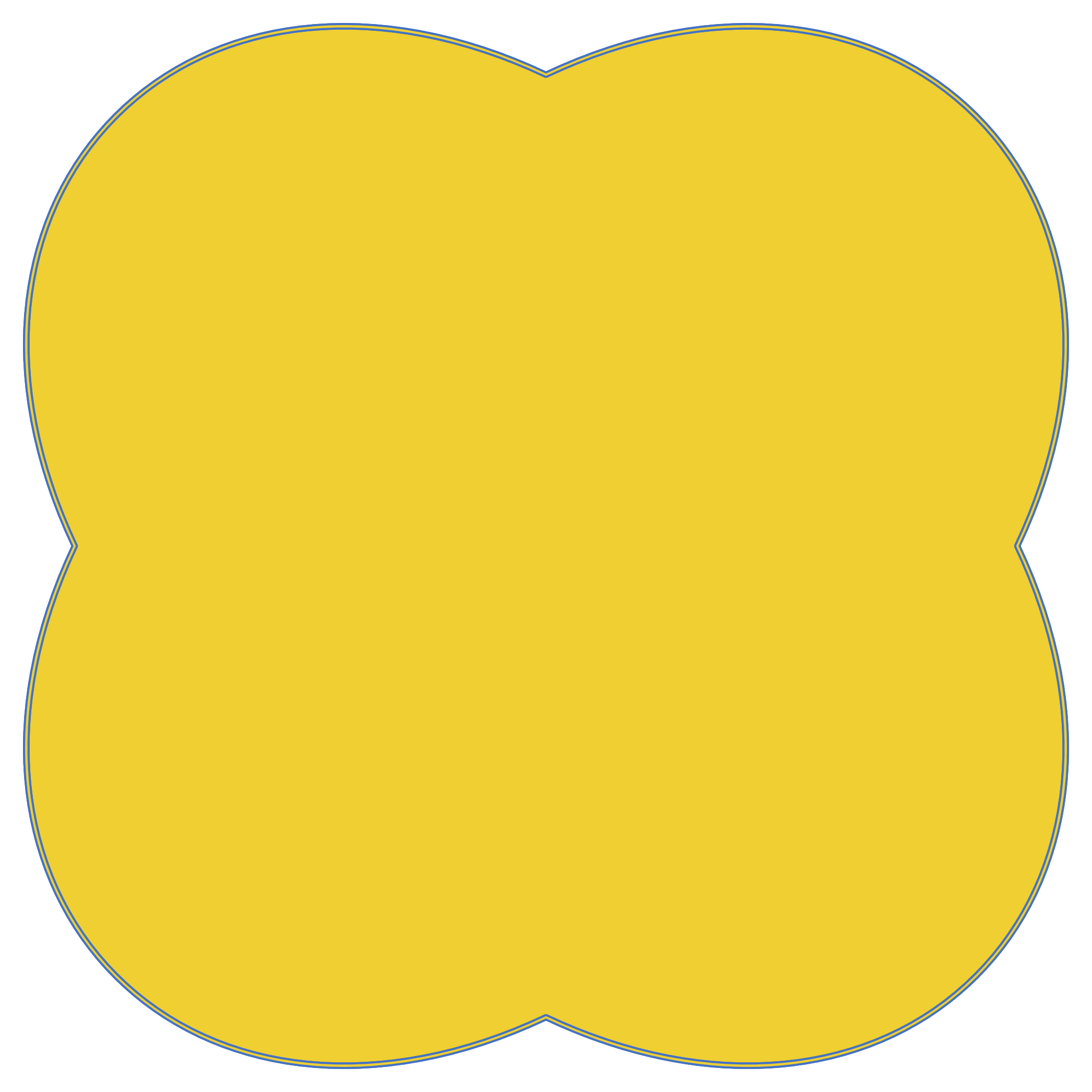 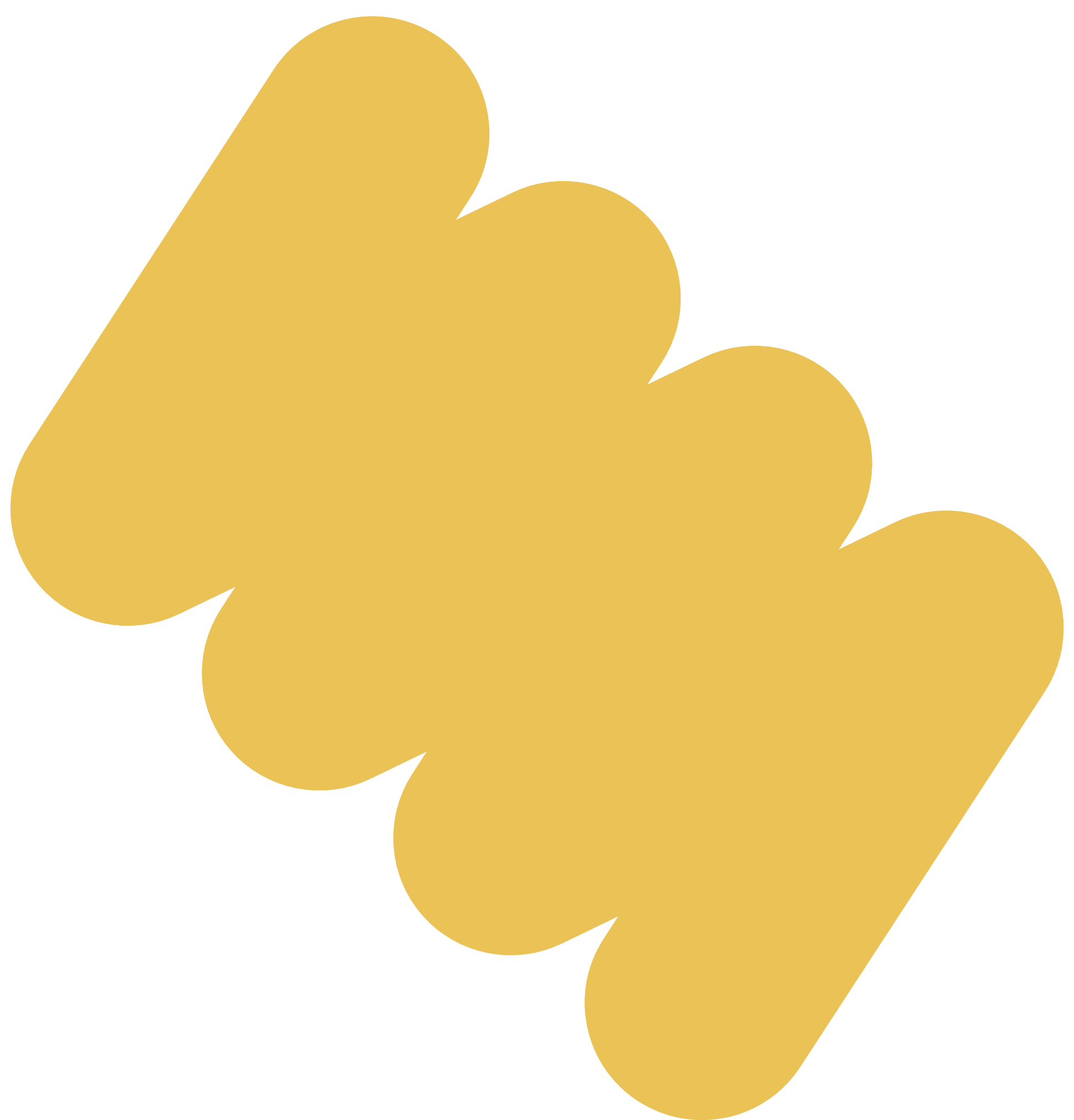 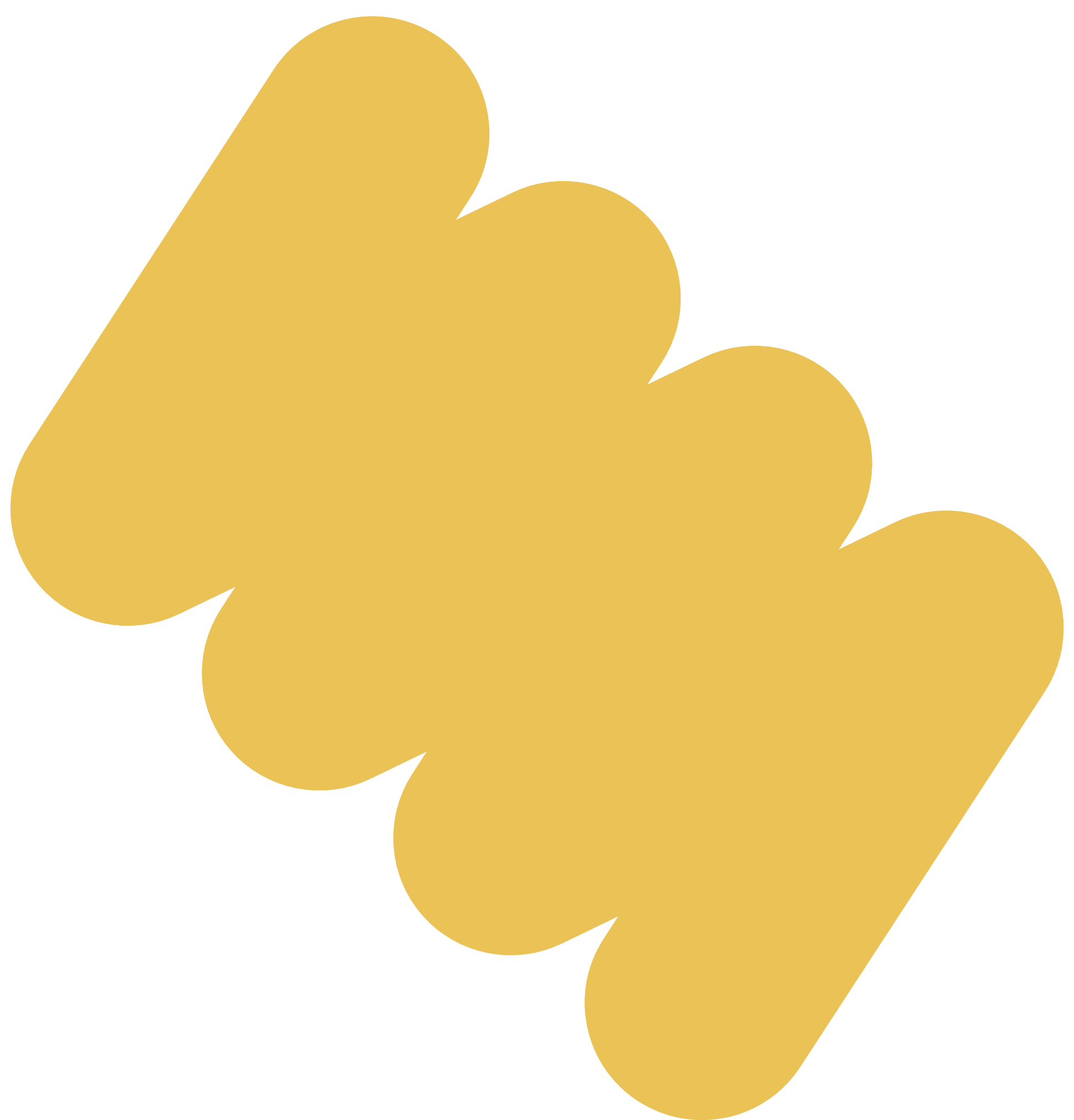 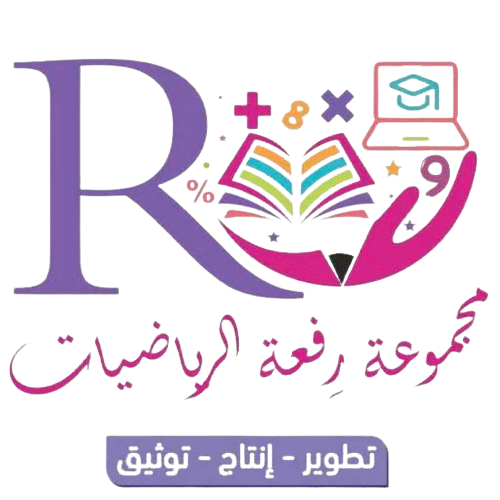 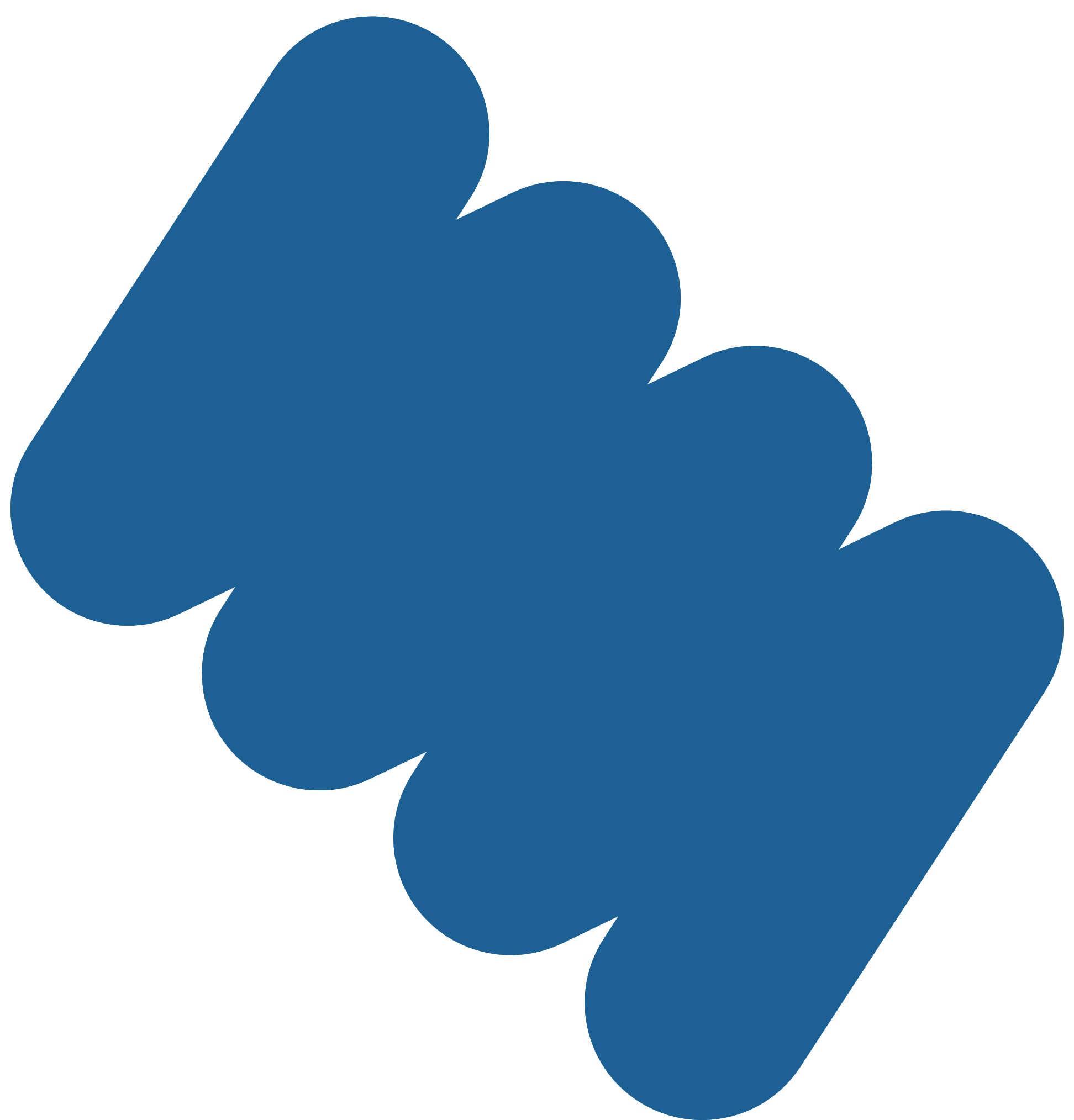 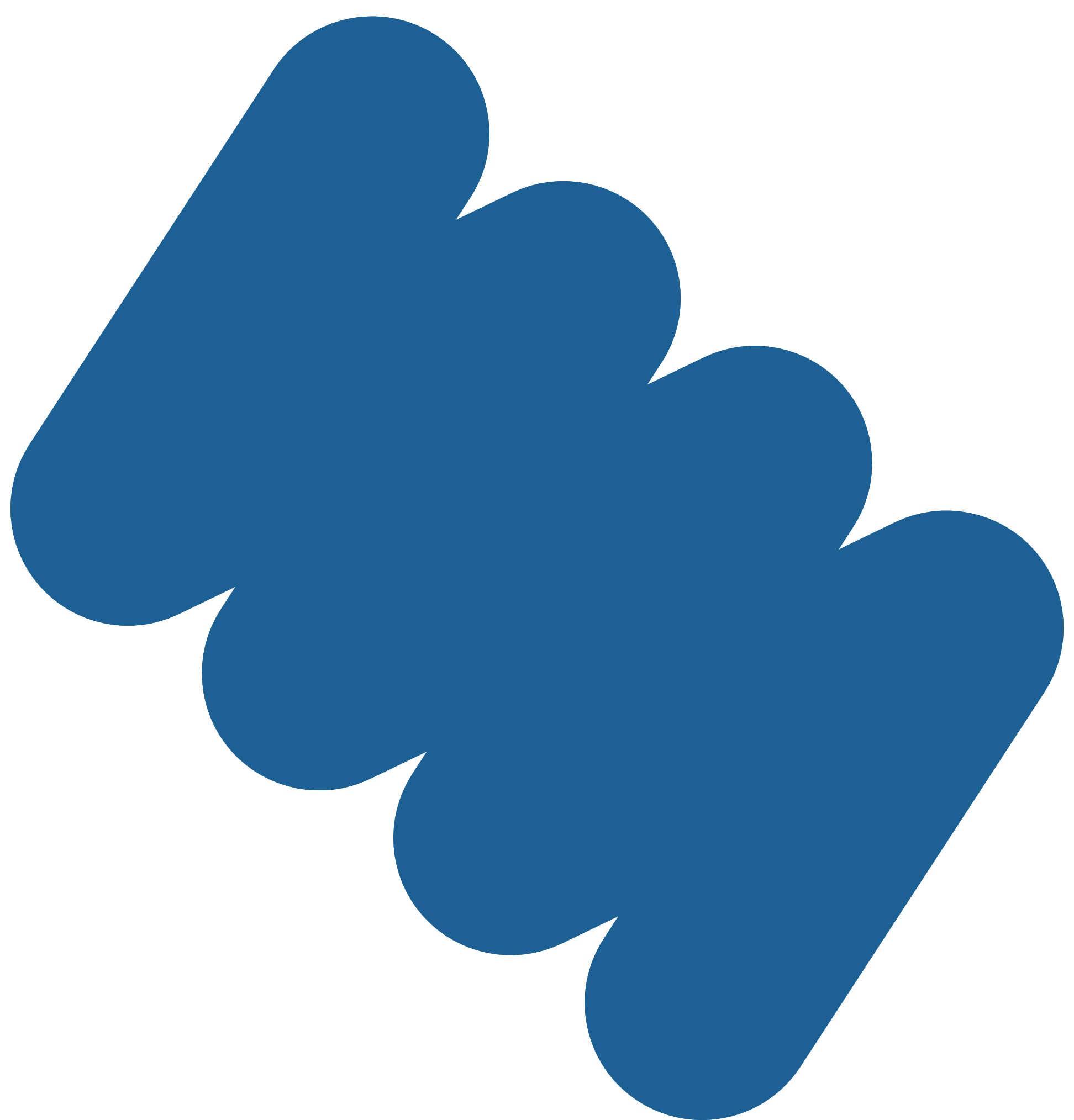 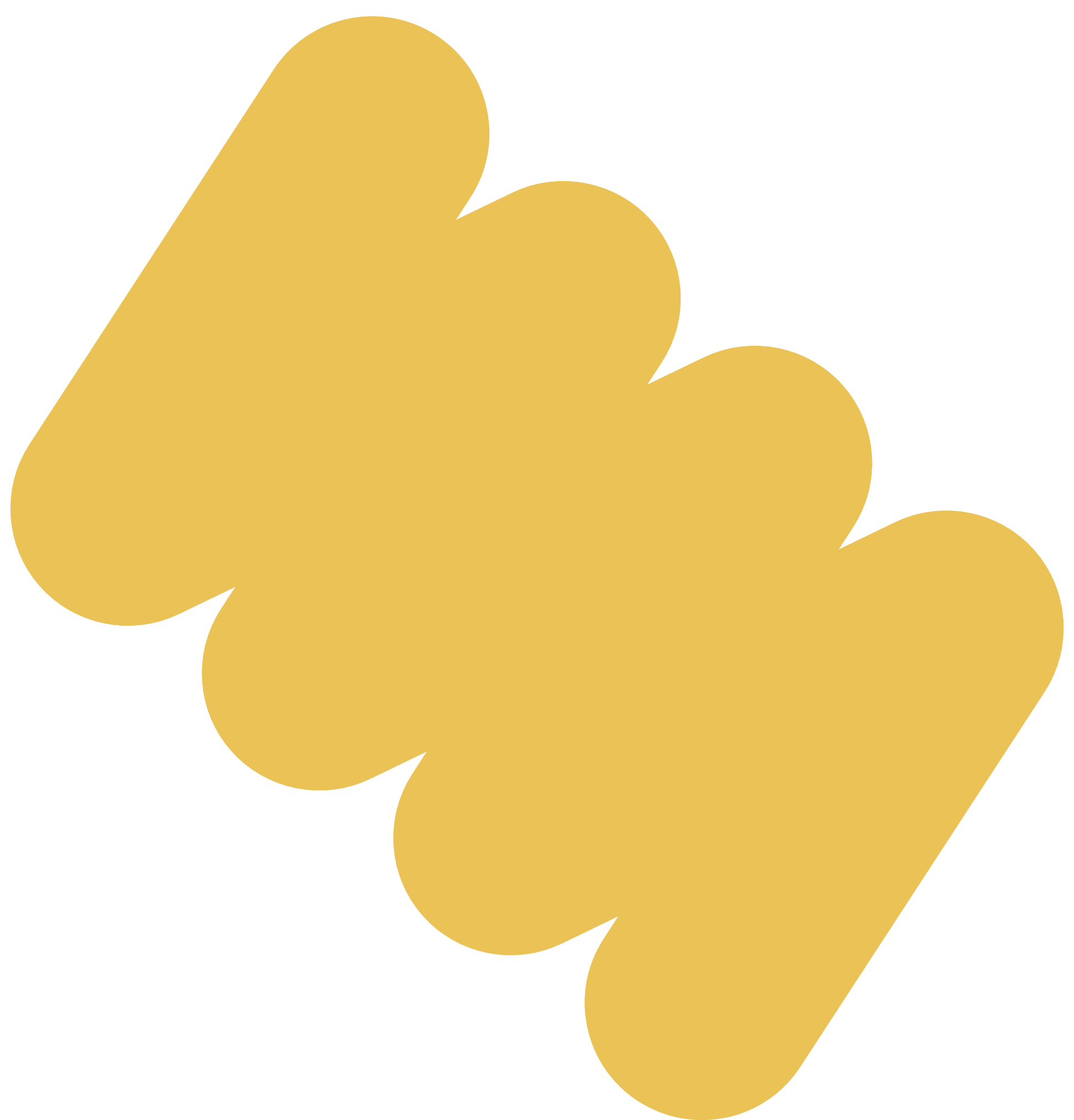 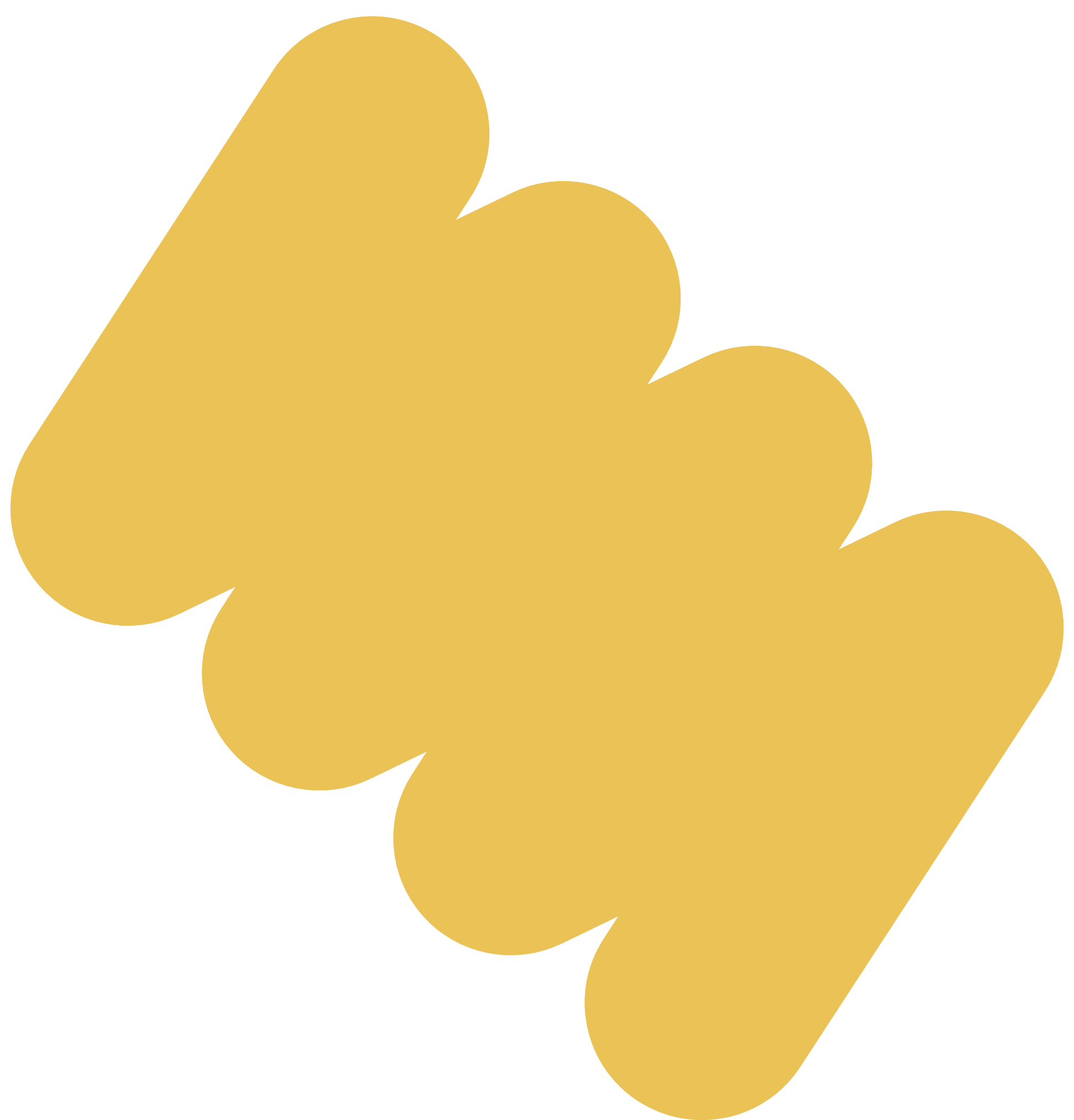 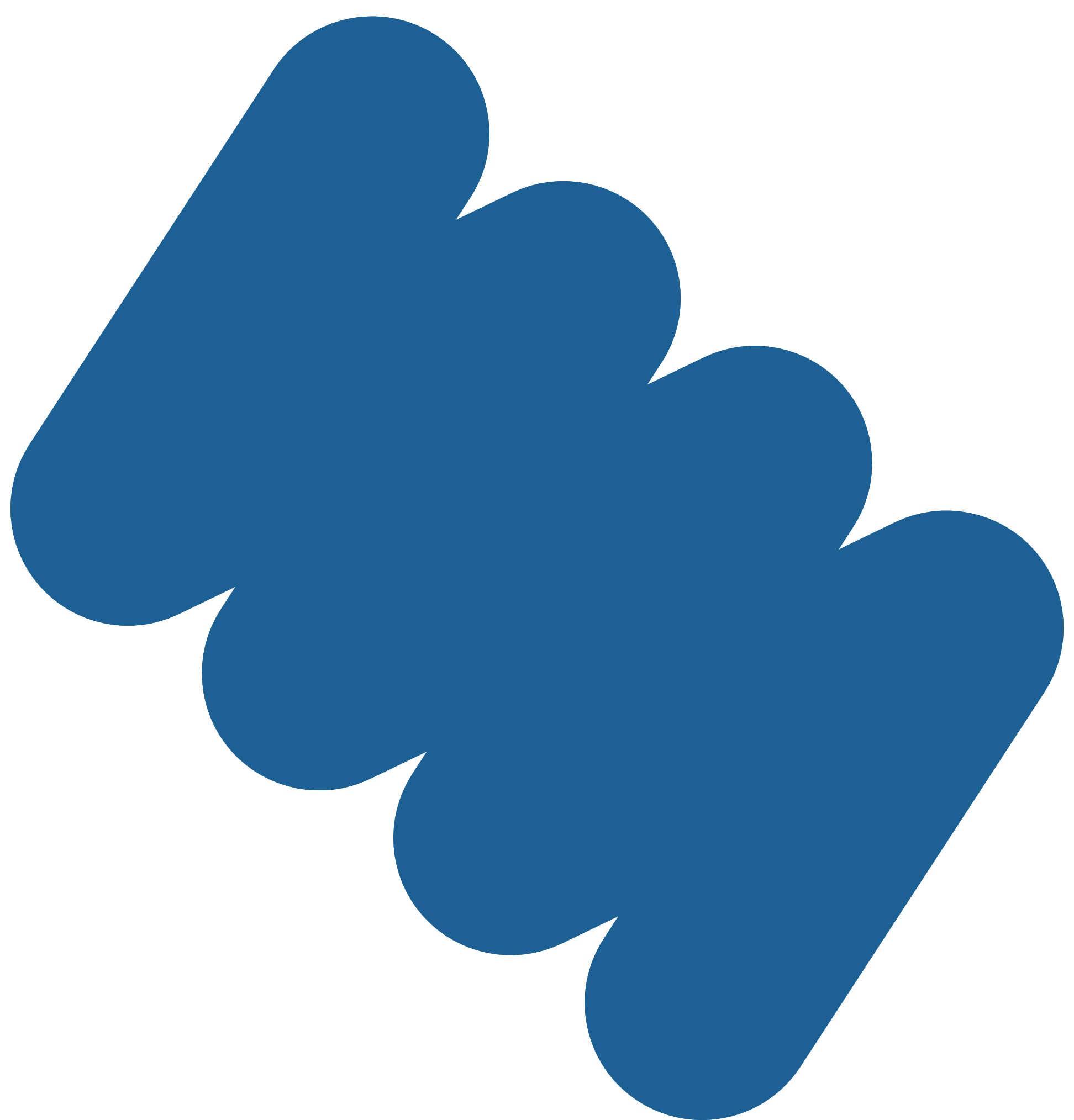 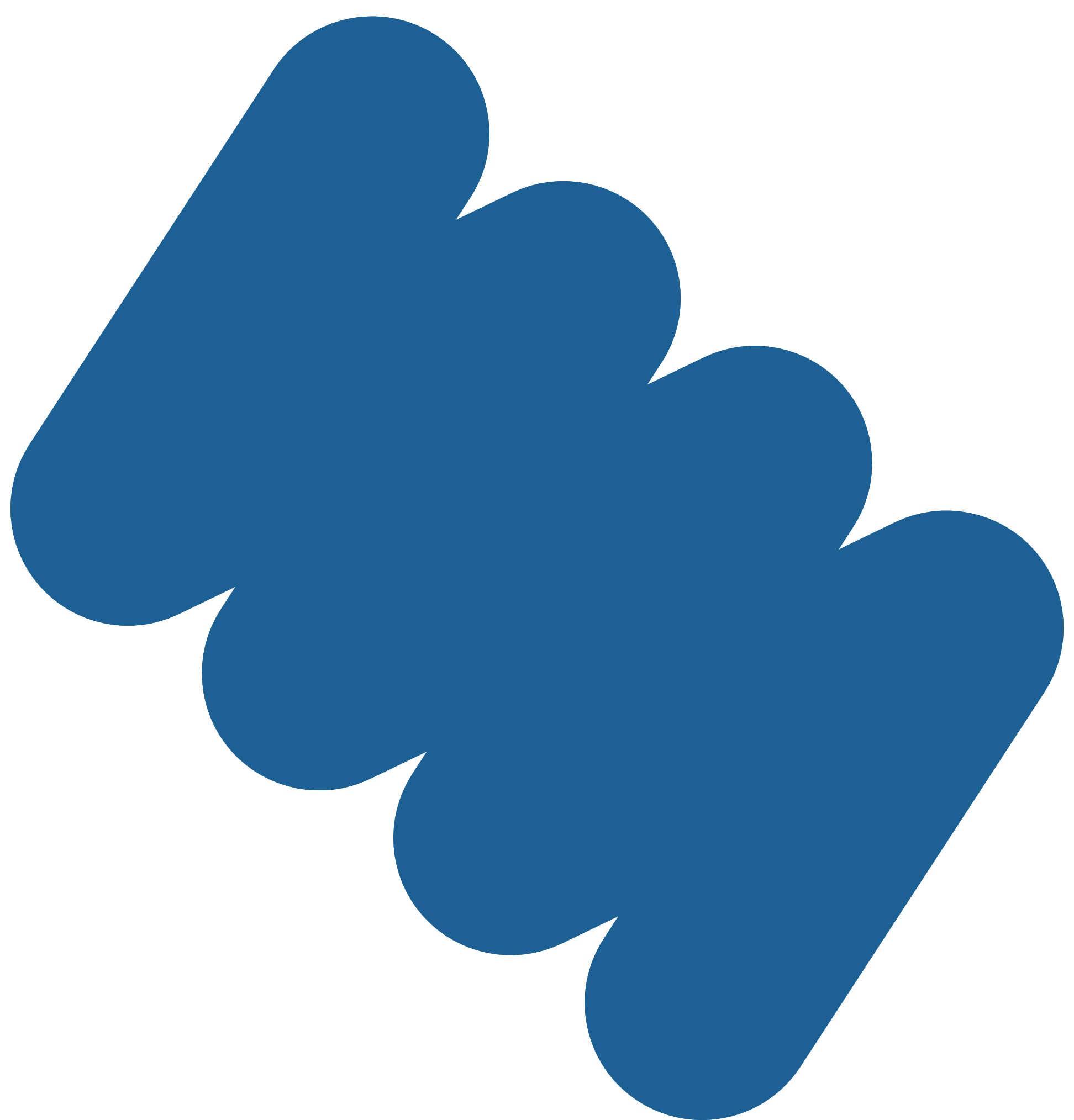 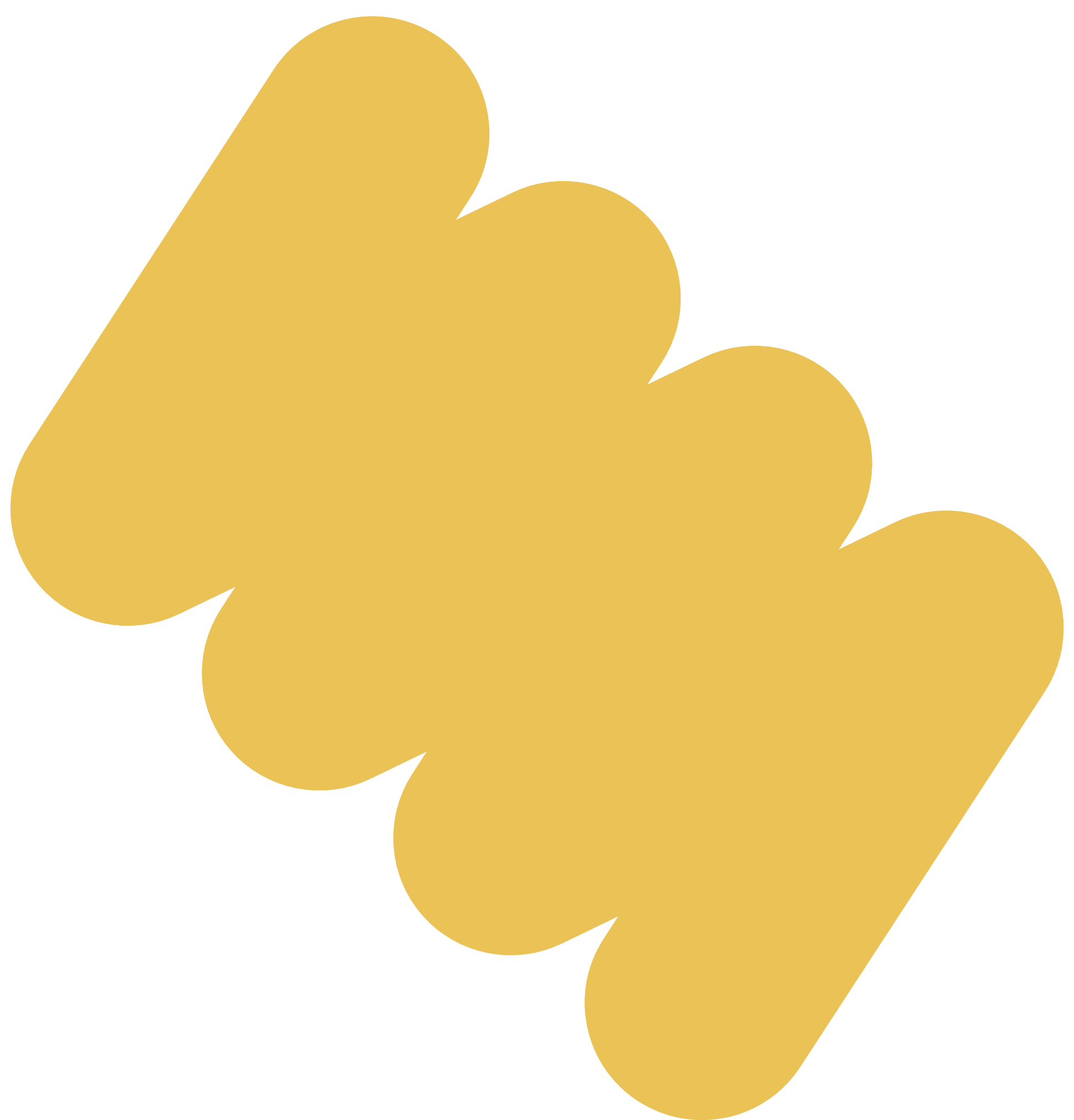 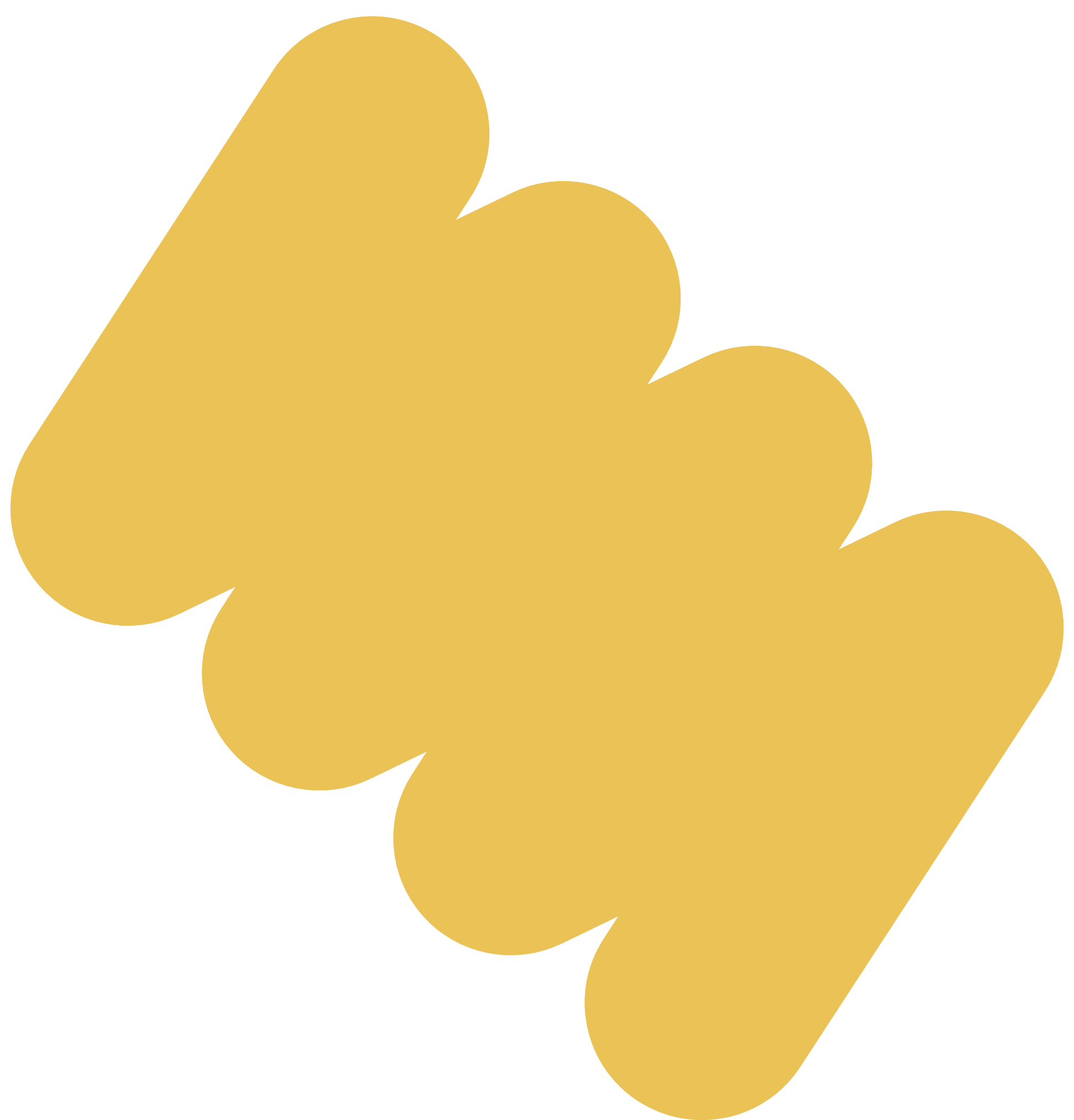 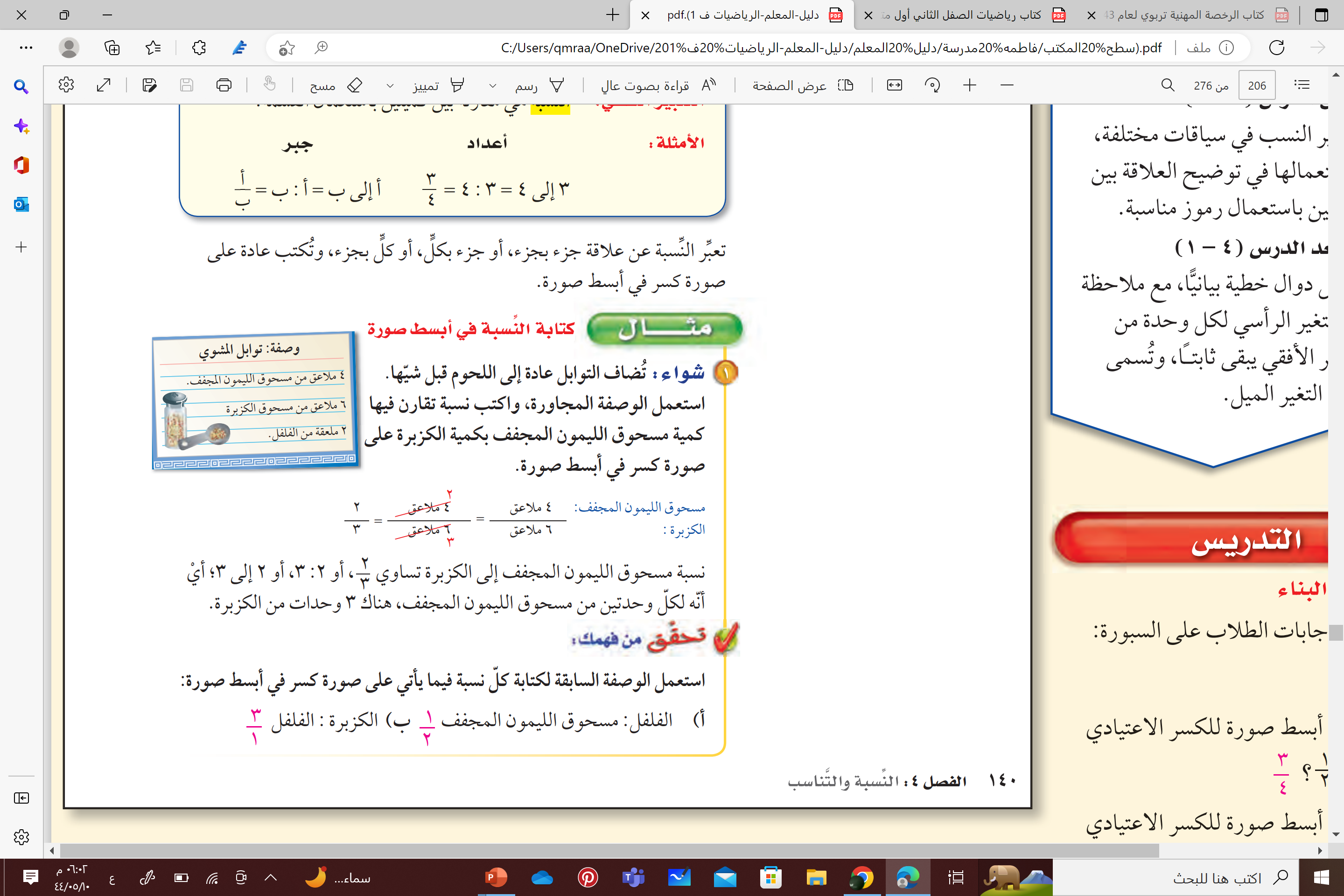 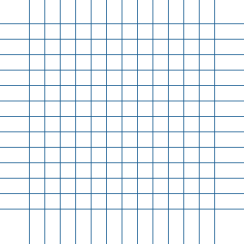 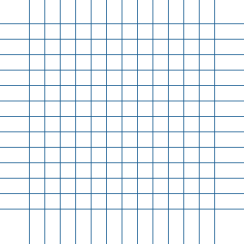 القراءة المبصرة
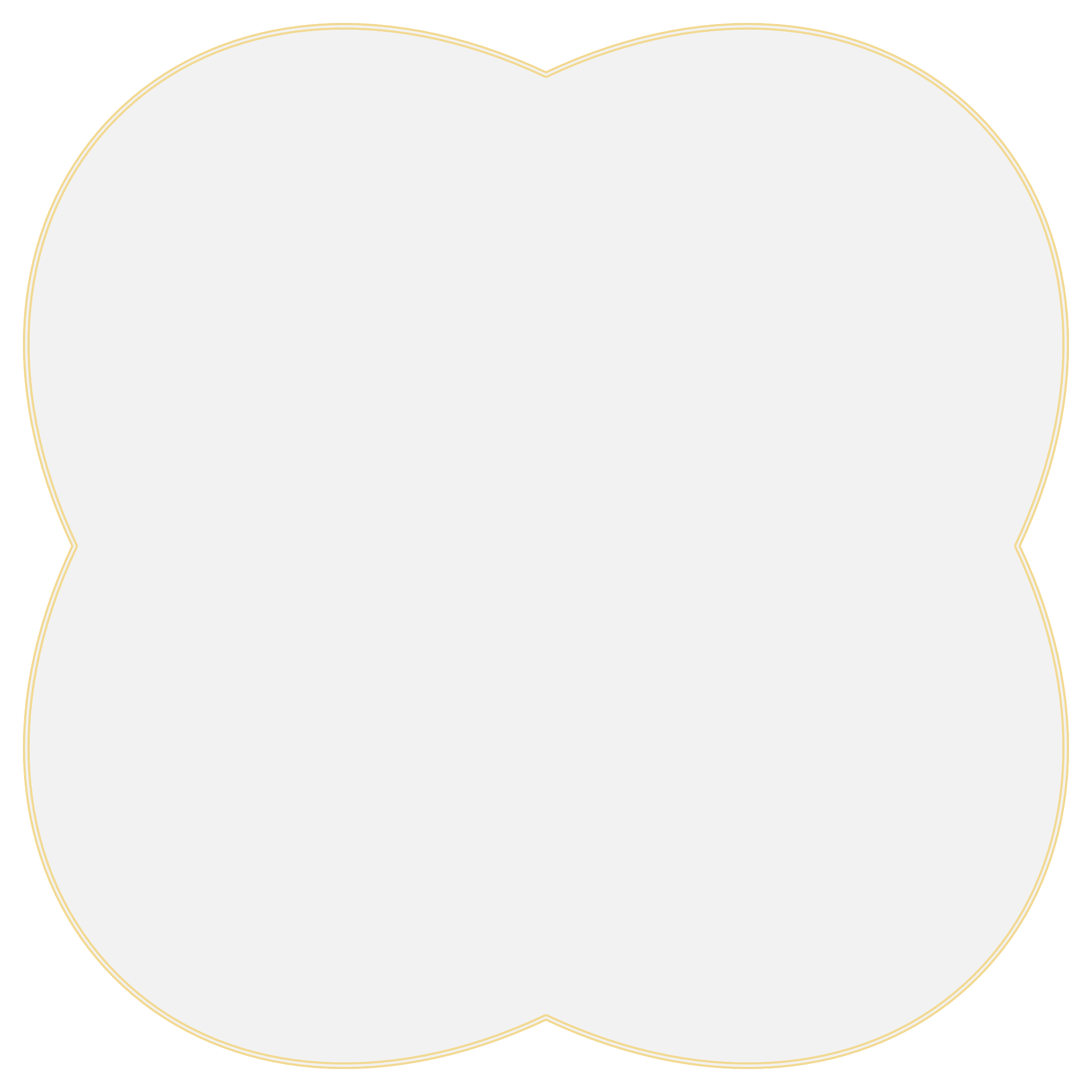 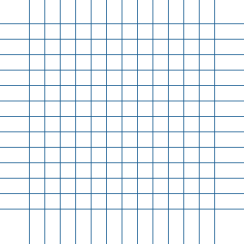 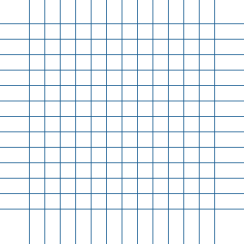 تحقق من فهمك
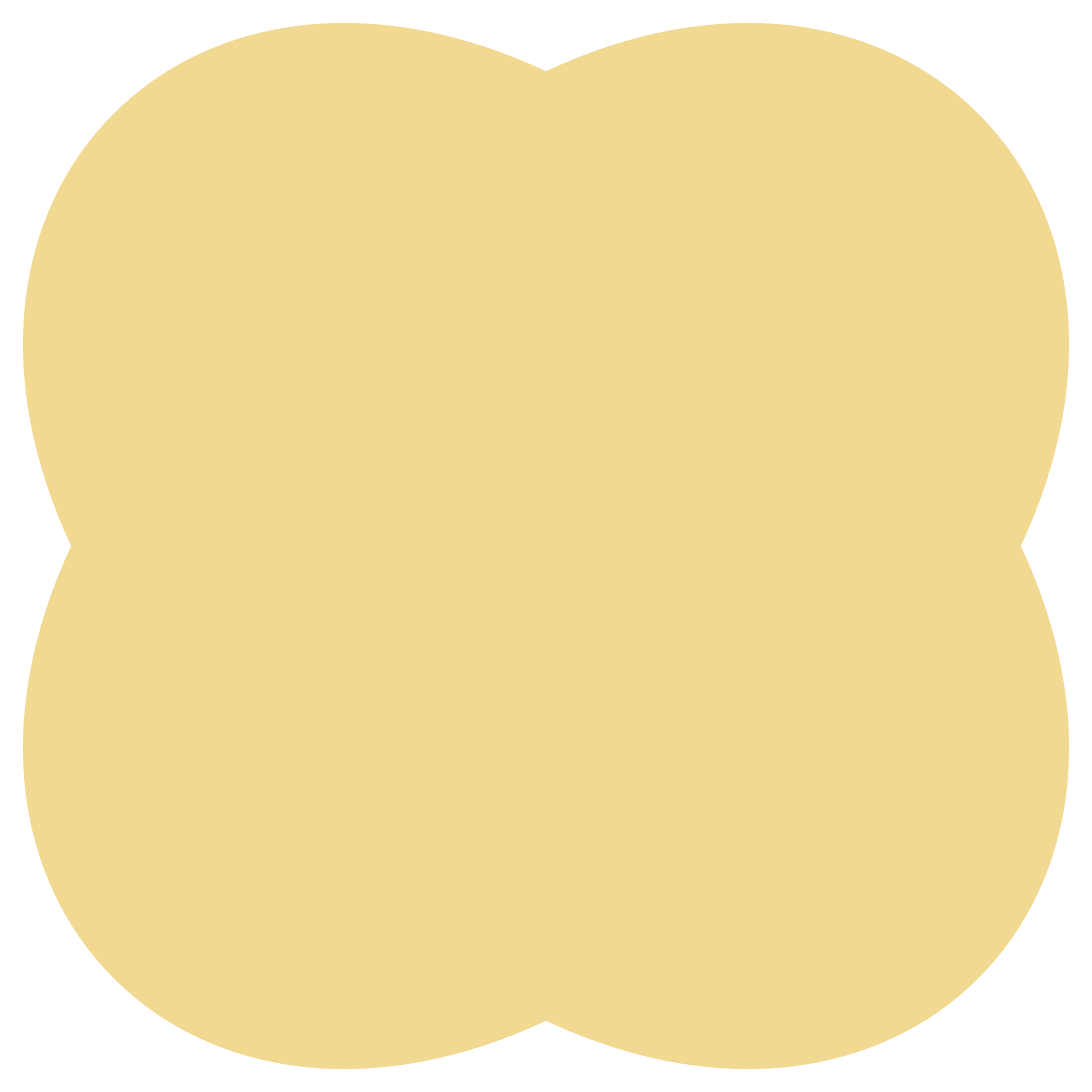 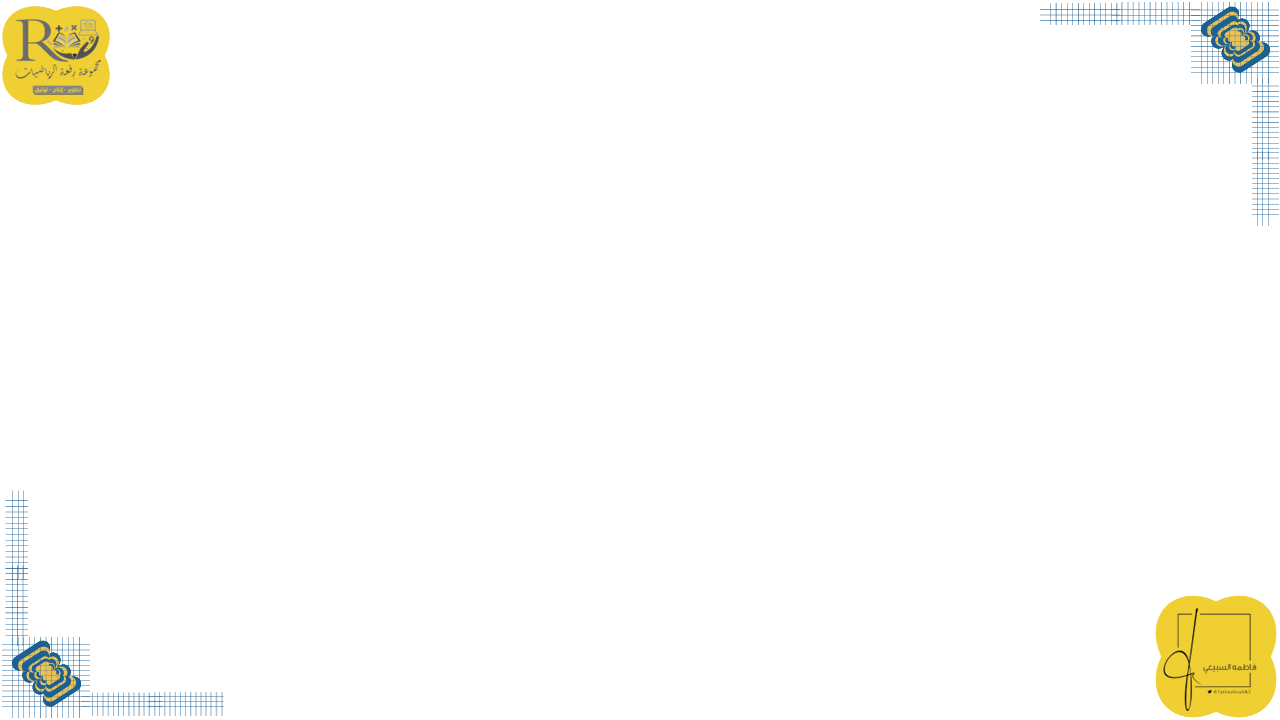 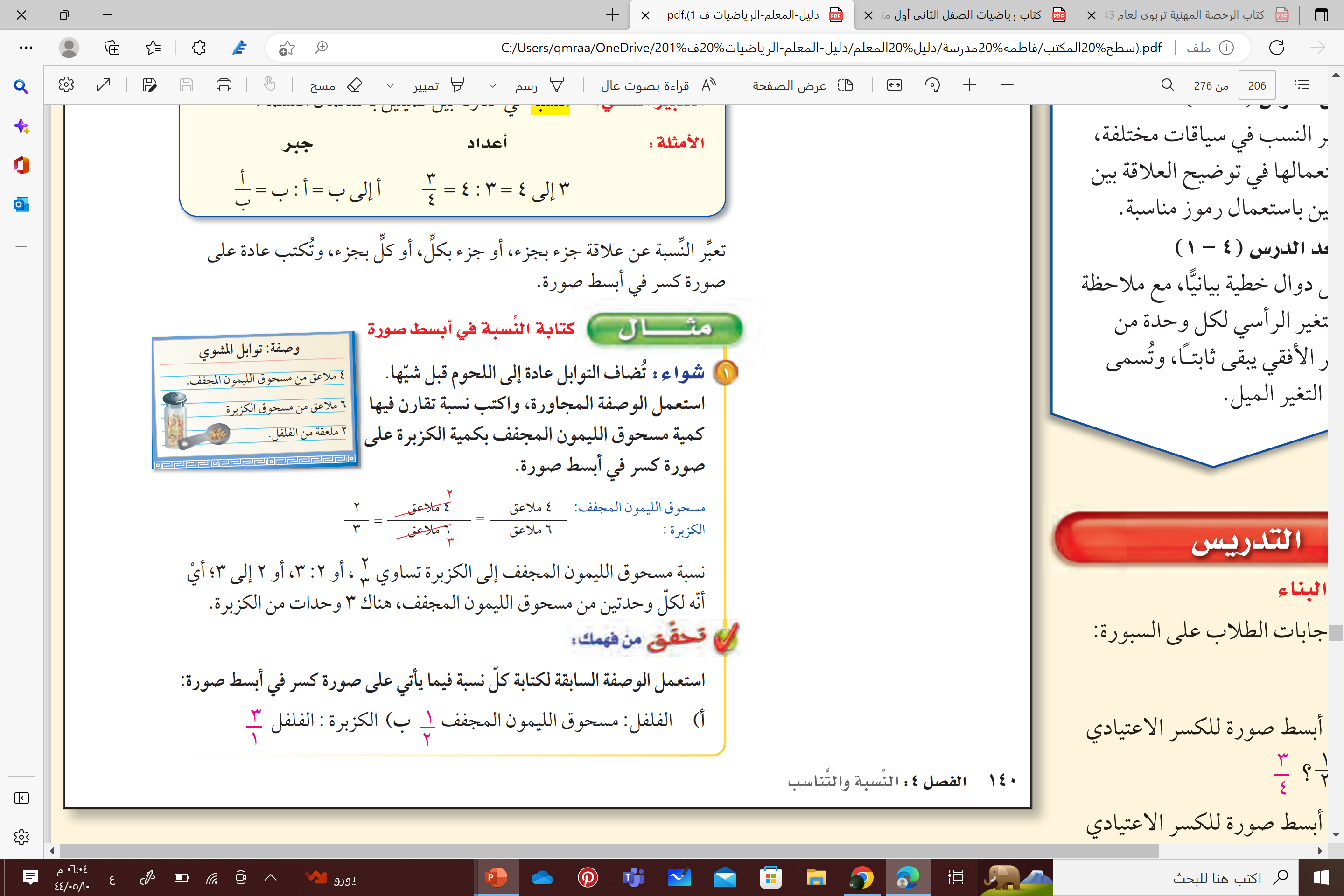 الدقيقة الواحدة
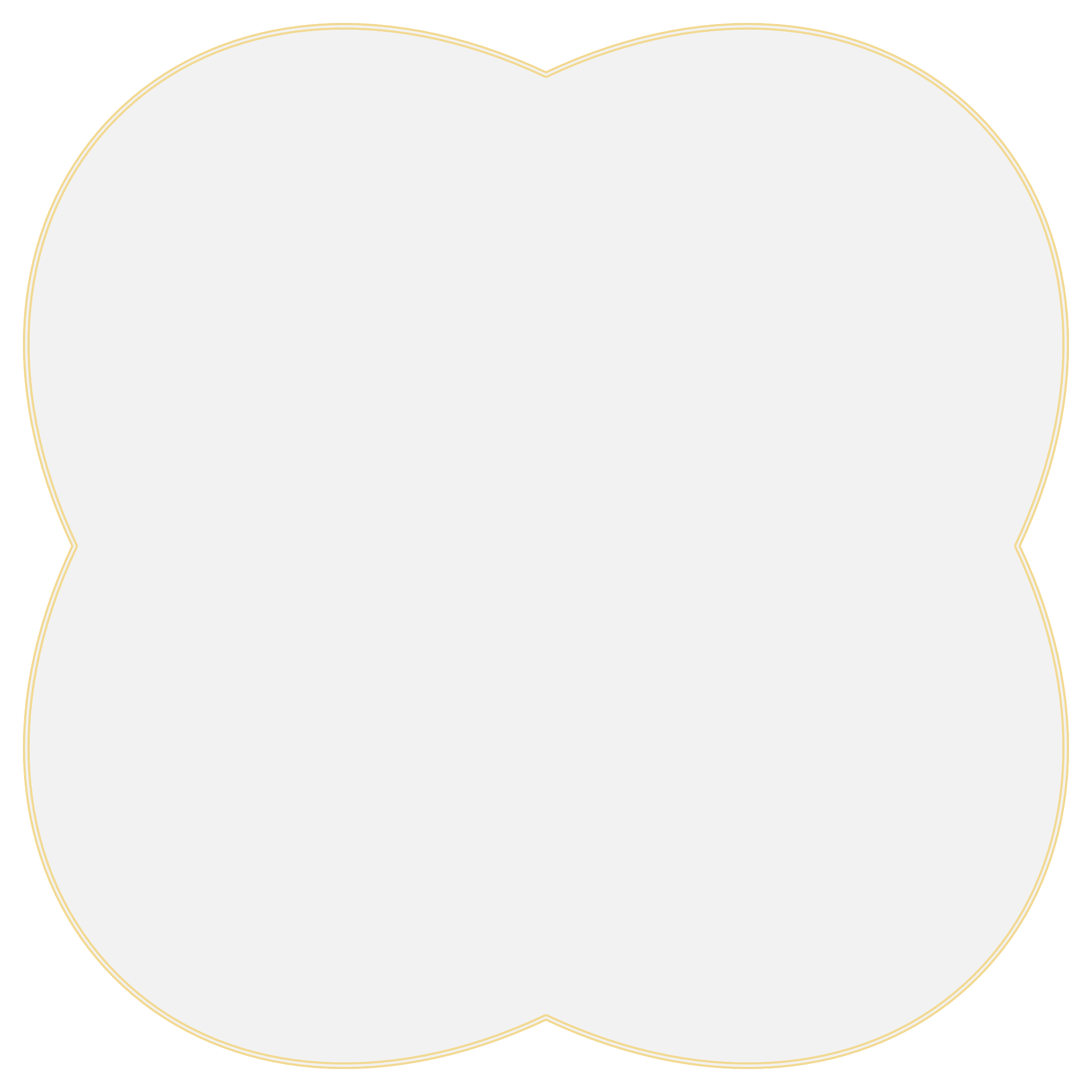 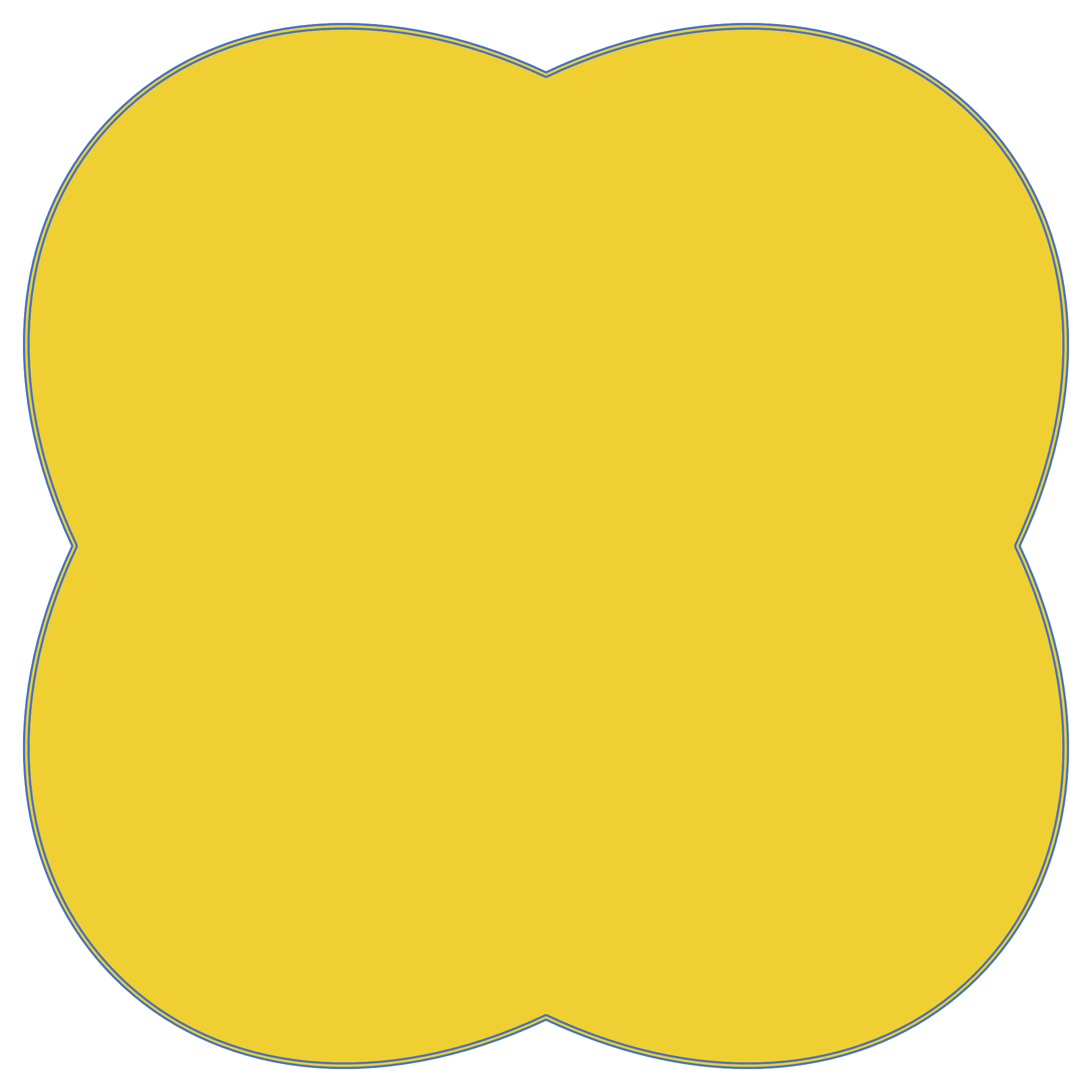 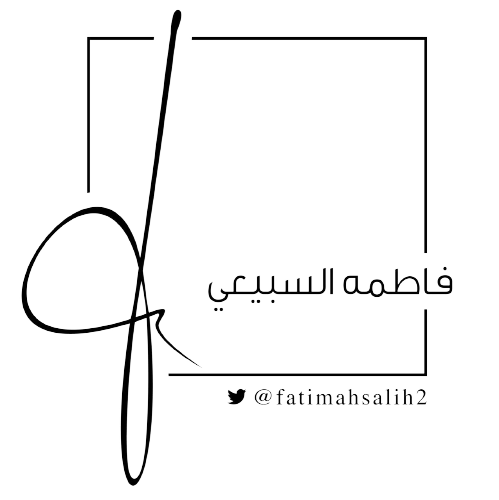 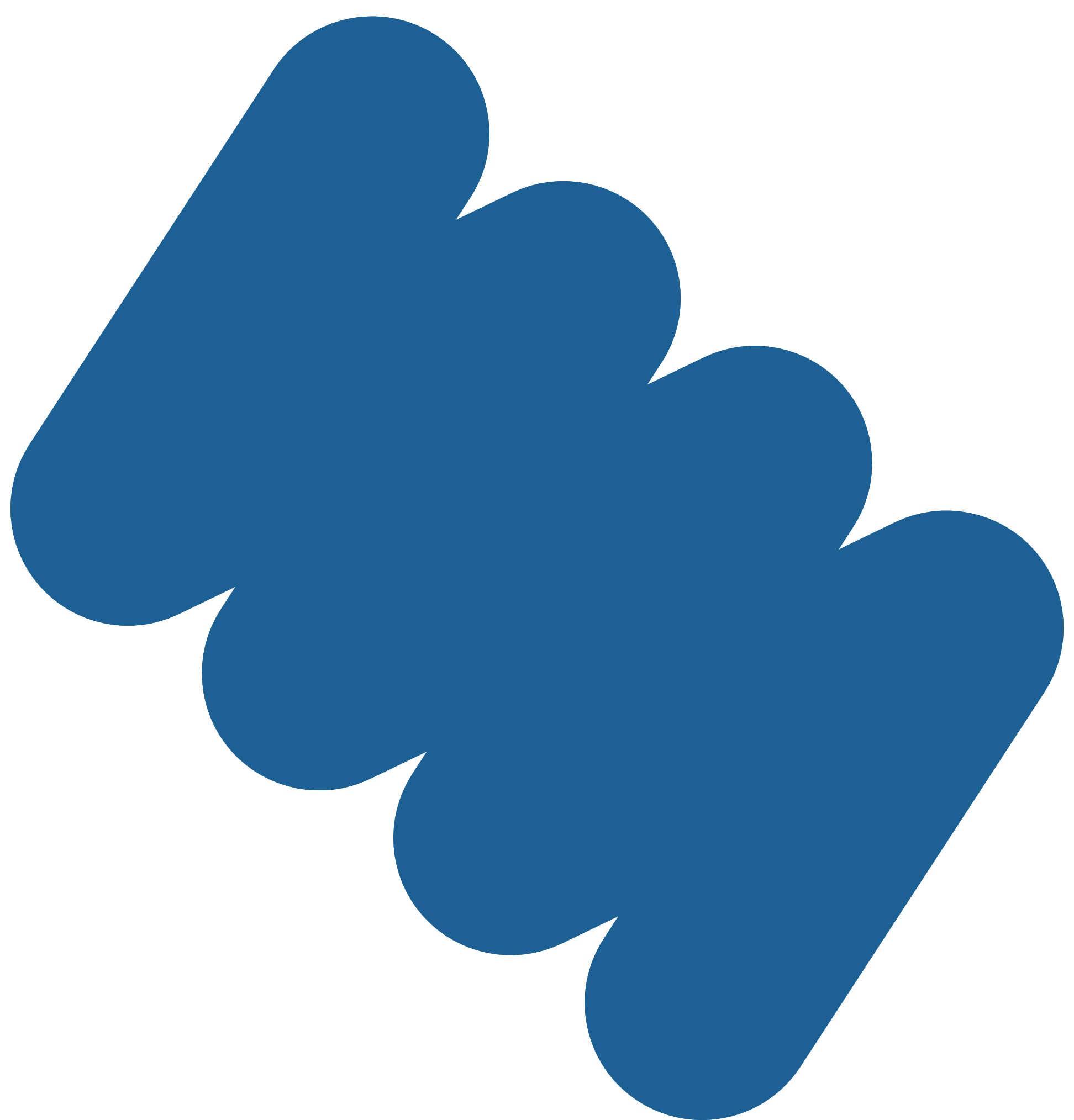 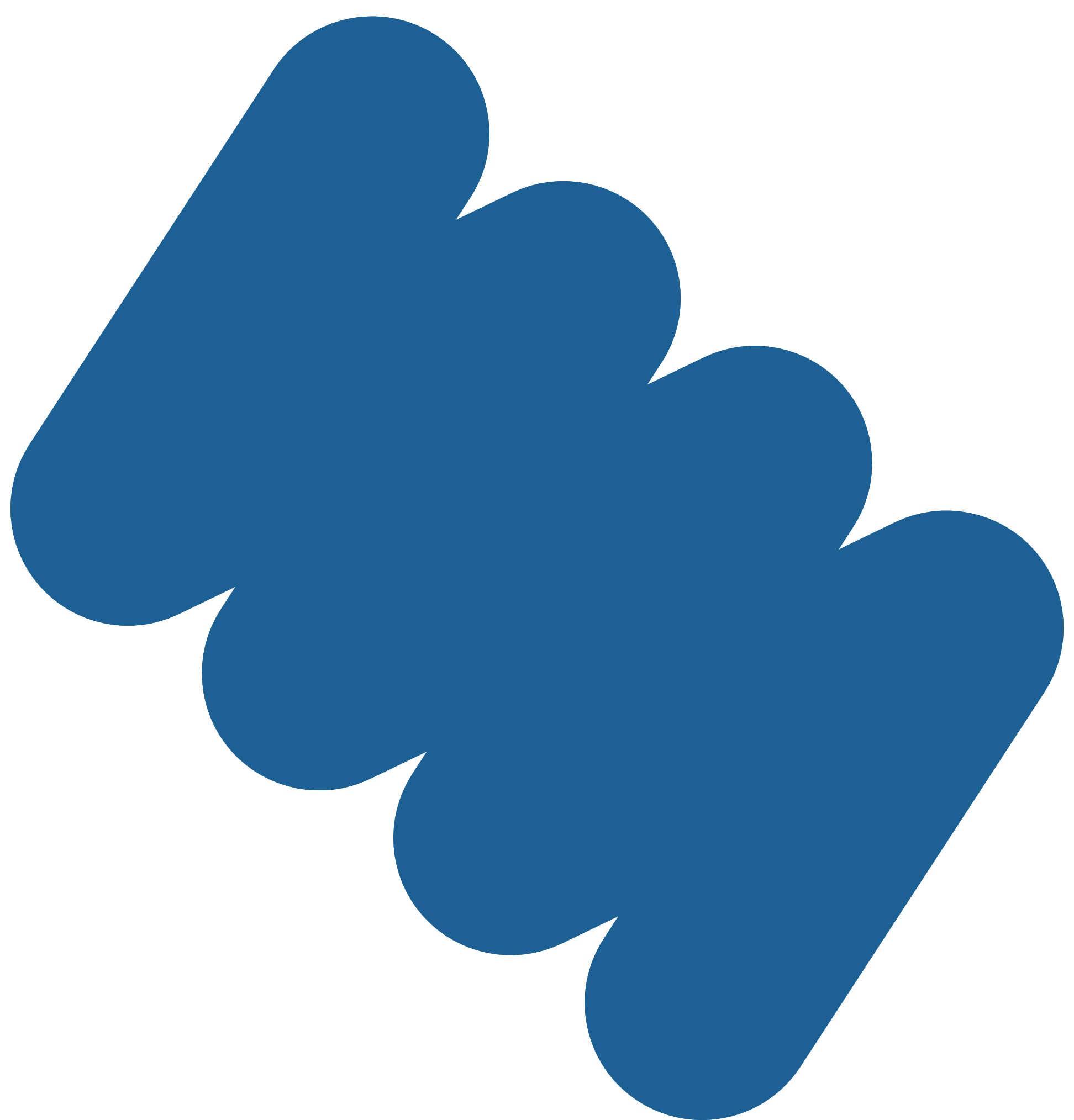 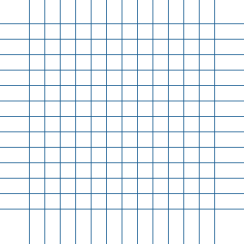 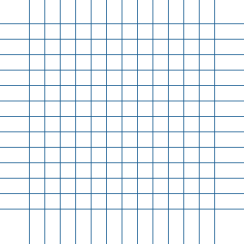 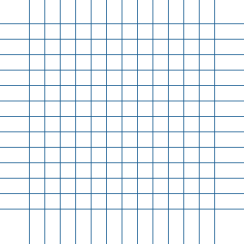 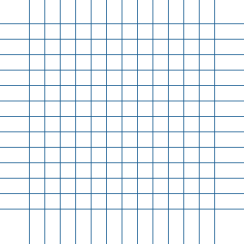 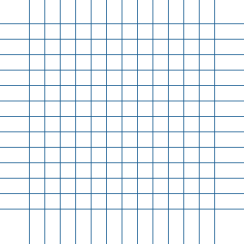 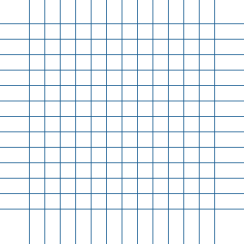 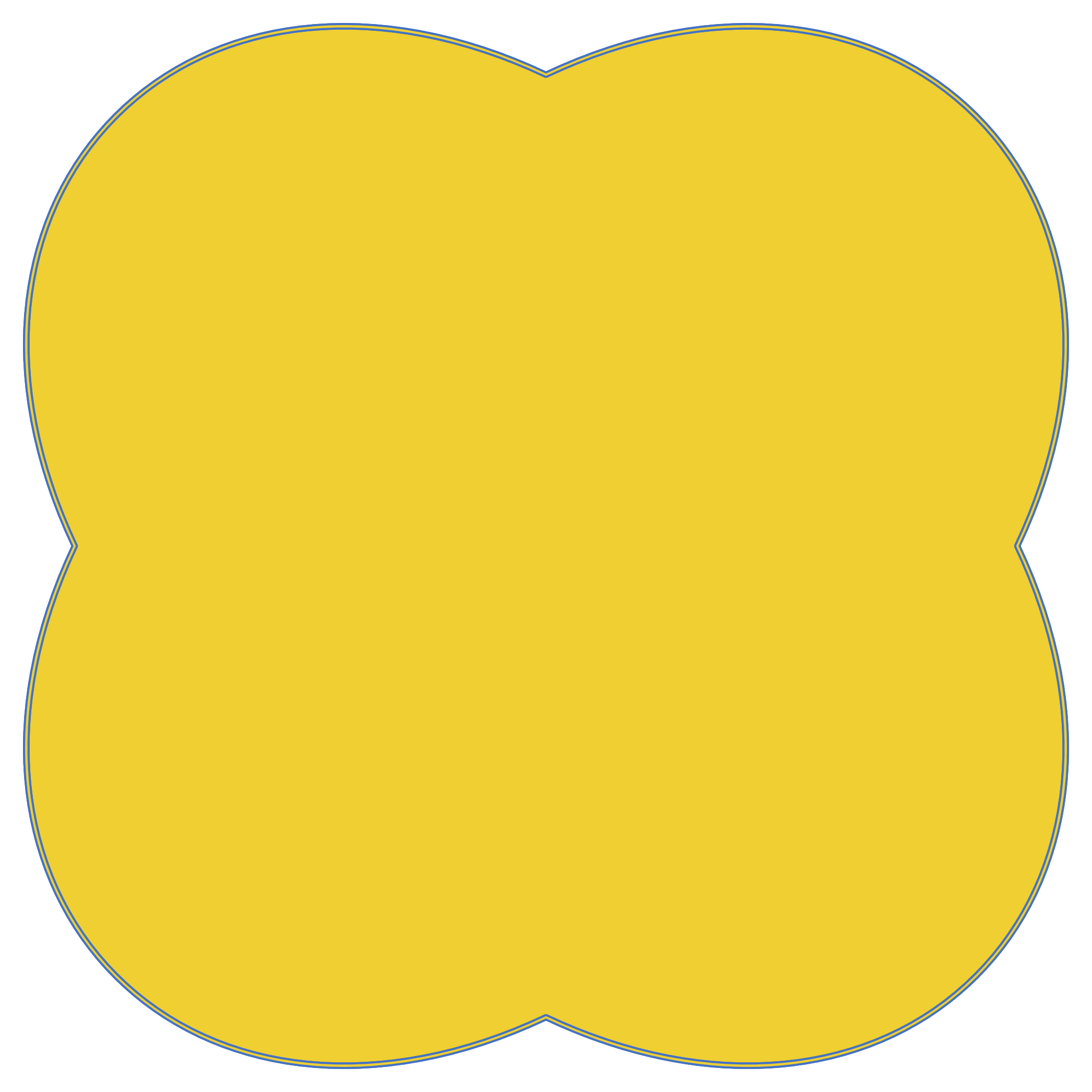 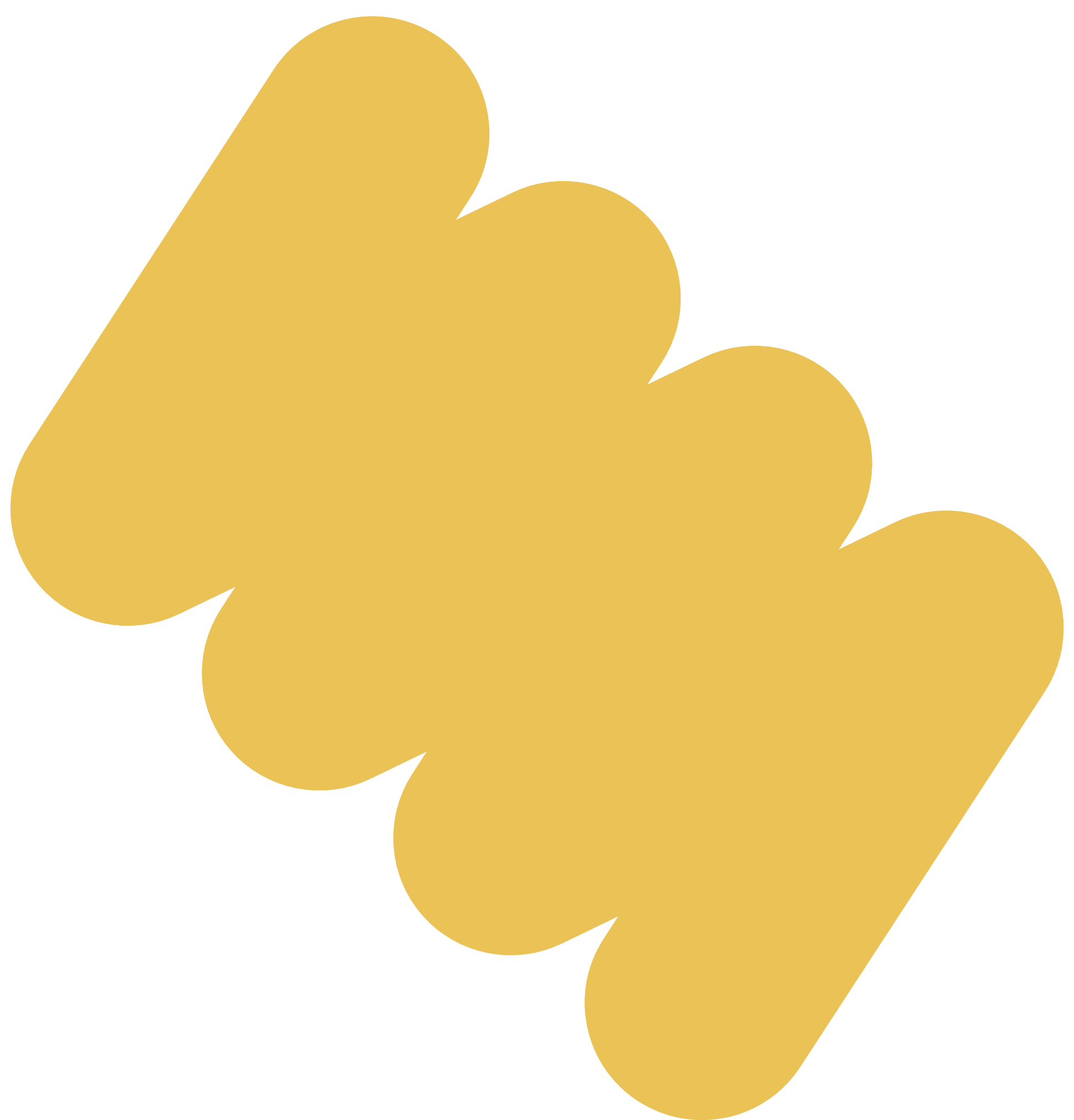 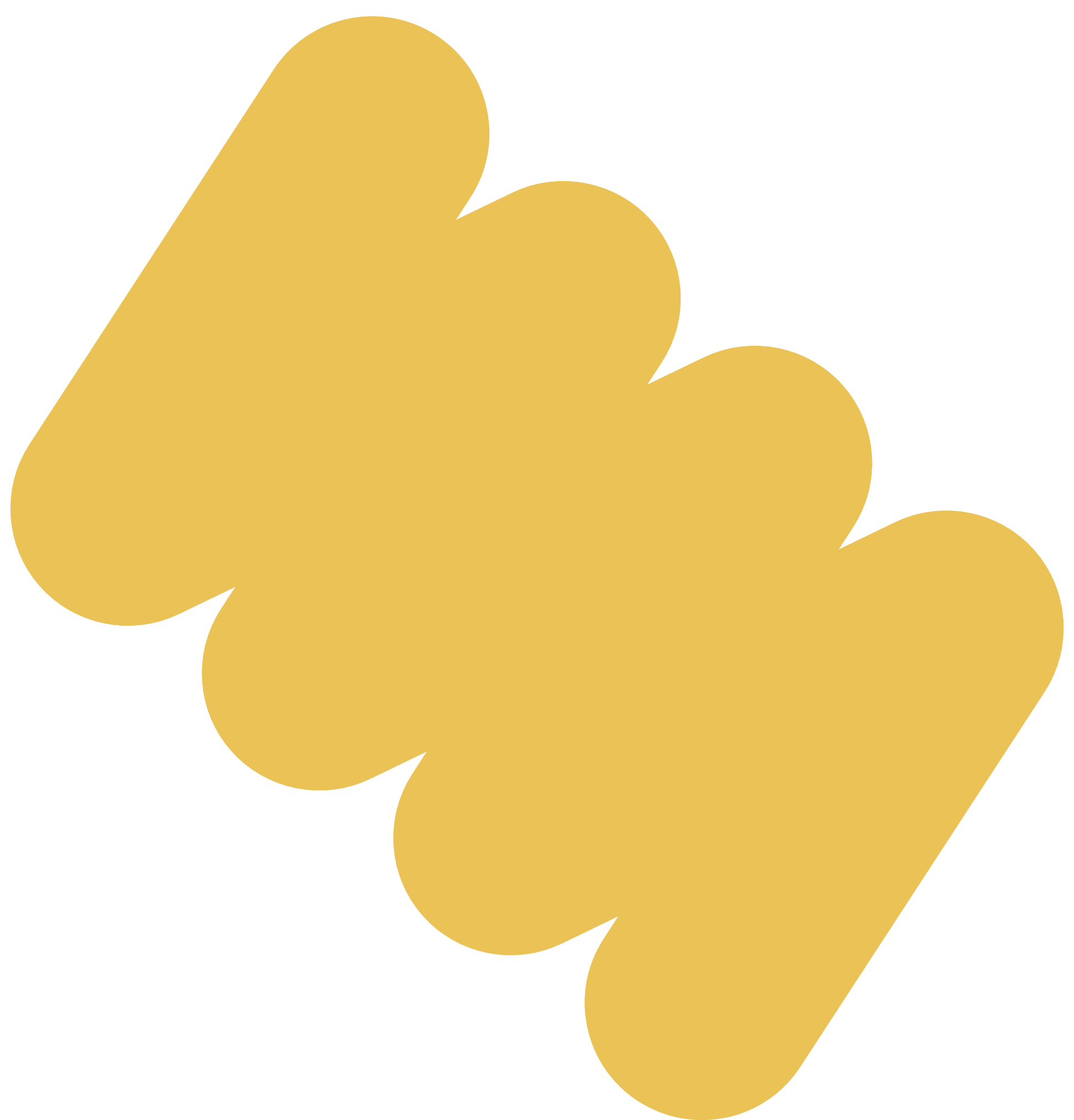 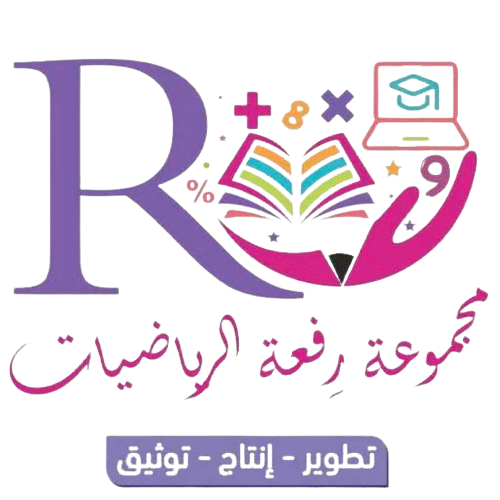 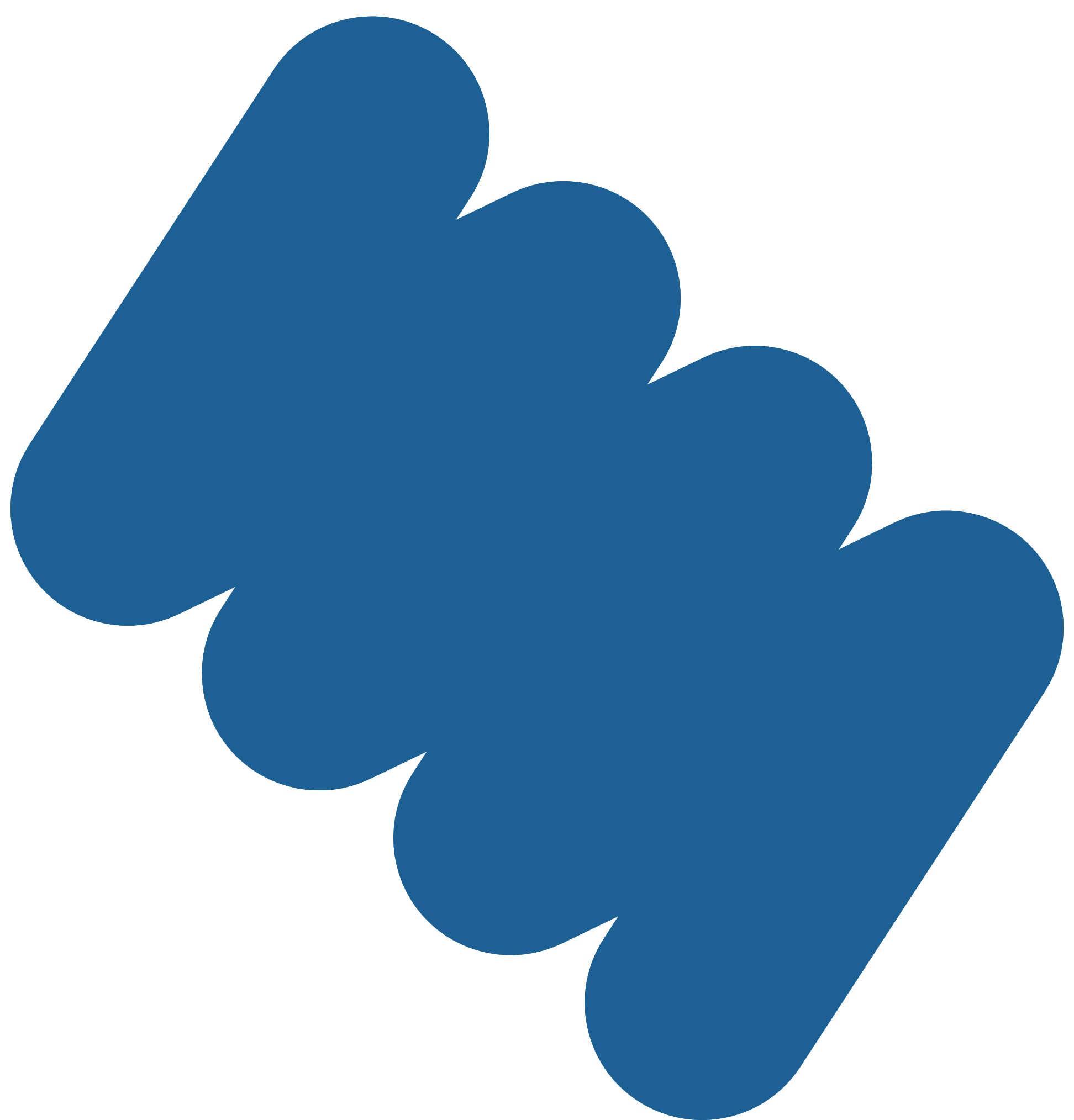 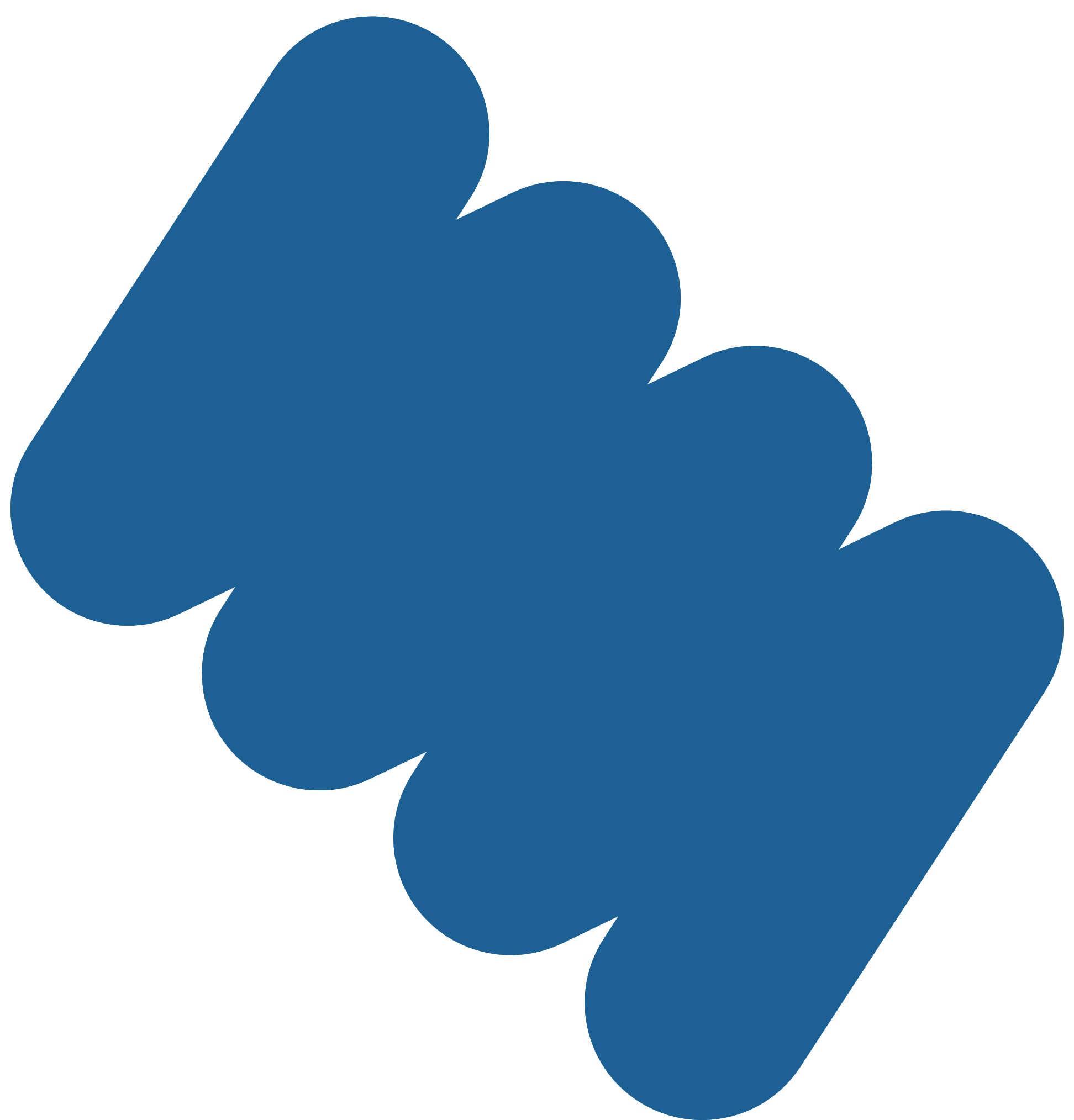 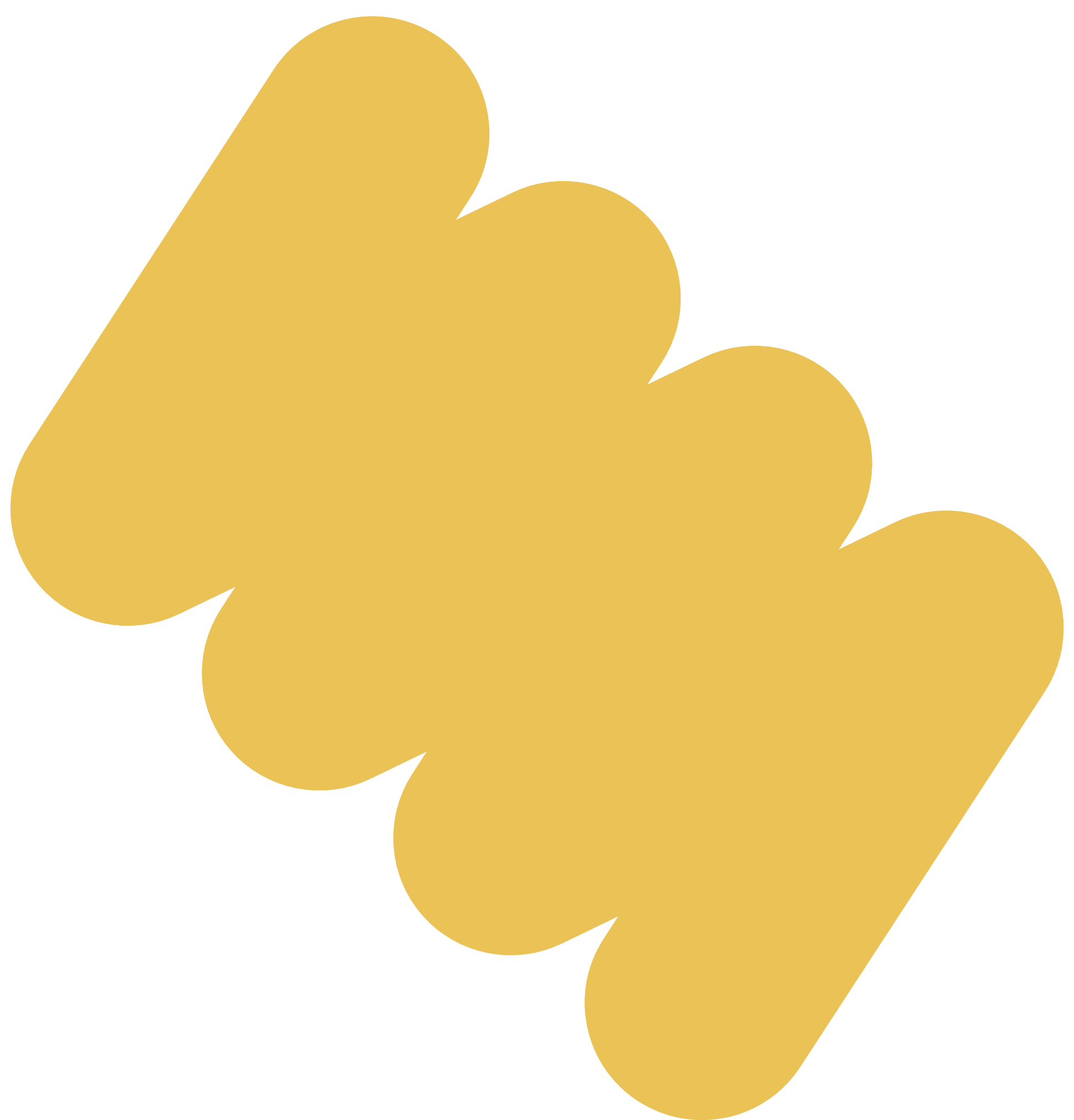 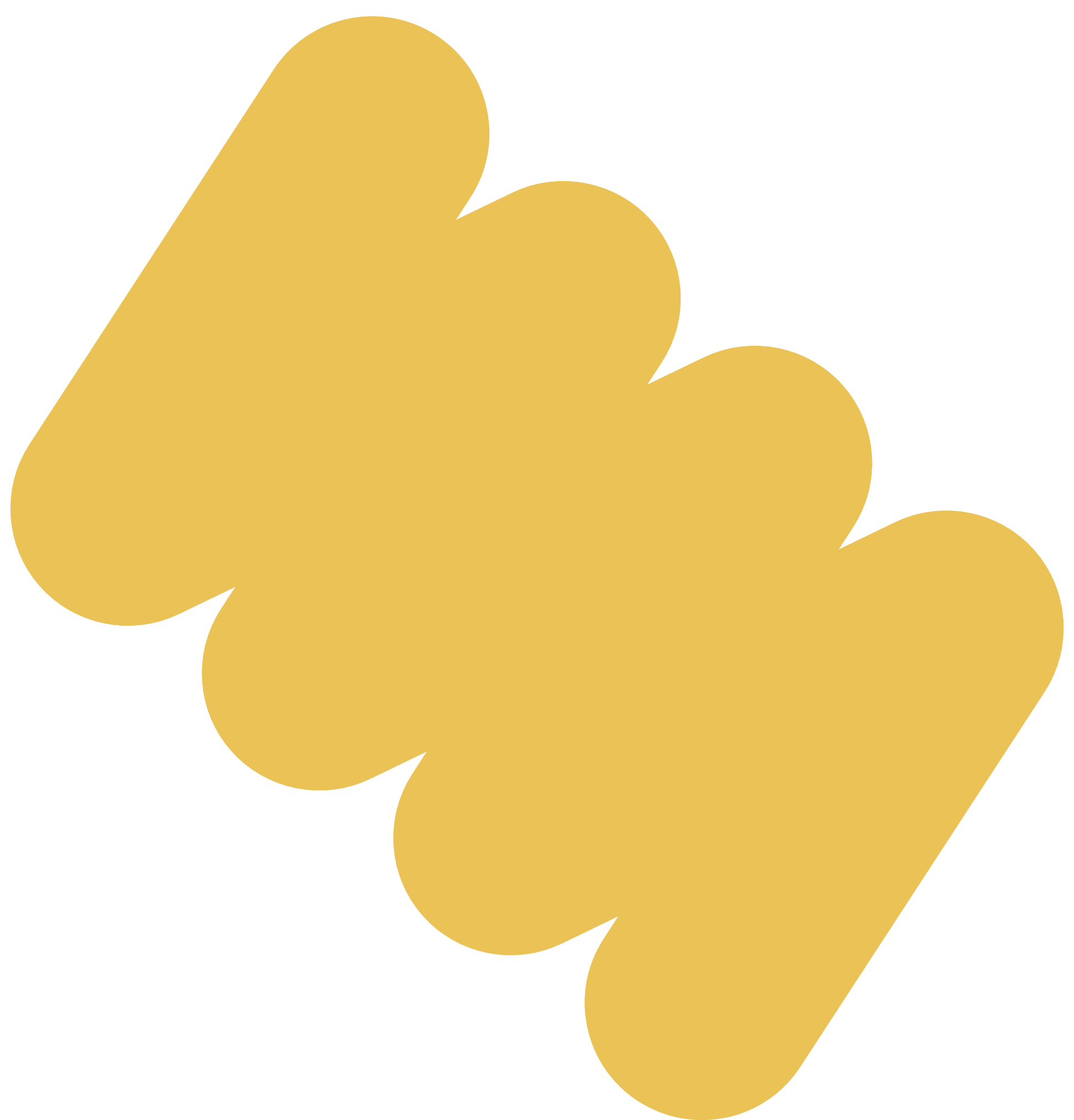 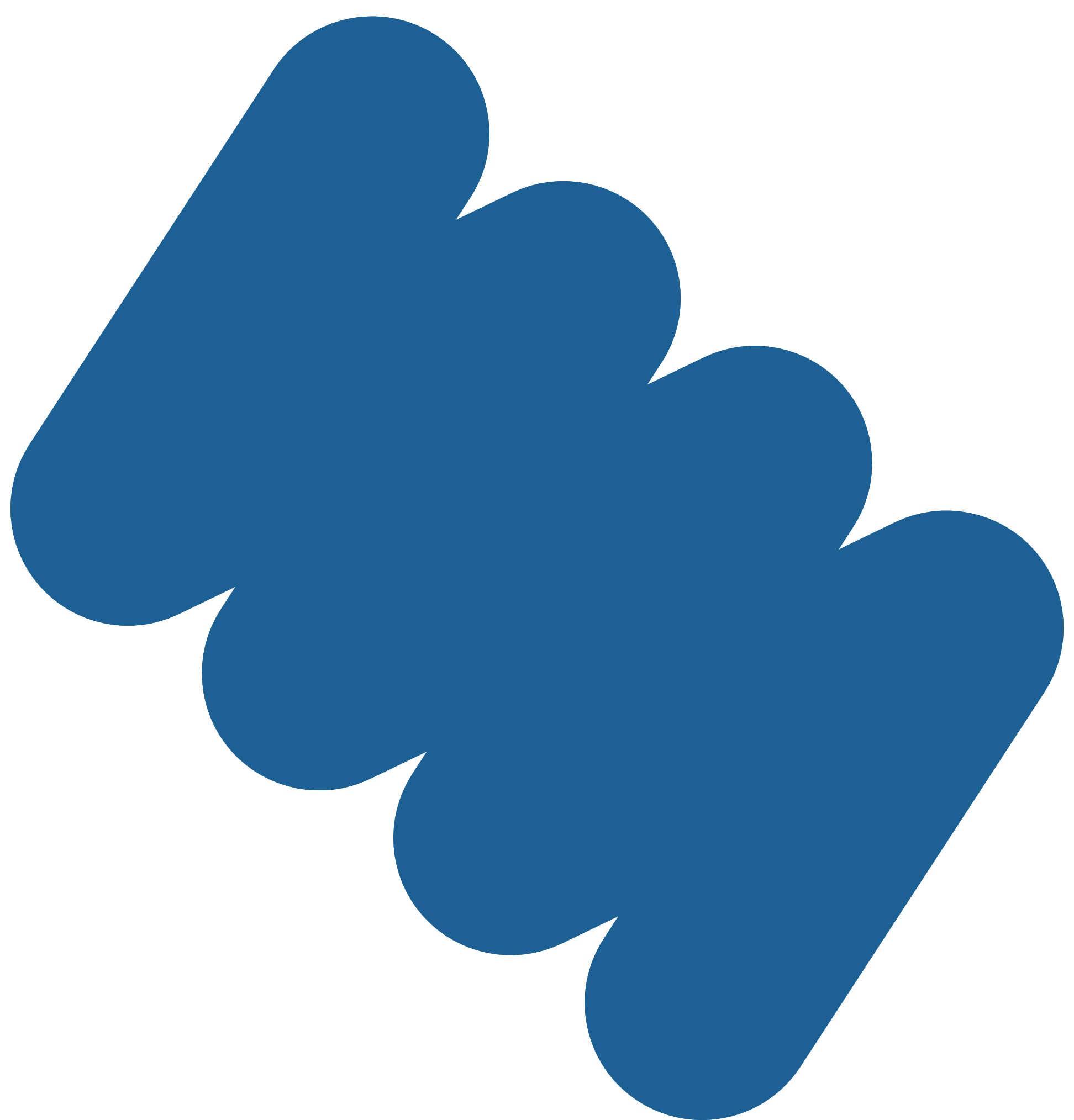 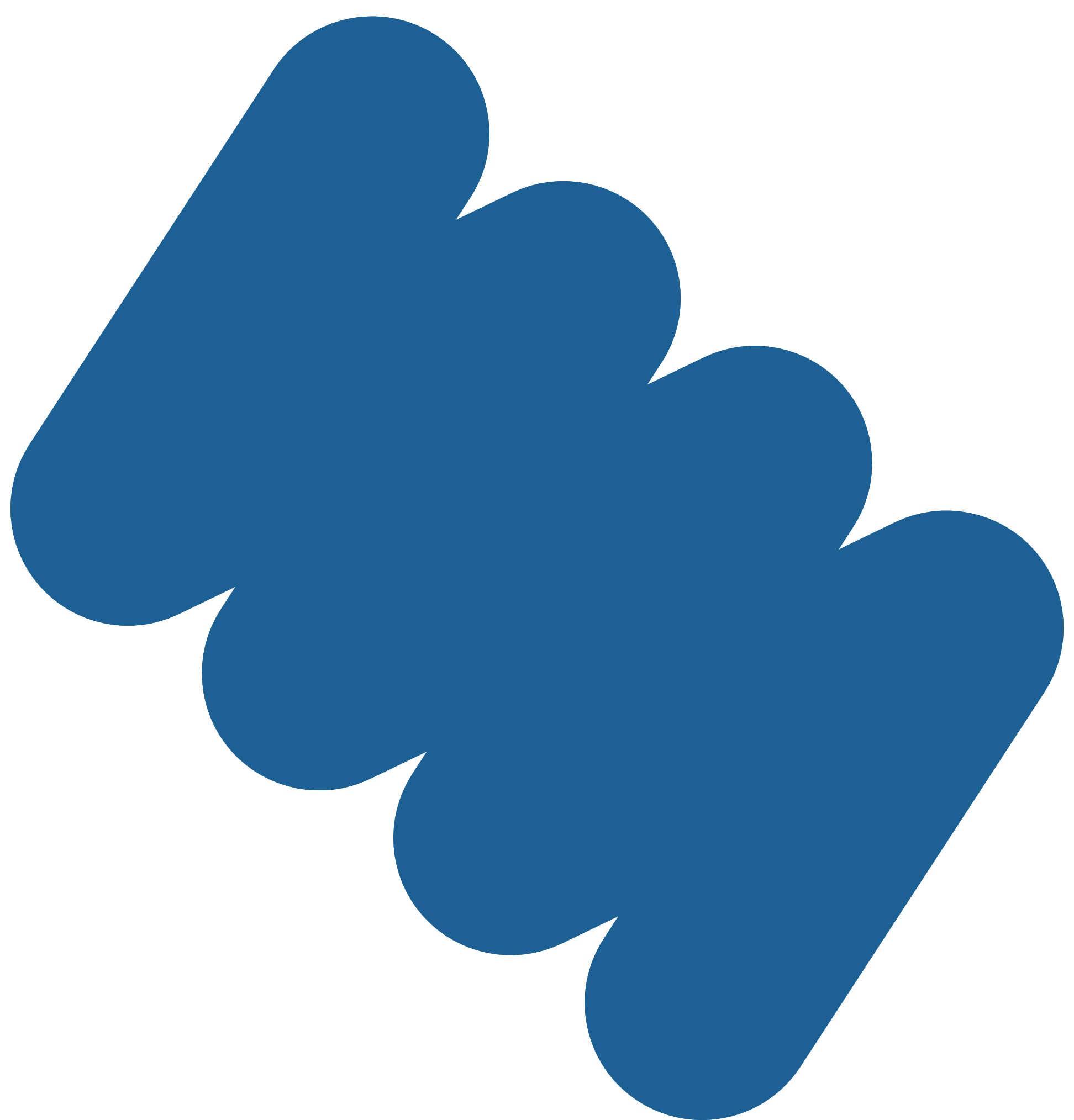 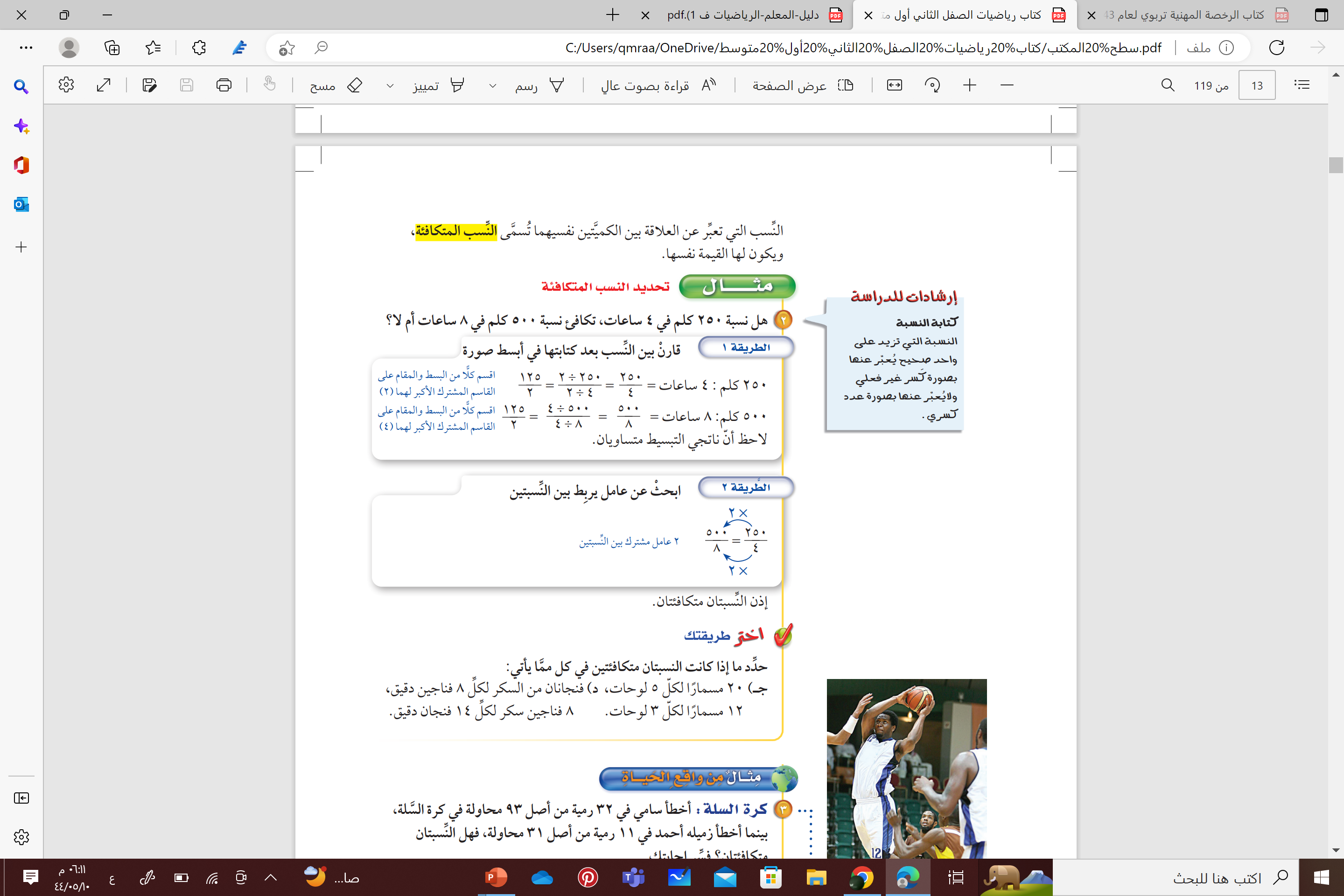 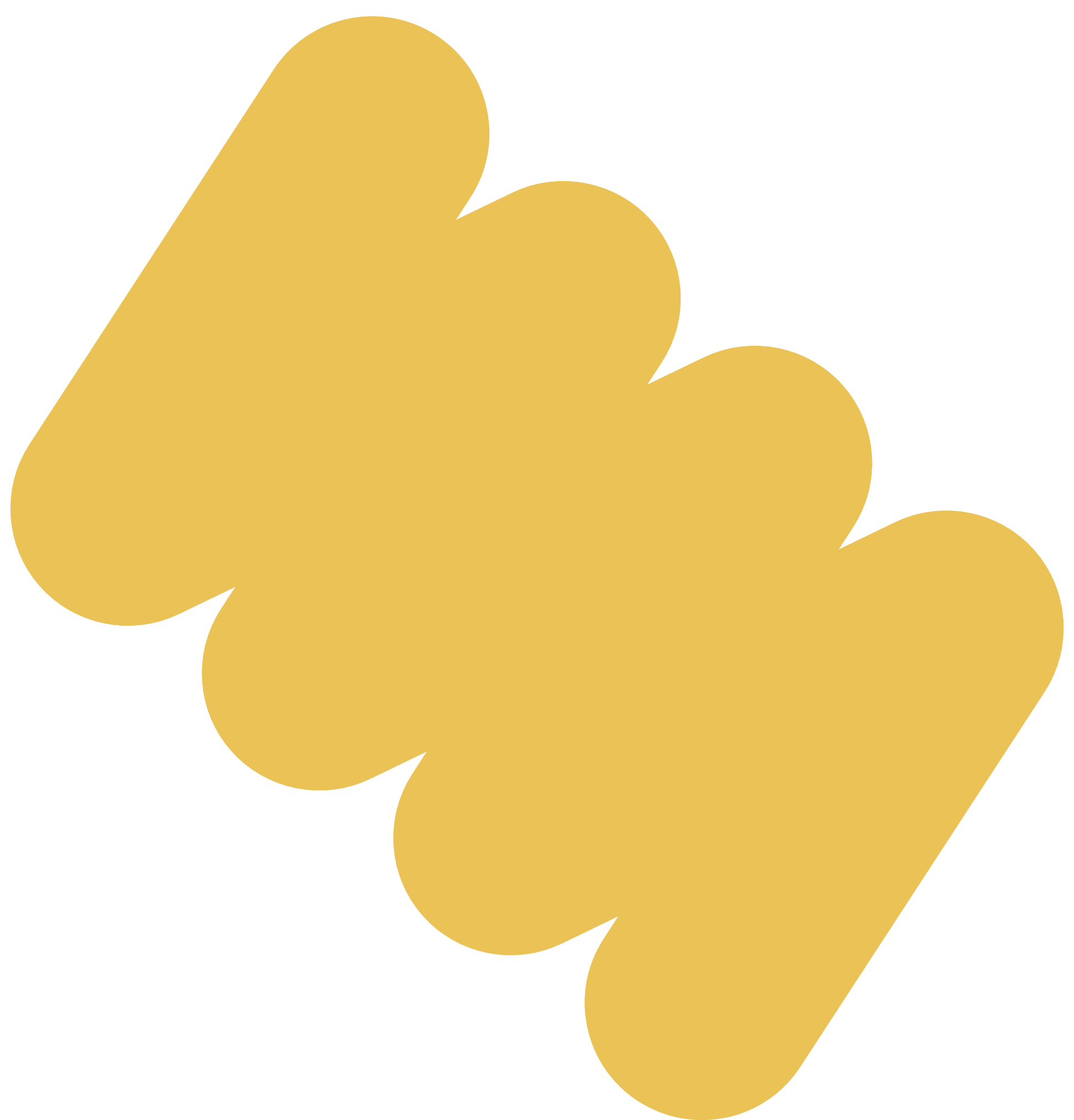 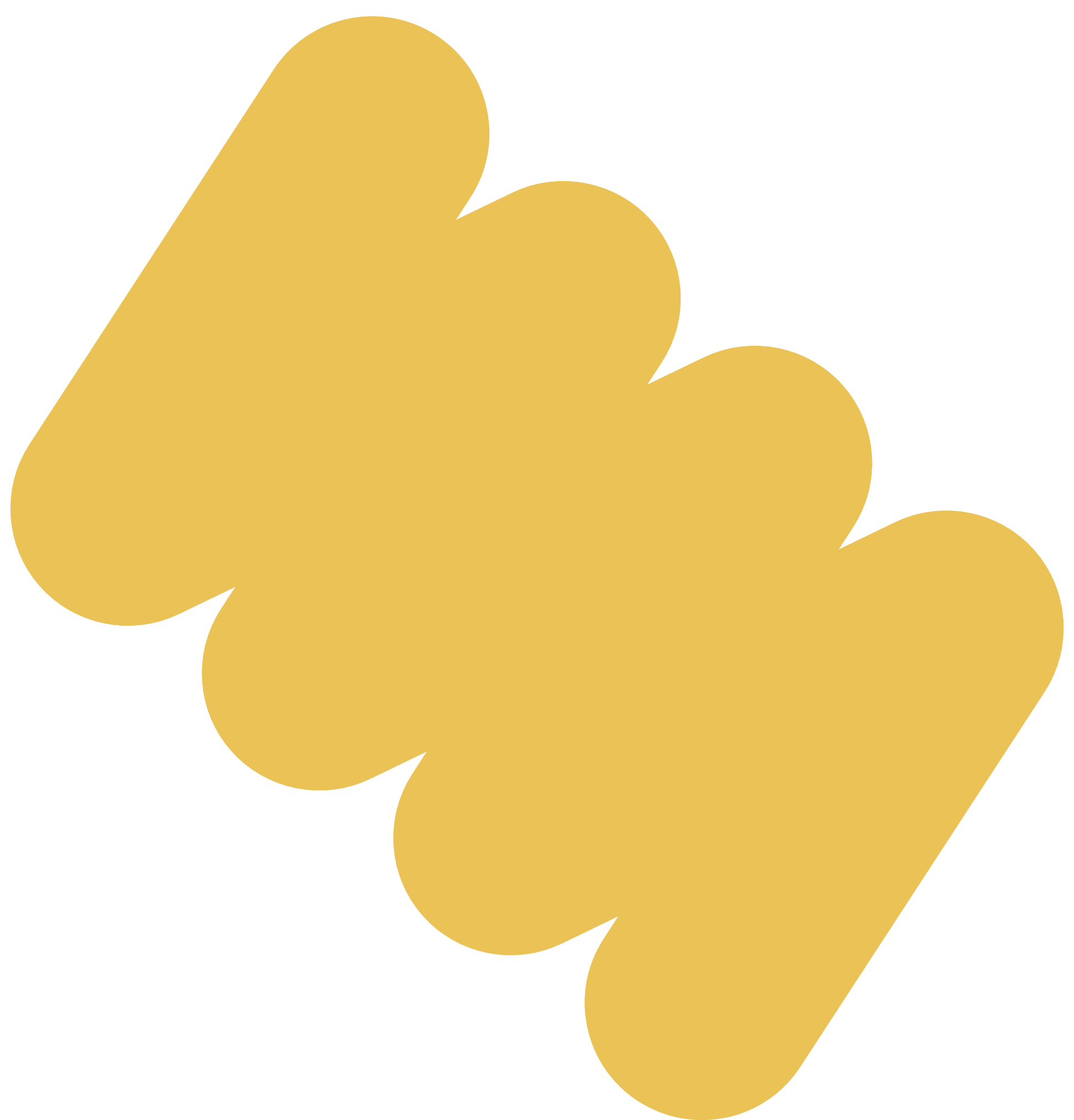 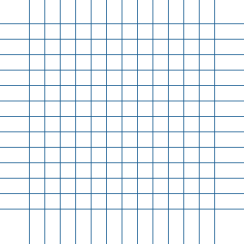 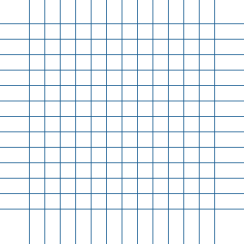 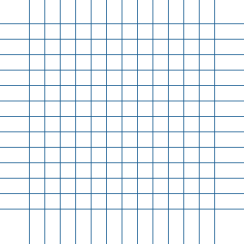 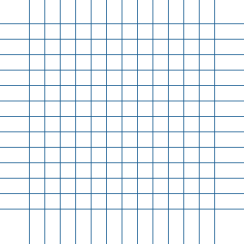 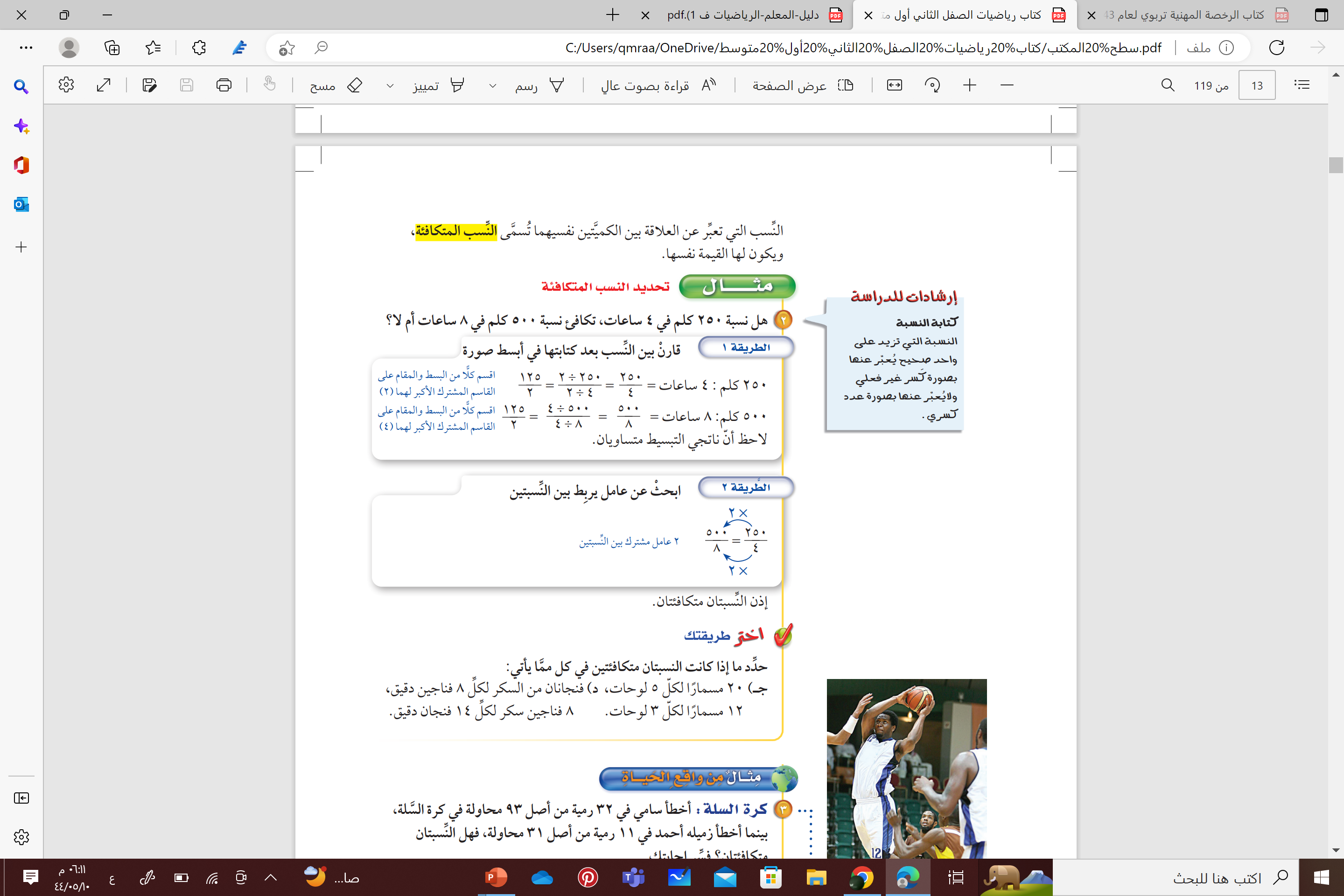 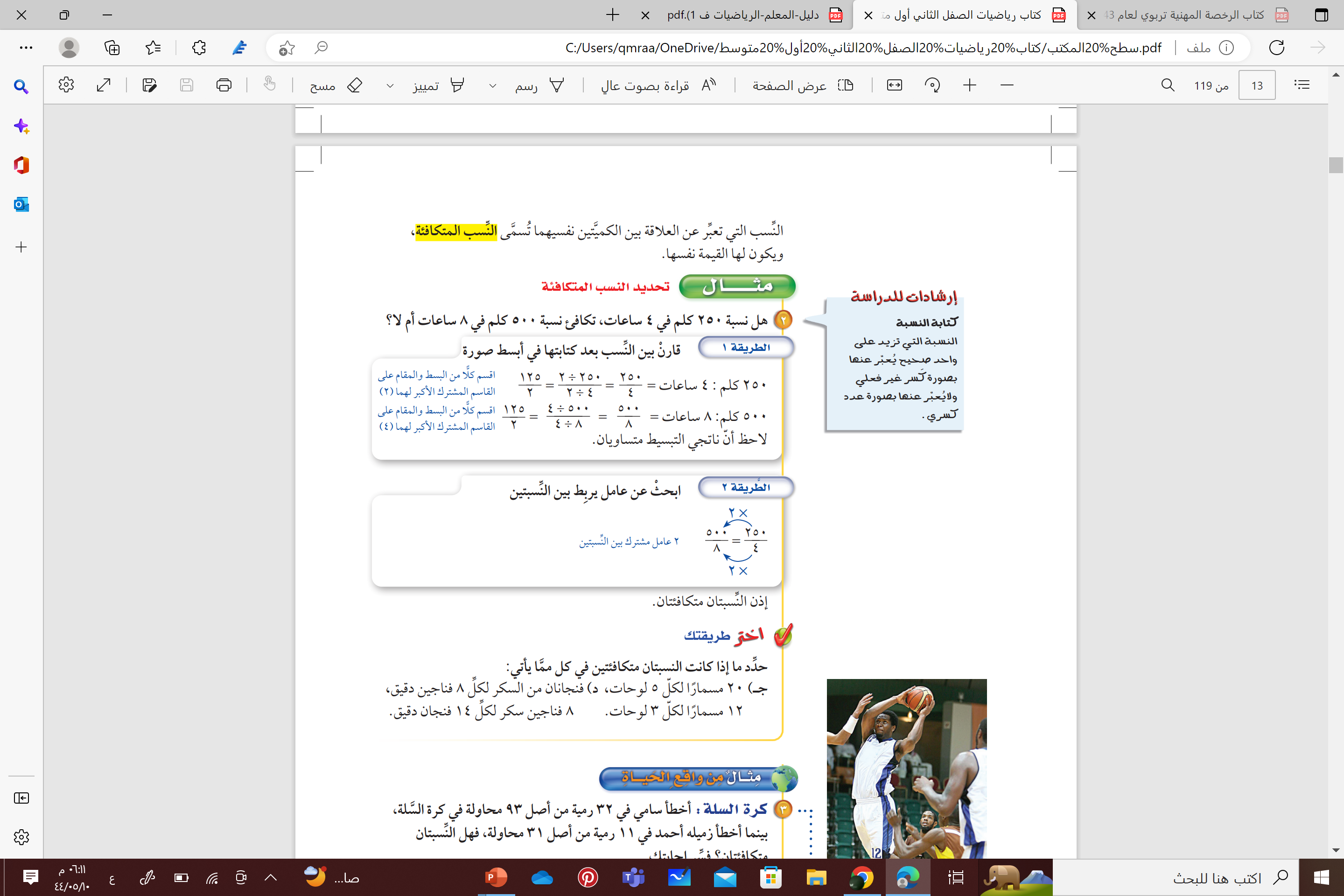 القراءة المبصرة
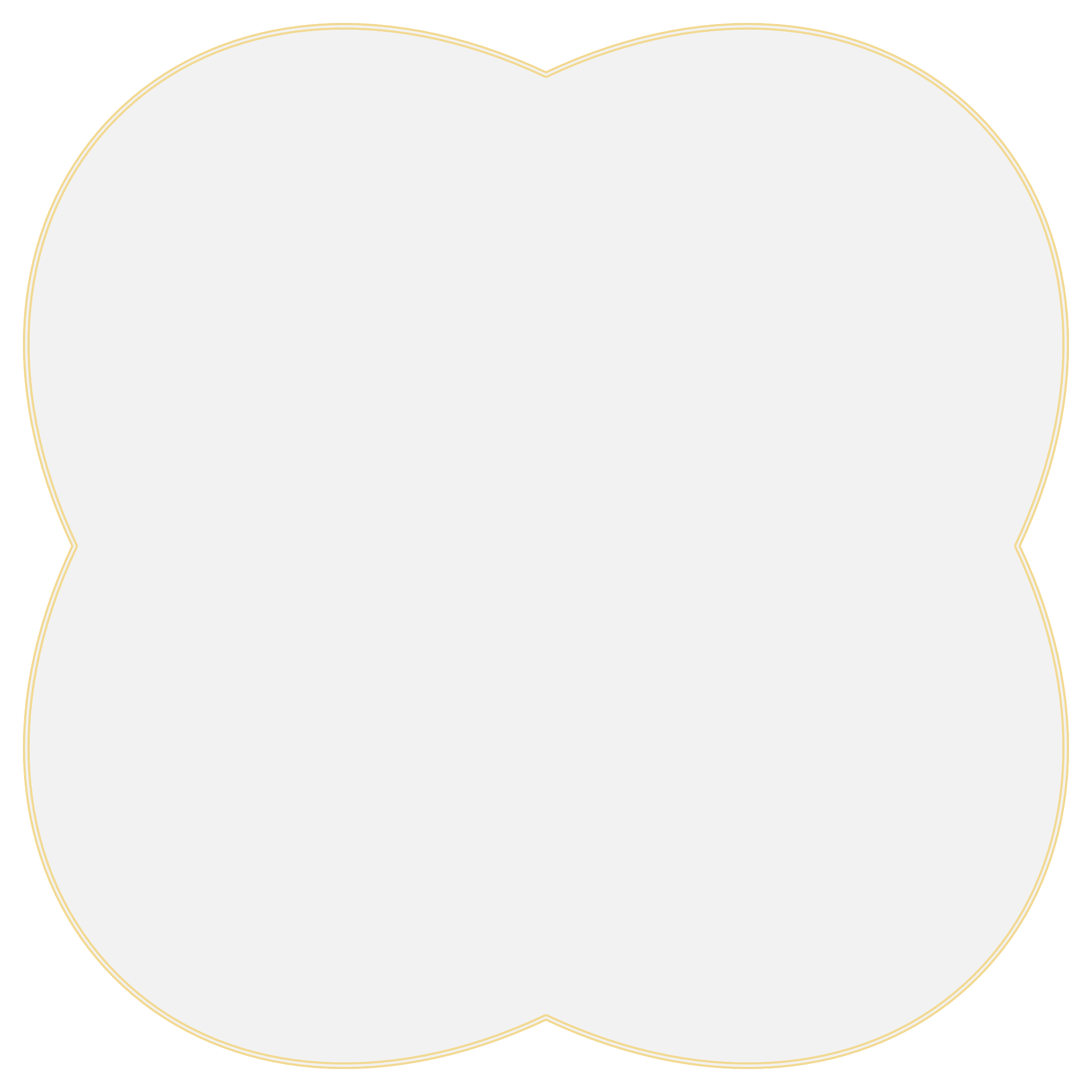 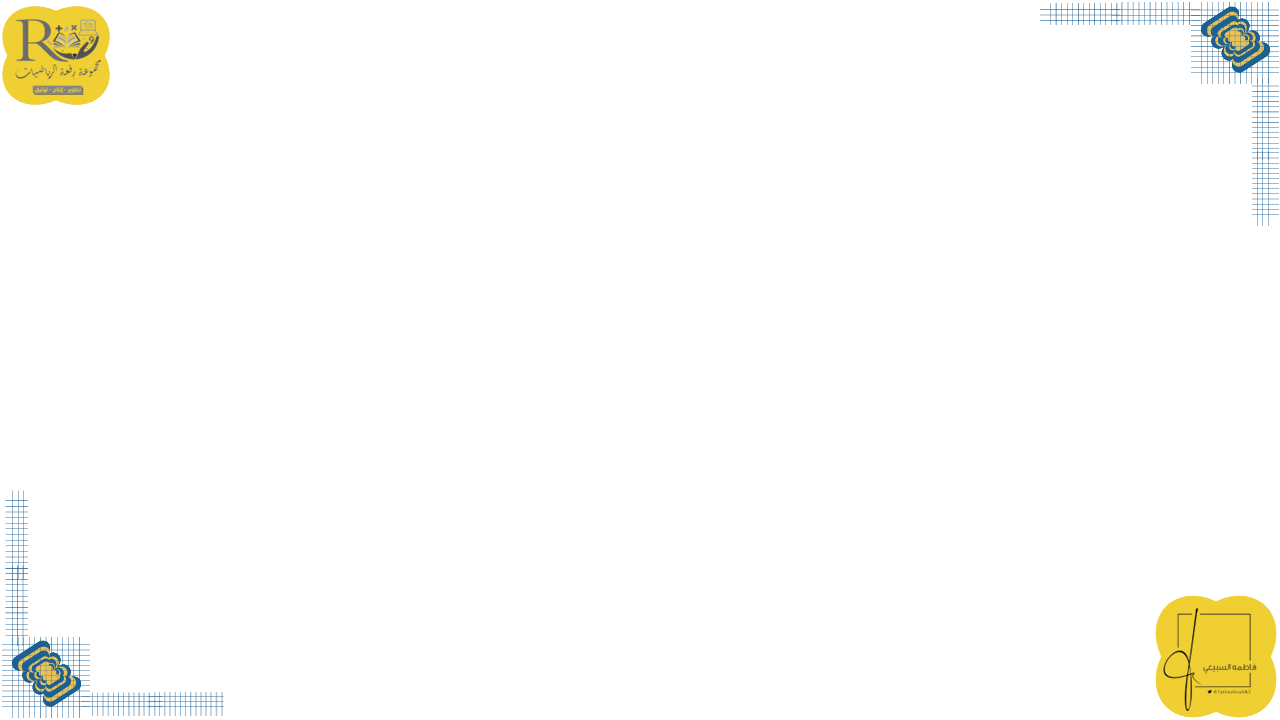 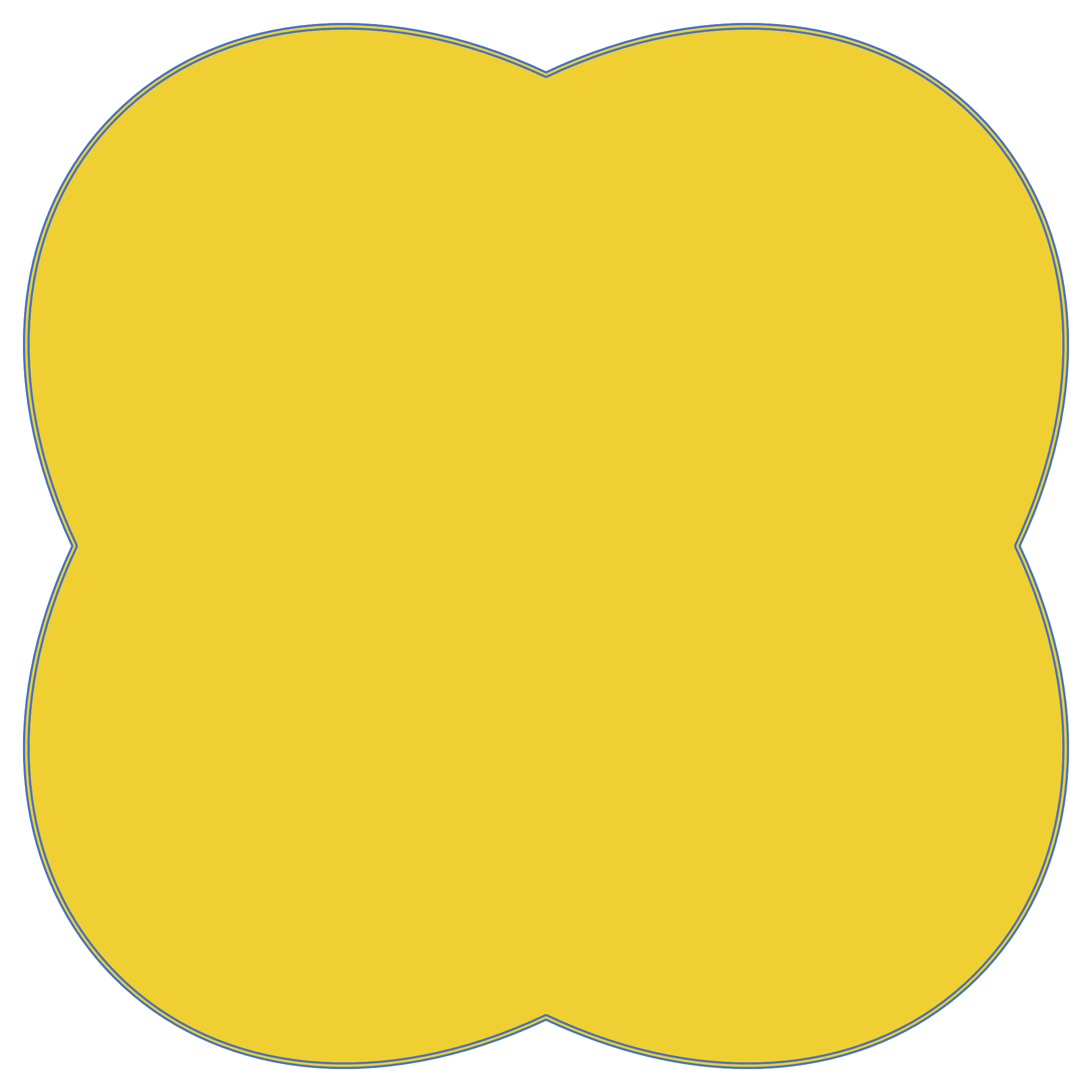 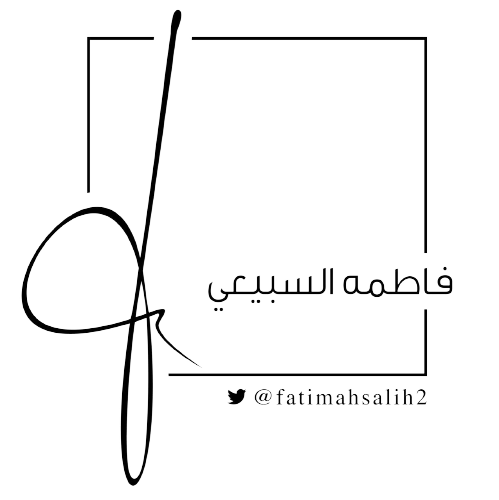 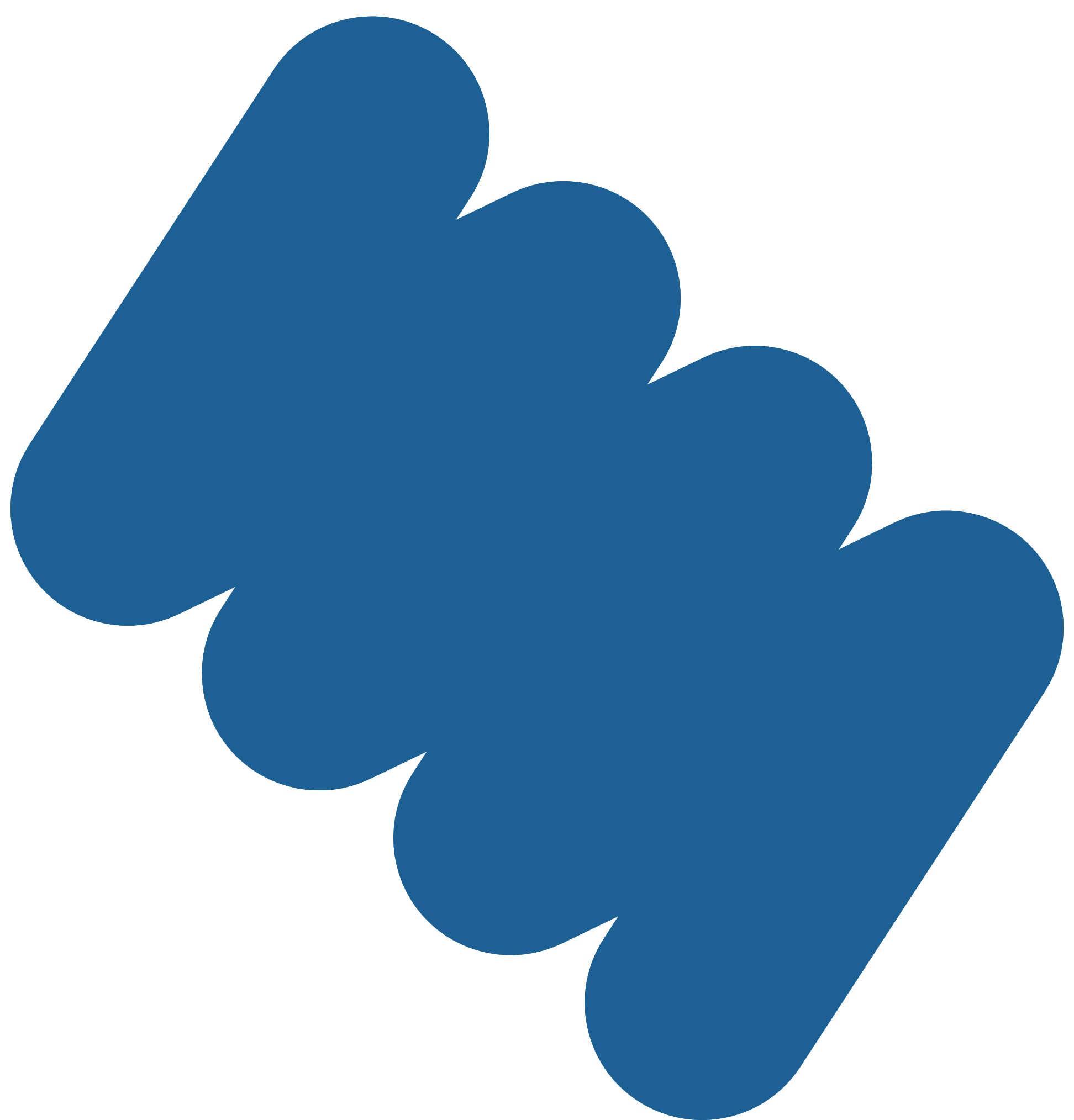 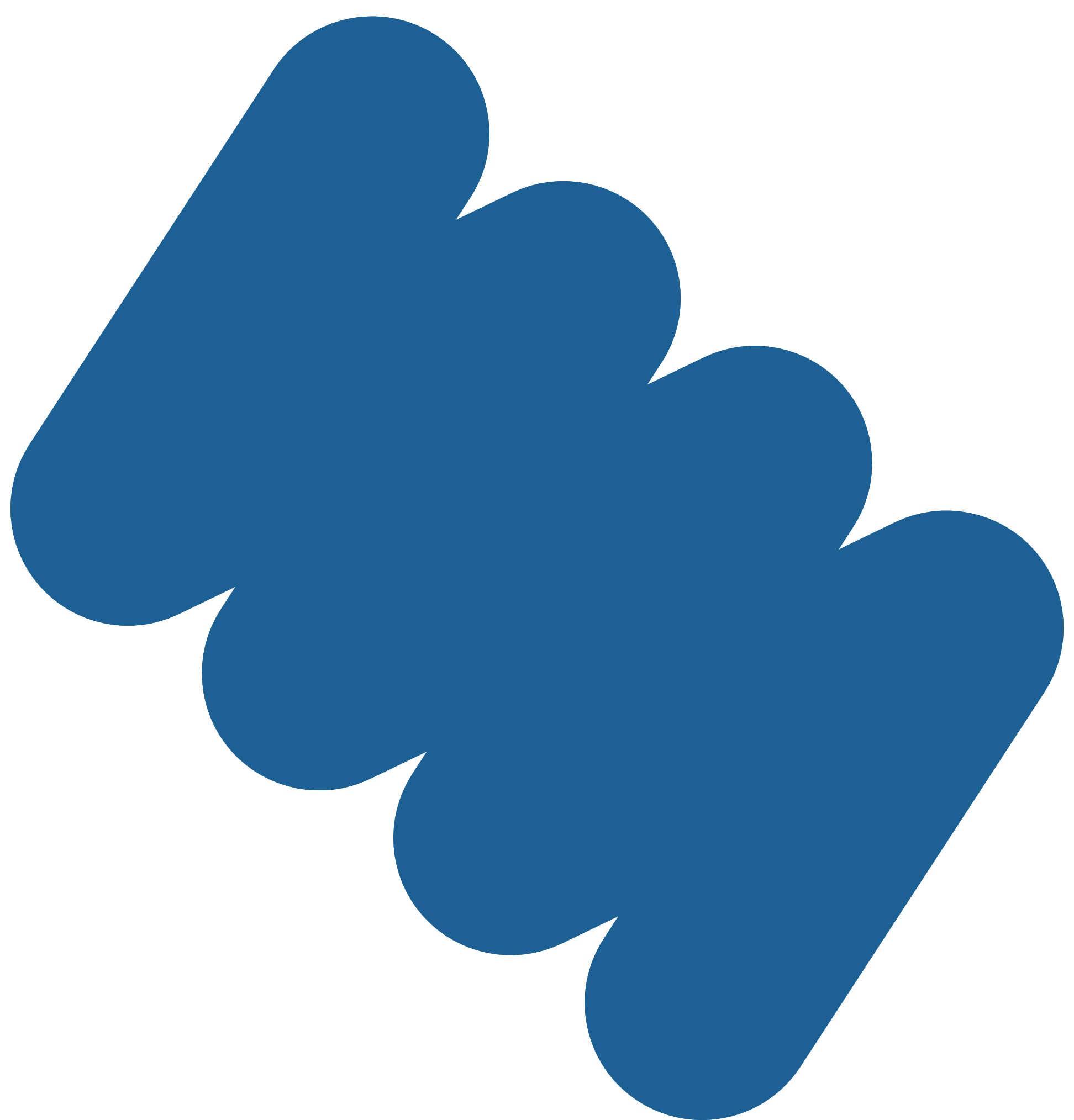 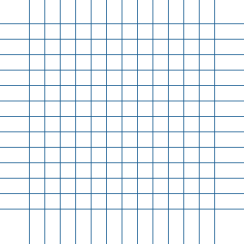 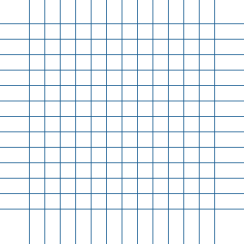 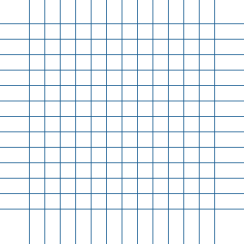 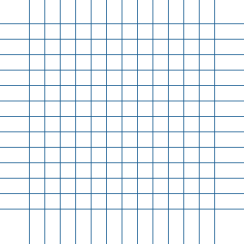 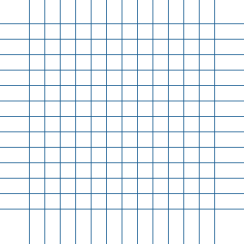 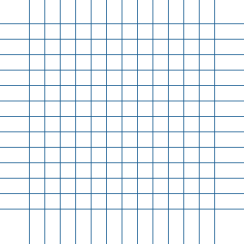 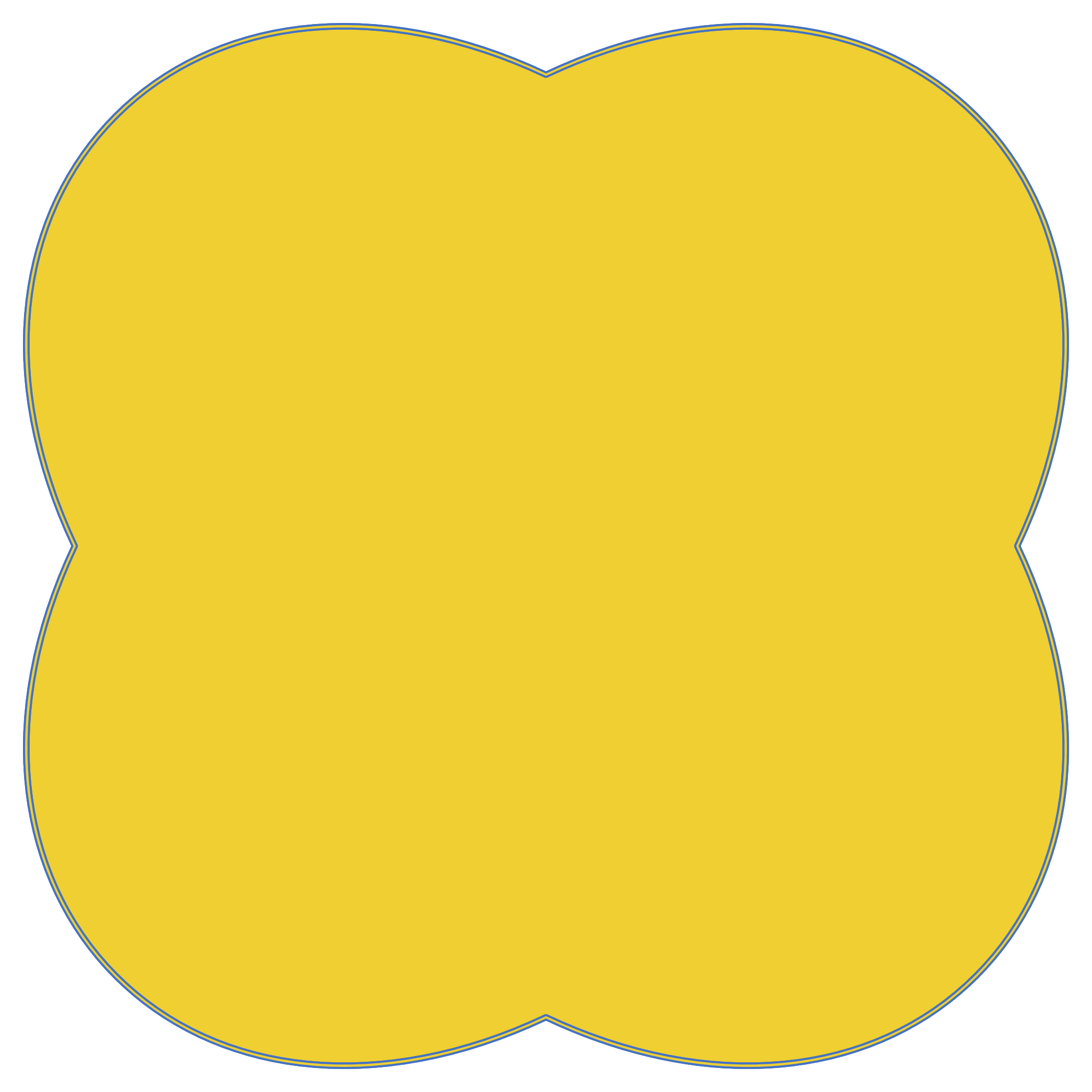 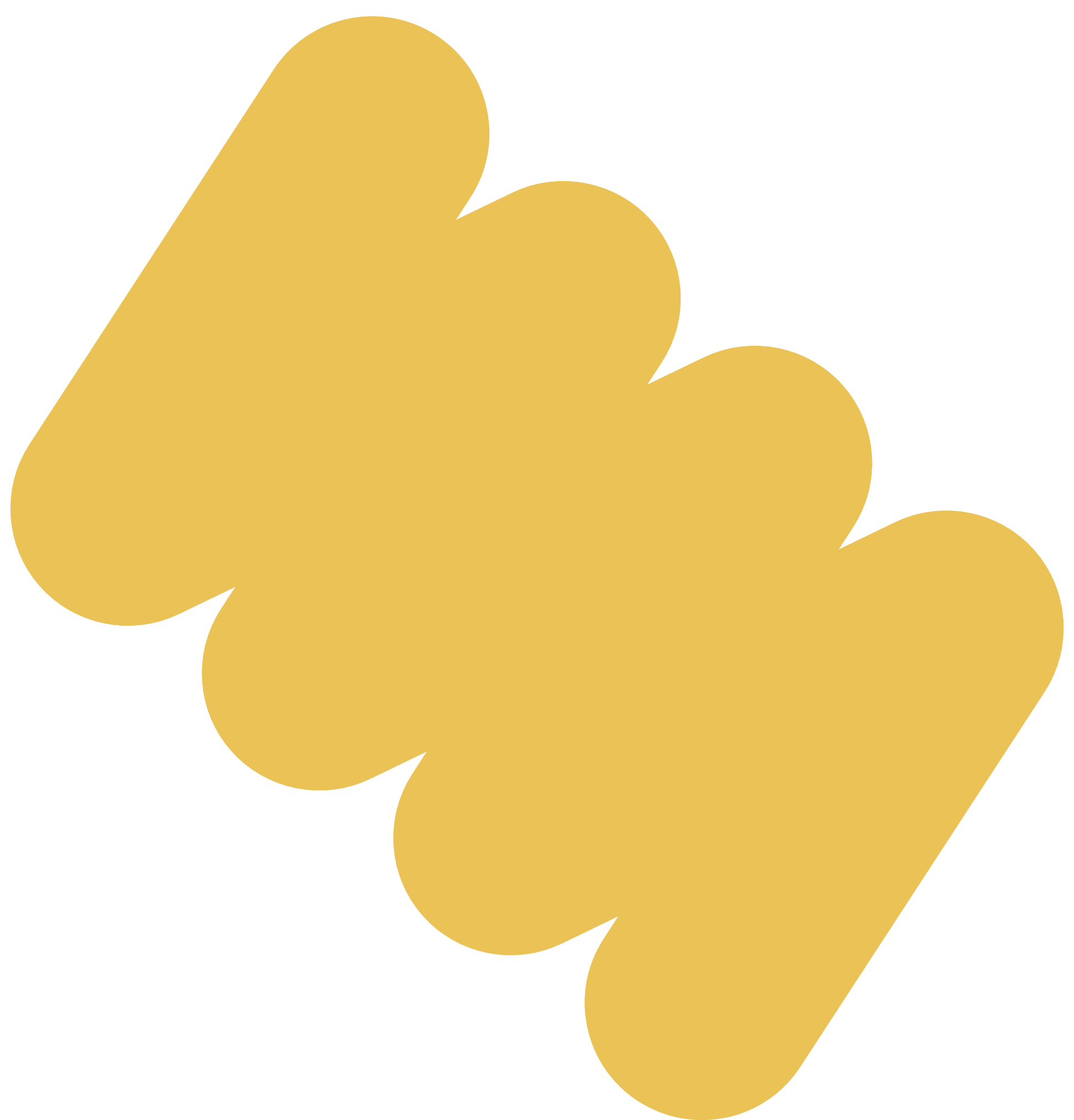 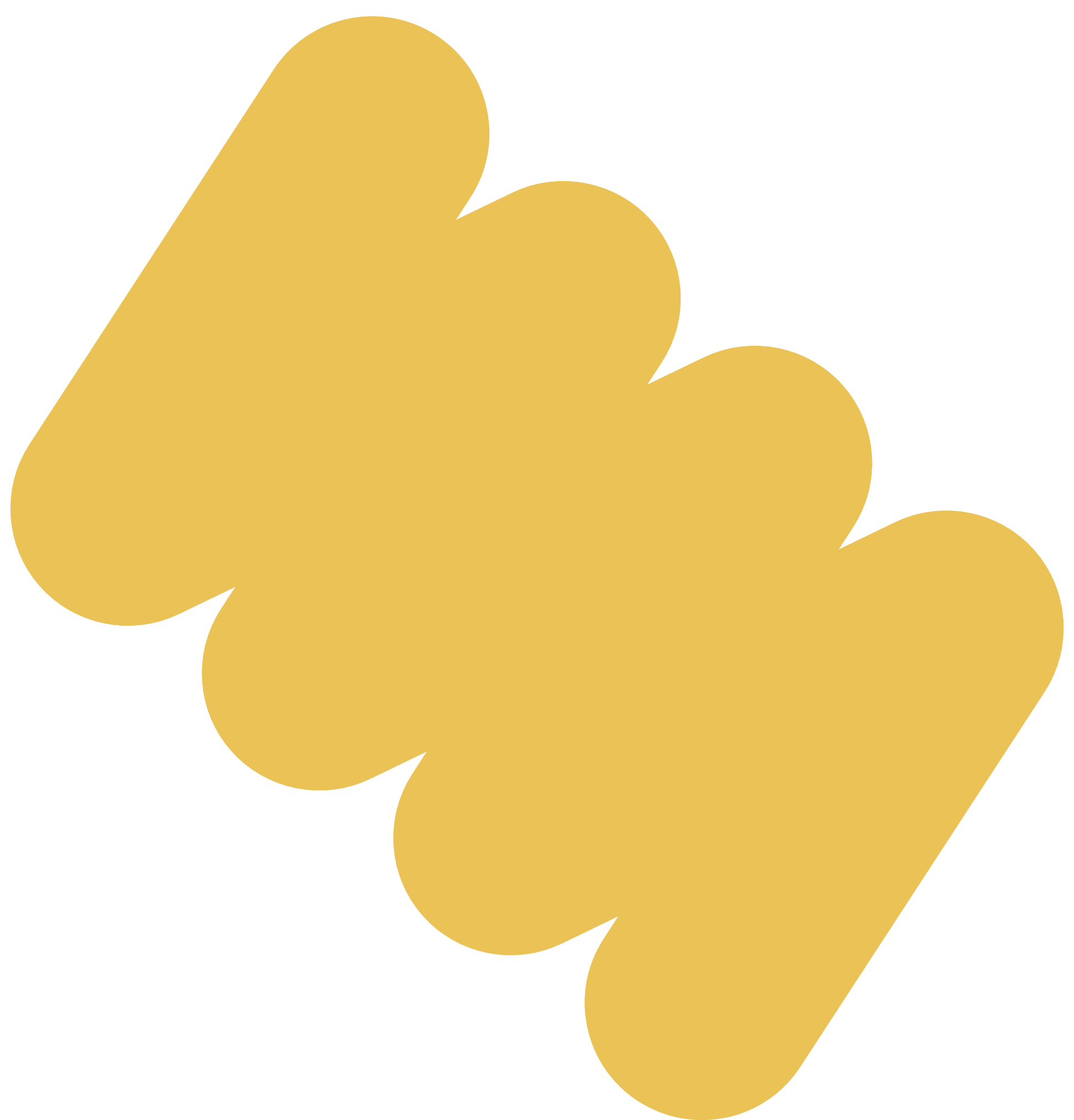 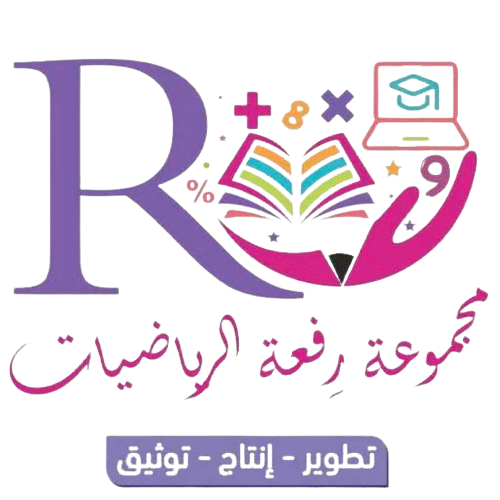 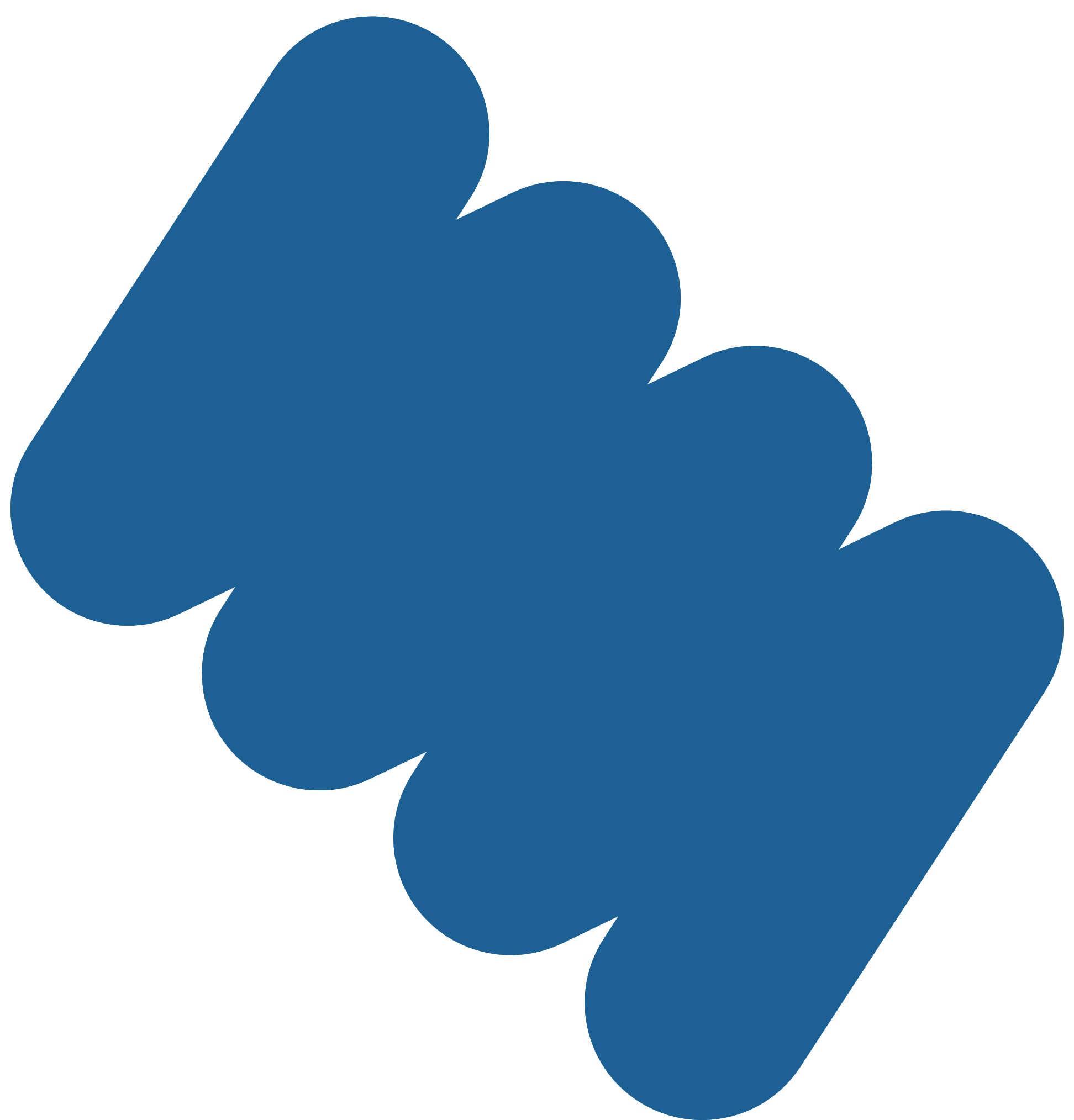 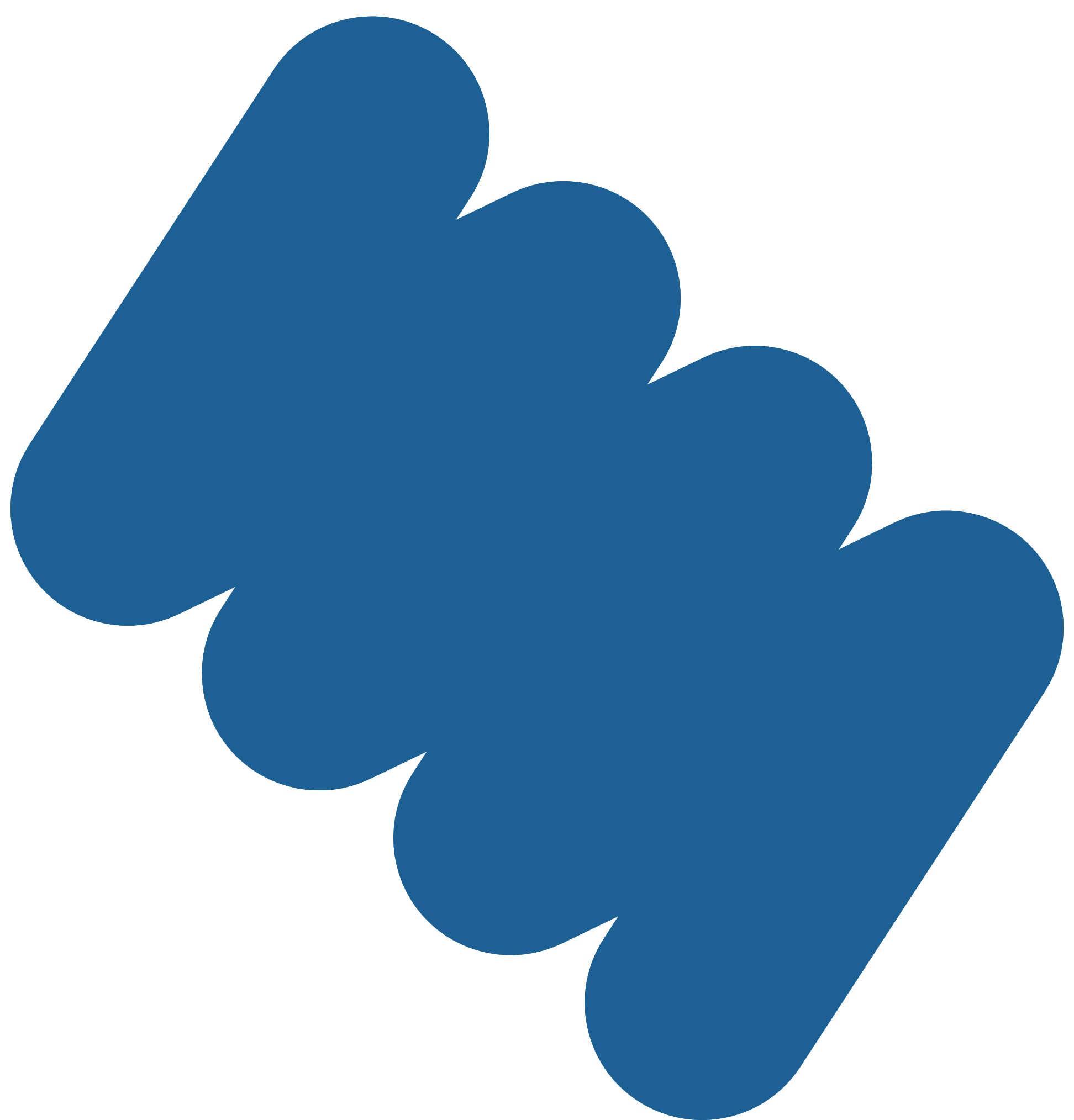 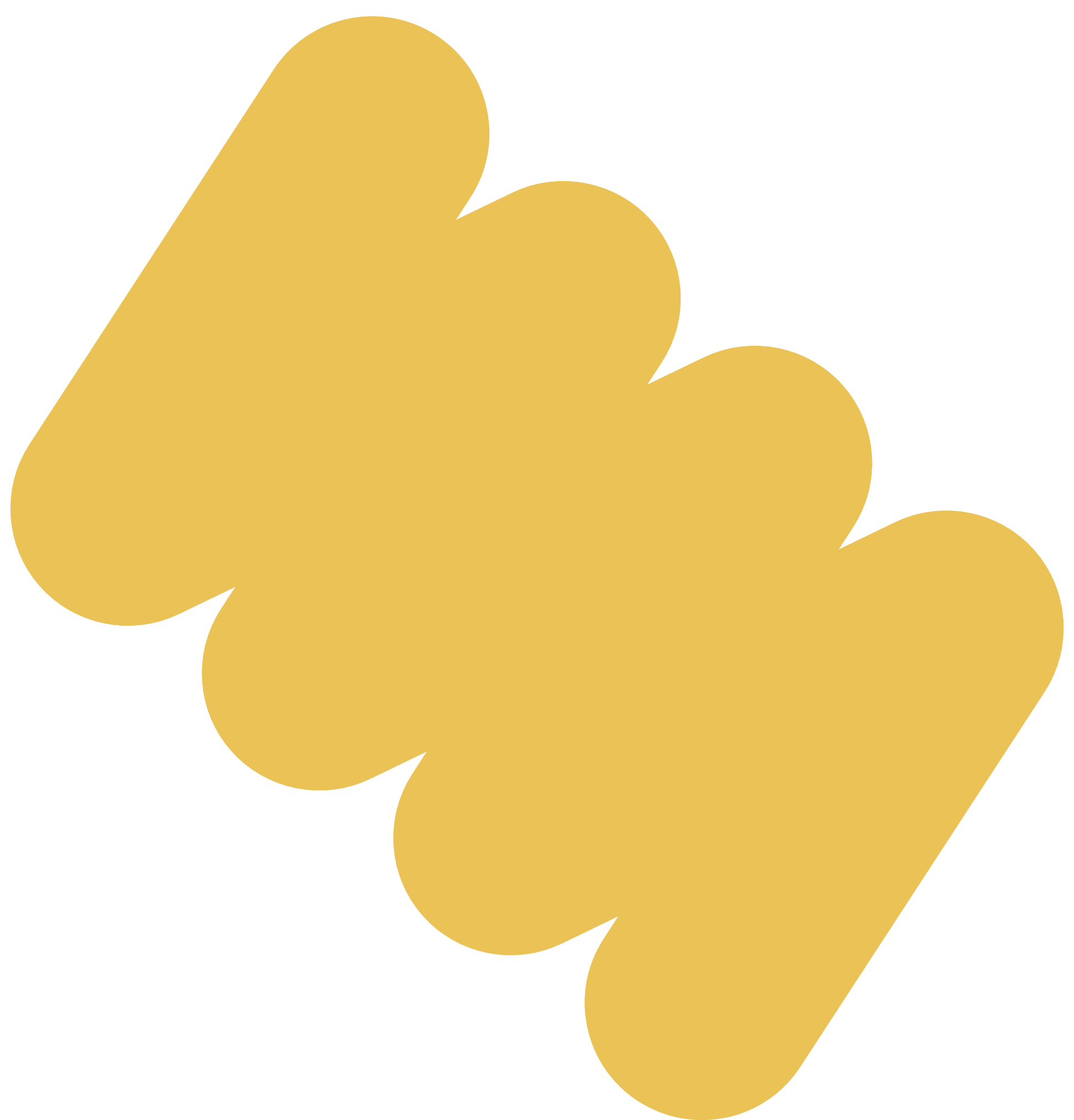 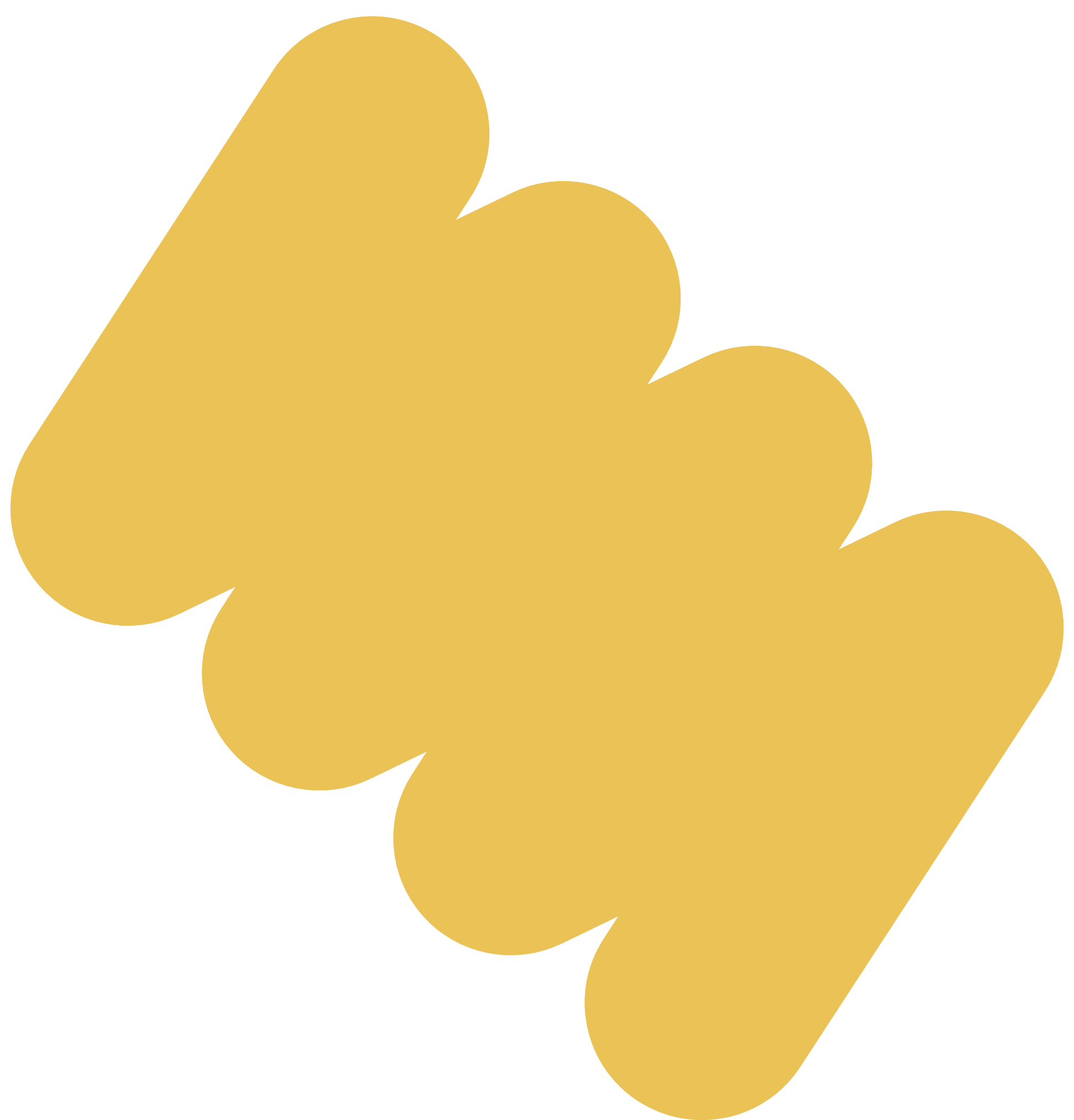 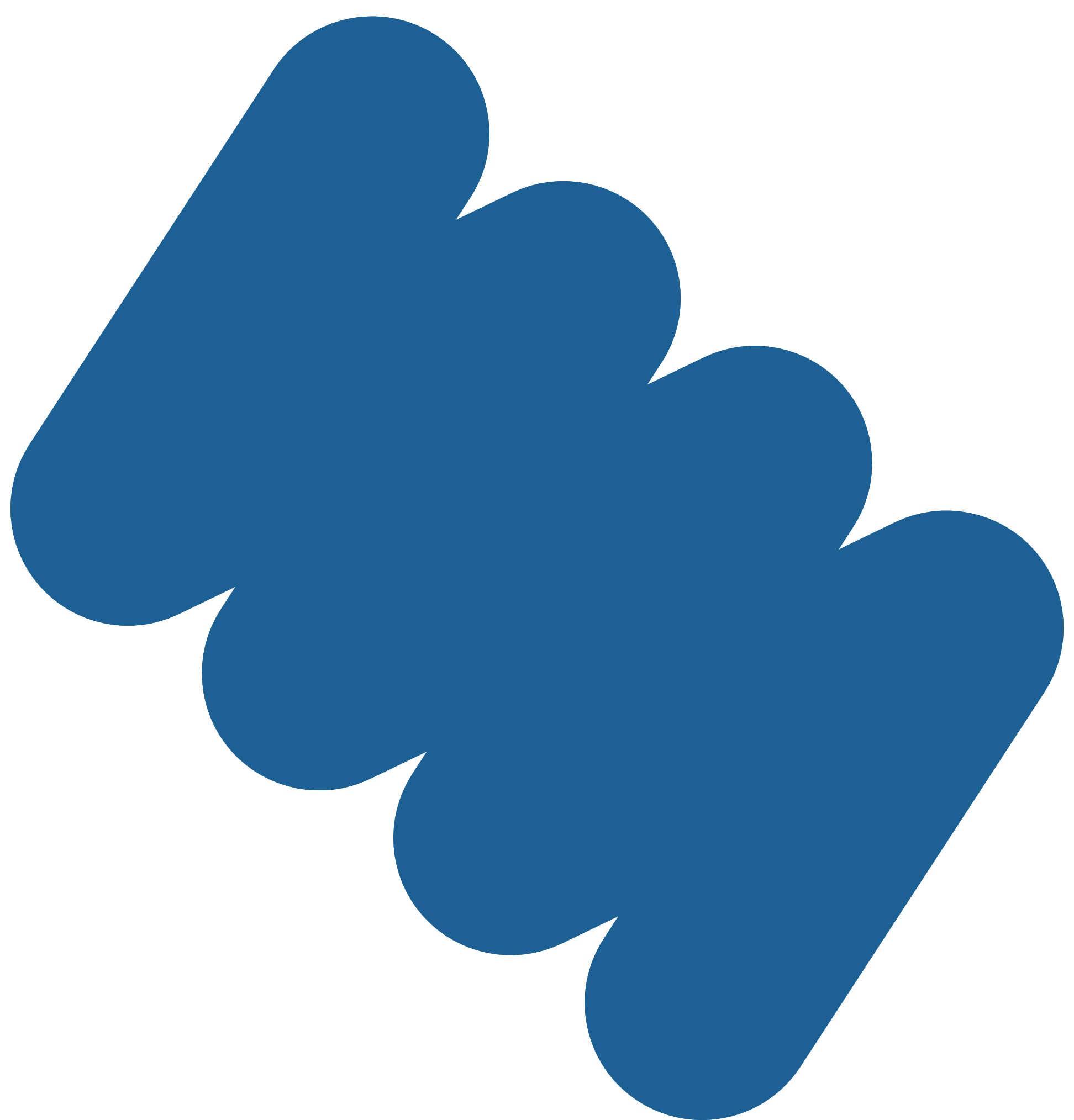 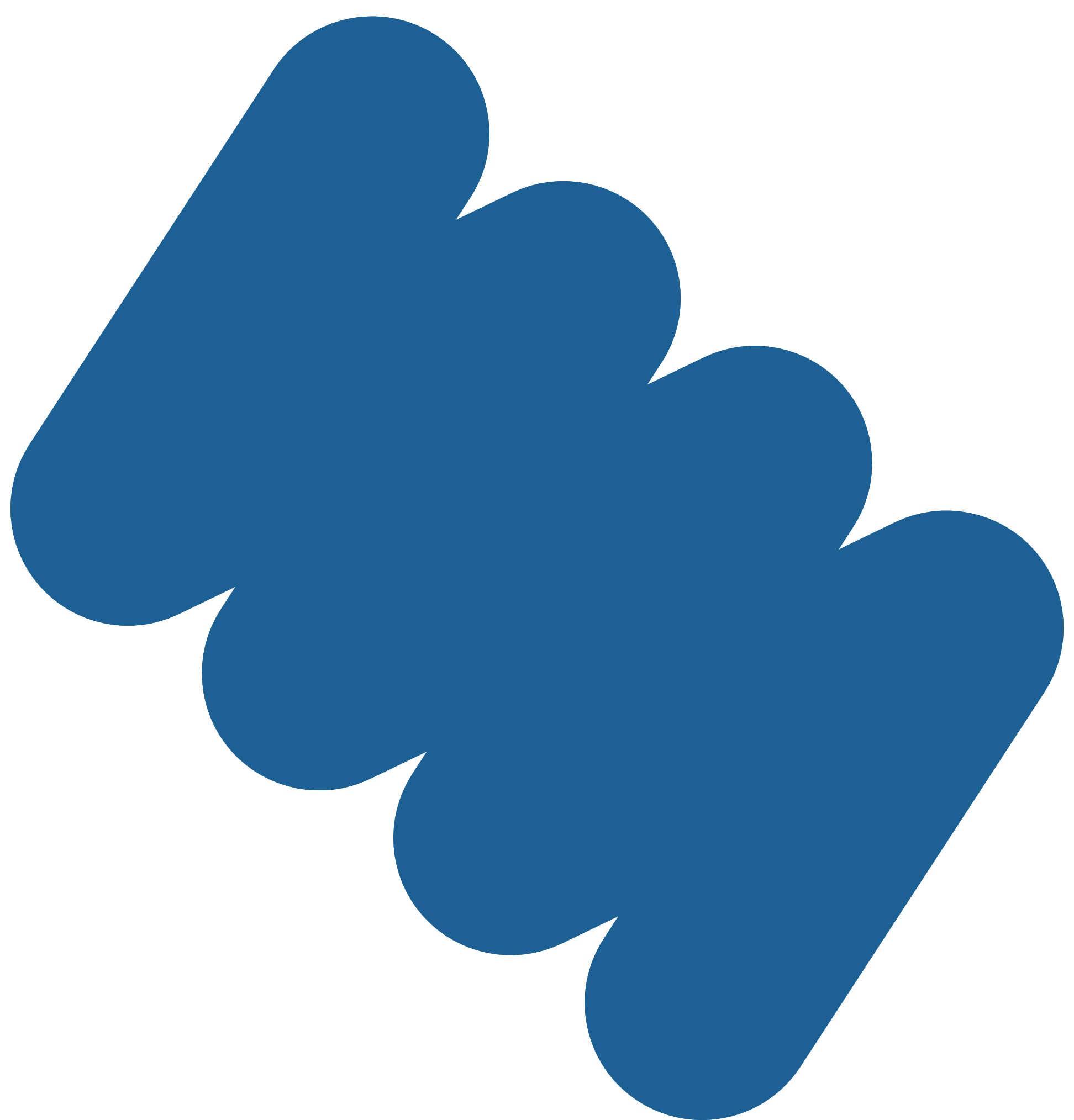 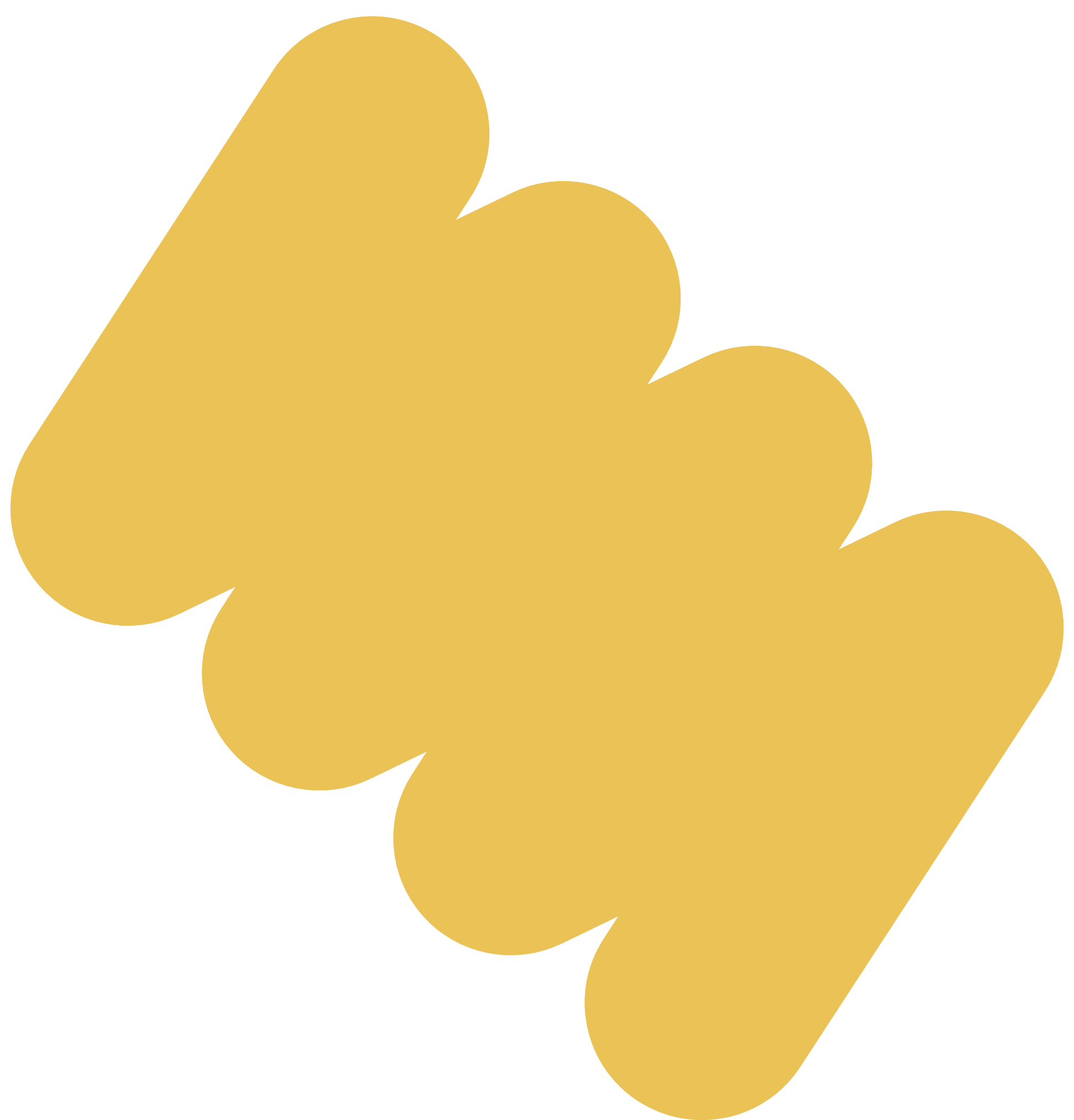 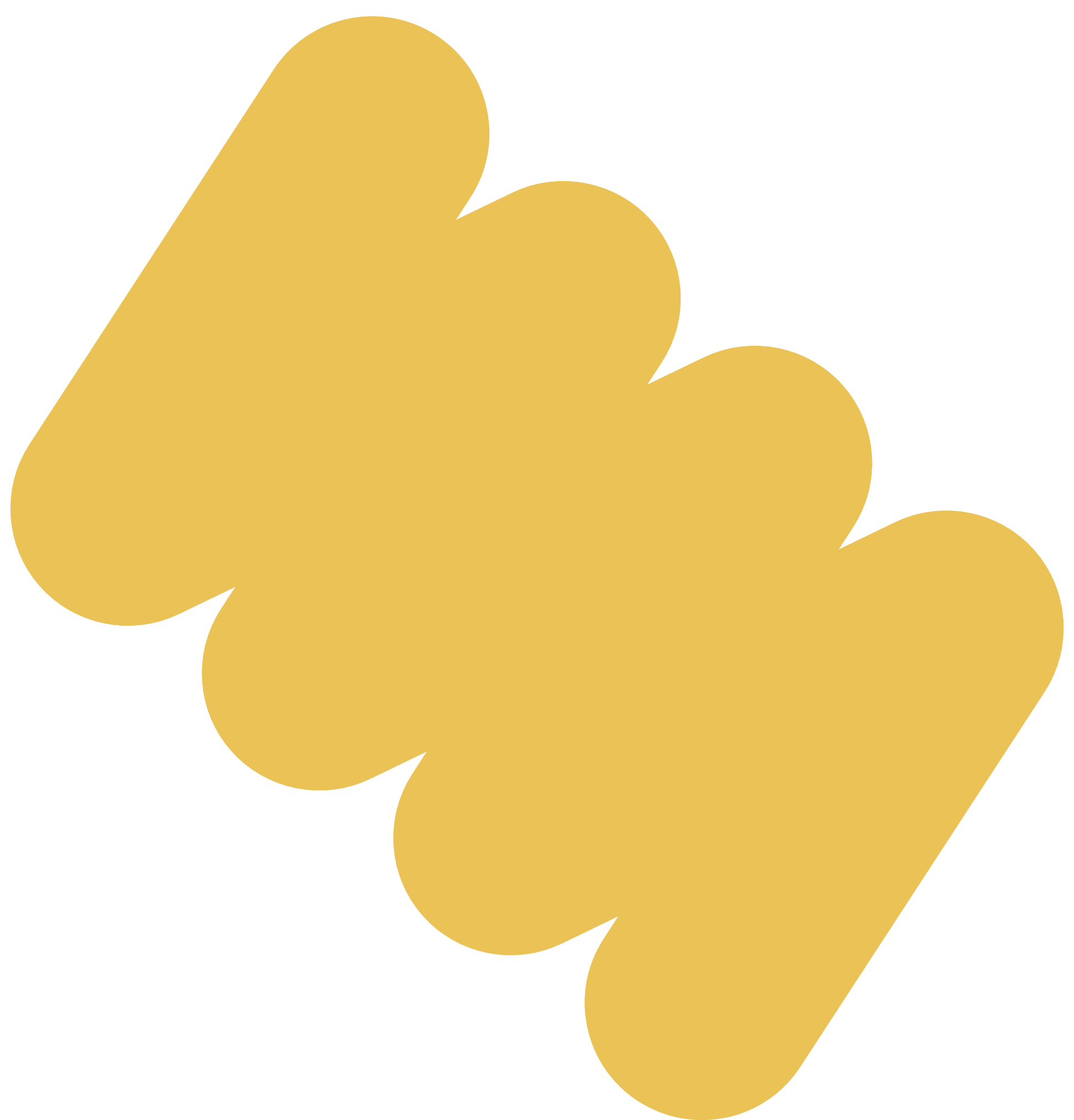 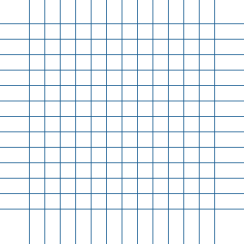 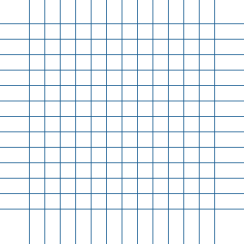 اختر طريقتك
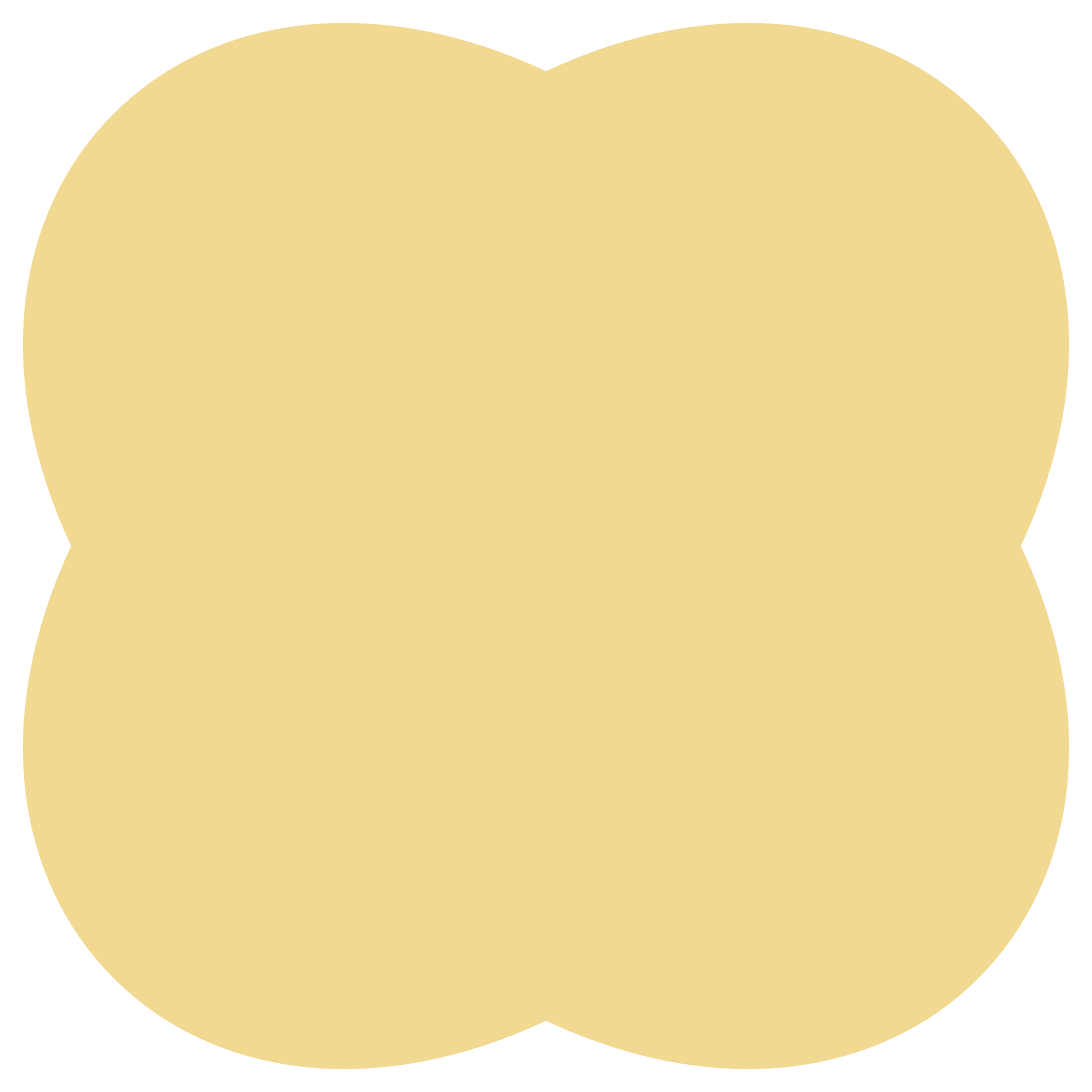 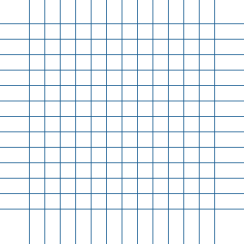 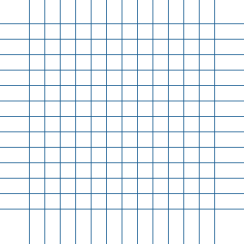 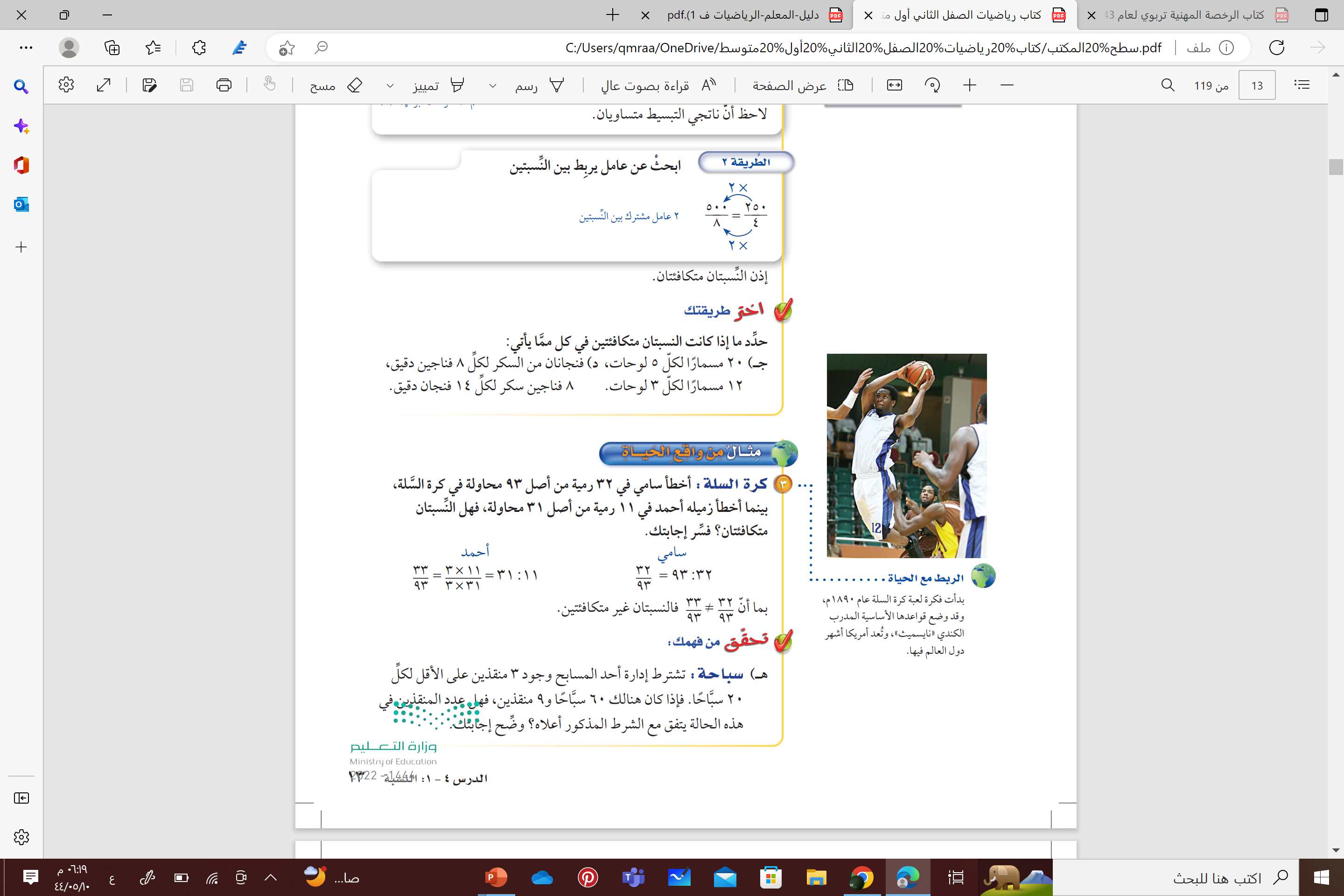 التعلم الفردي
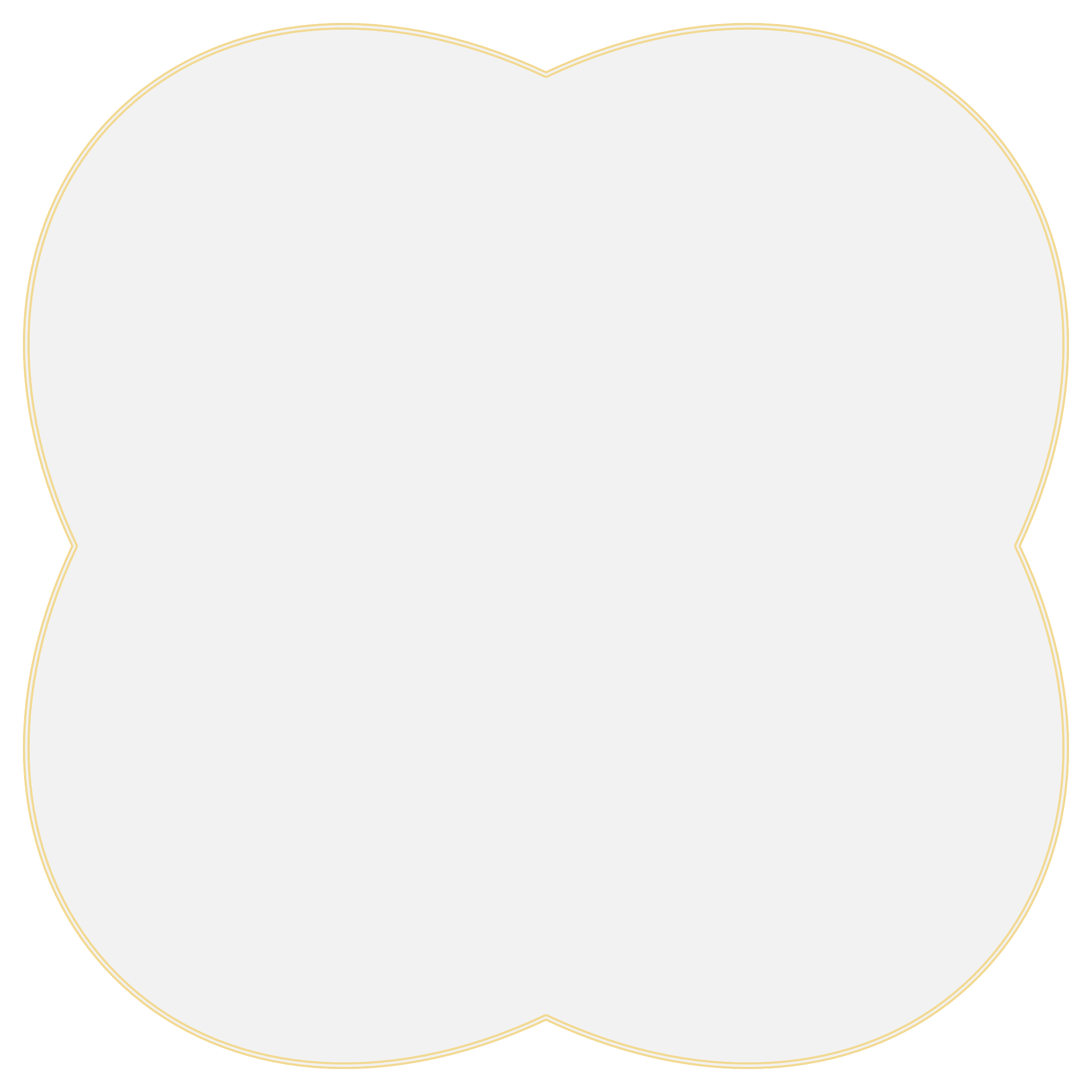 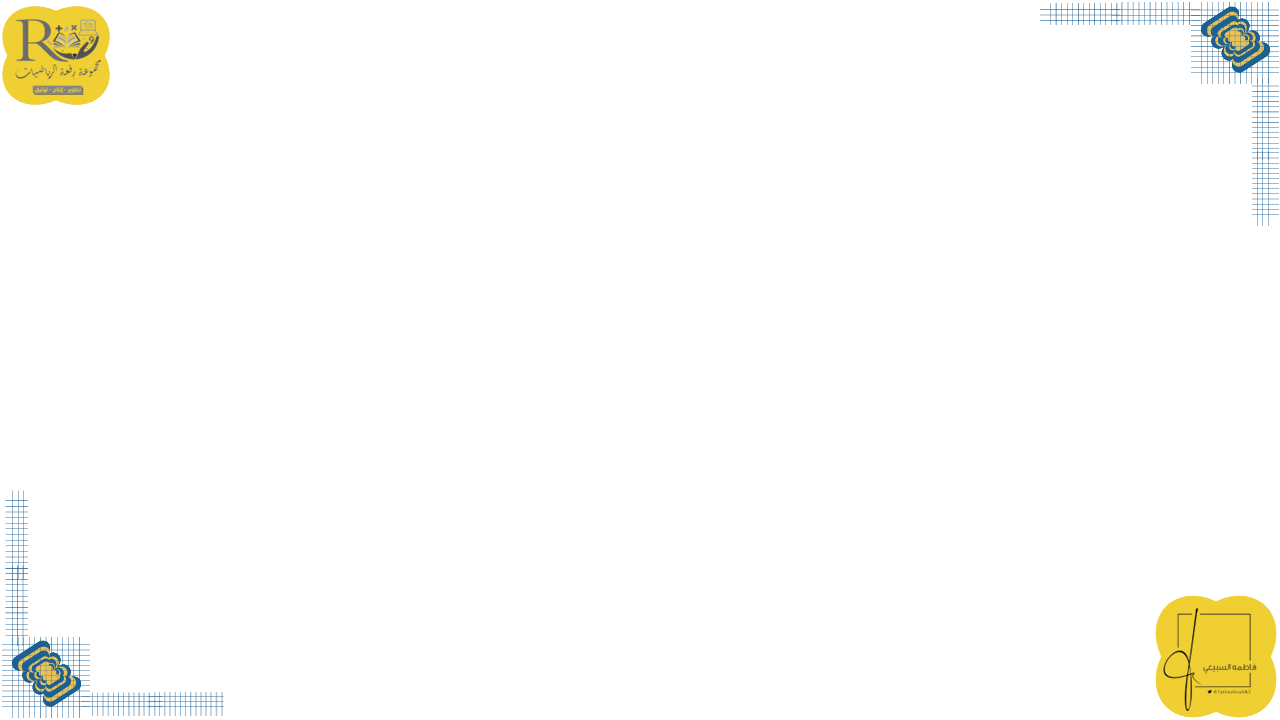 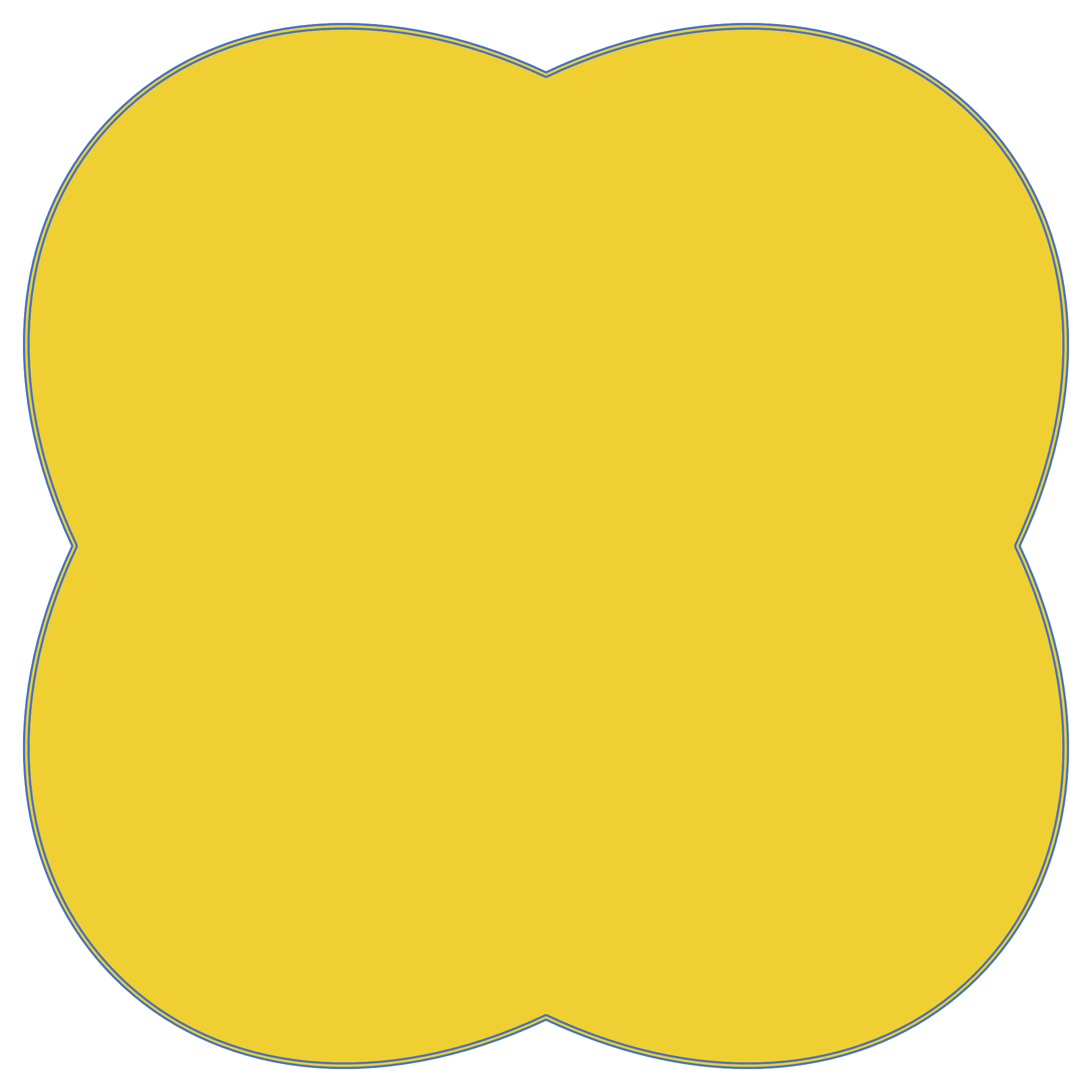 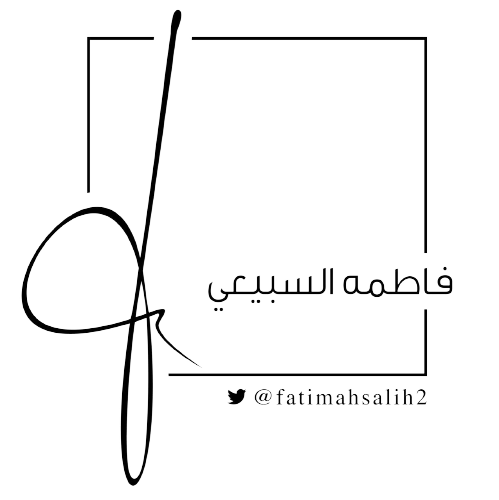 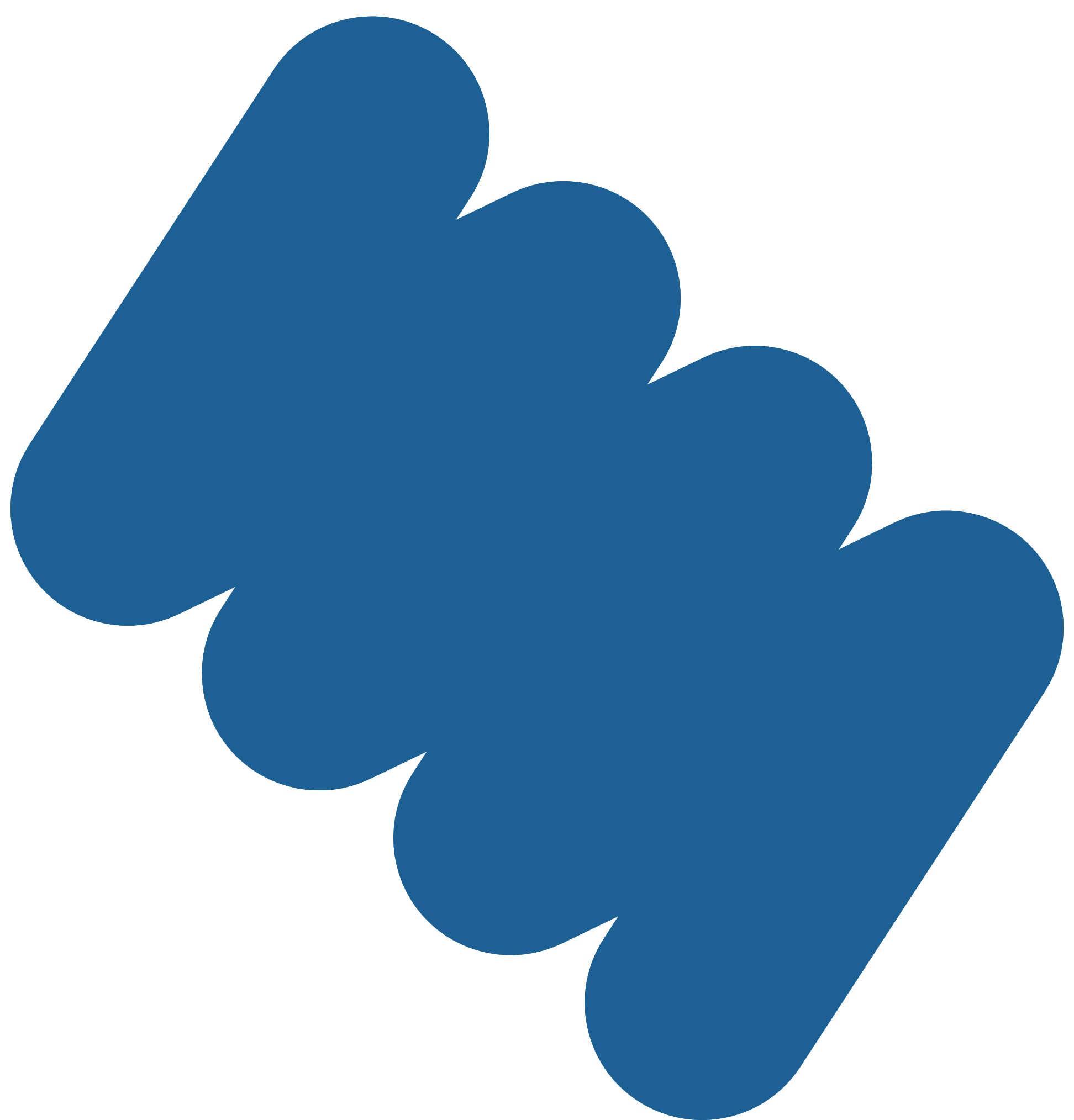 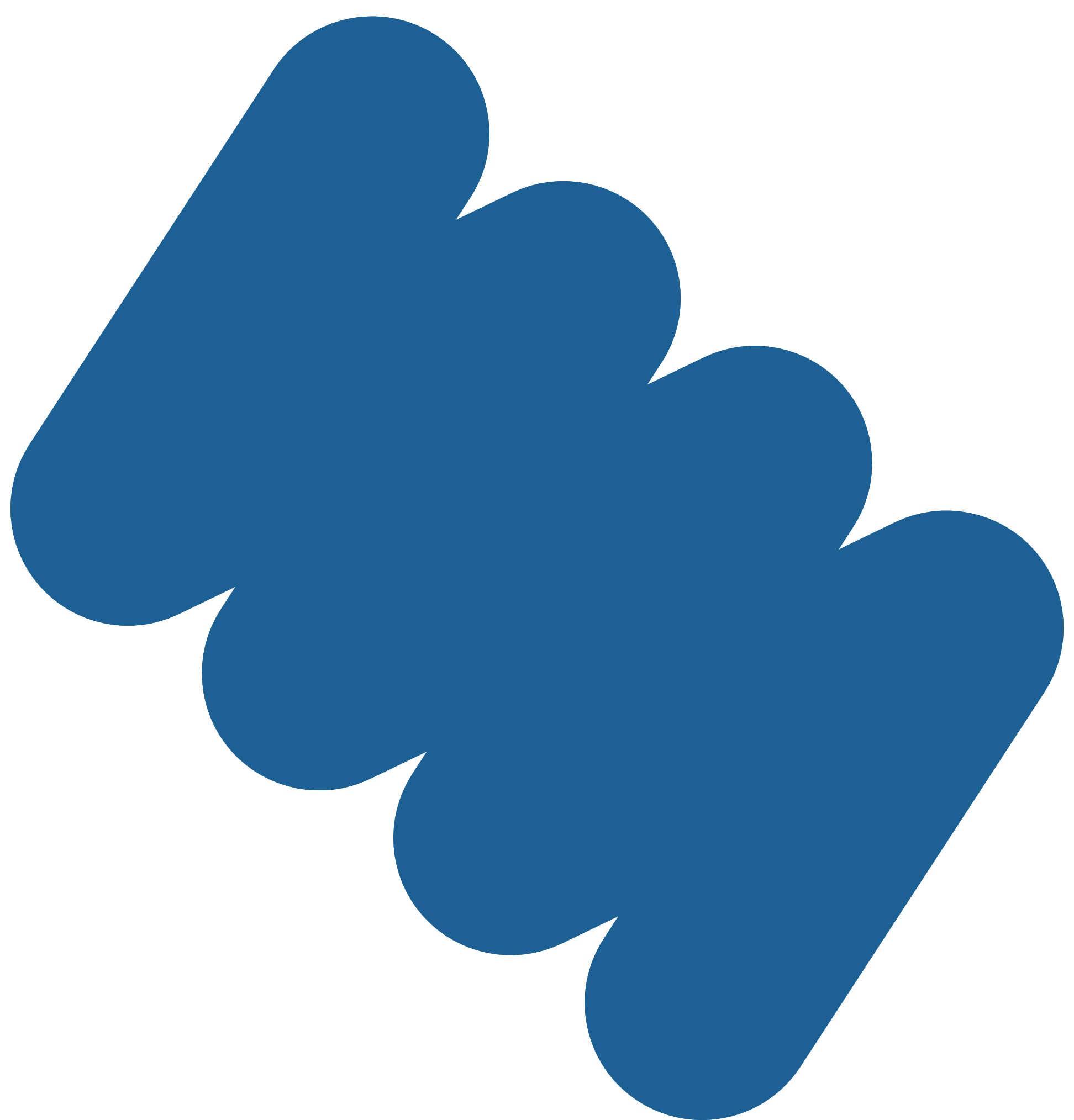 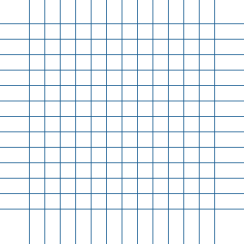 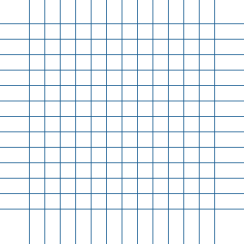 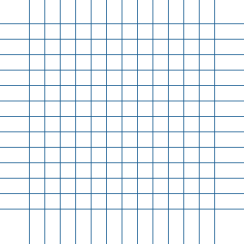 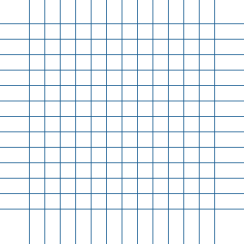 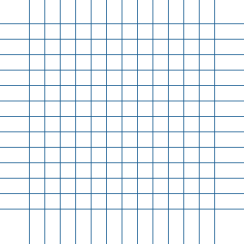 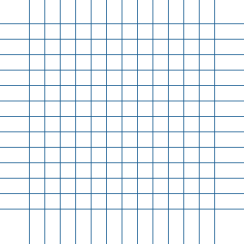 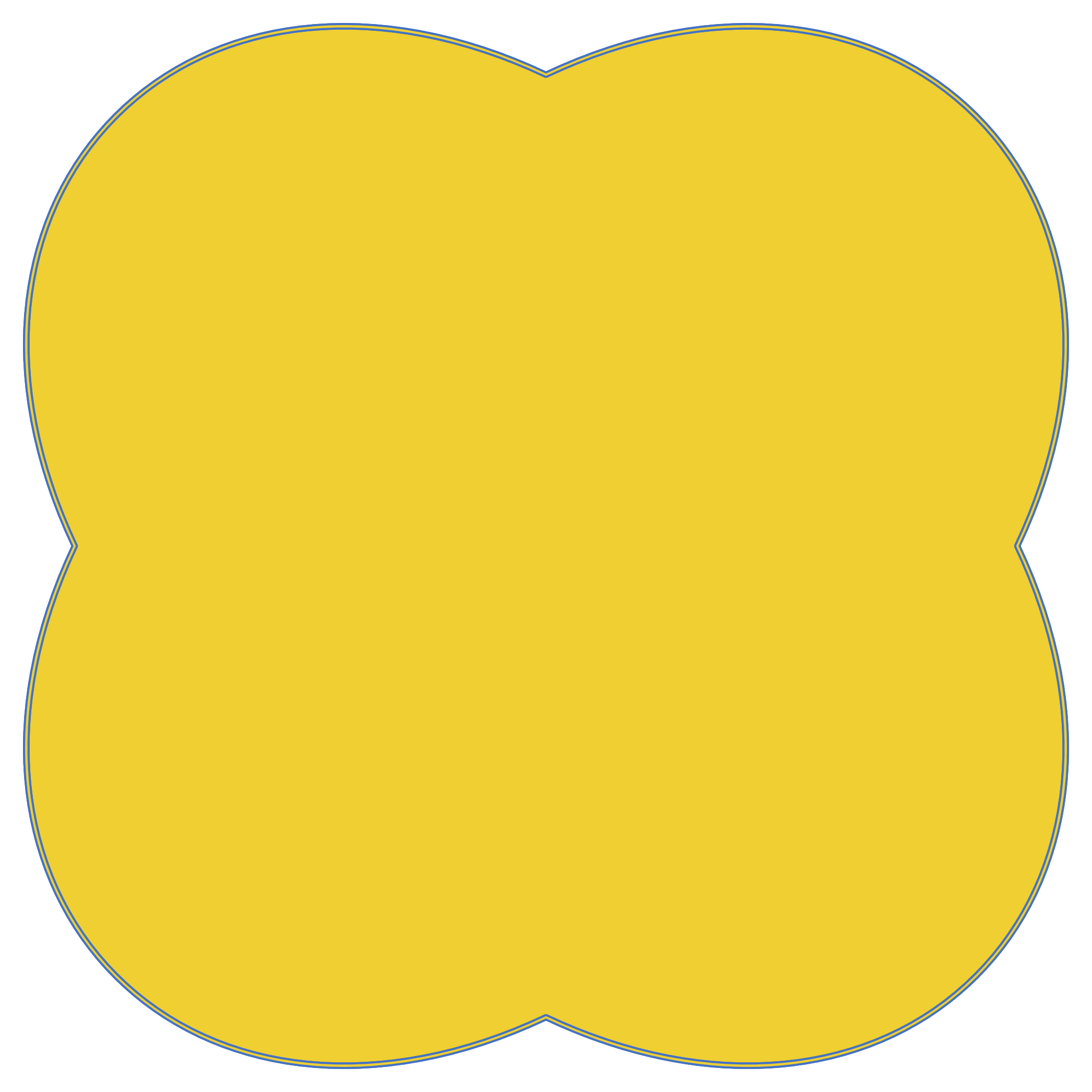 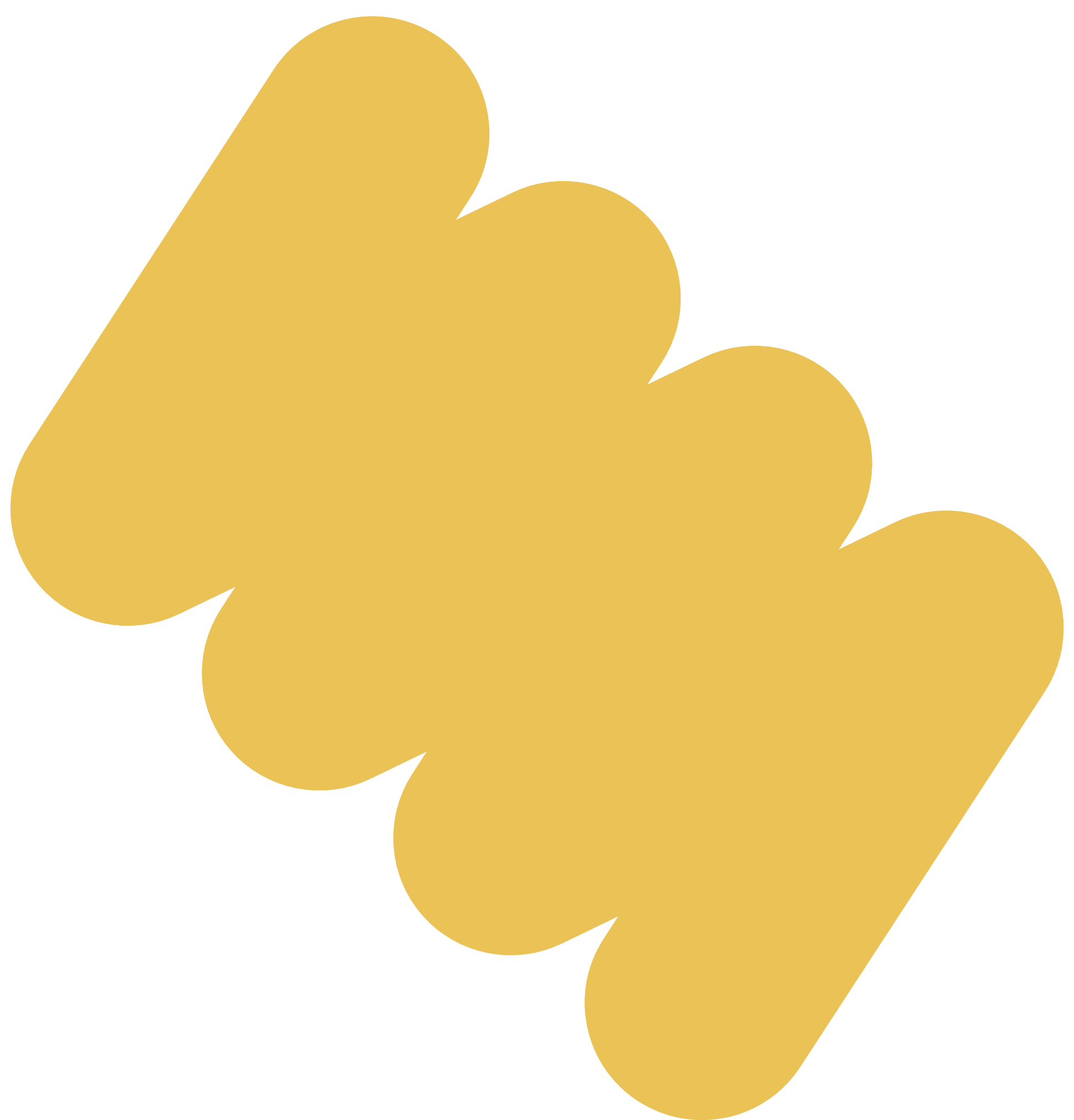 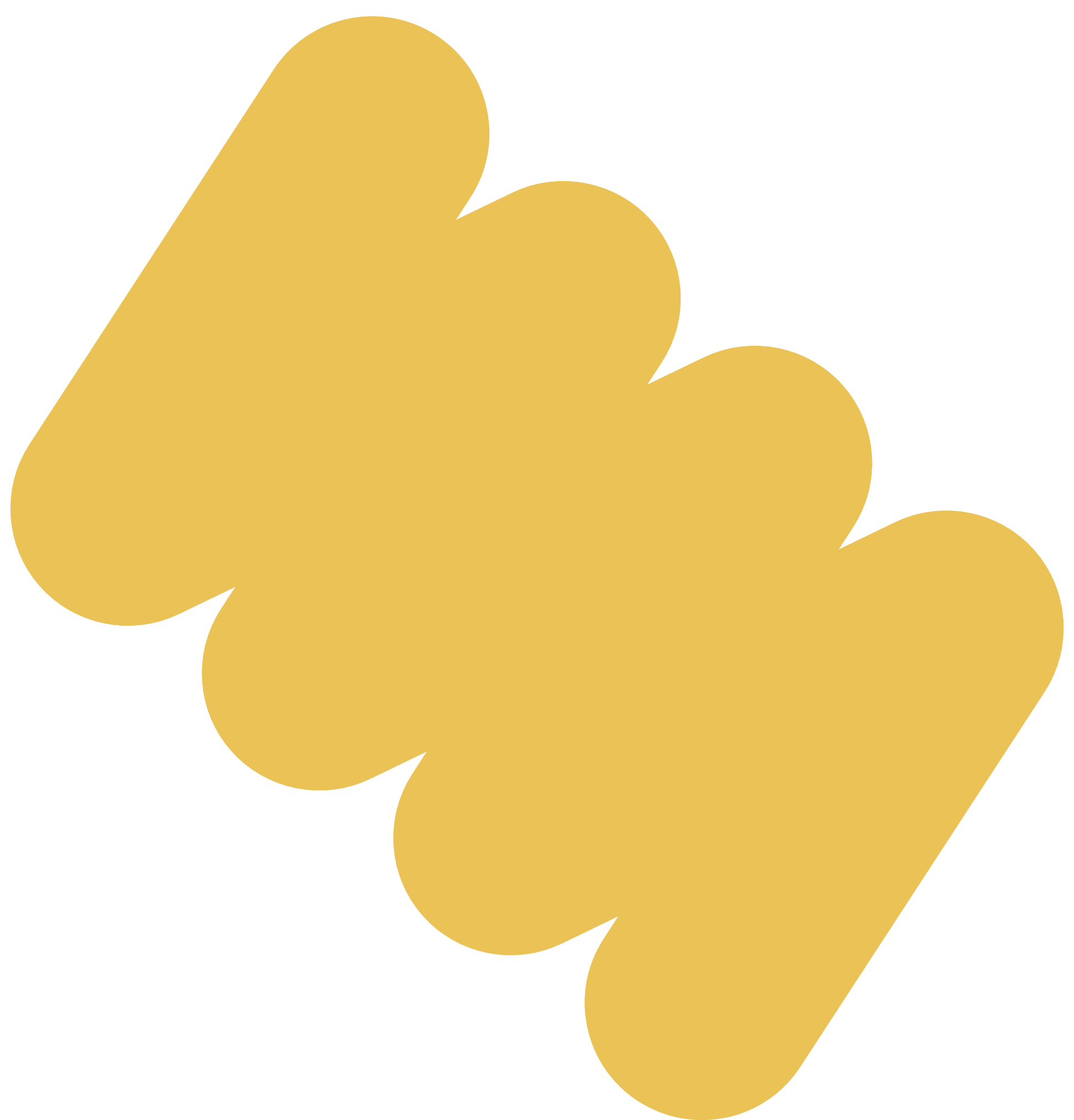 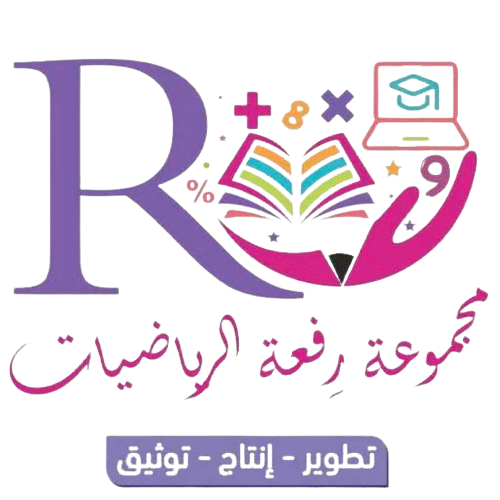 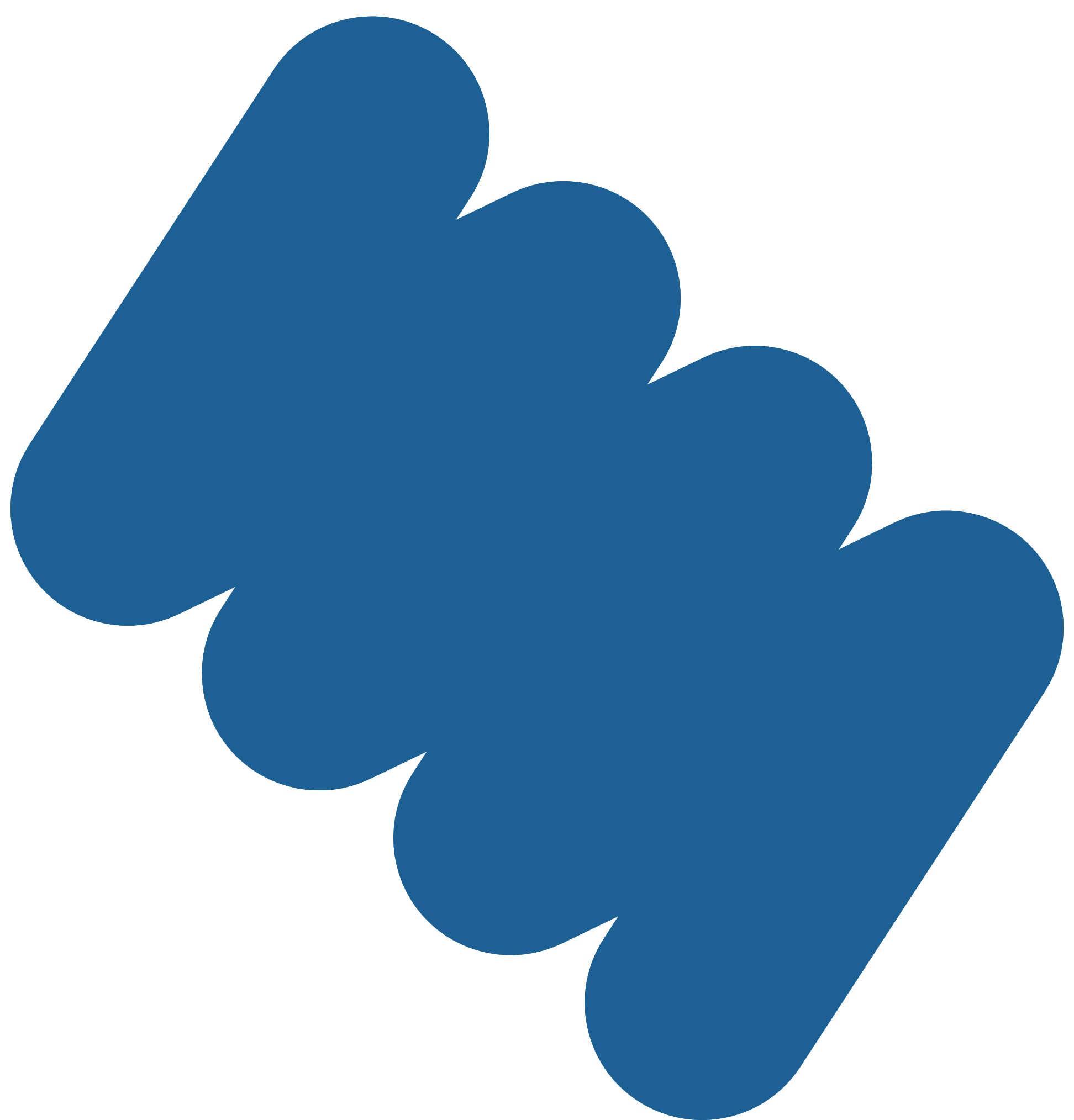 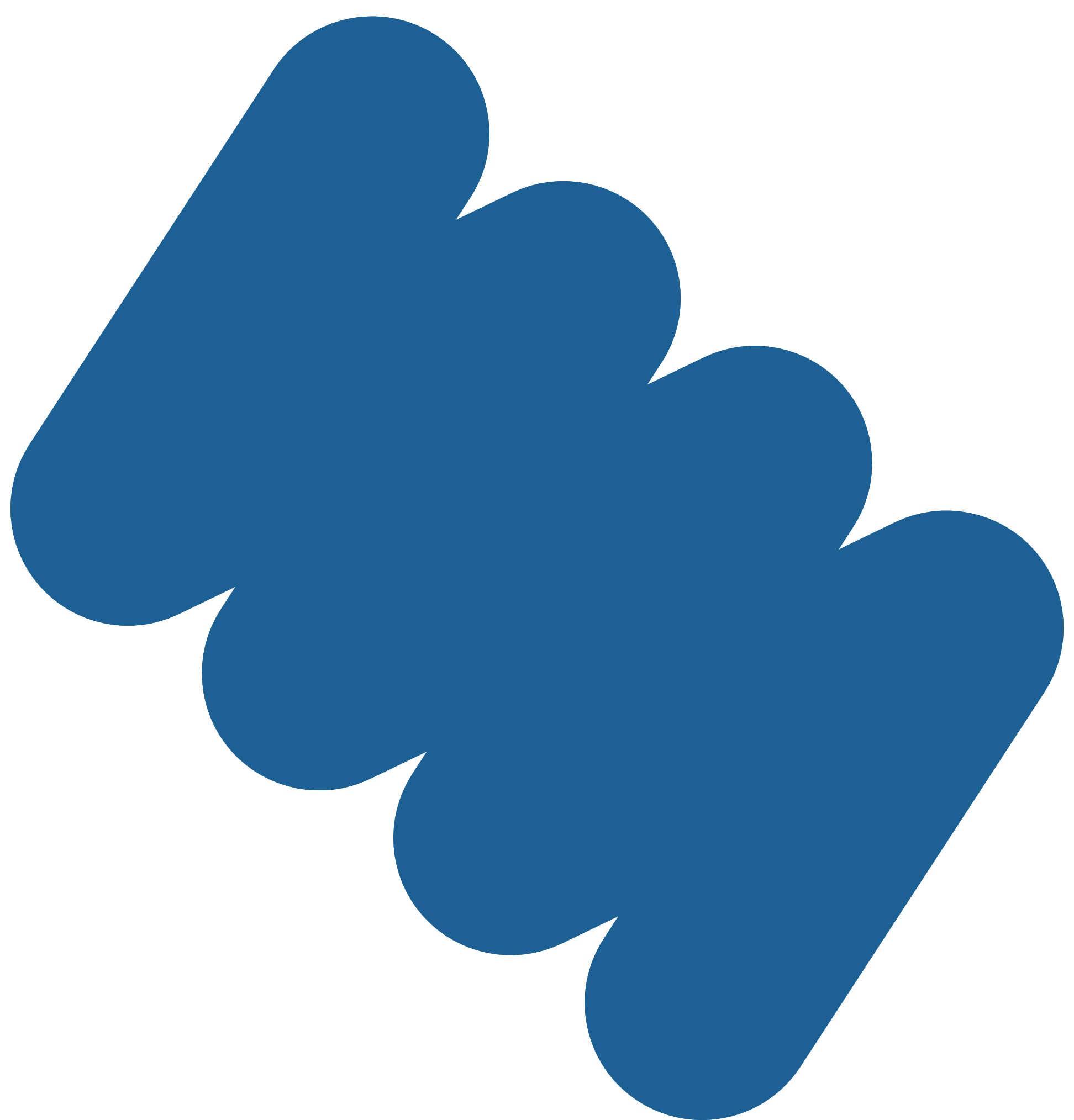 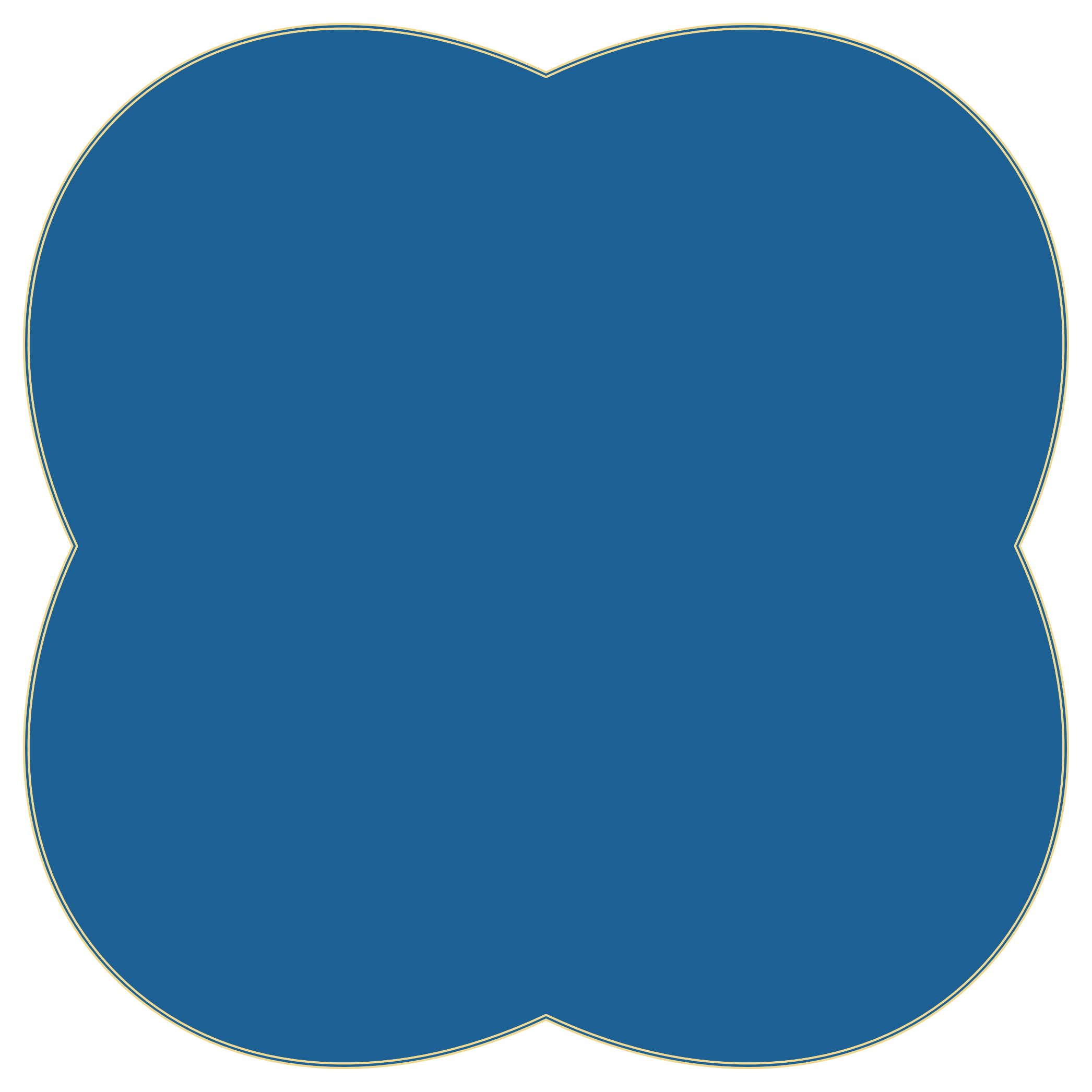 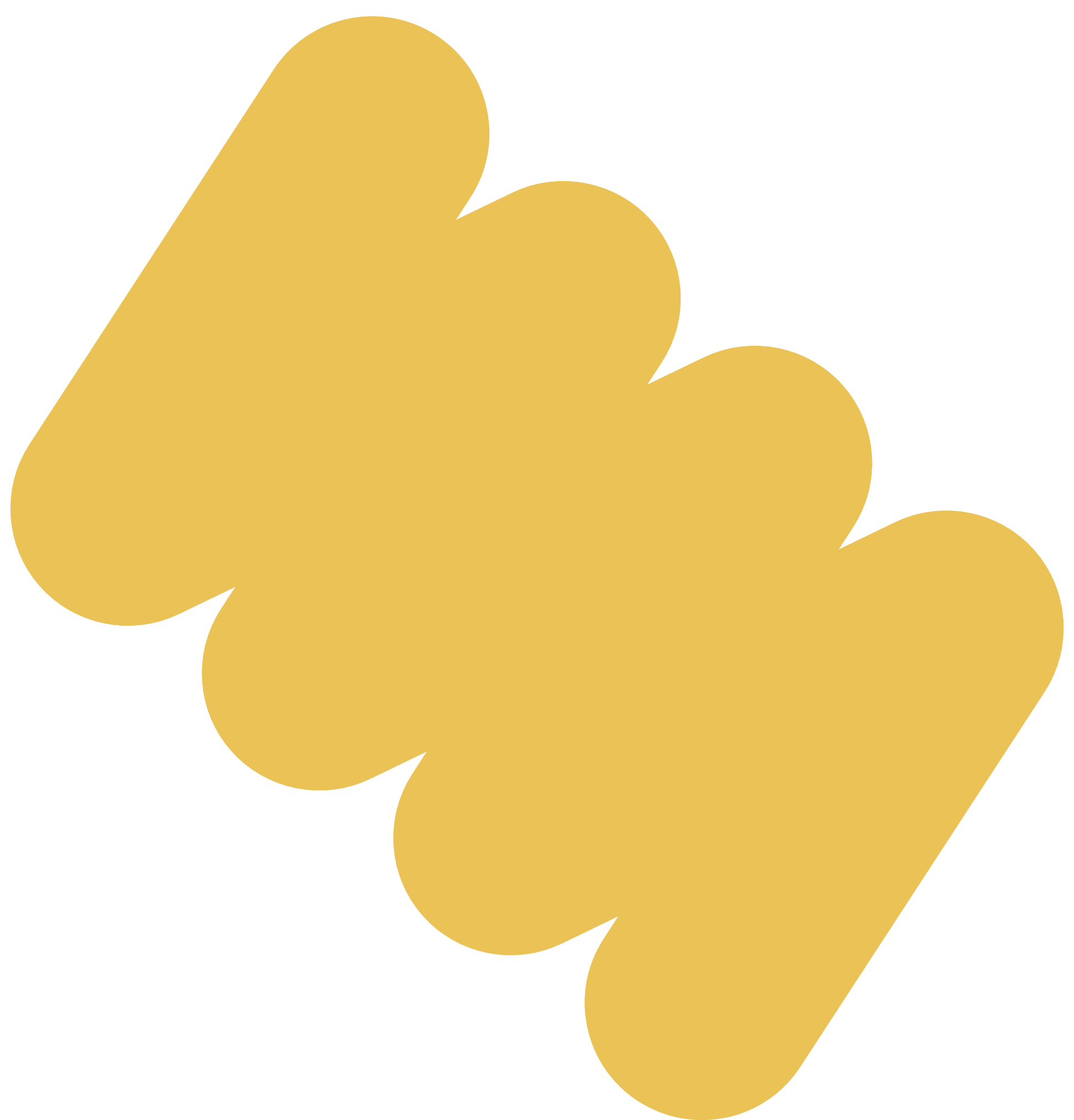 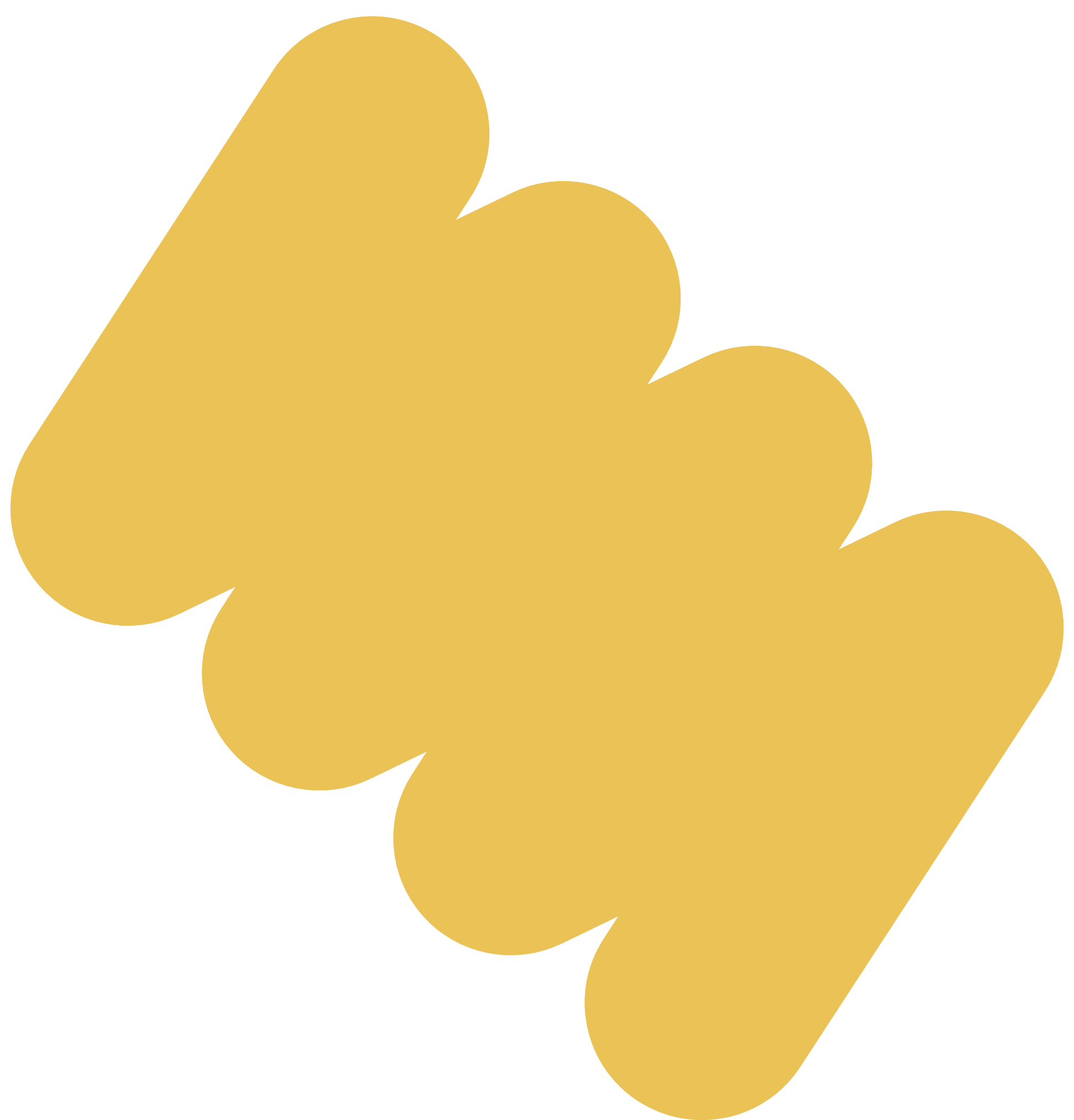 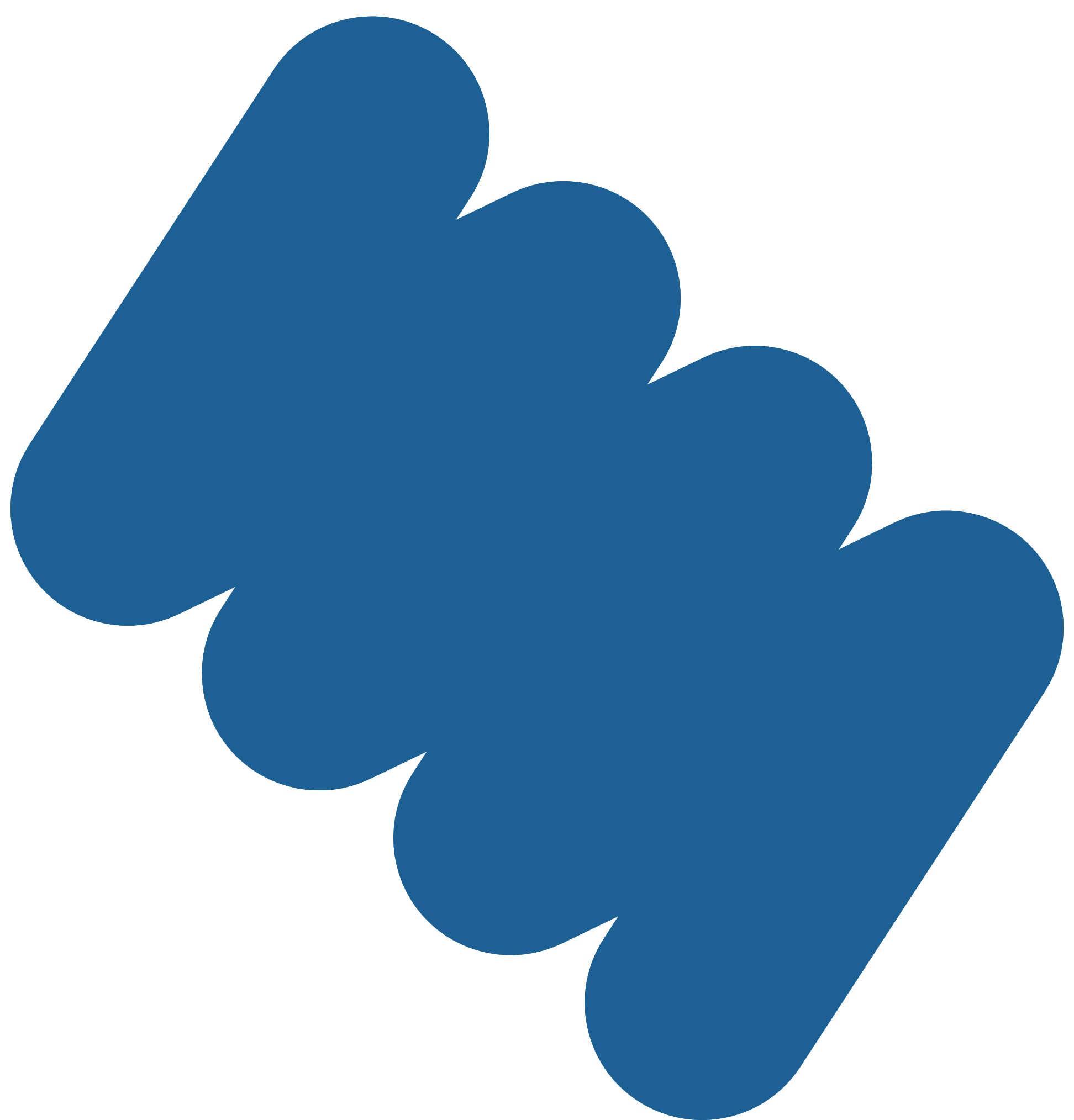 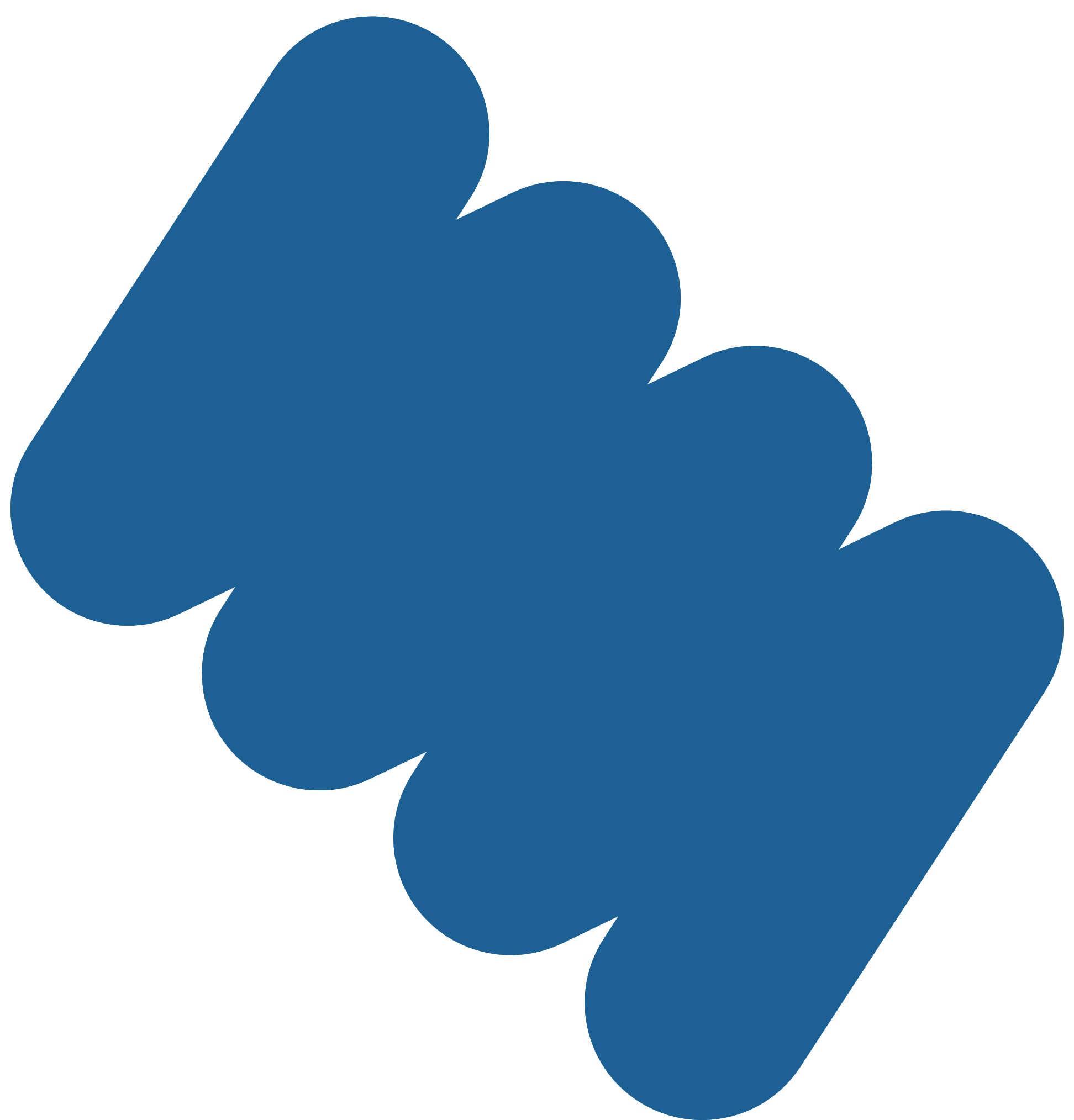 النسبة في الحياة
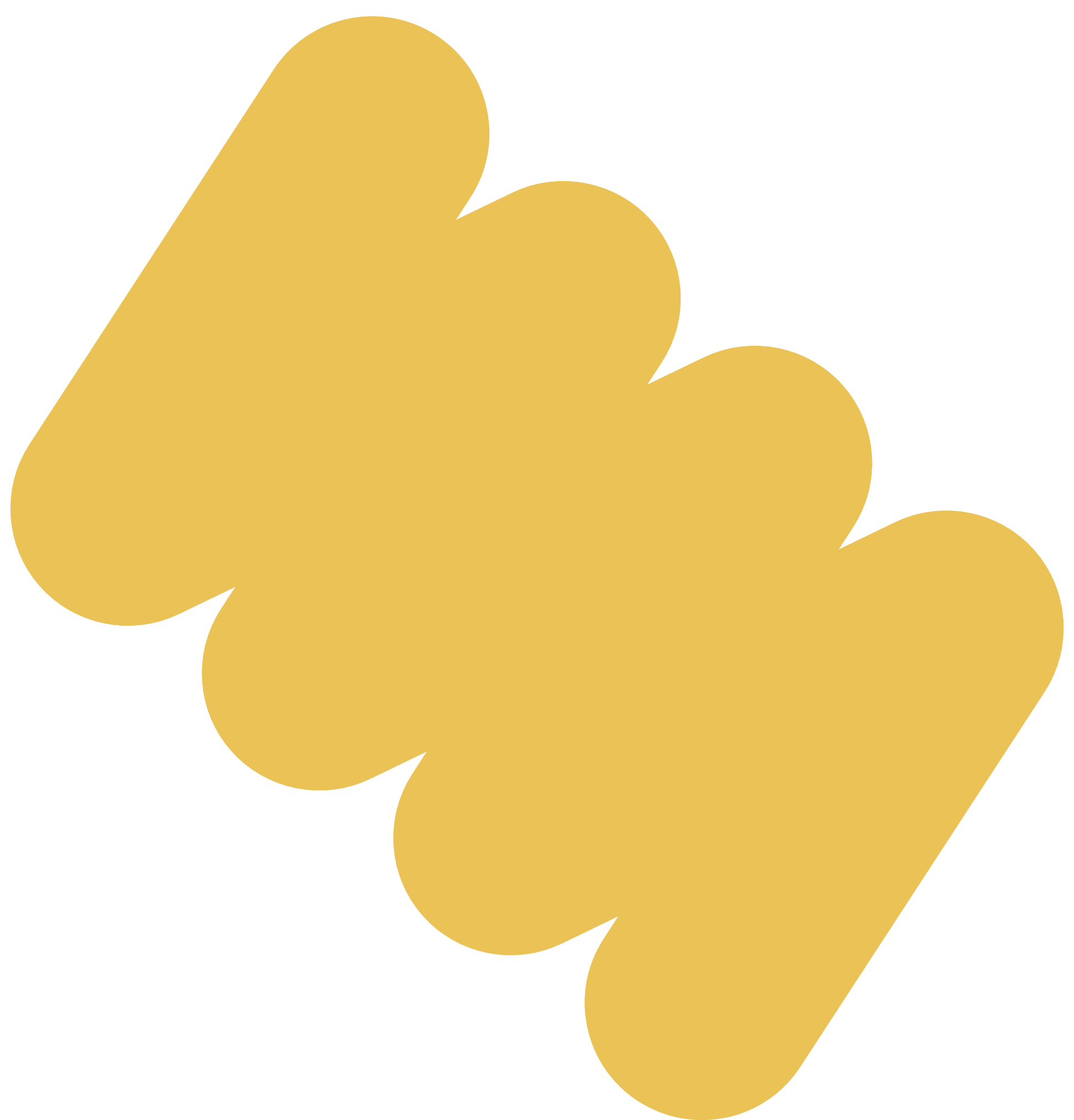 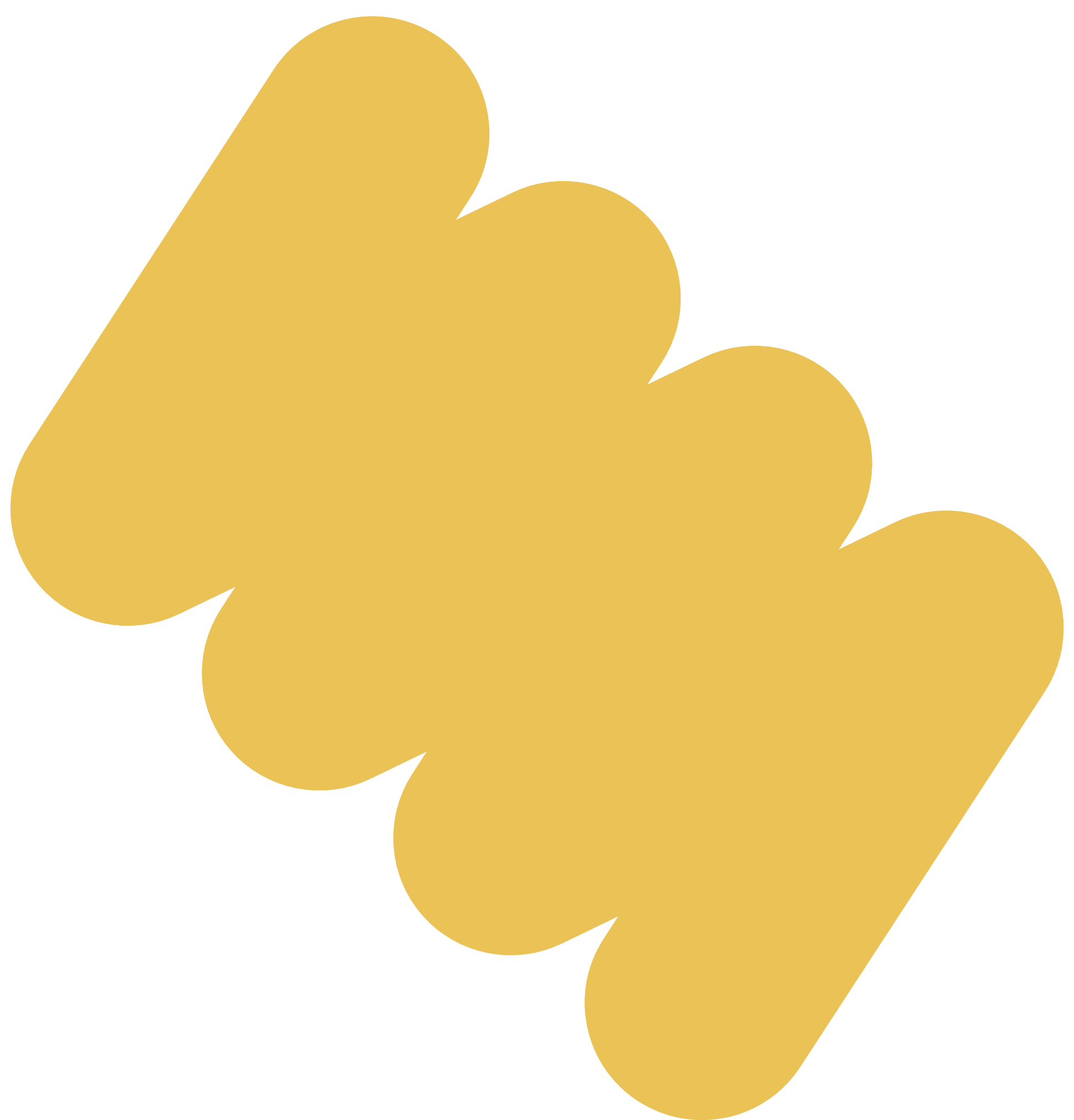 كيف يتم إعداد كيكة الشوكولاتة ؟
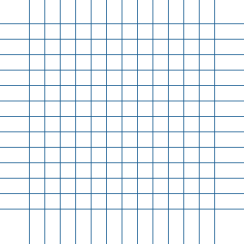 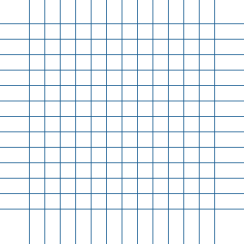 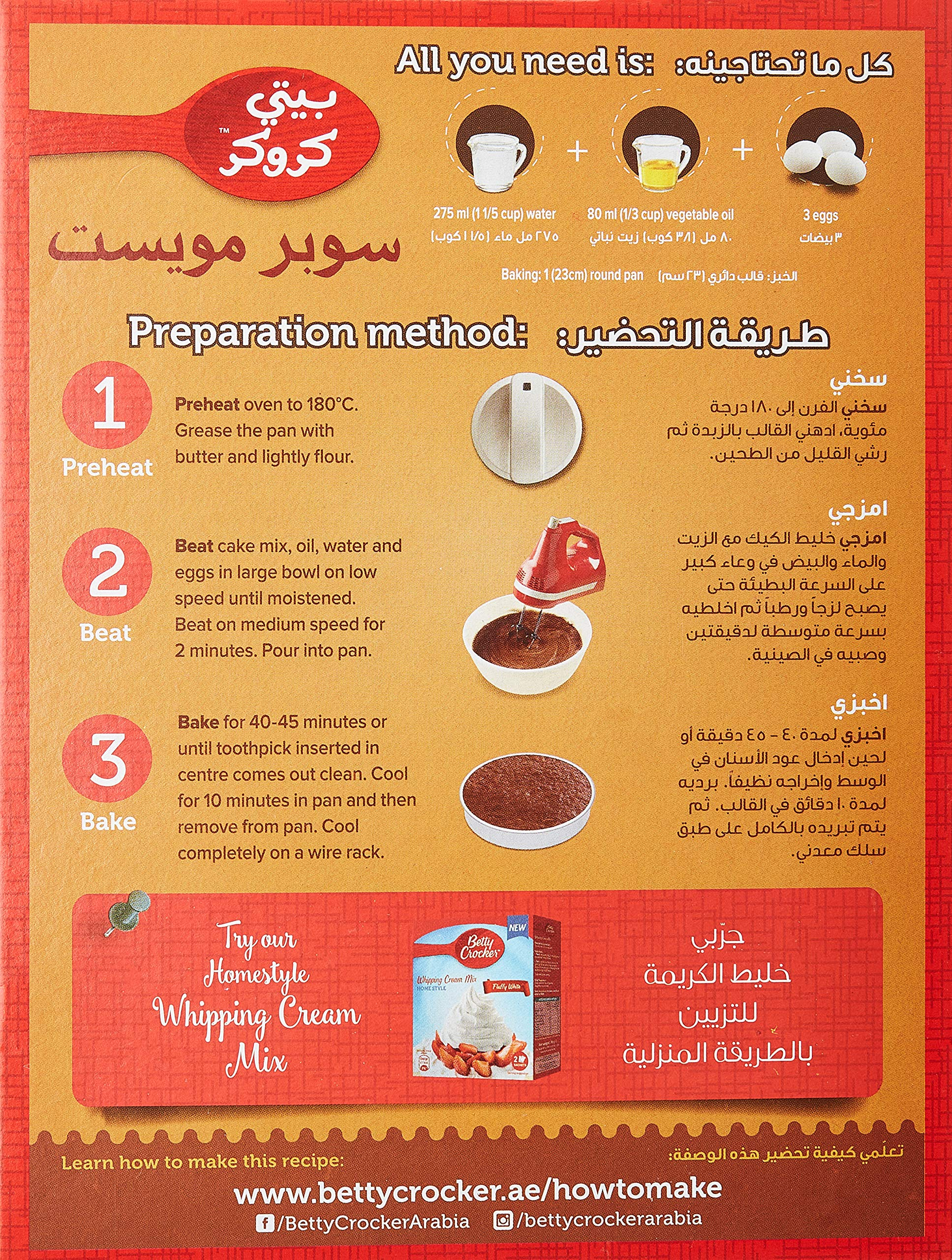 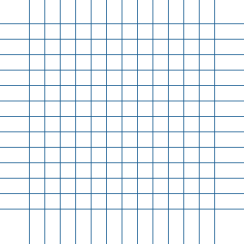 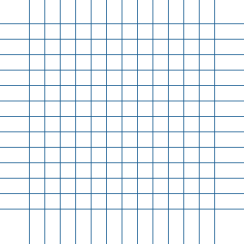 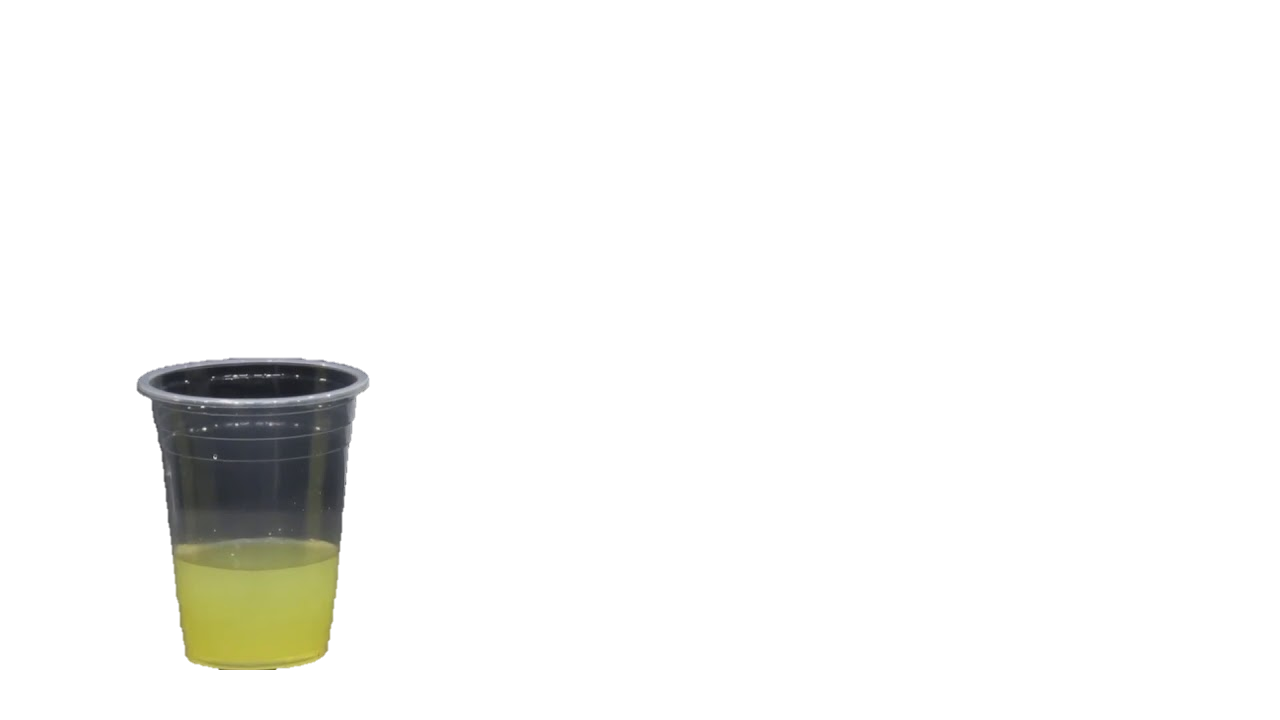 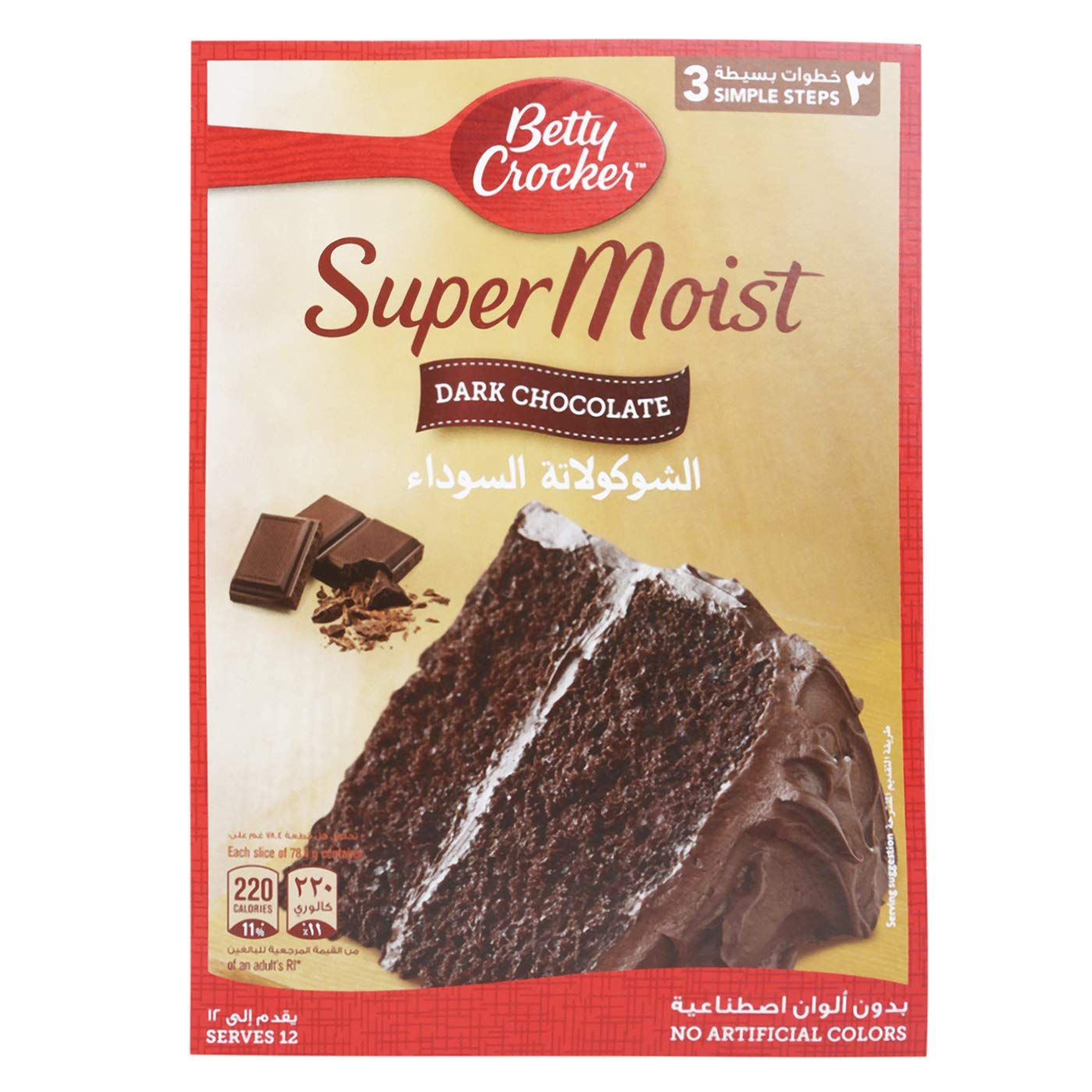 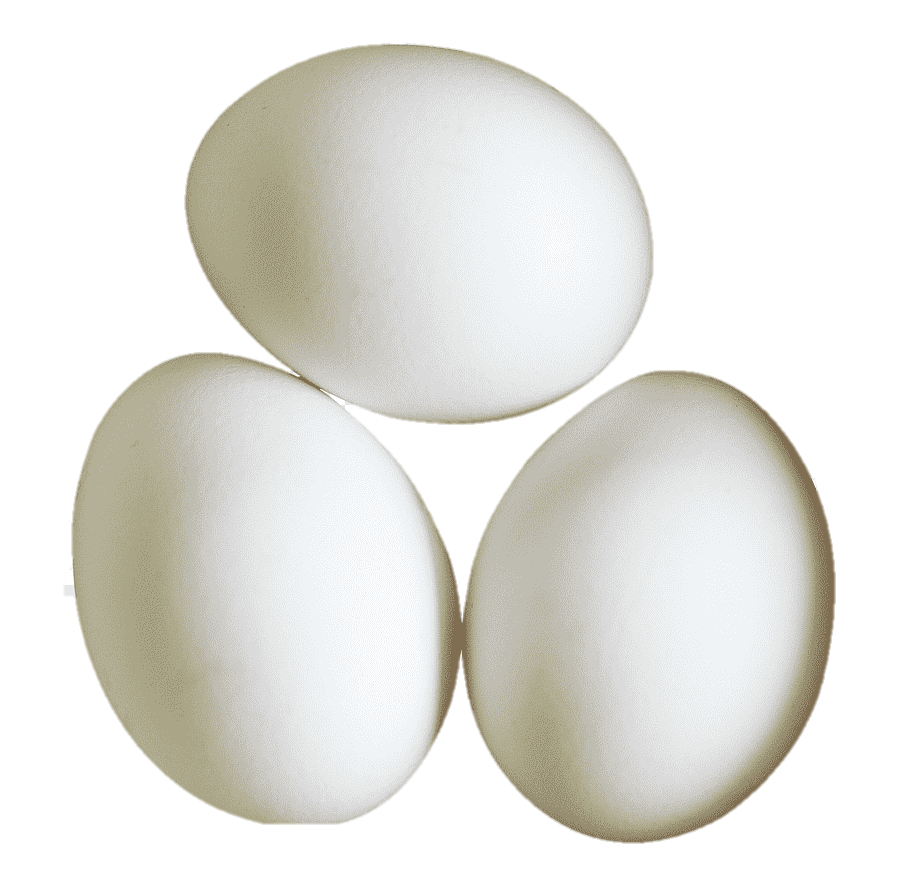 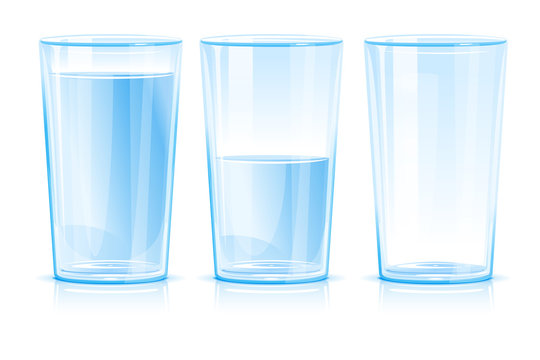 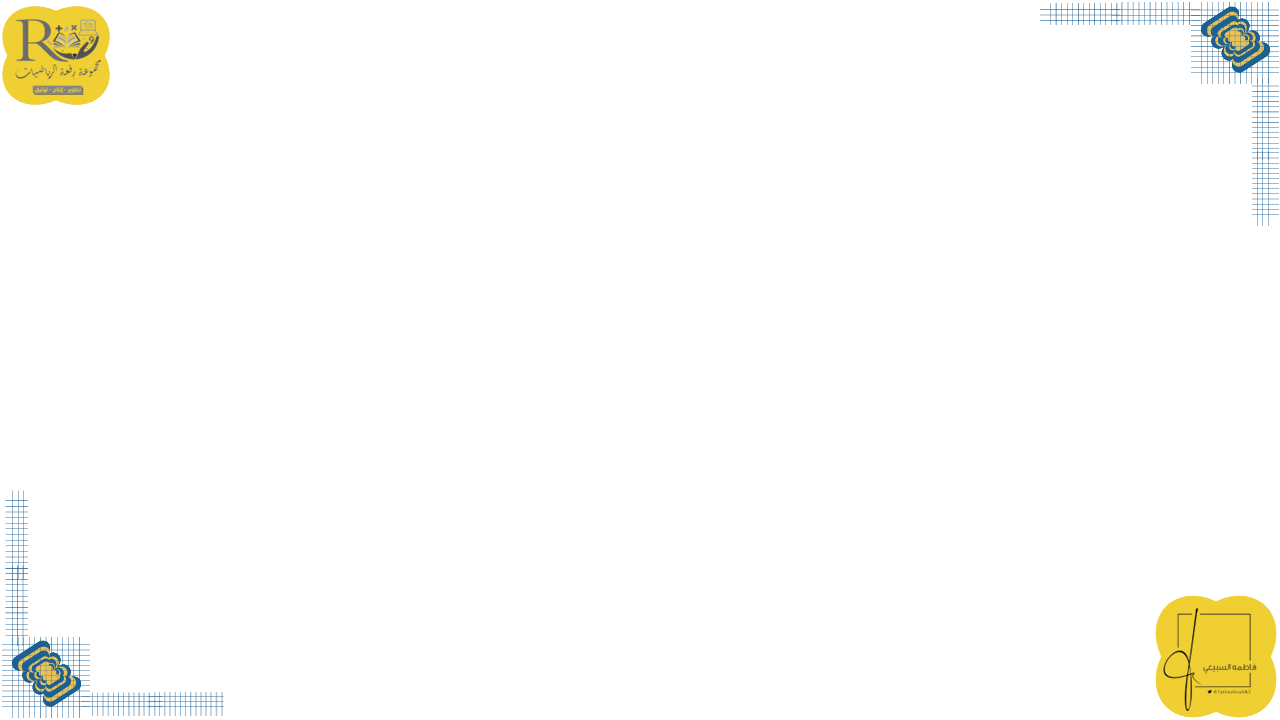 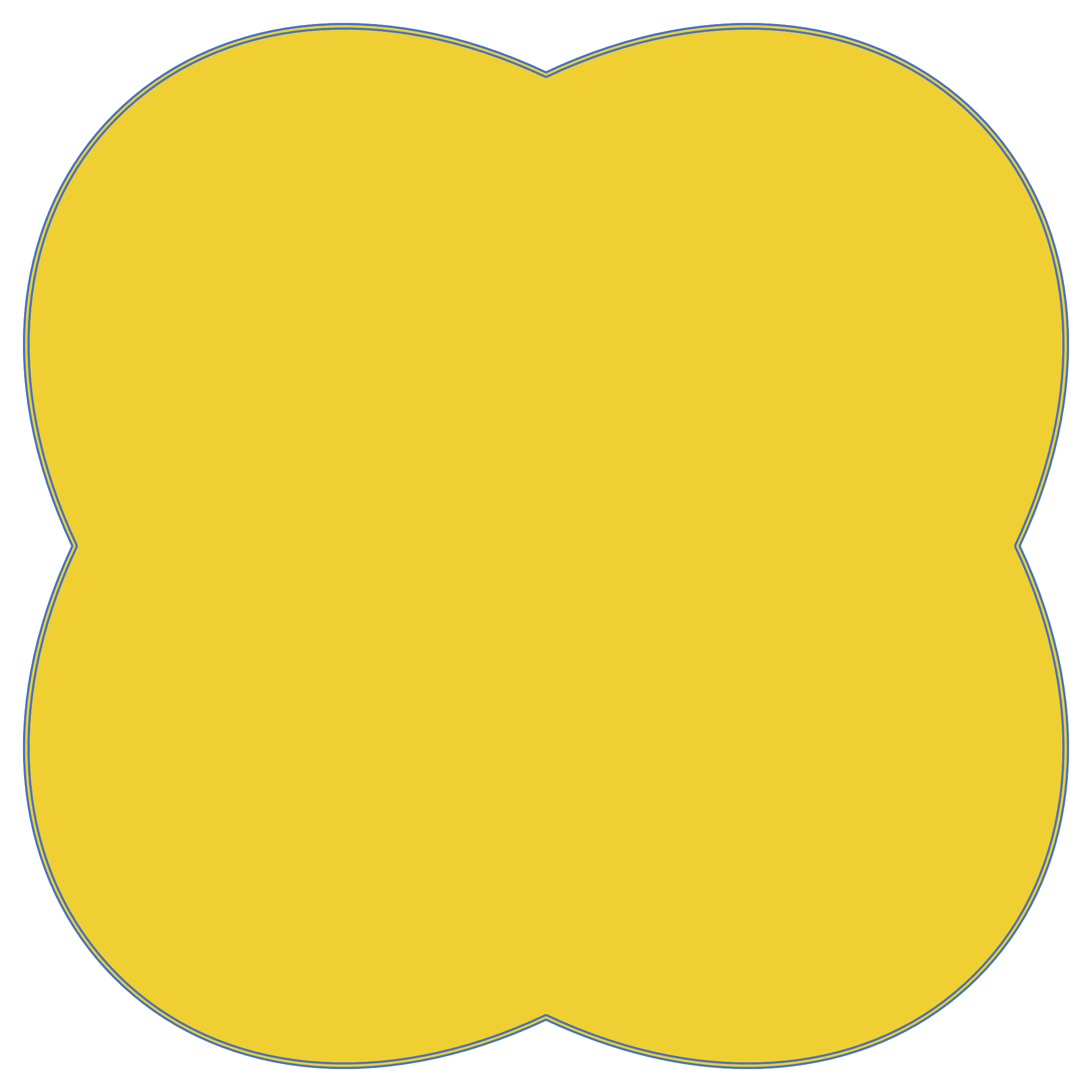 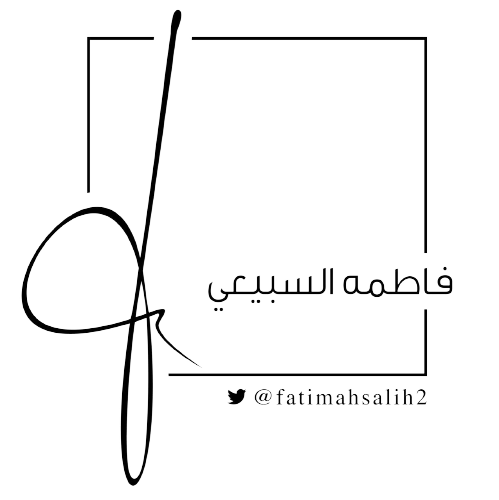 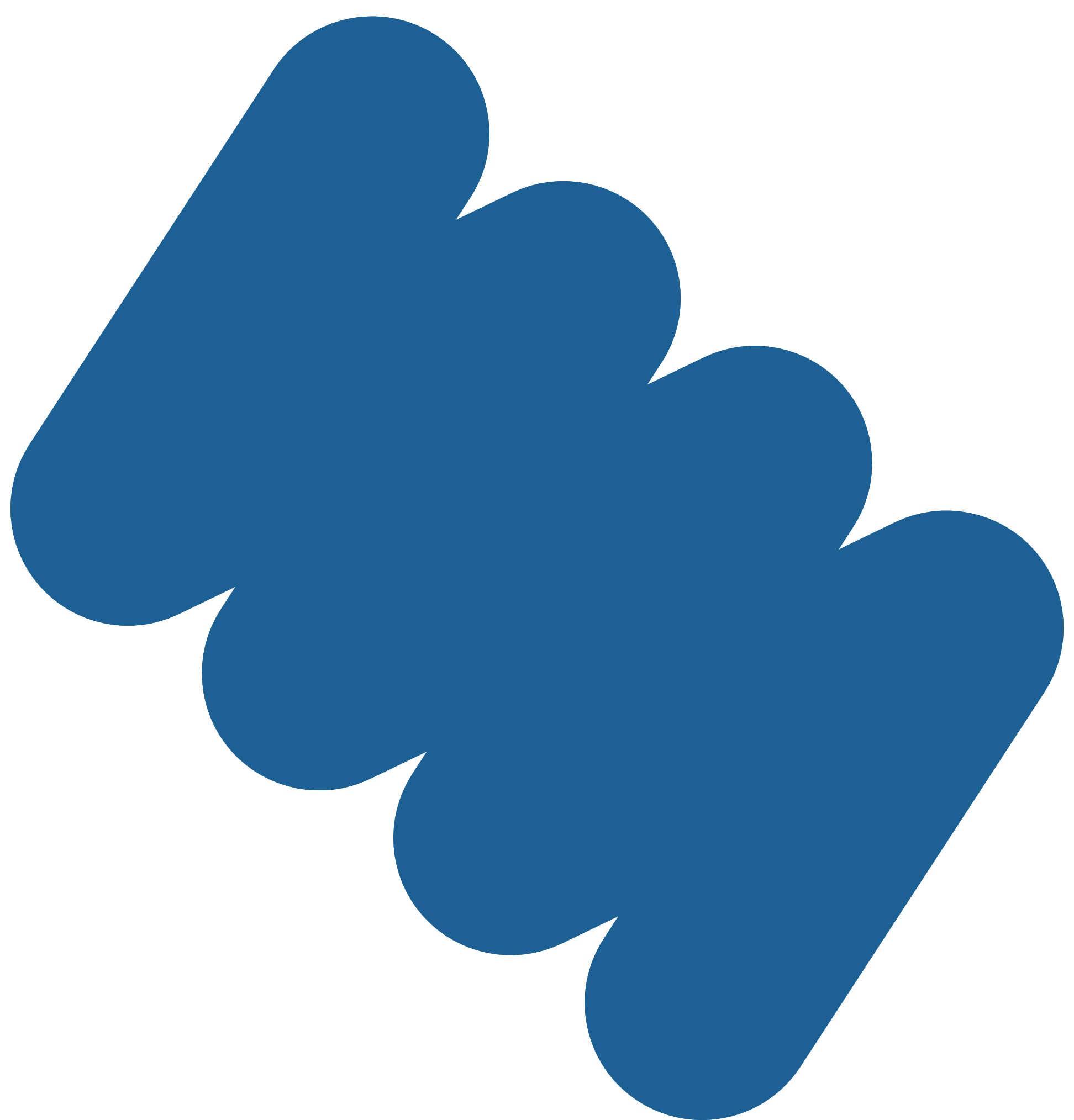 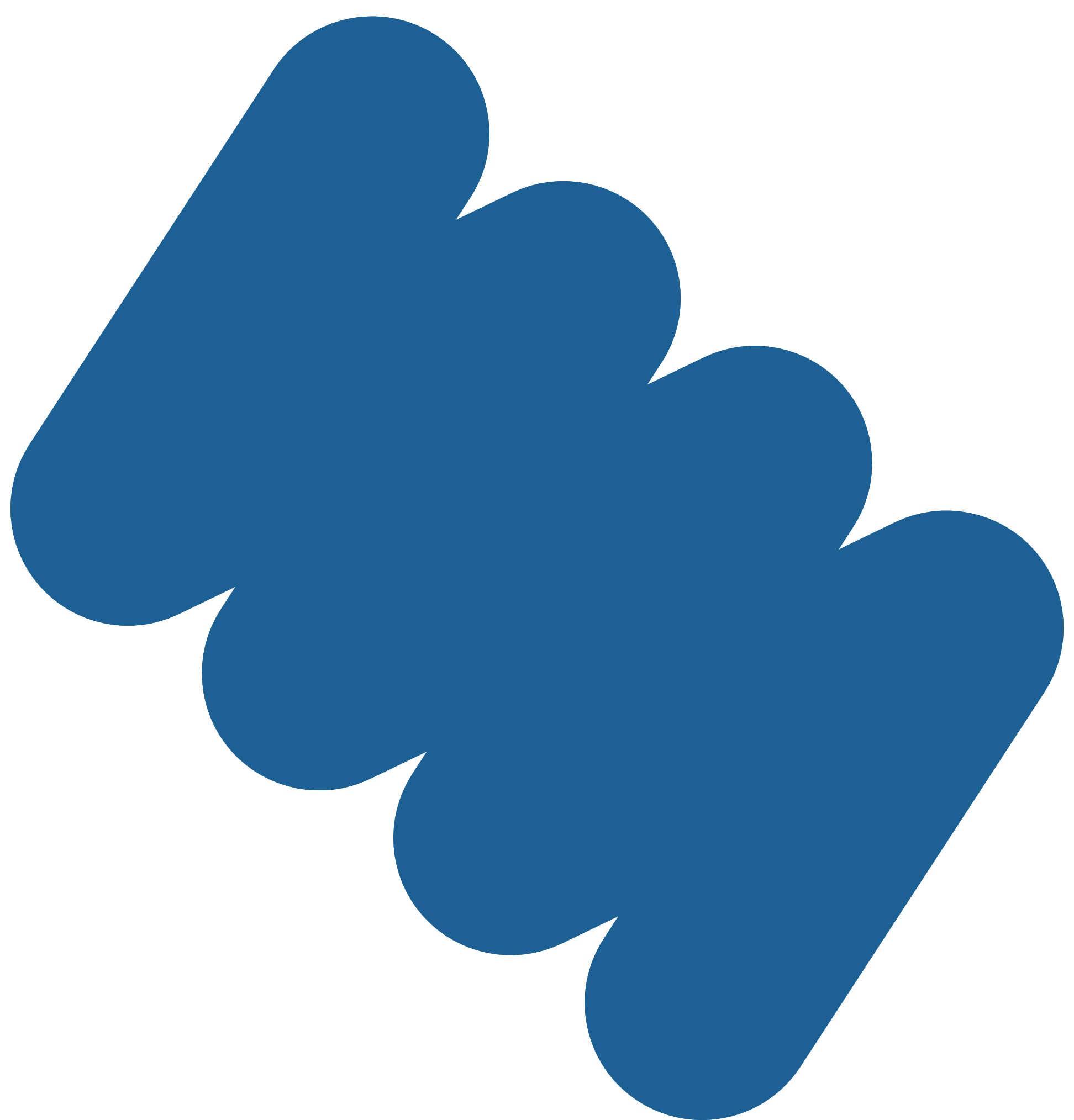 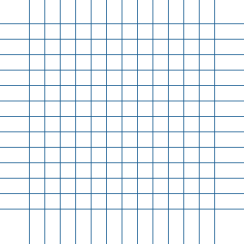 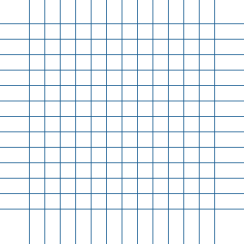 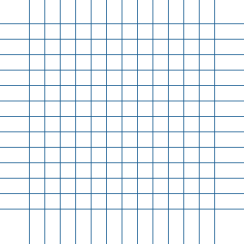 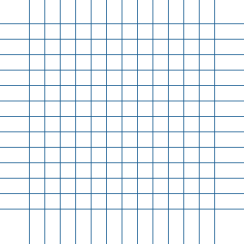 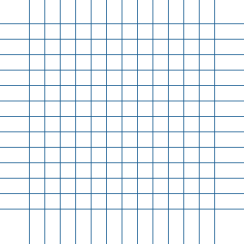 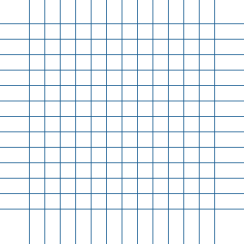 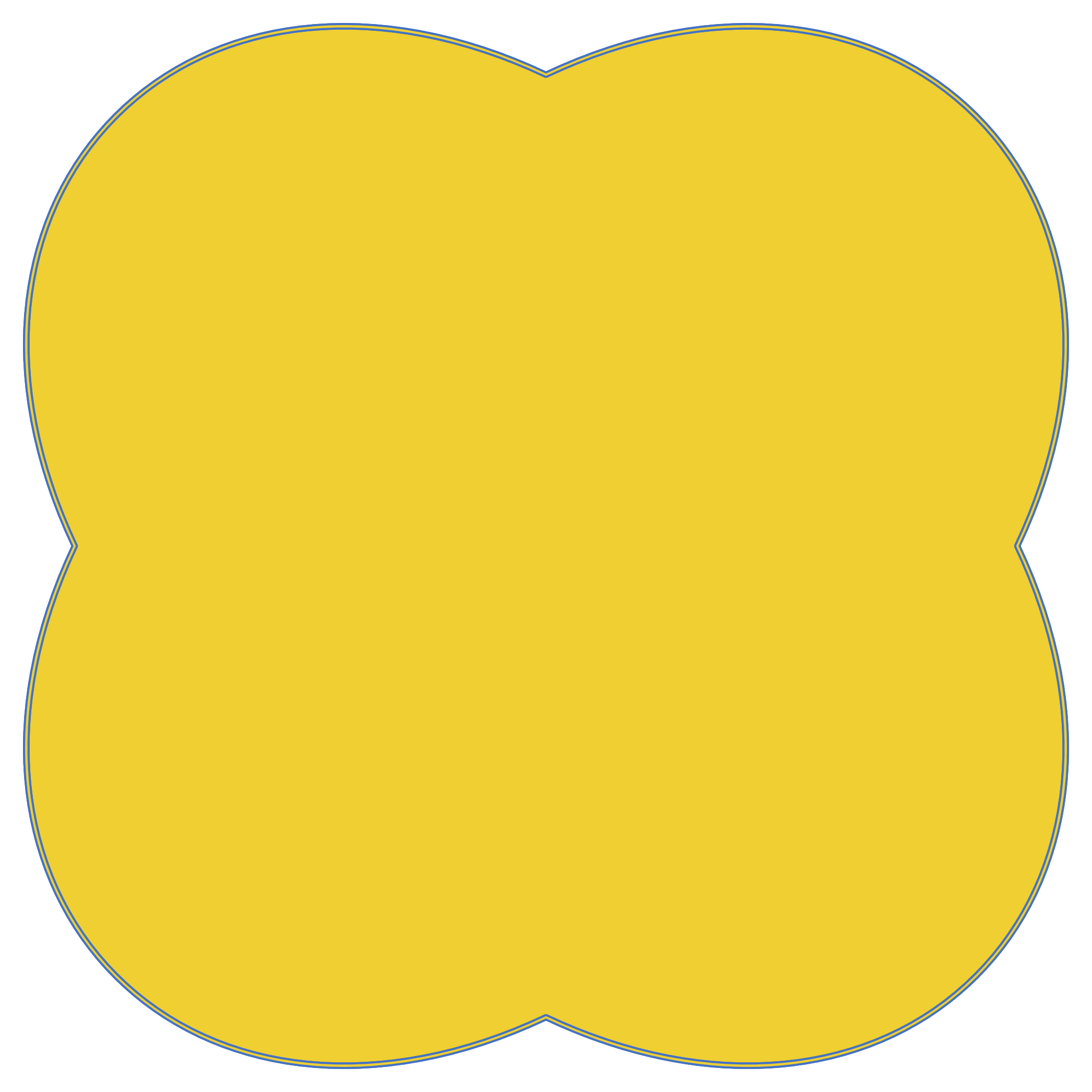 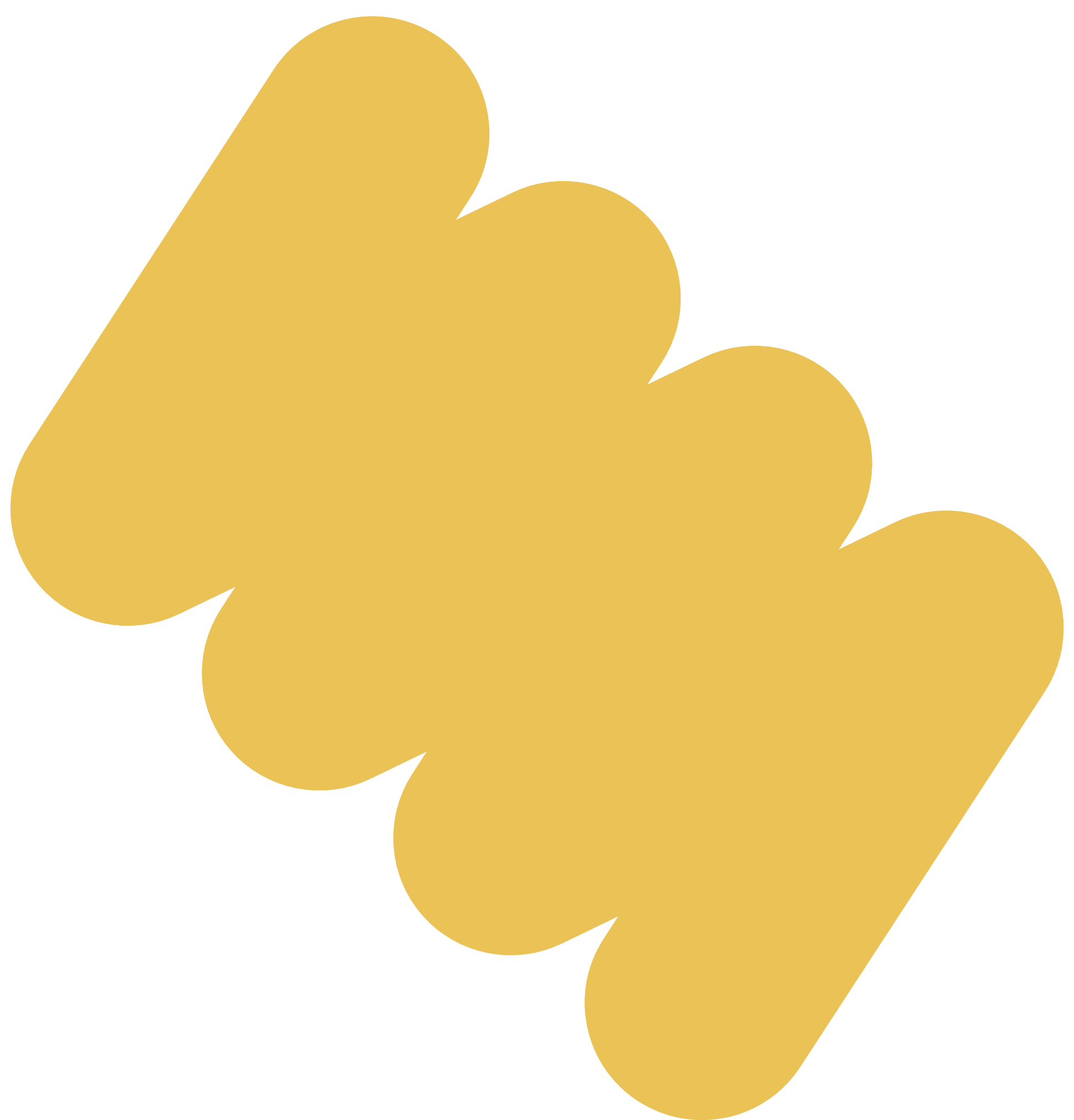 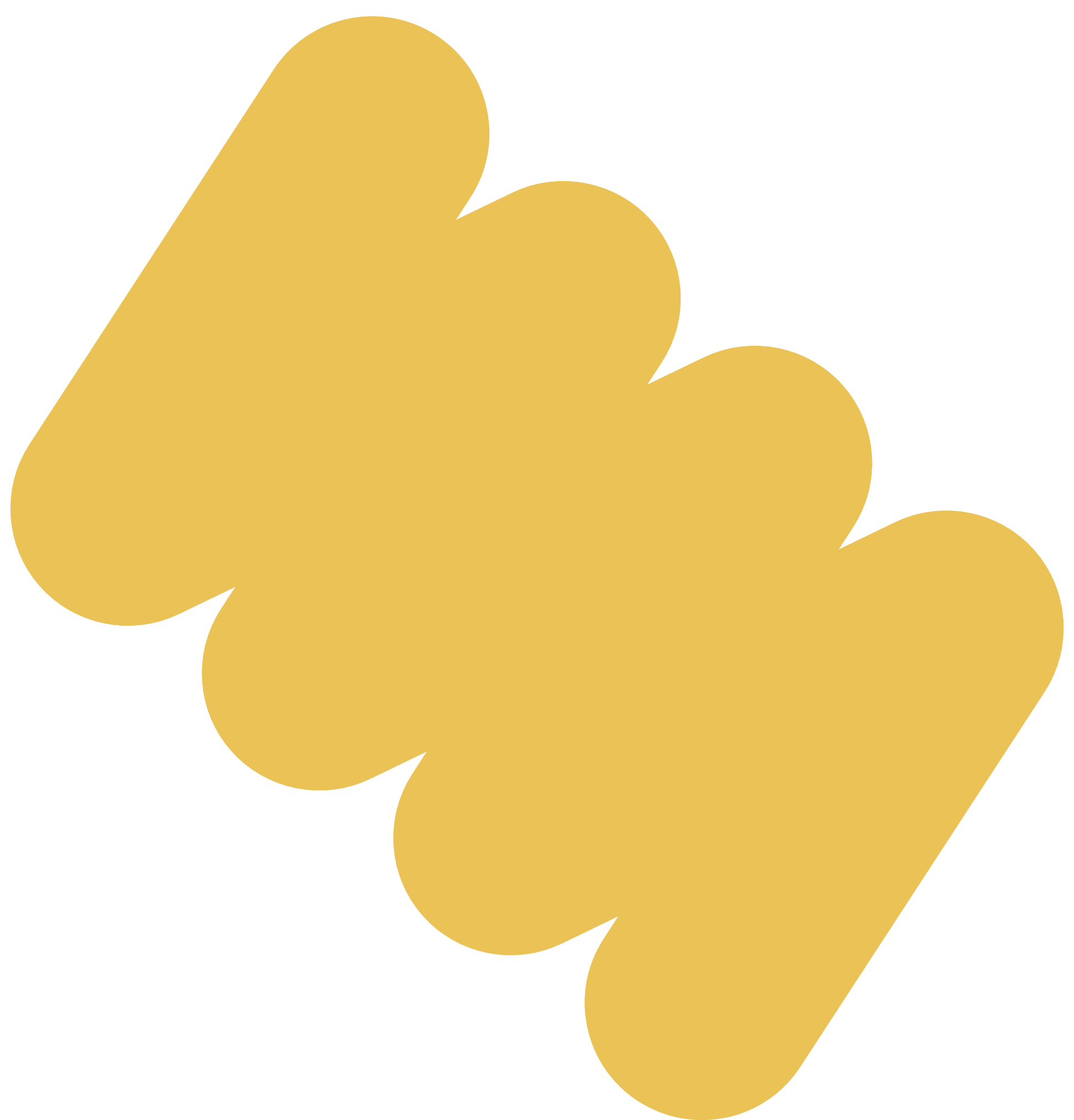 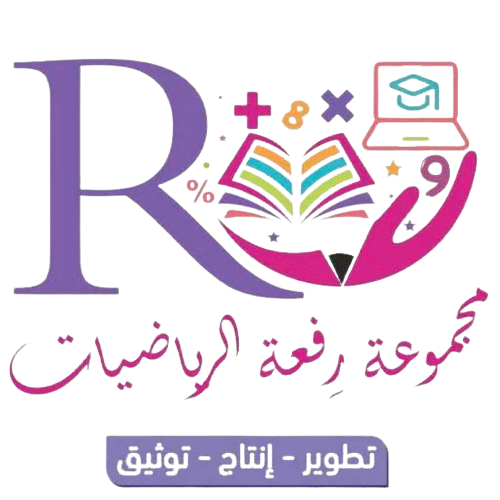 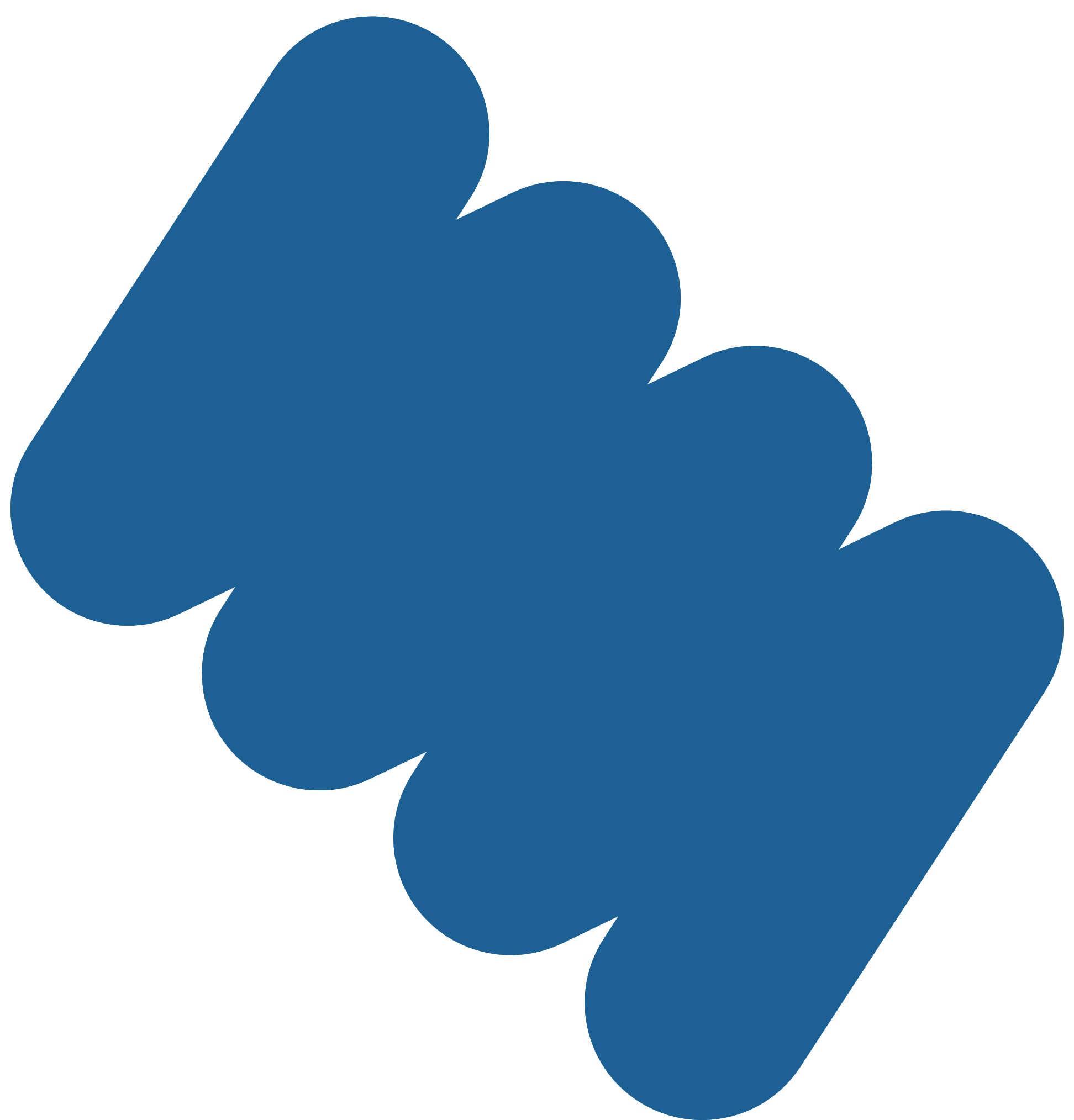 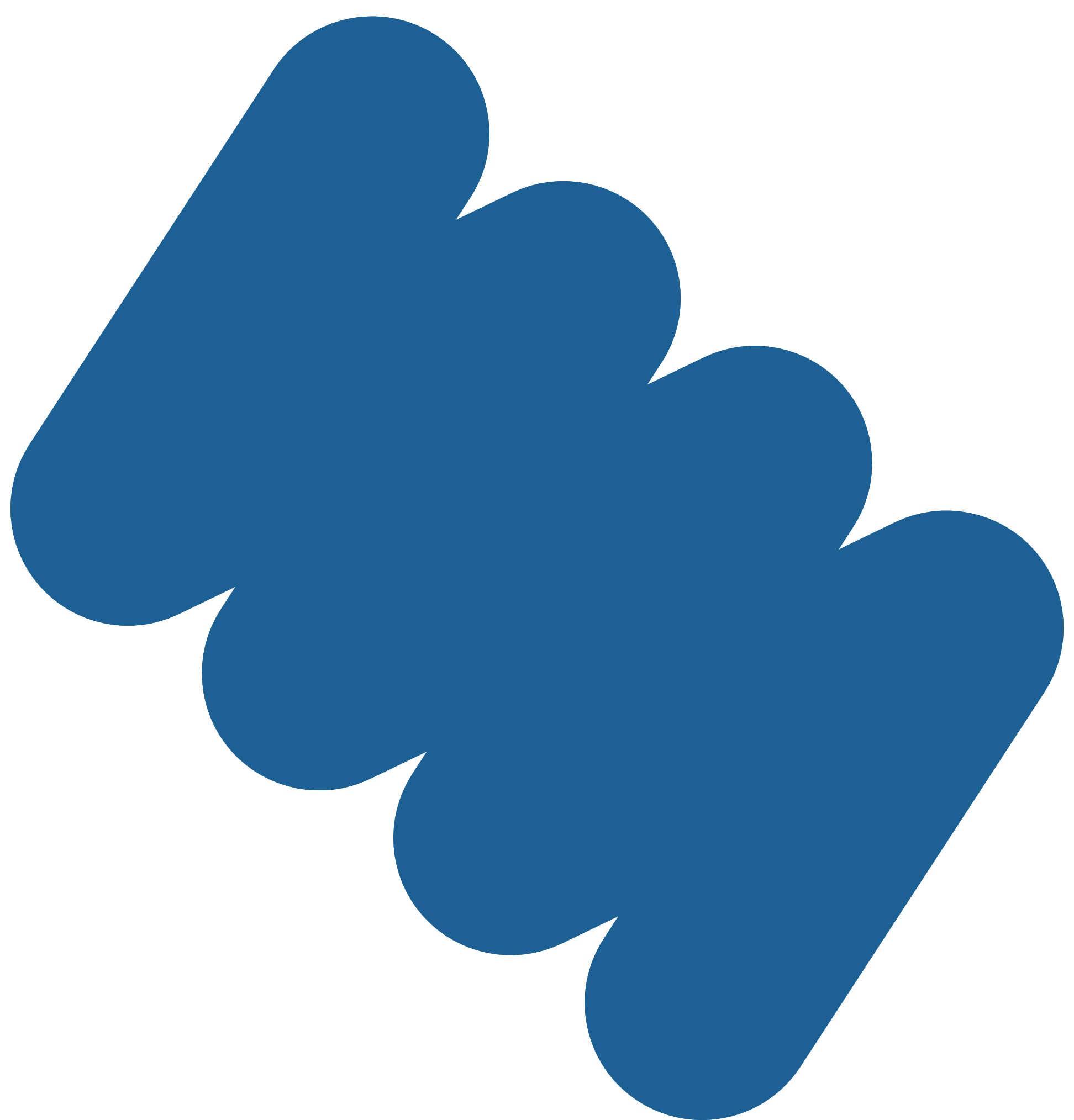 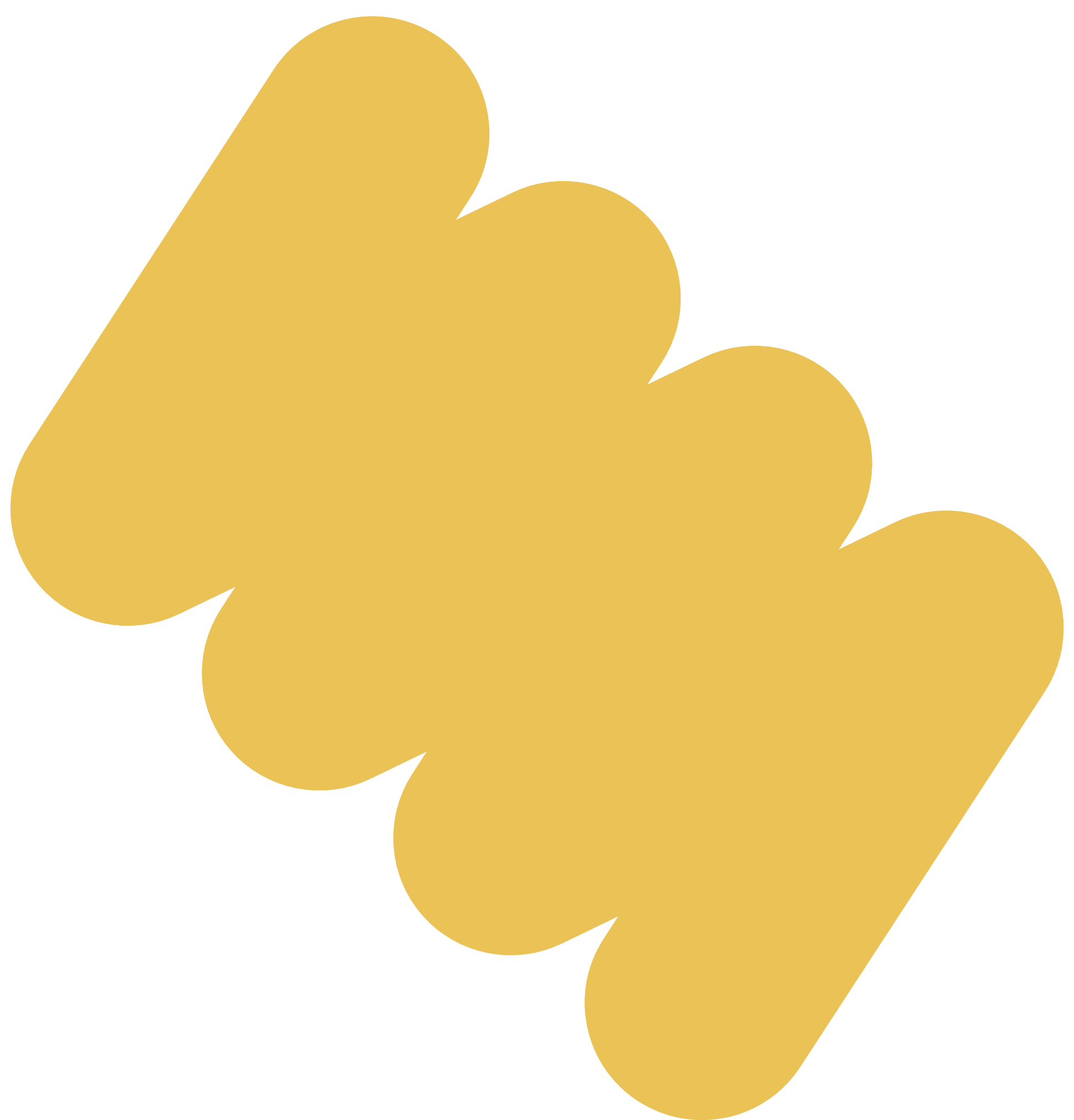 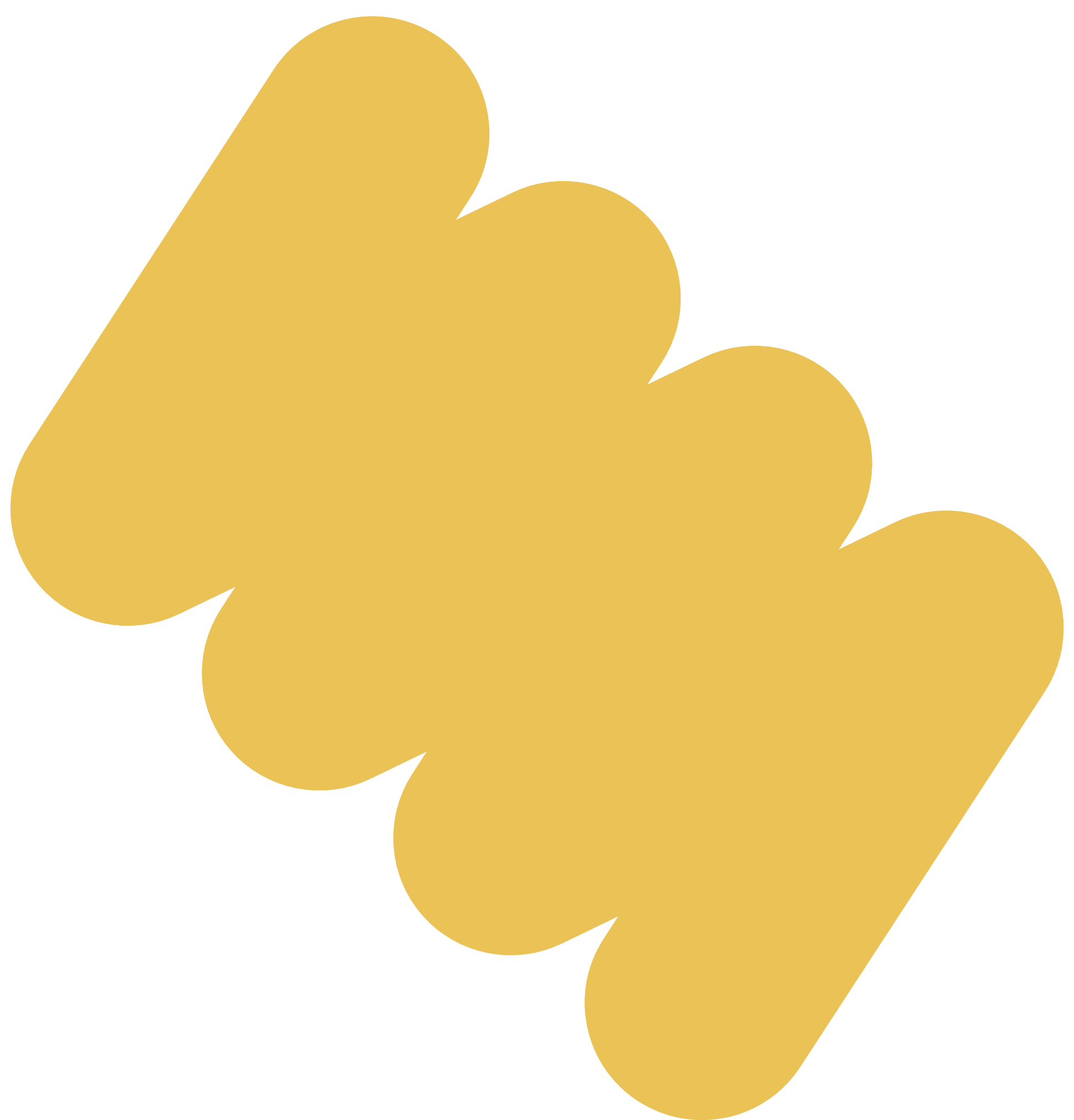 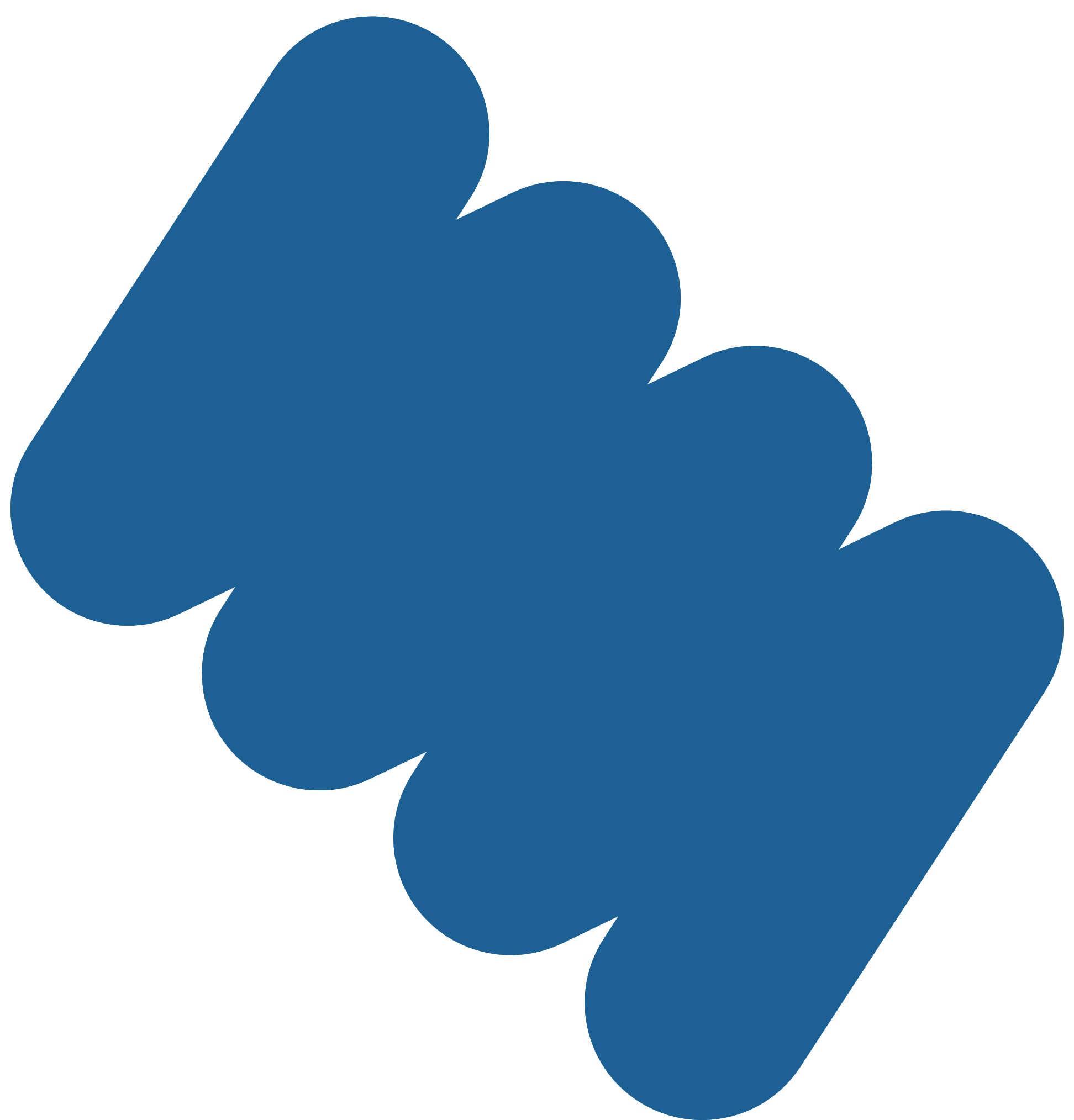 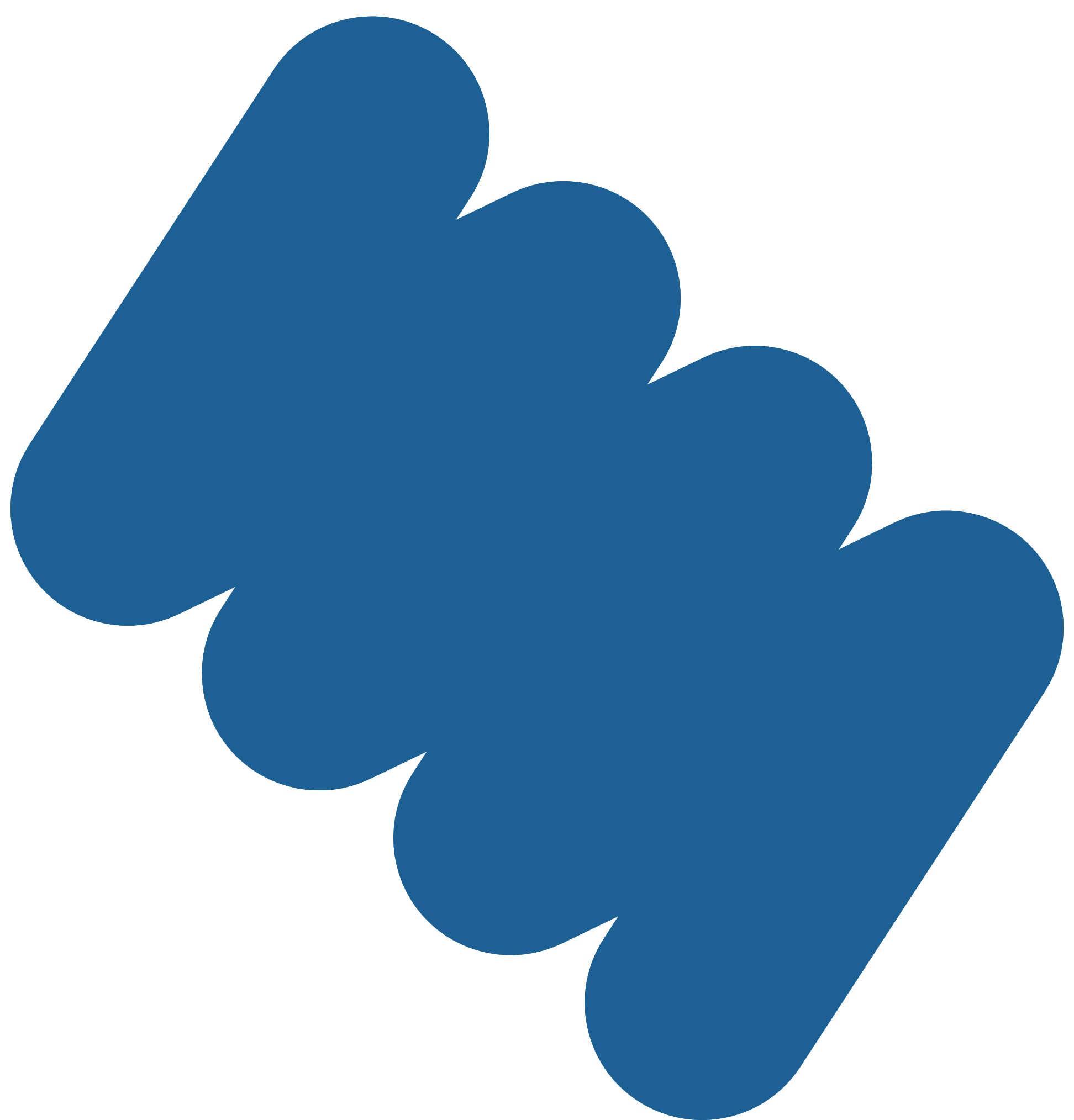 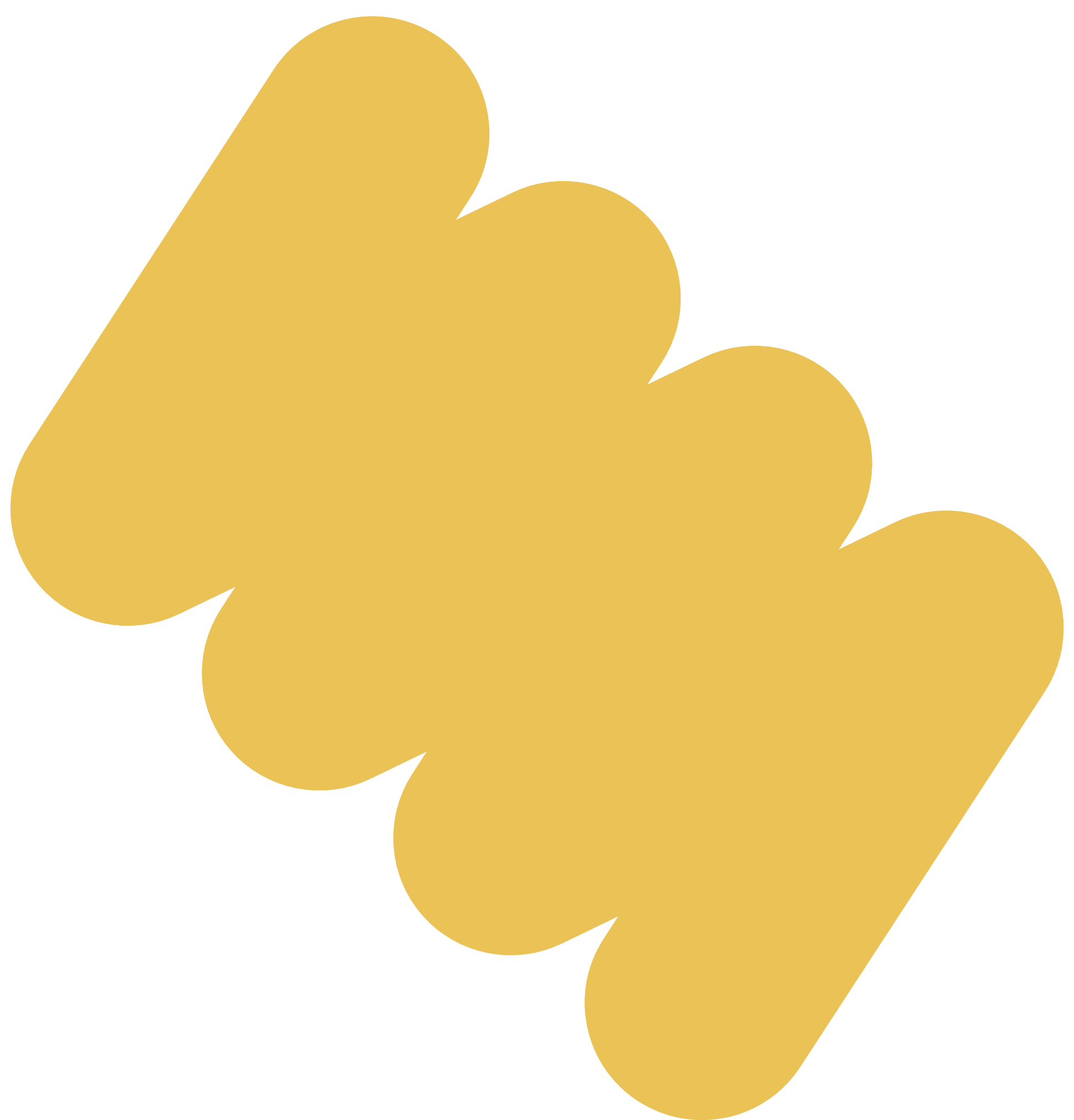 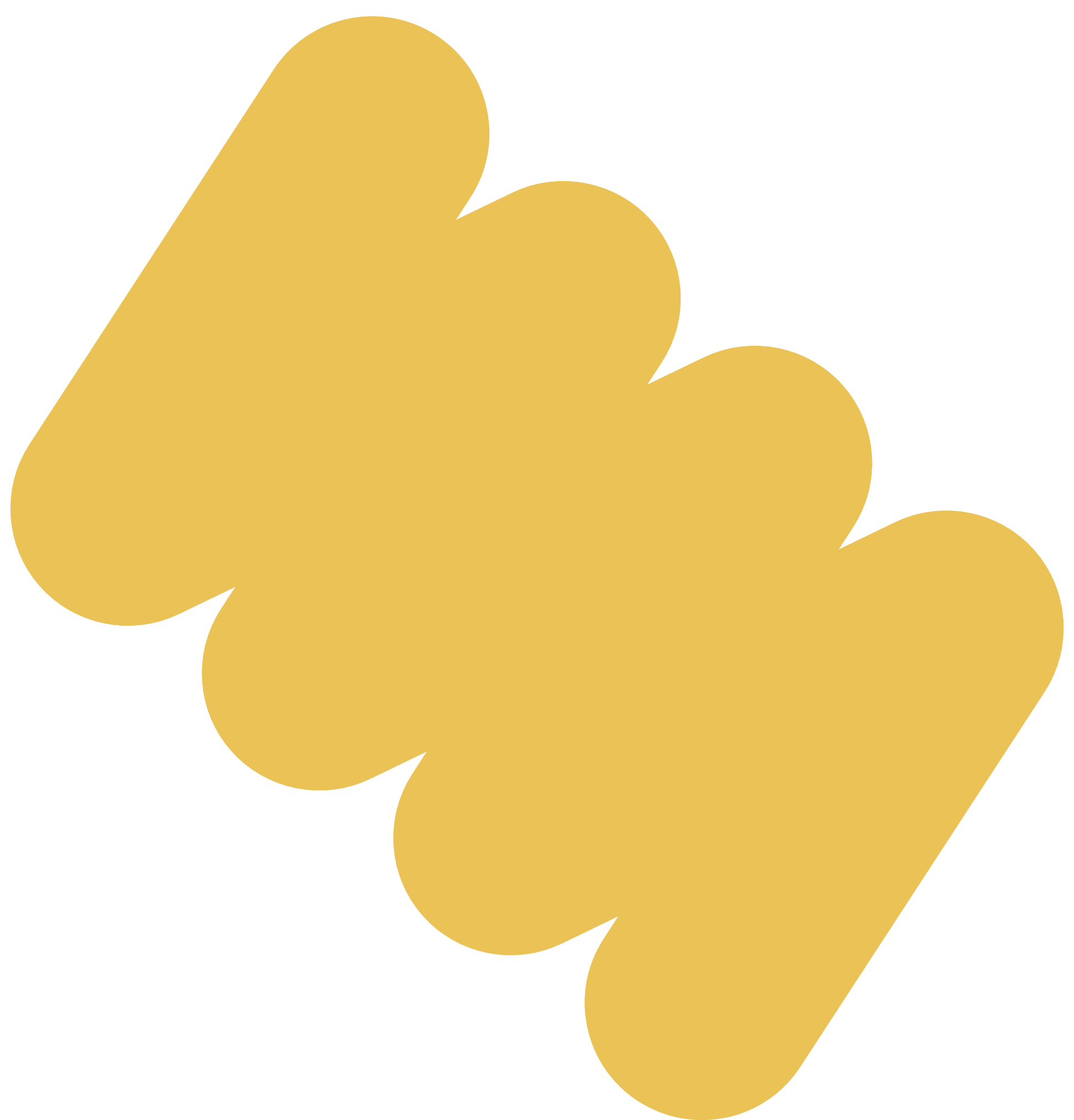 كم عدد البيض المستخدم لمقدار واحد من الكيك ؟
كم عدد البيض المستخدم لمقدارين من الكيك ؟
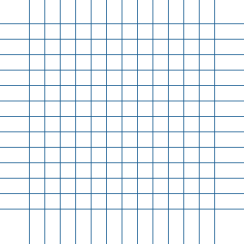 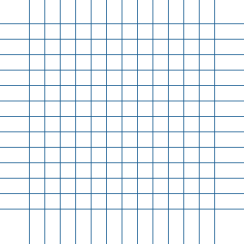 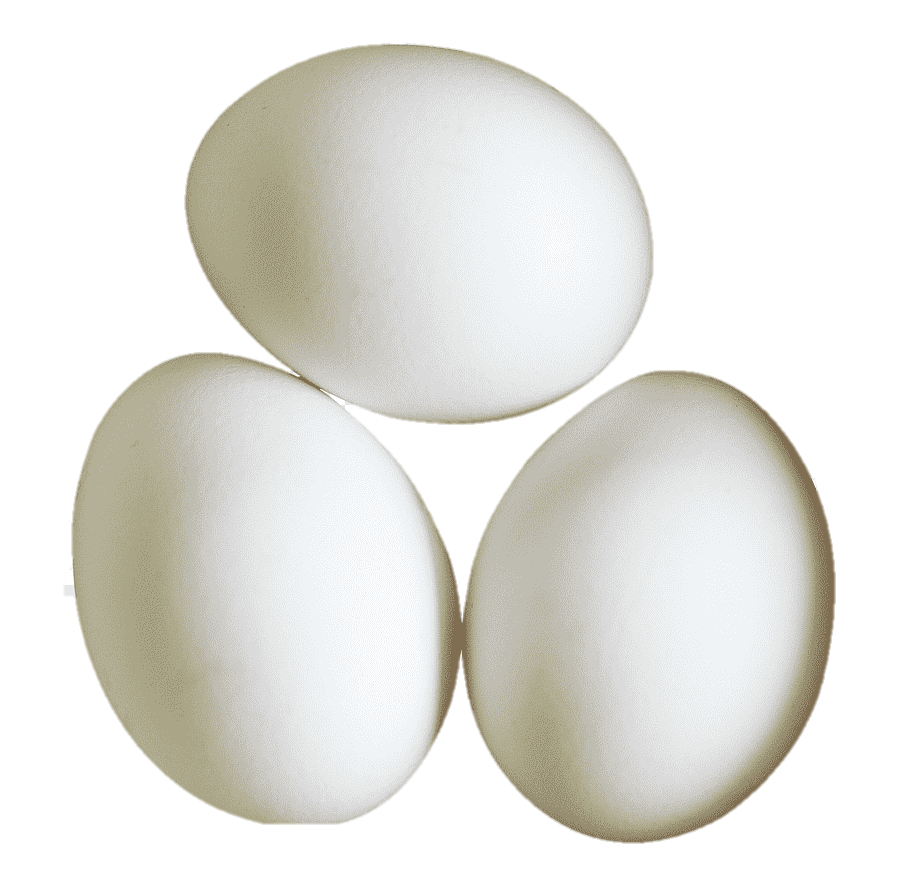 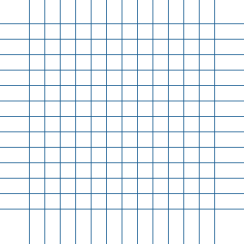 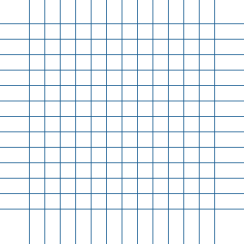 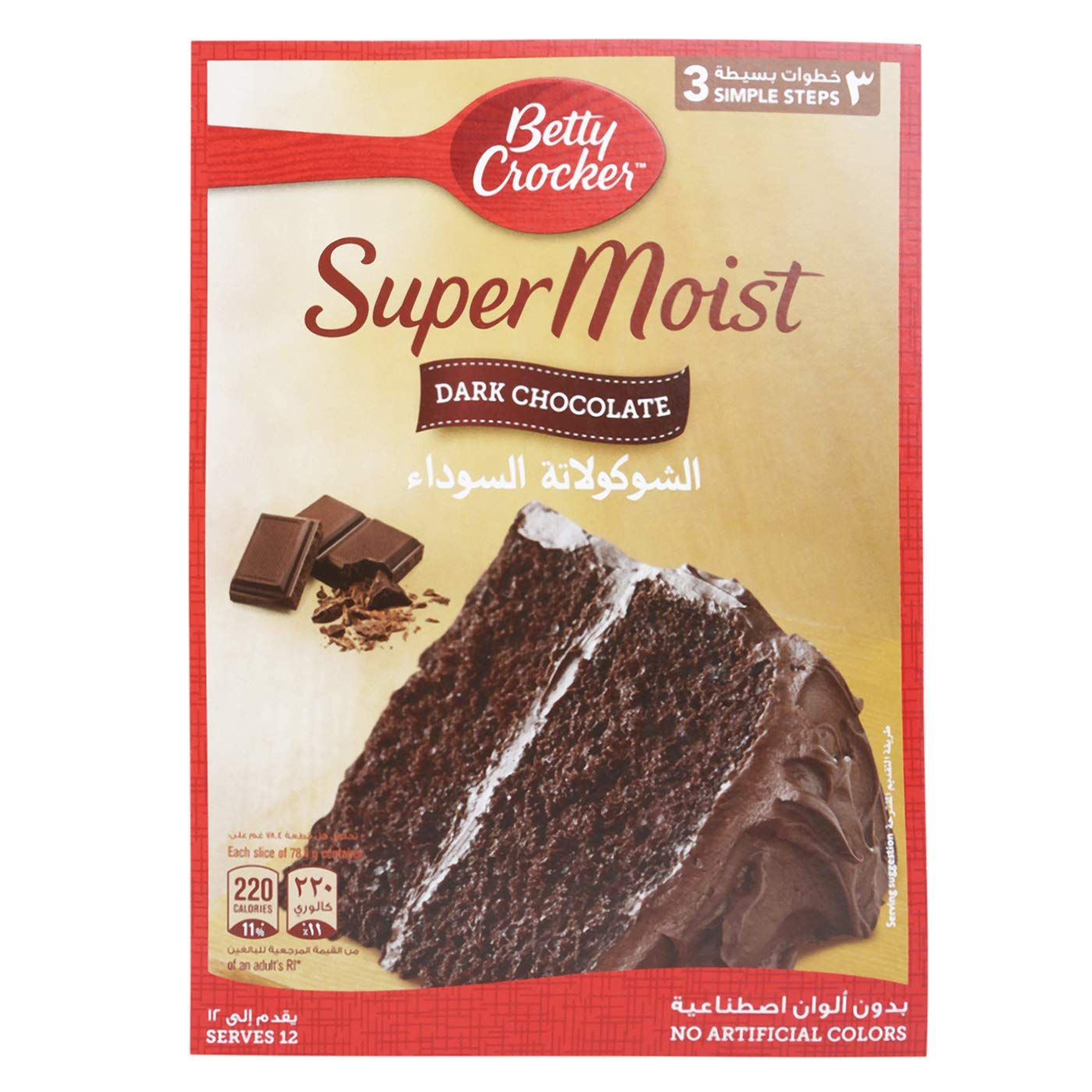 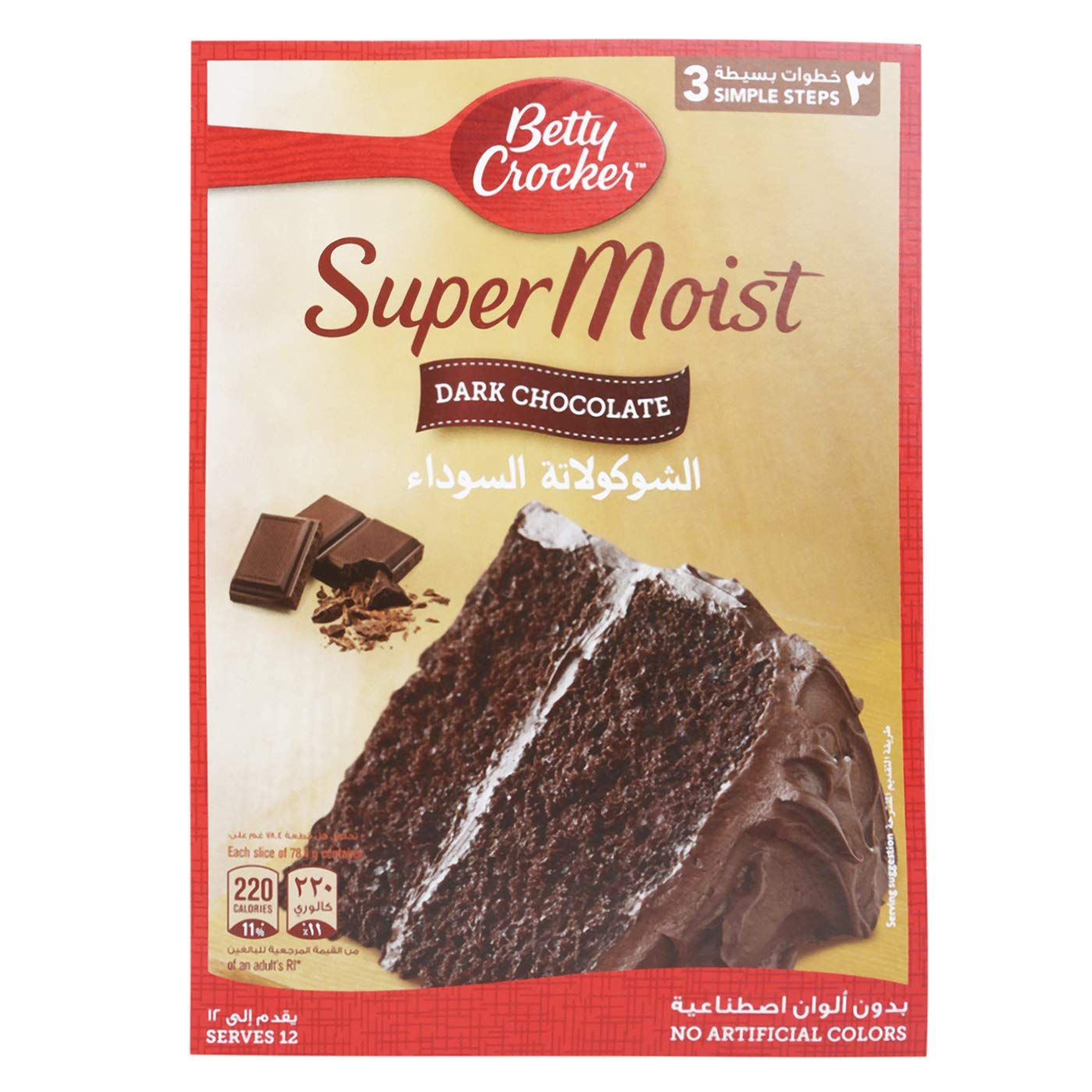 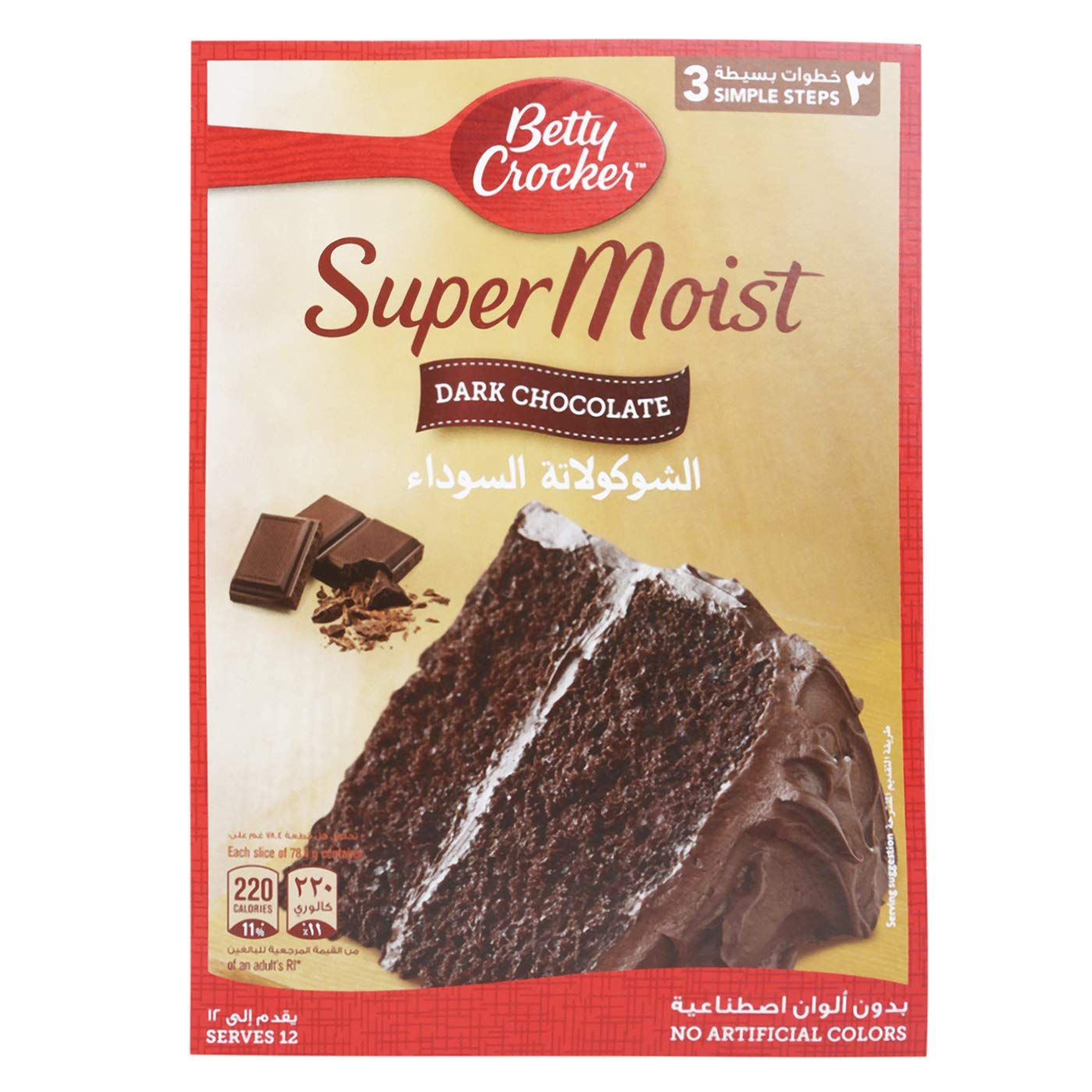 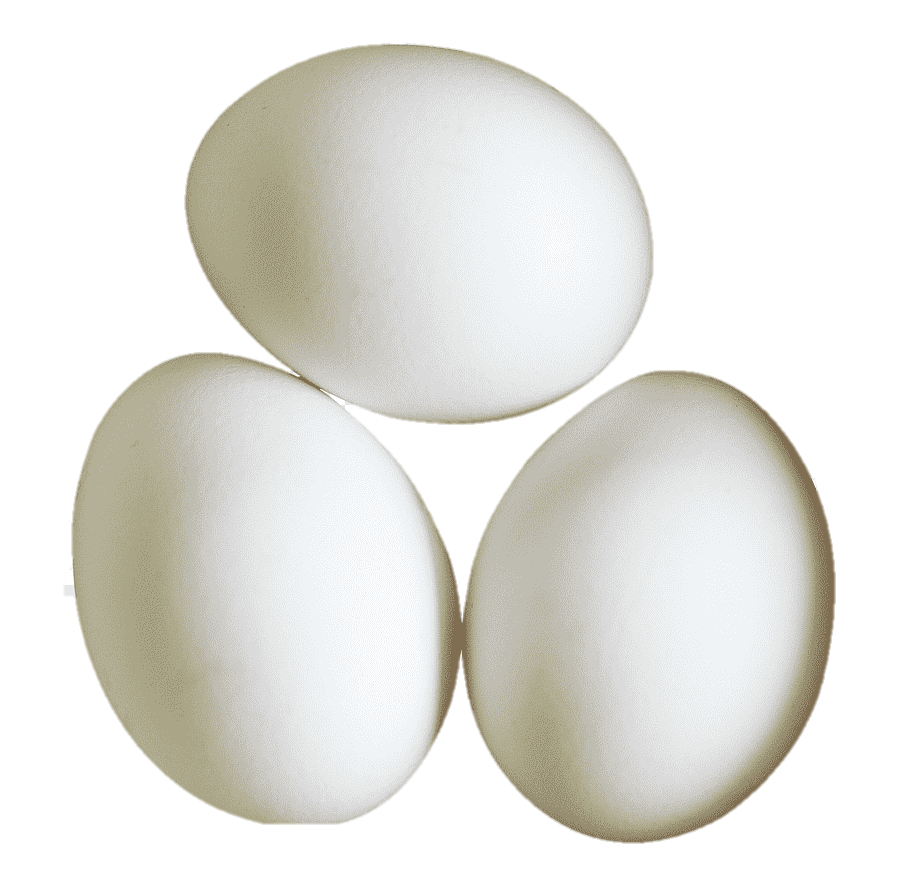 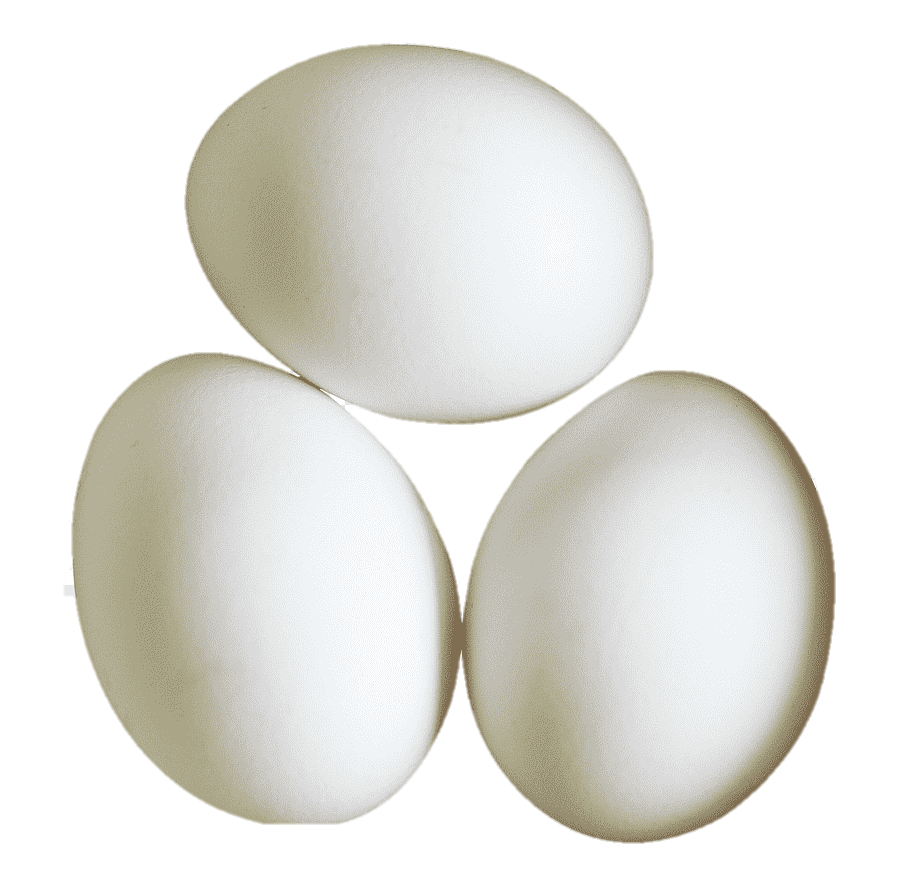 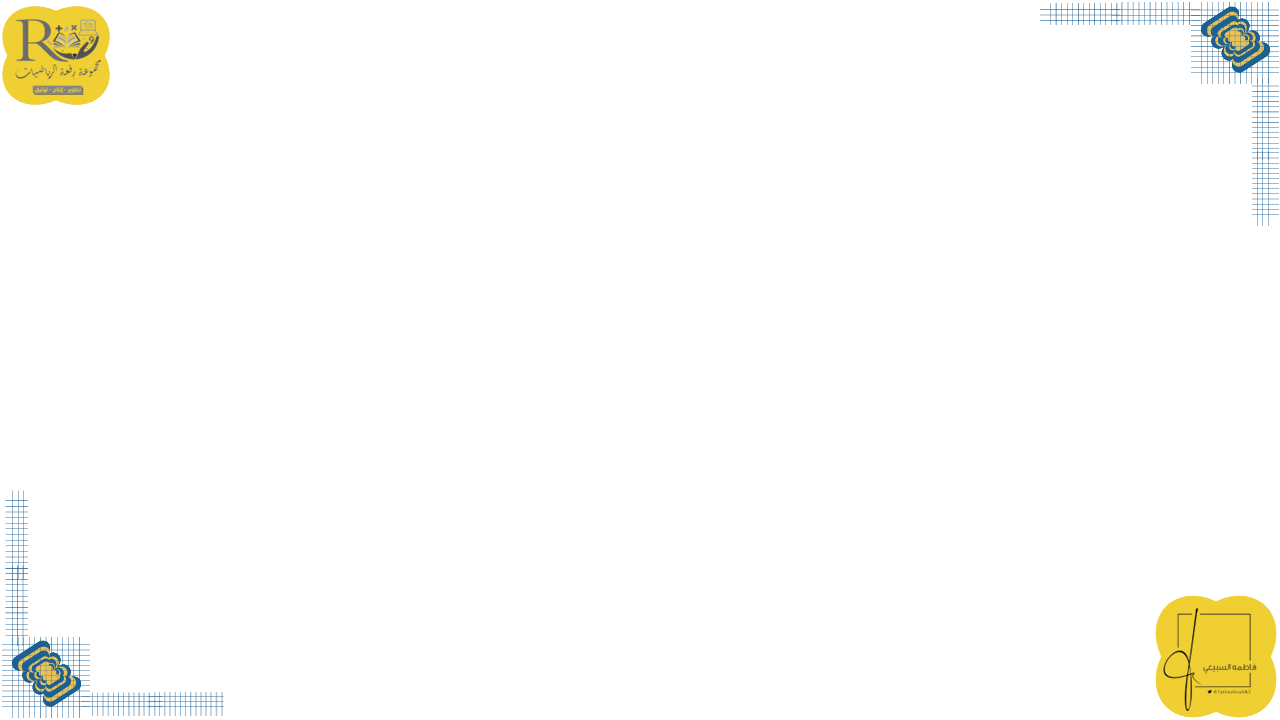 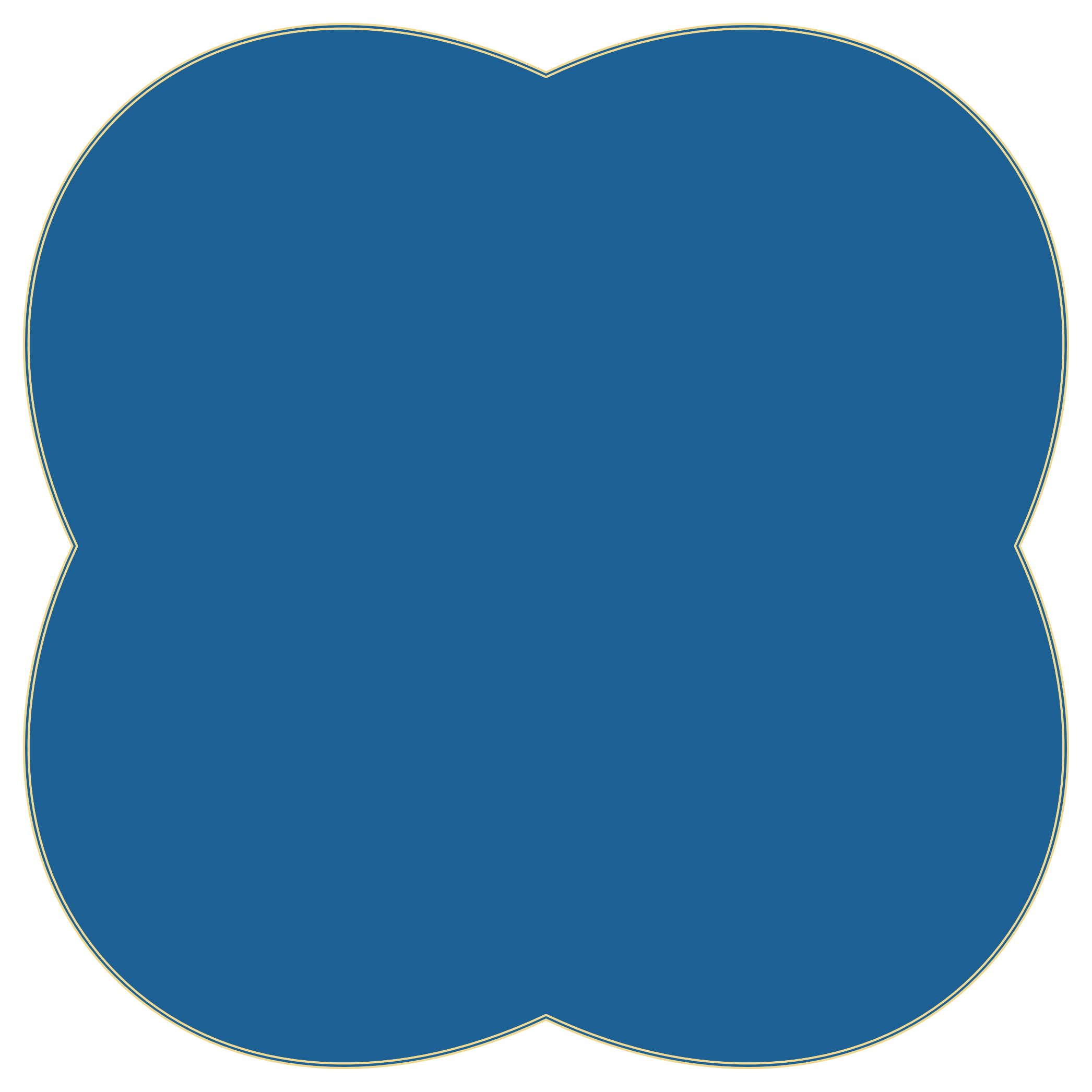 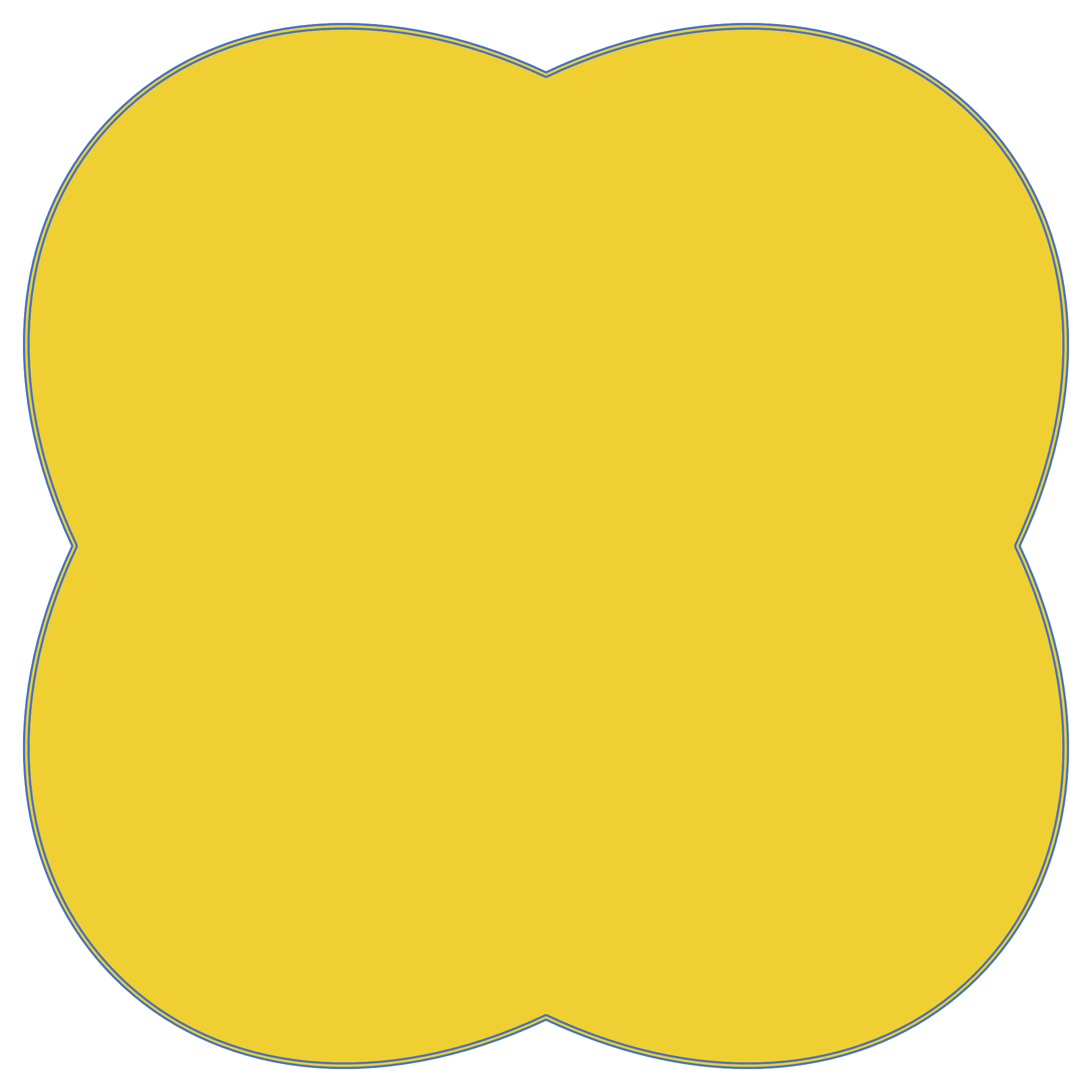 هل نسبة عدد البيض مع مقدار الكيك متكافئتان  ؟
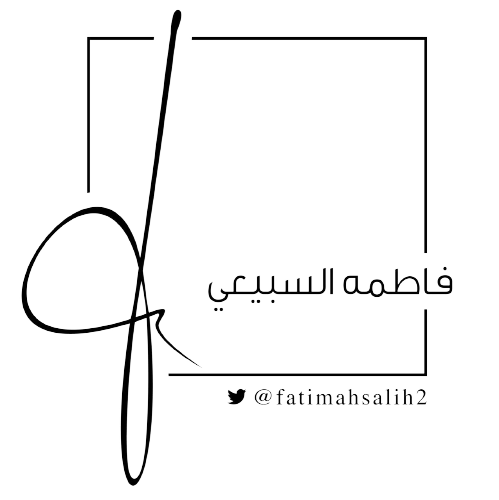 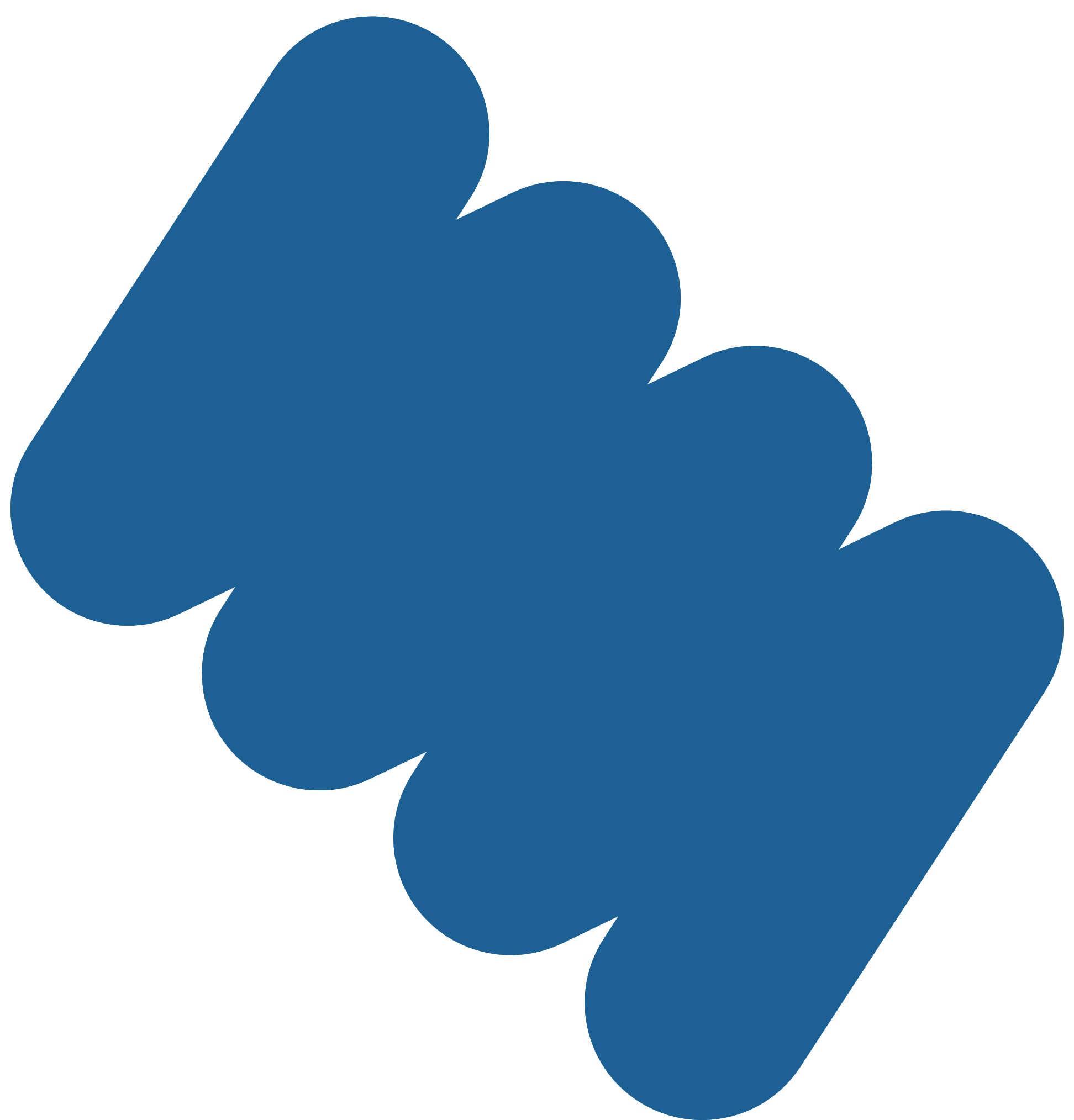 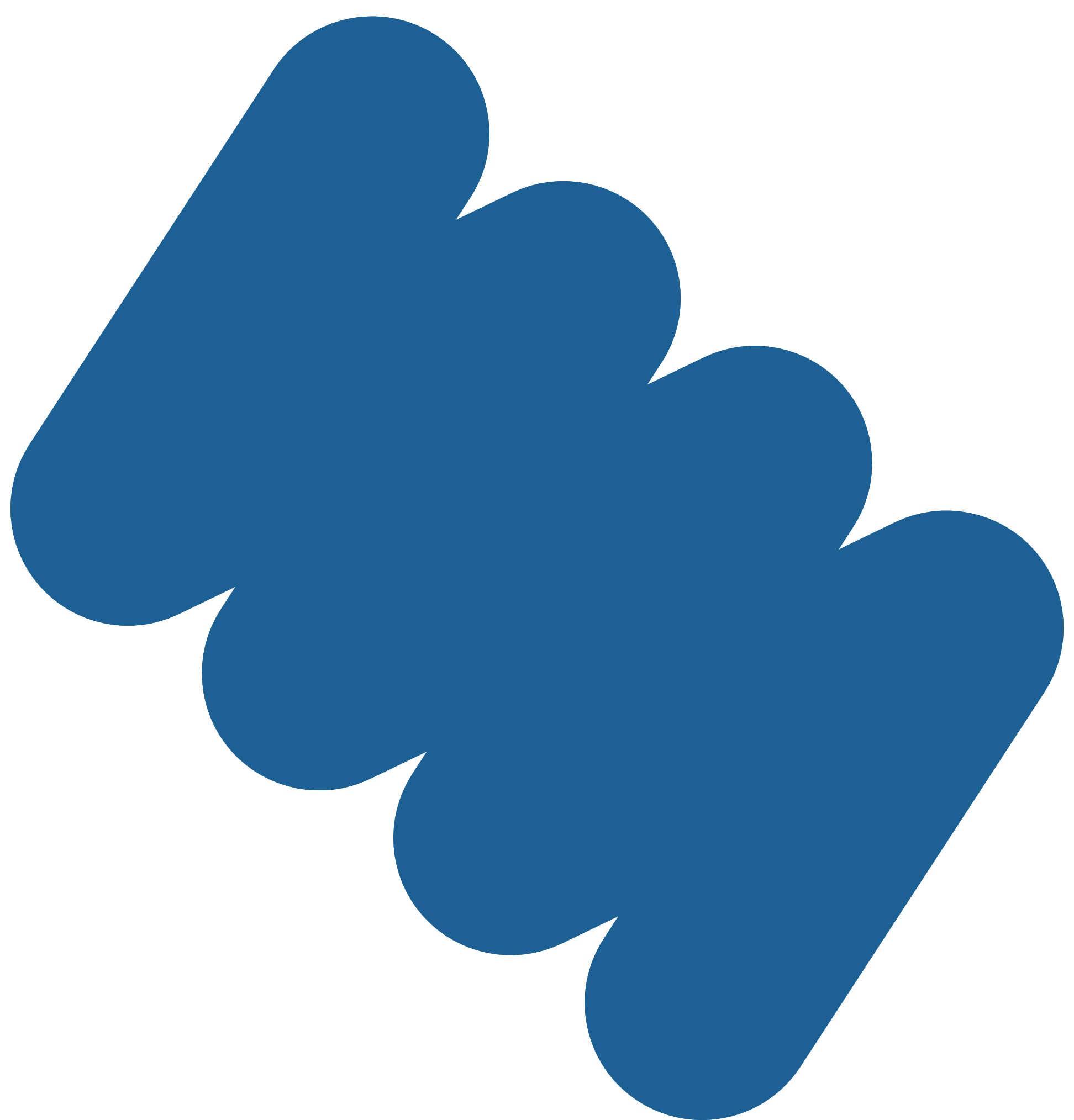 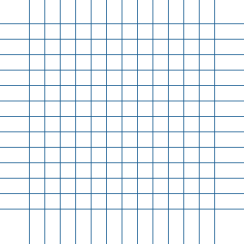 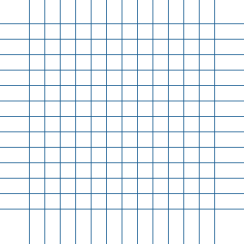 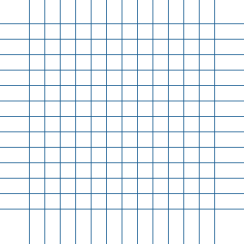 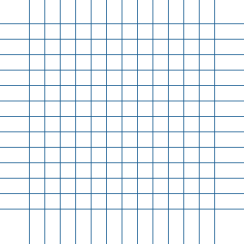 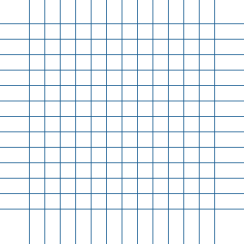 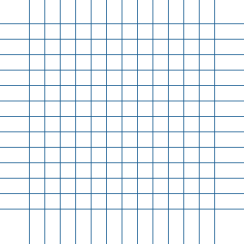 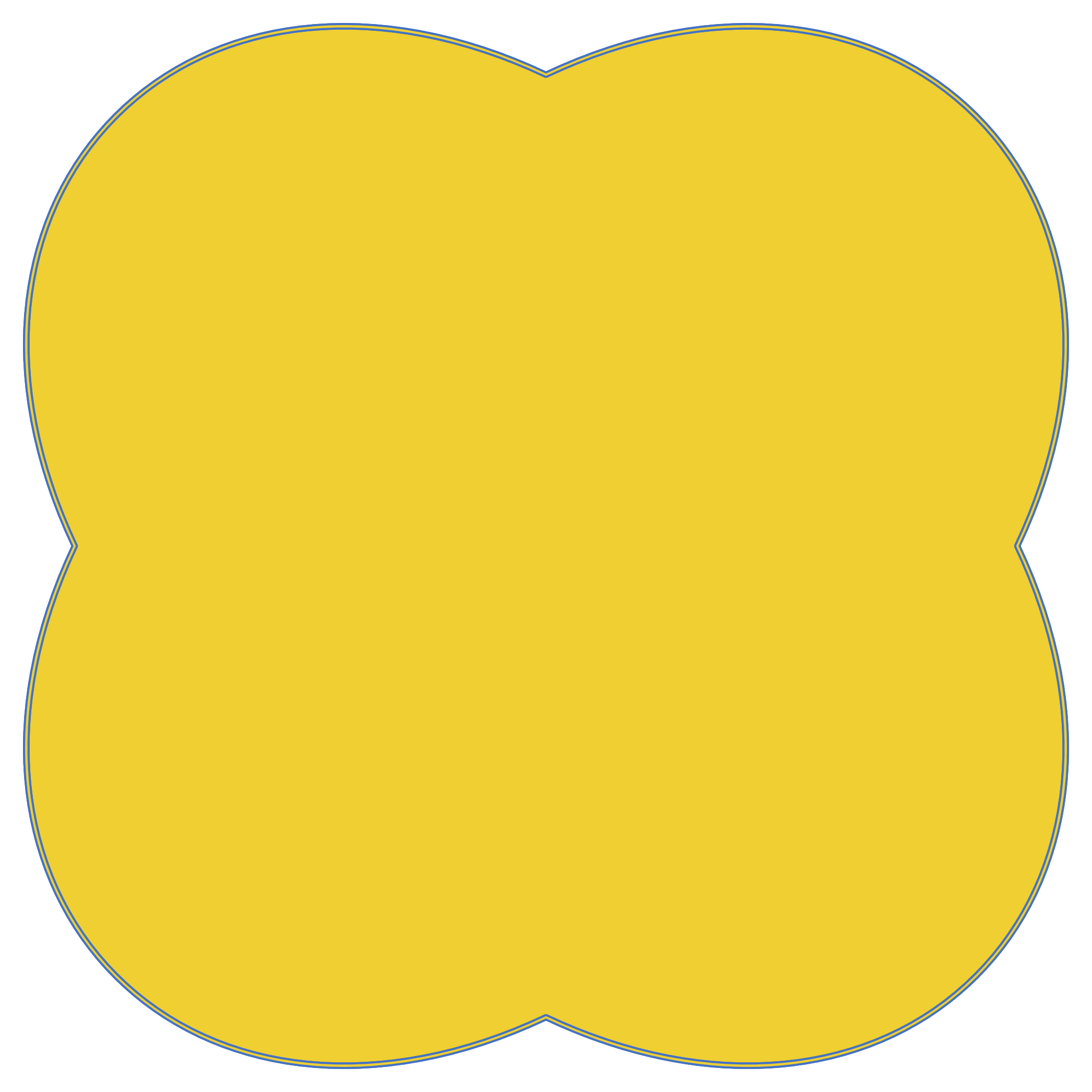 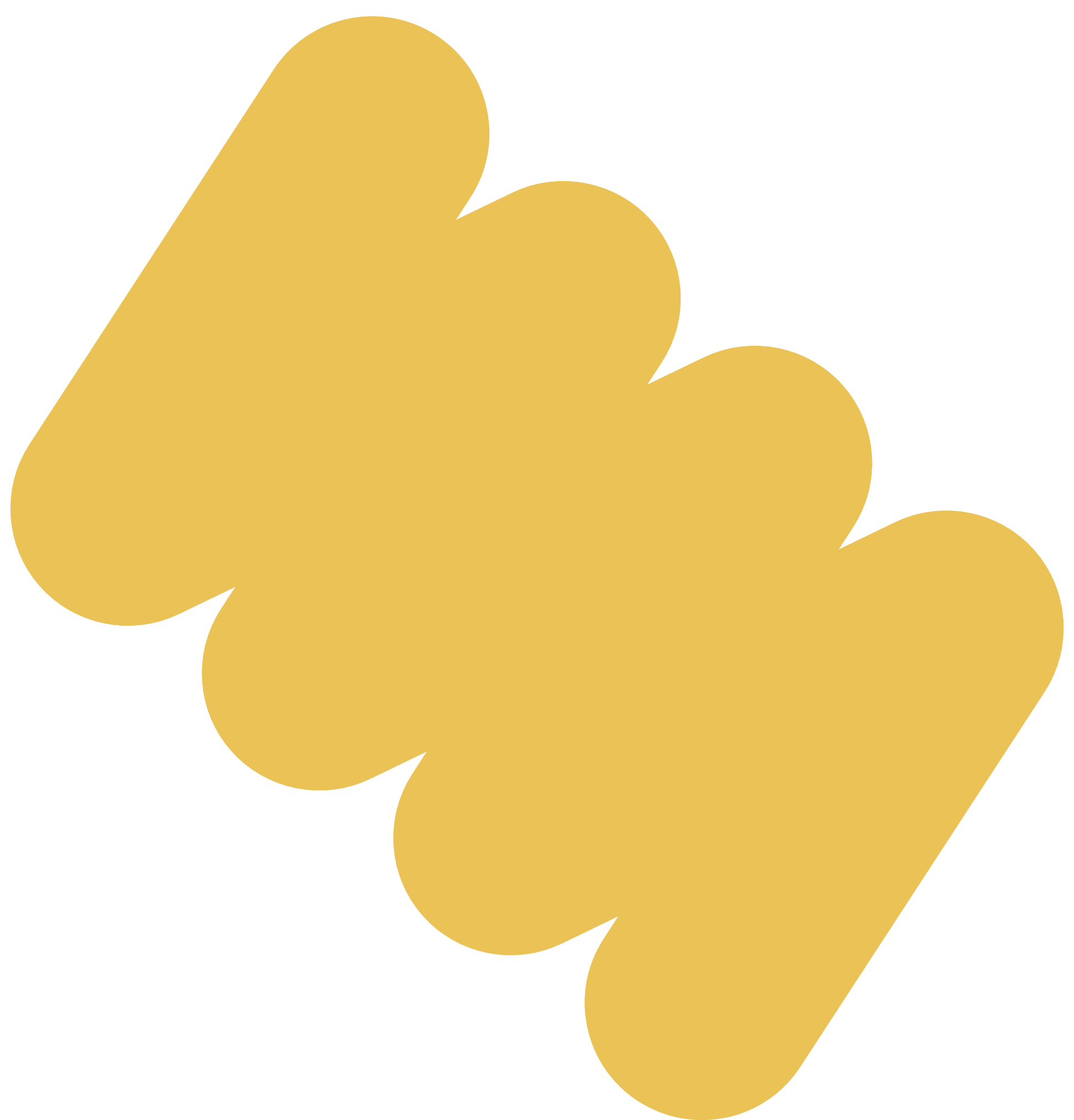 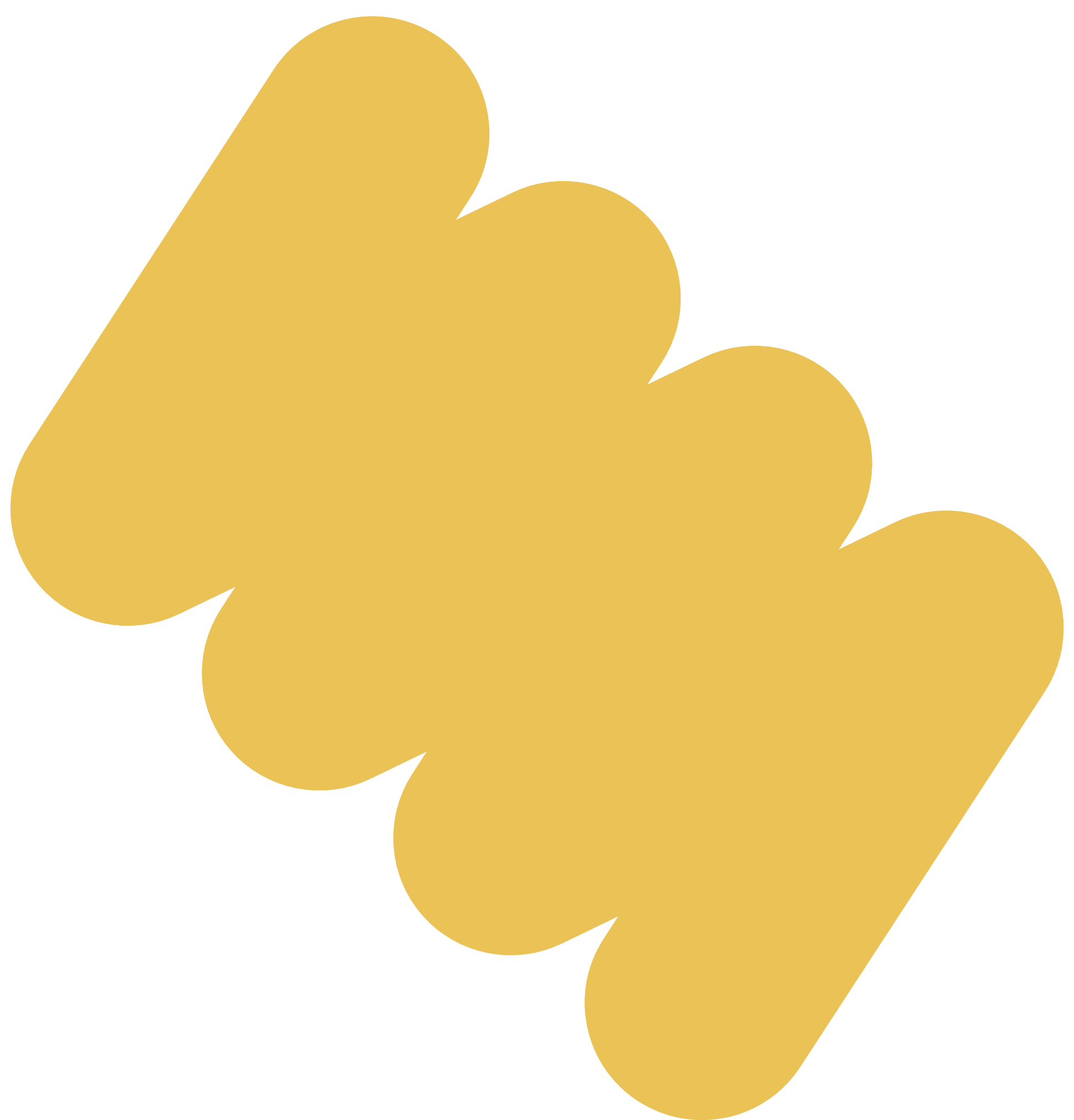 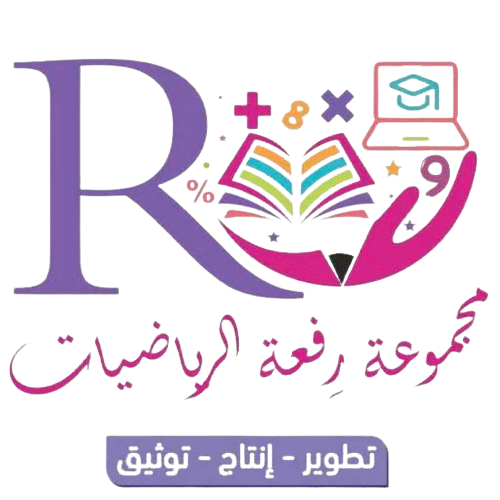 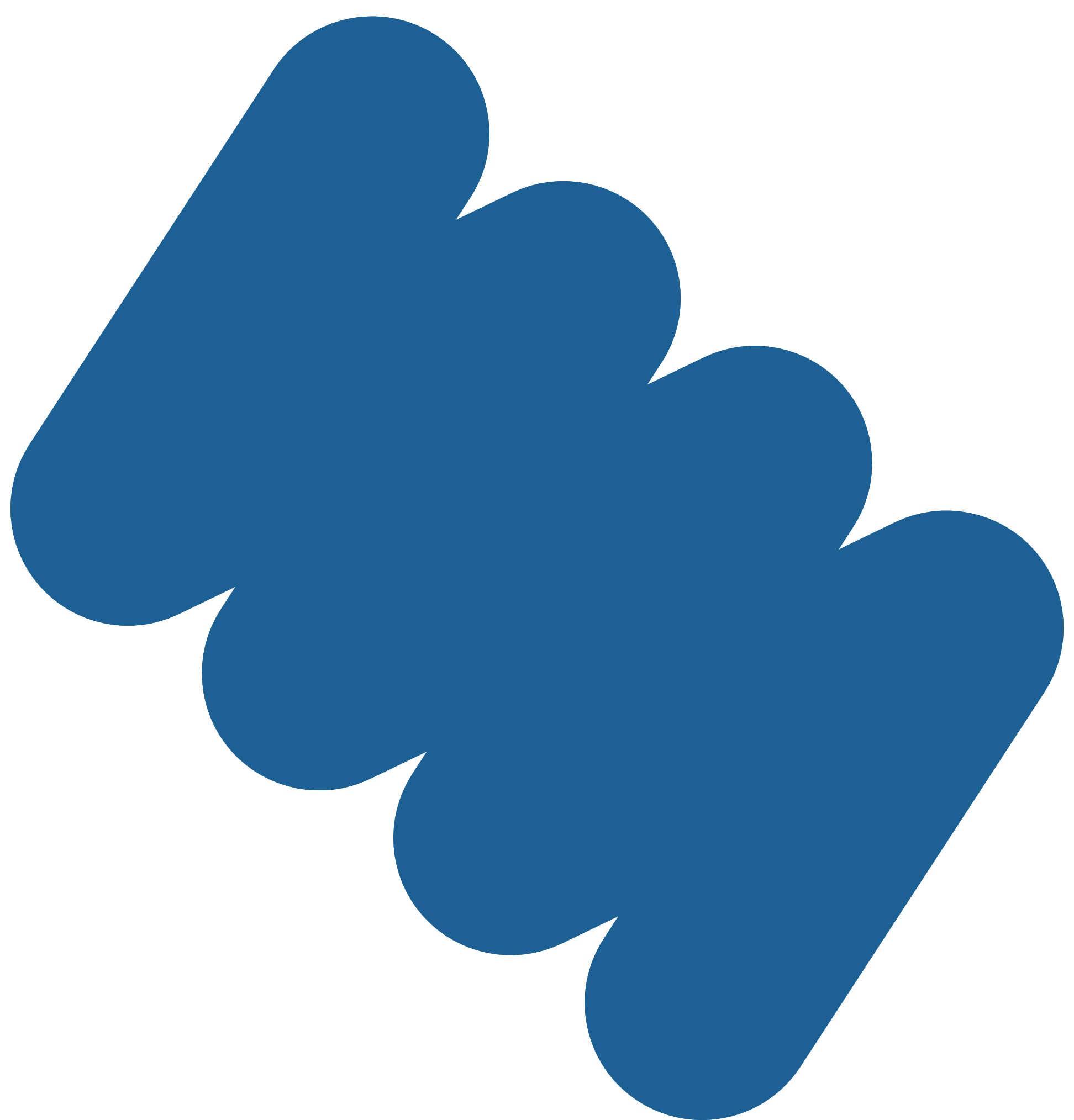 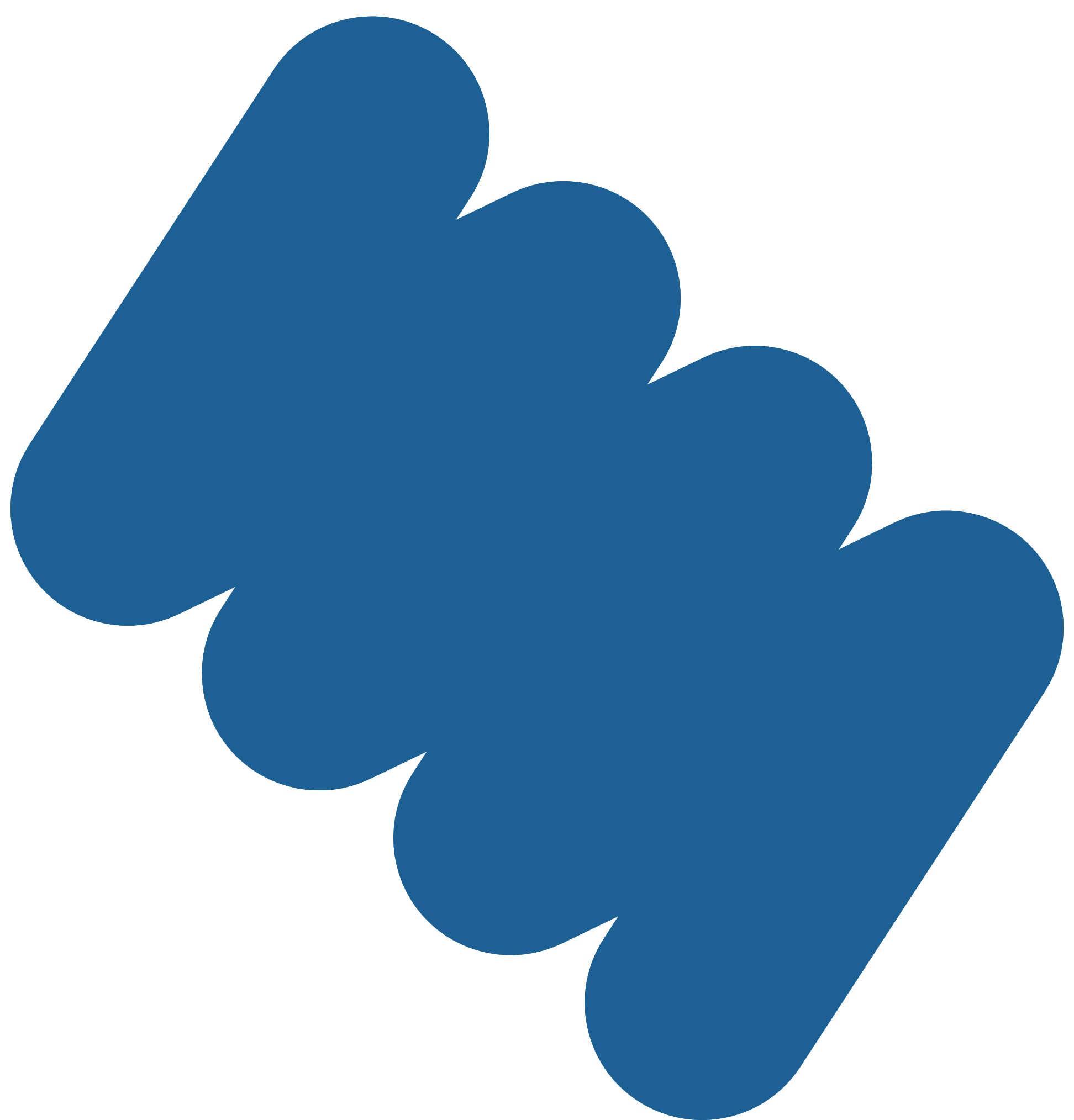 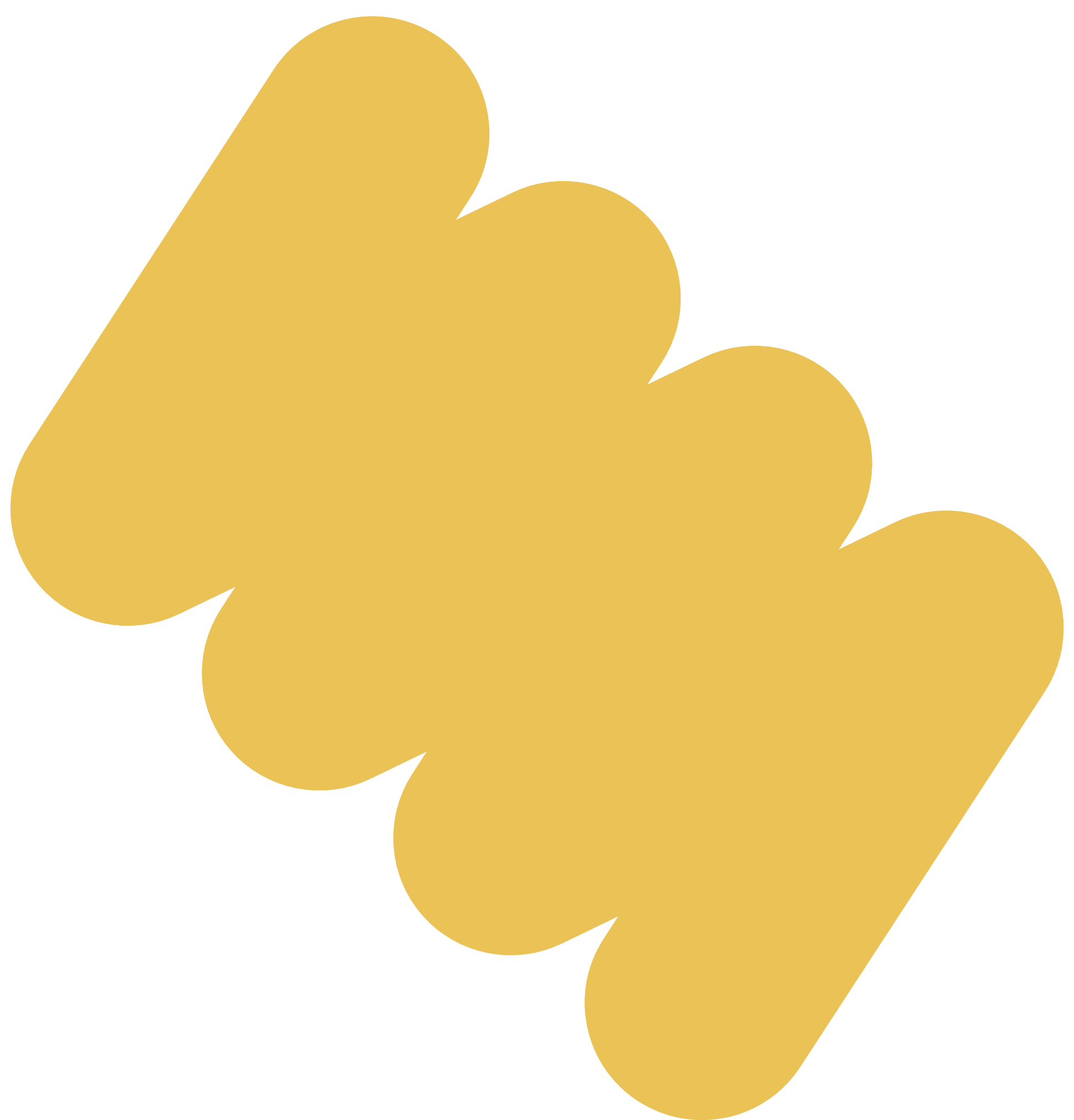 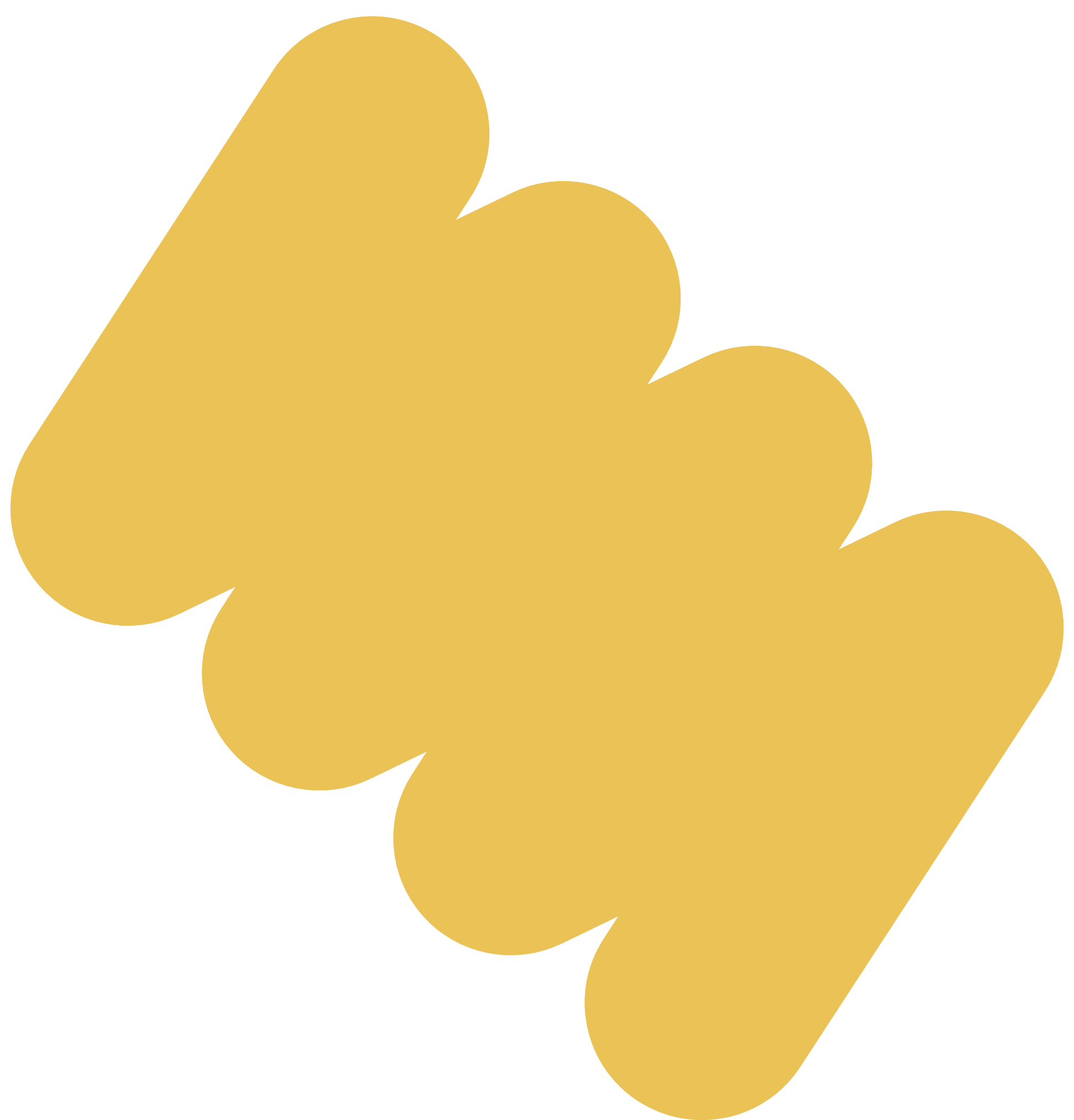 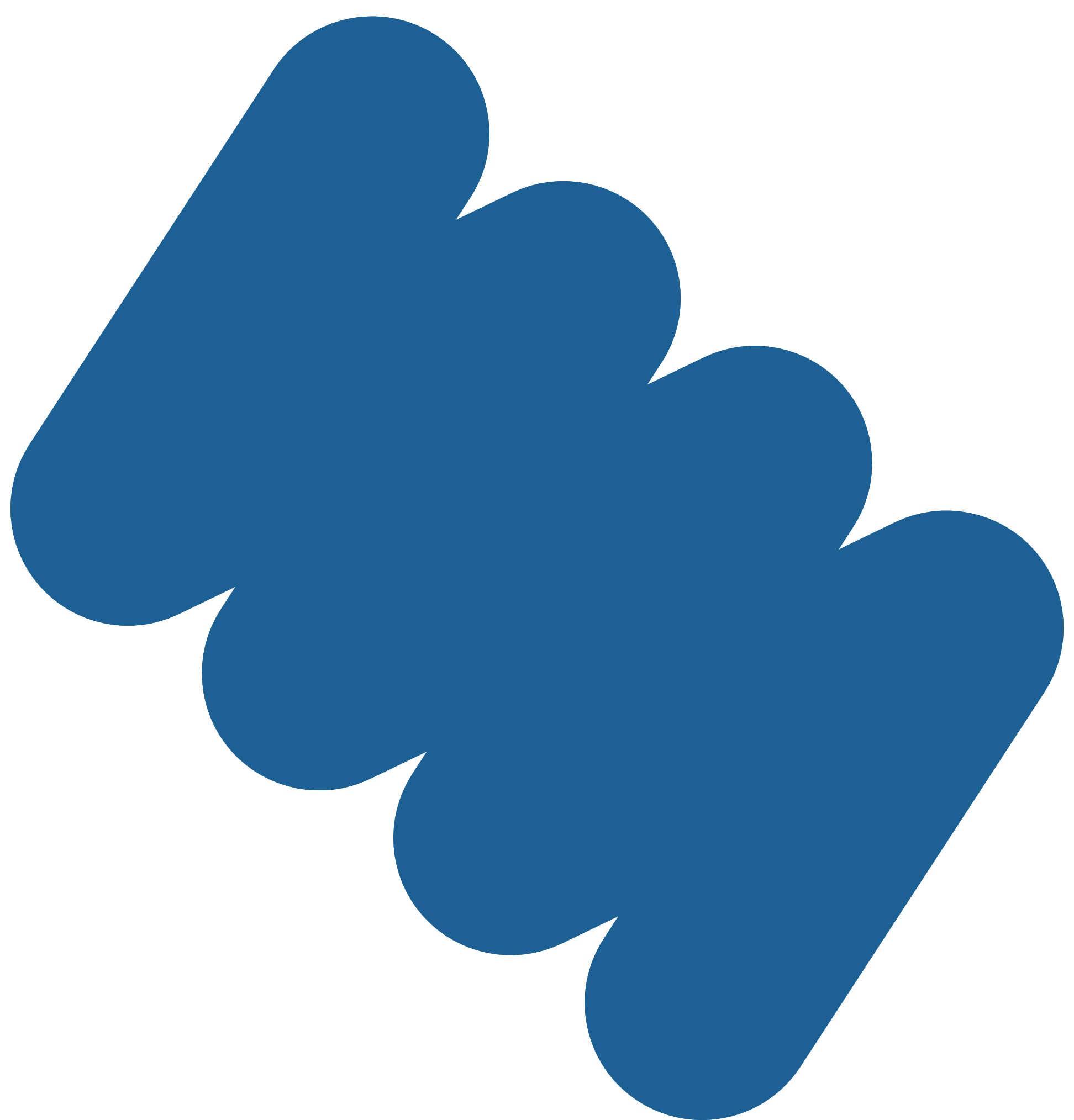 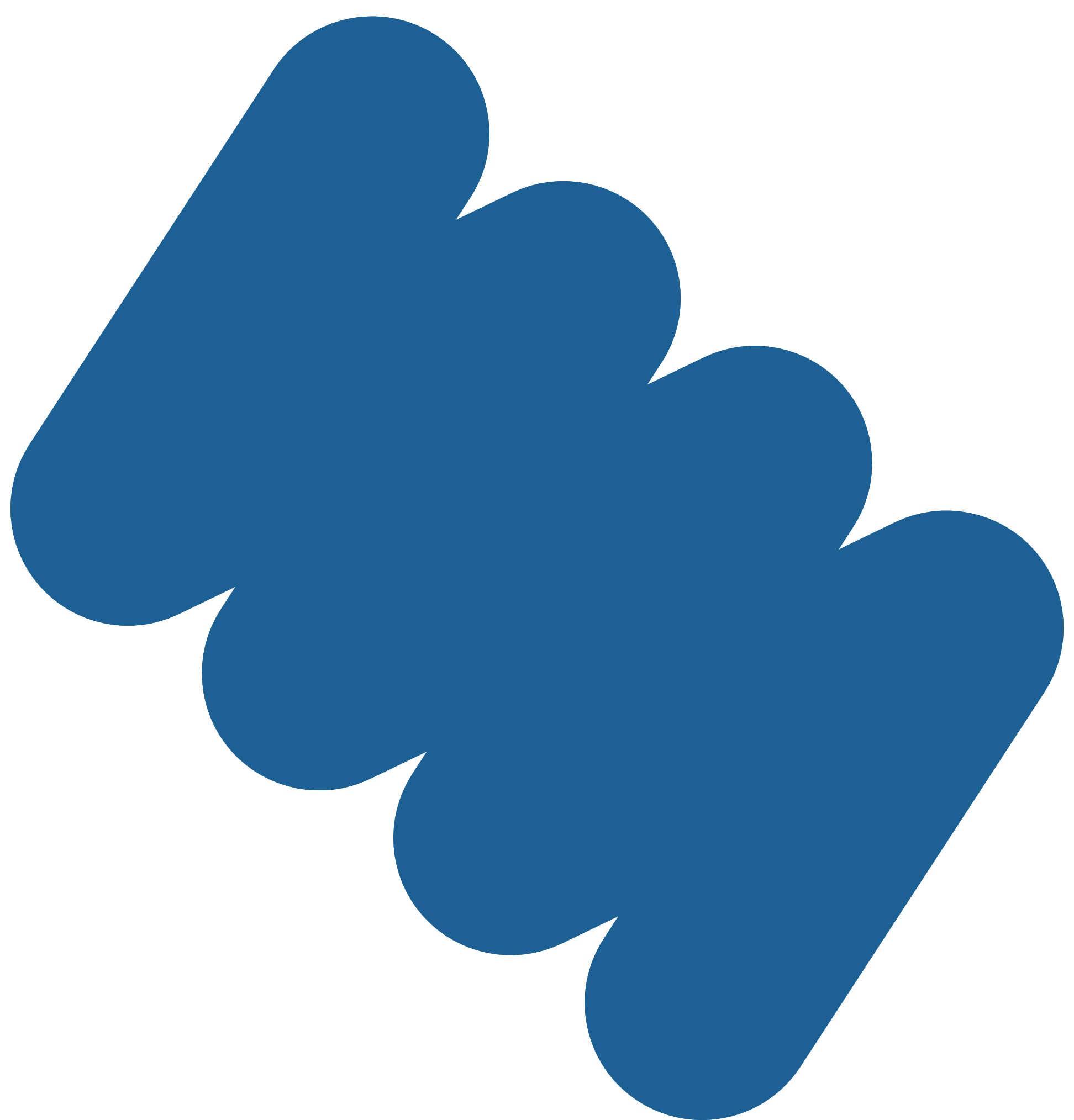 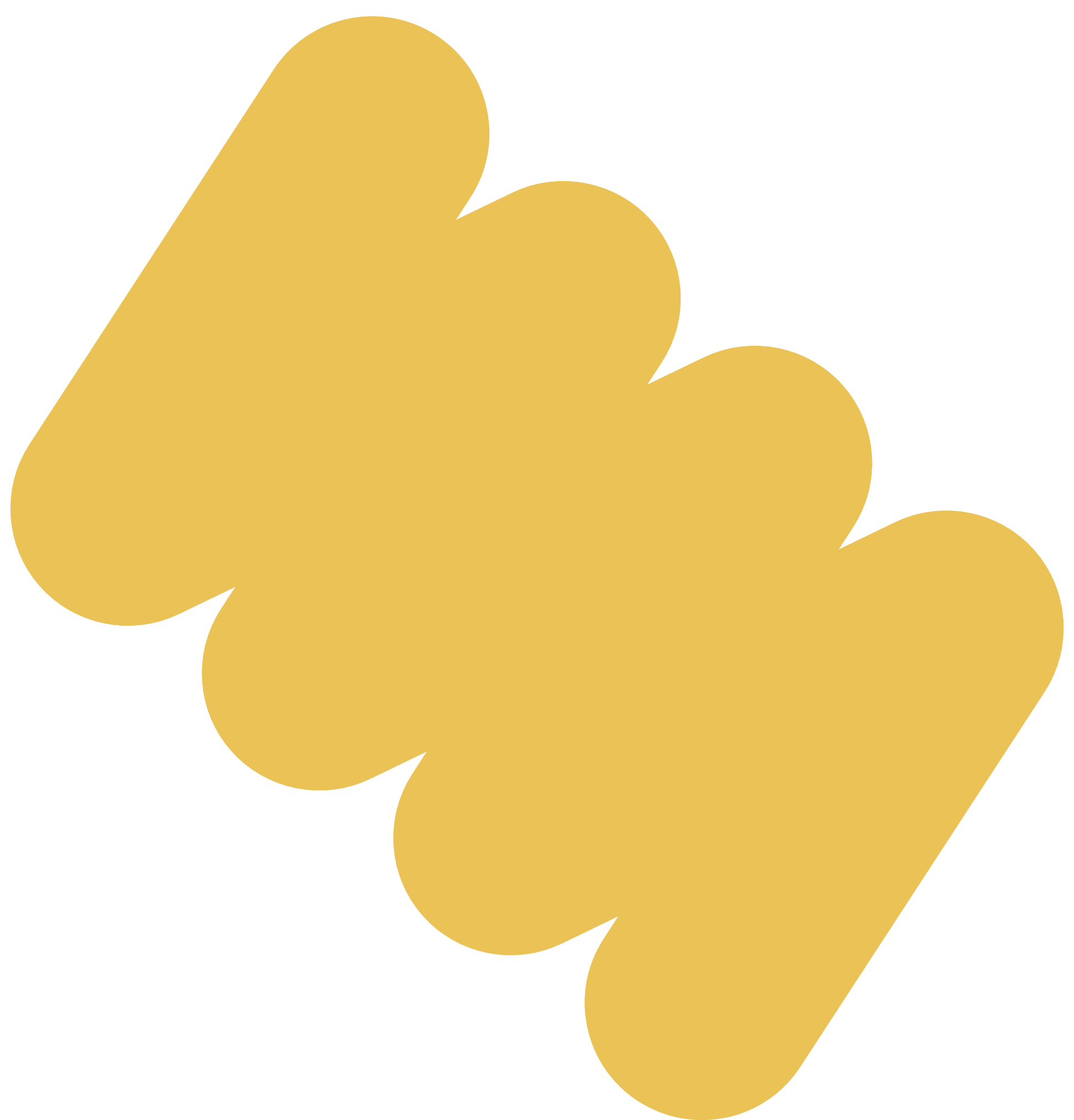 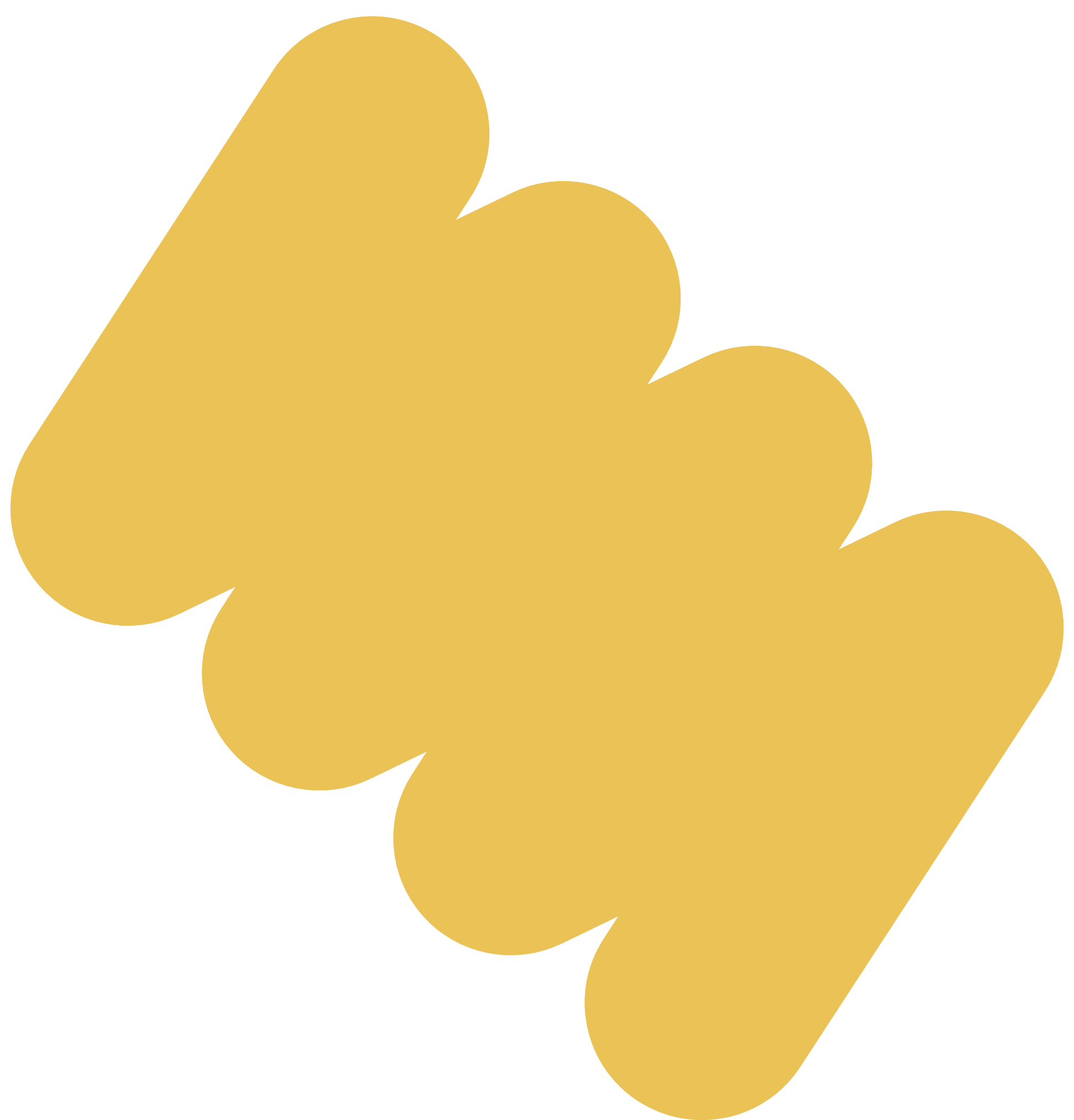 القراءة المبصرة
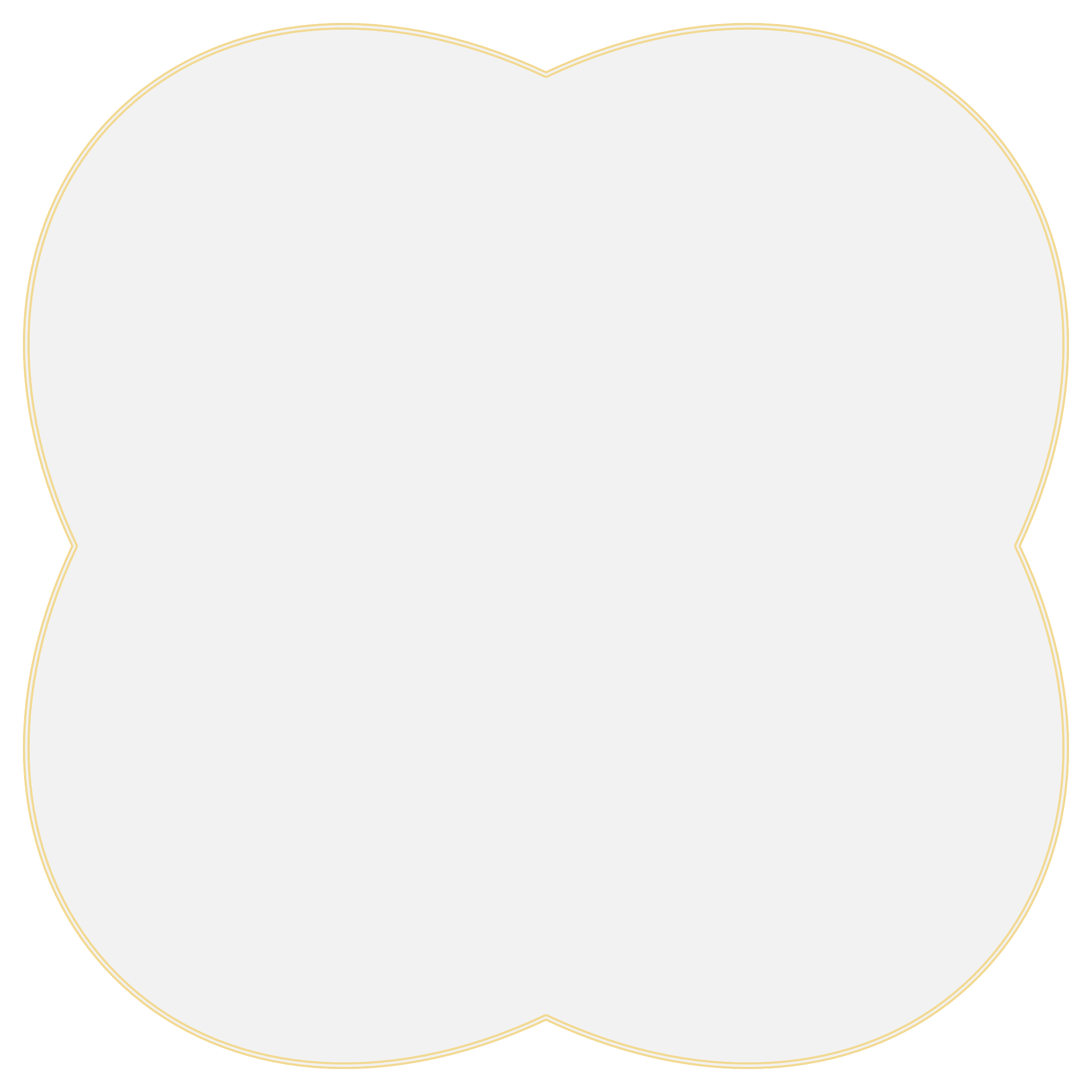 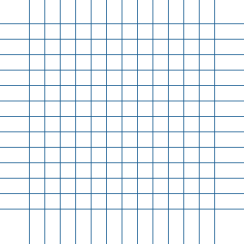 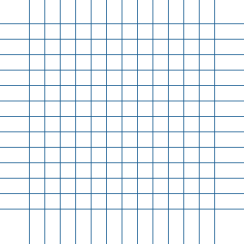 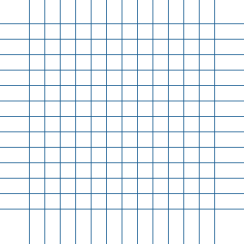 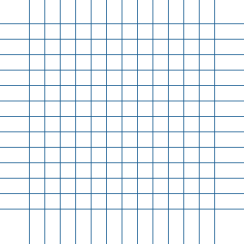 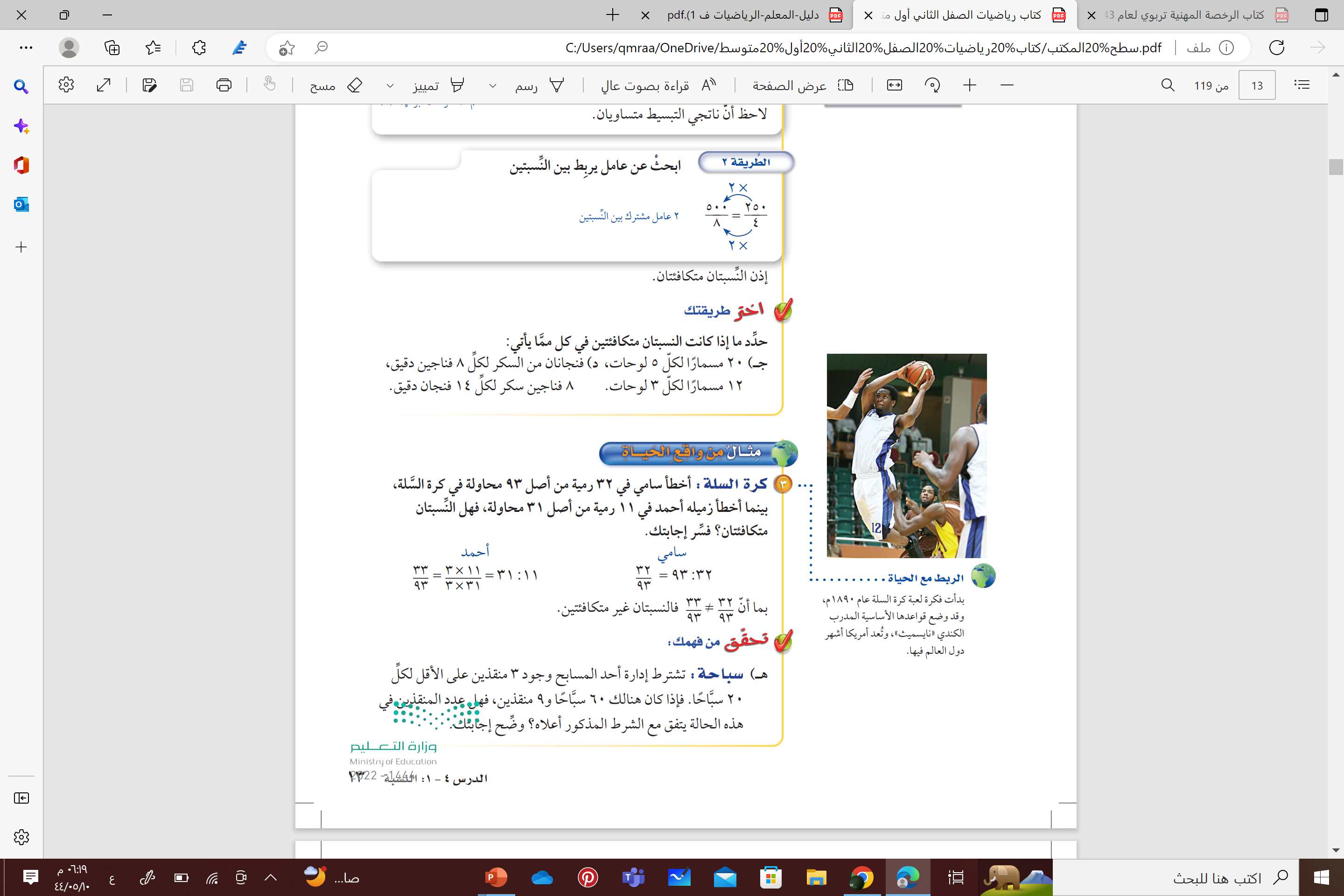 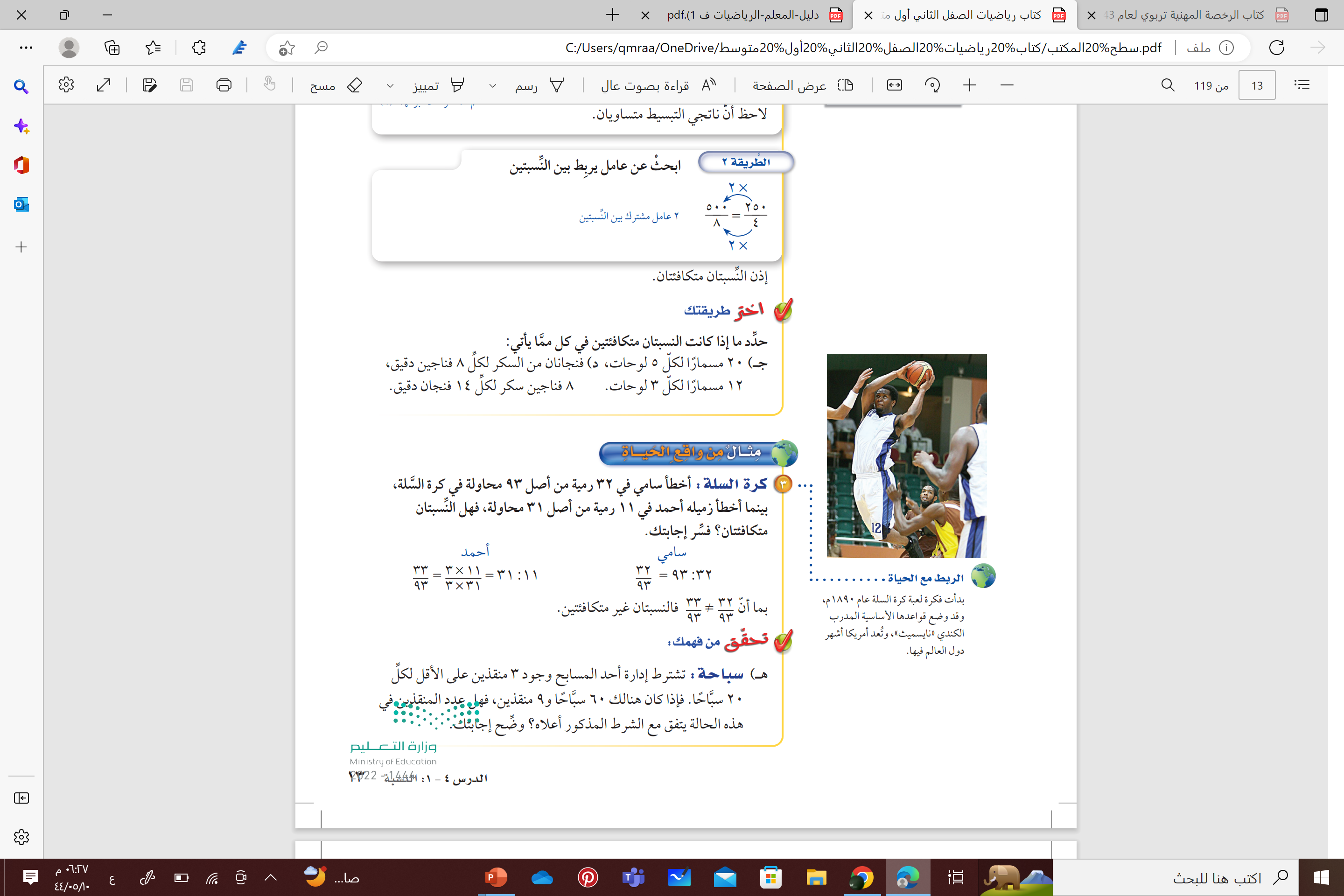 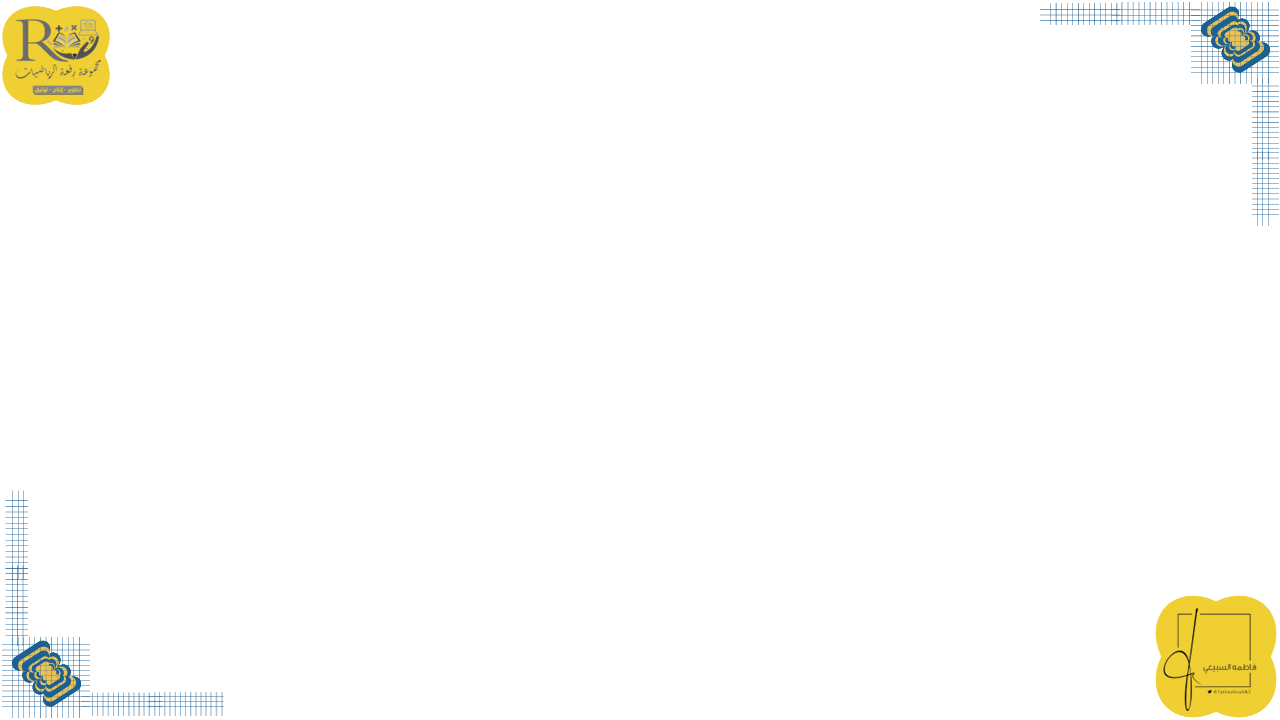 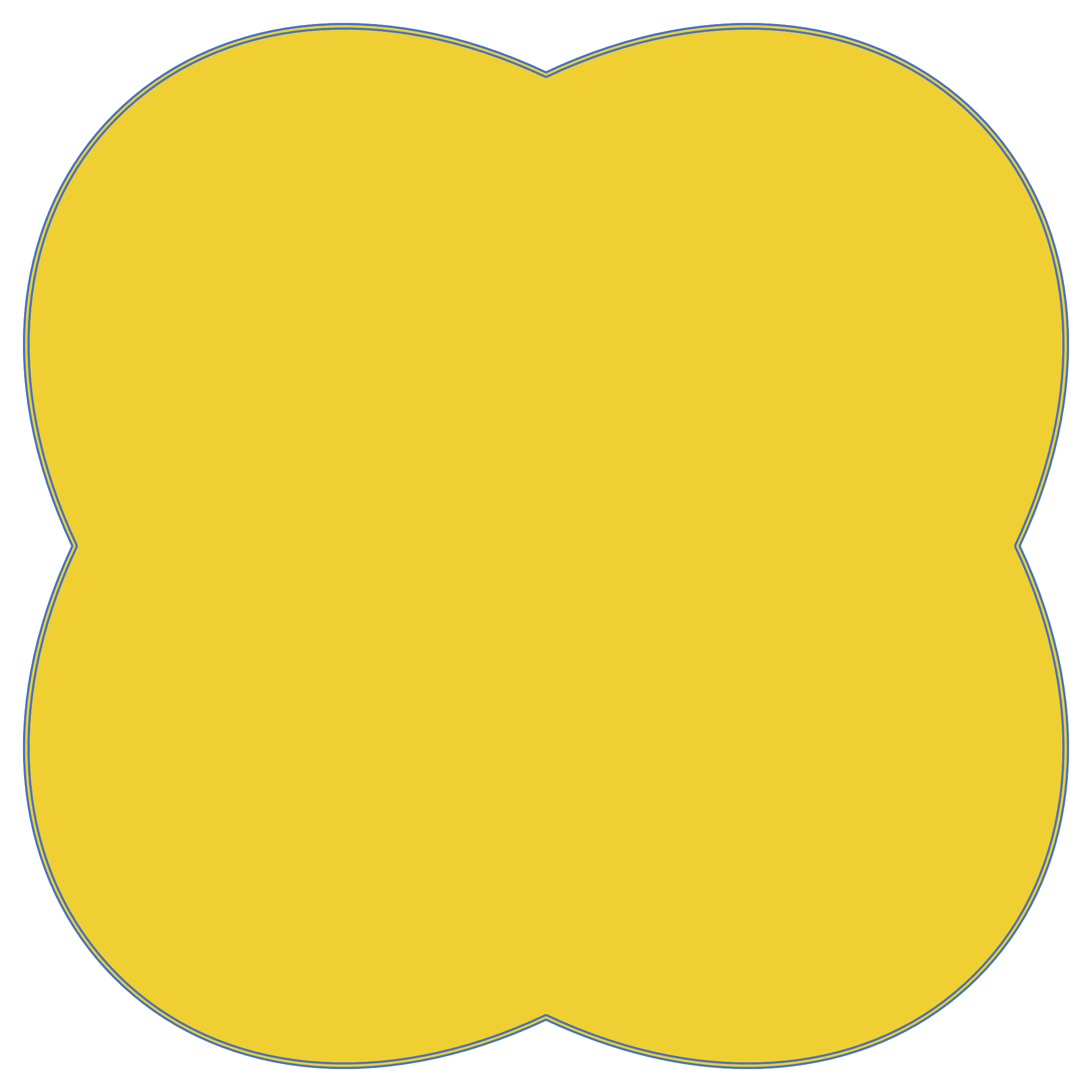 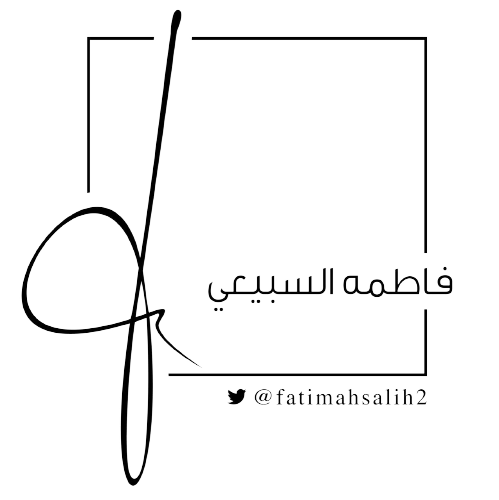 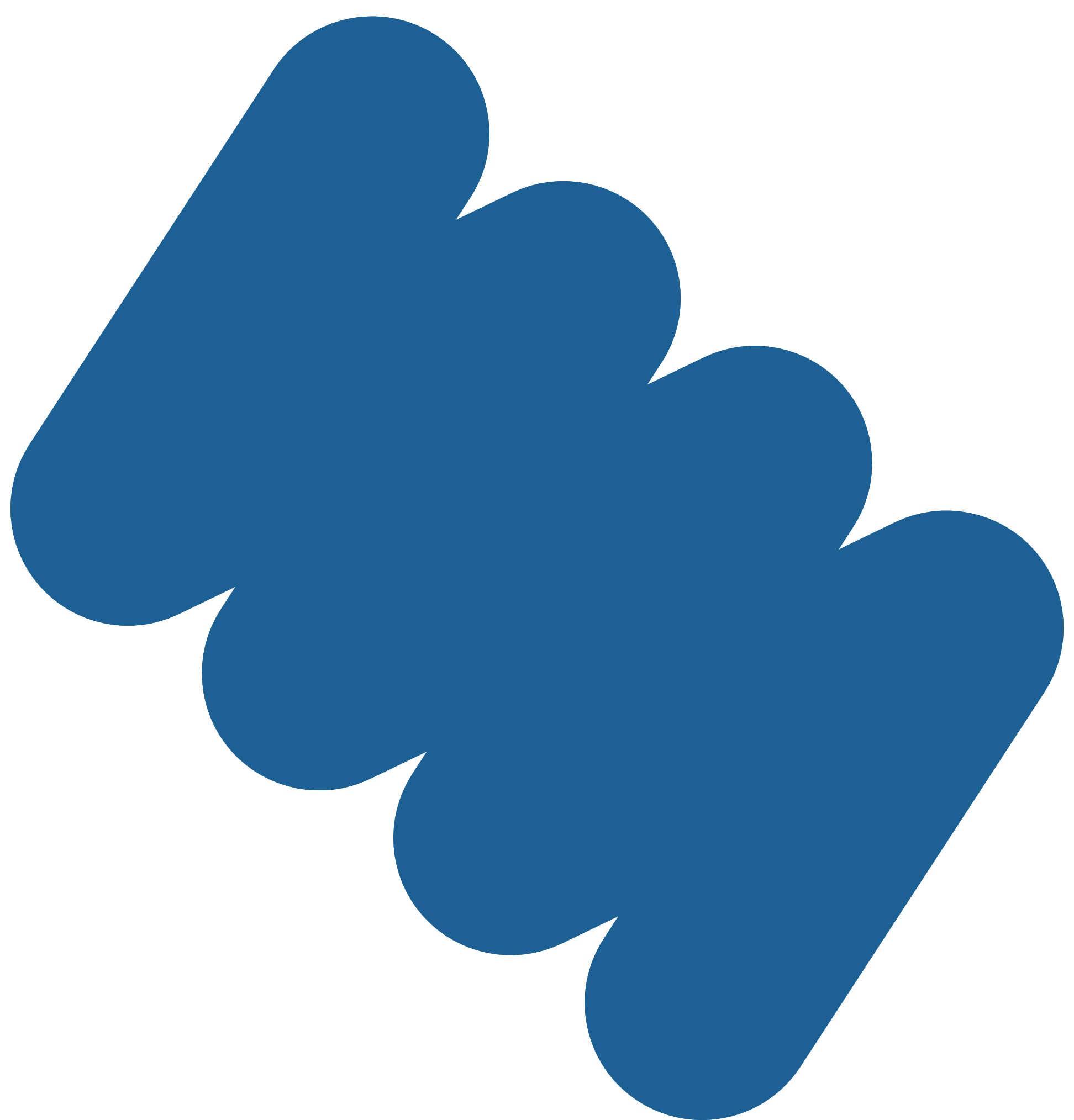 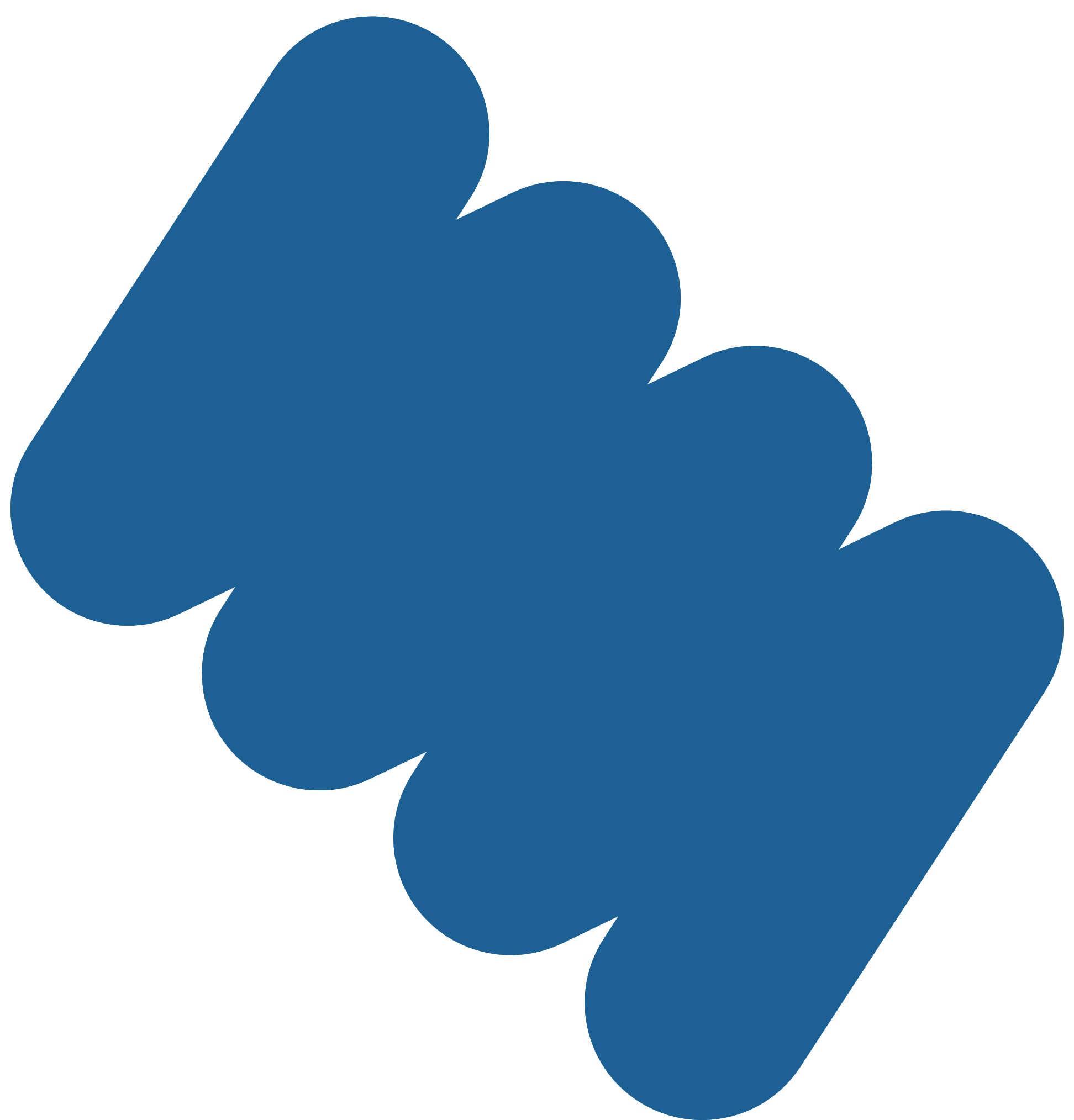 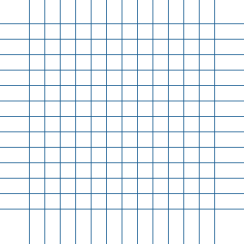 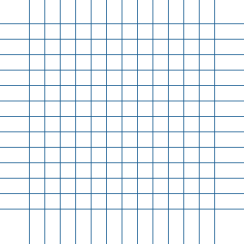 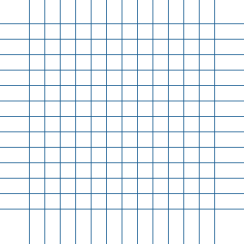 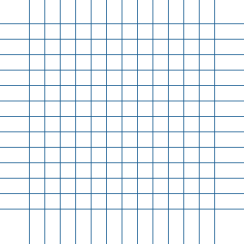 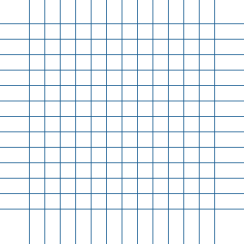 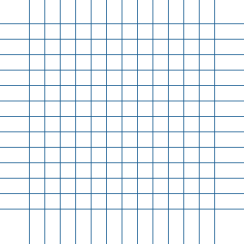 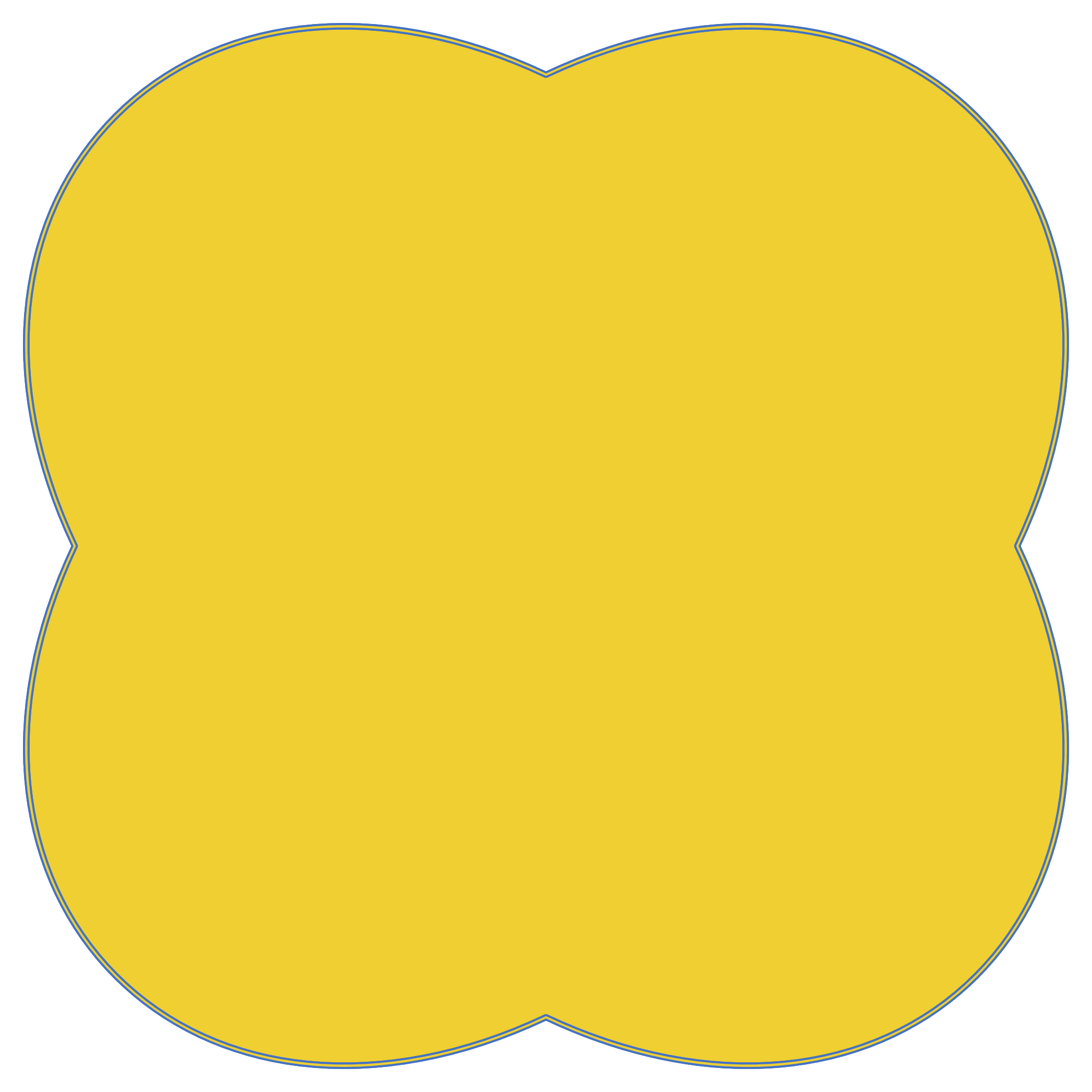 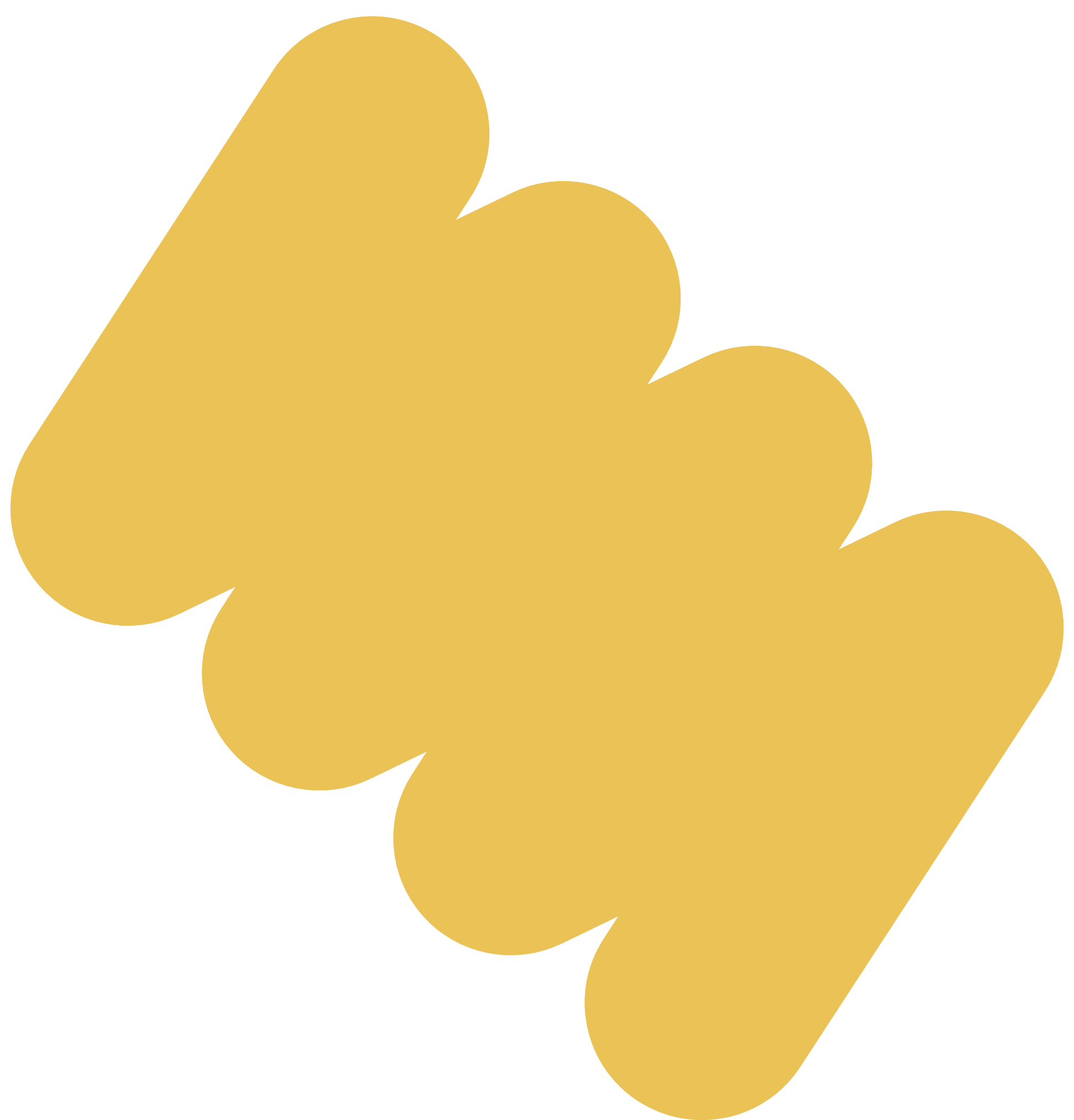 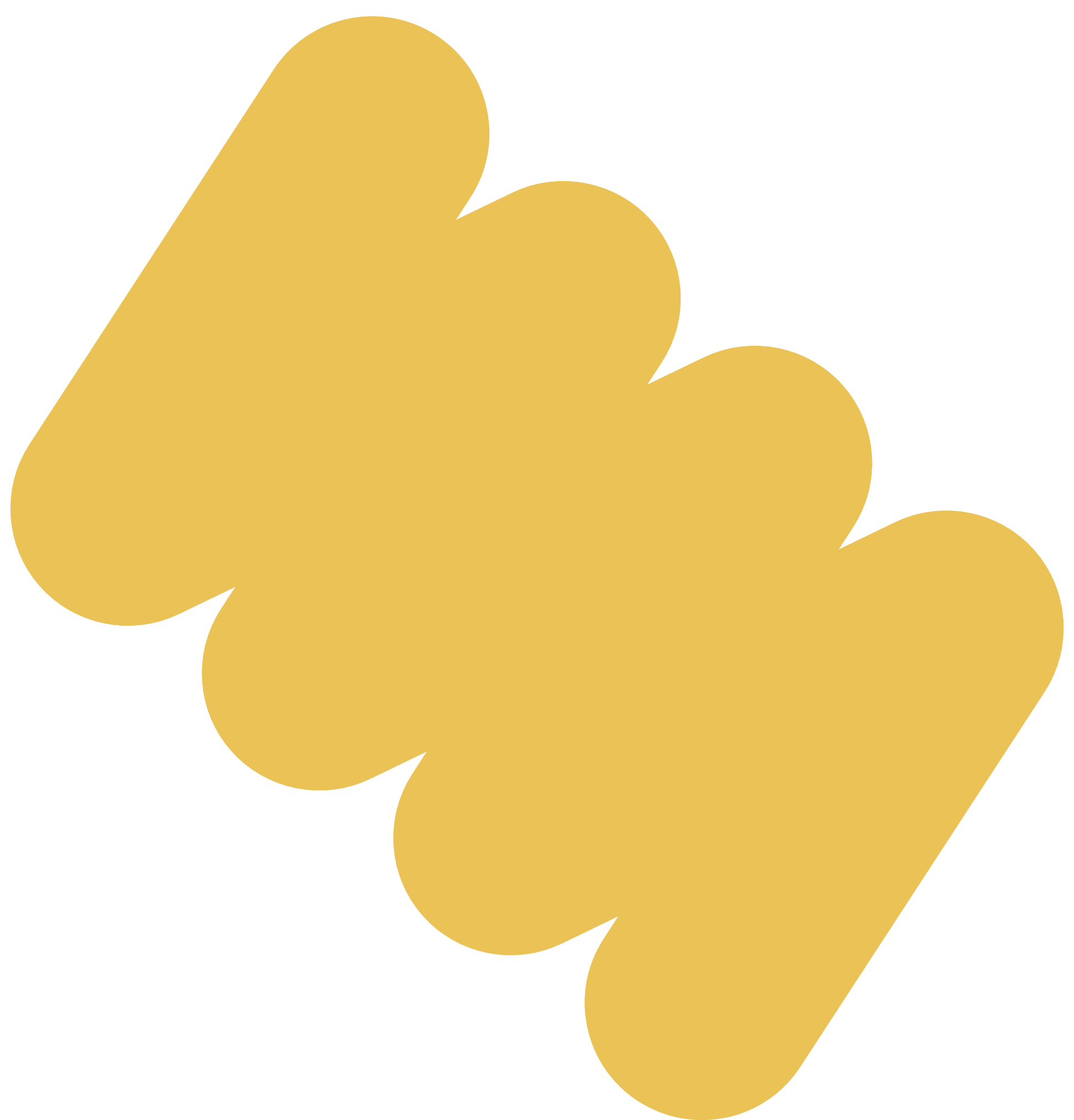 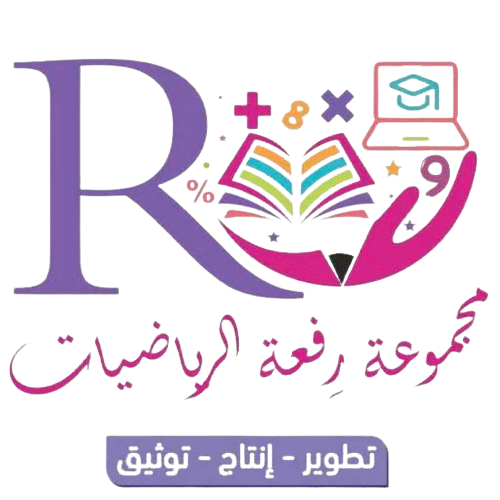 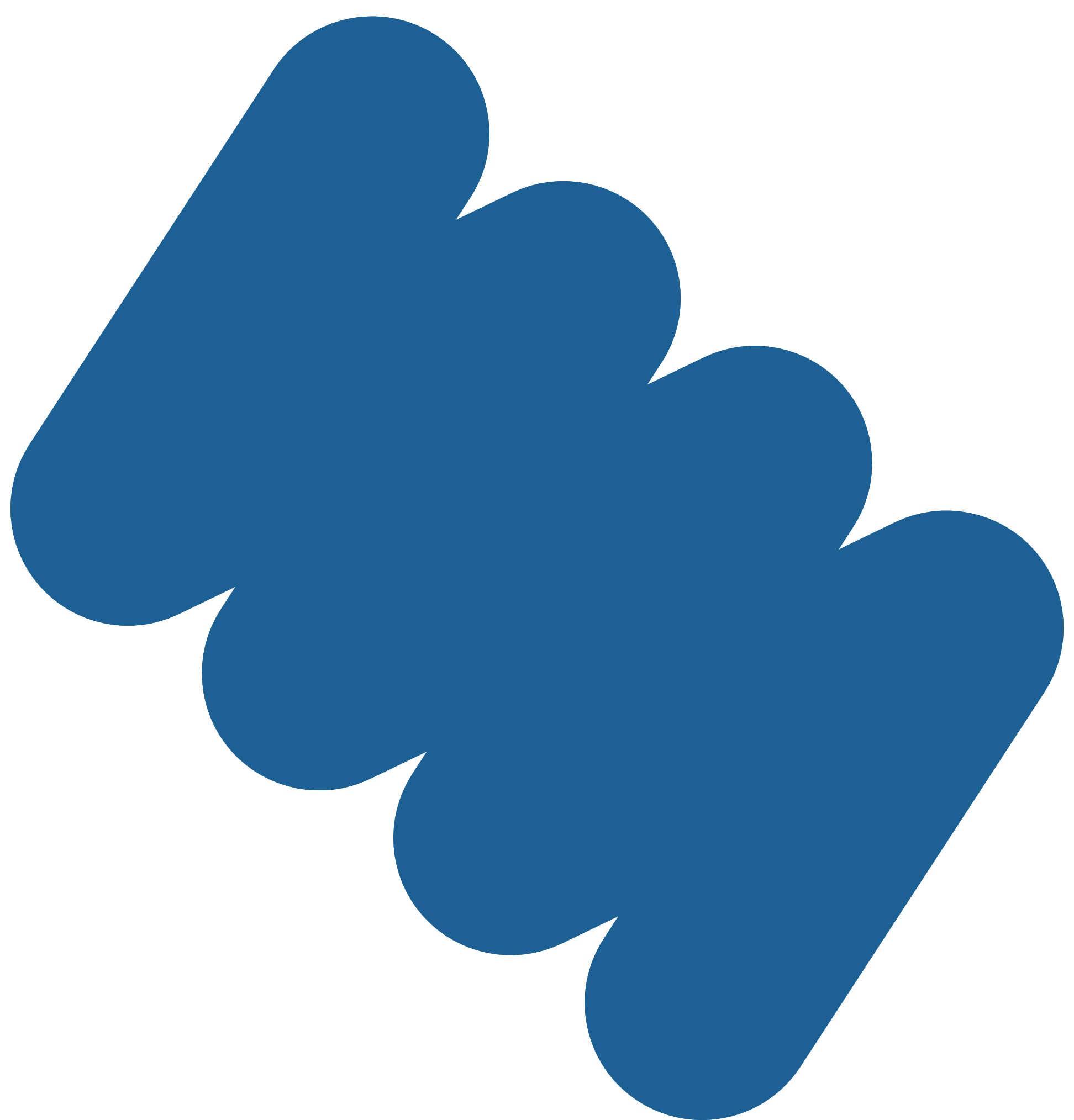 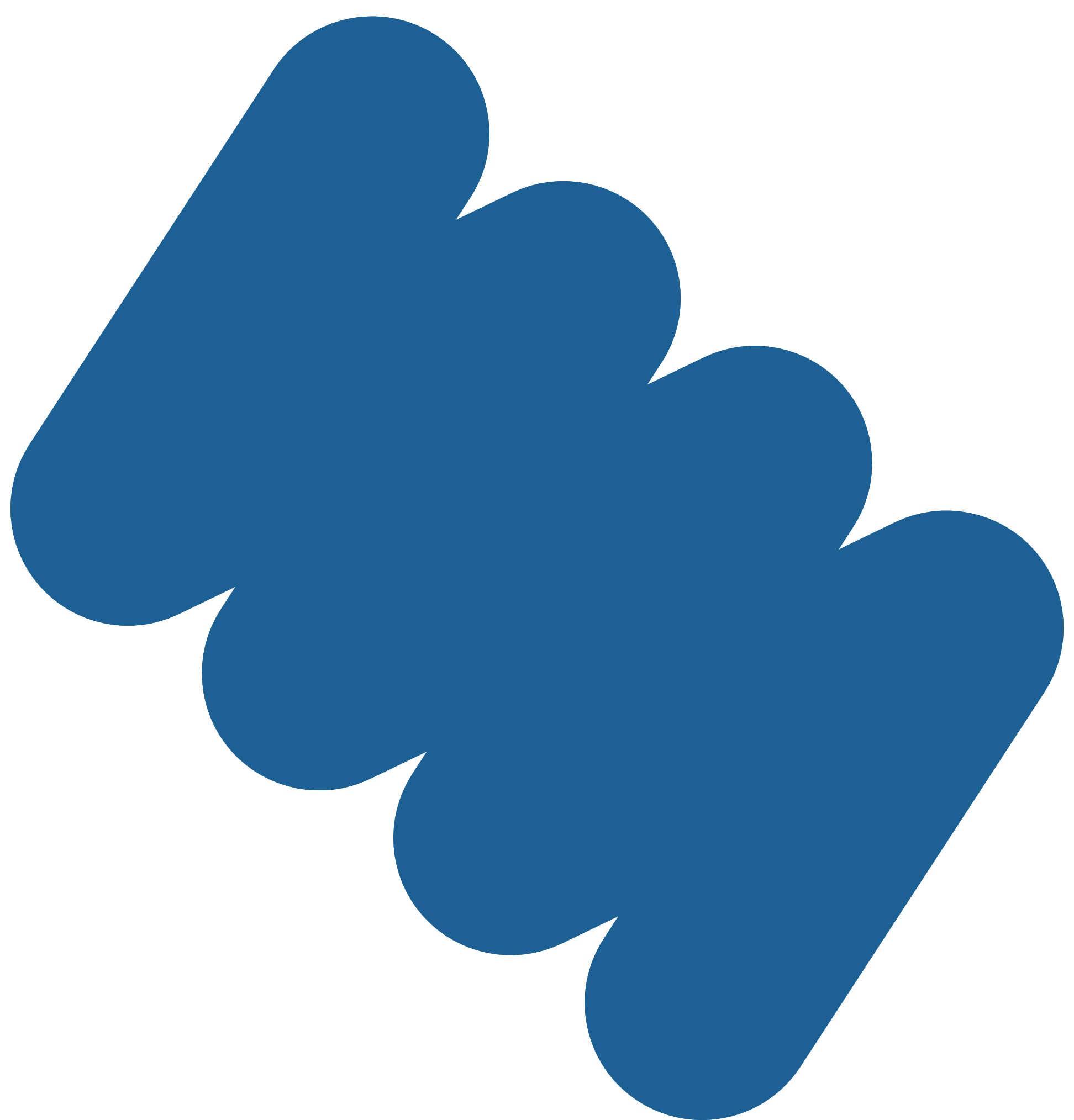 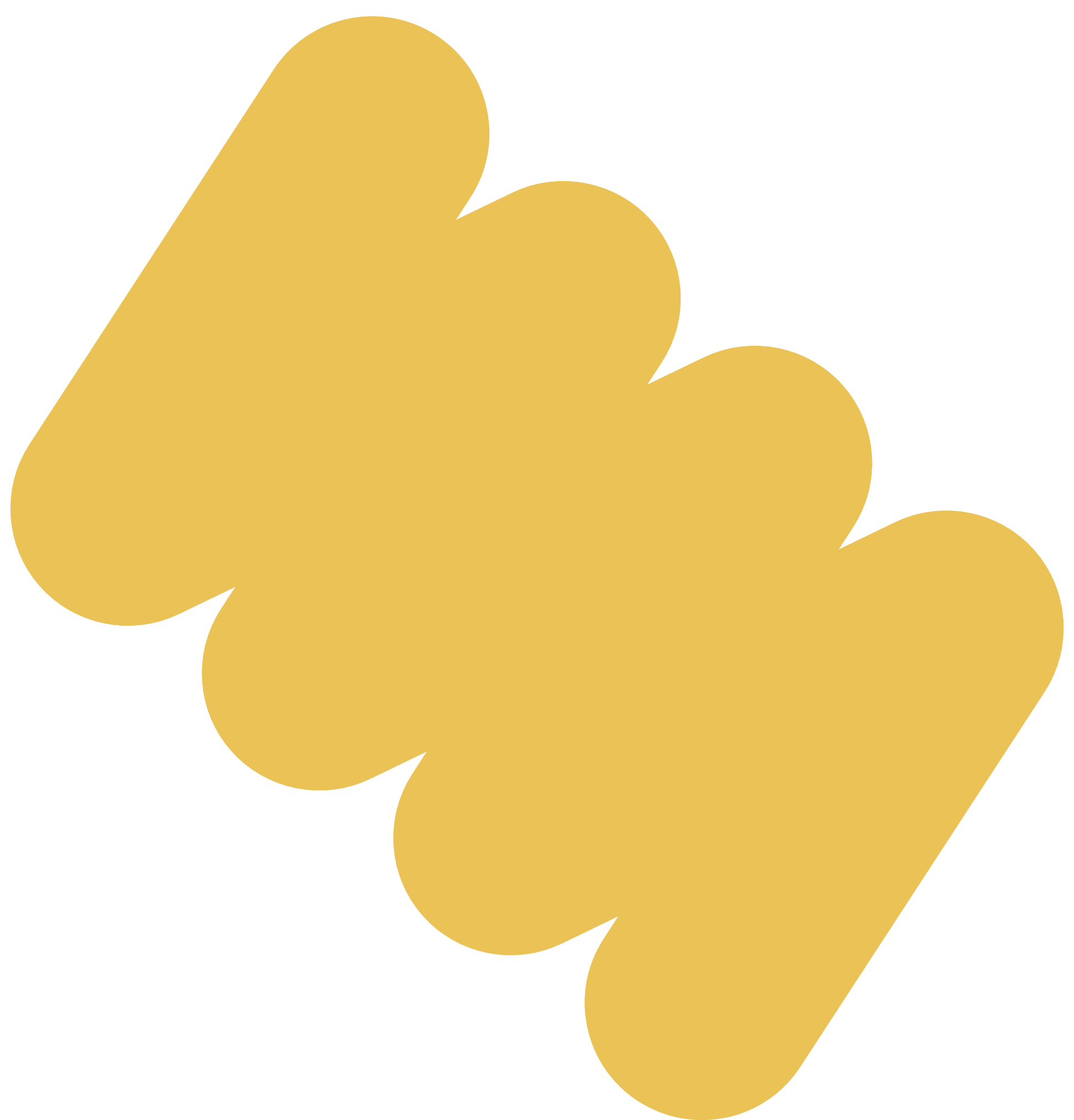 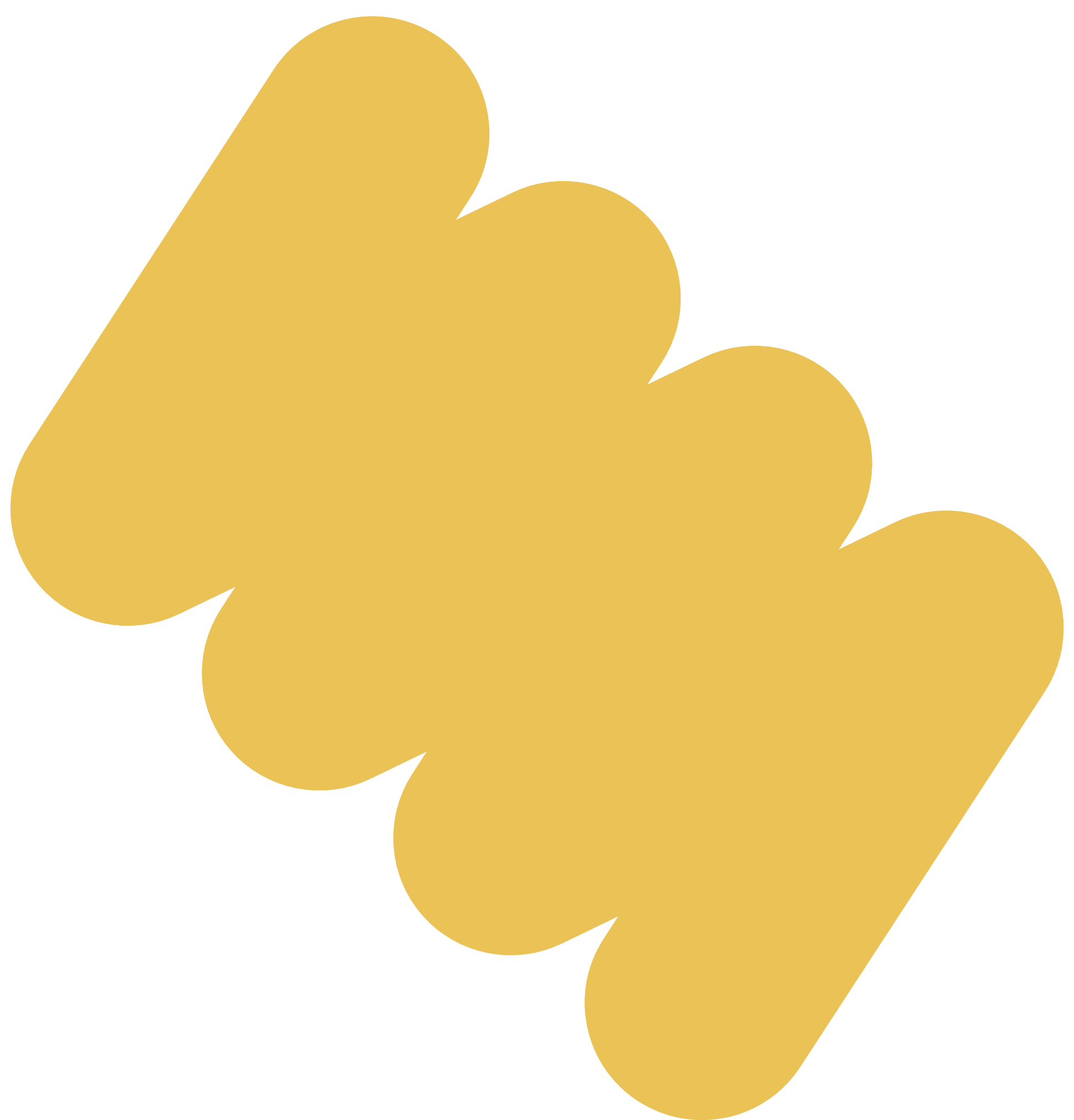 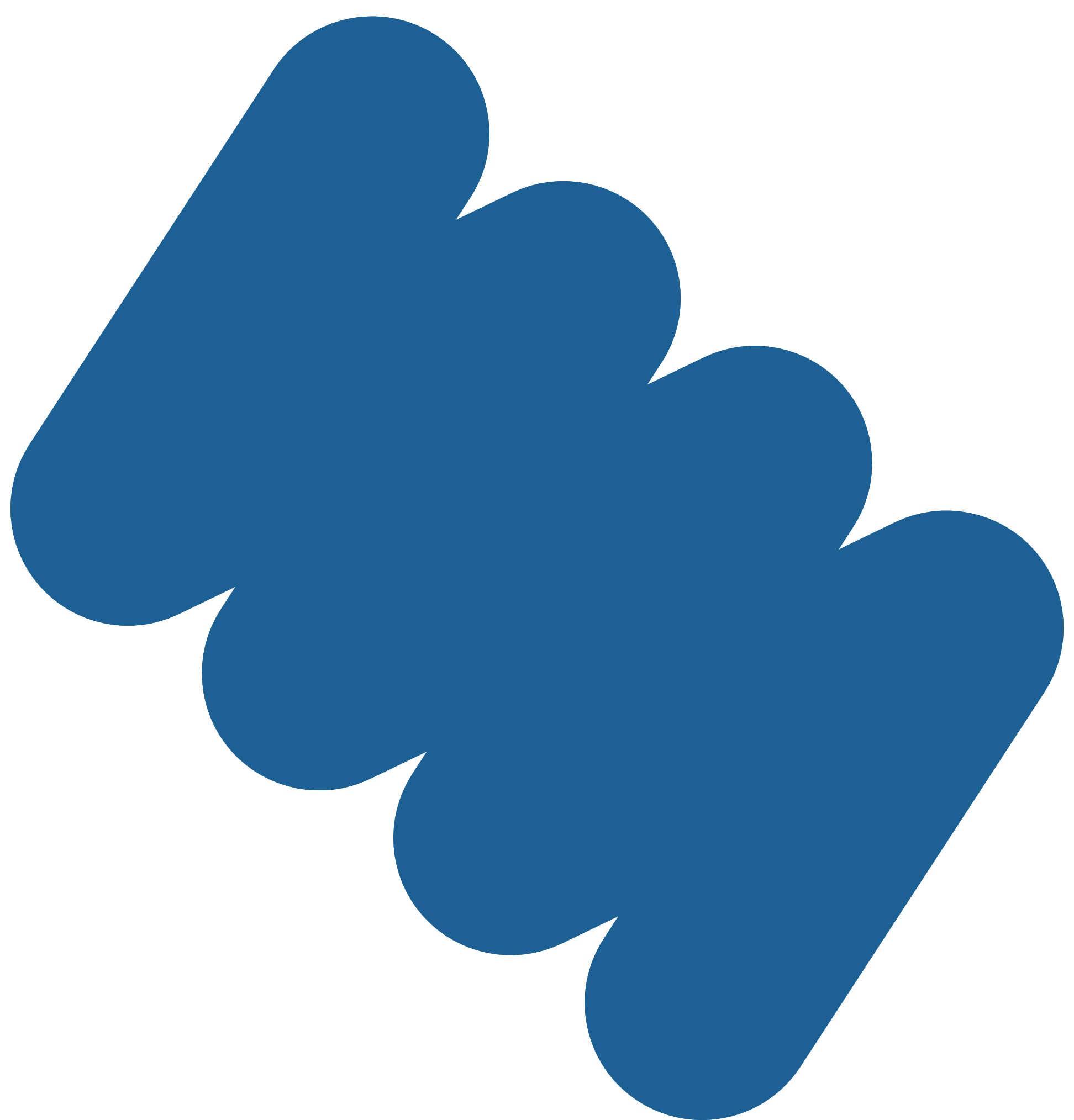 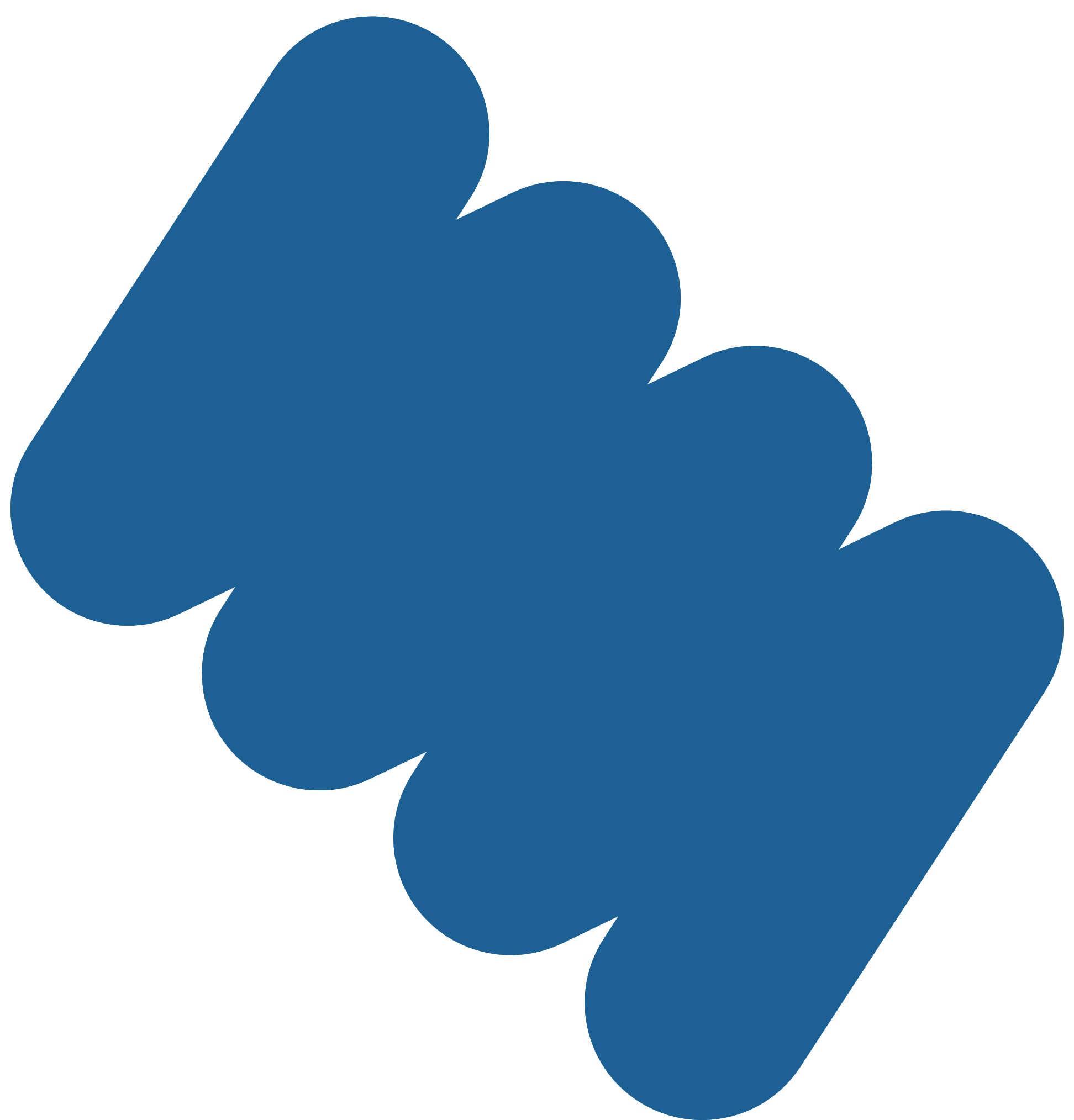 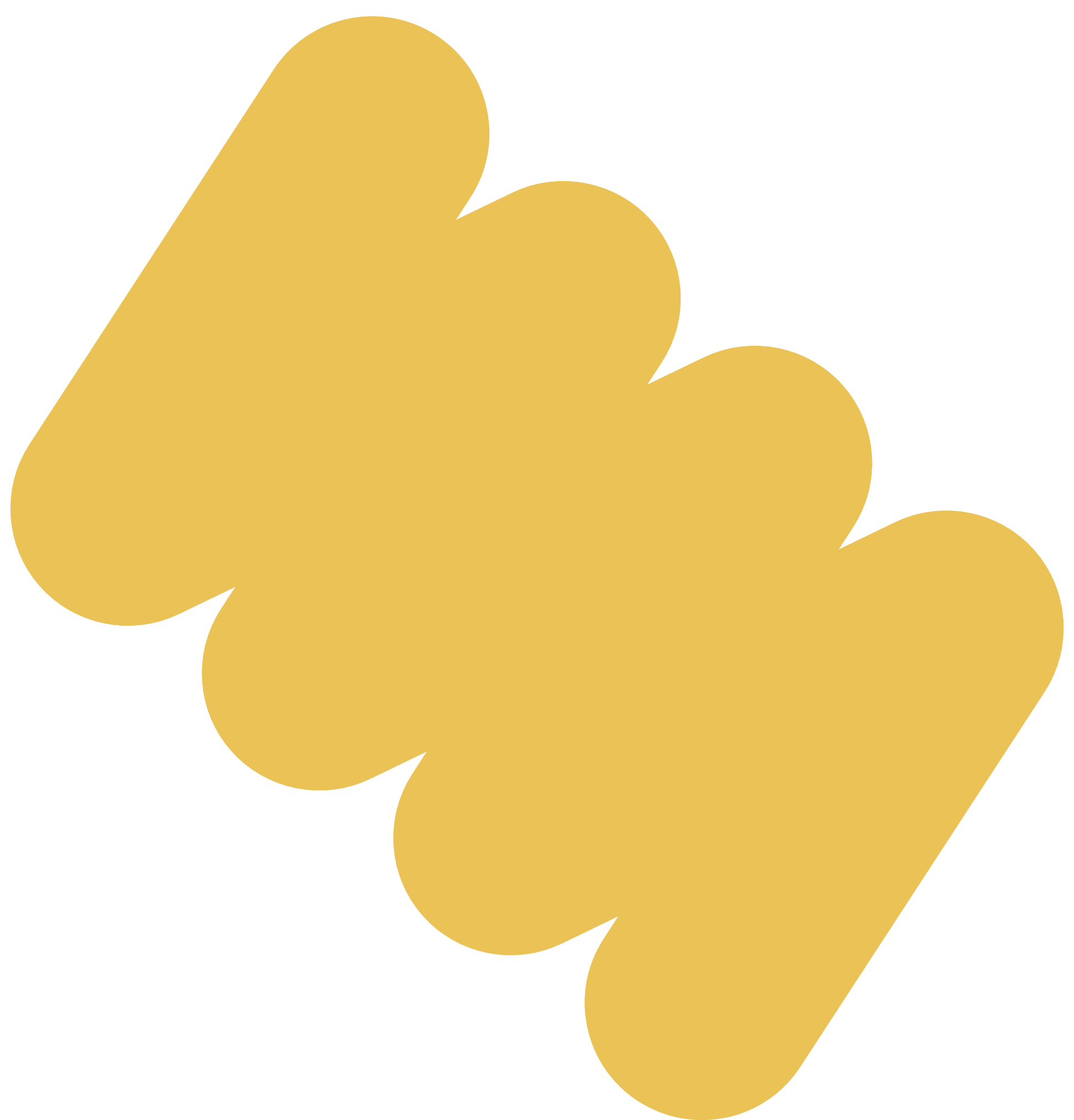 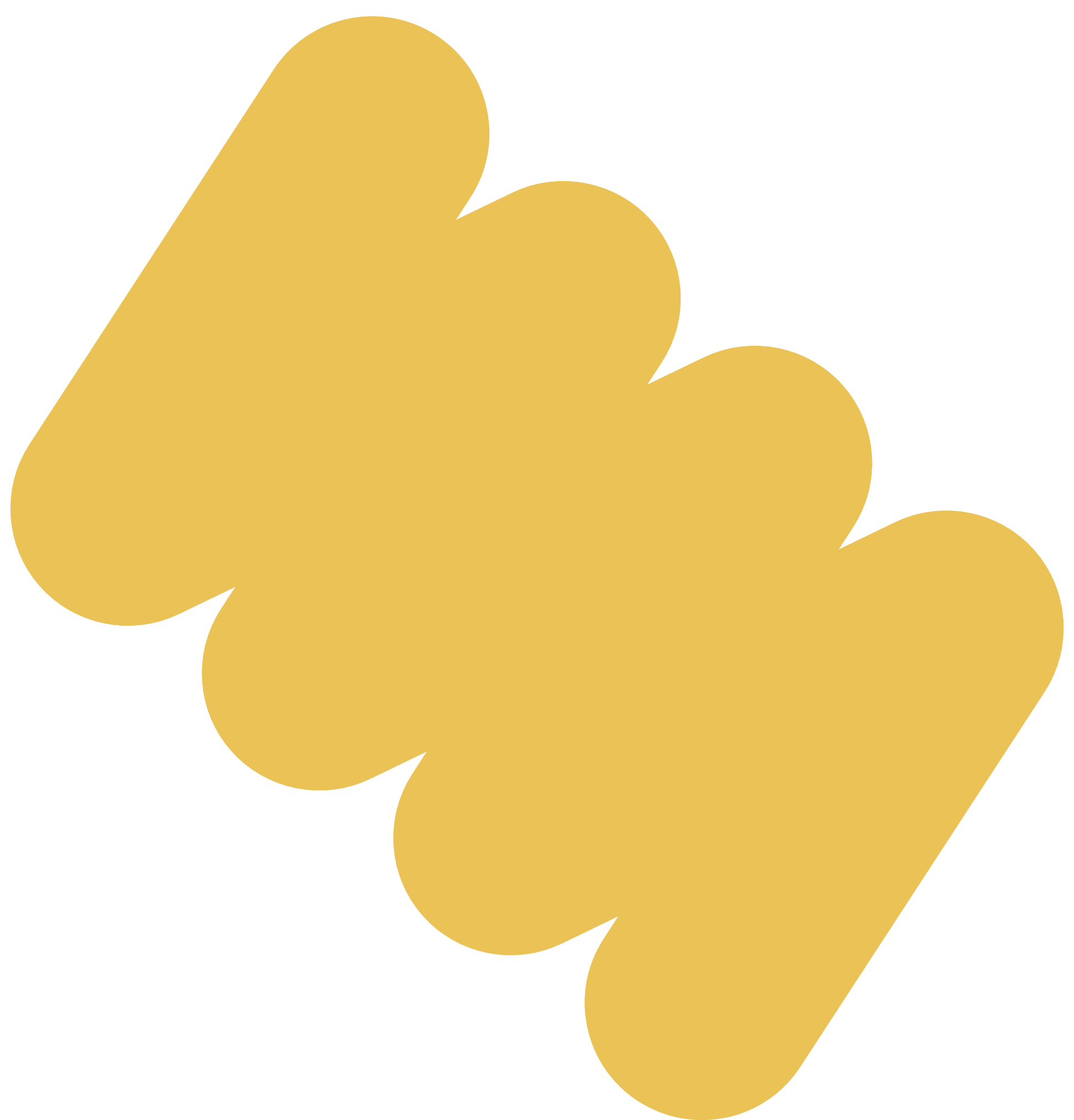 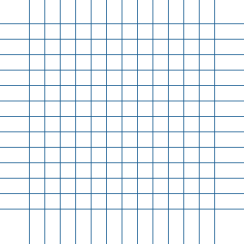 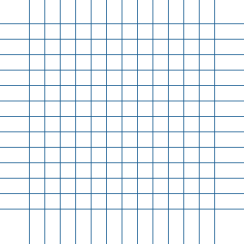 تحقق من فهمك
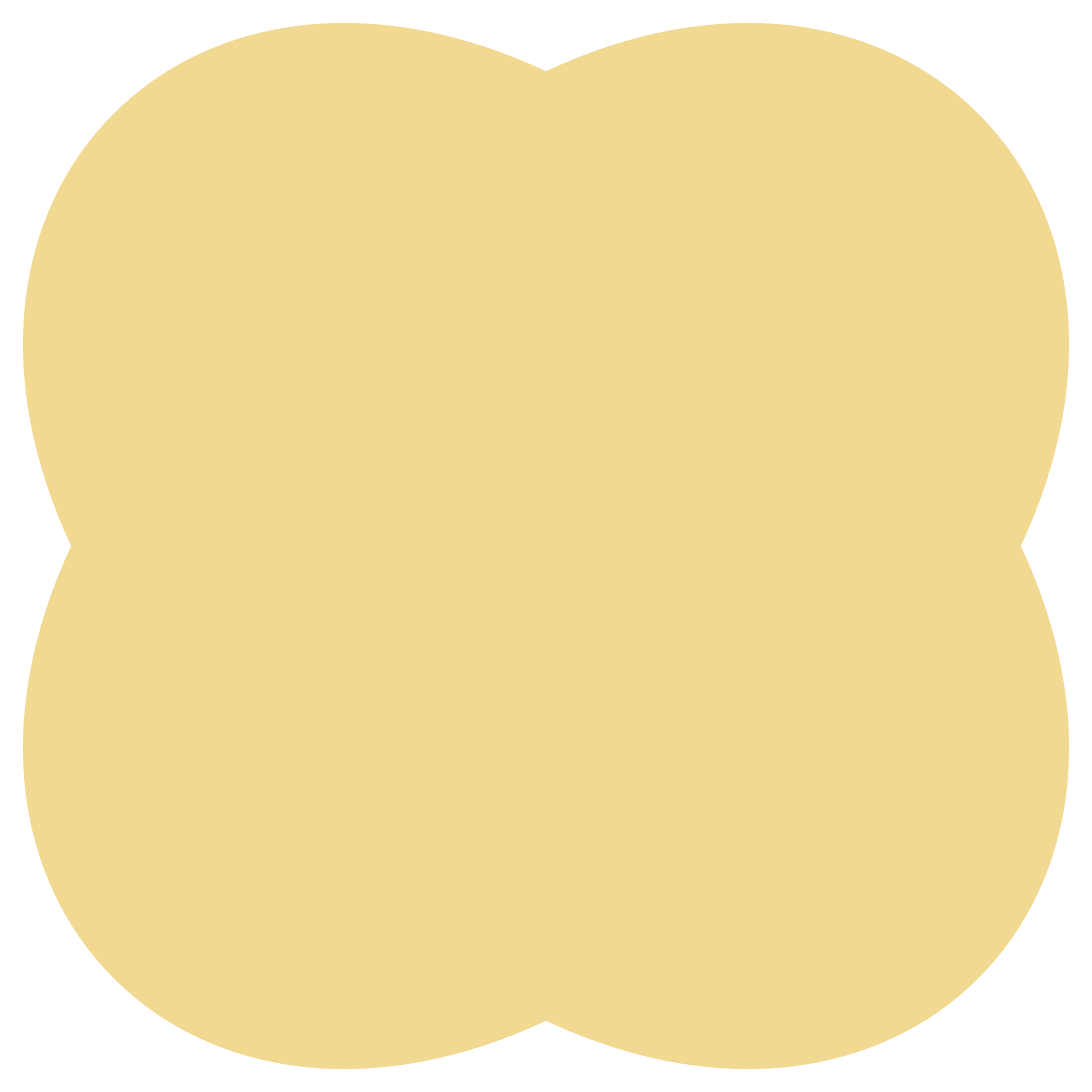 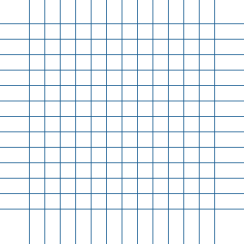 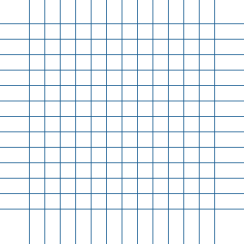 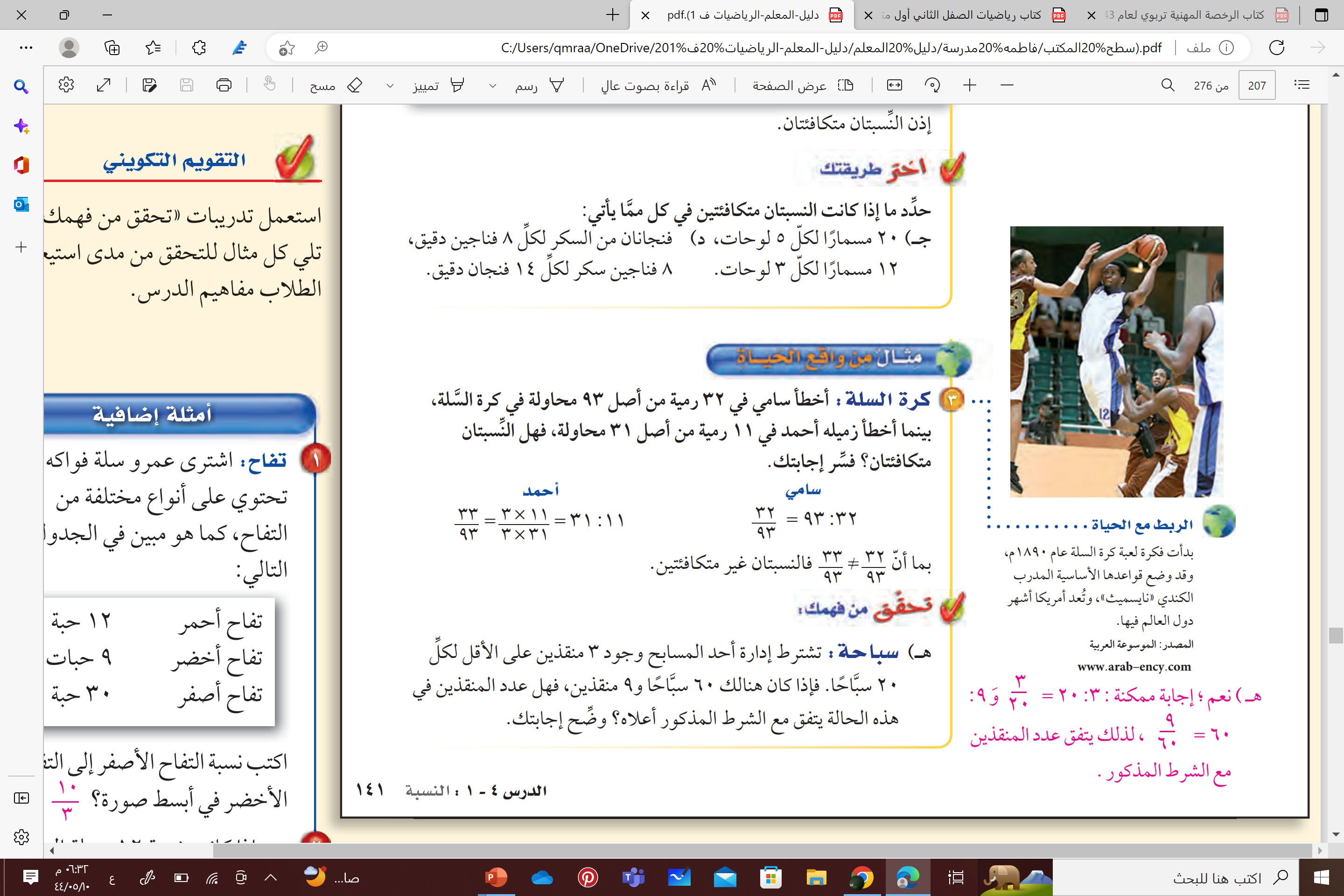 التعلم التعاوني
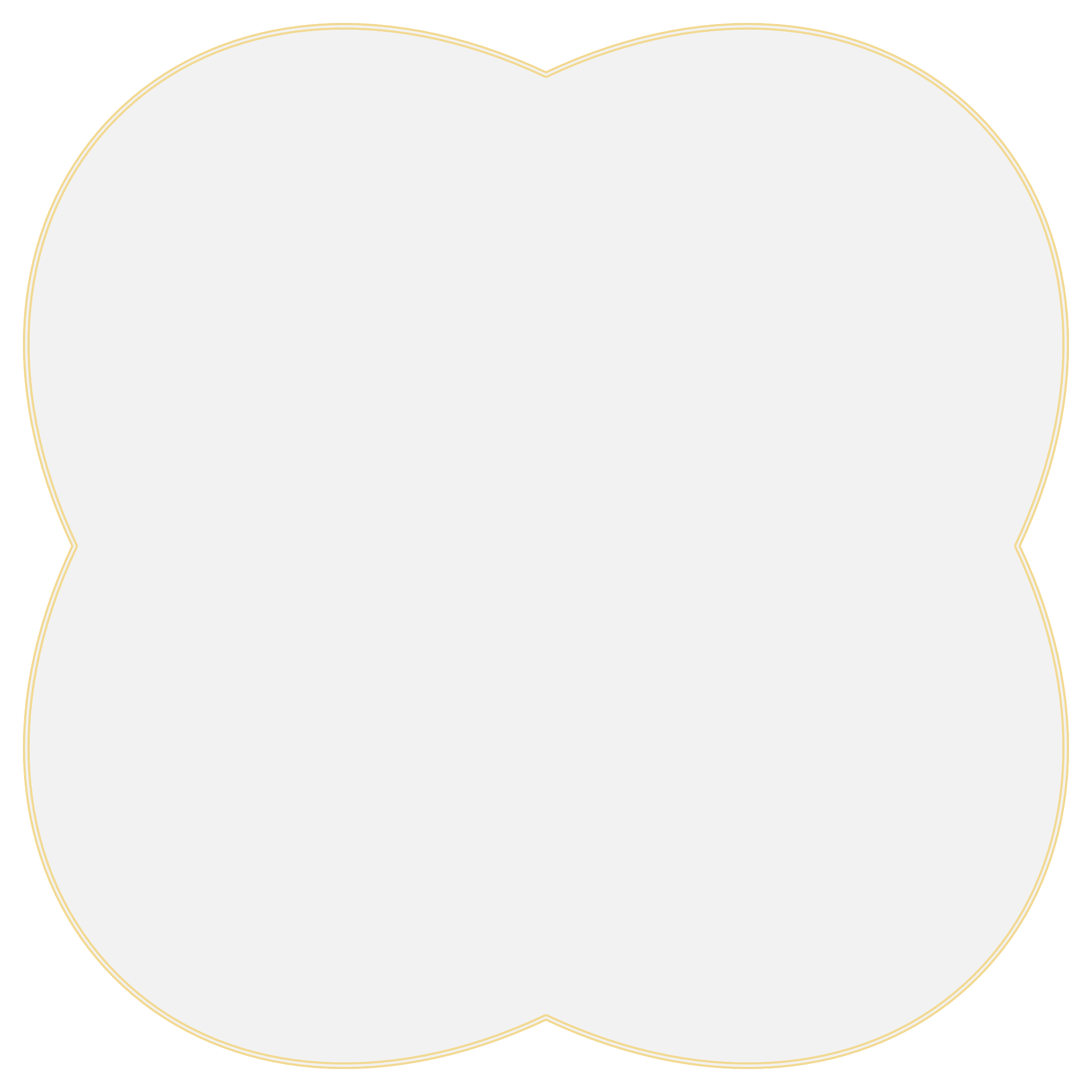 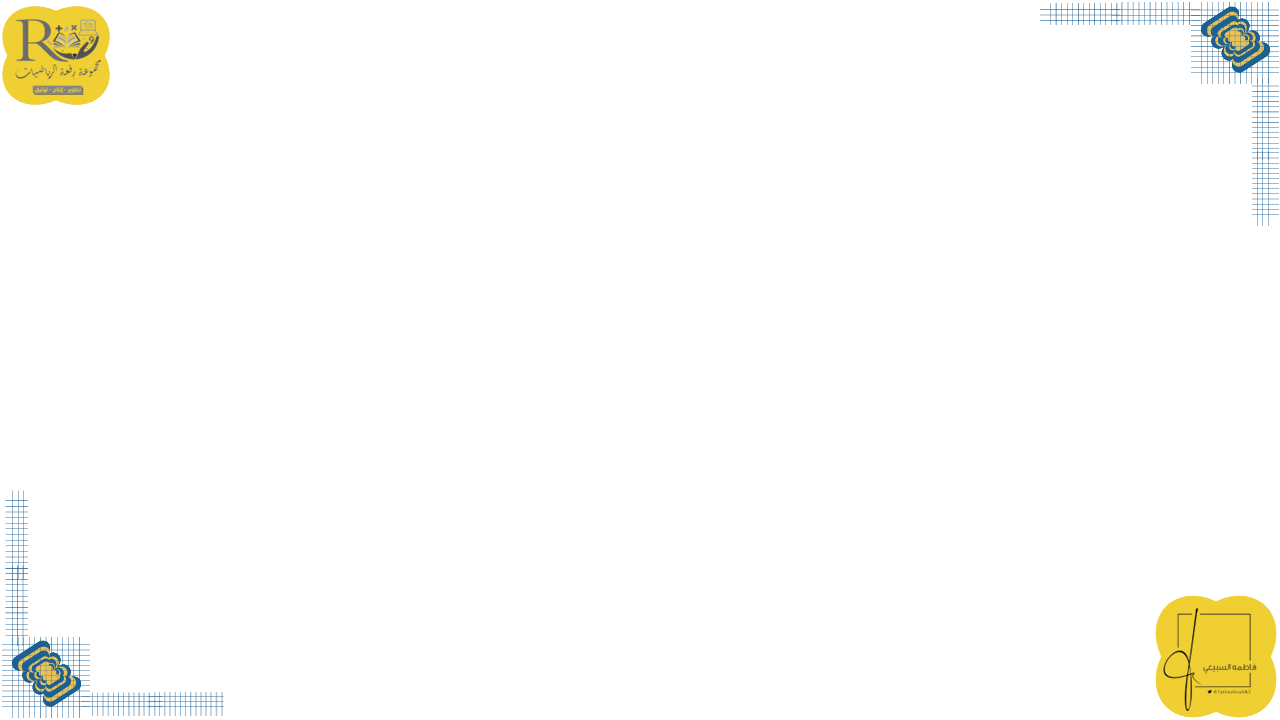 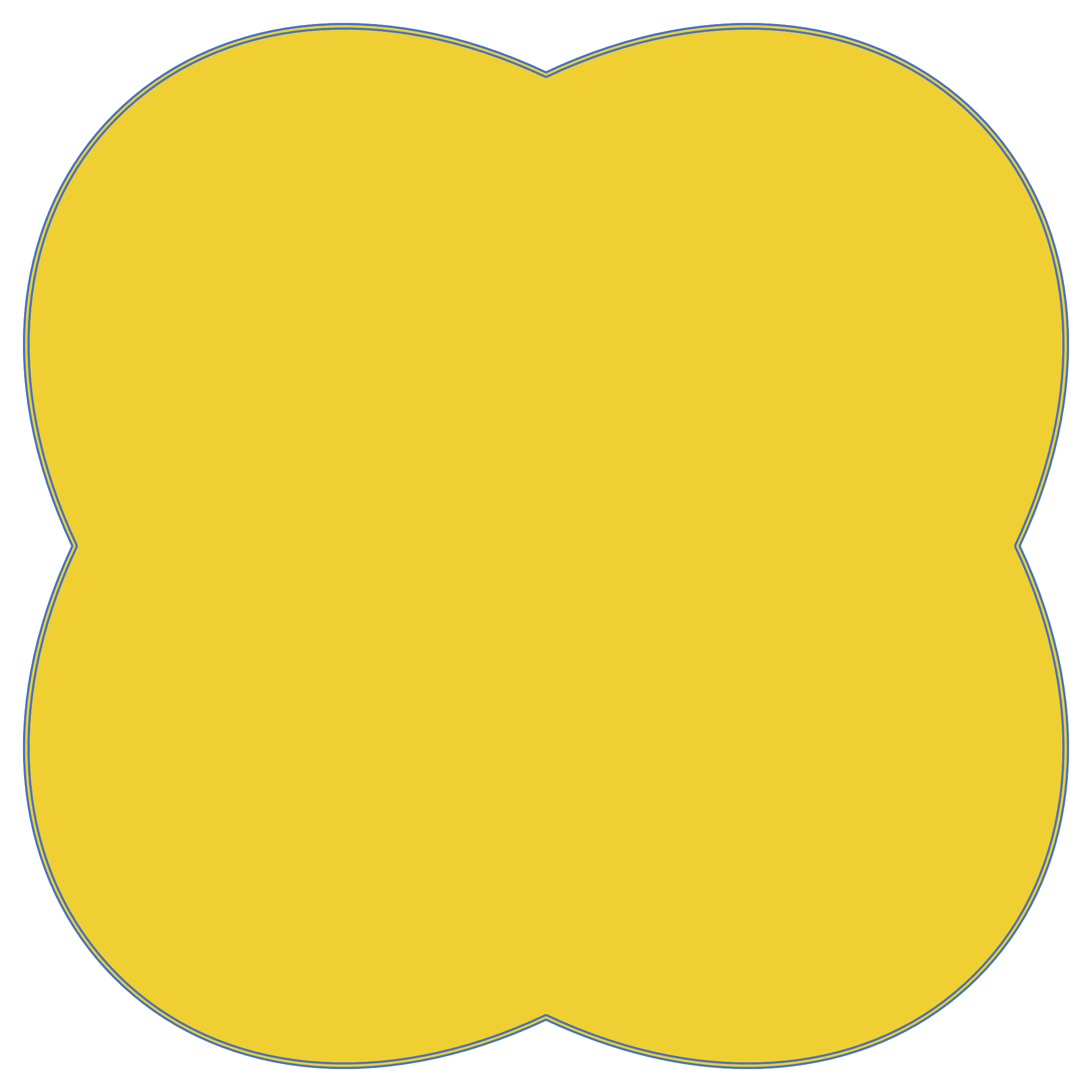 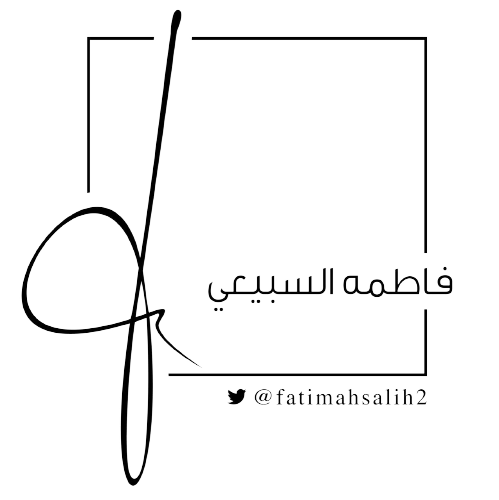 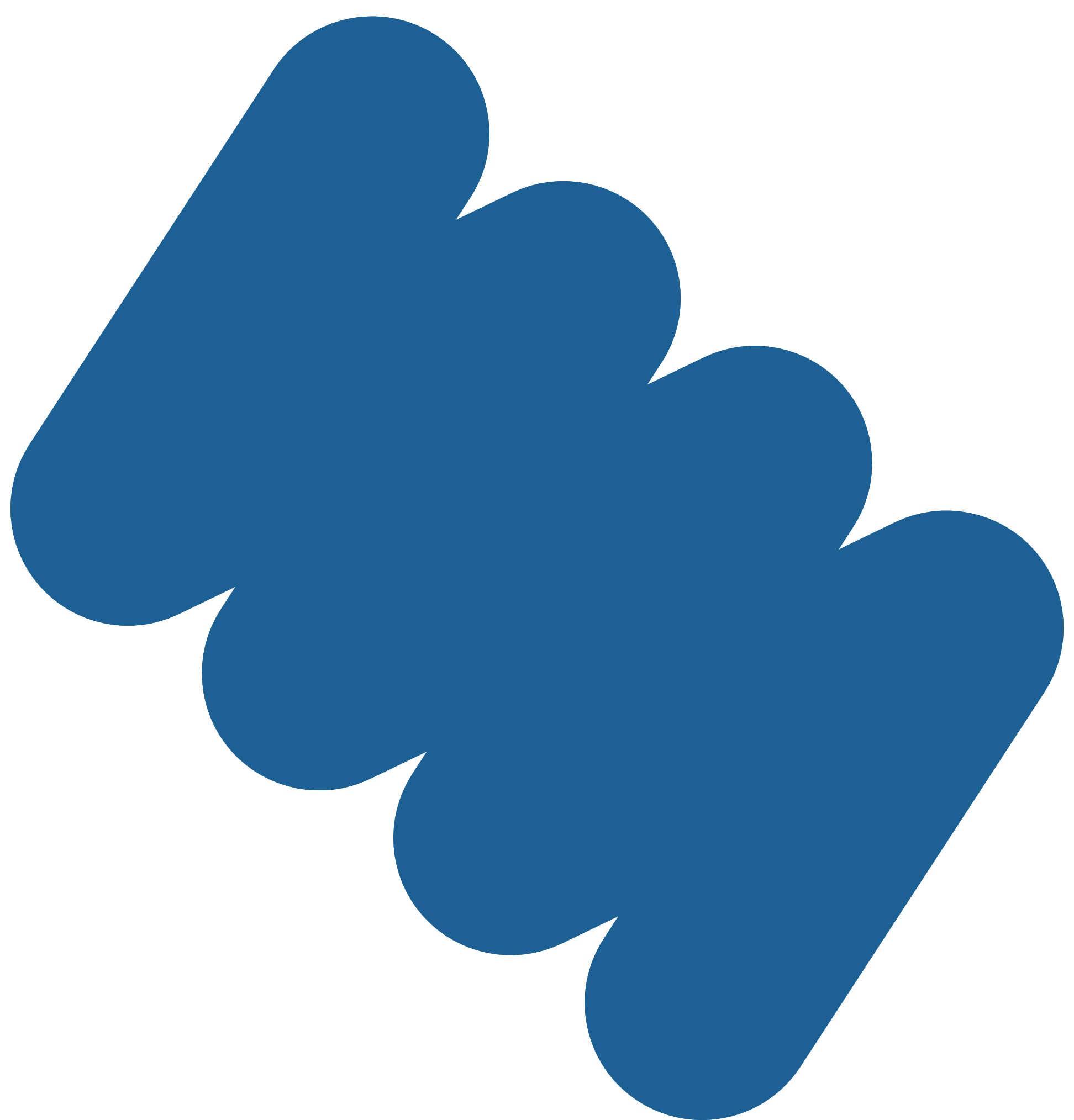 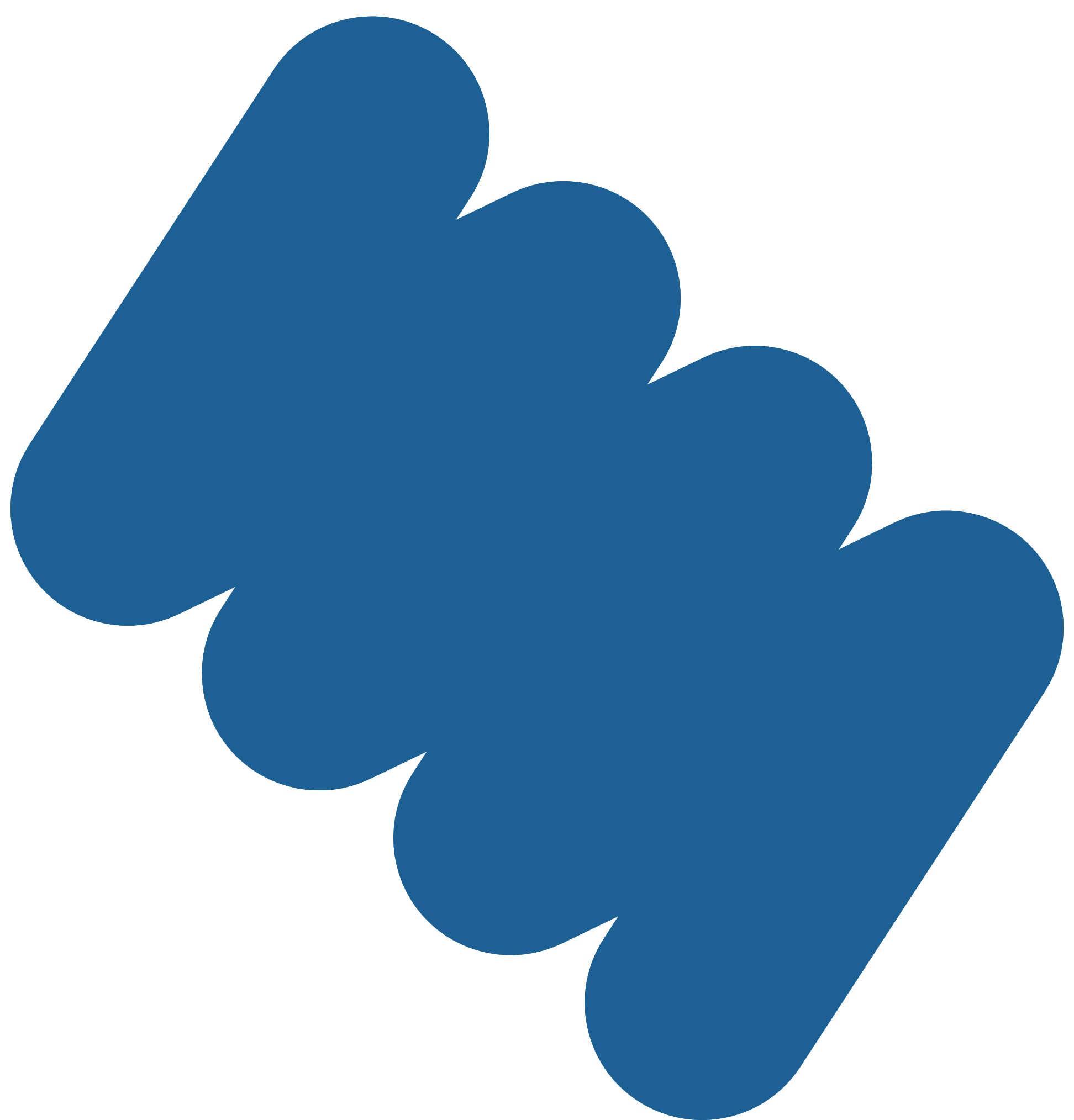 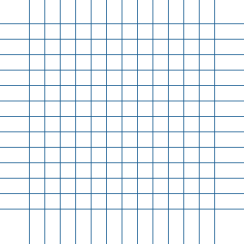 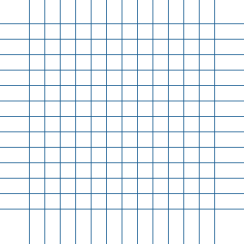 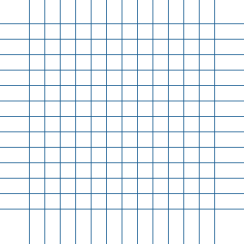 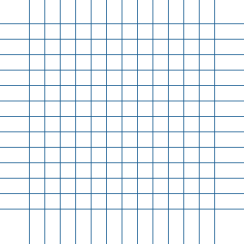 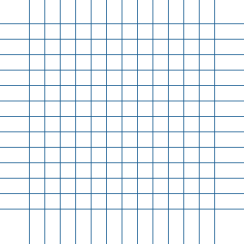 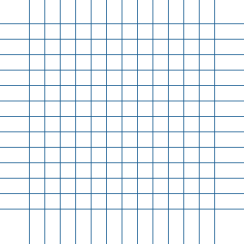 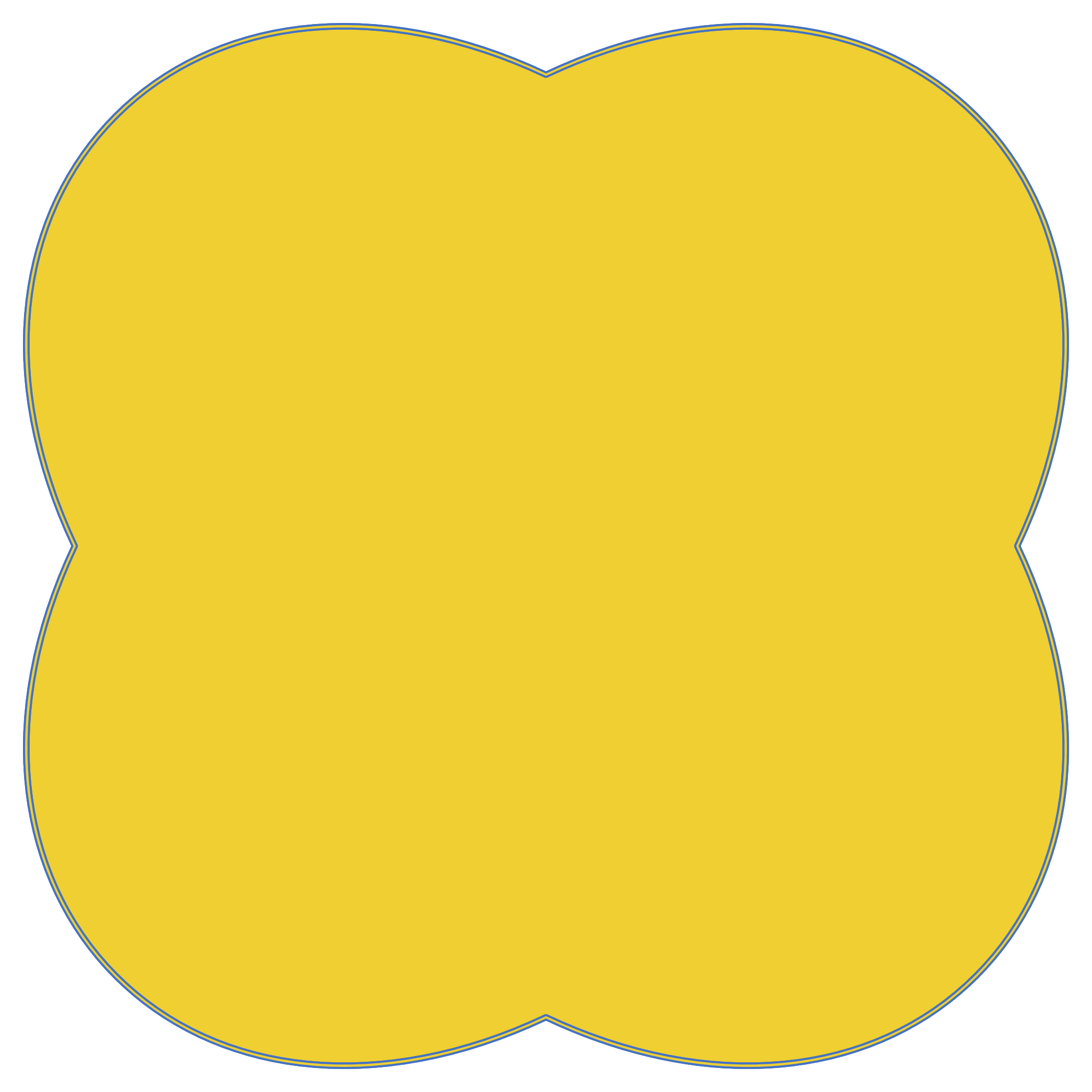 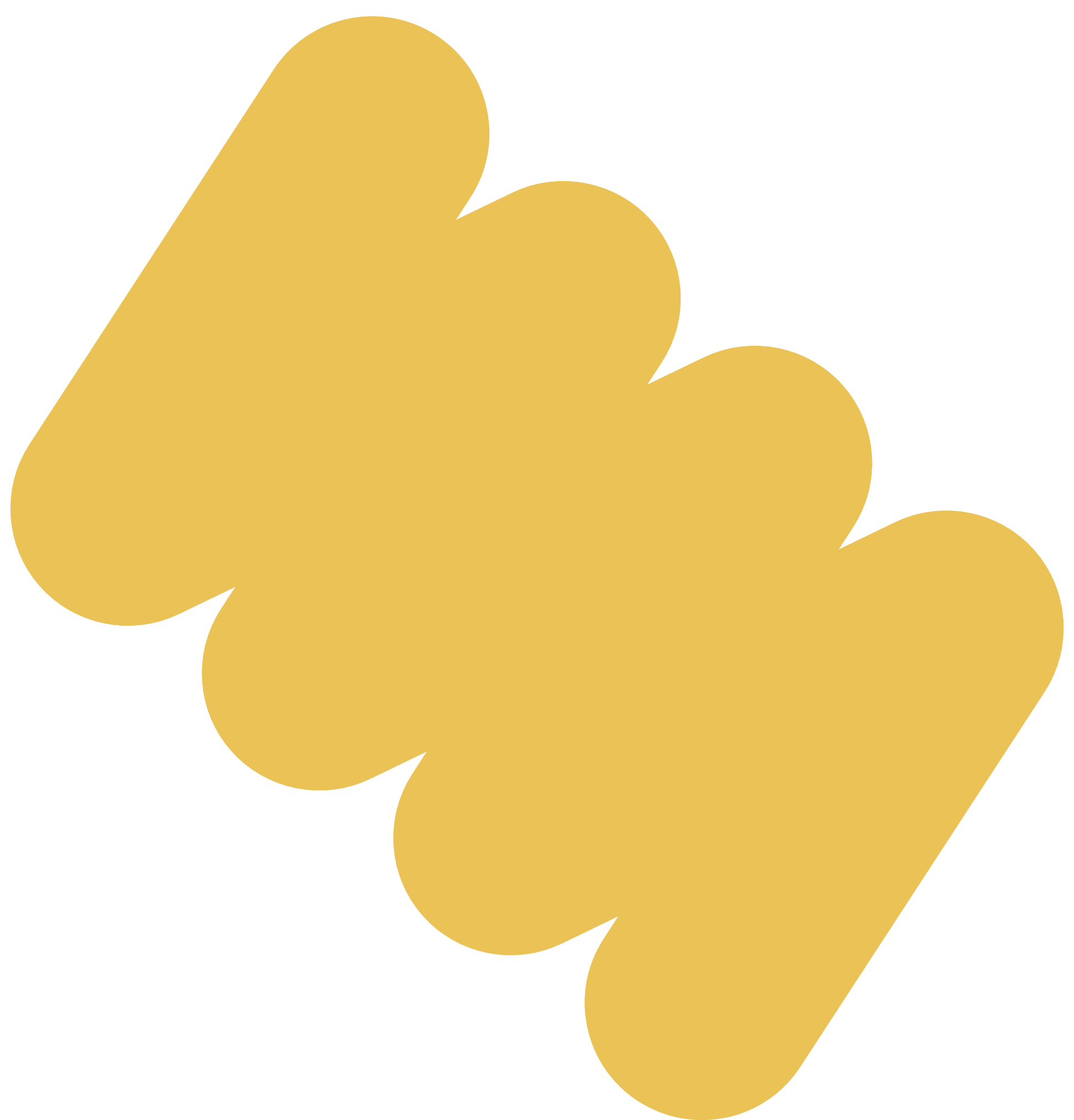 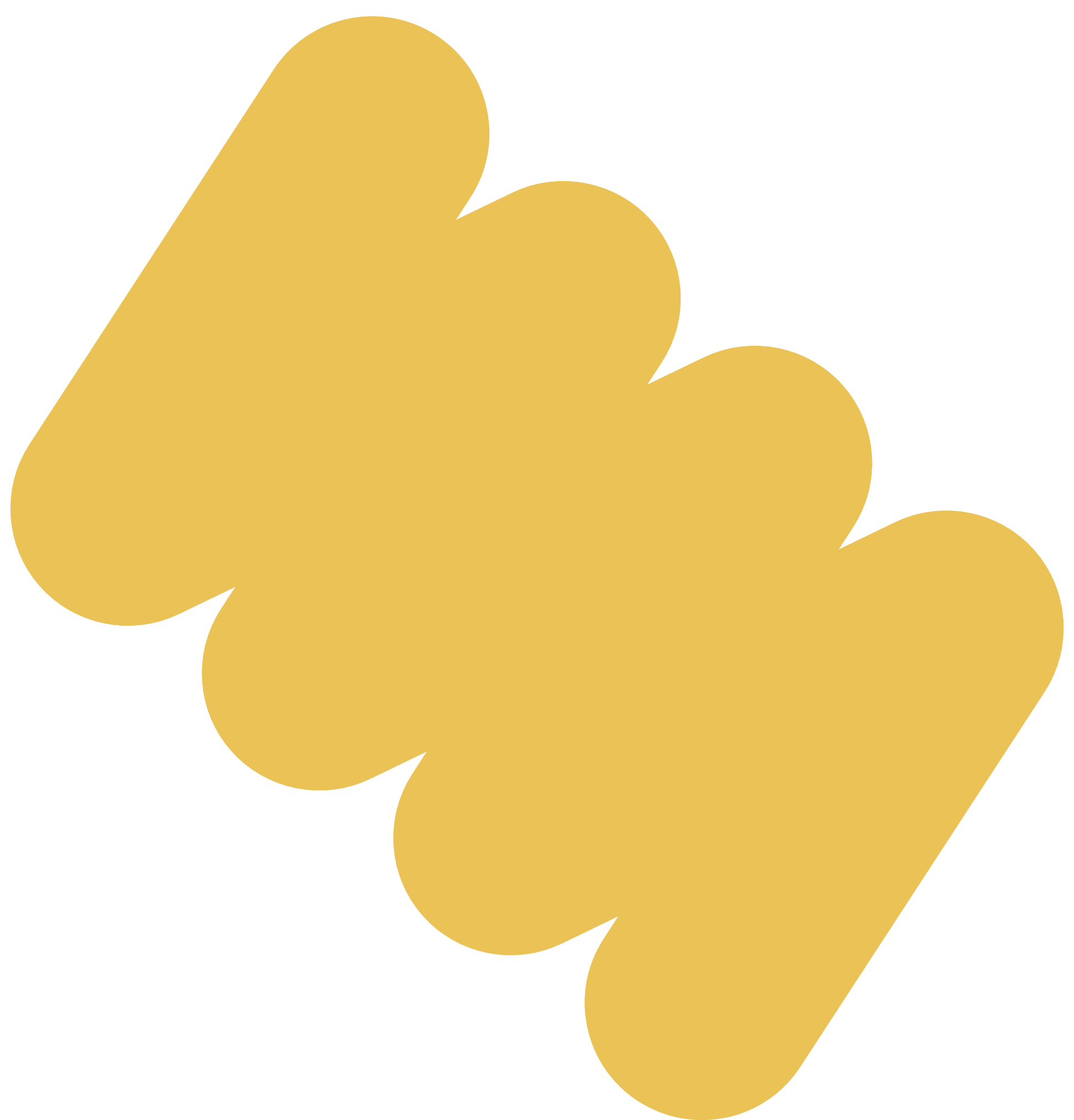 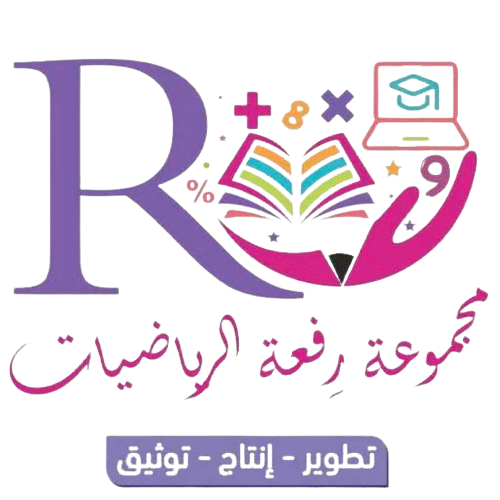 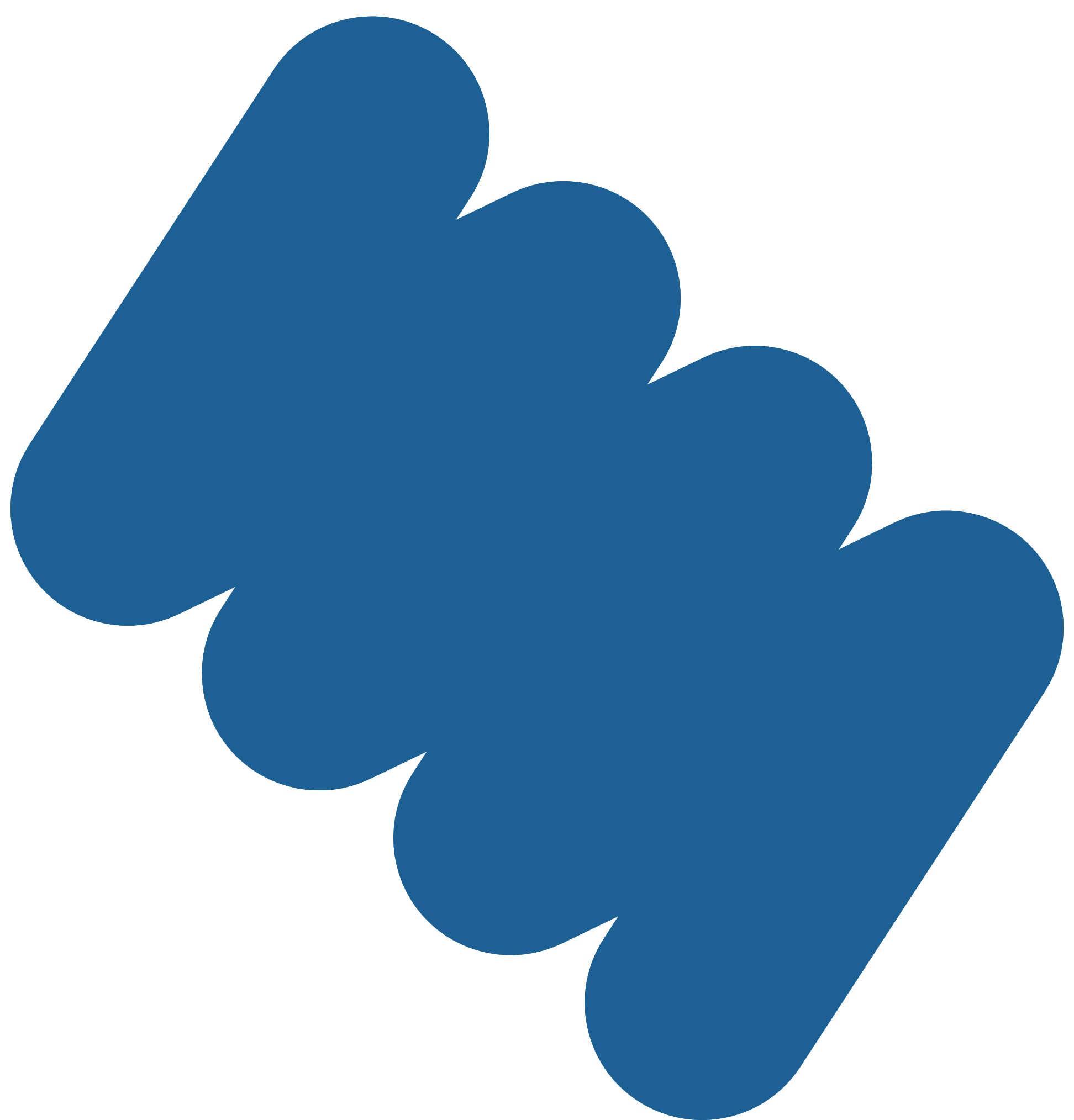 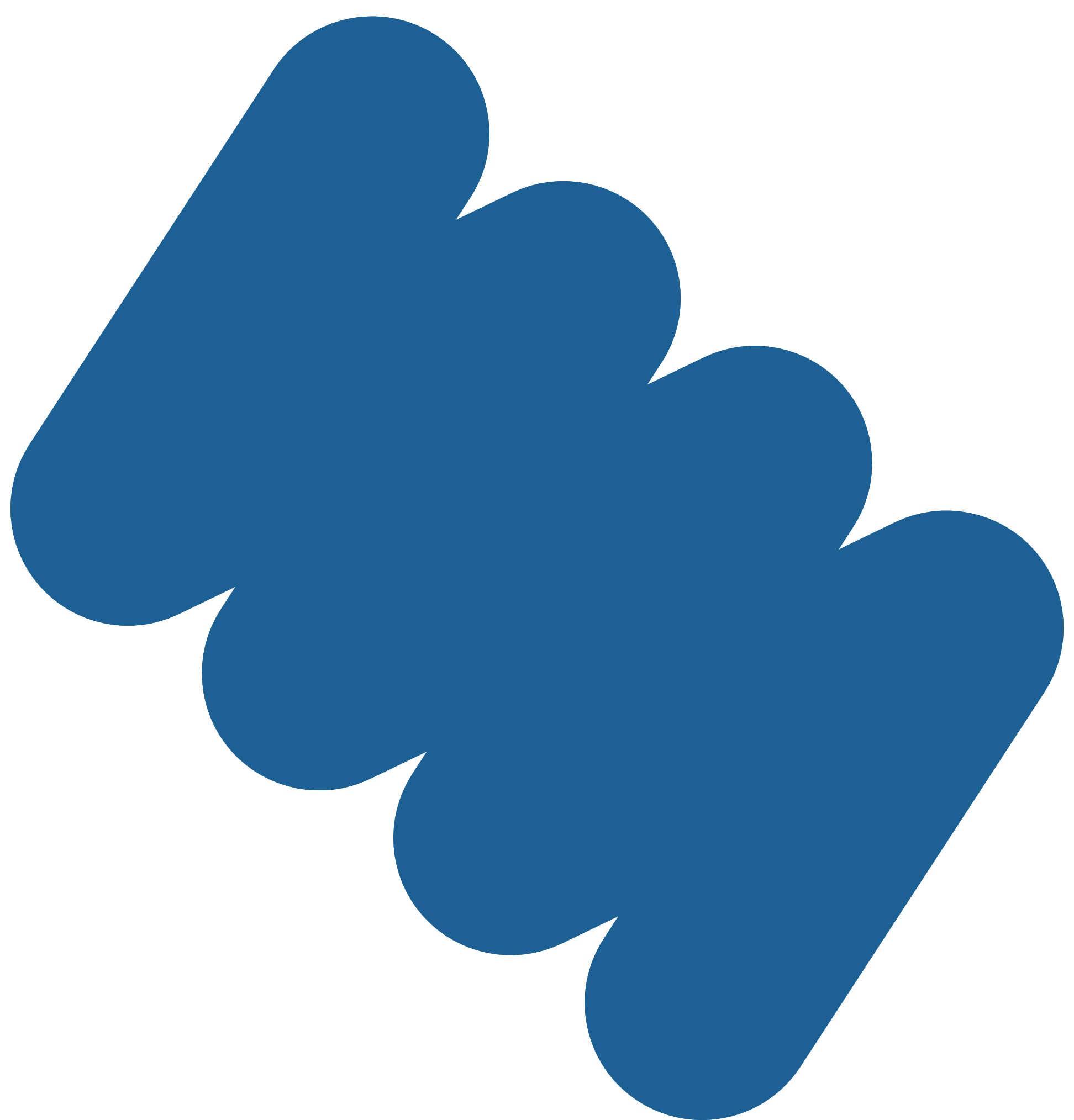 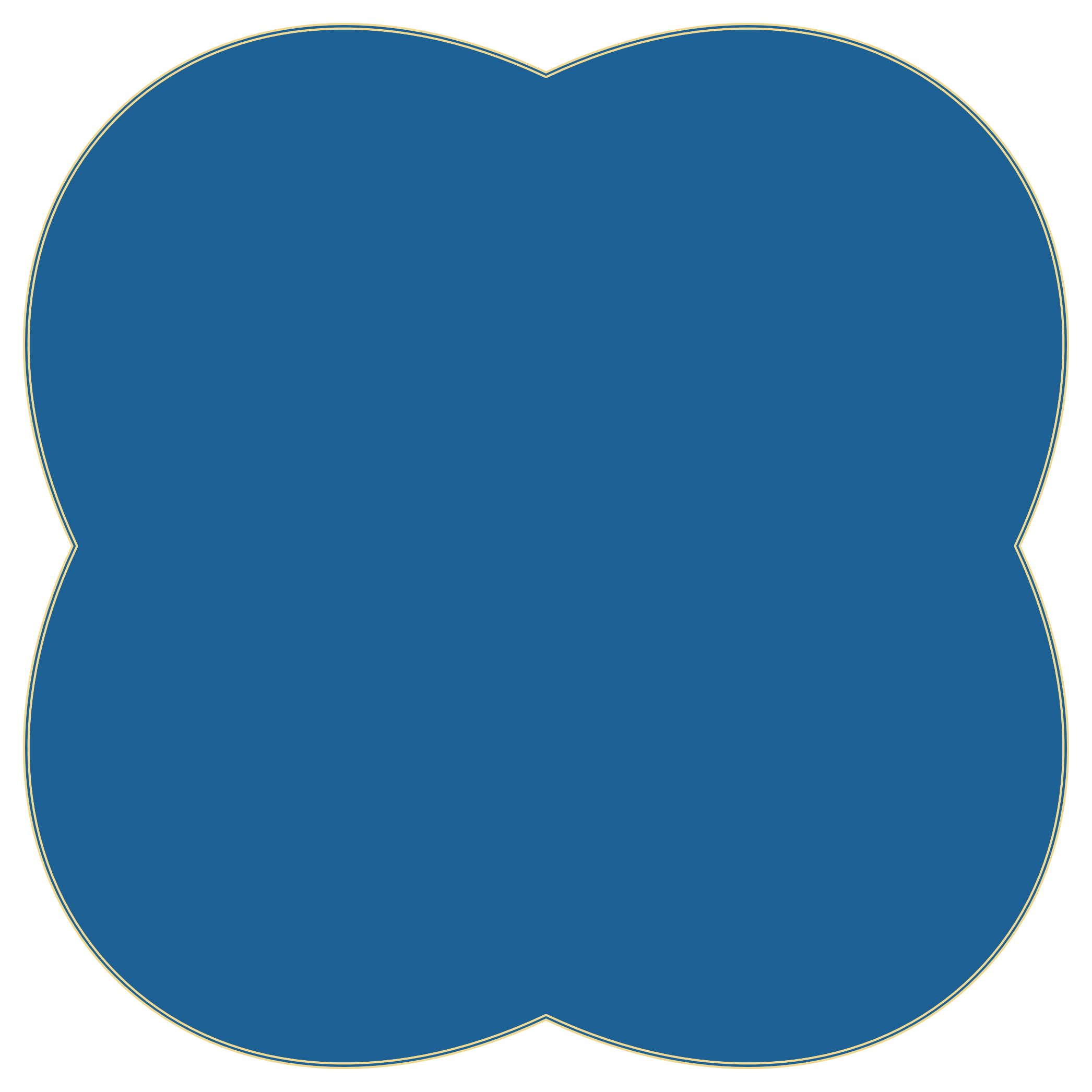 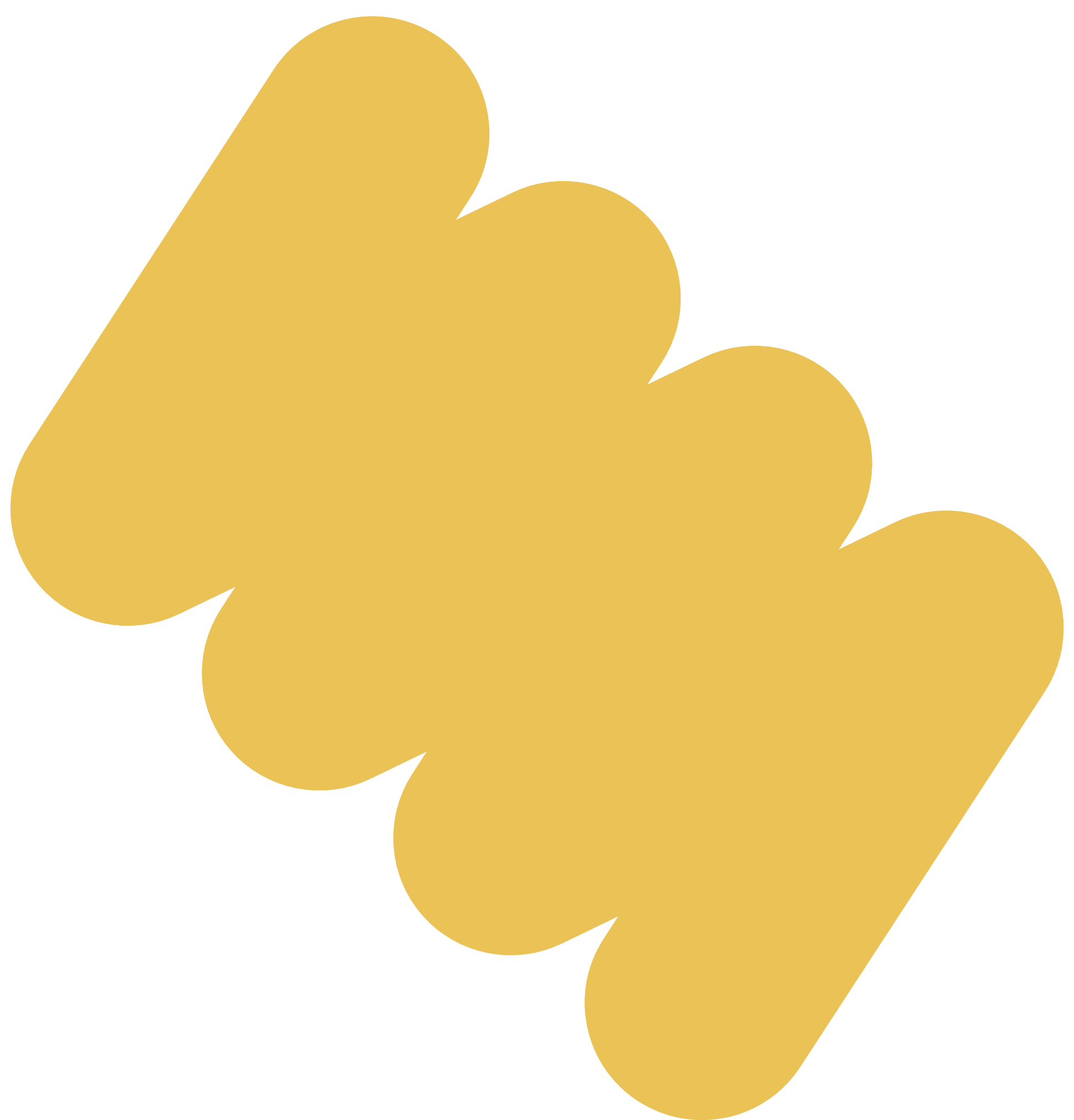 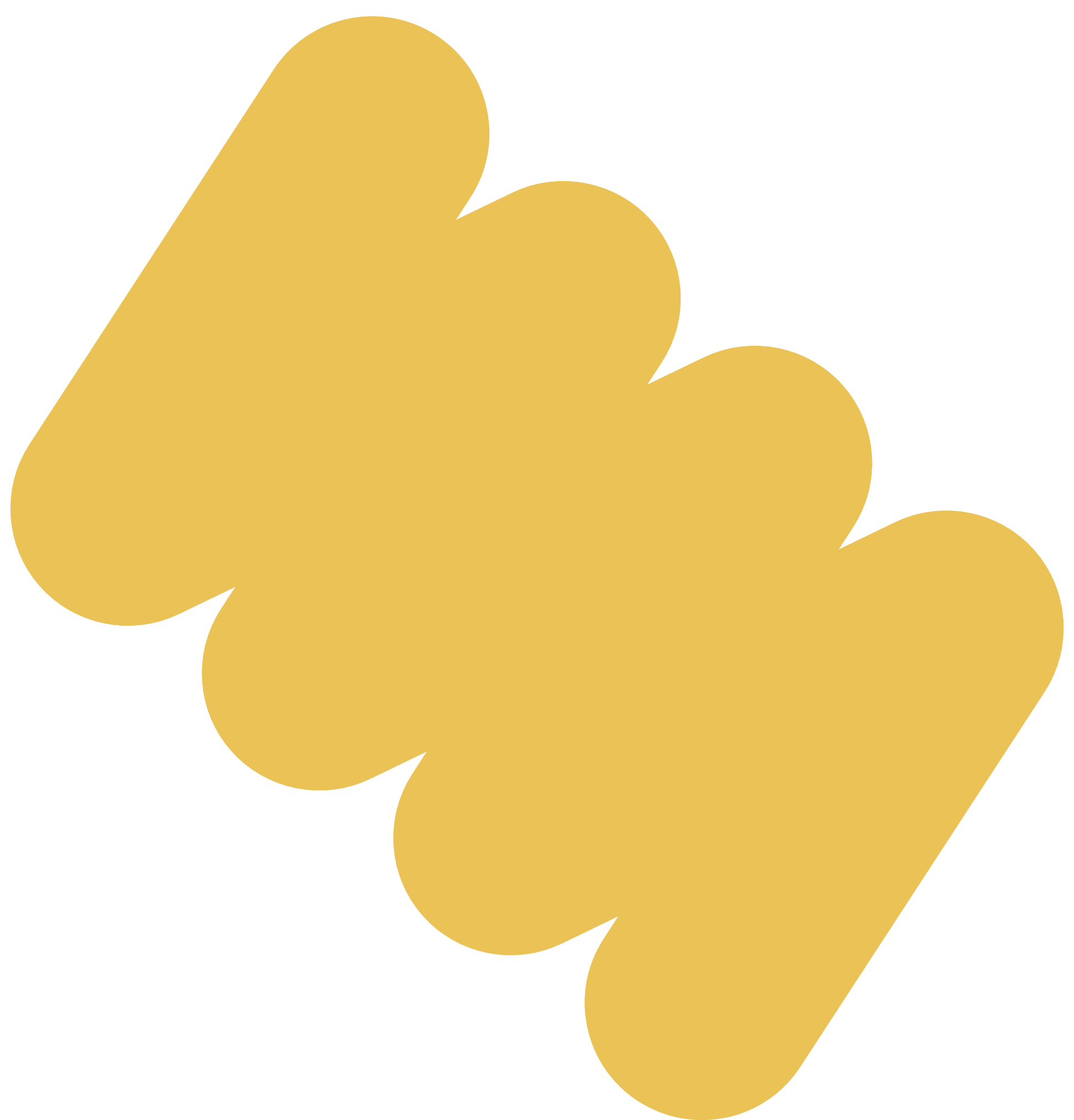 تأكد :
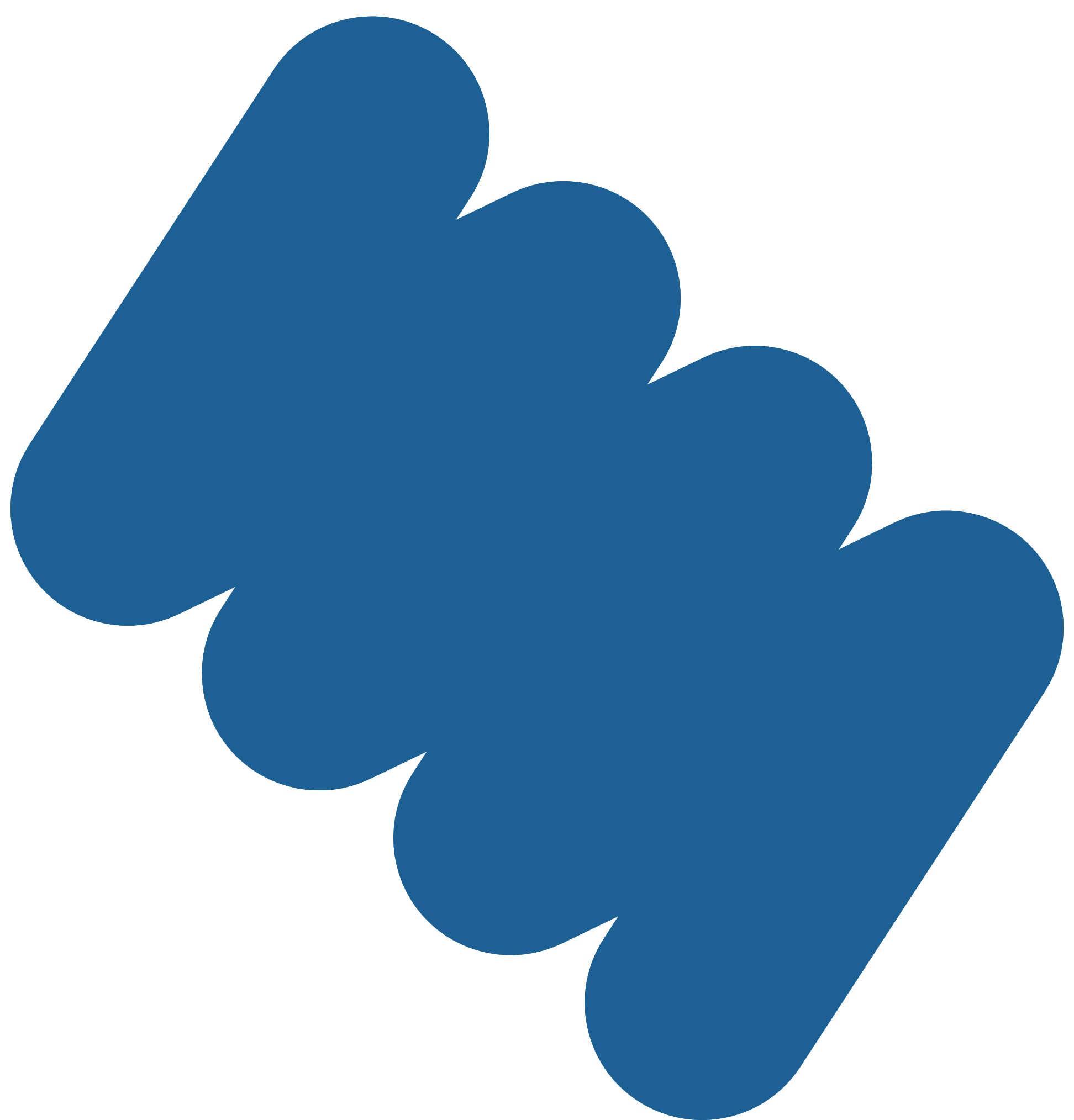 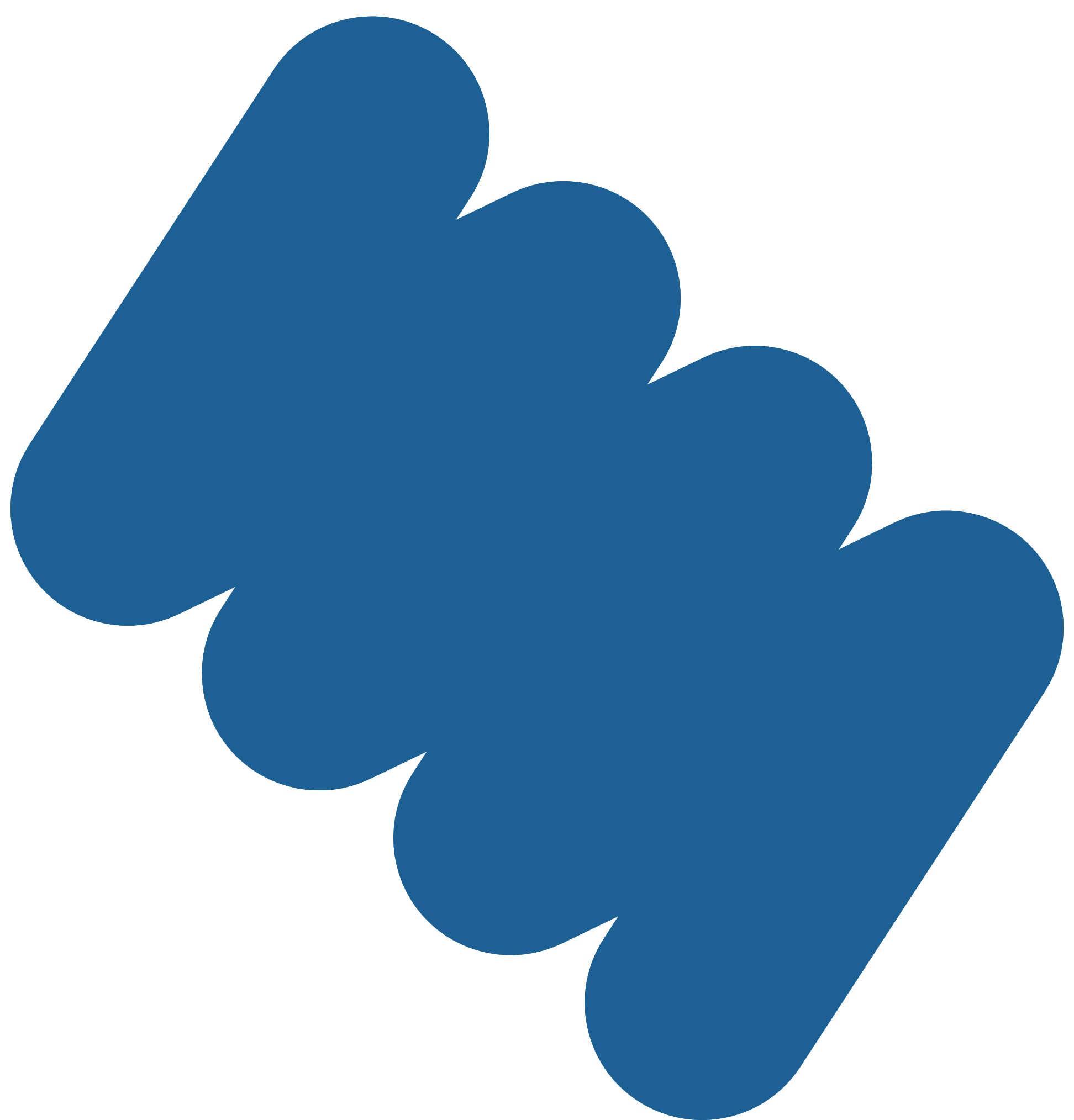 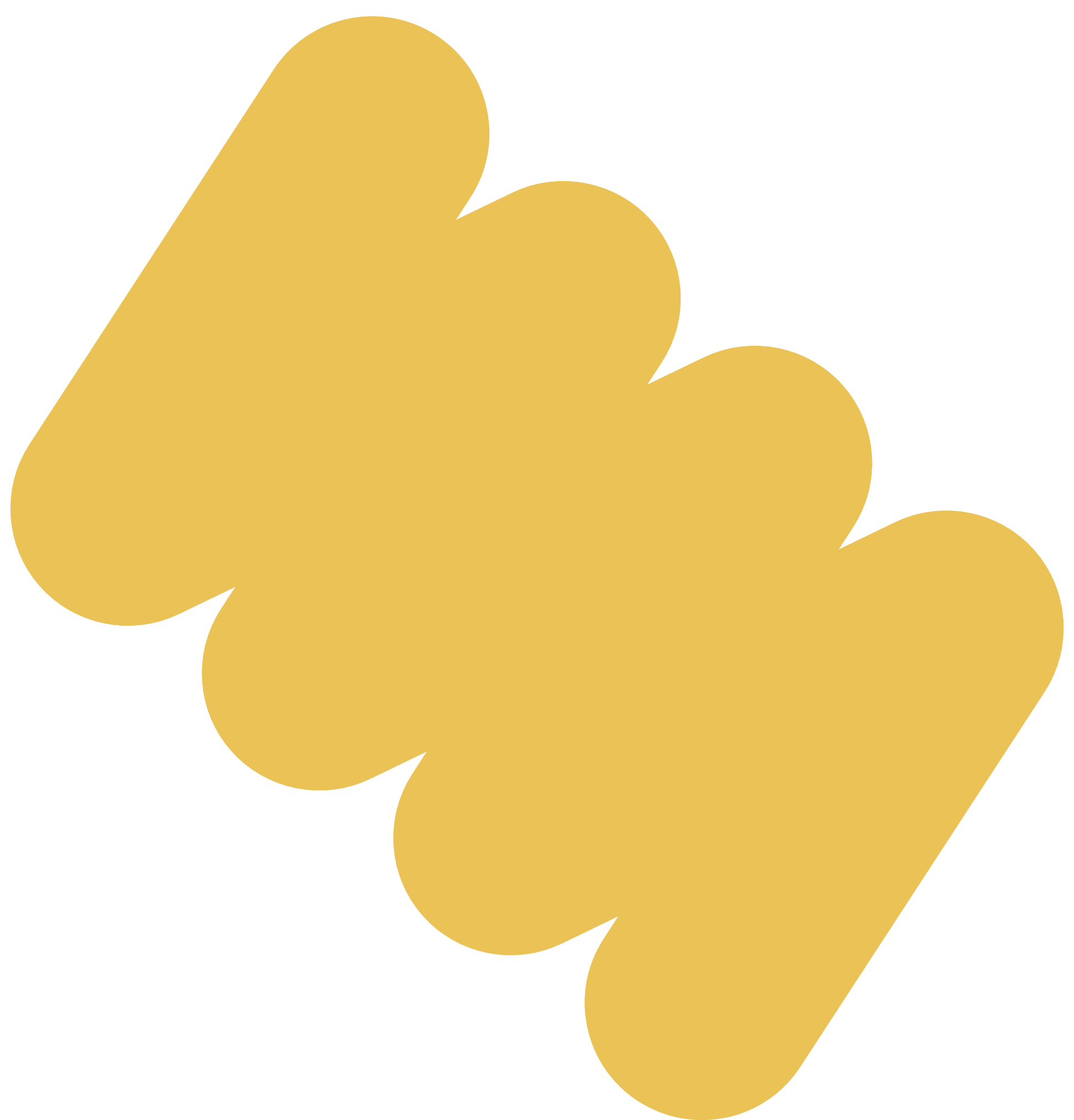 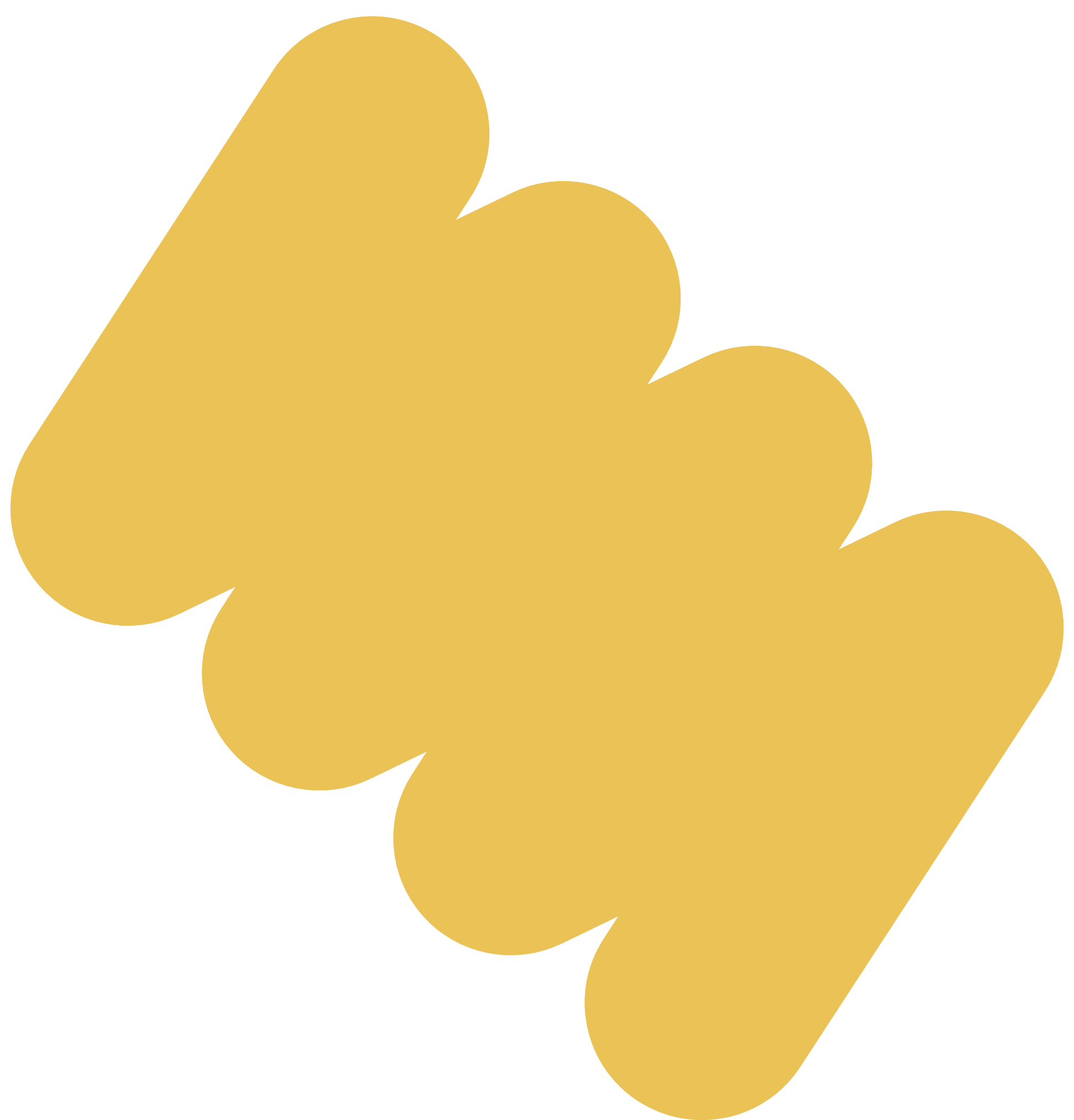 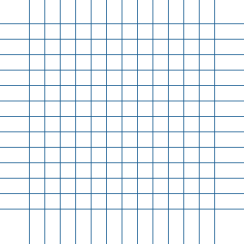 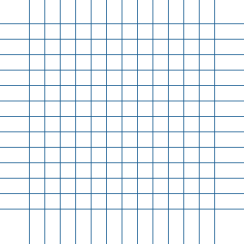 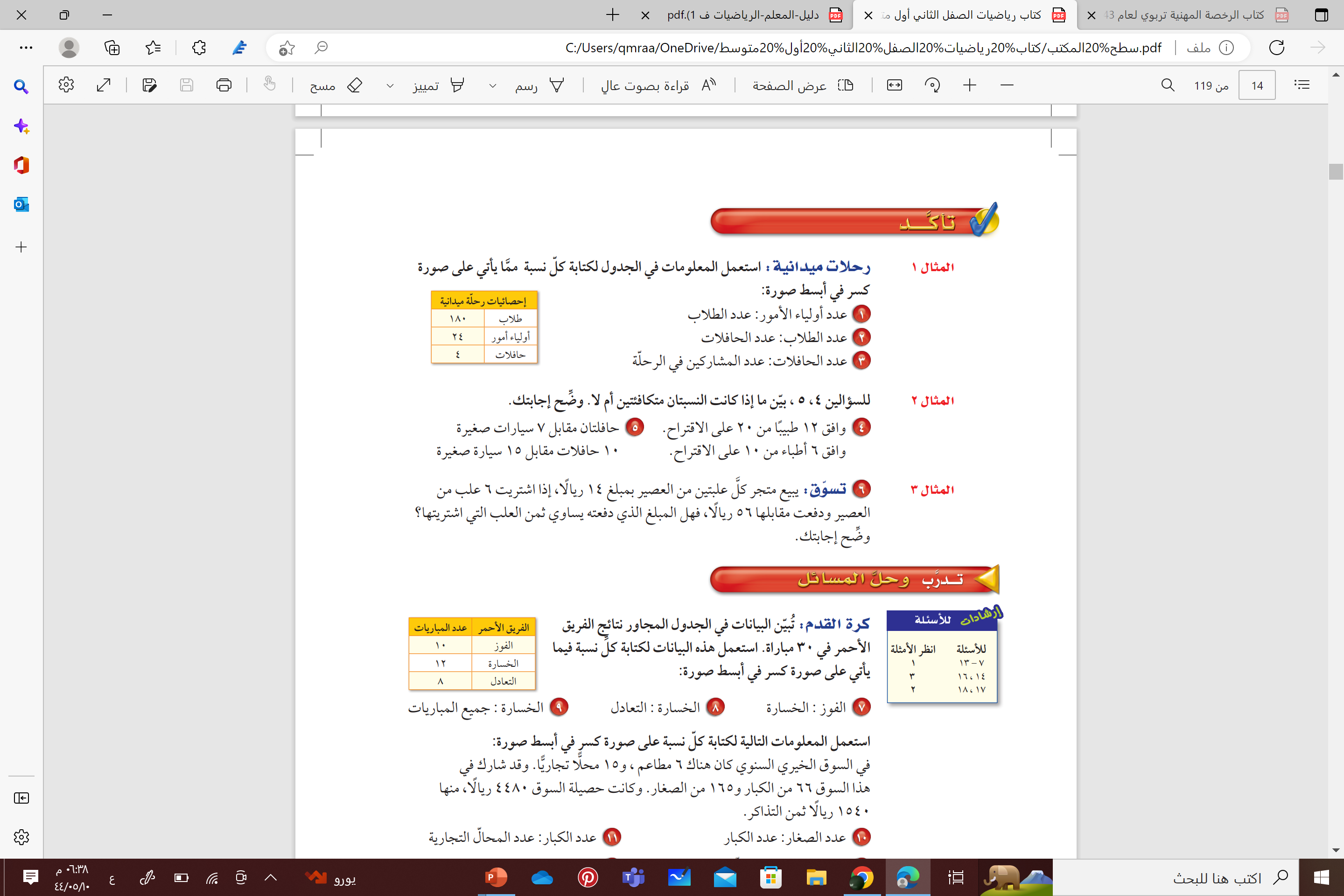 التعلم الفردي
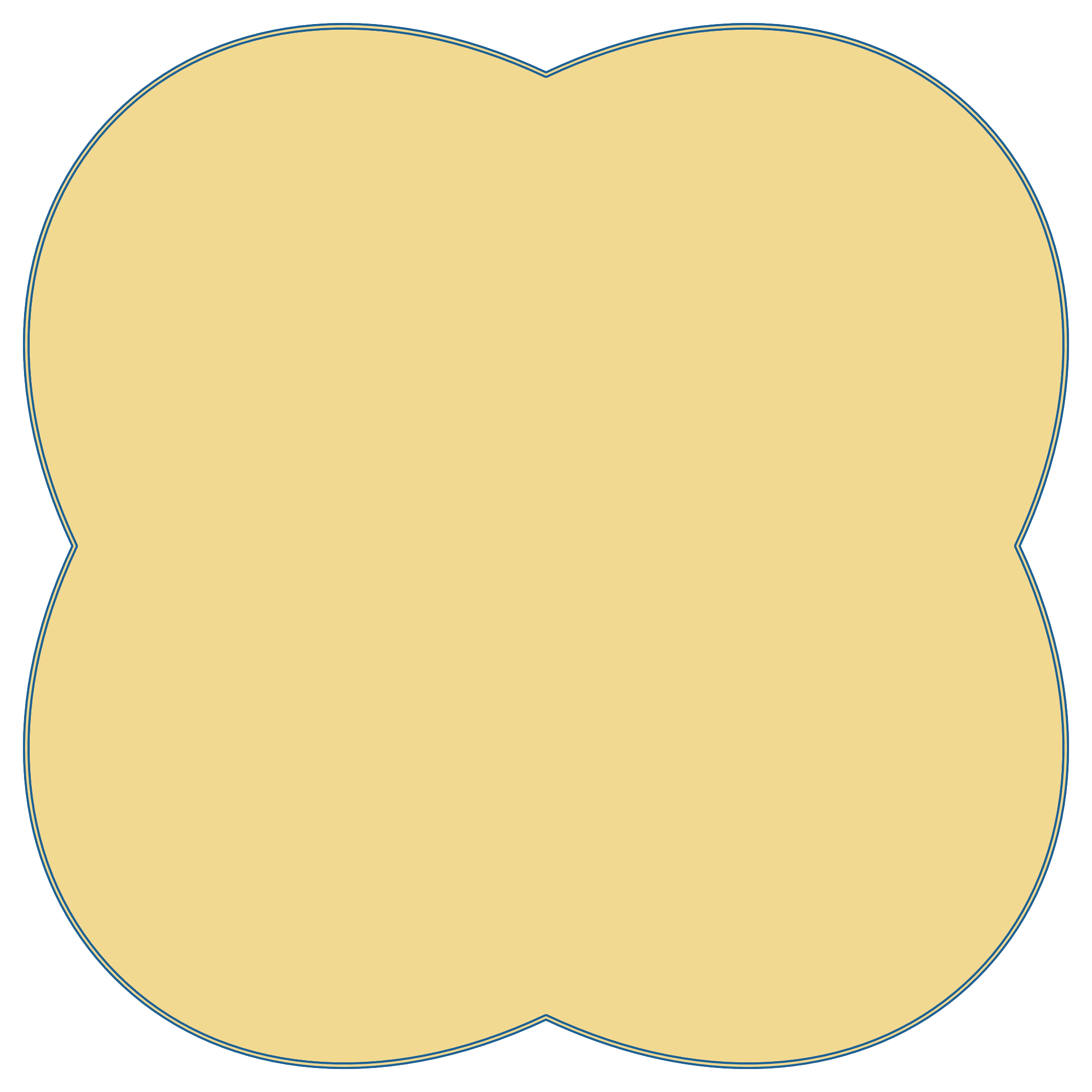 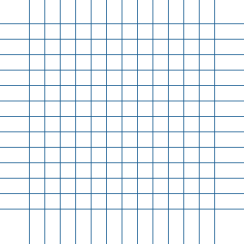 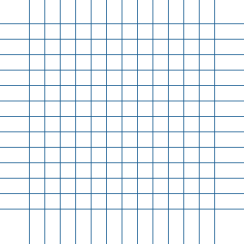 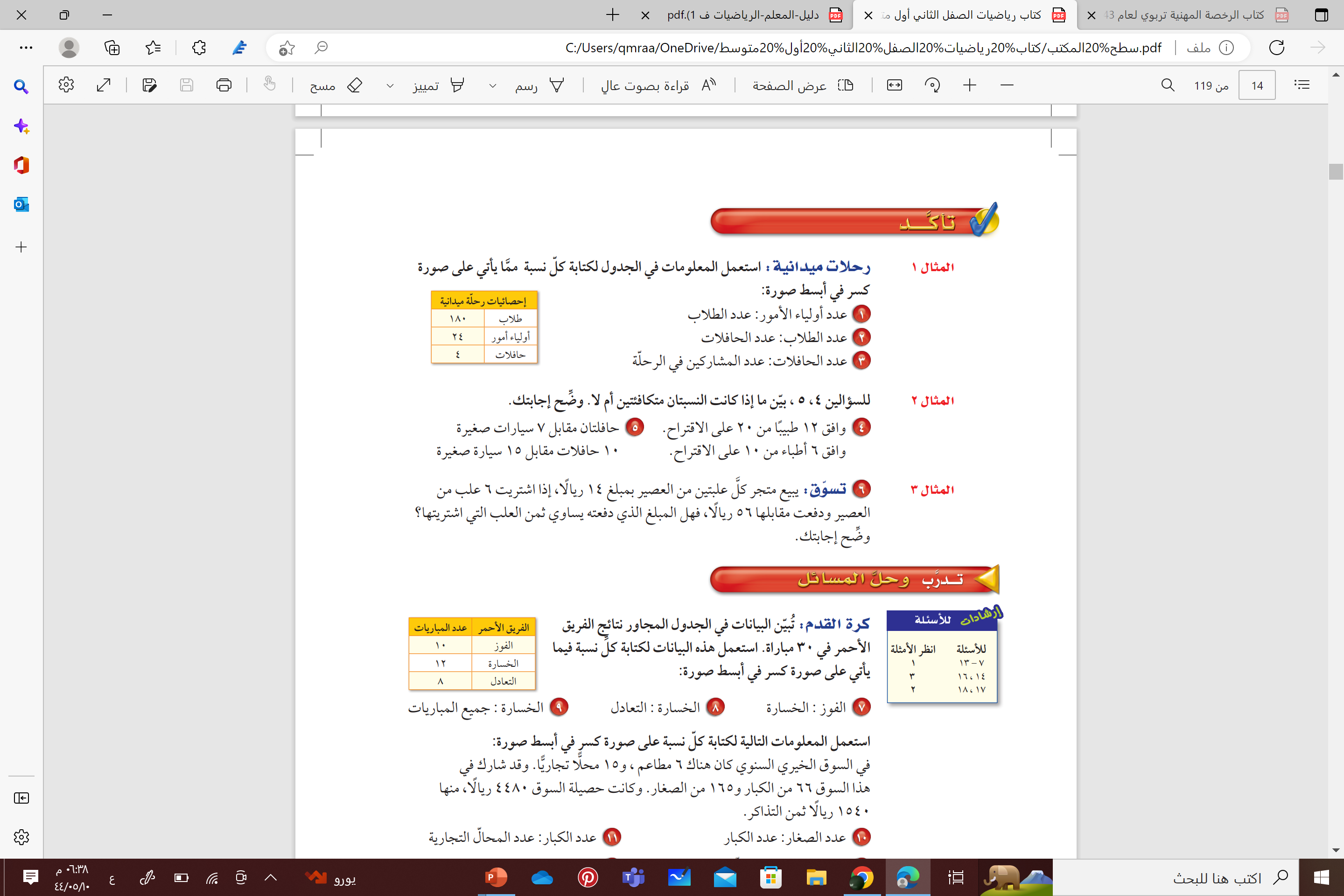 التعلم التعاوني
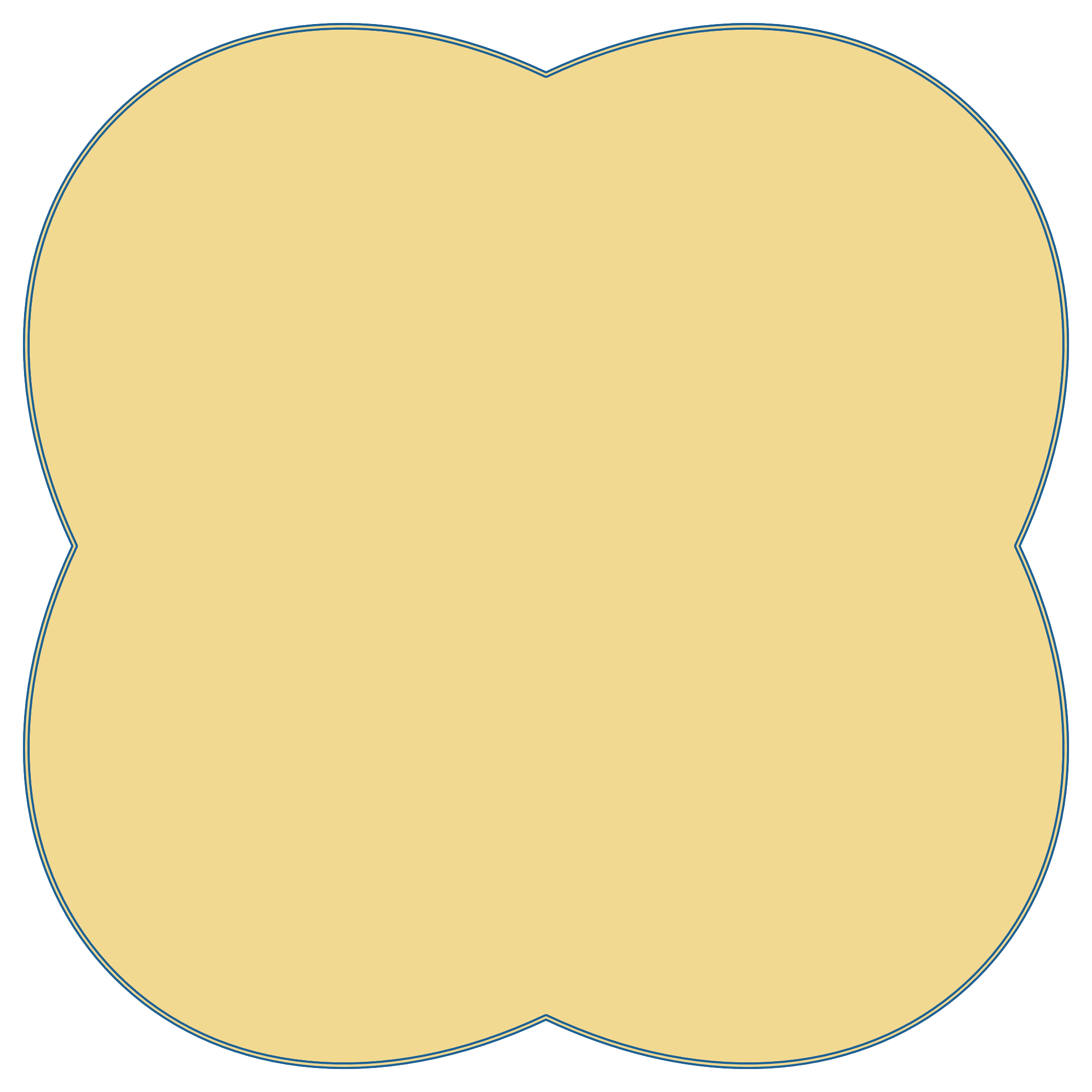 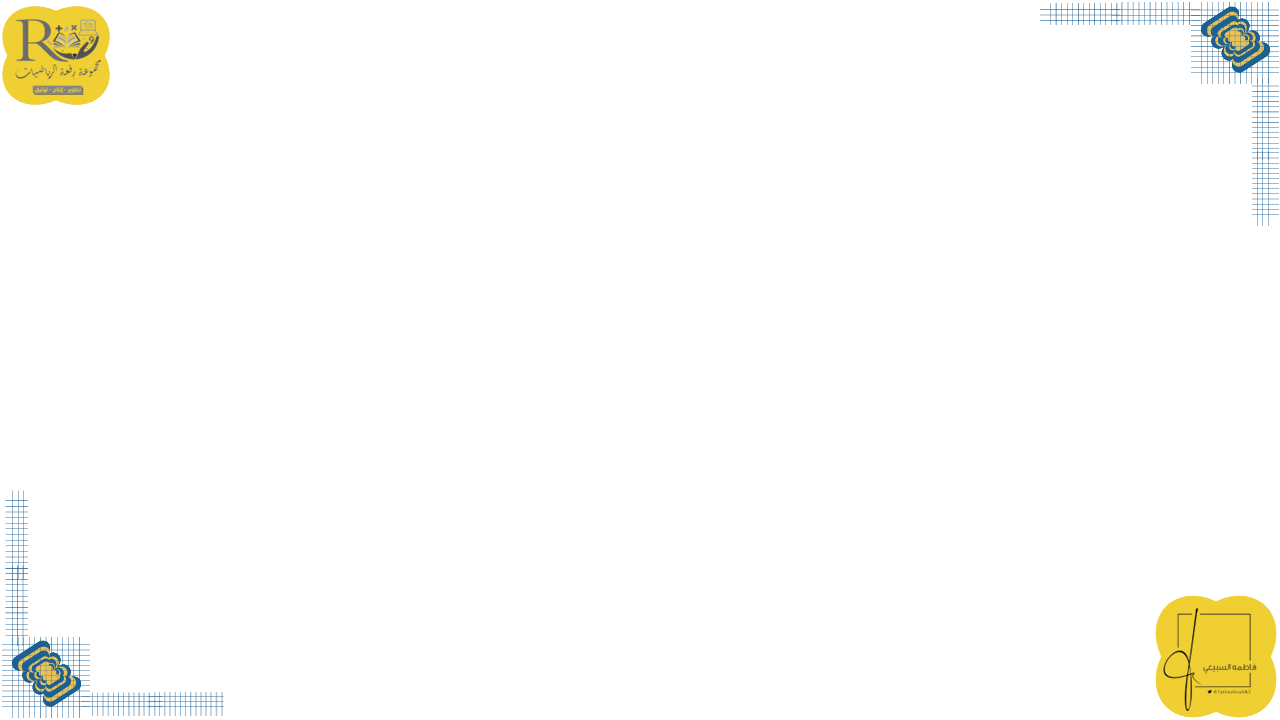 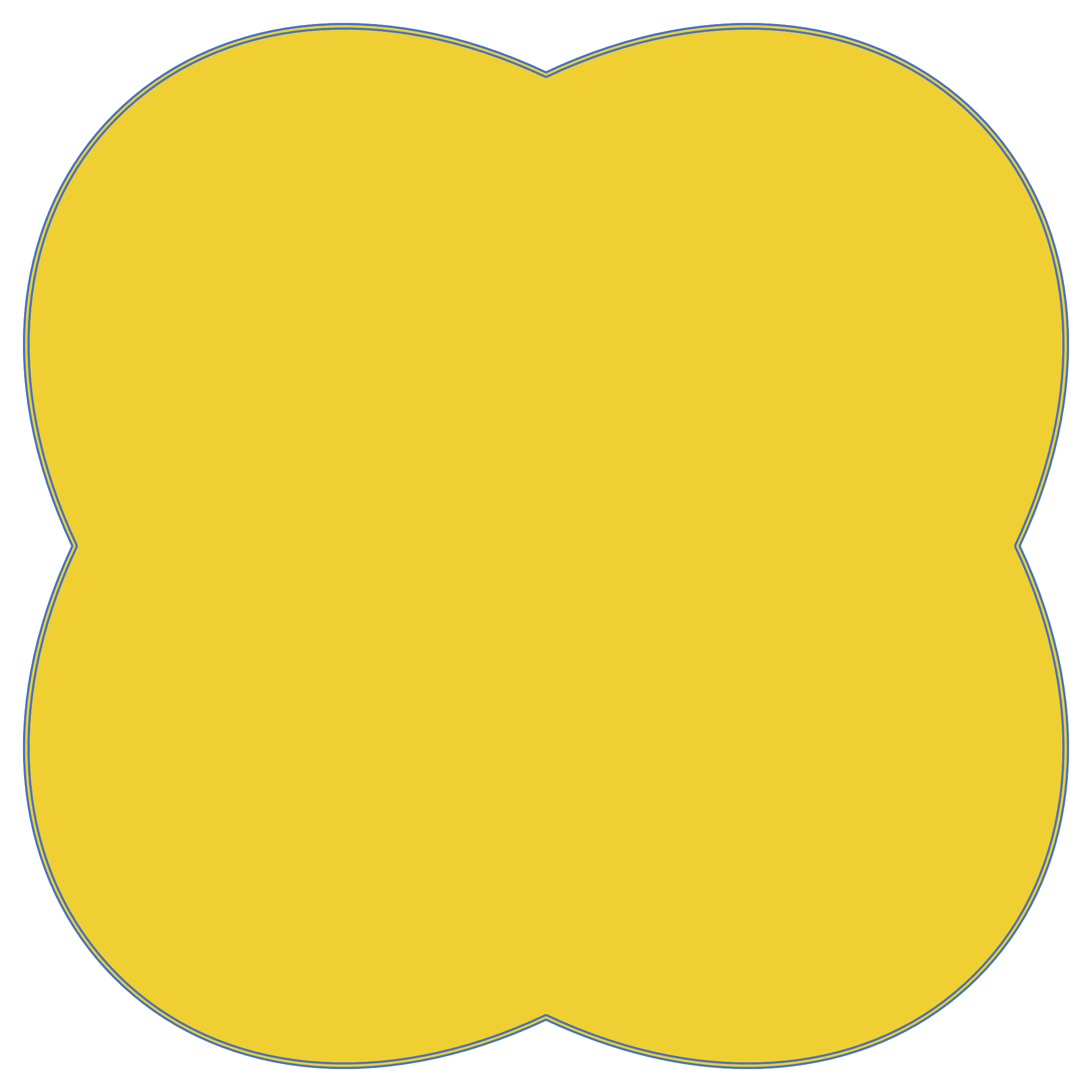 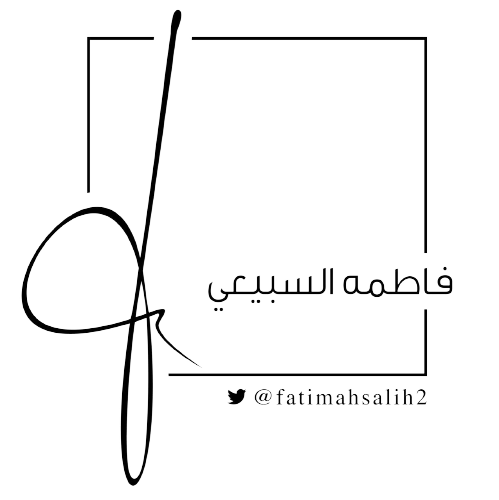 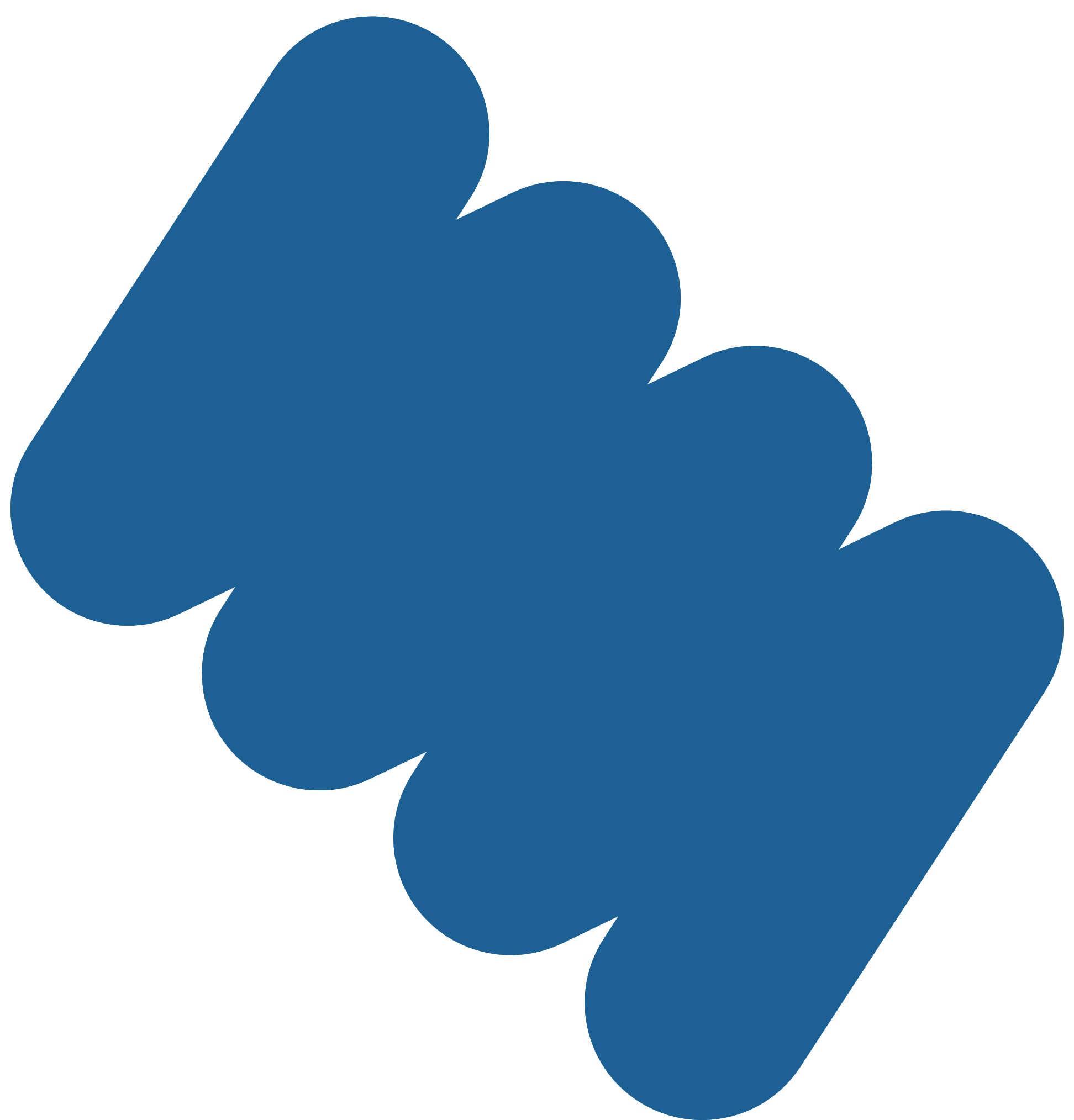 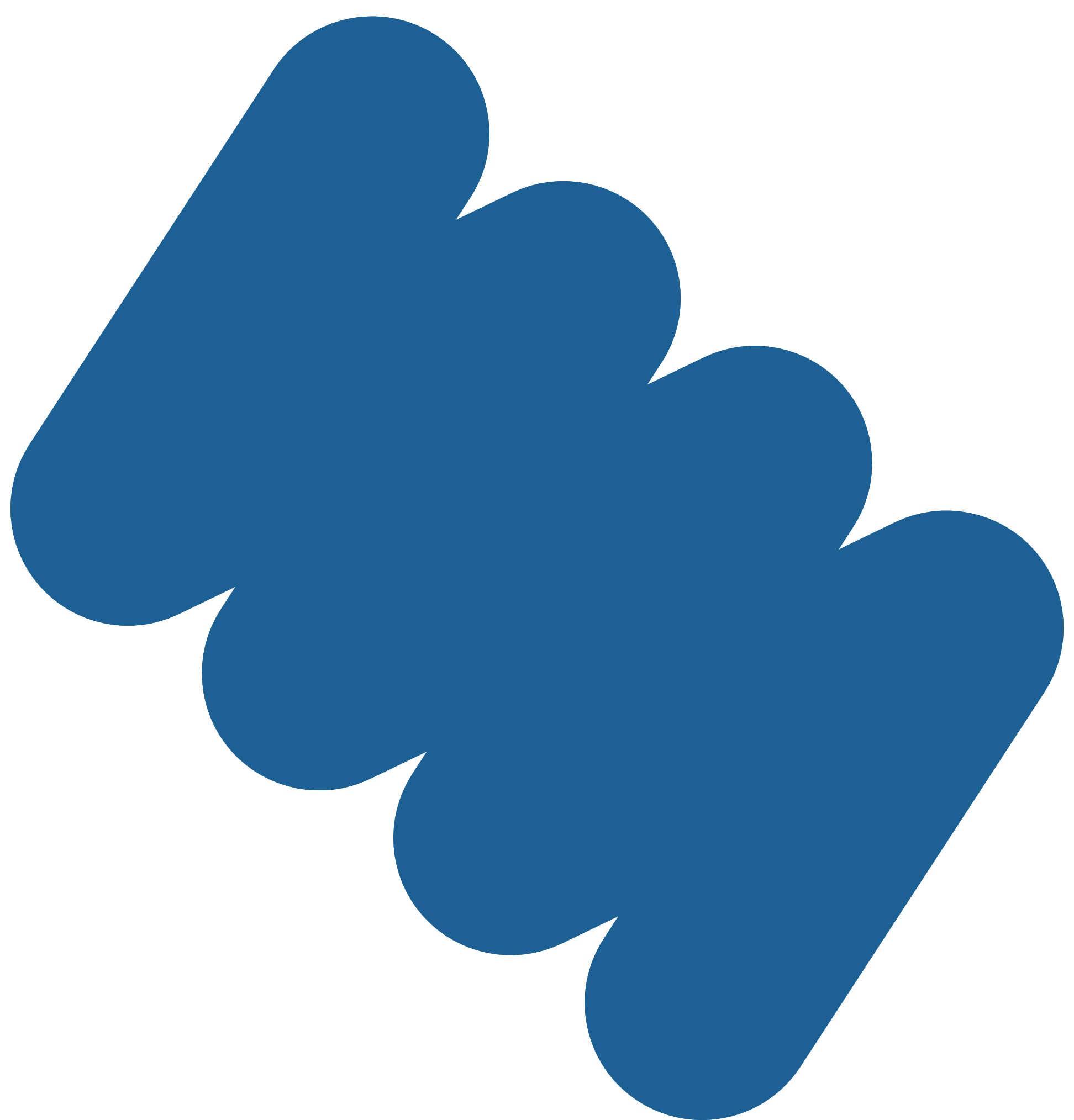 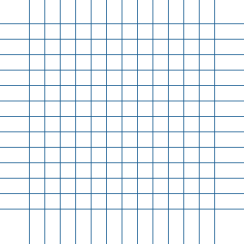 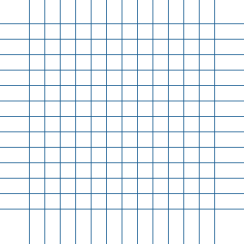 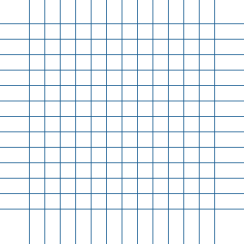 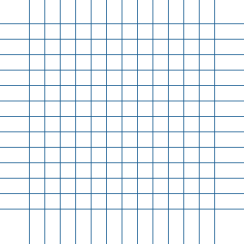 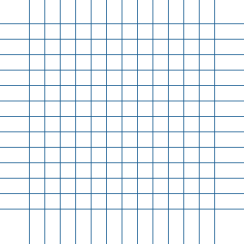 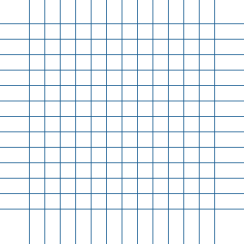 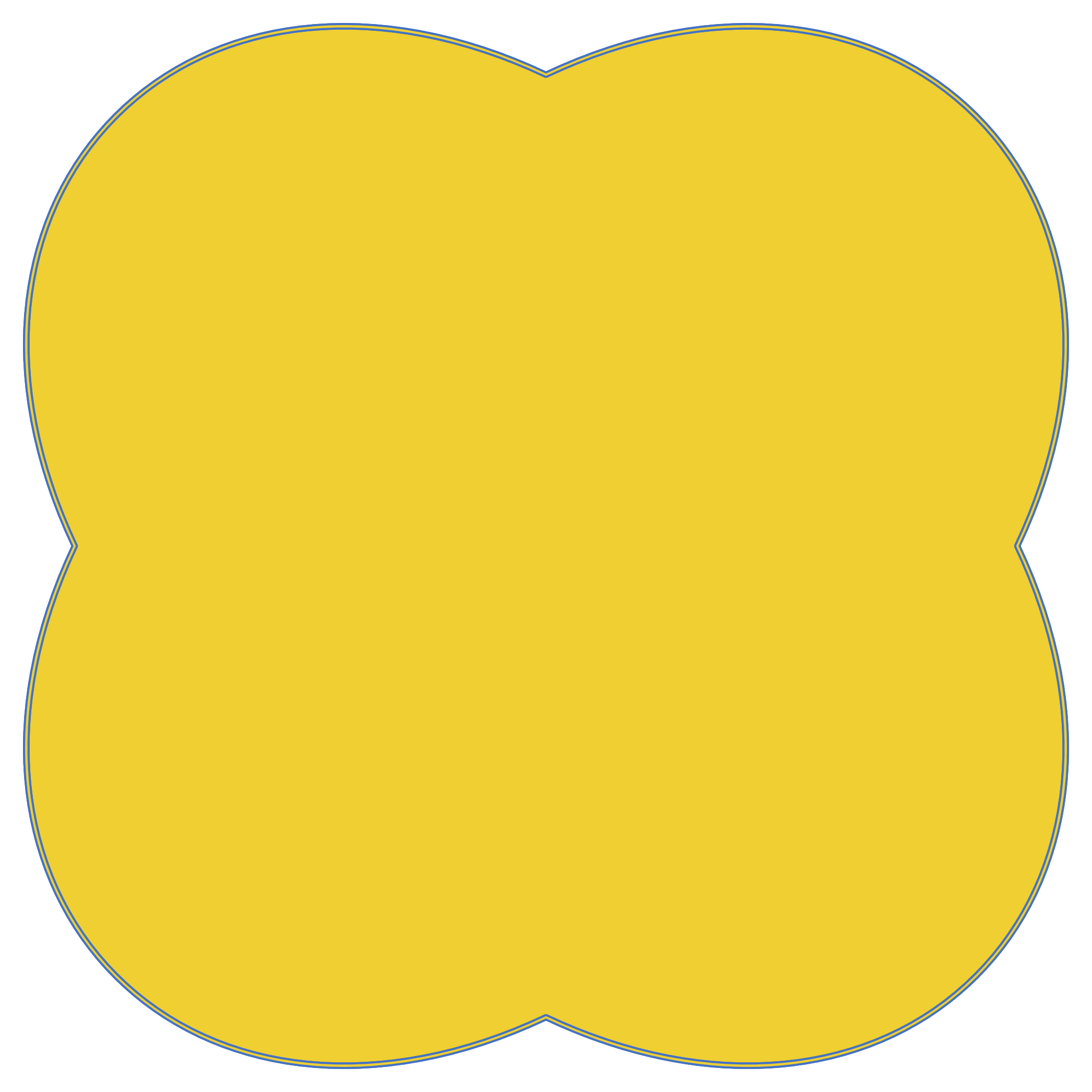 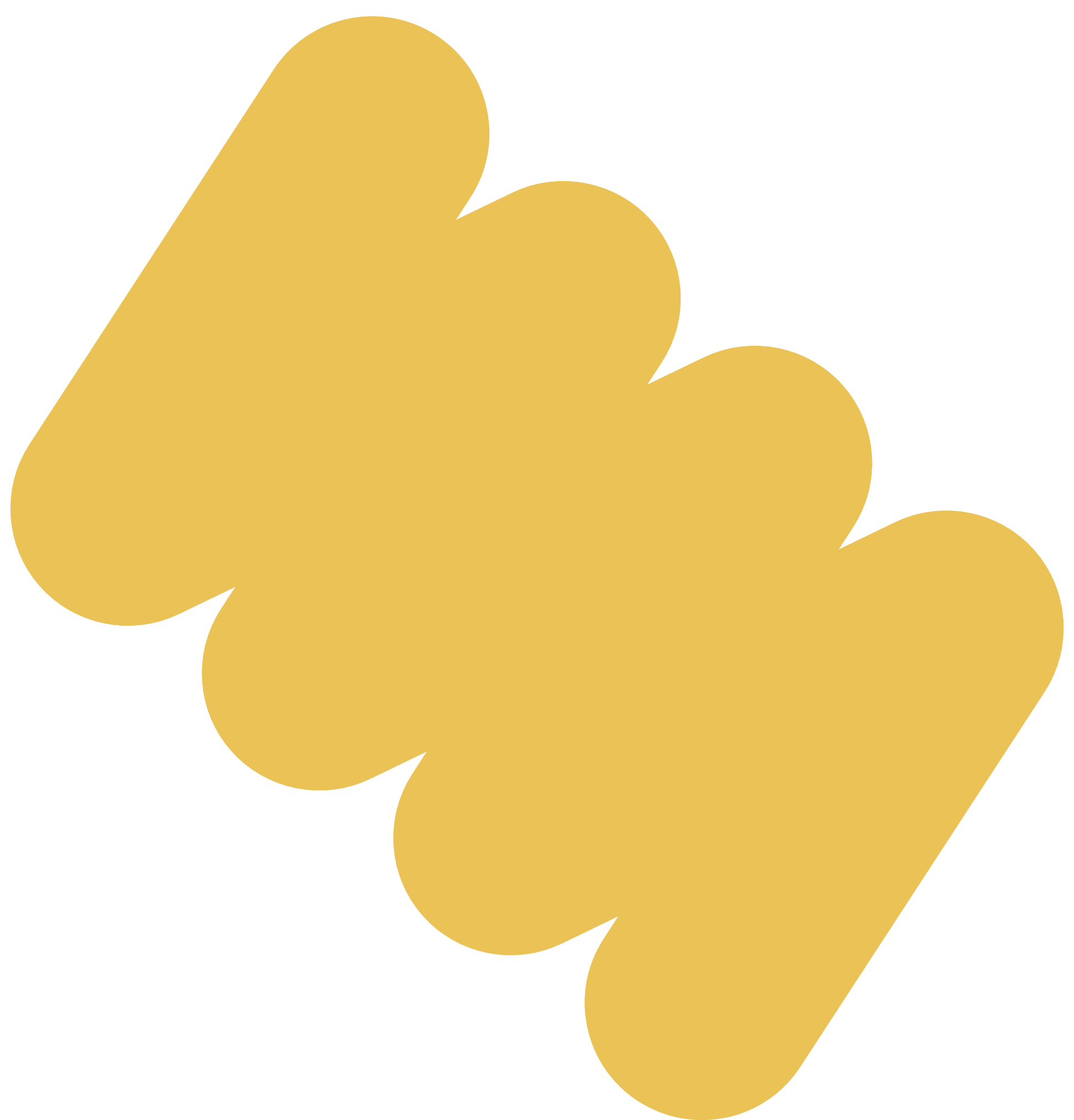 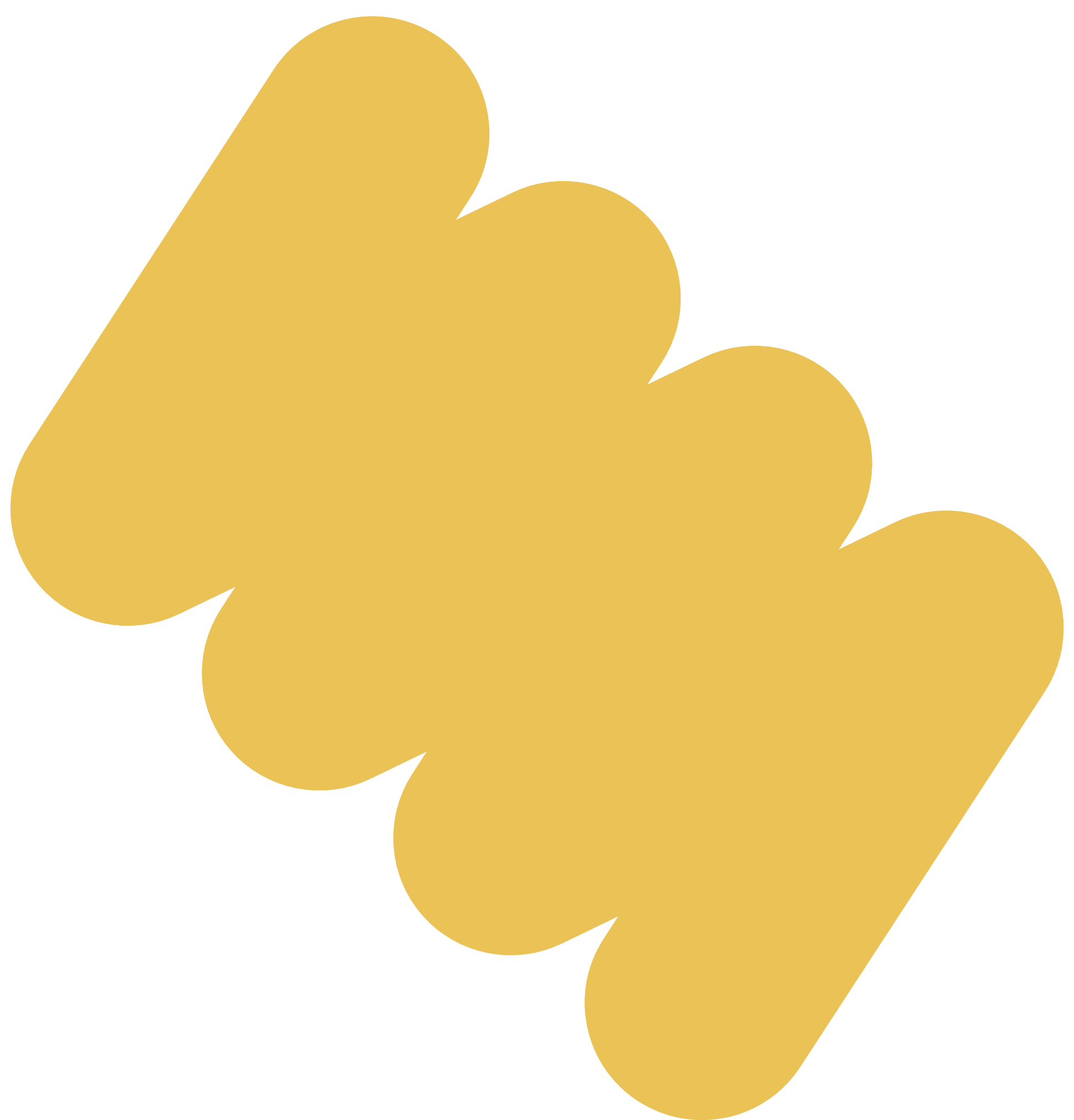 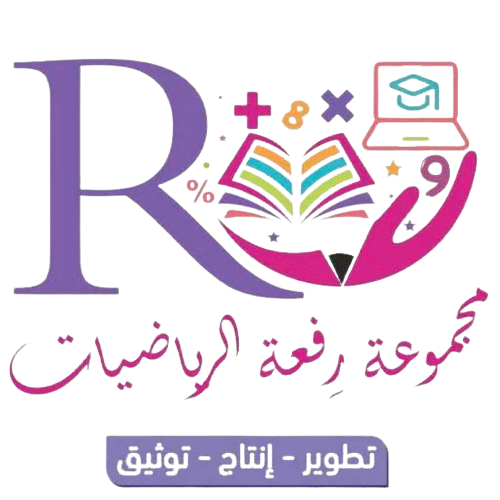 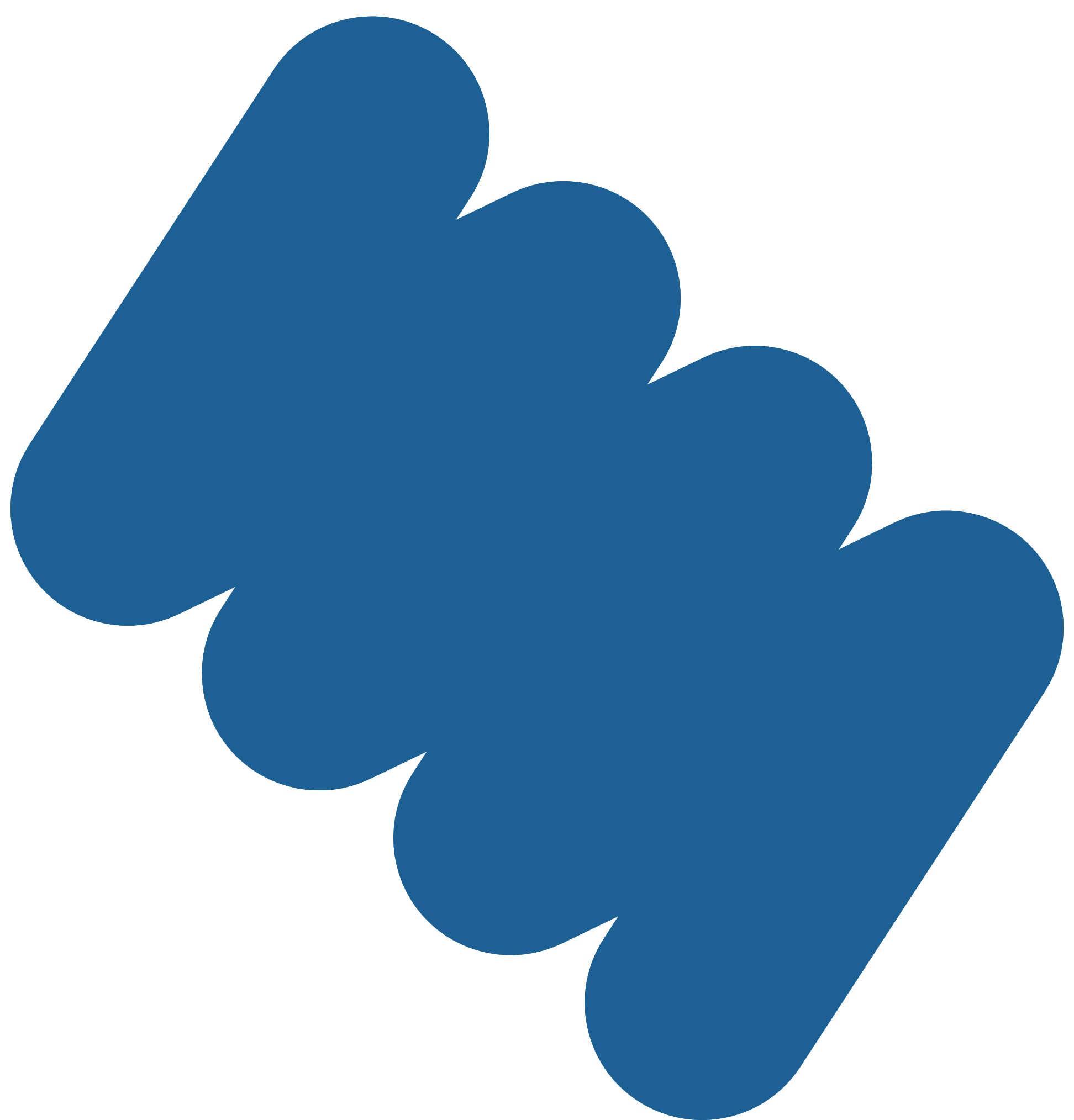 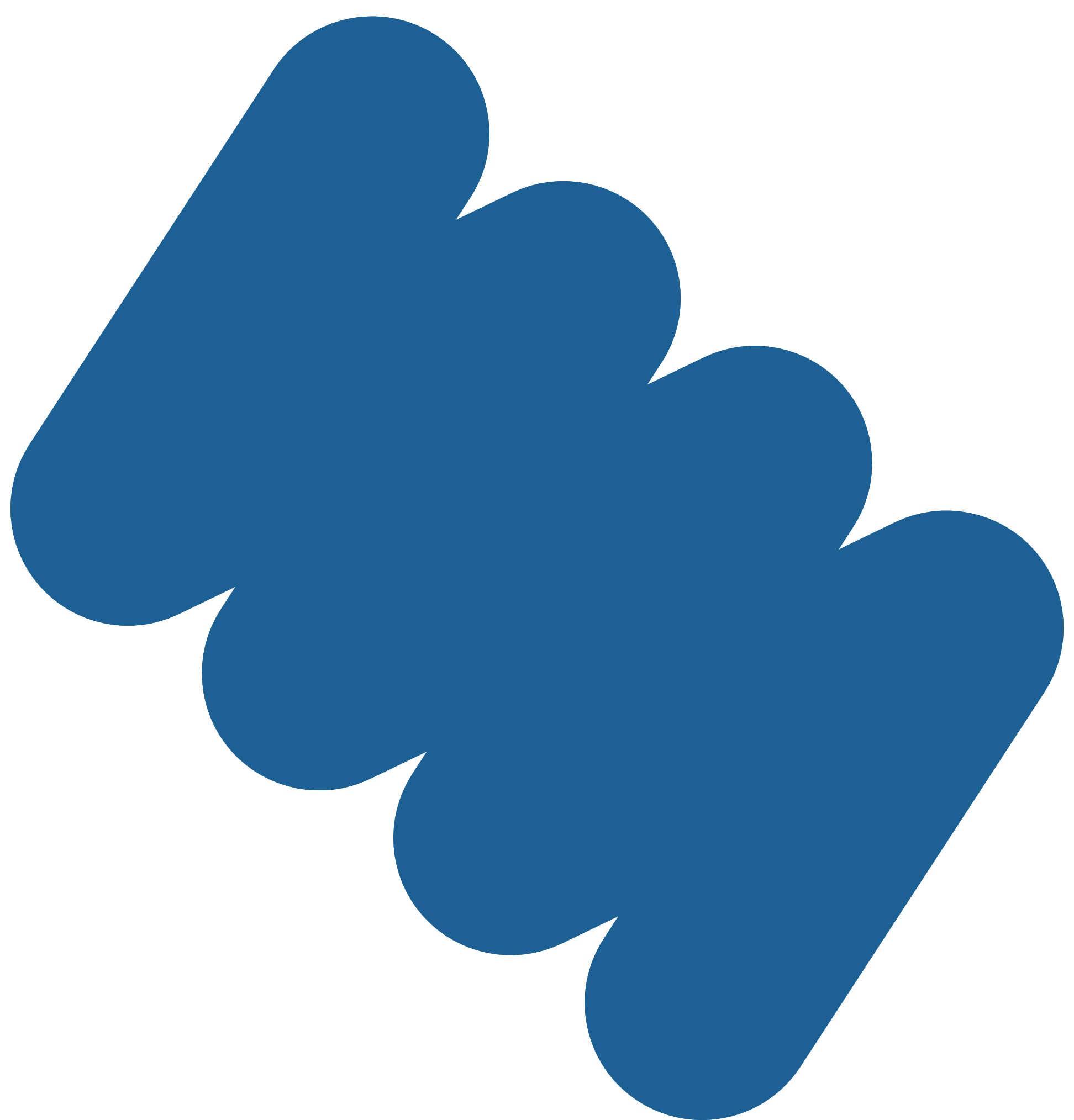 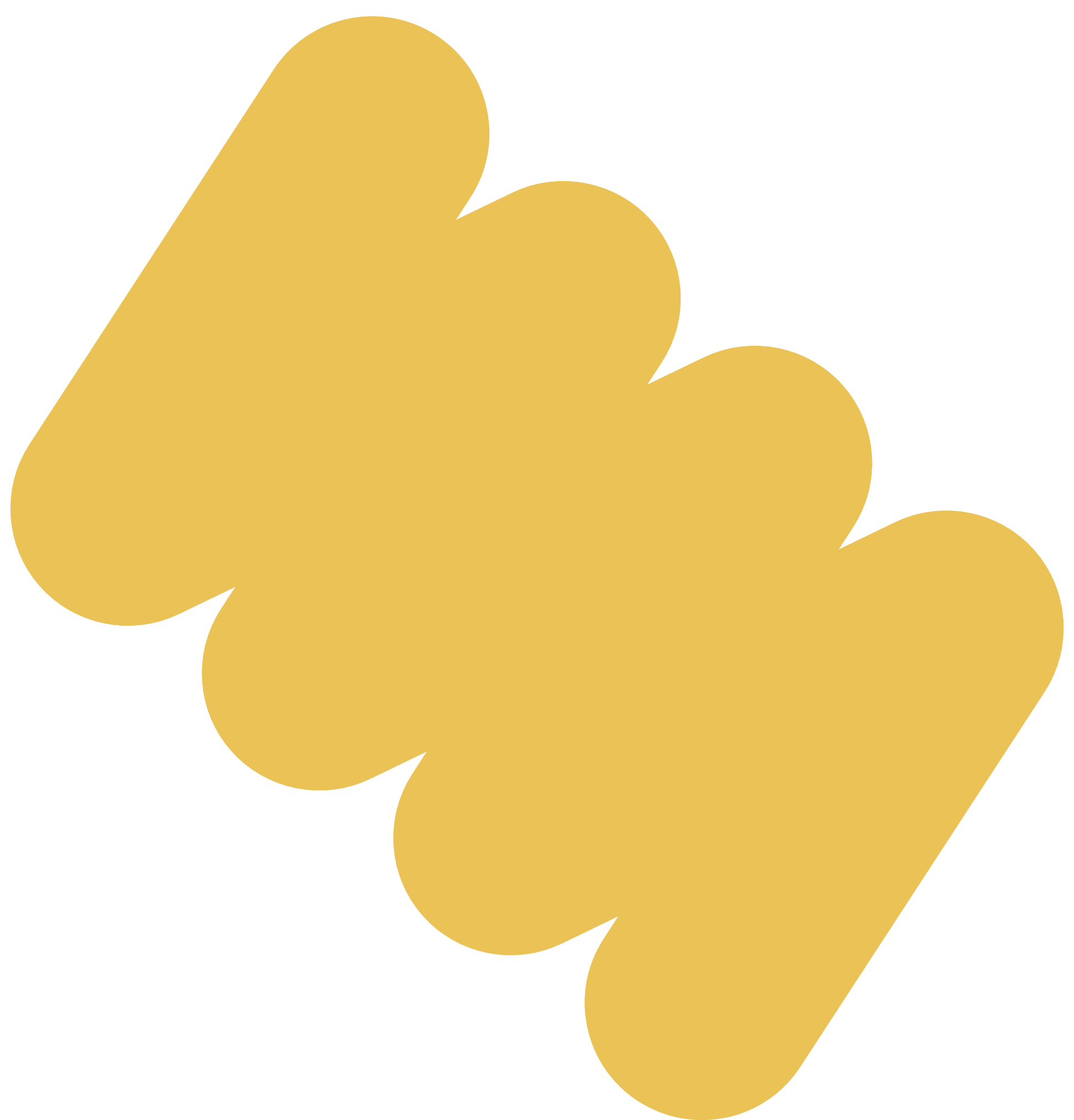 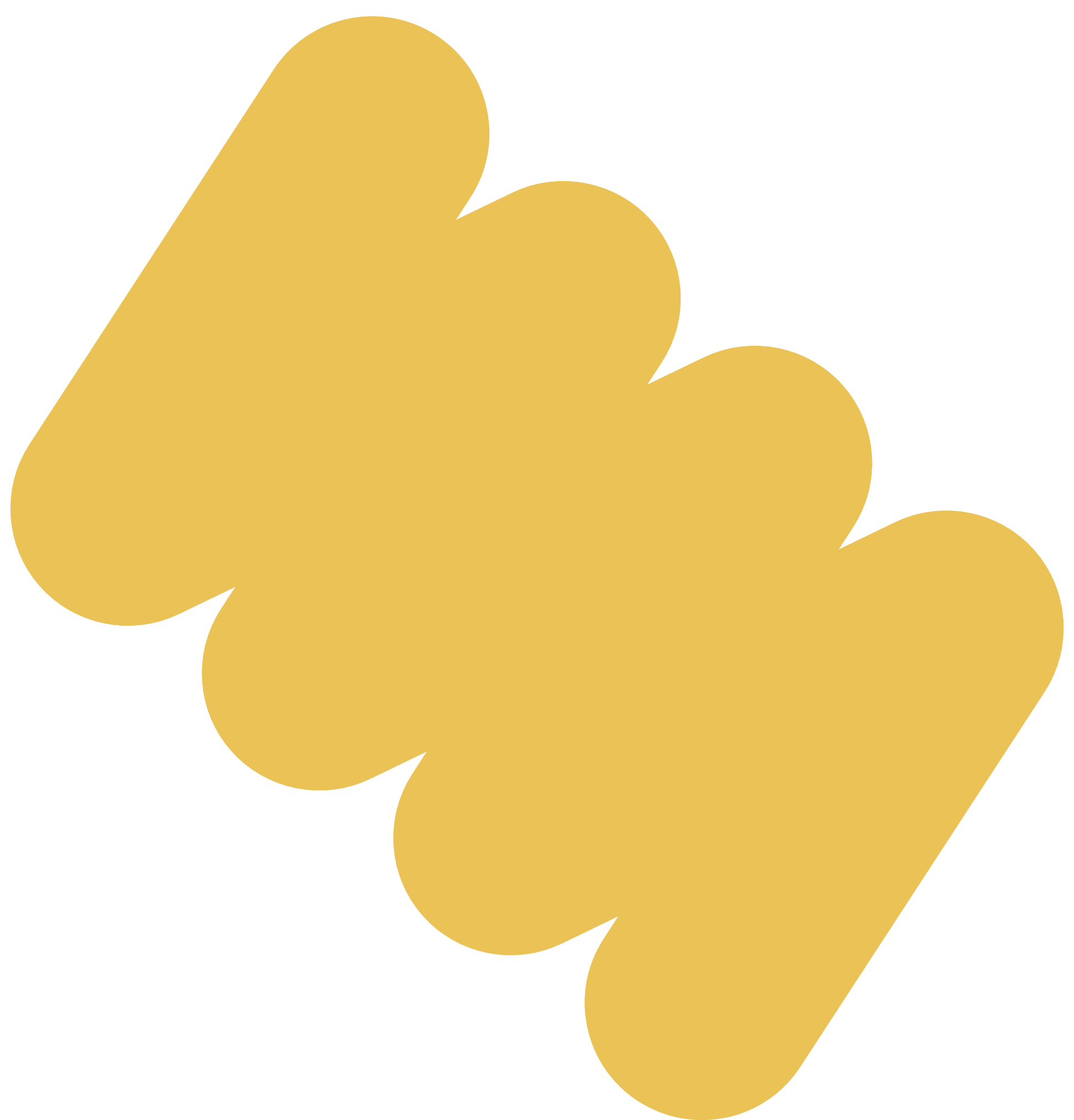 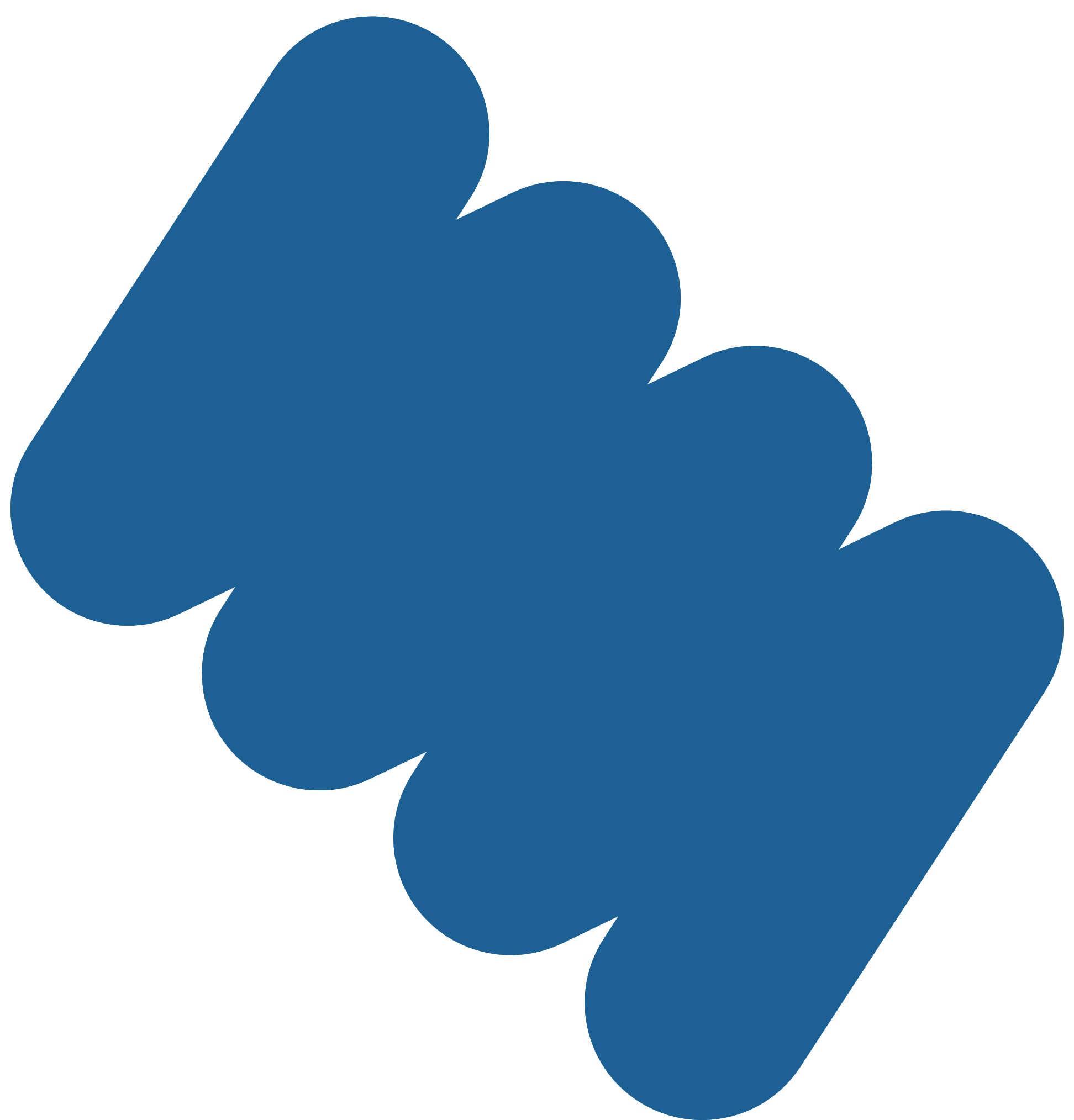 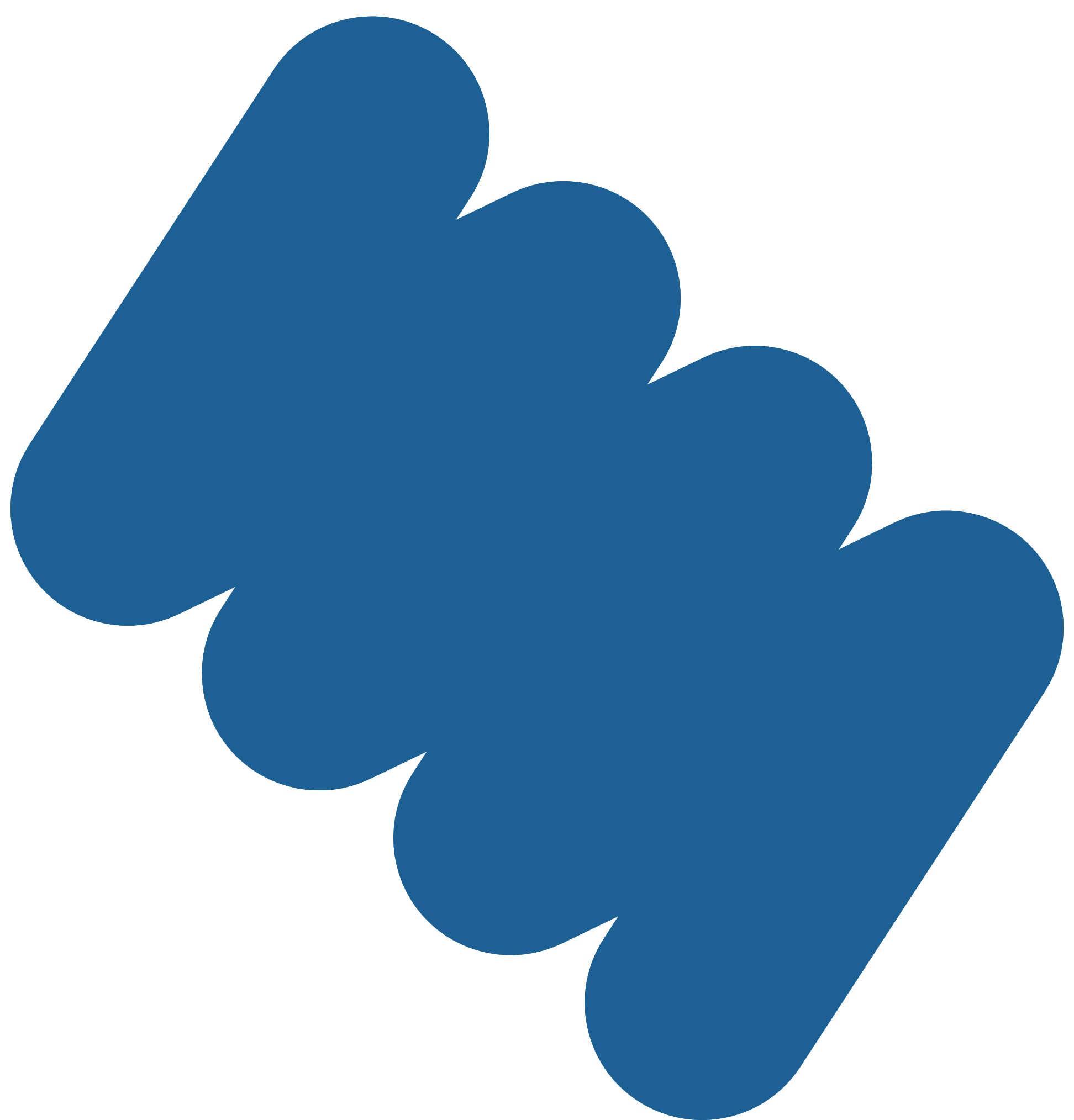 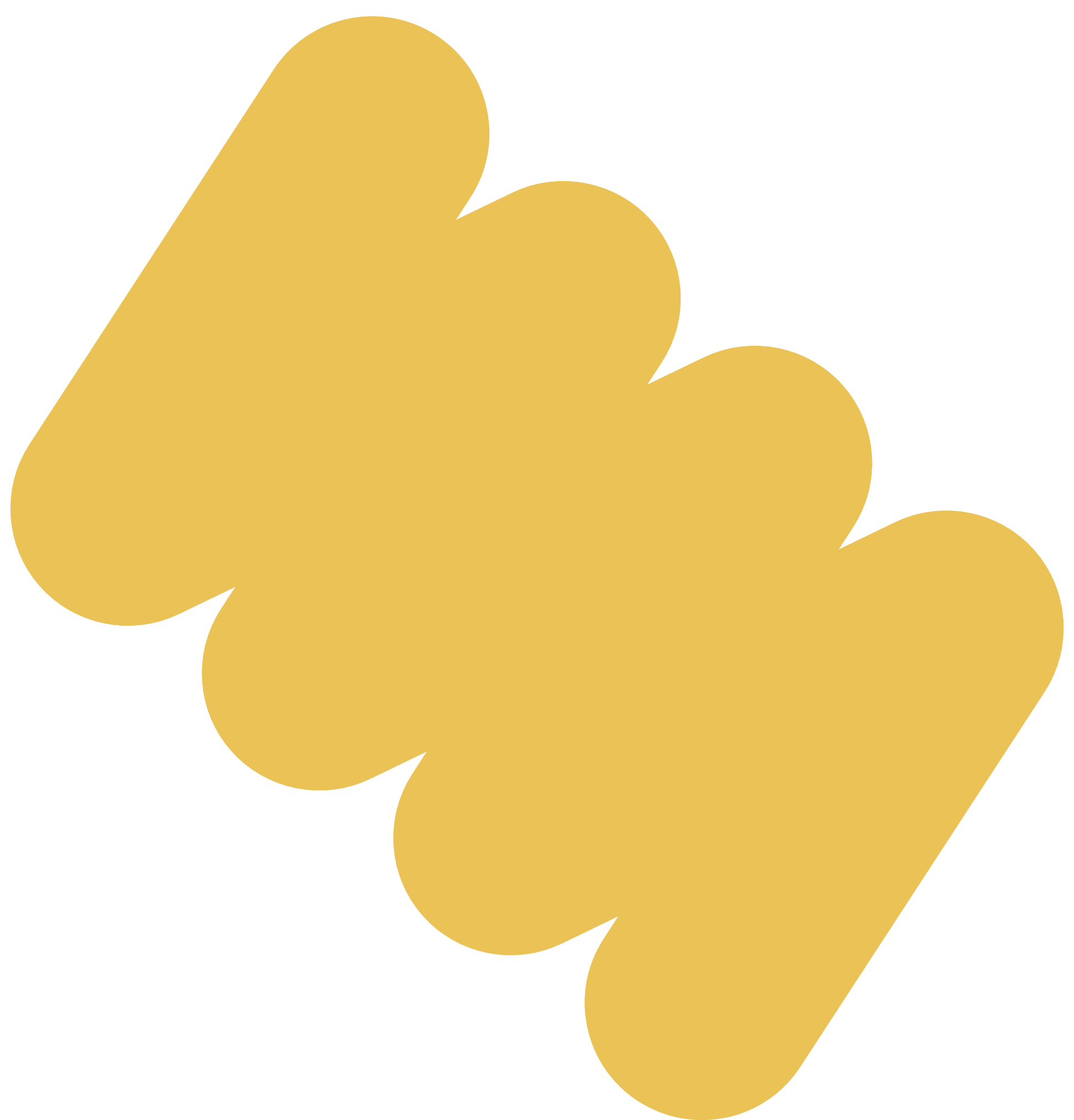 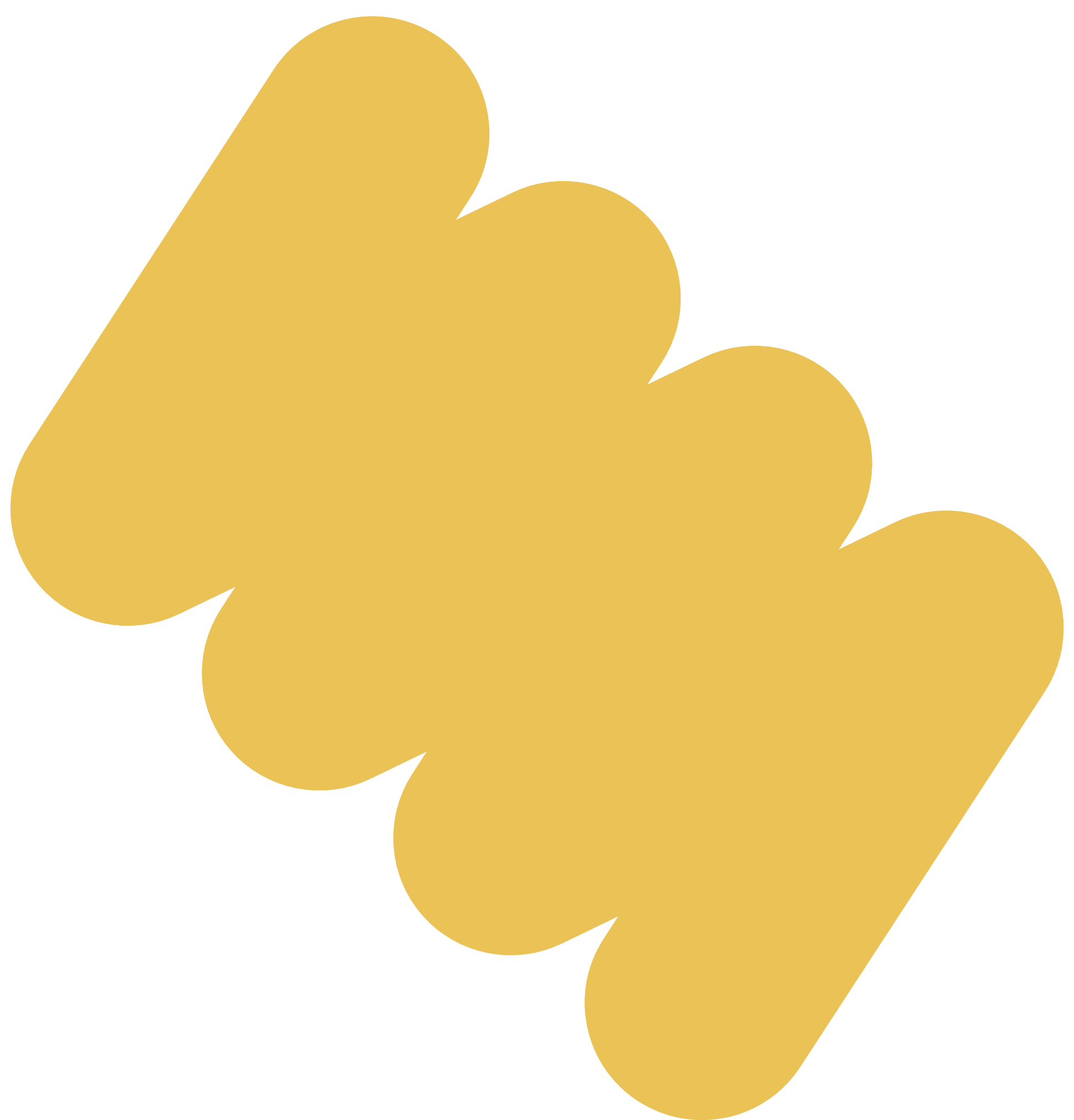 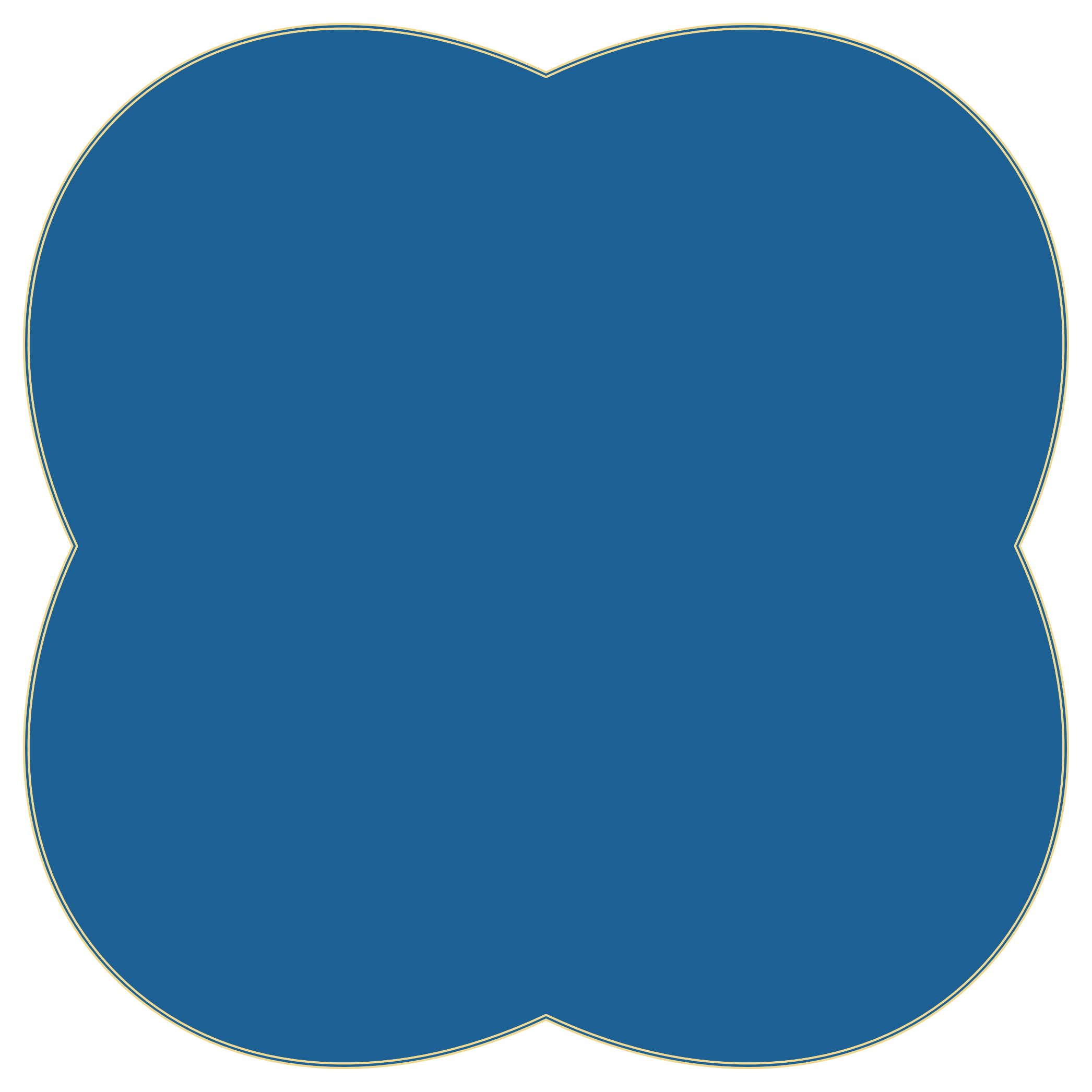 تدرب وحل المسائل :
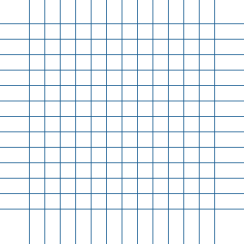 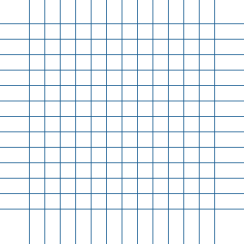 التعلم التعاوني
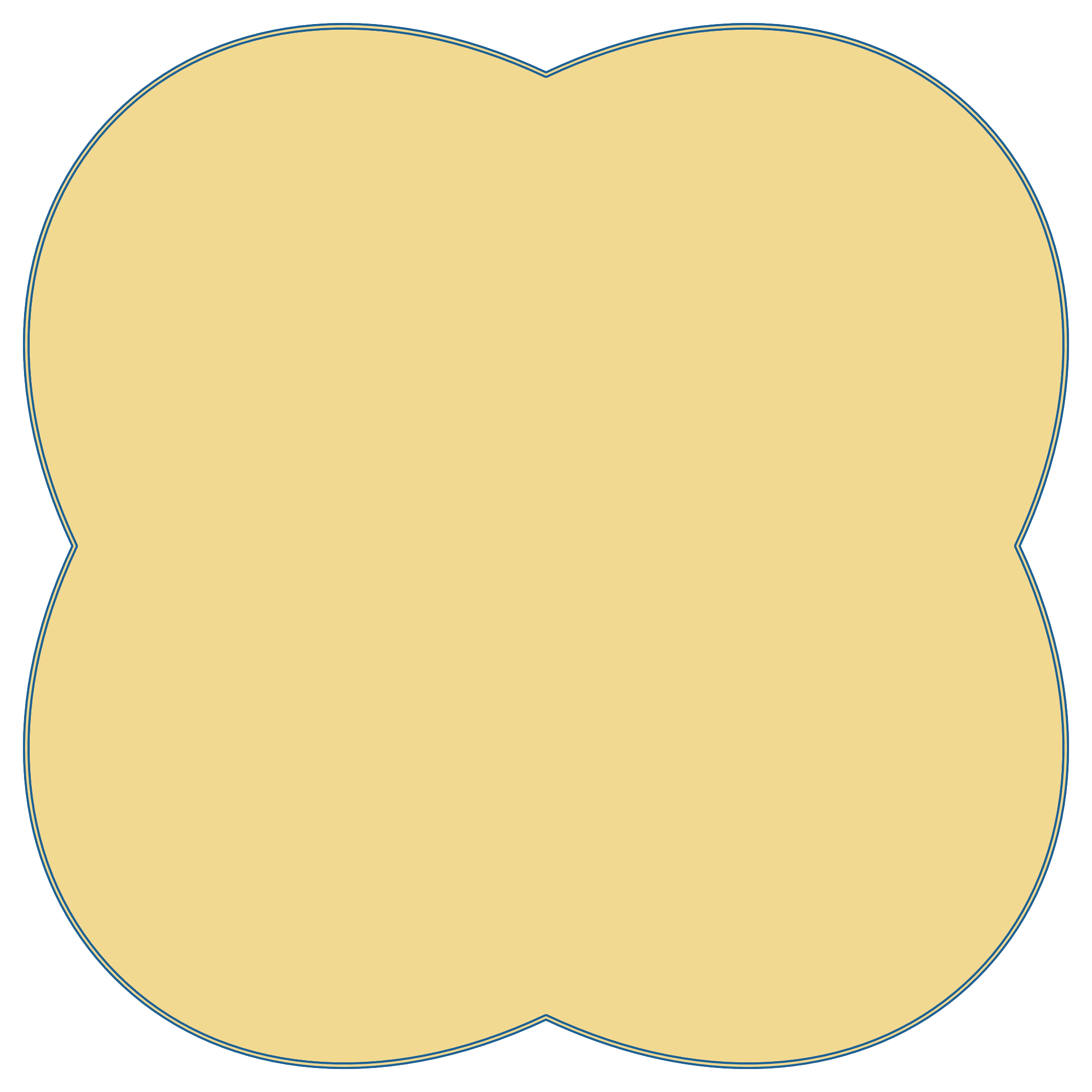 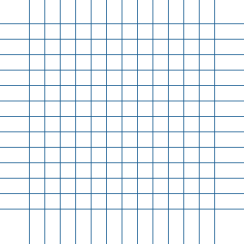 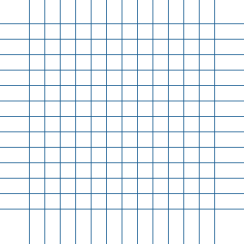 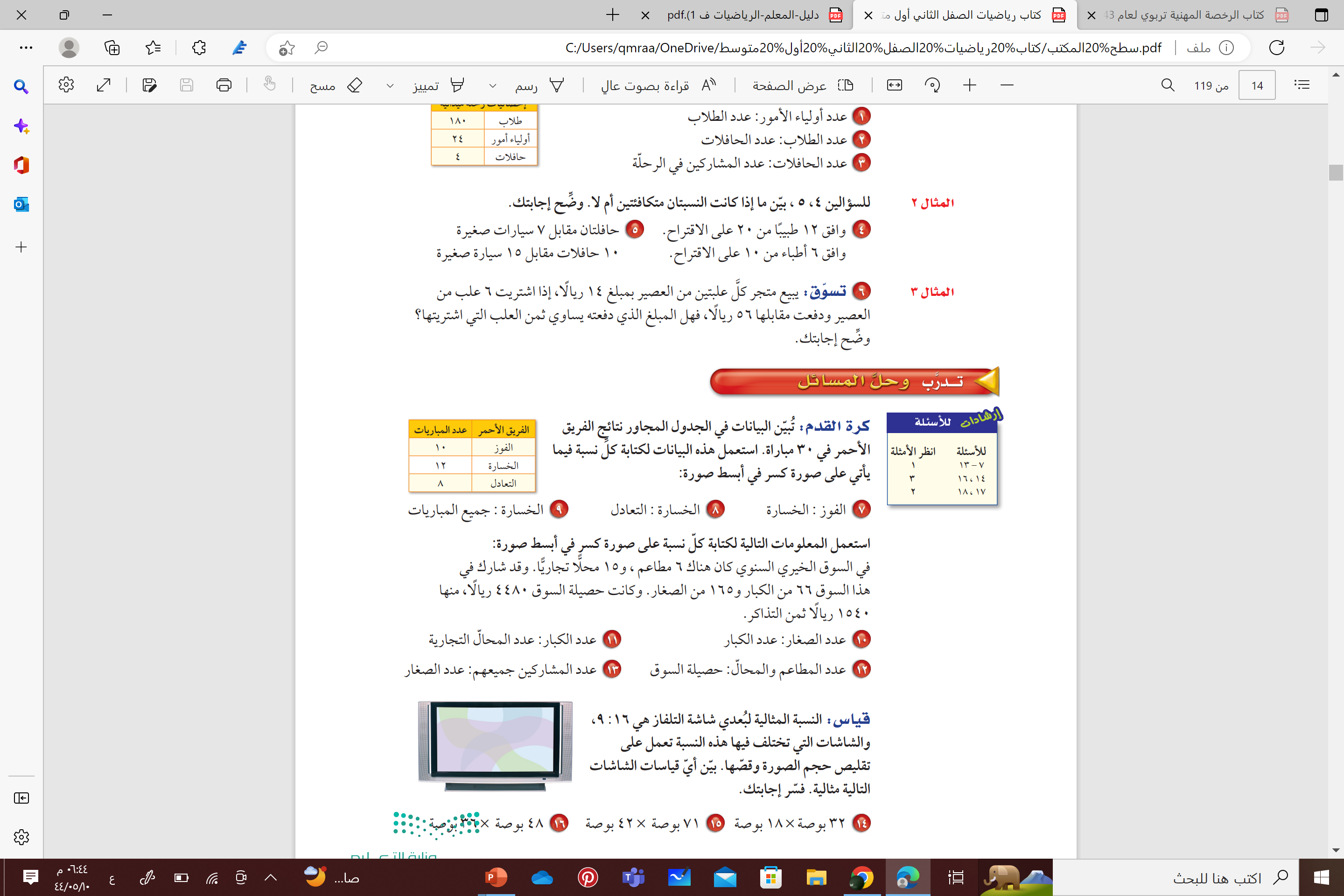 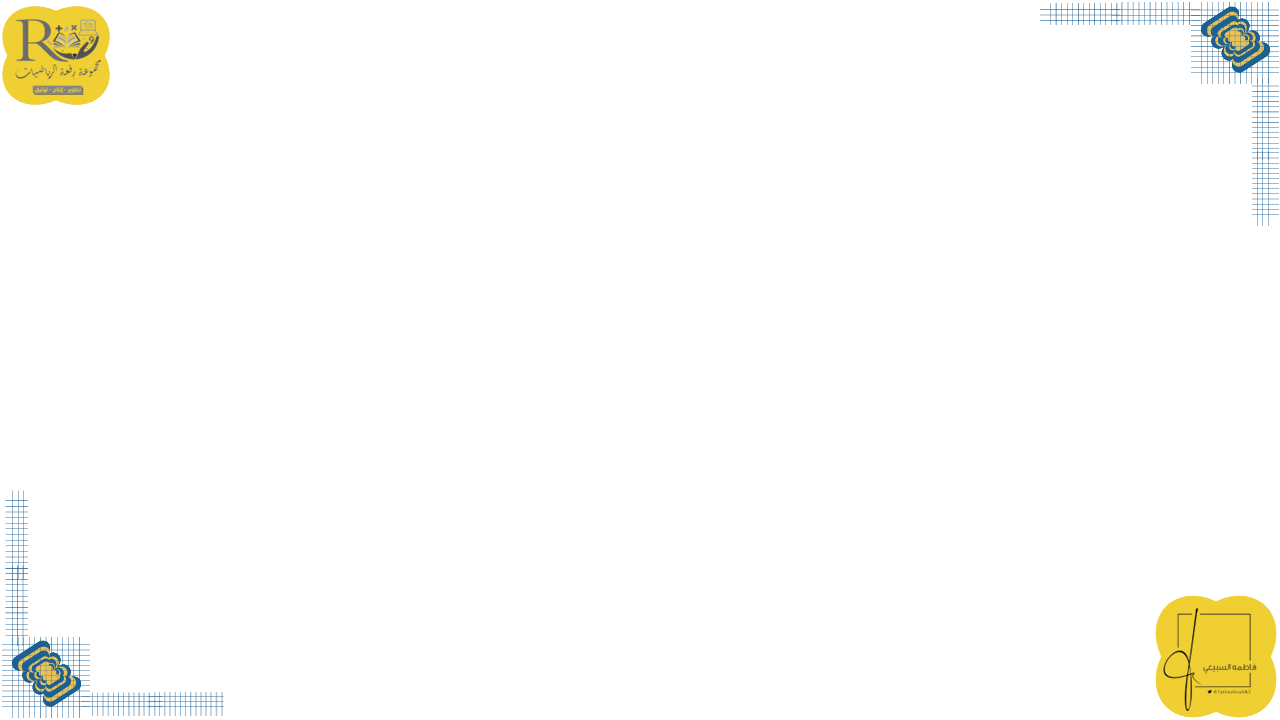 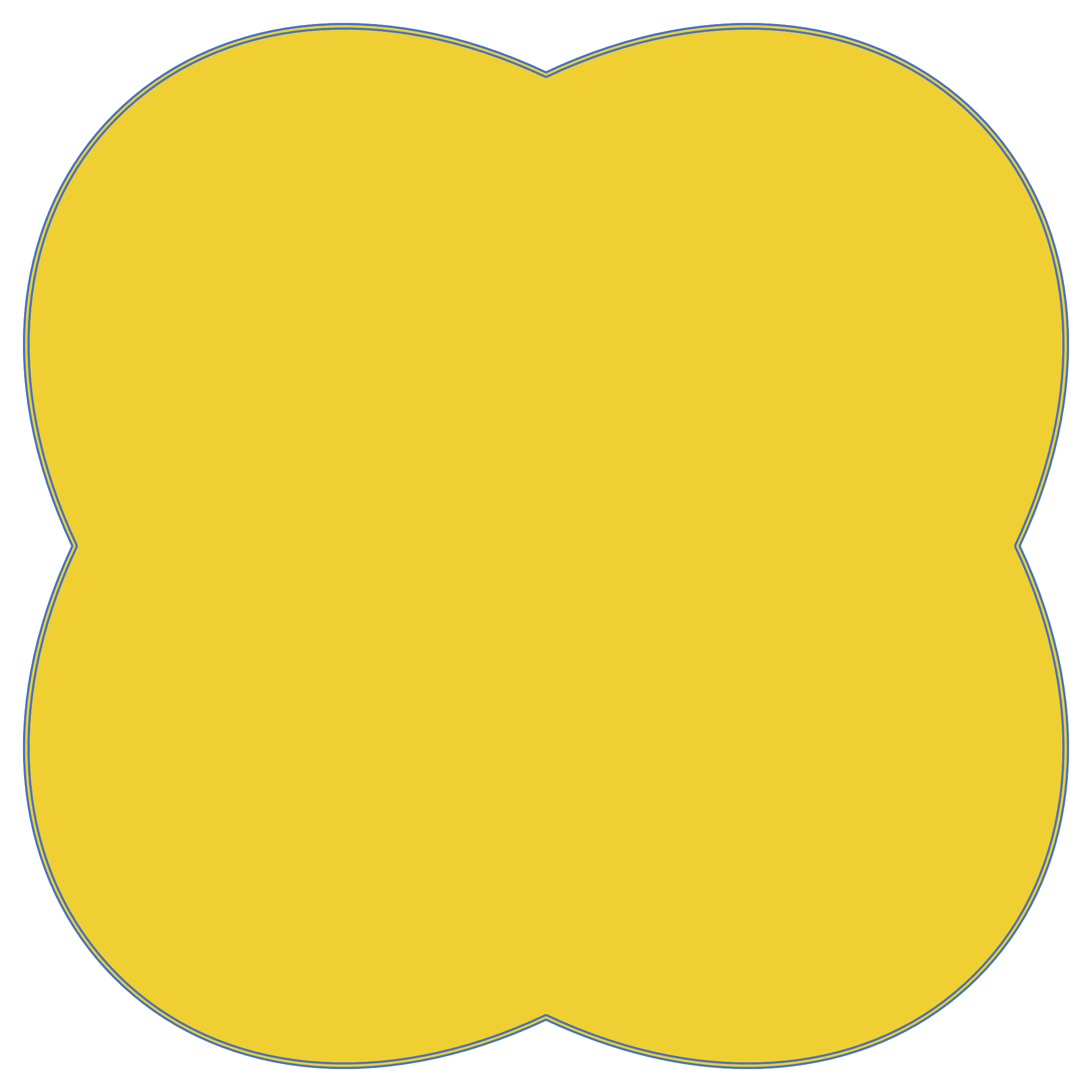 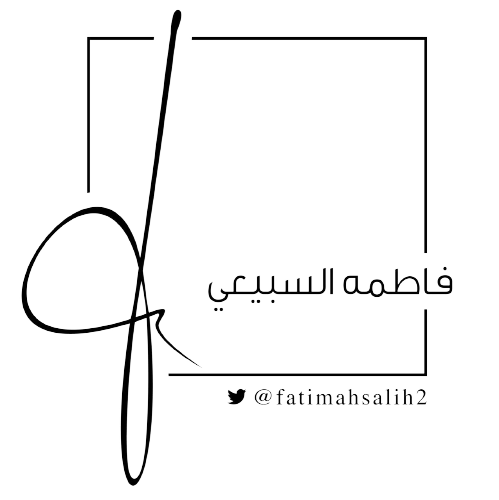 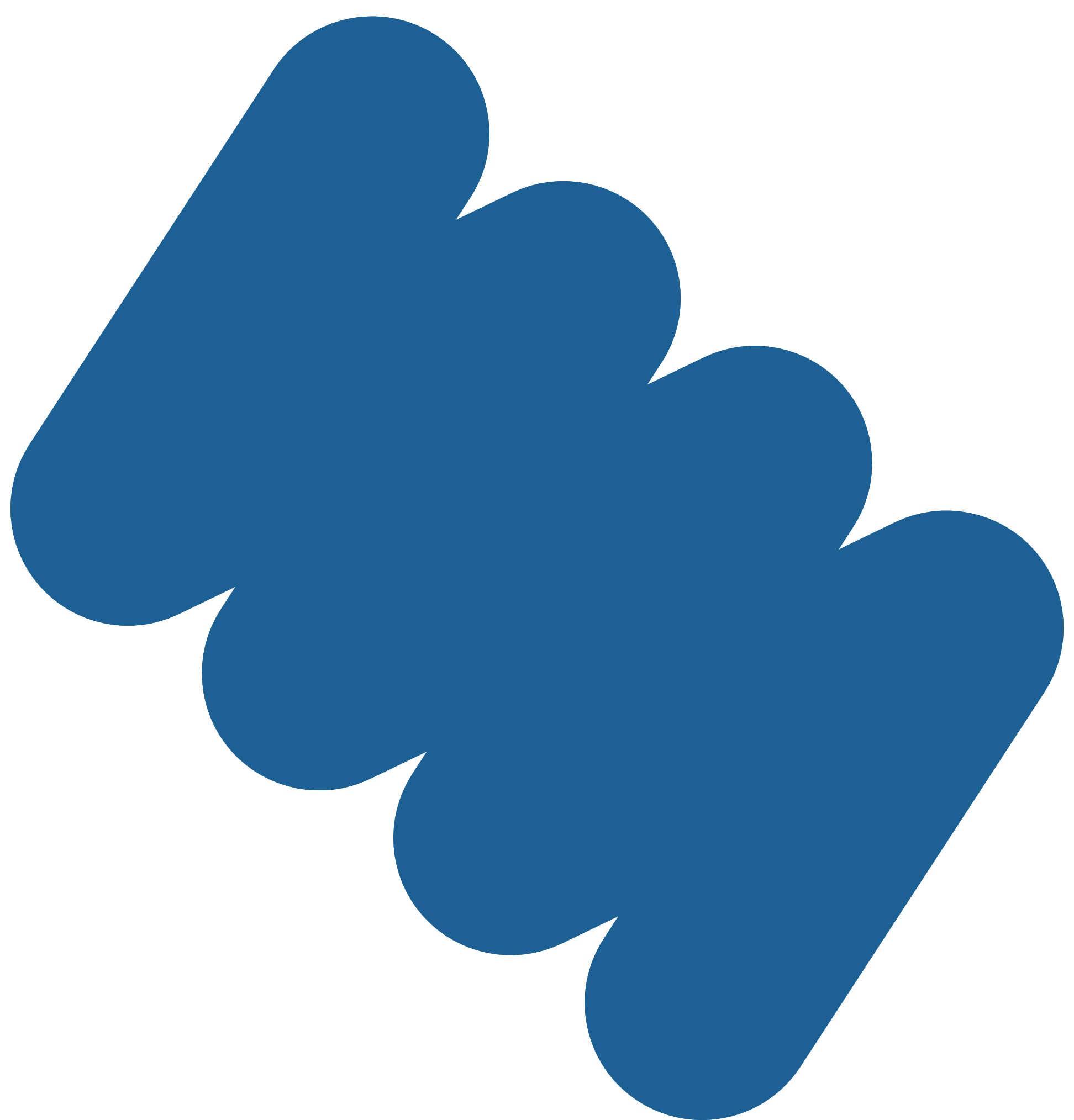 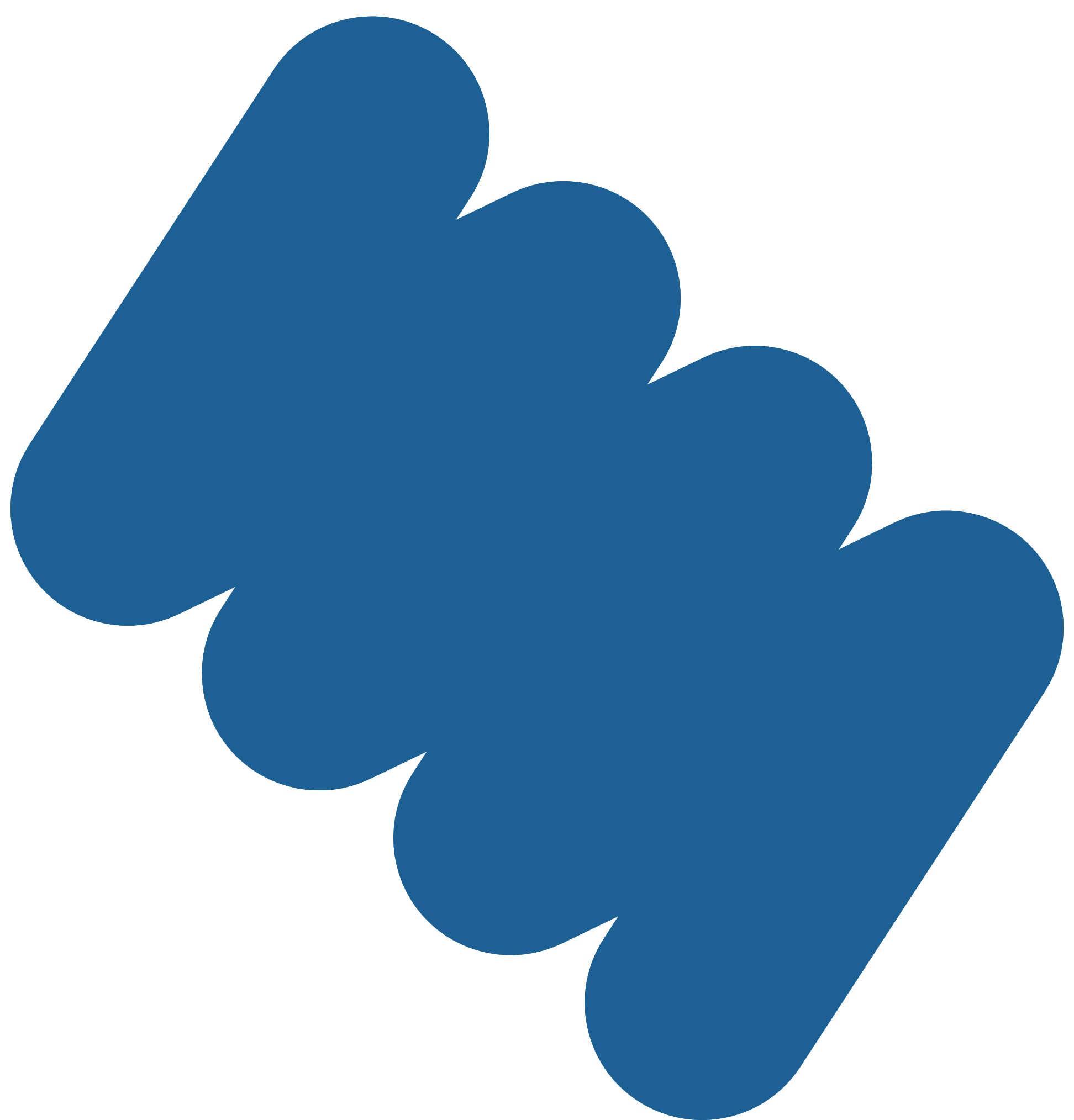 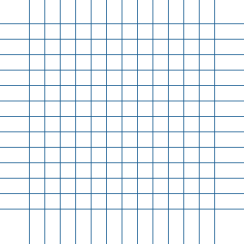 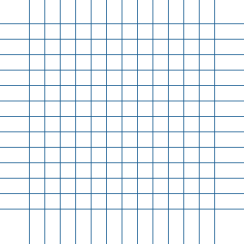 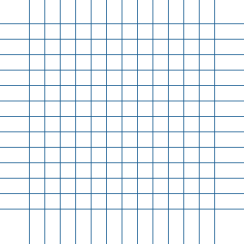 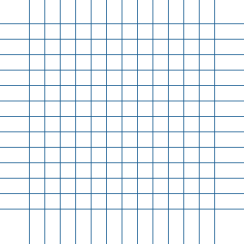 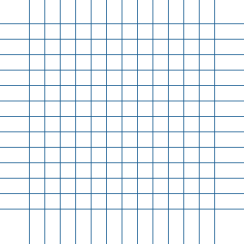 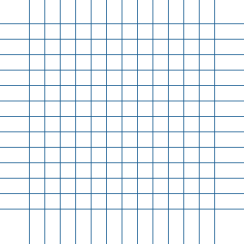 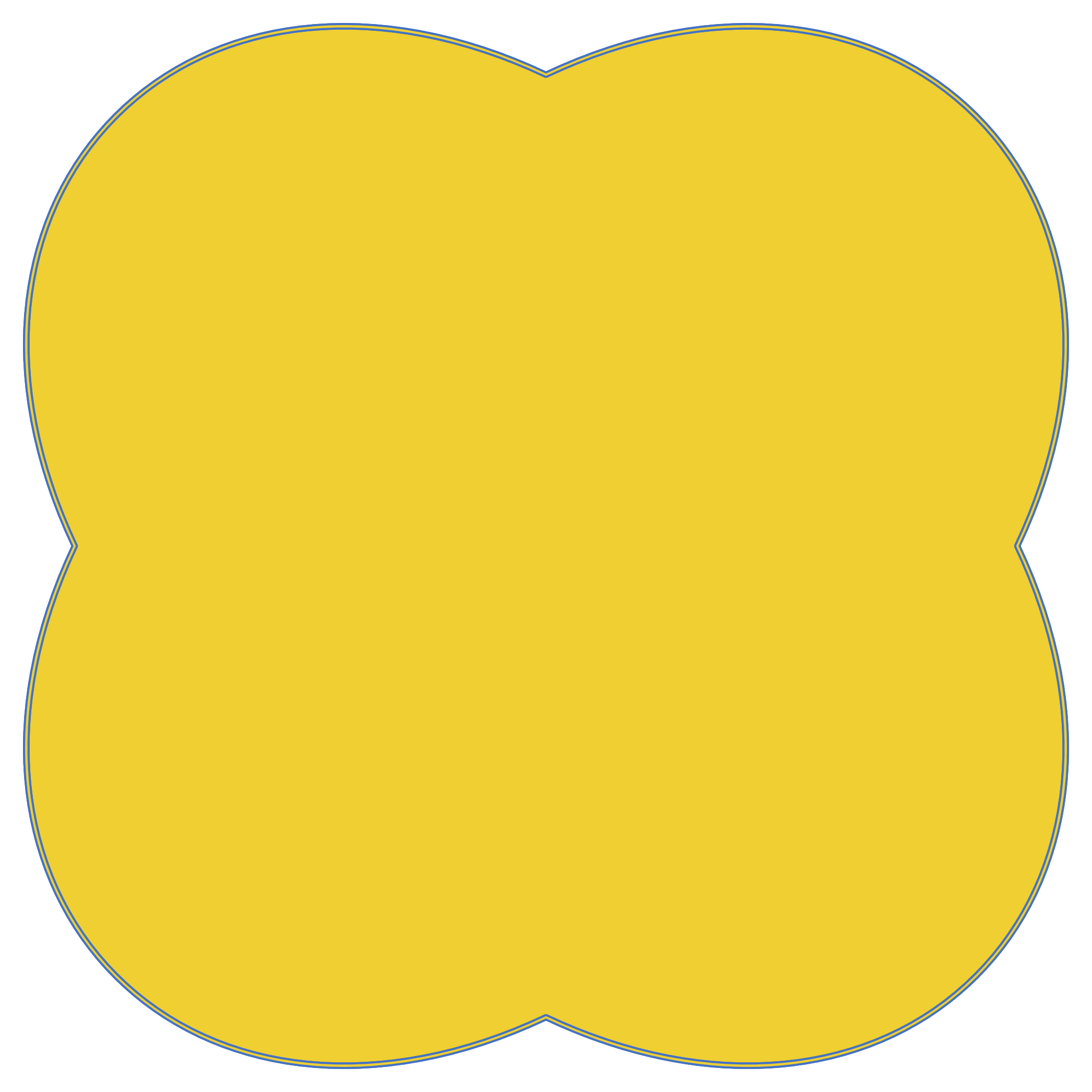 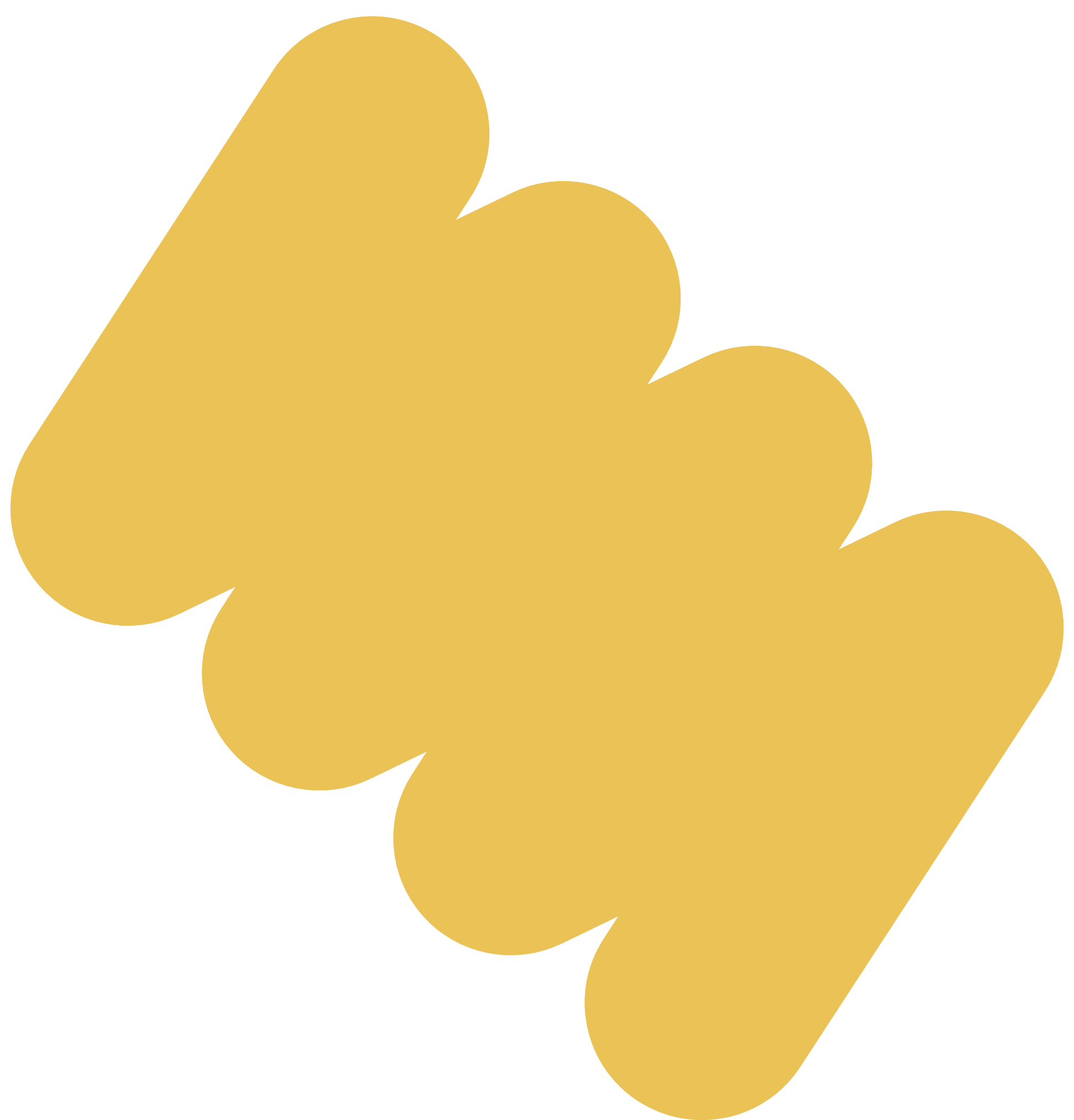 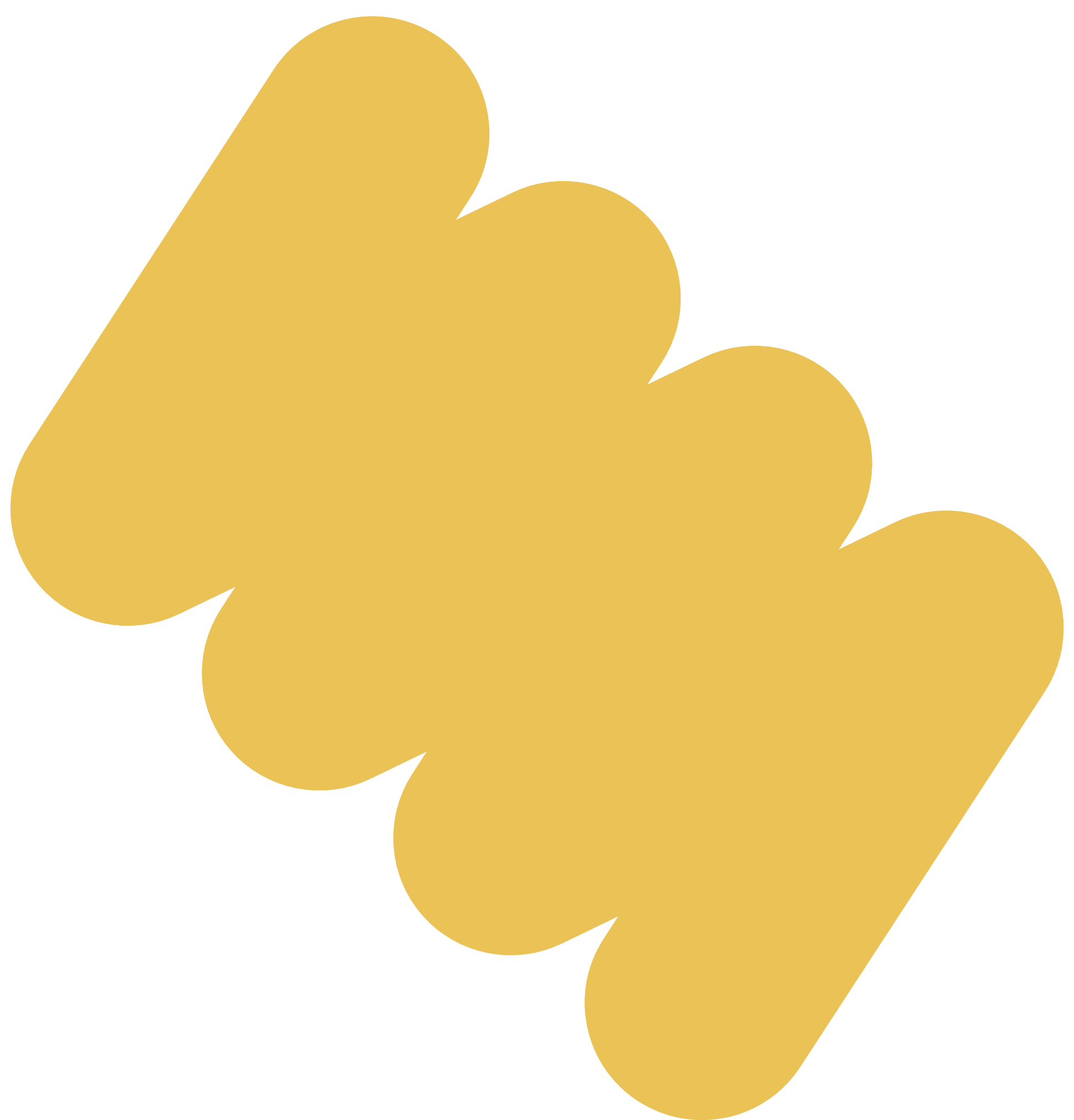 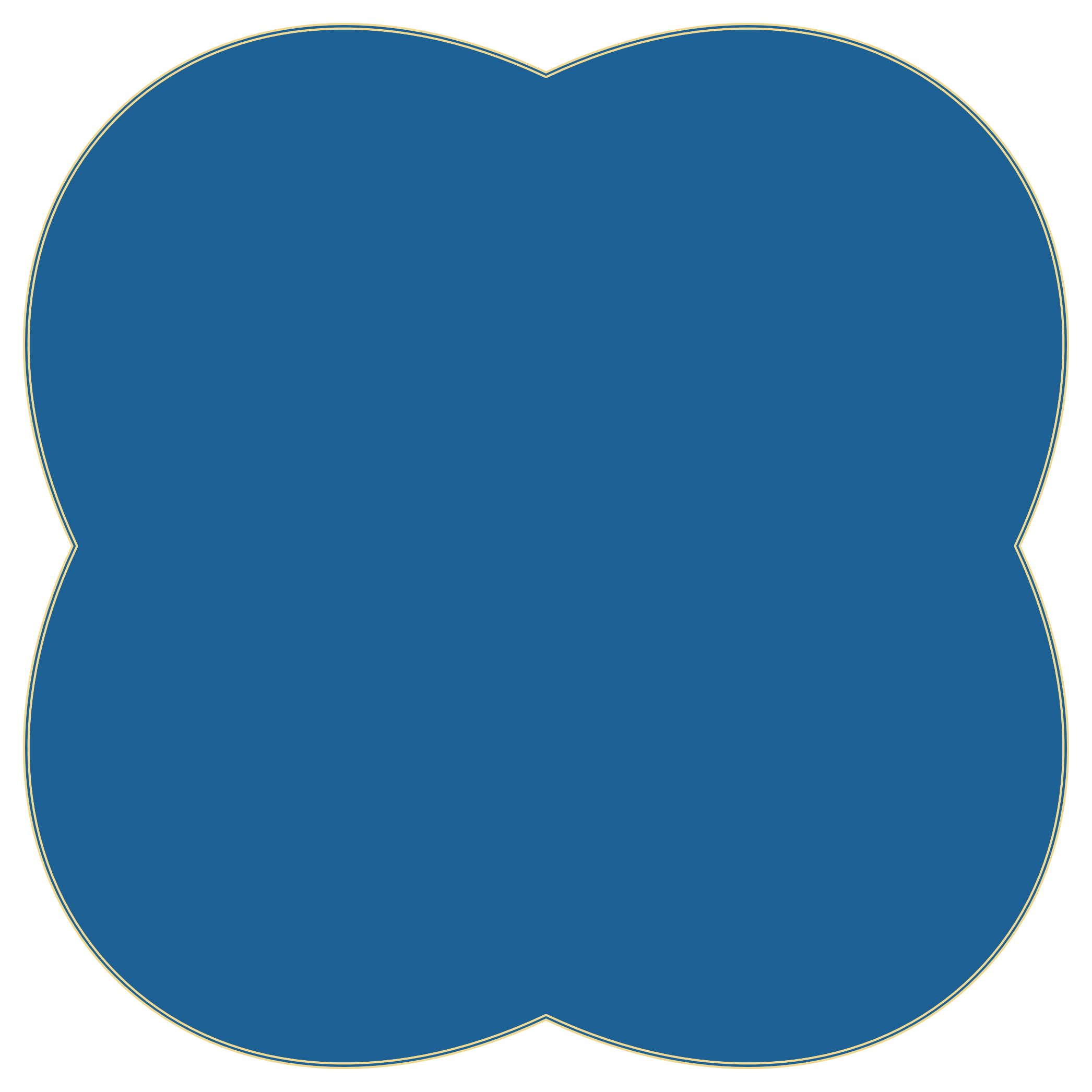 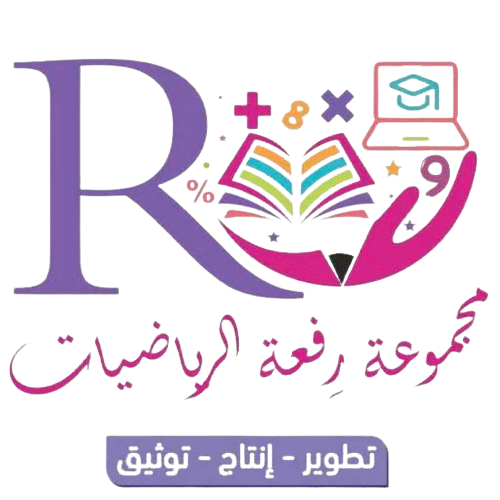 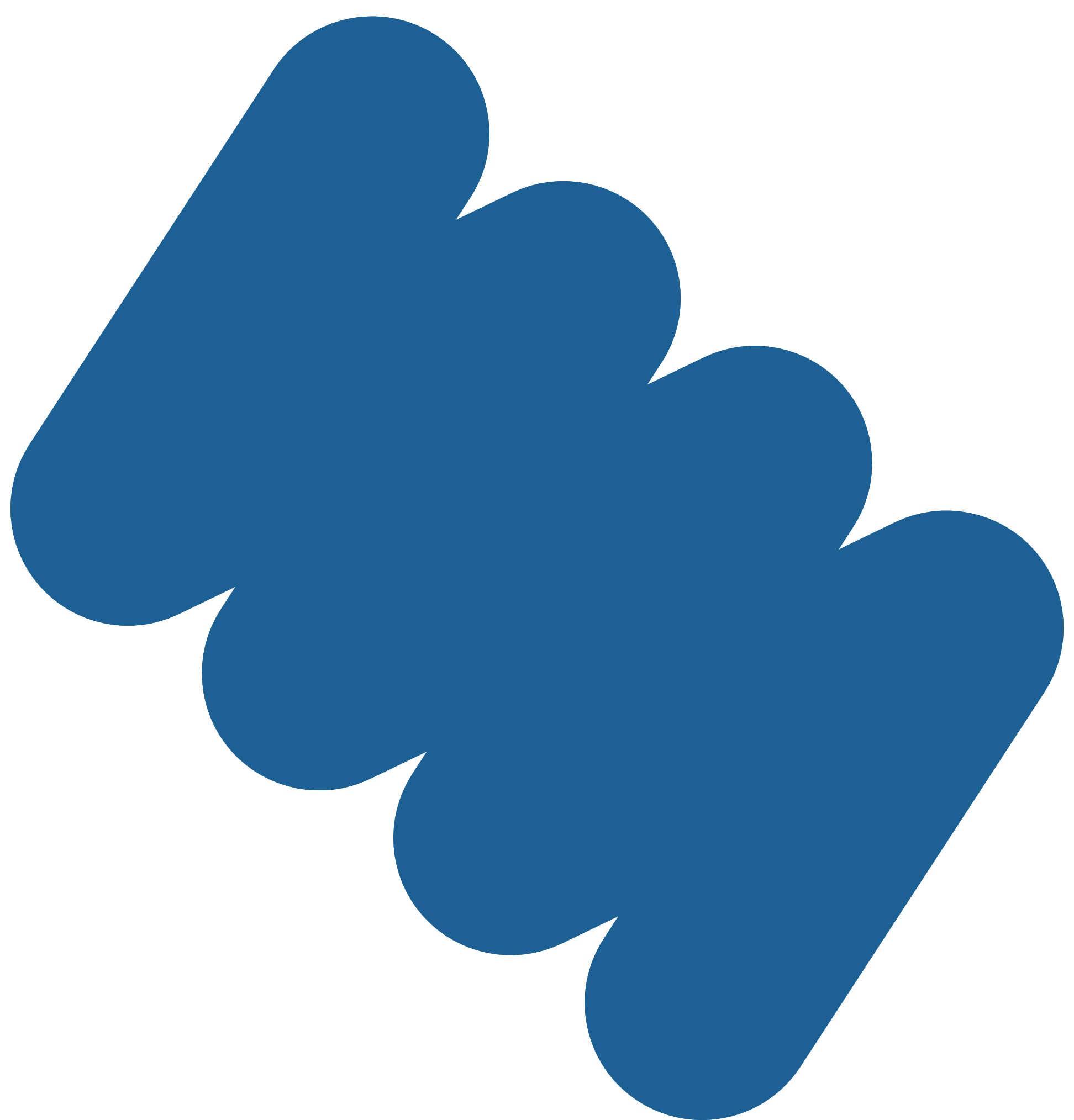 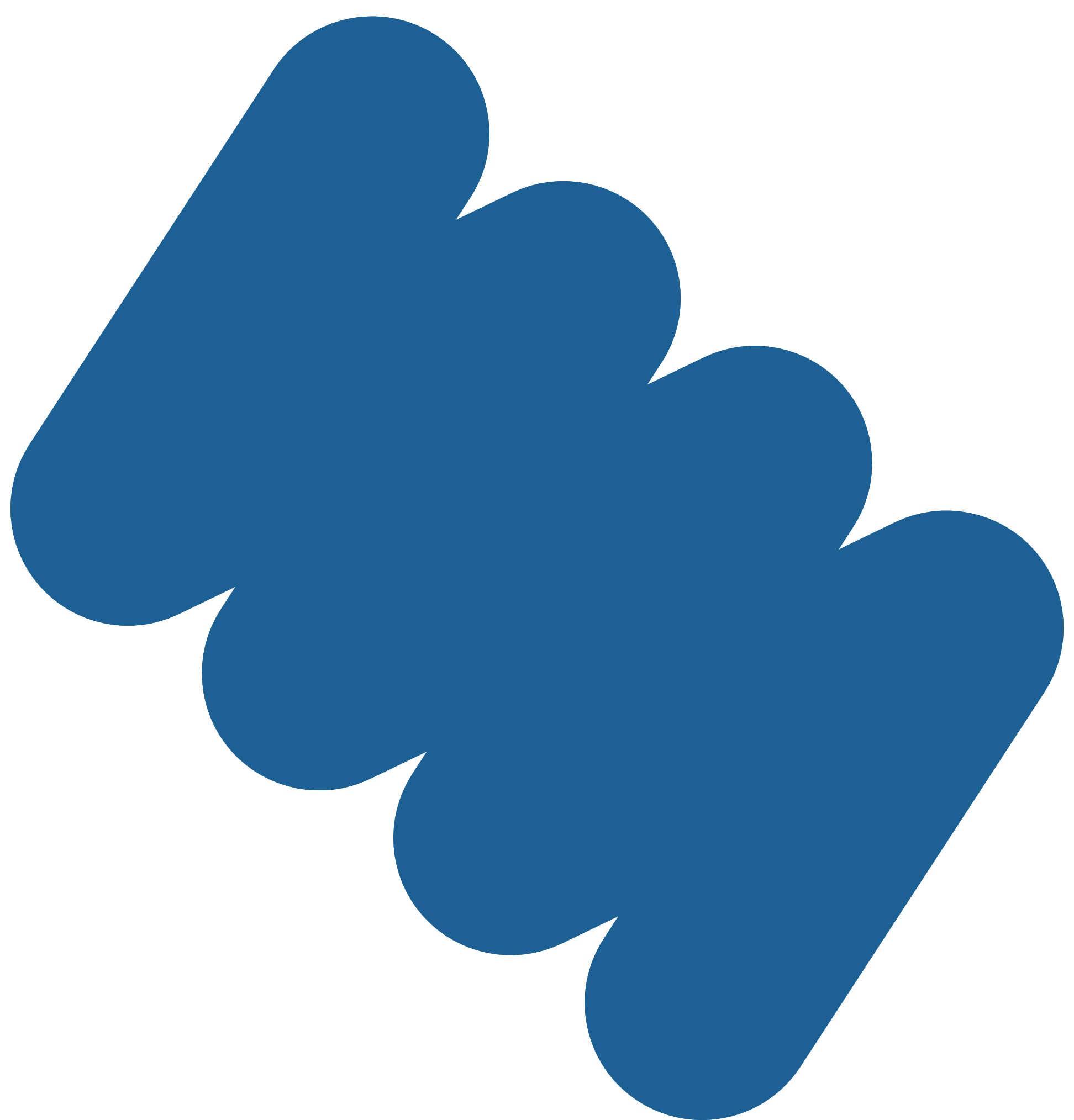 ما نسبة اليابسة والماء في الكرة الأرضية ؟
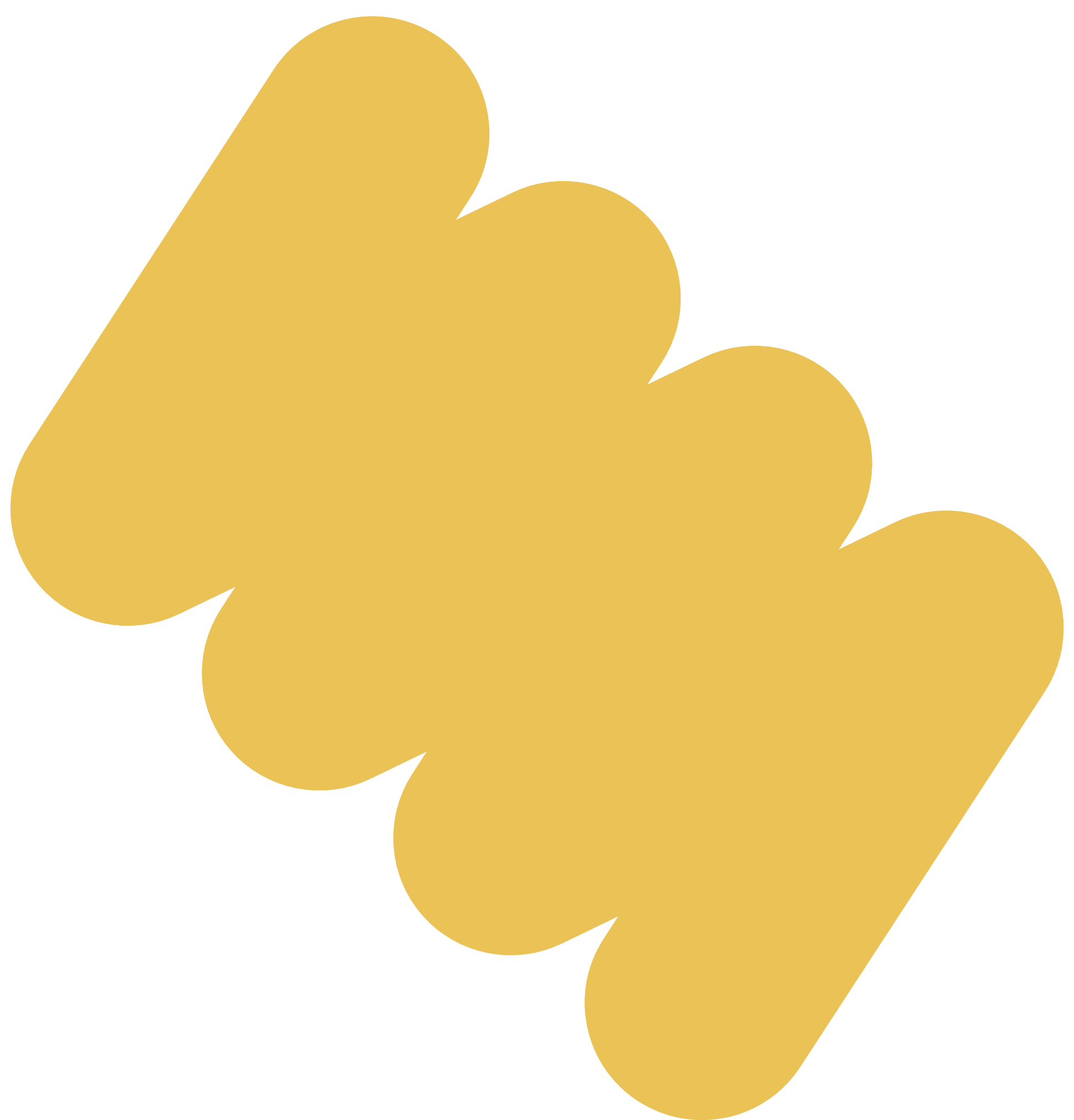 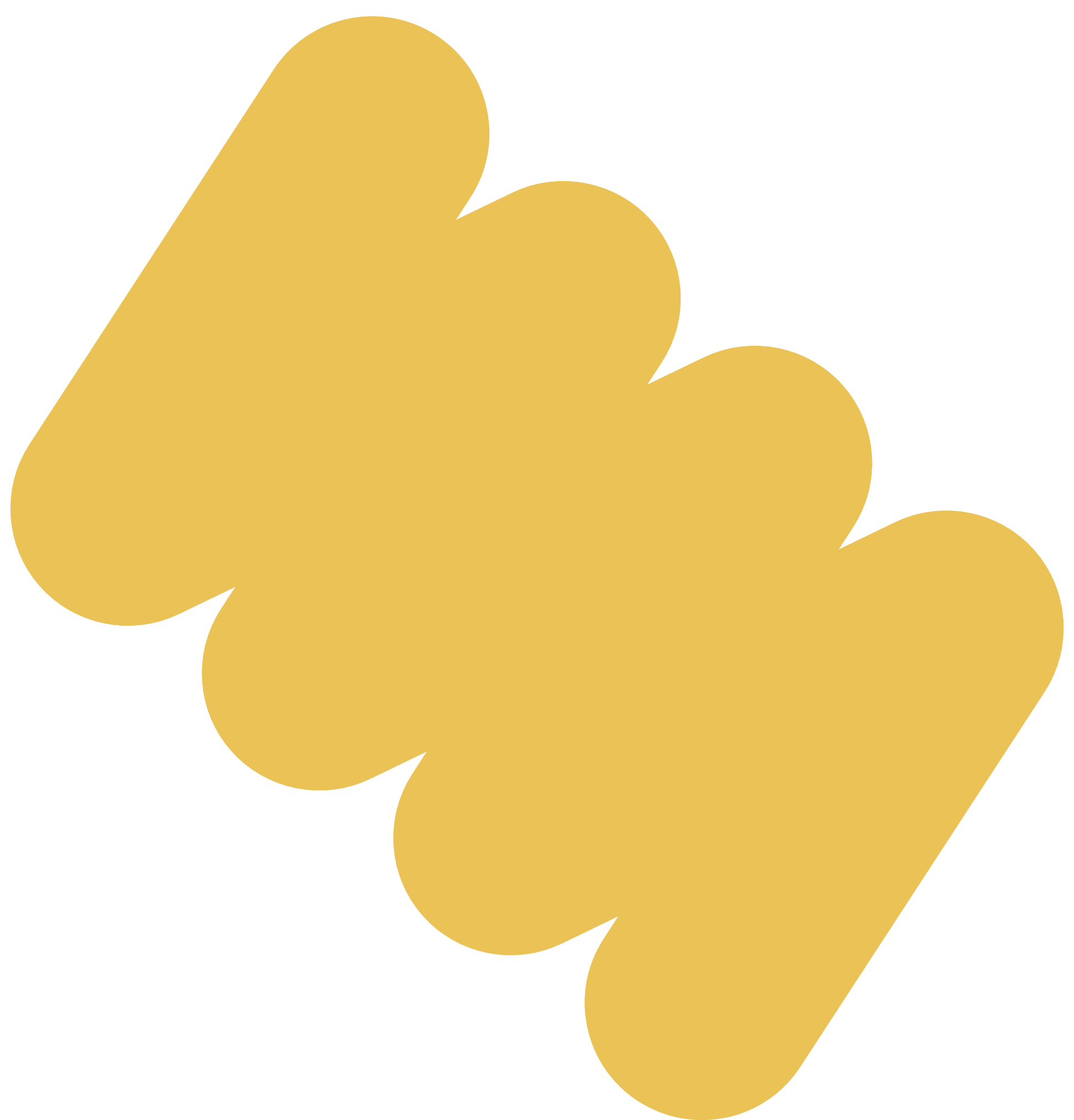 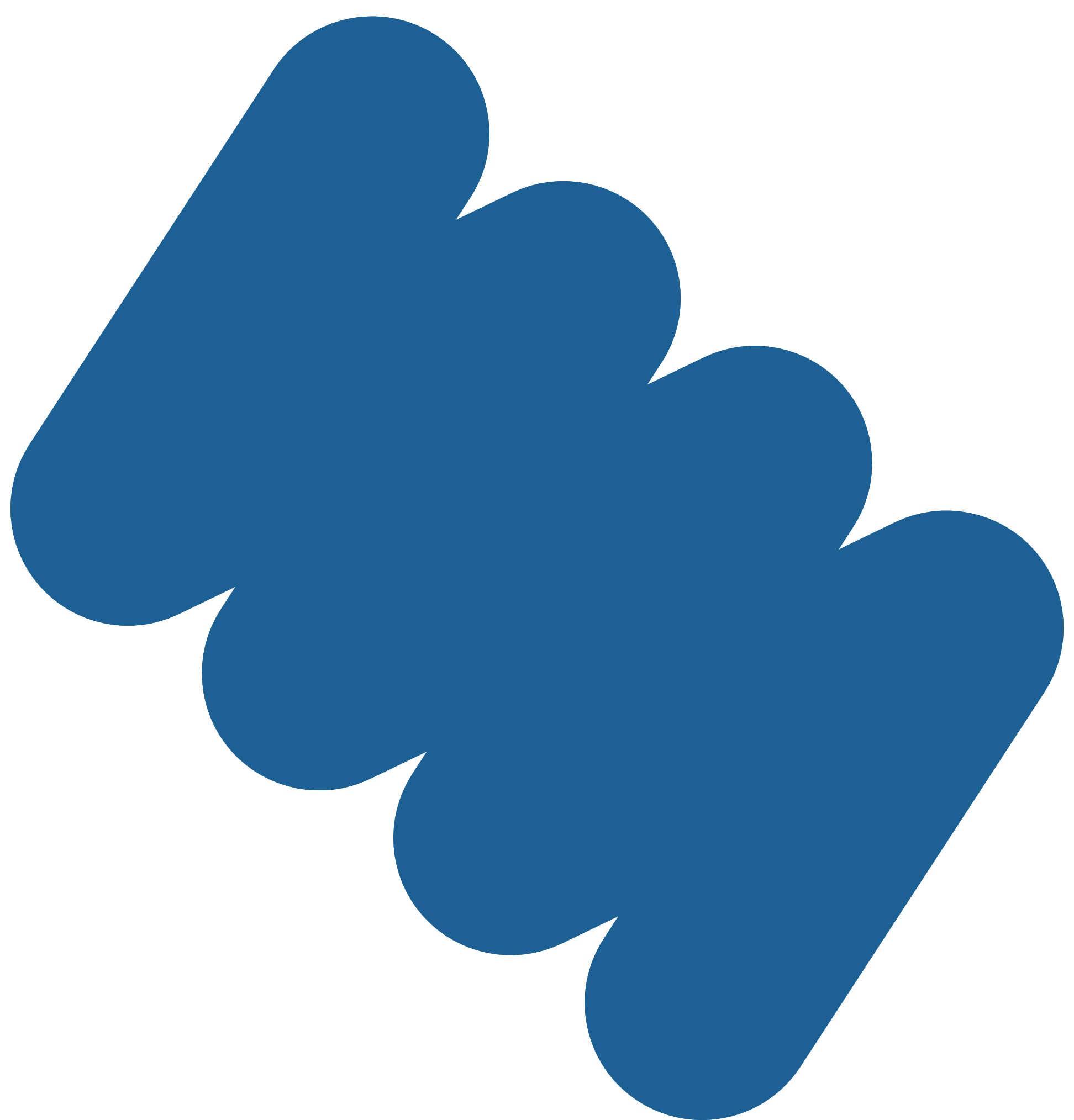 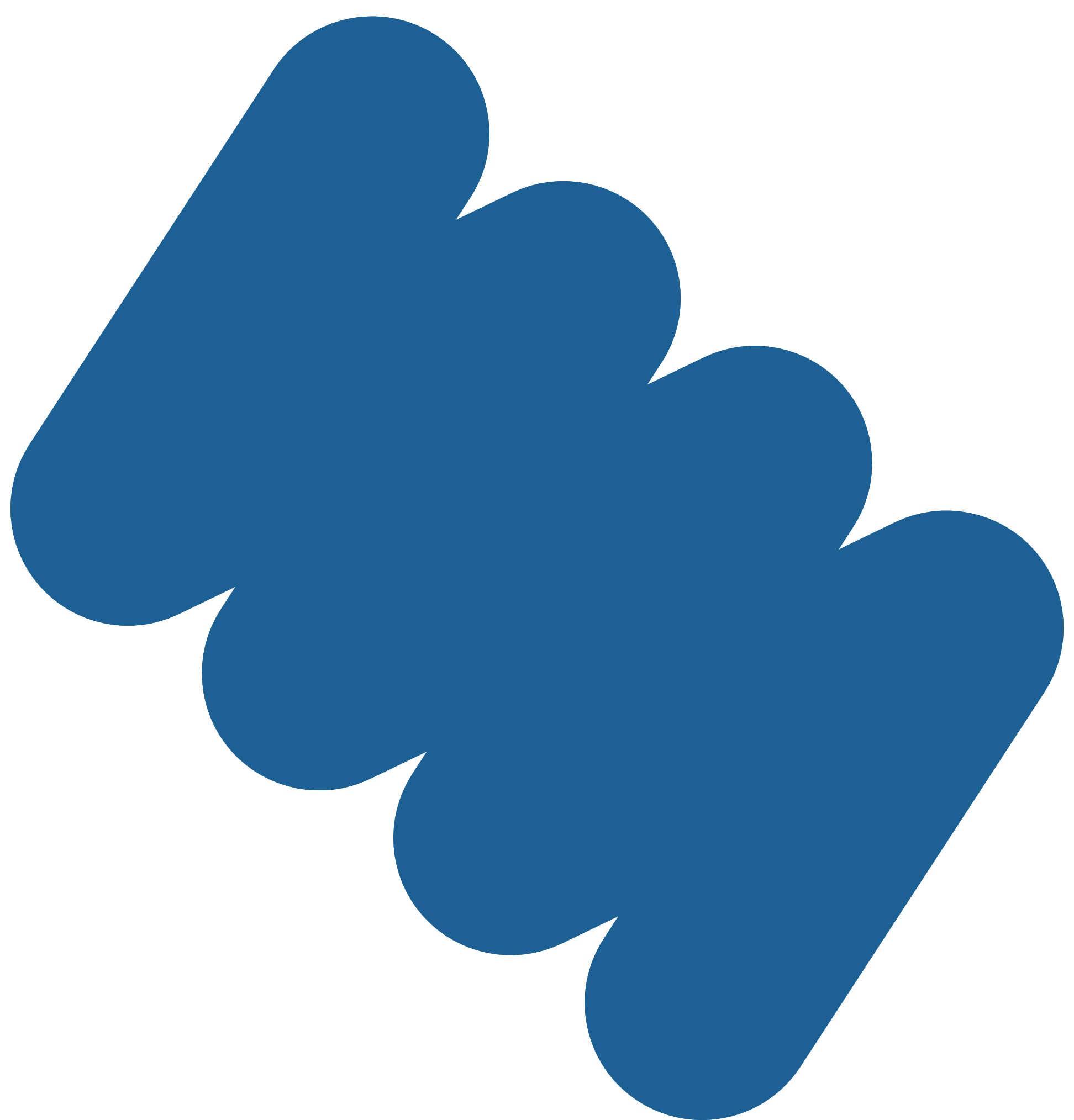 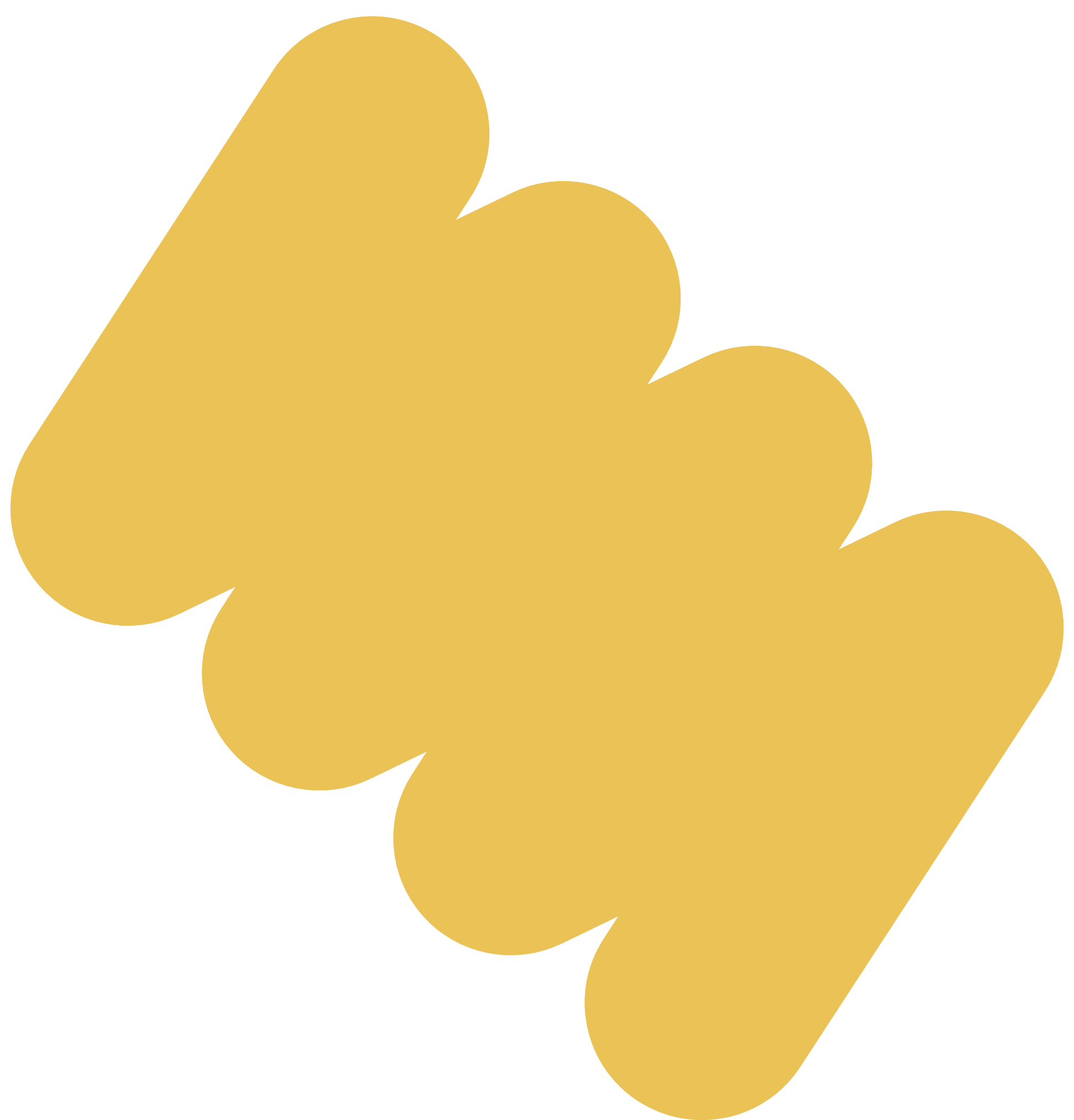 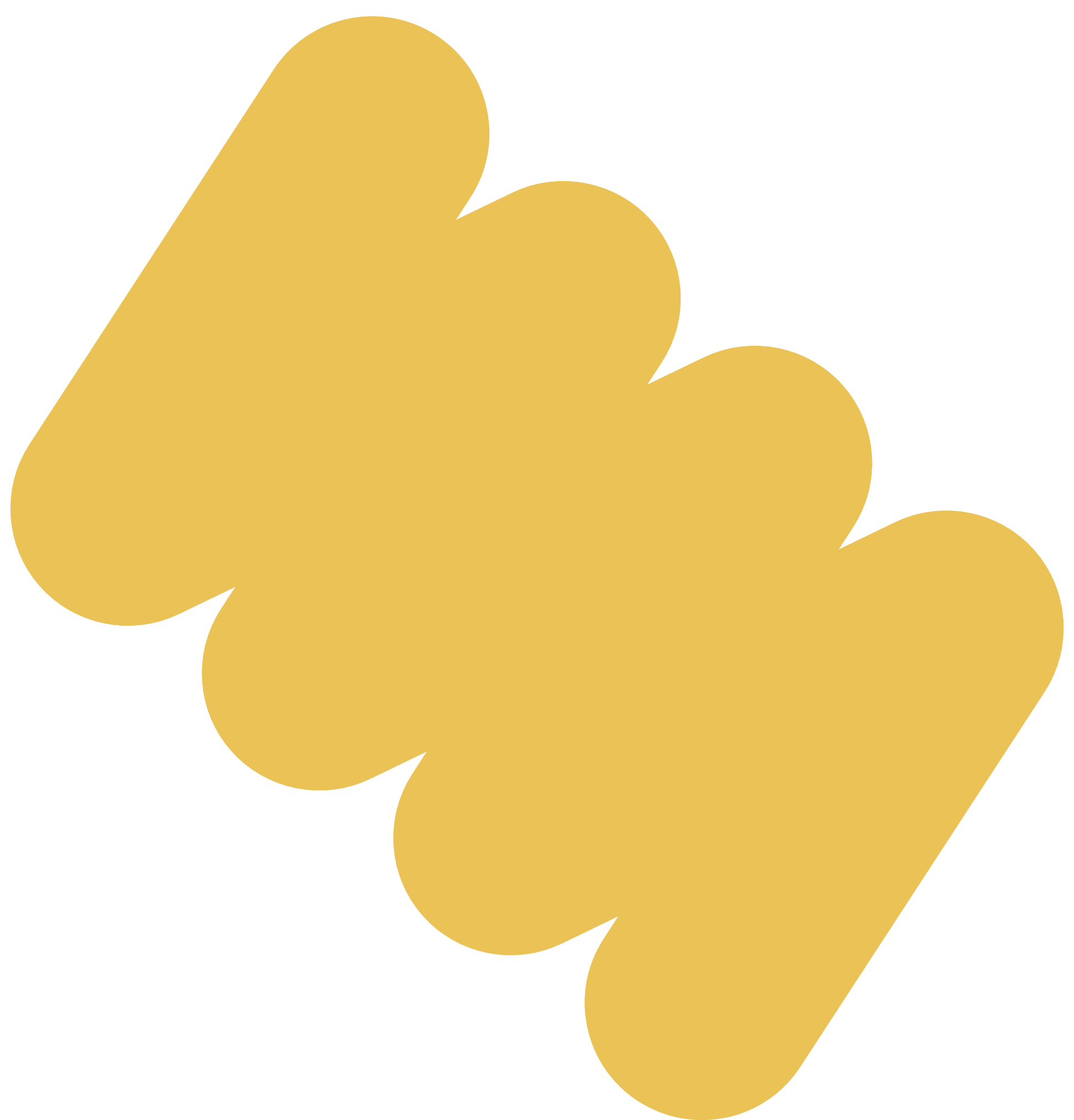 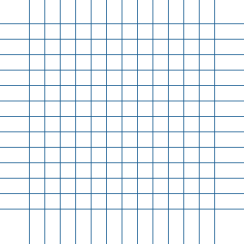 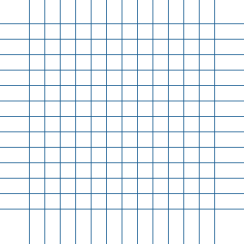 تحدث القرآن الكريم بدقة عن نسبة البحر إلى البر،
في عدة ايات قرانية وعند استخدام الحساب نصل إلى أن نسبة البحر والبر في القرآن هي 71 %، و29 % على الترتيب .
 وعندما نفتح موقع وكالة الفضاء الأمريكية "ناسا" نلاحظ أنهم يحددون نسبة البحر على الأرض بنفس النسب الواردة في القرآن أي 71 % للبحر، و29 % للبرّ .
وهذا تطابق مذهل يشهد على أن الله قد أحكم آيات كتابه وجعل في هذه الآيات تِبياناً لكل شيء
فقال تعالى :
 (وَنَزَّلْنَا عَلَيْكَ الْكِتَابَ تِبْيَانًا لِكُلِّ شَيْءٍ وَهُدًى وَرَحْمَةً وَبُشْرَى لِلْمُسْلِمِينَ)
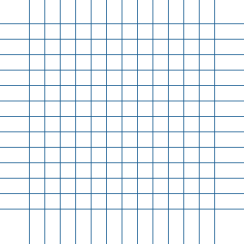 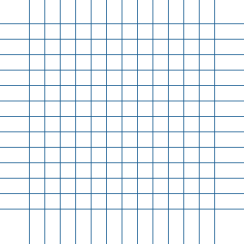 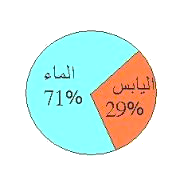 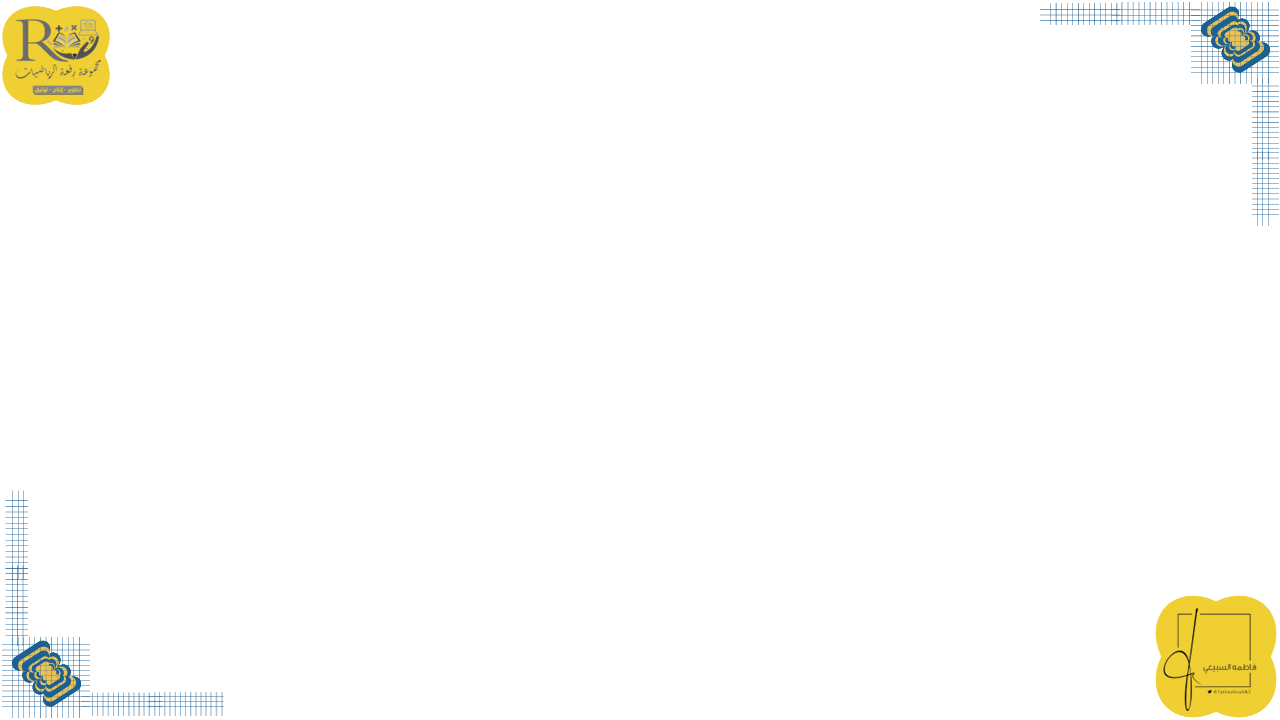 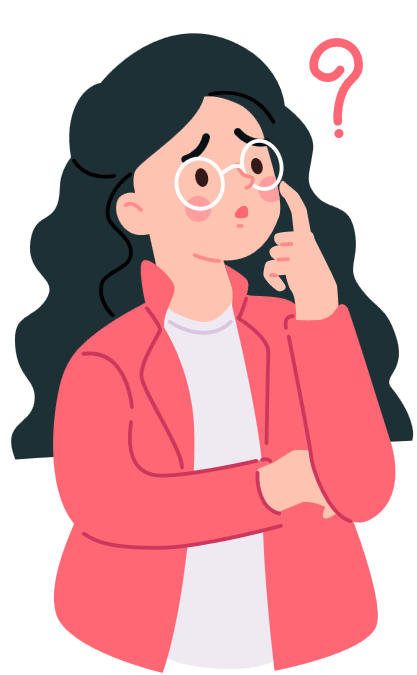 سنتعرف على طريقة الحساب في الفصل الخامس
  " تطبيقات النسبة المئوية "
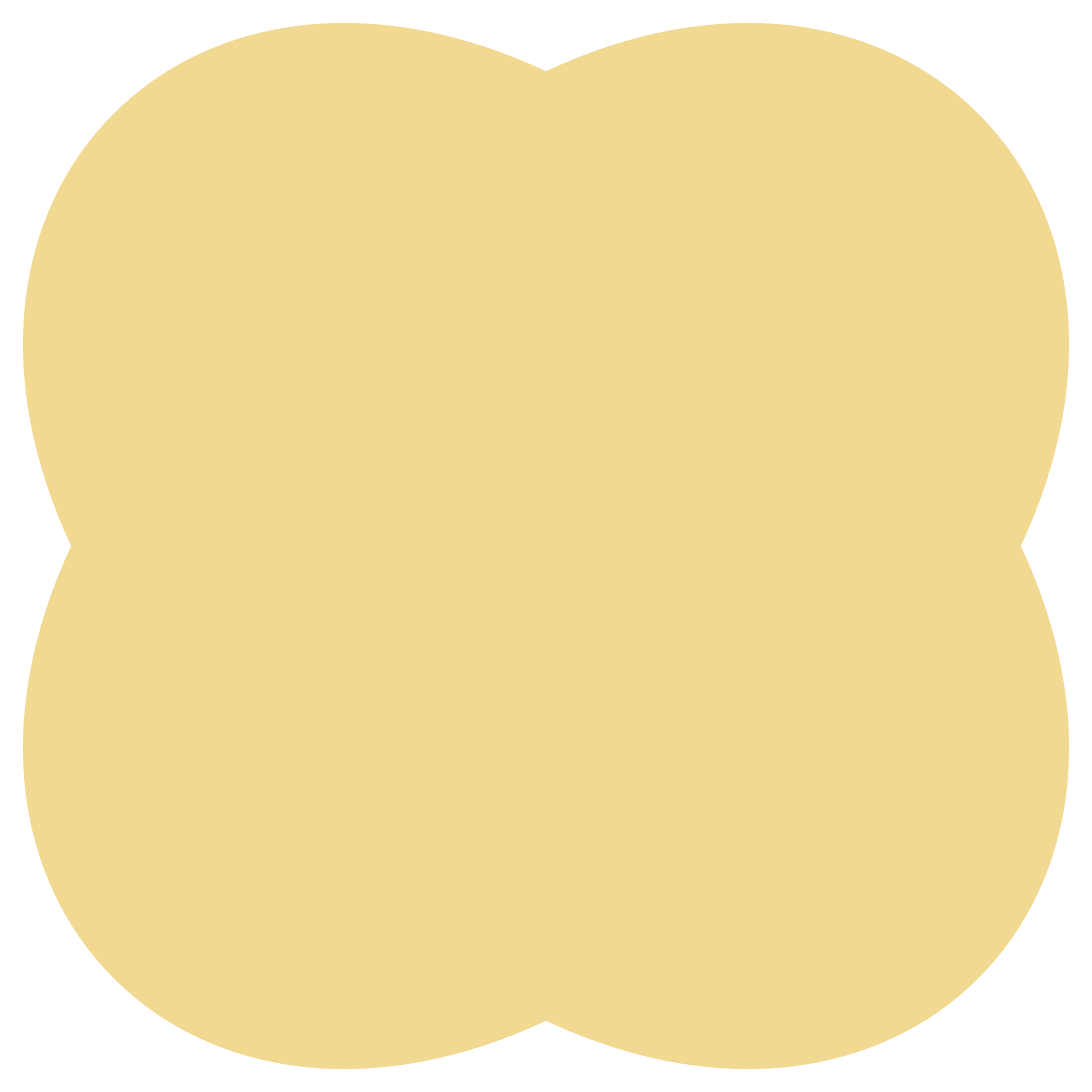 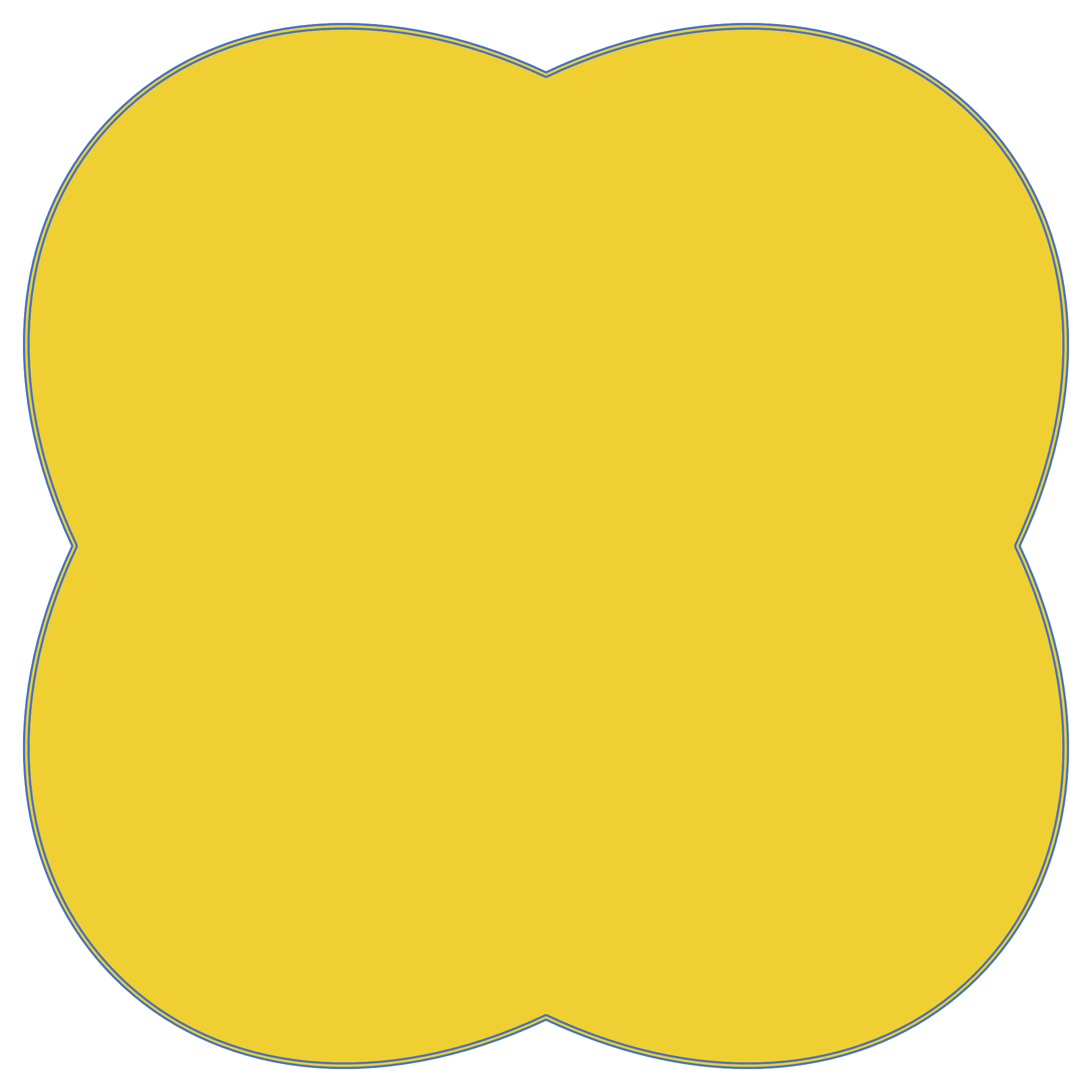 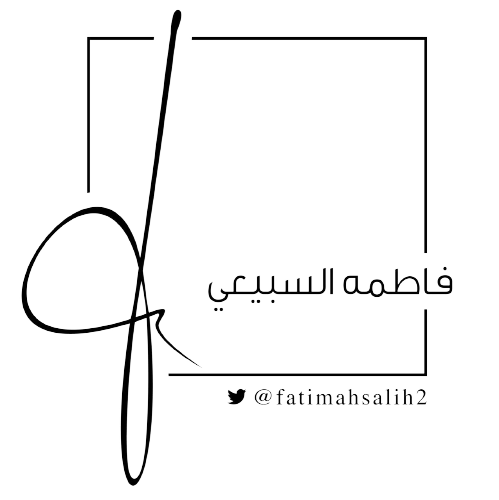 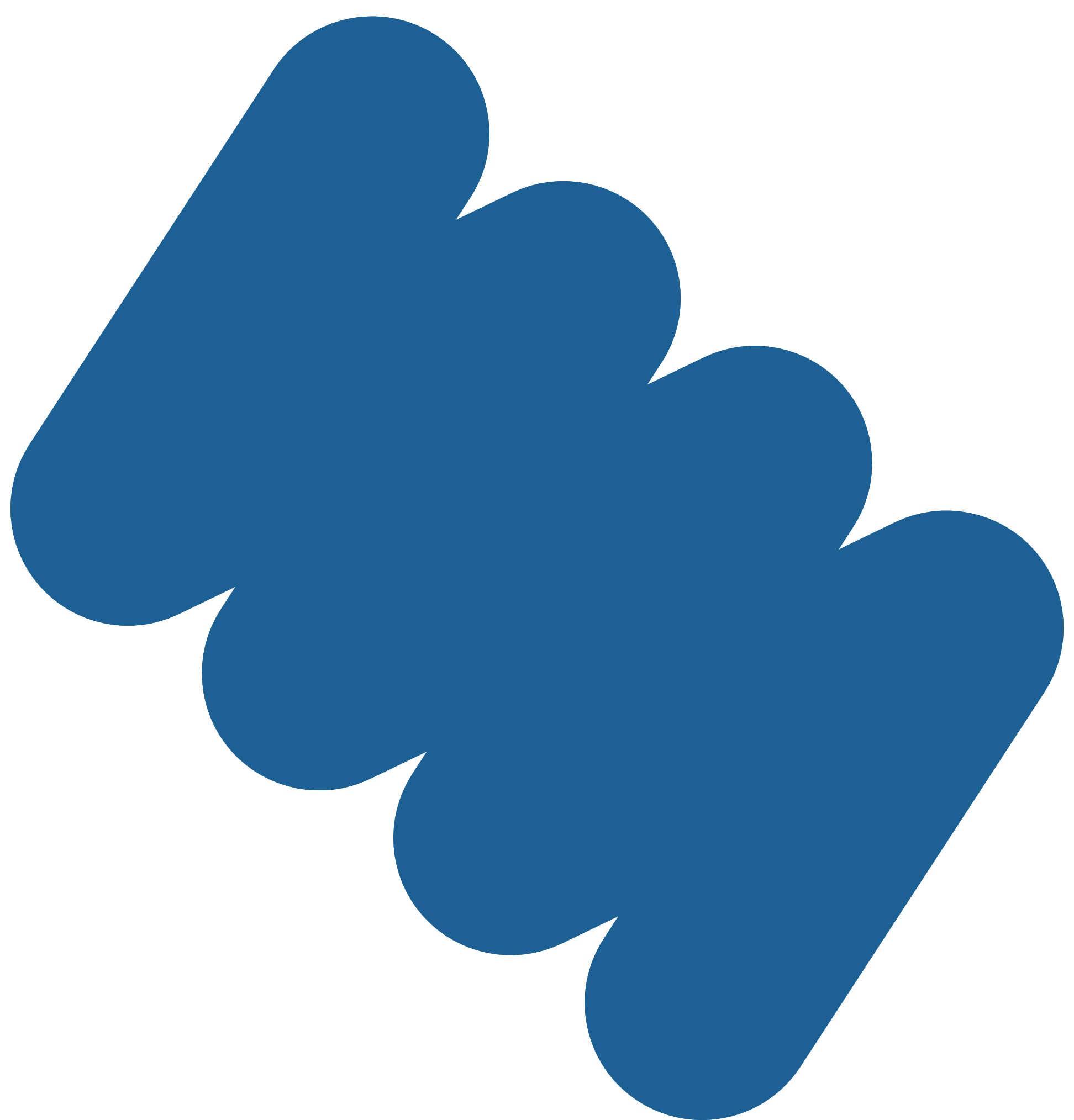 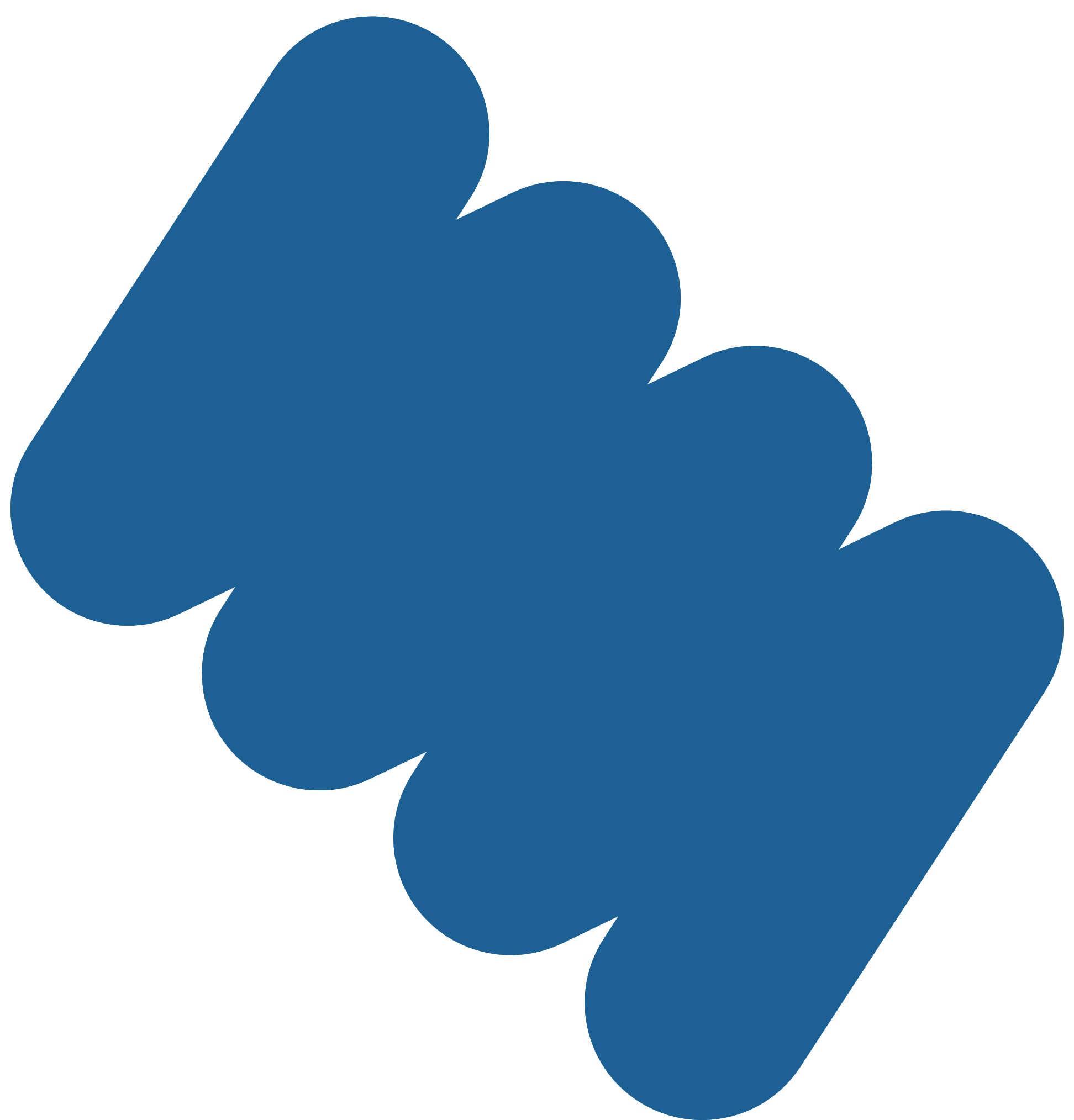 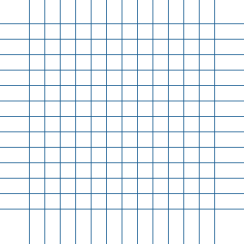 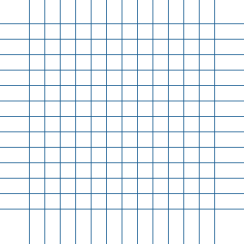 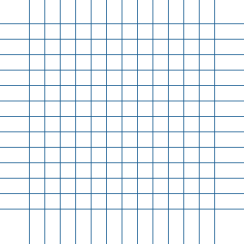 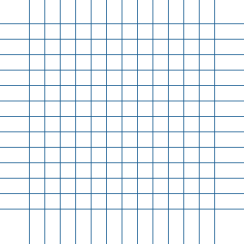 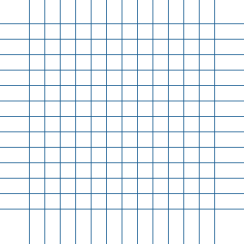 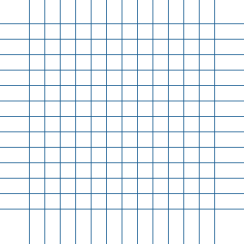 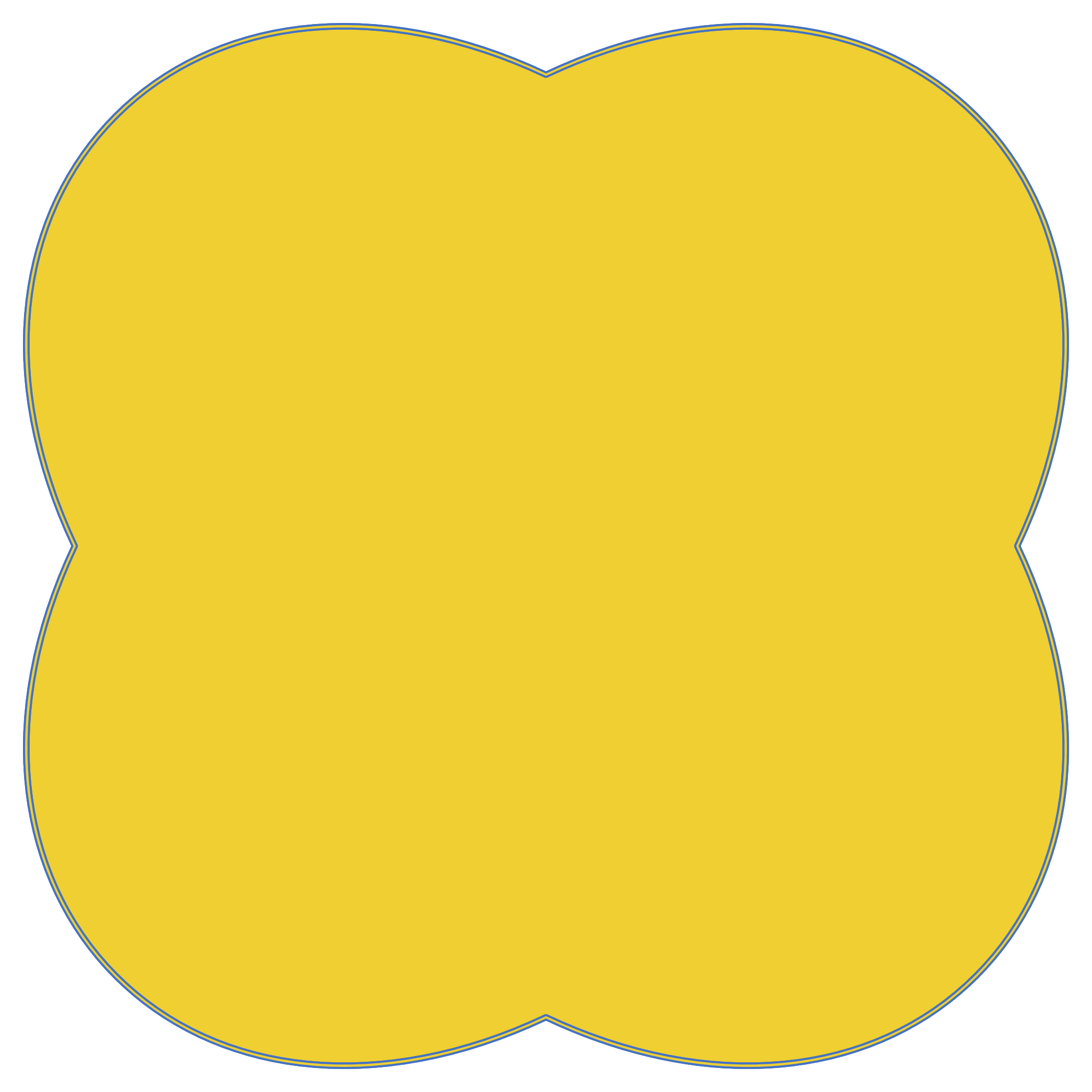 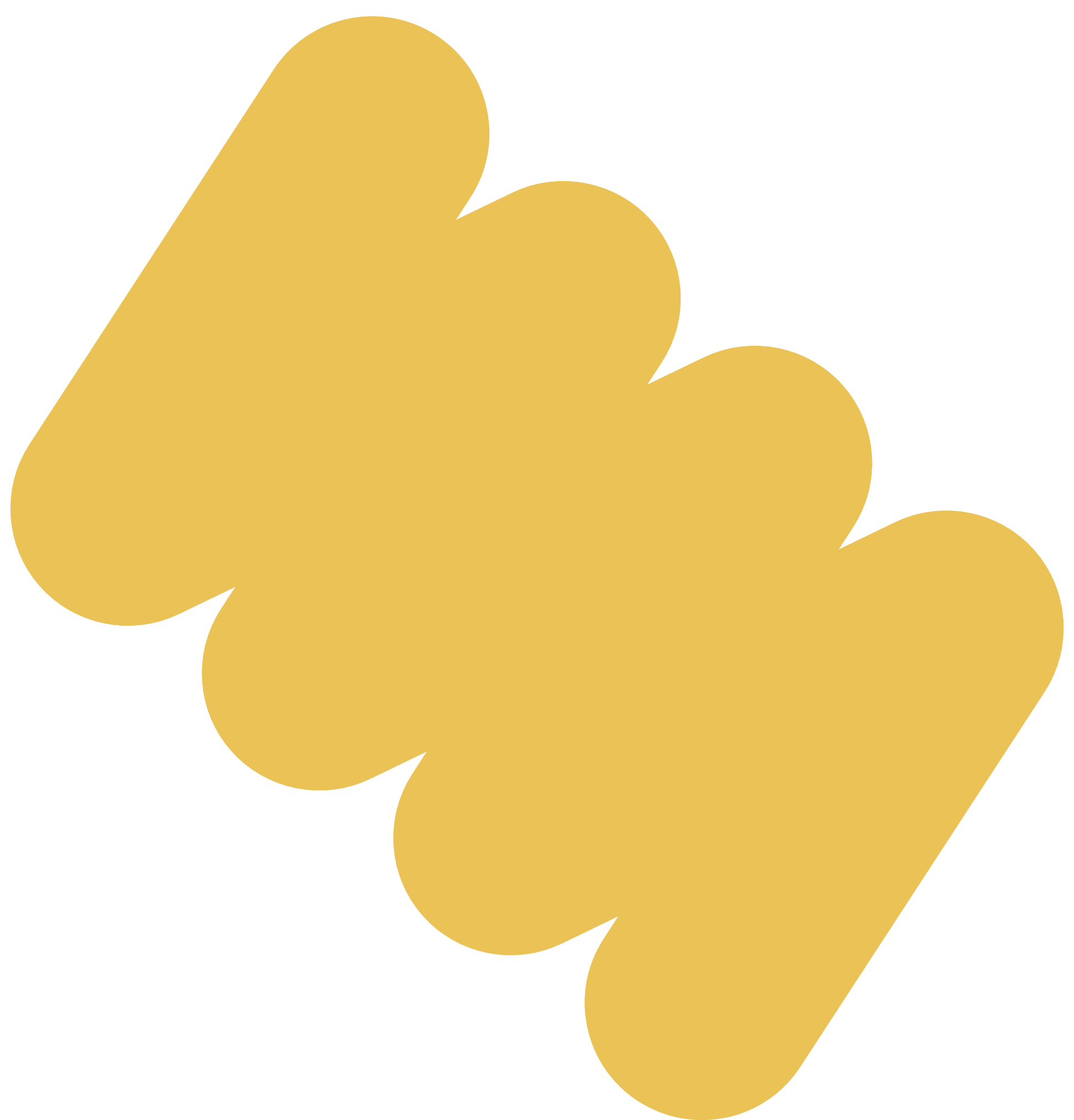 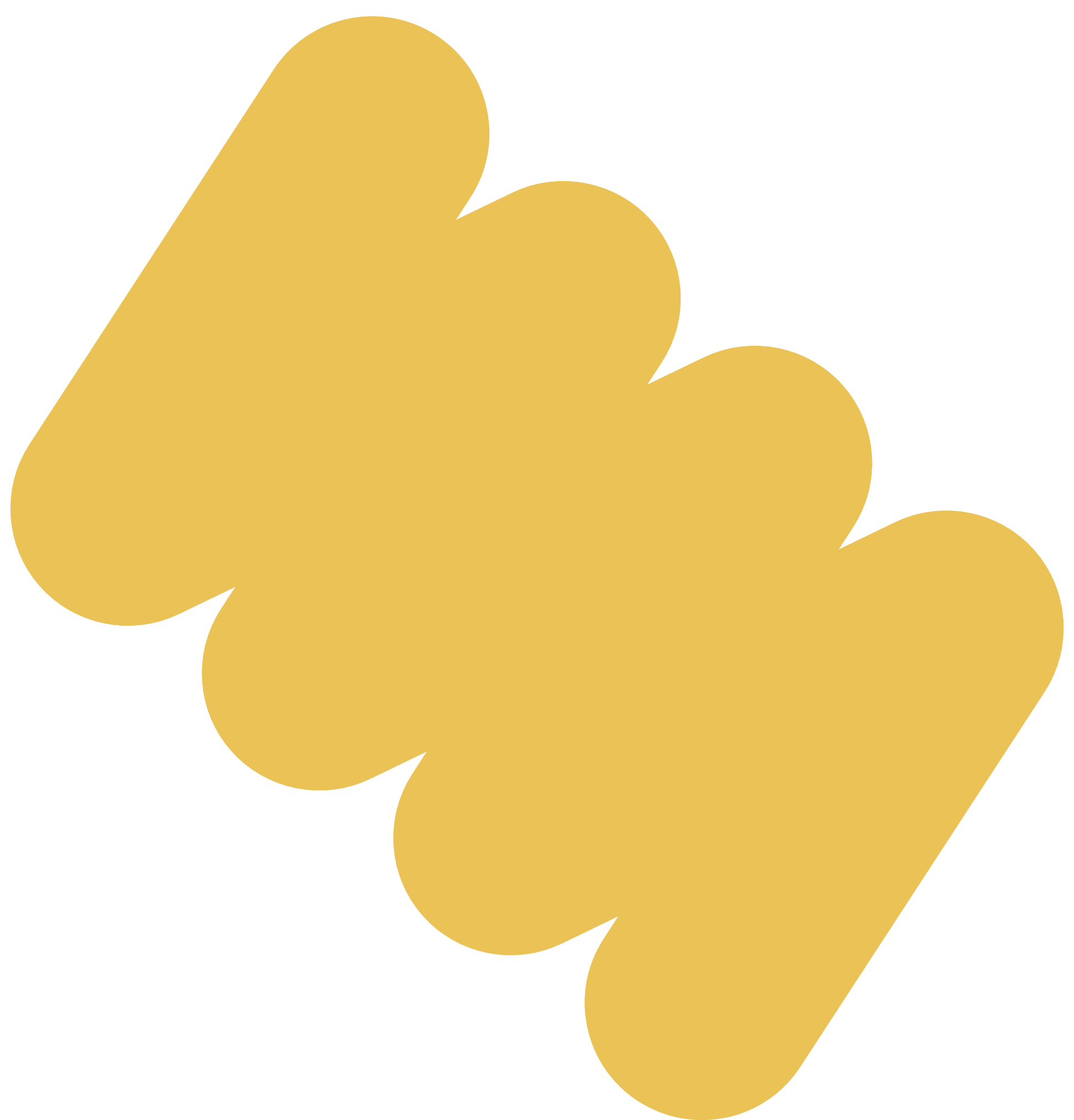 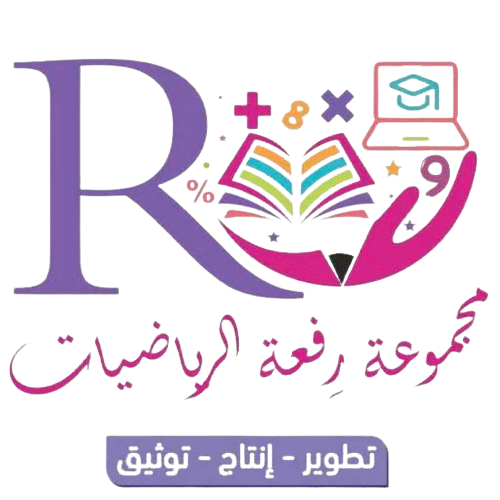 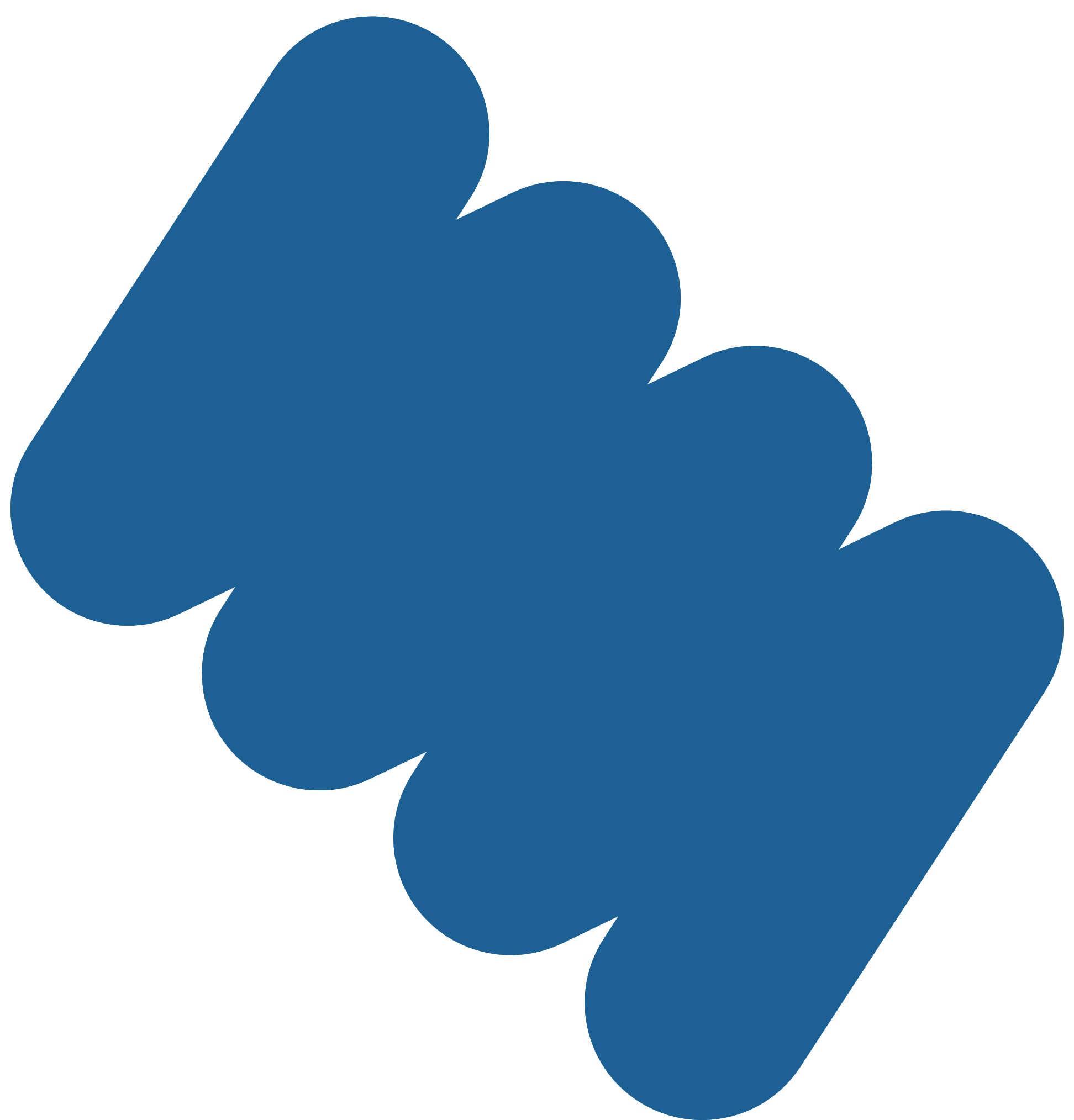 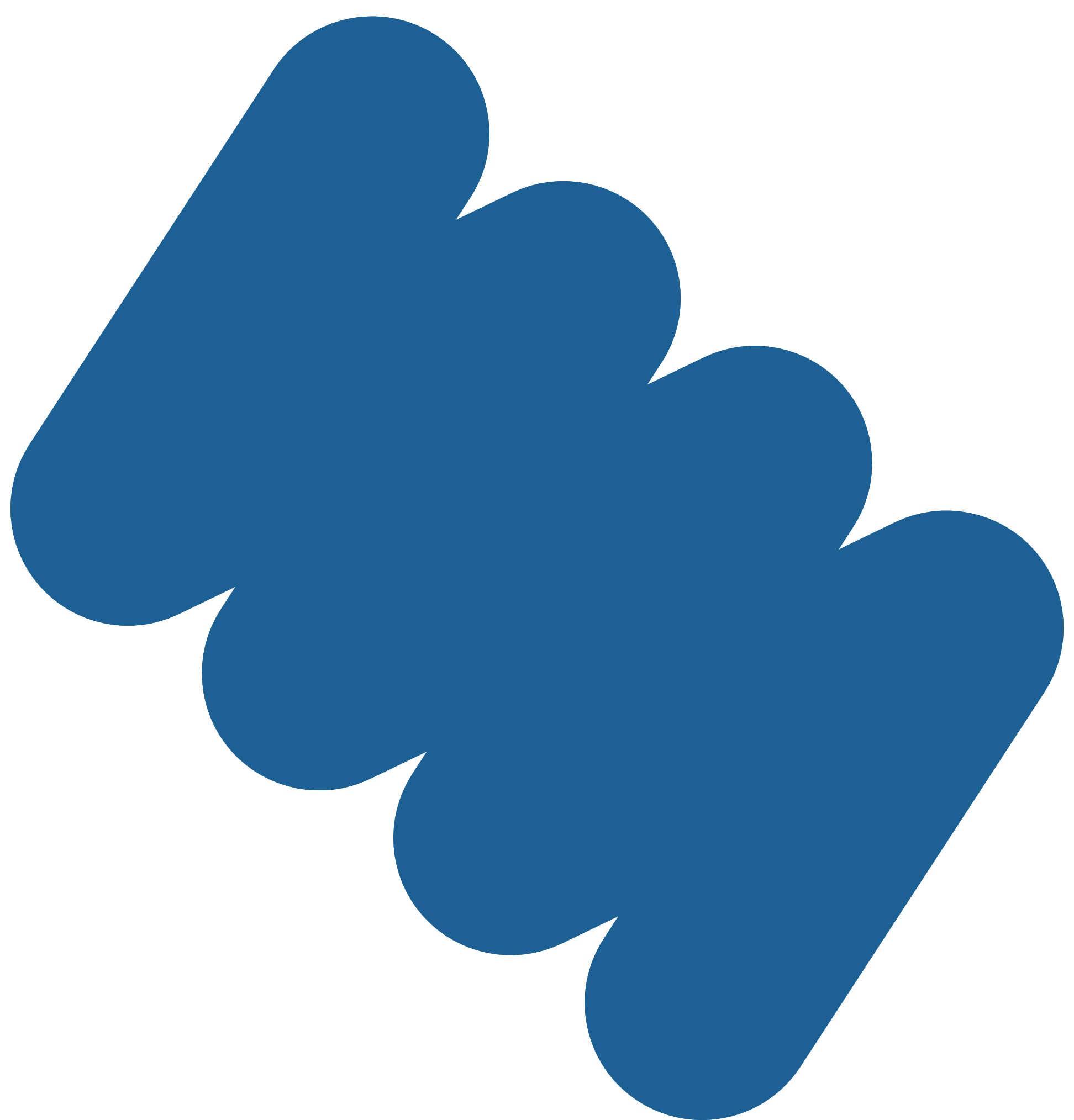 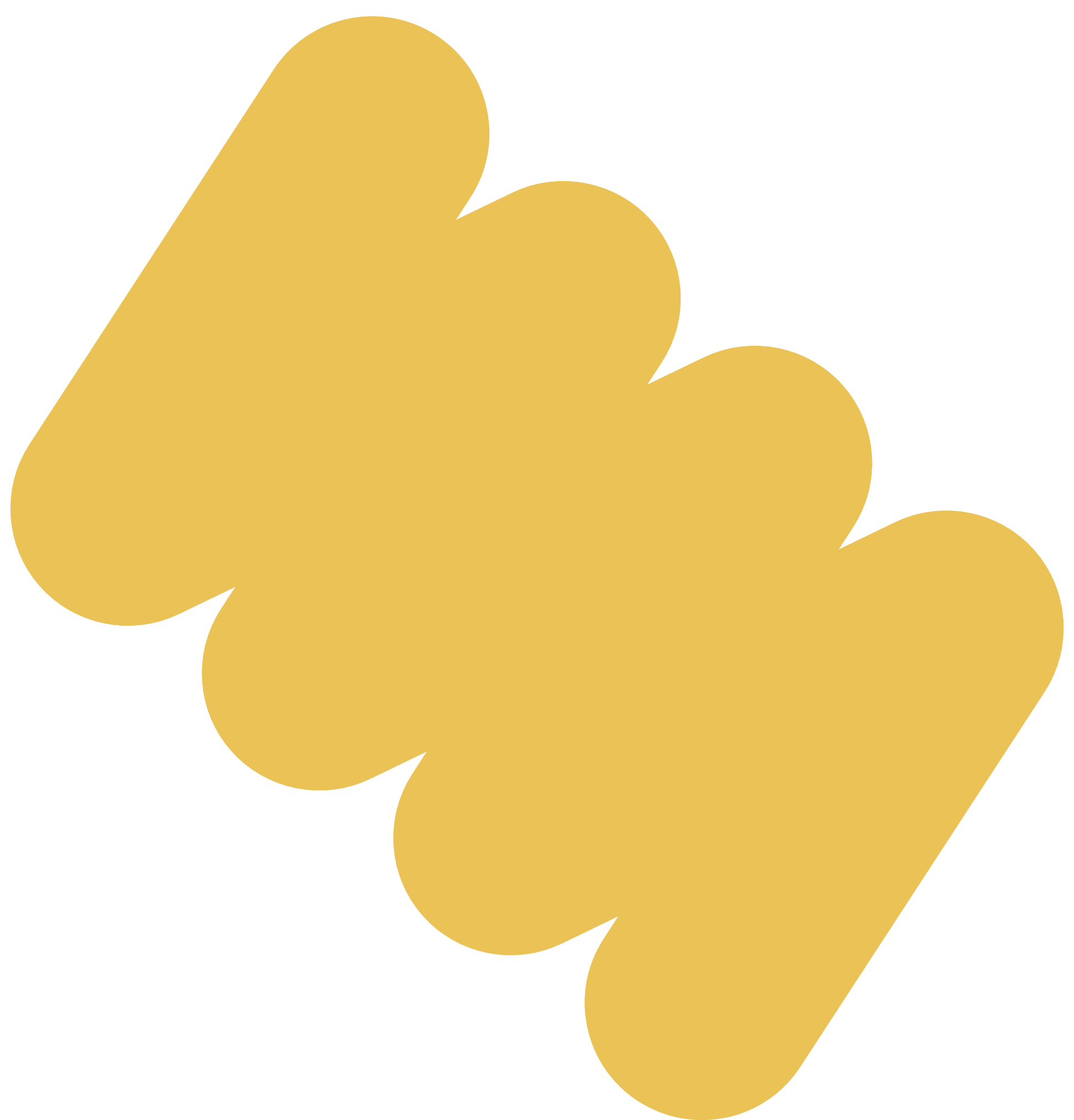 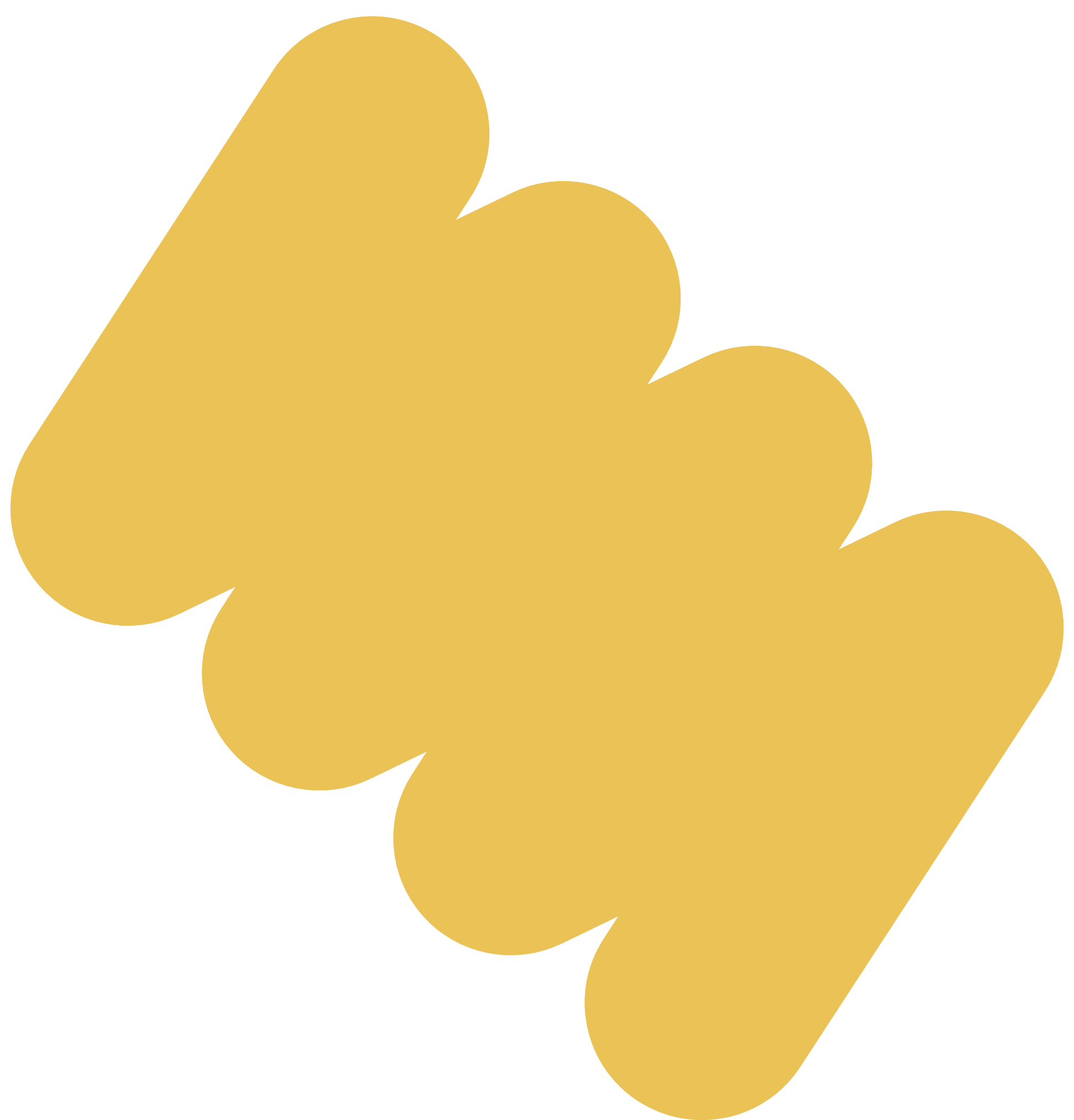 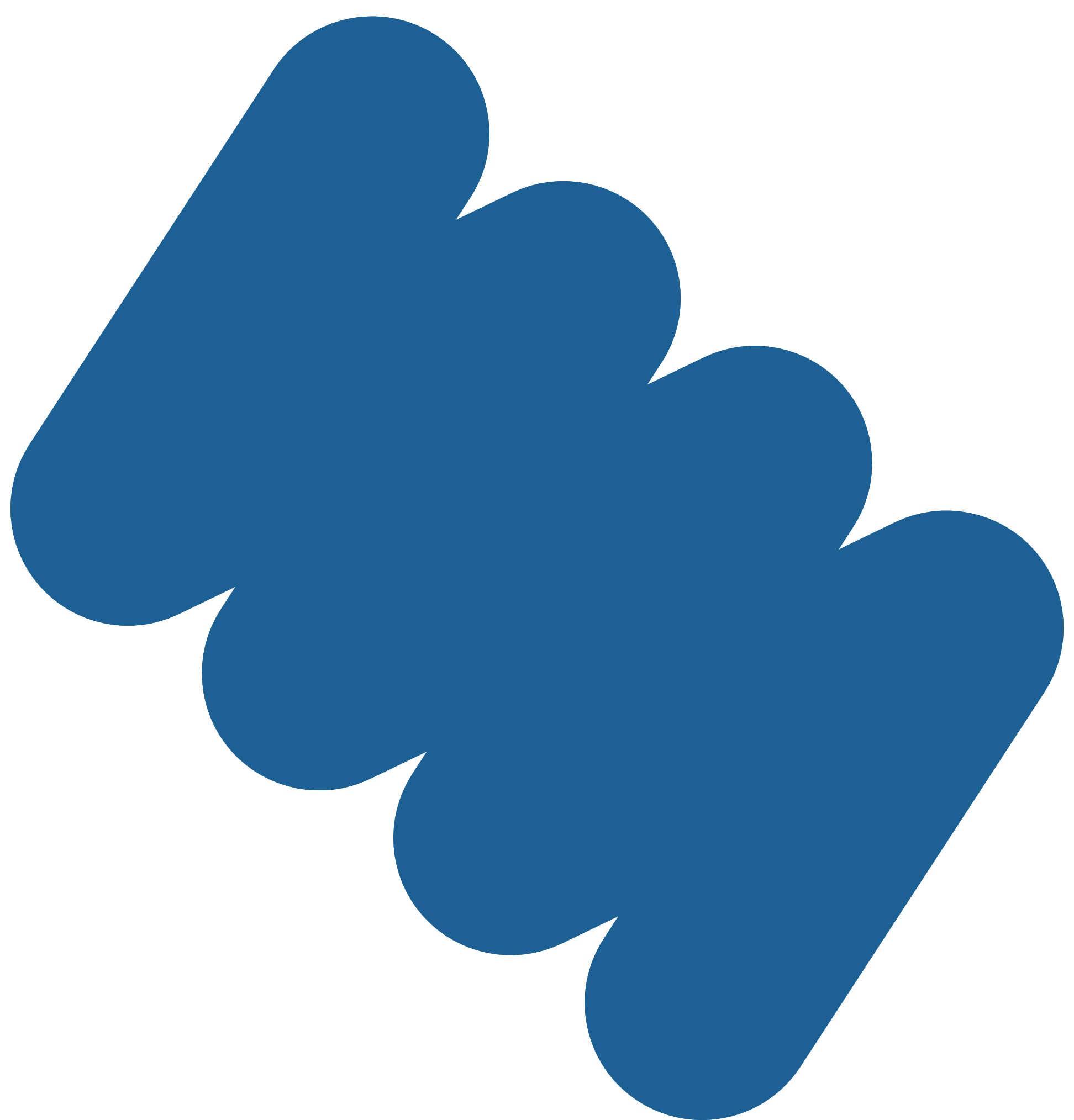 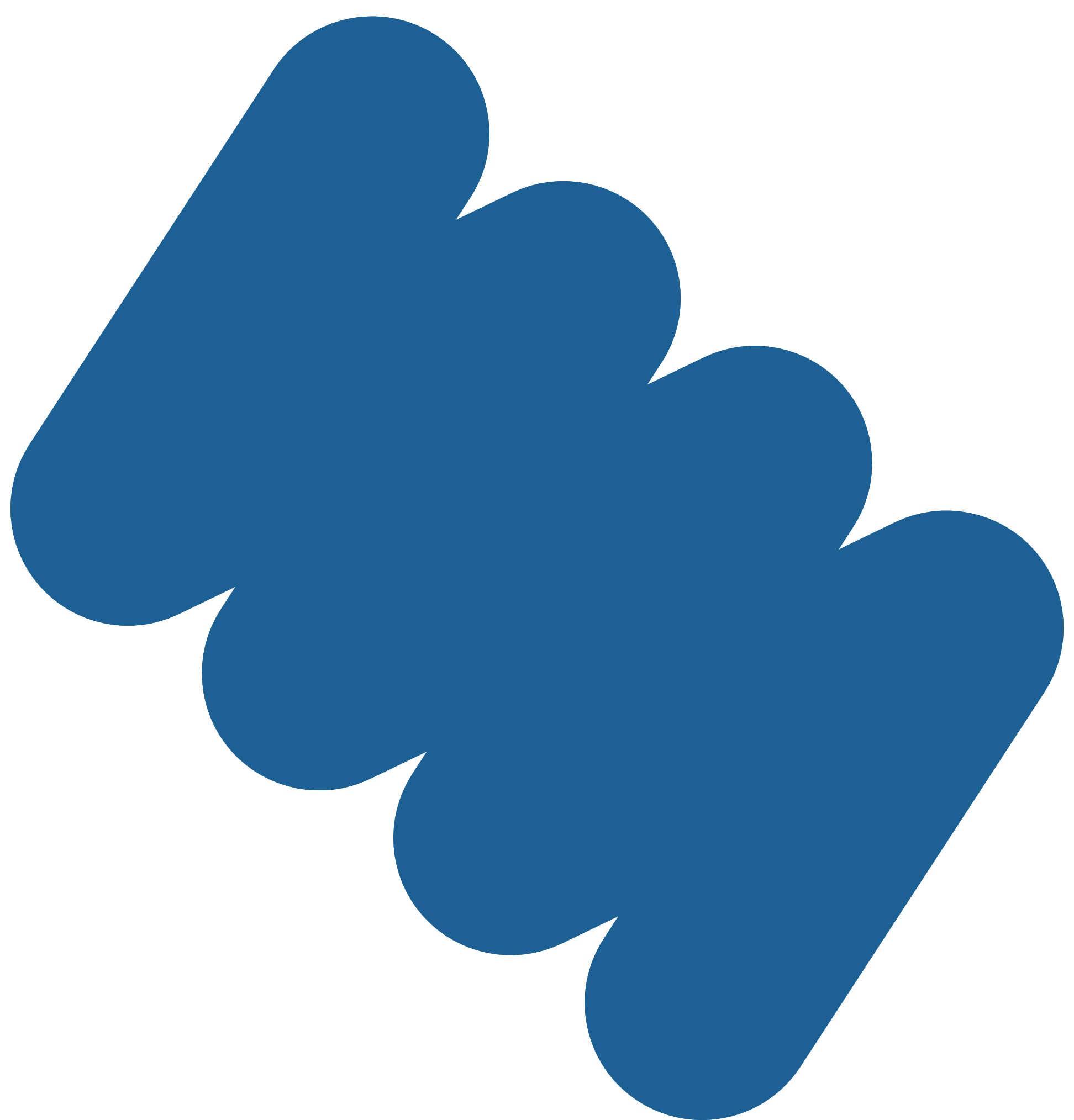 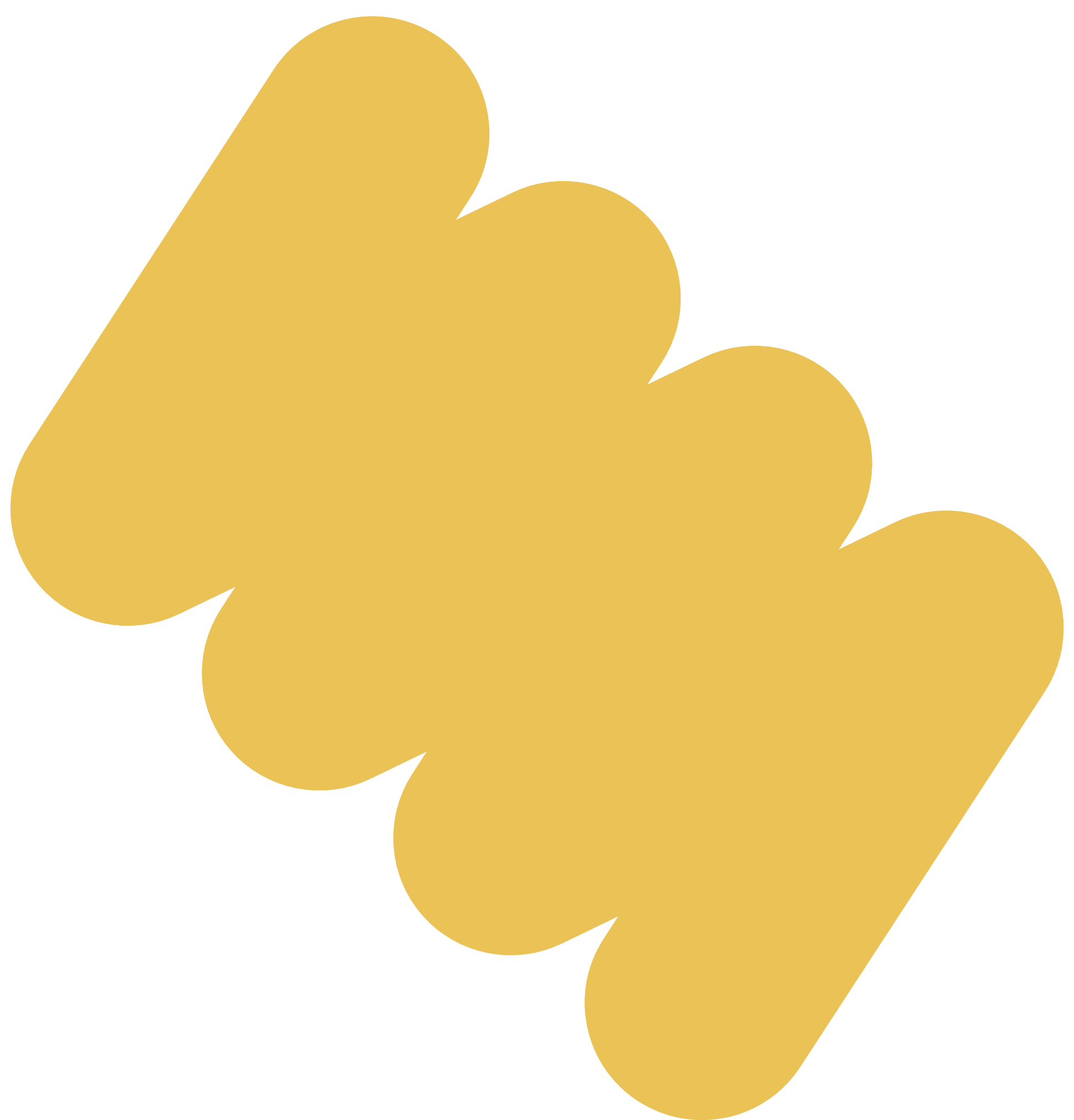 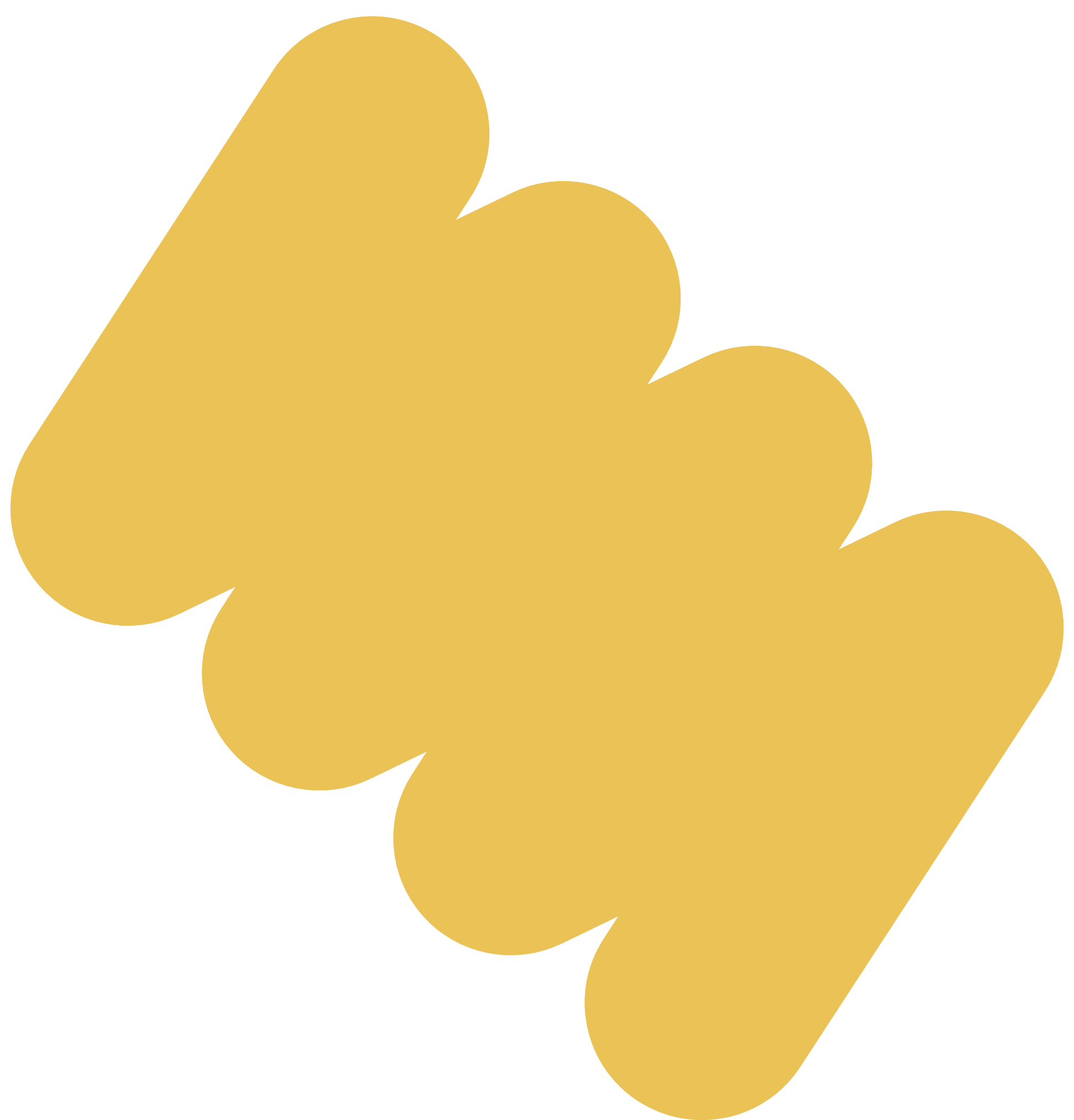 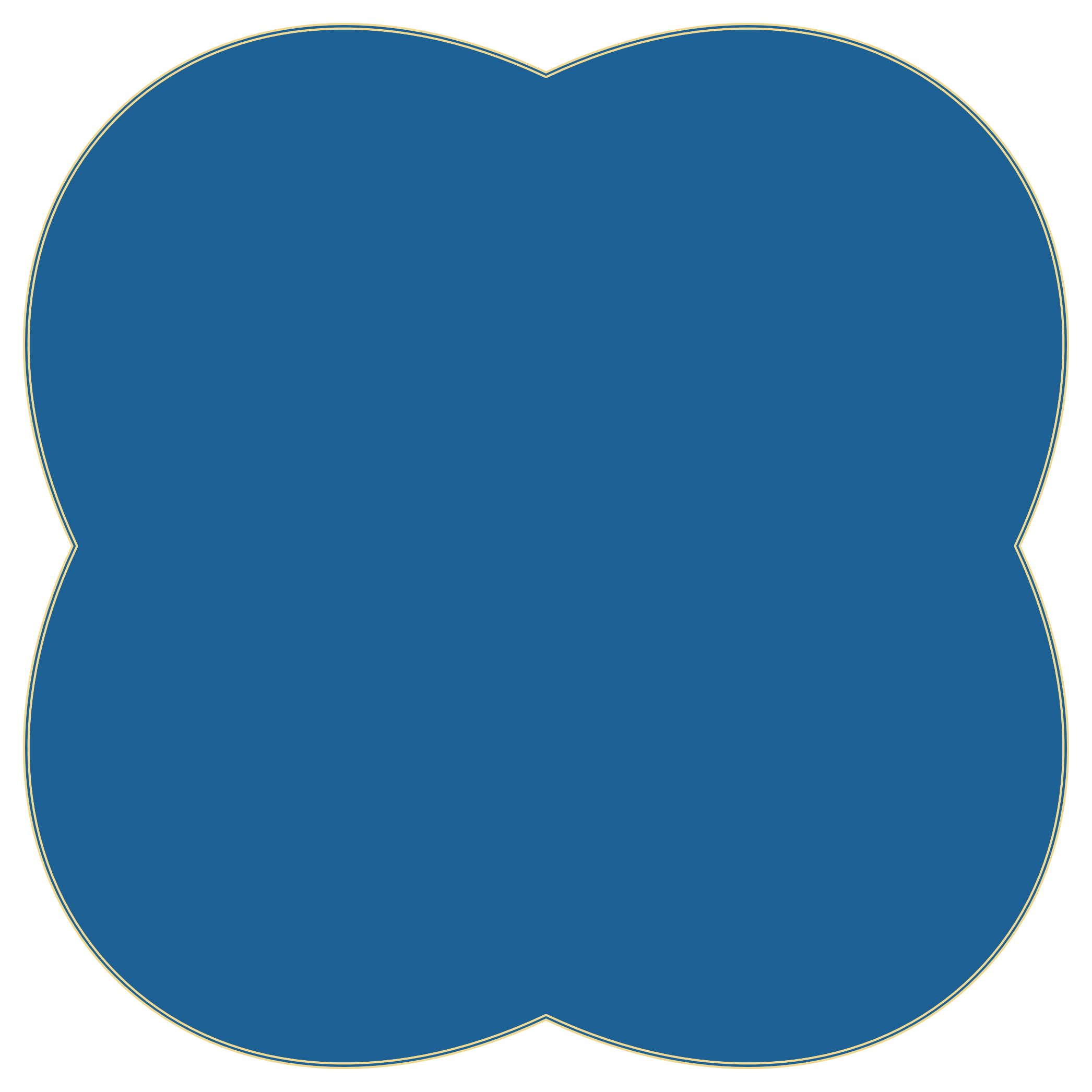 مسائل مهارات التفكير العليا :
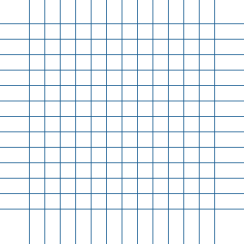 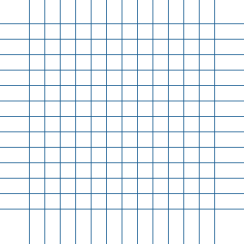 التعلم الفردي
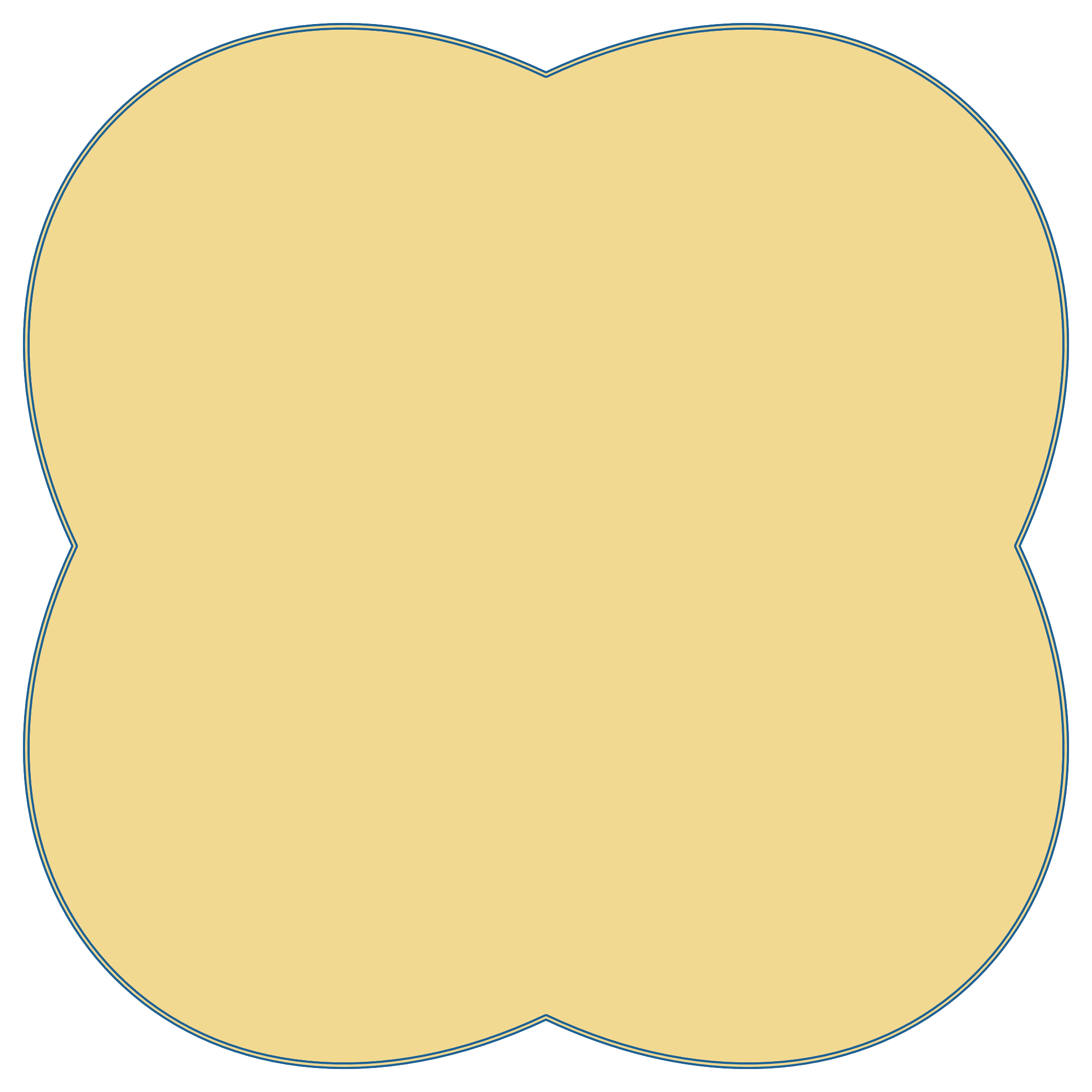 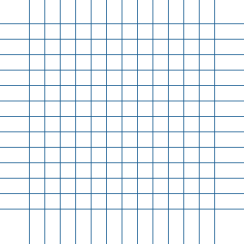 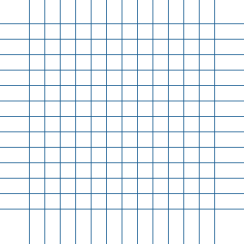 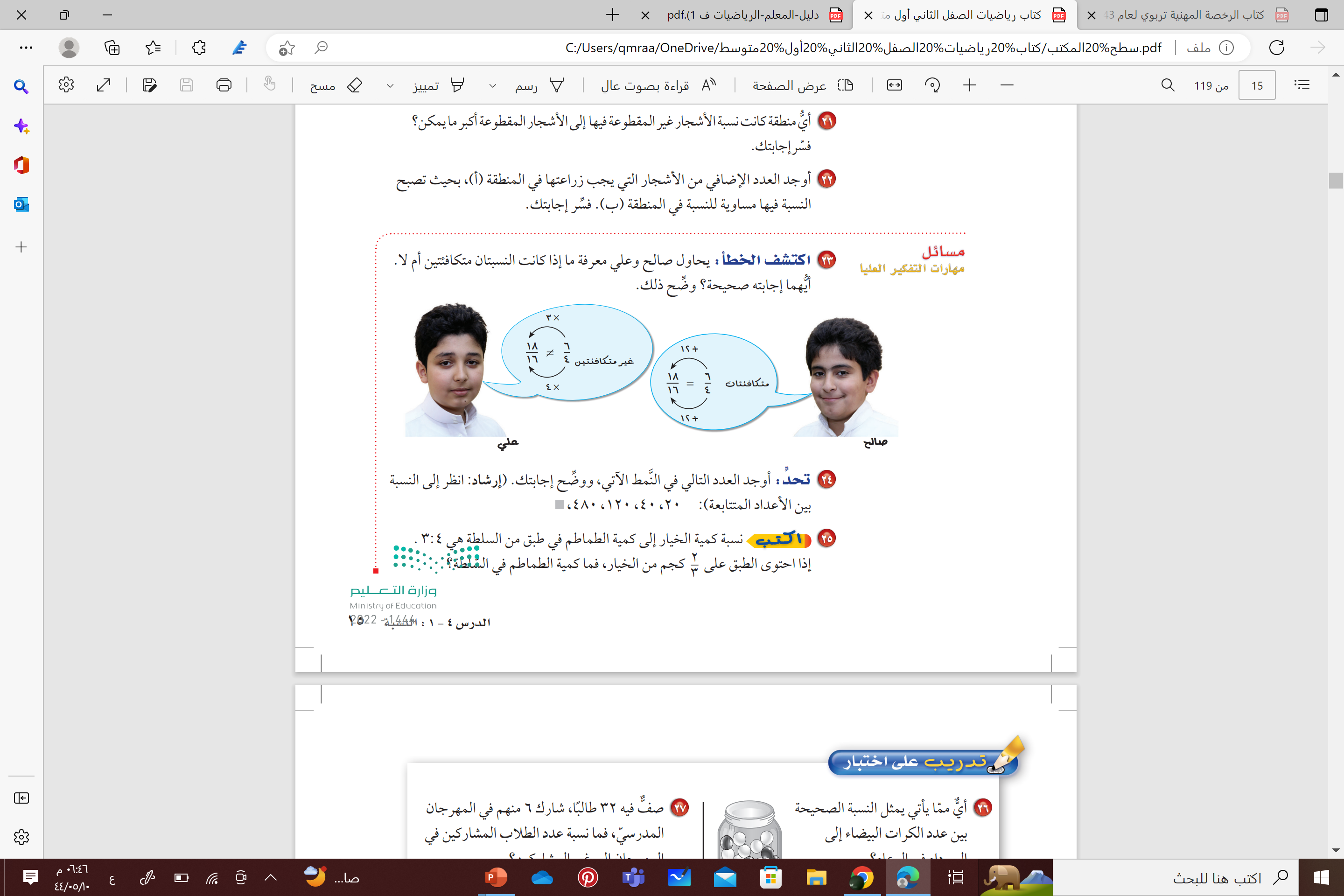 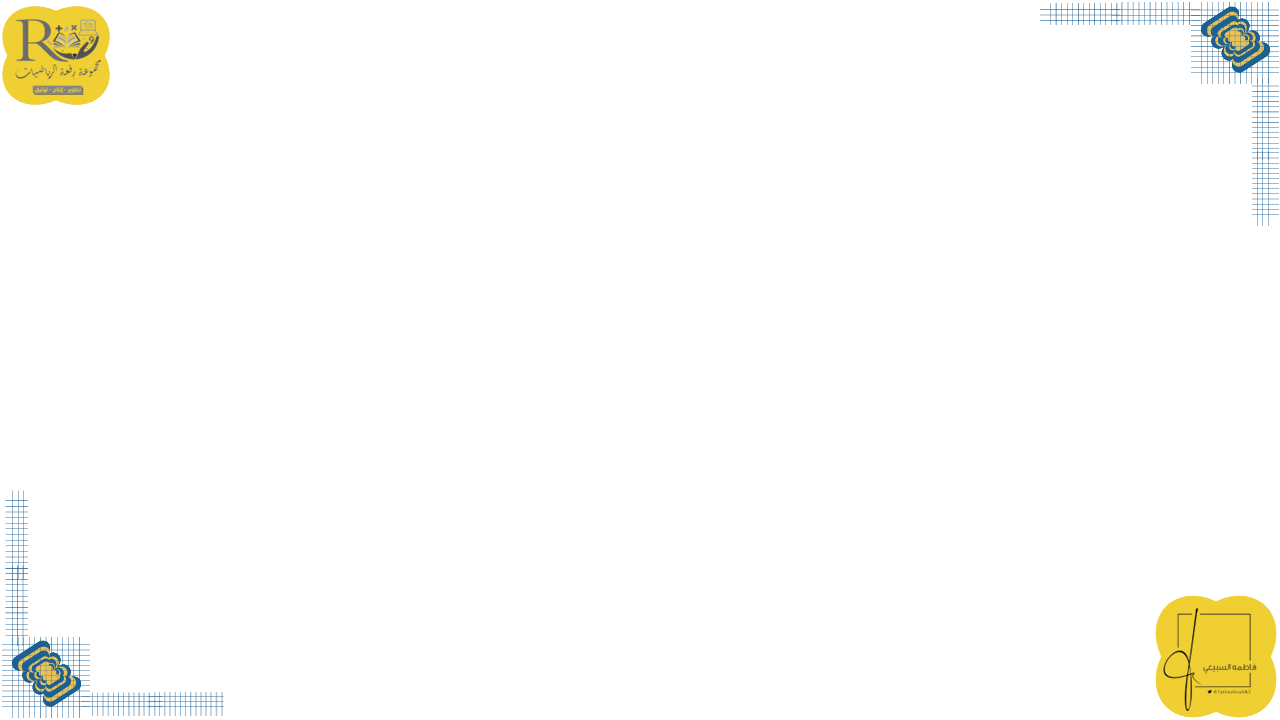 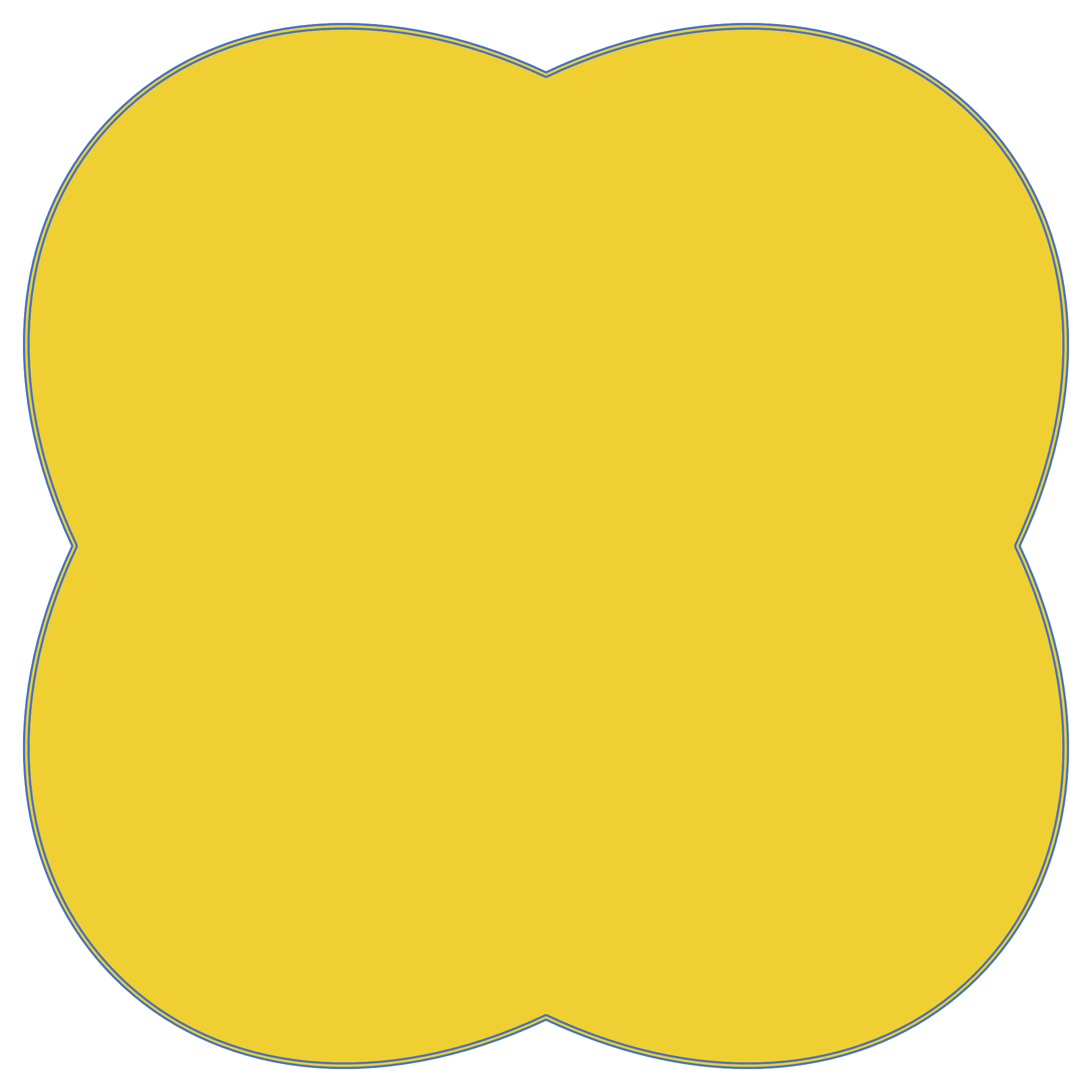 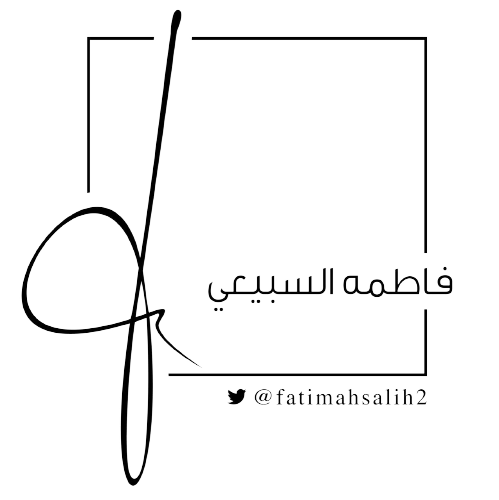 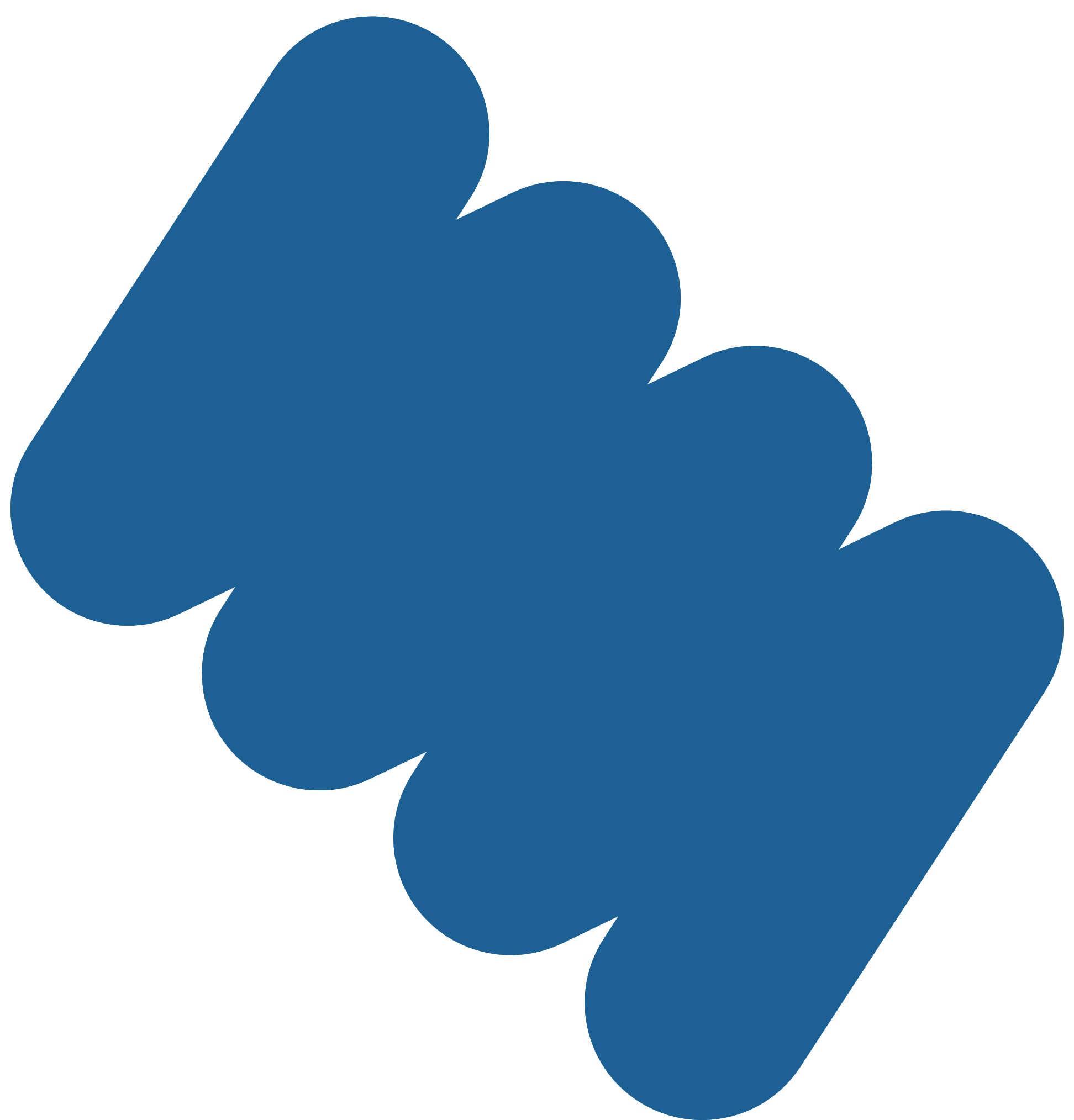 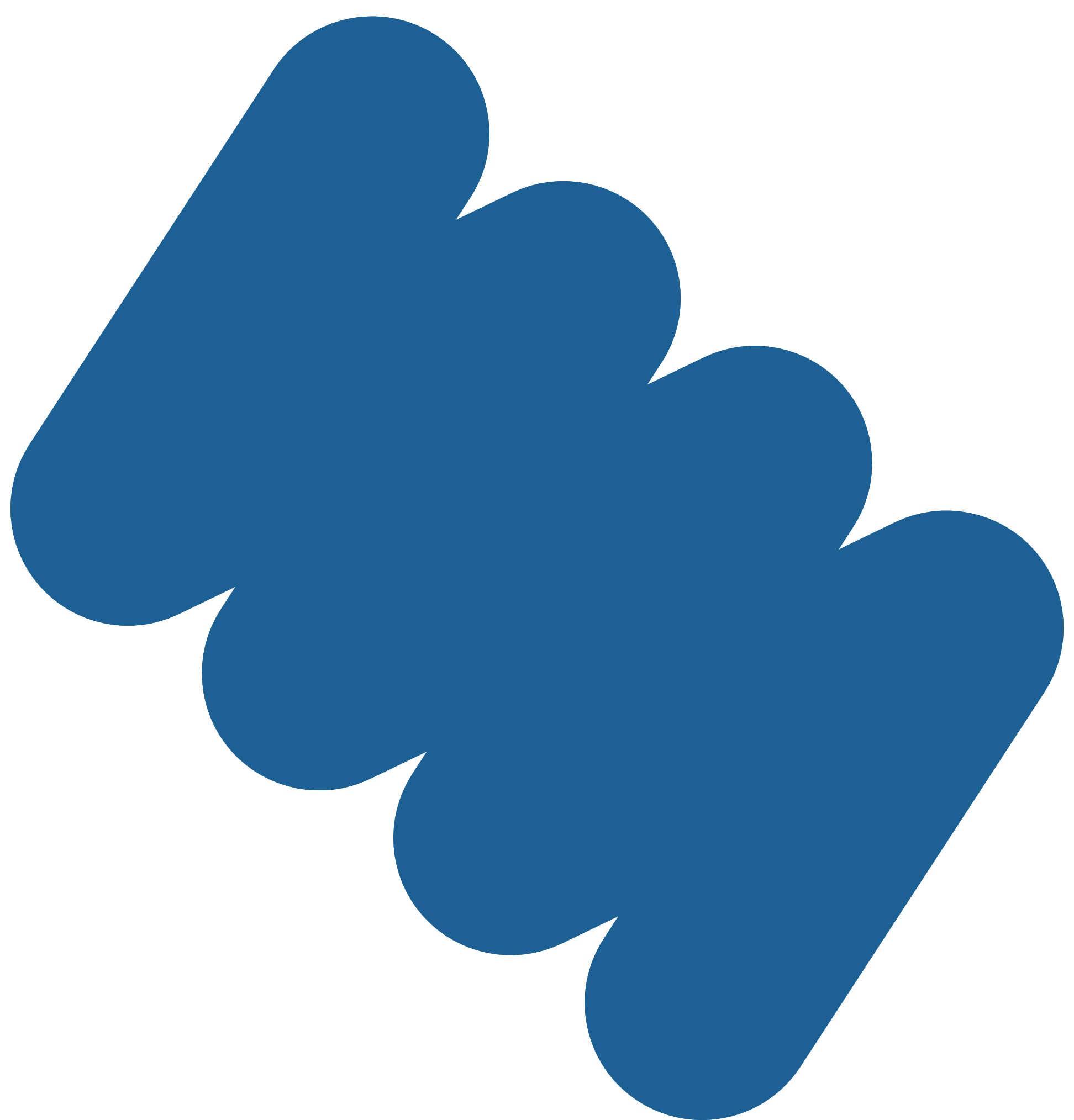 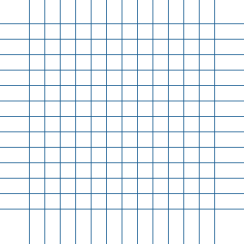 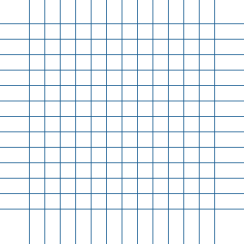 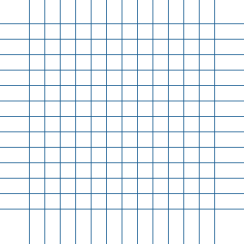 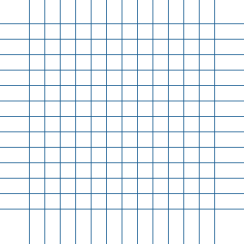 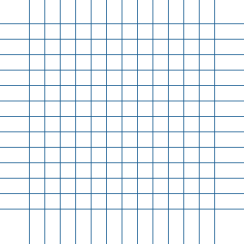 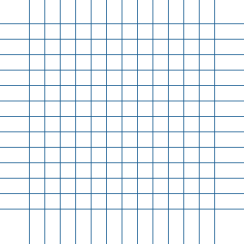 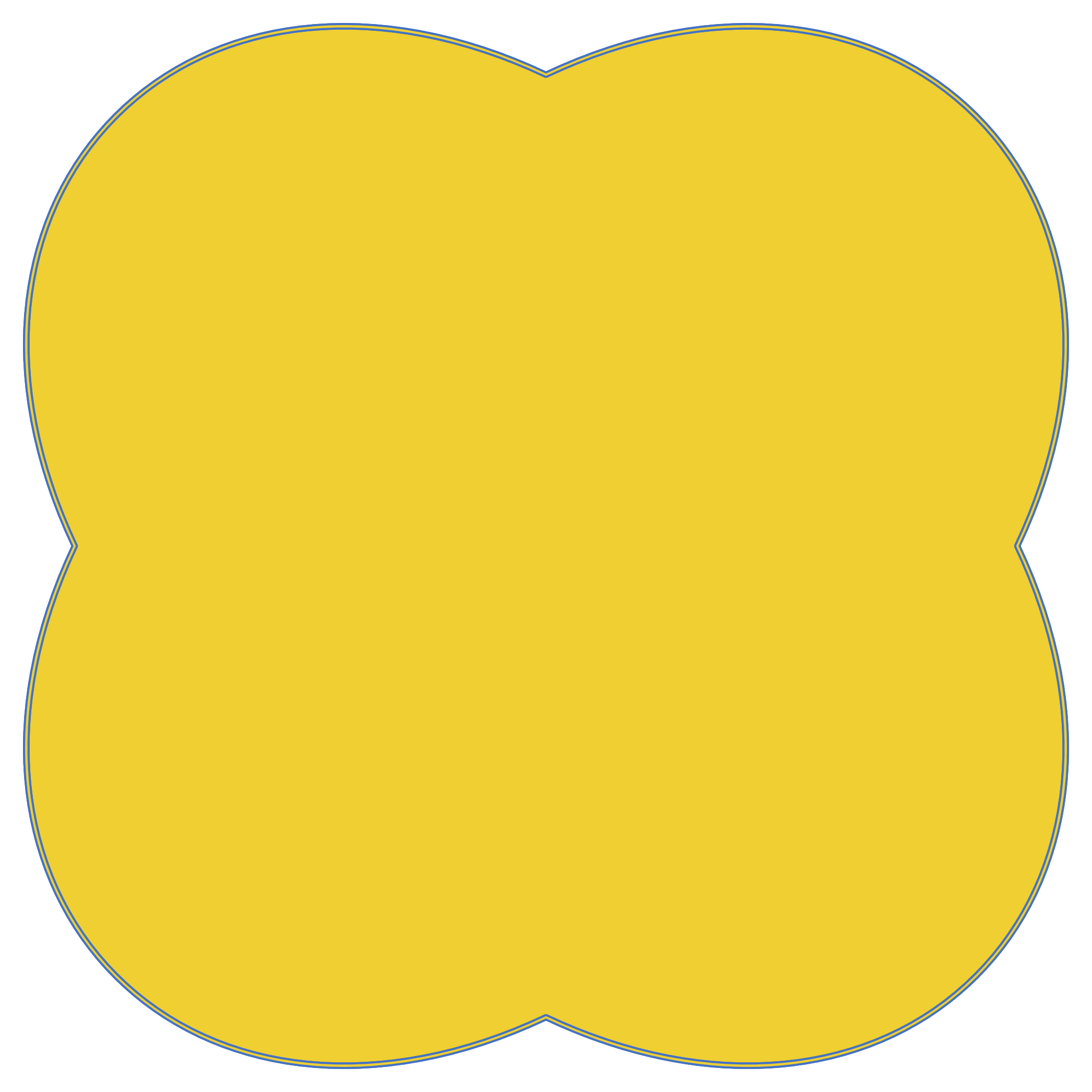 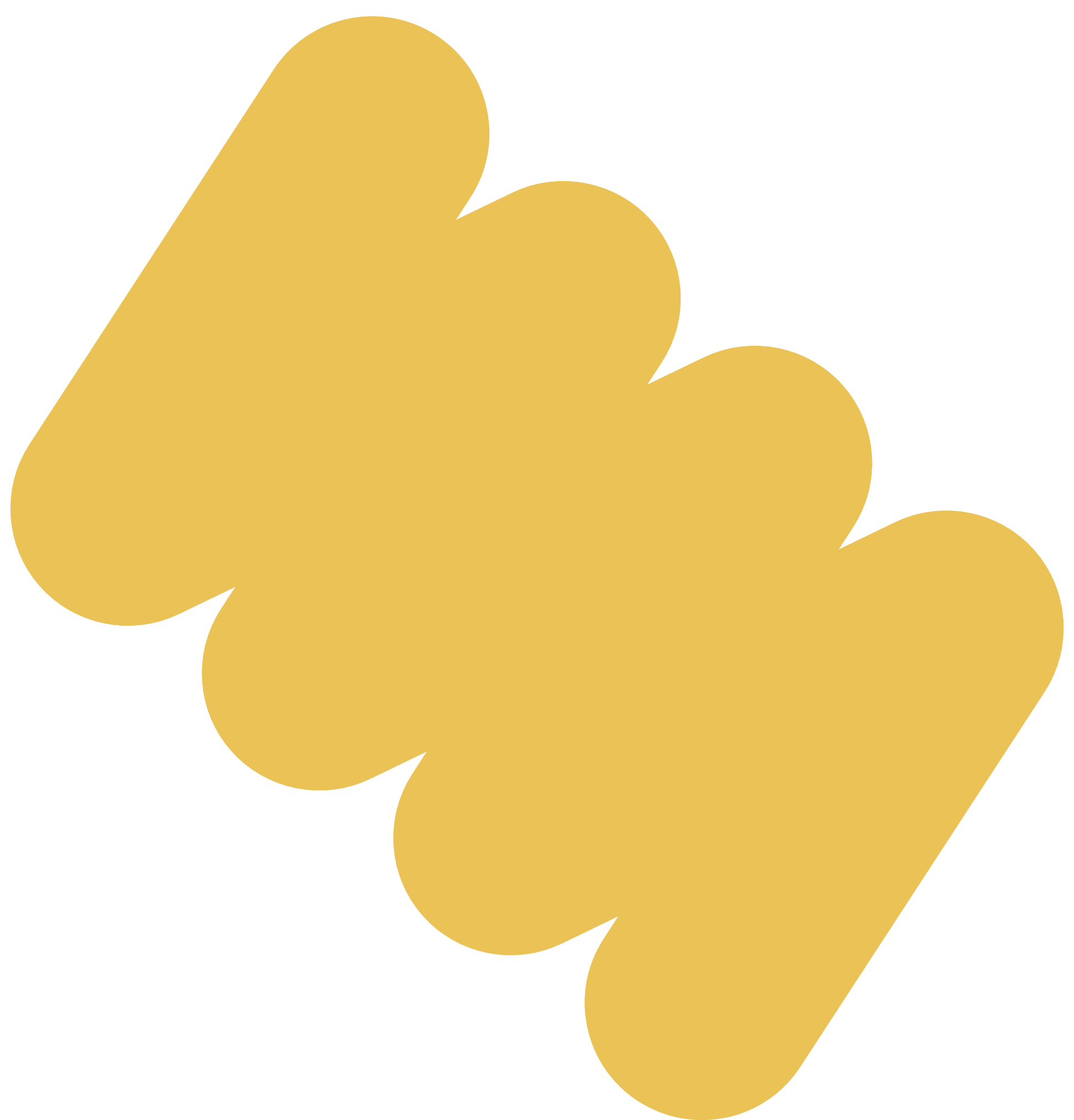 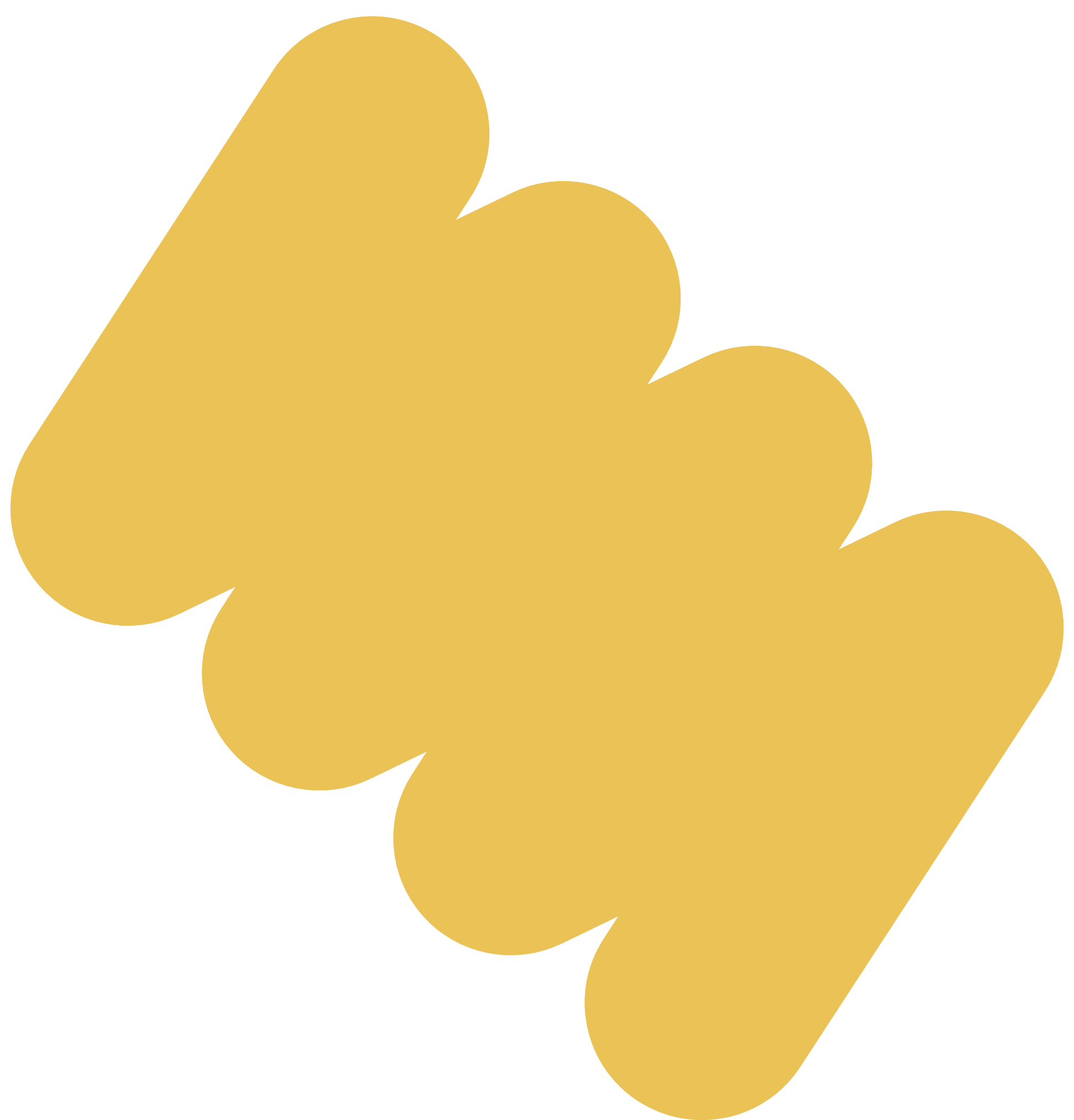 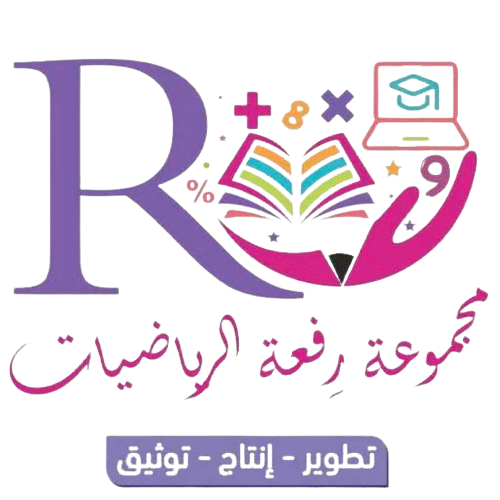 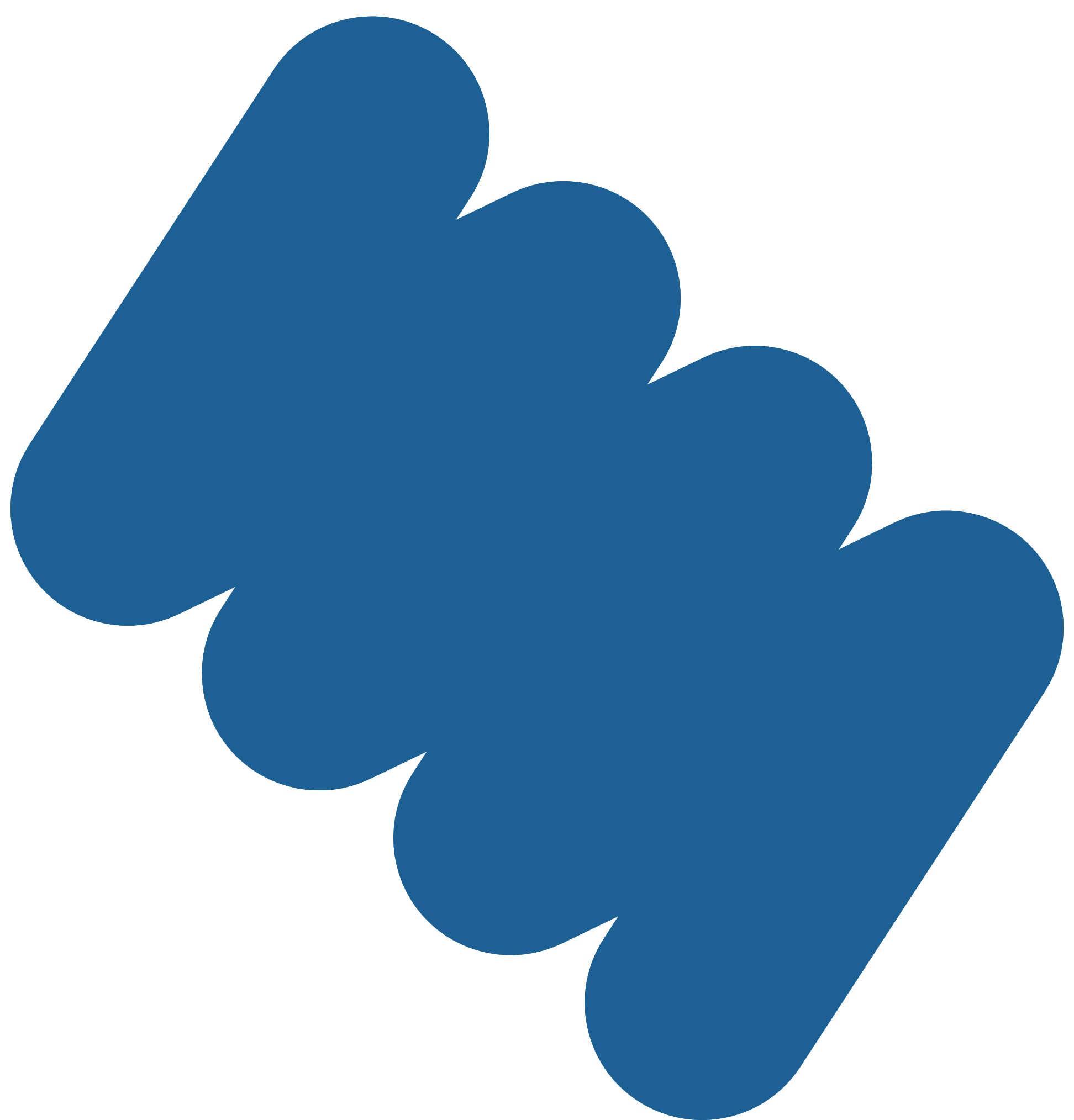 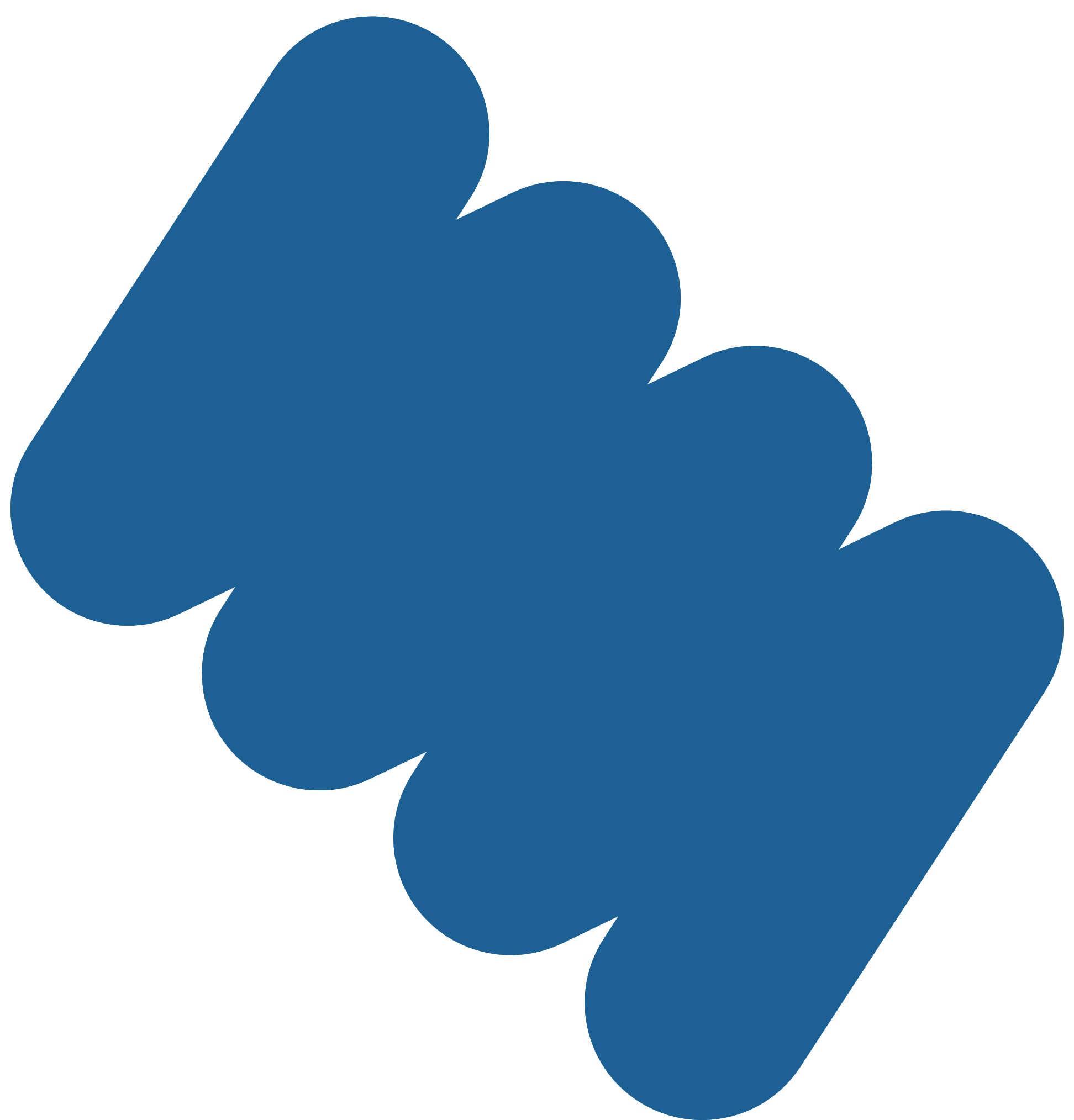 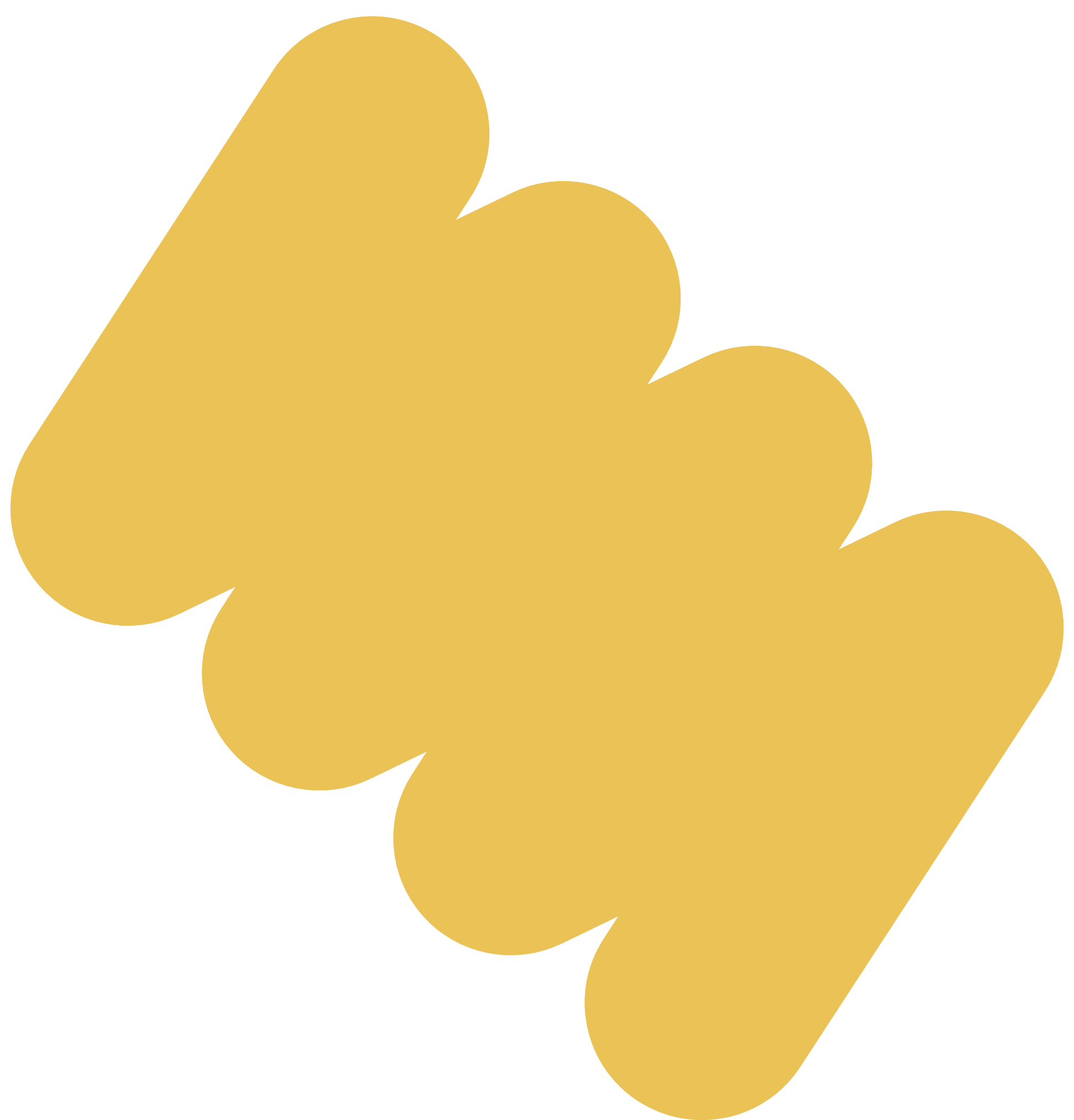 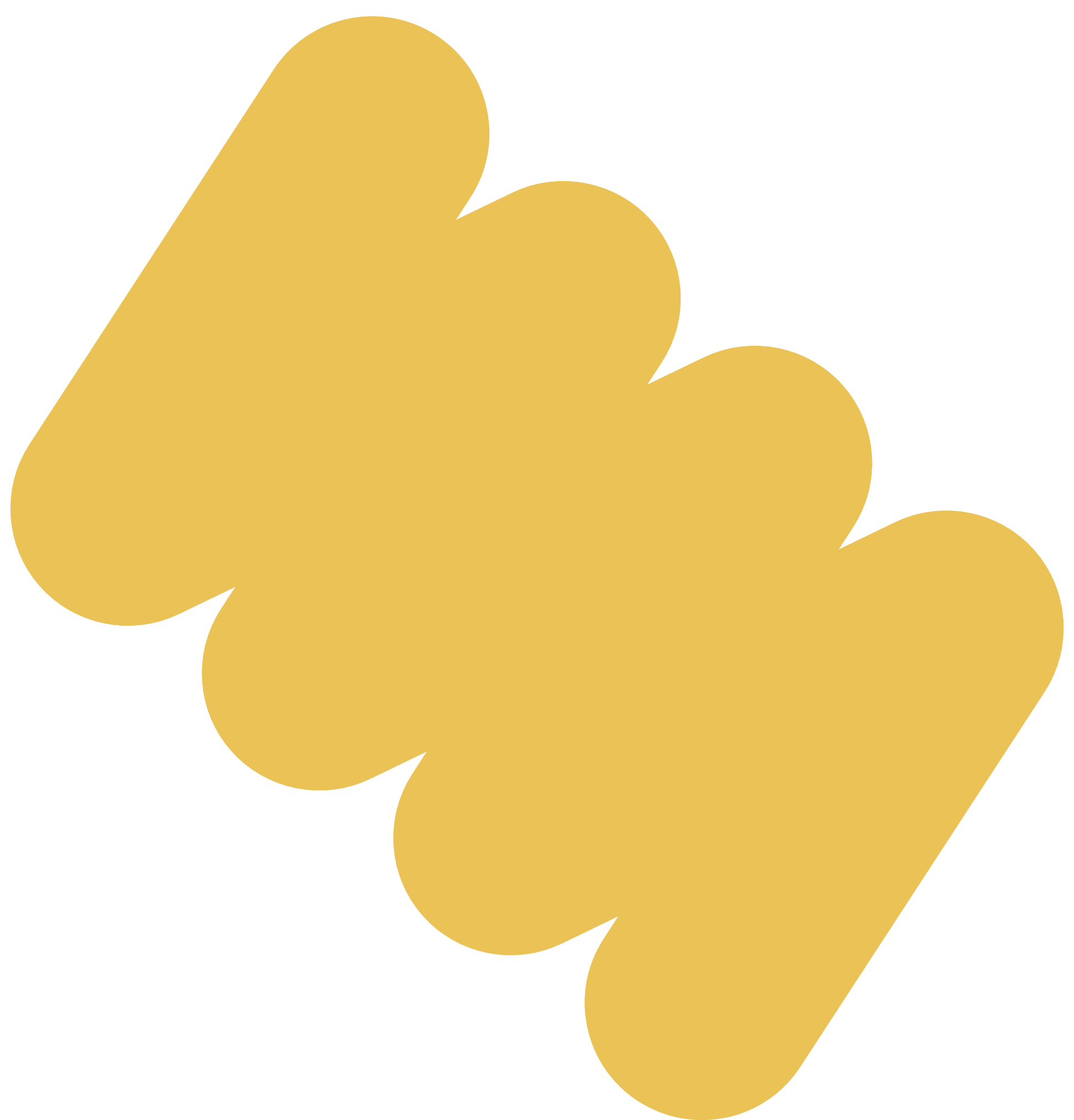 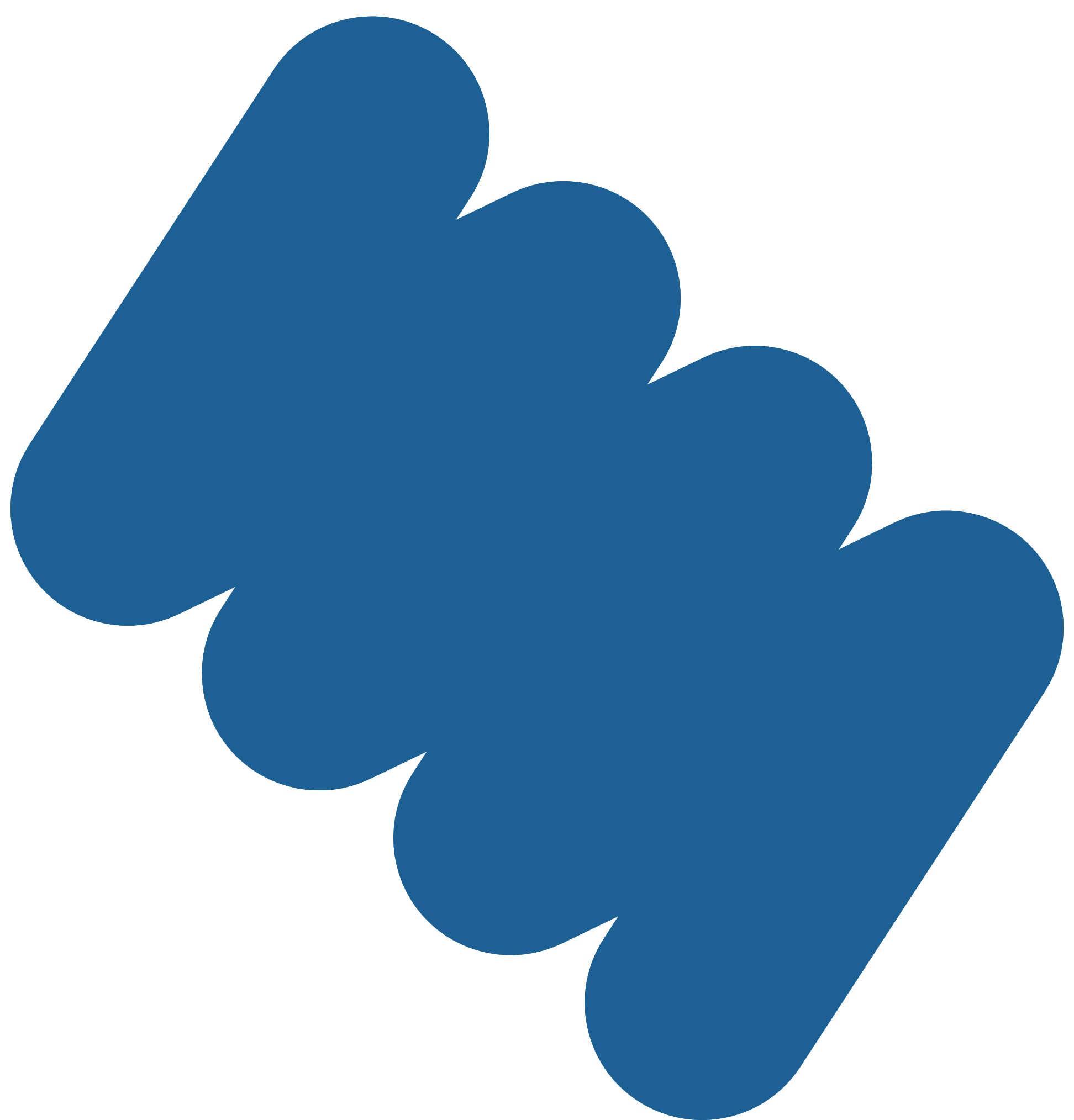 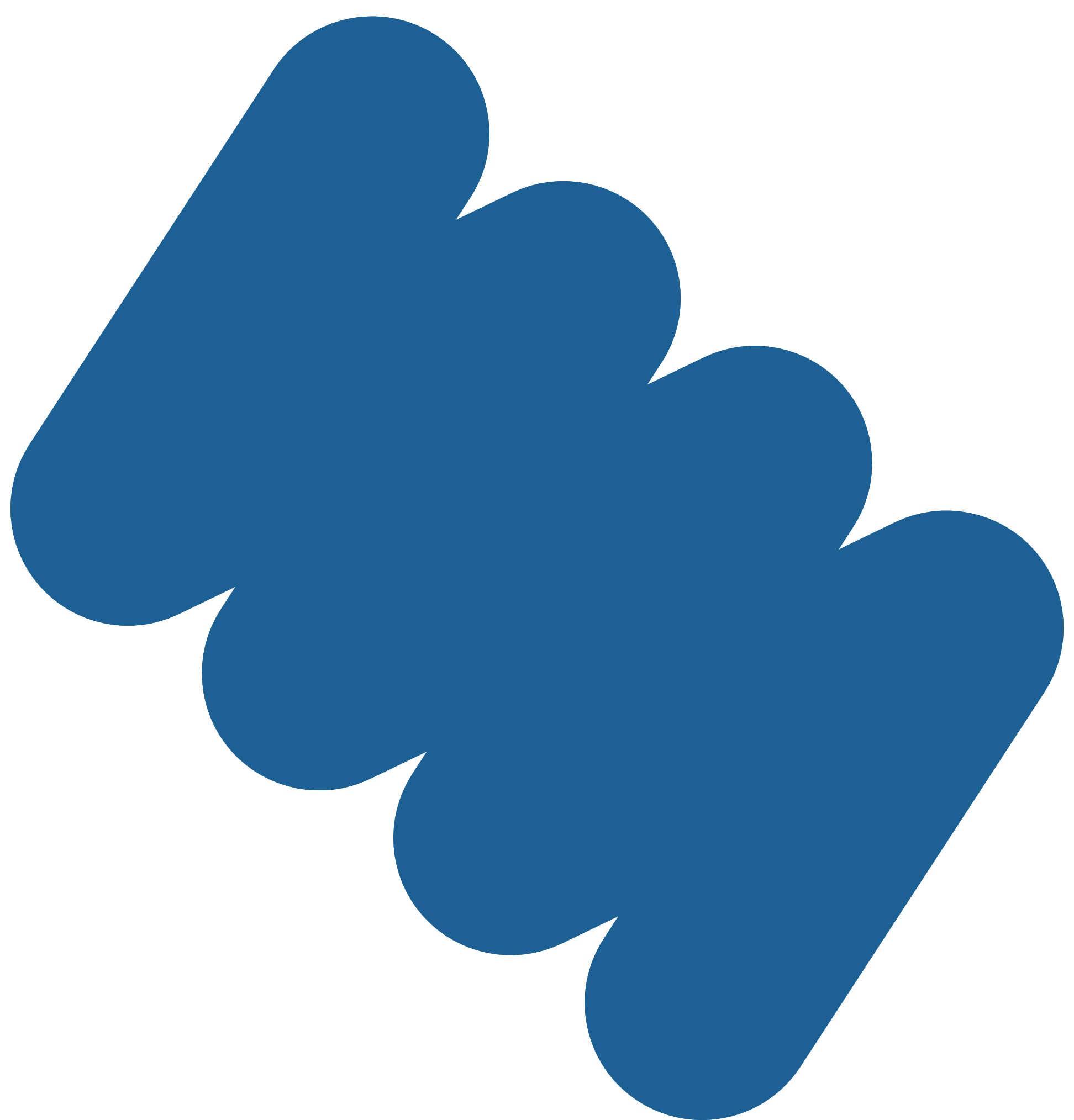 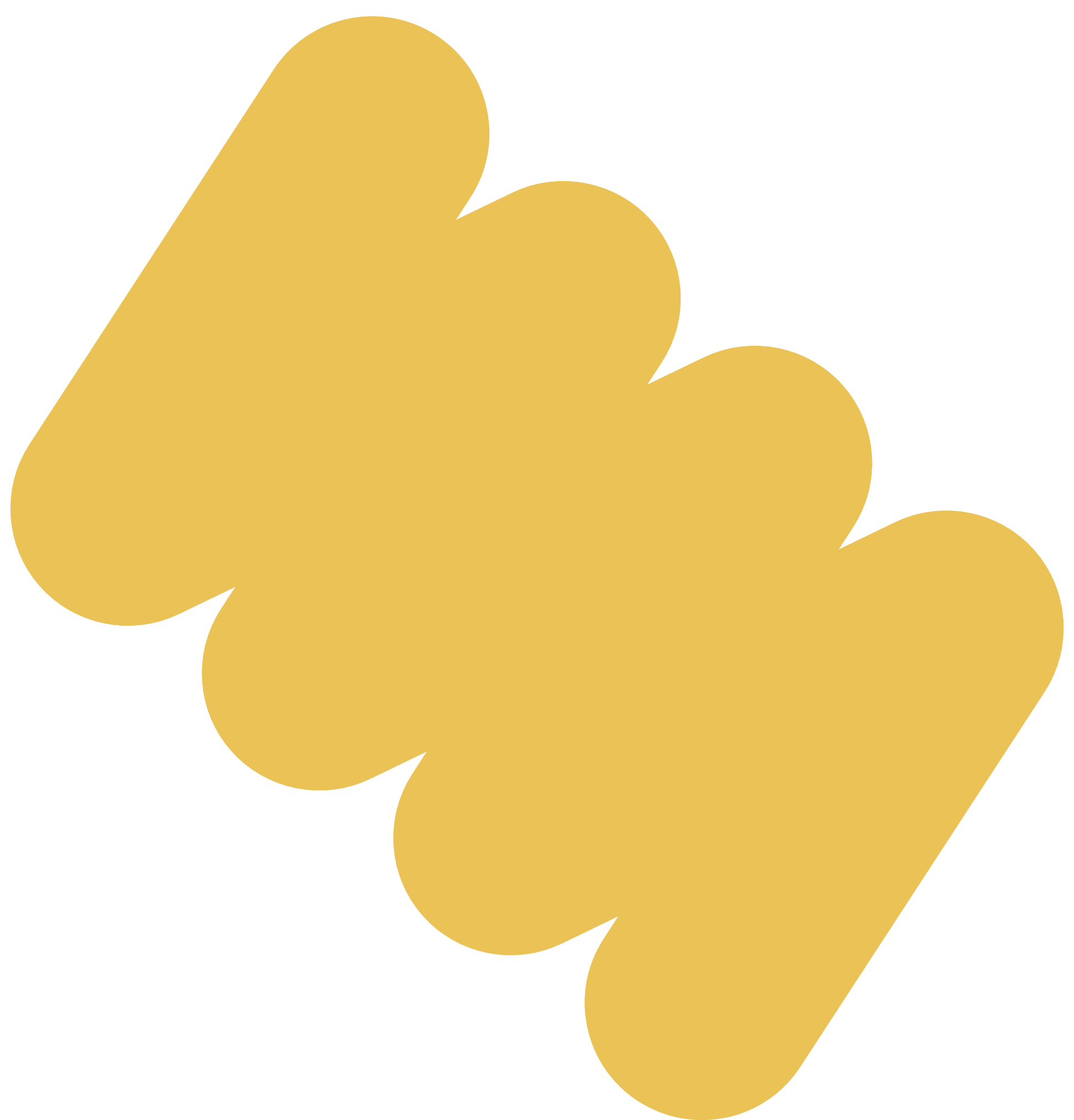 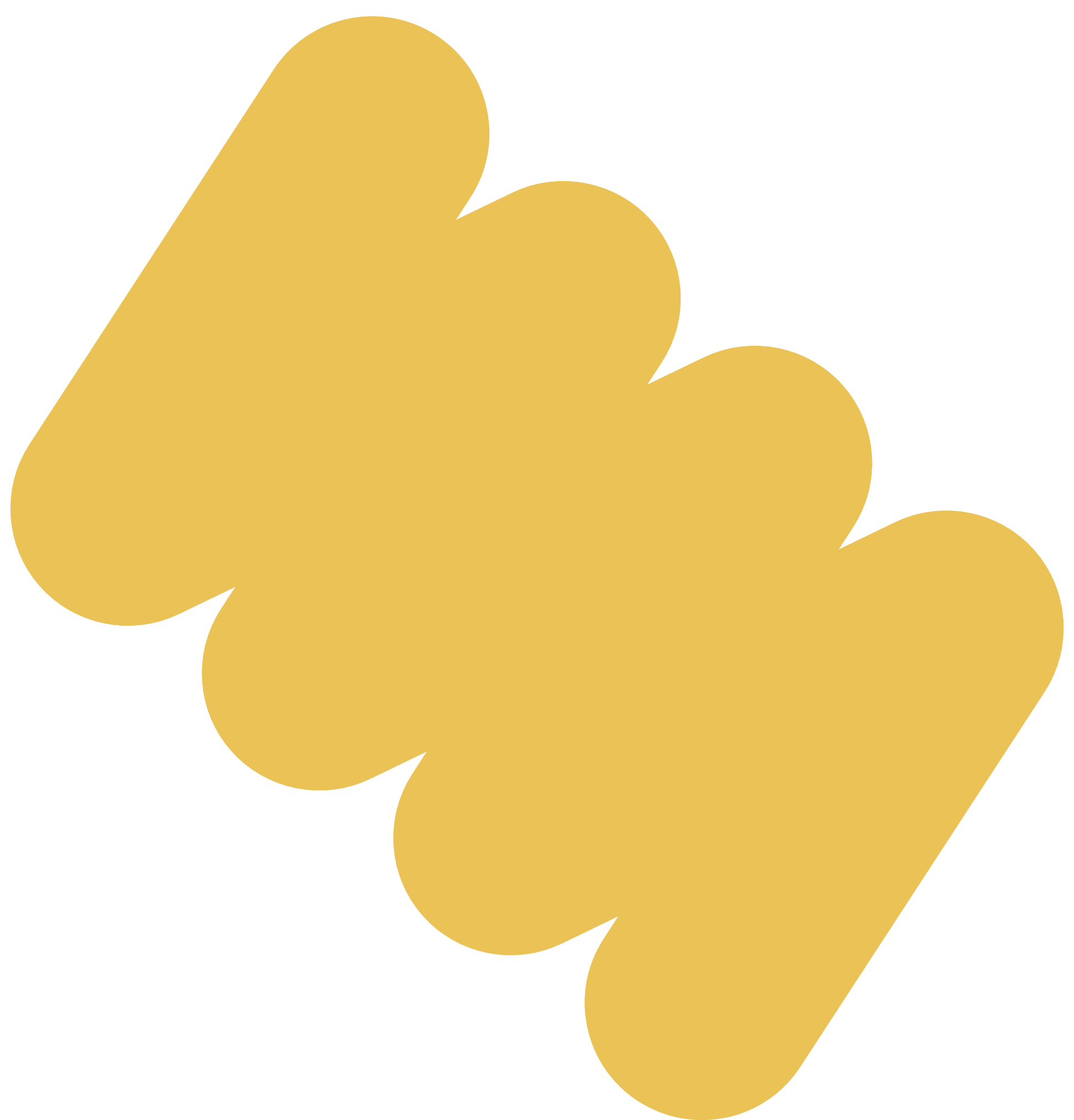 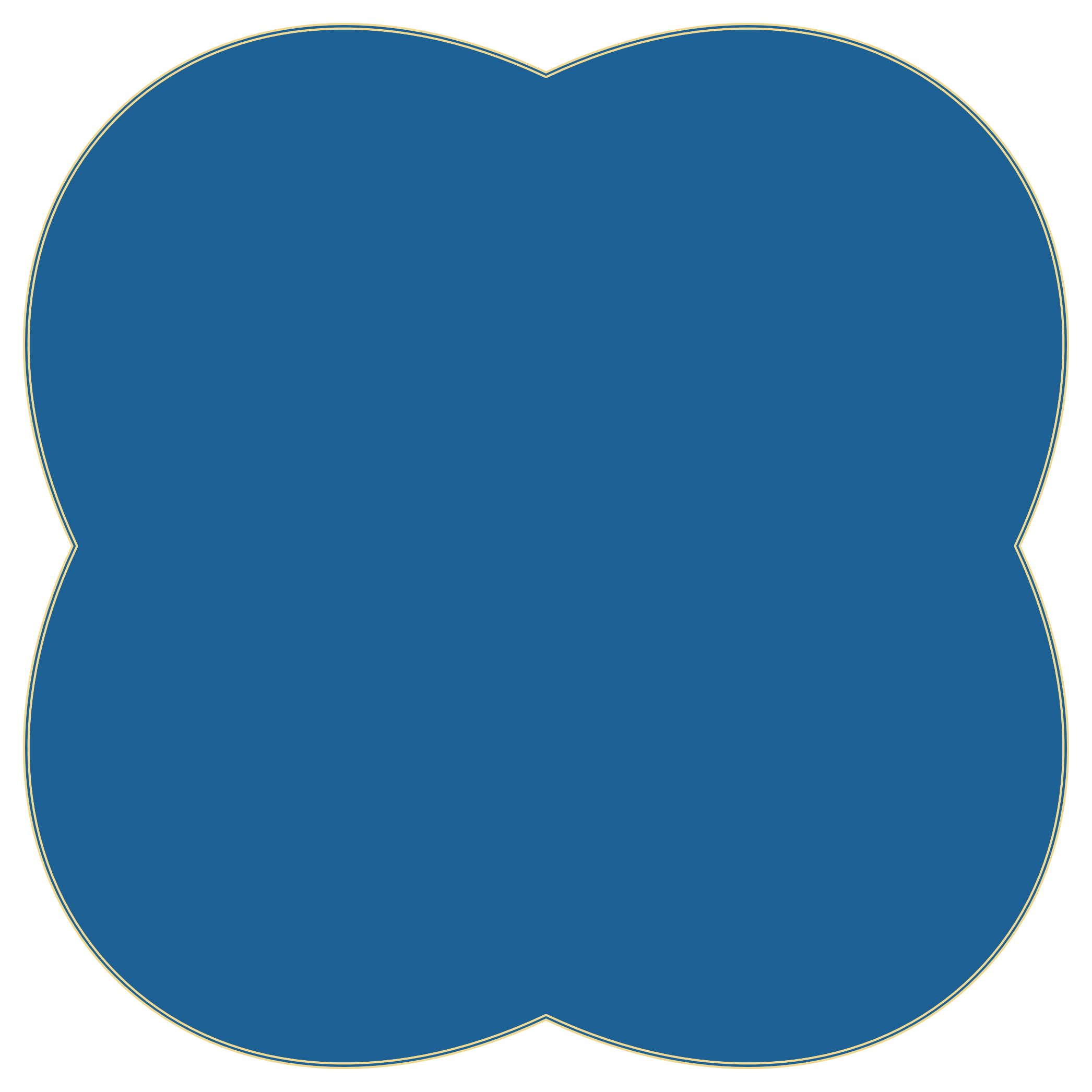 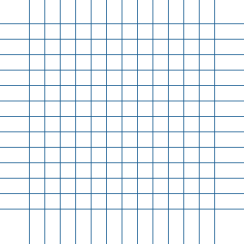 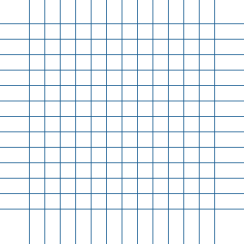 الاختبارات الدولية
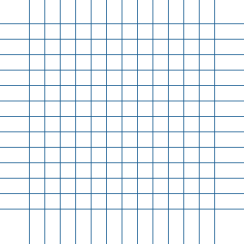 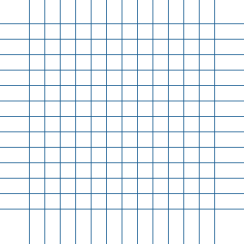 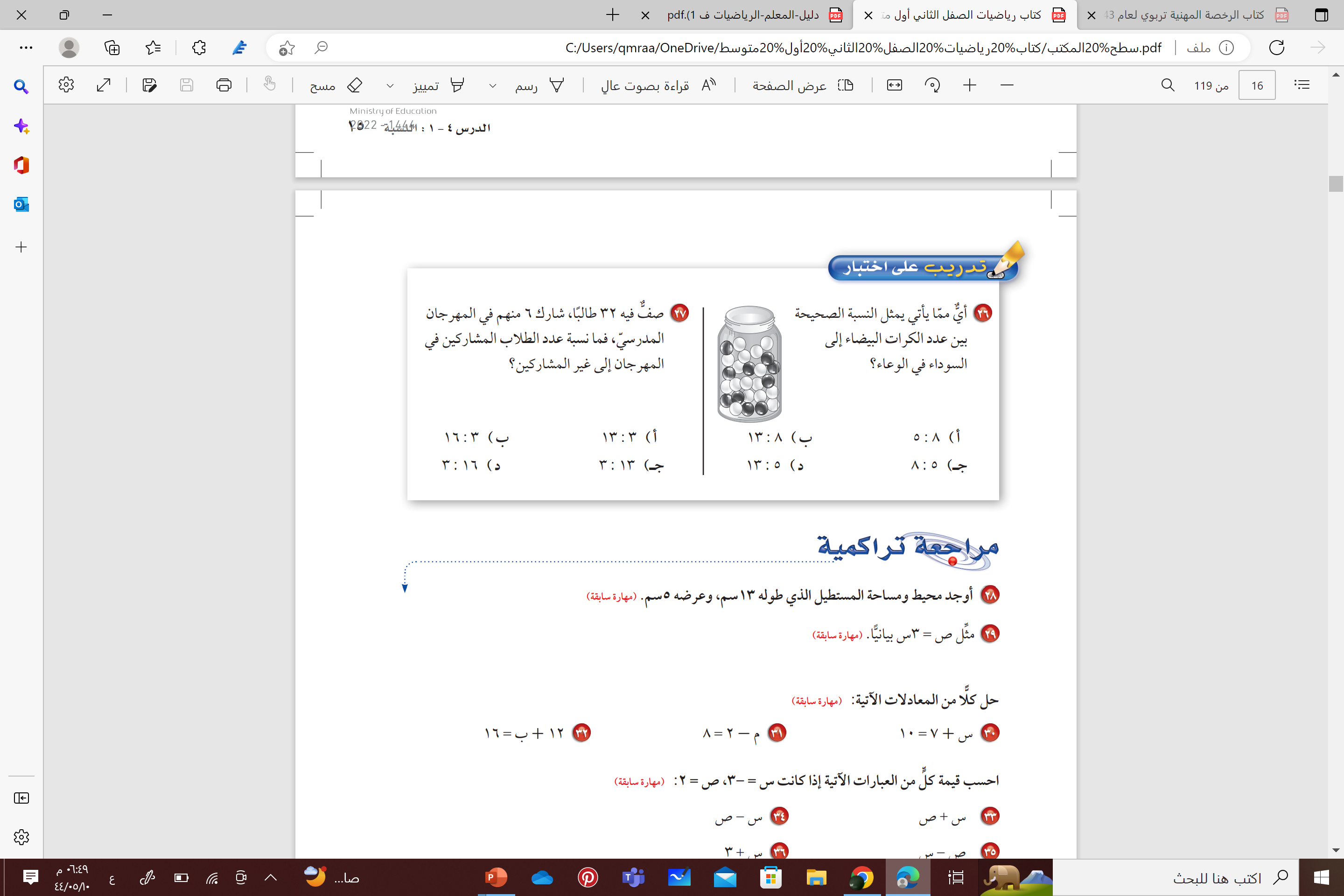 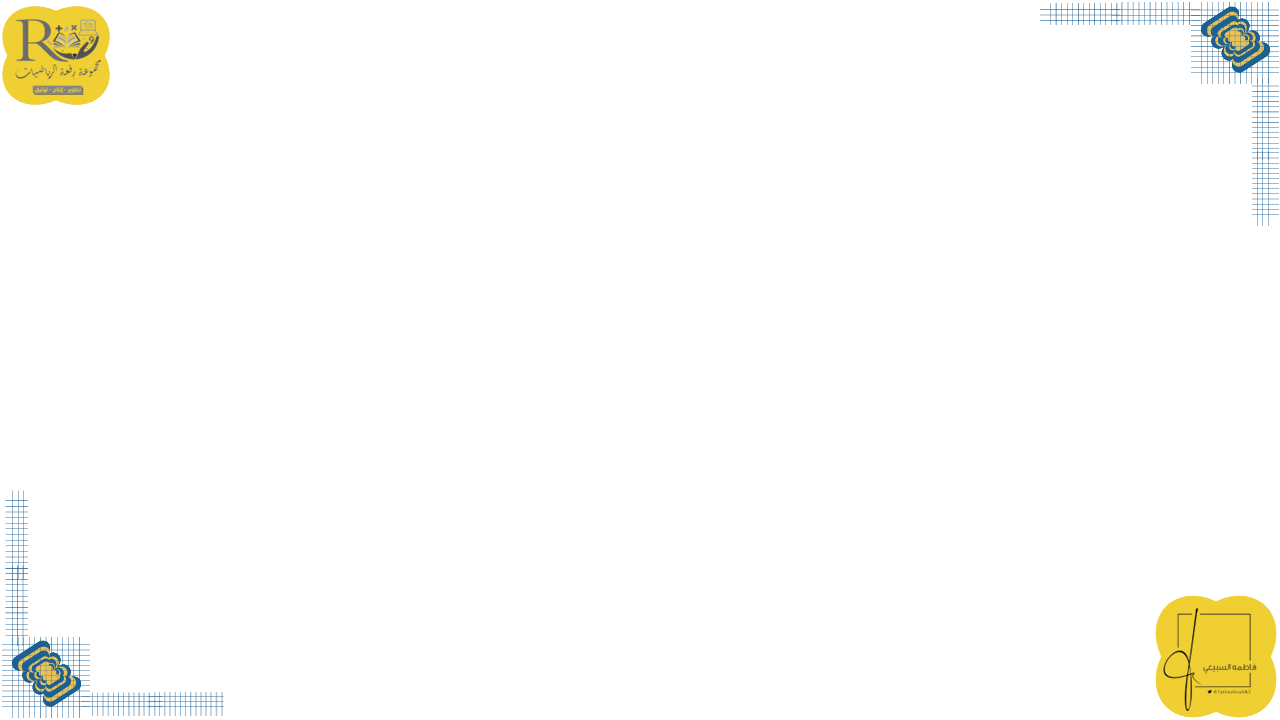 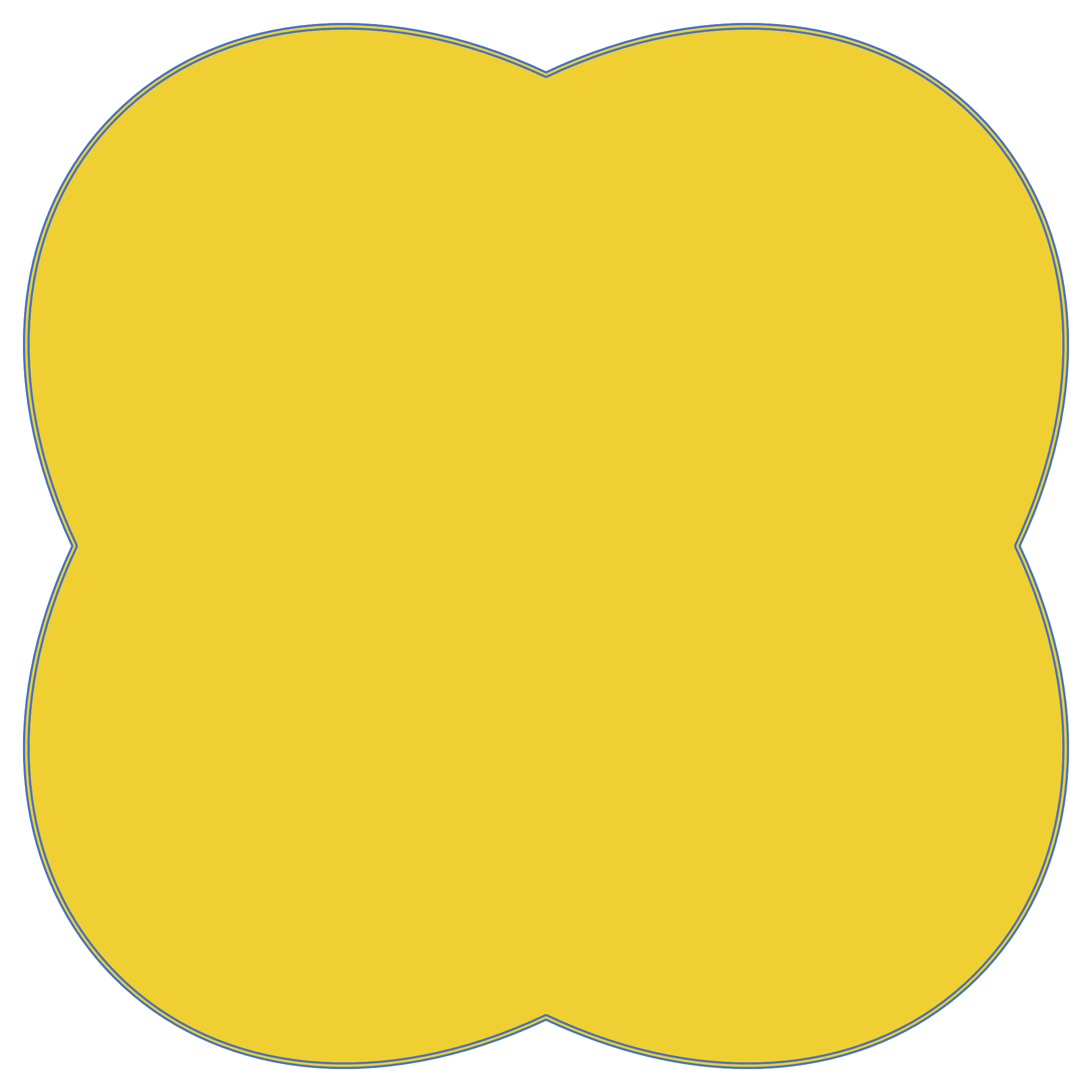 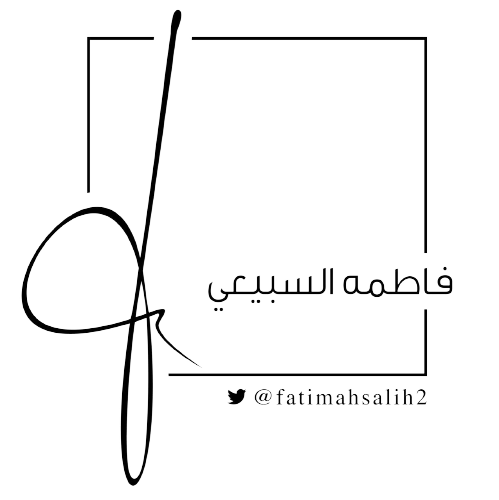 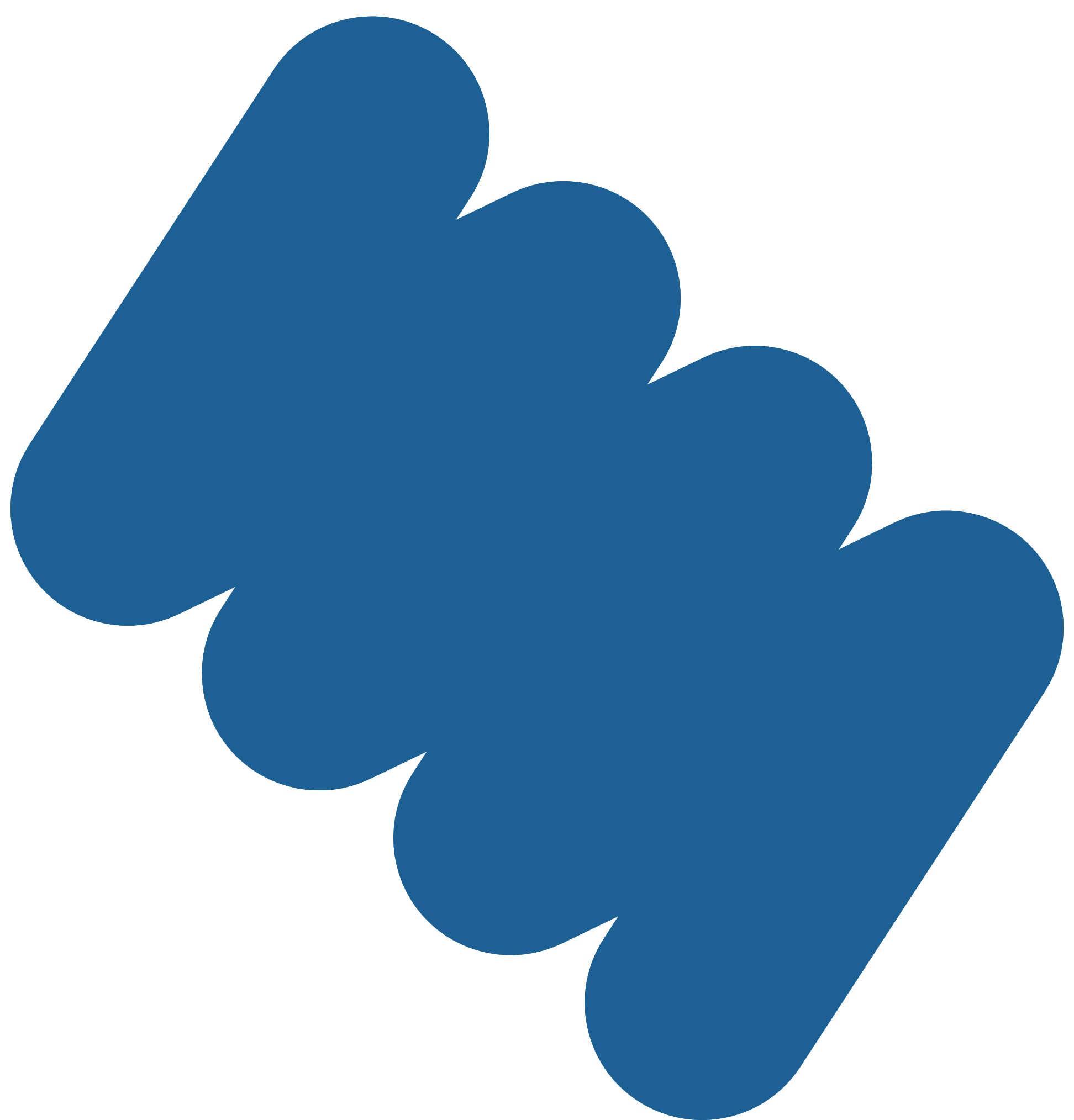 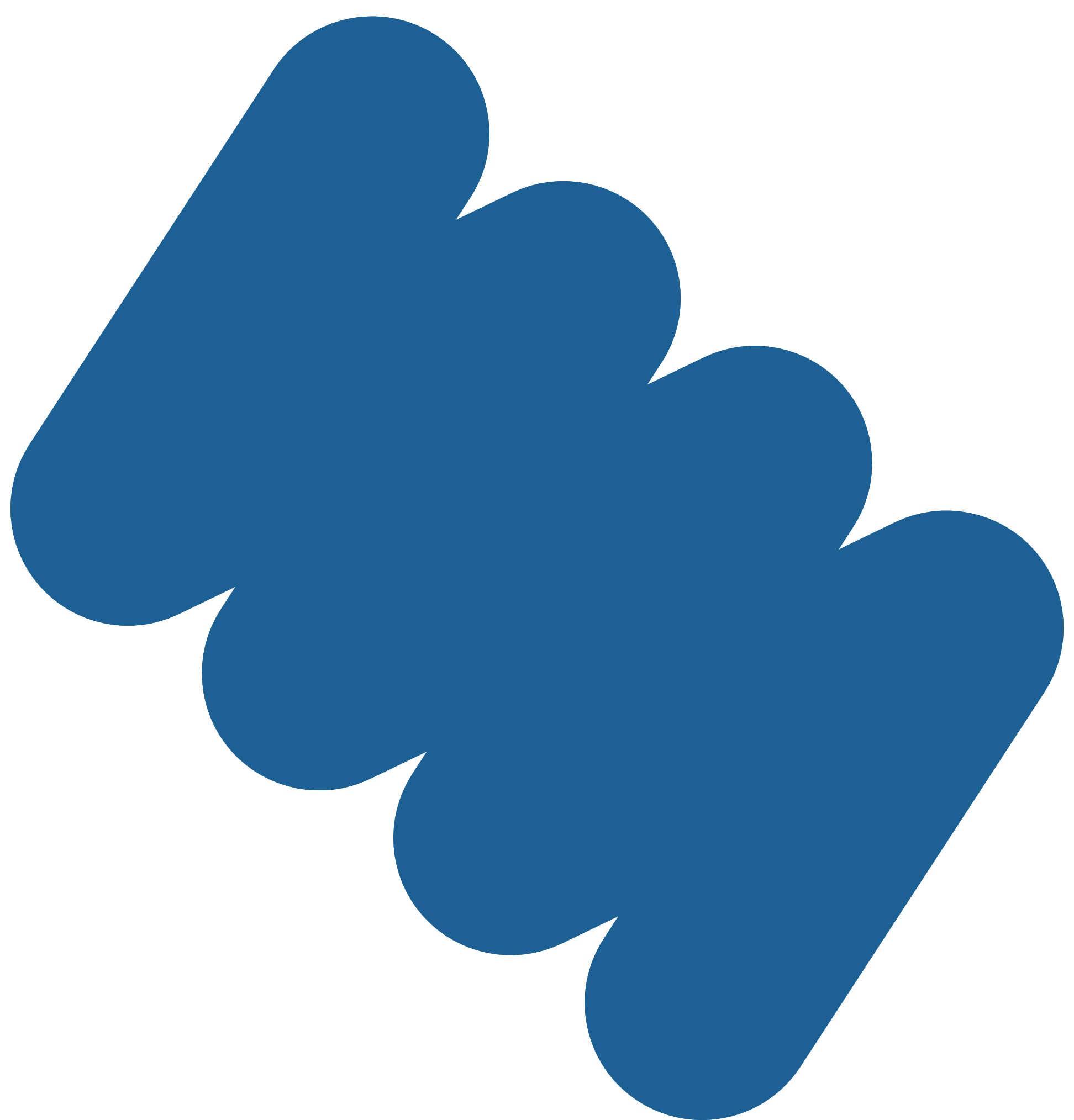 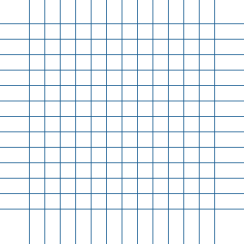 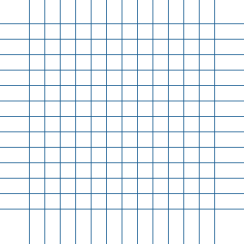 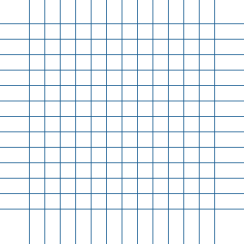 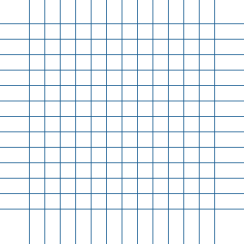 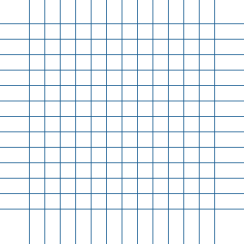 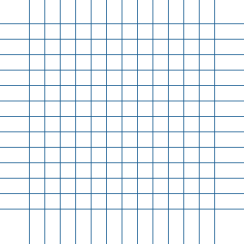 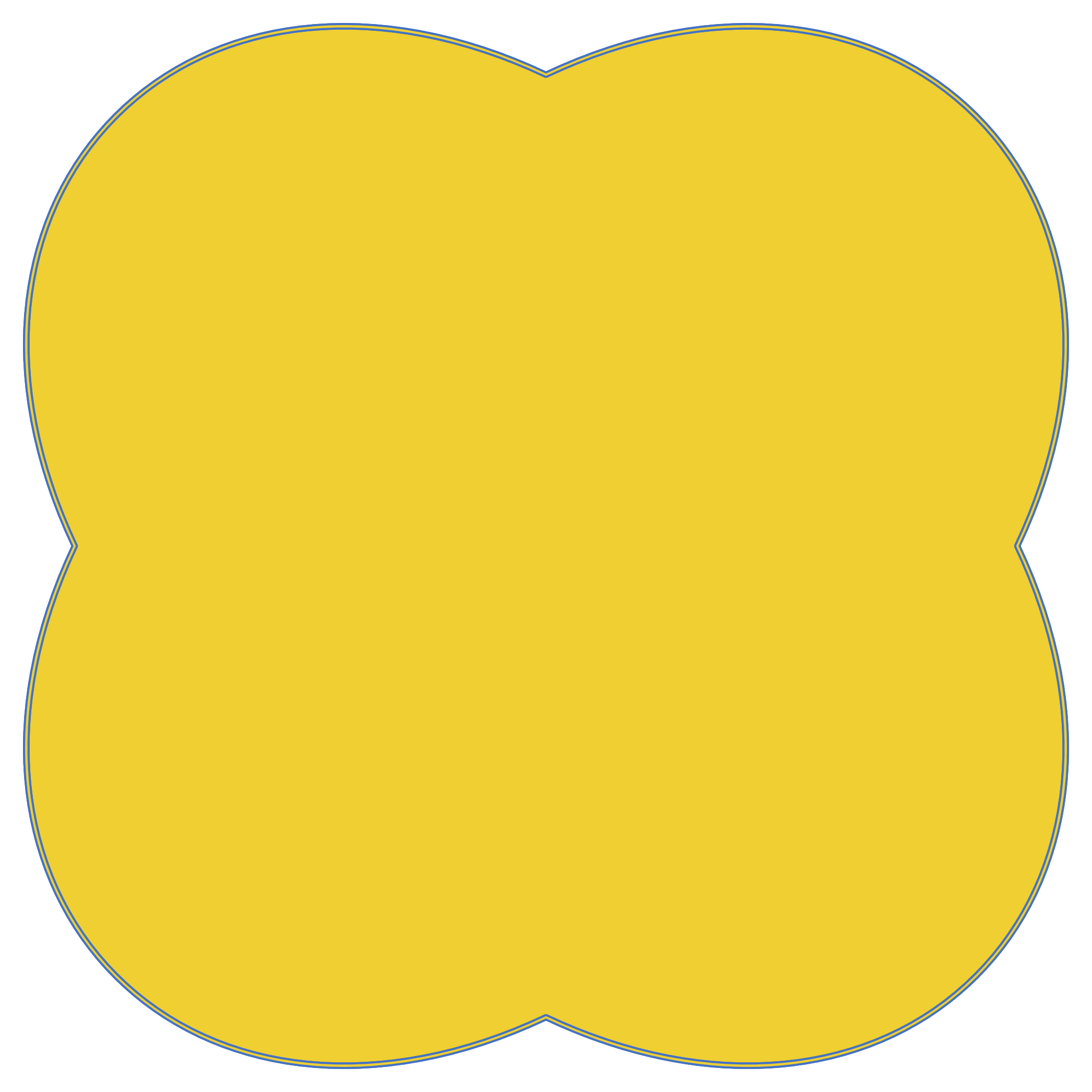 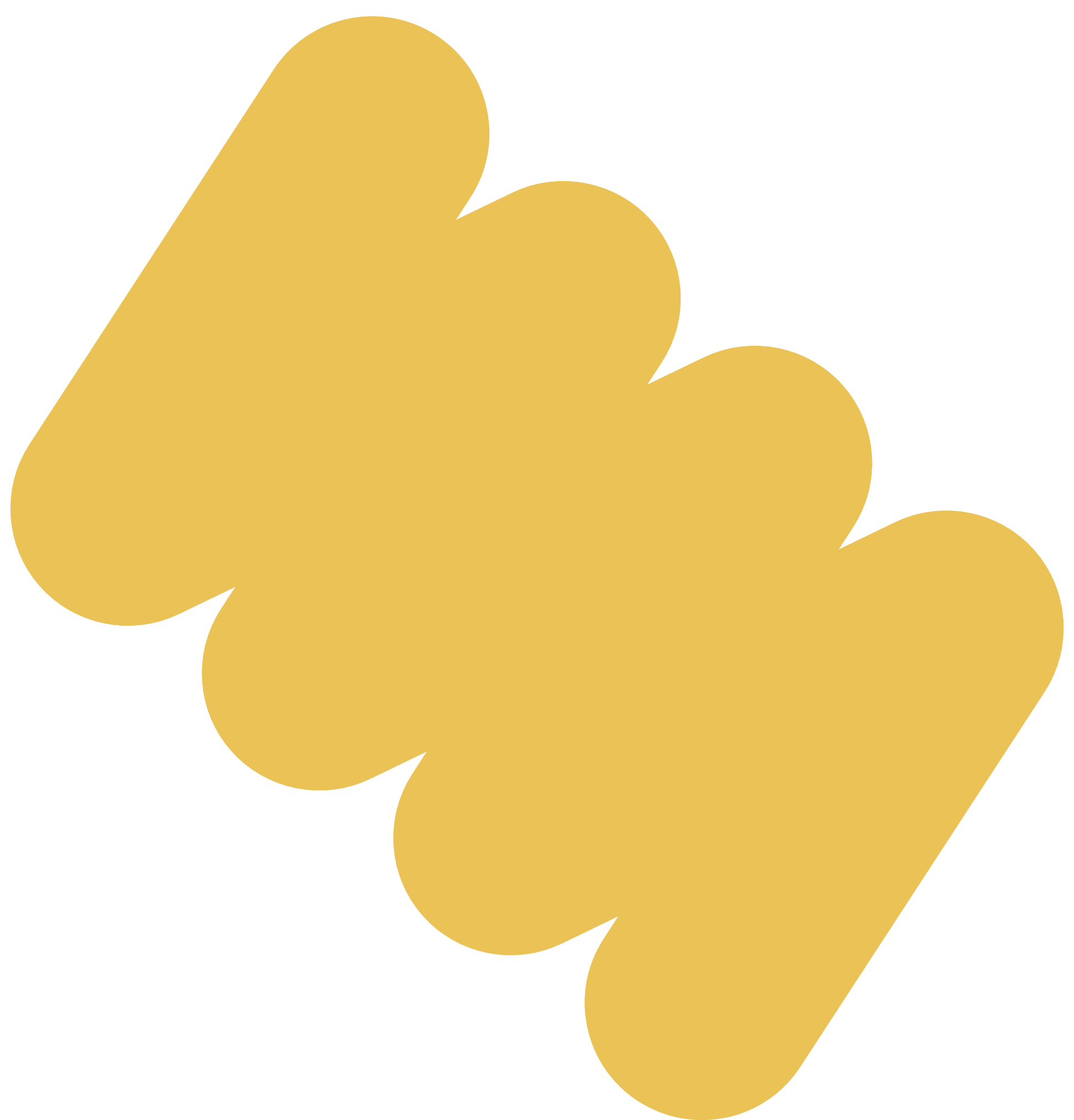 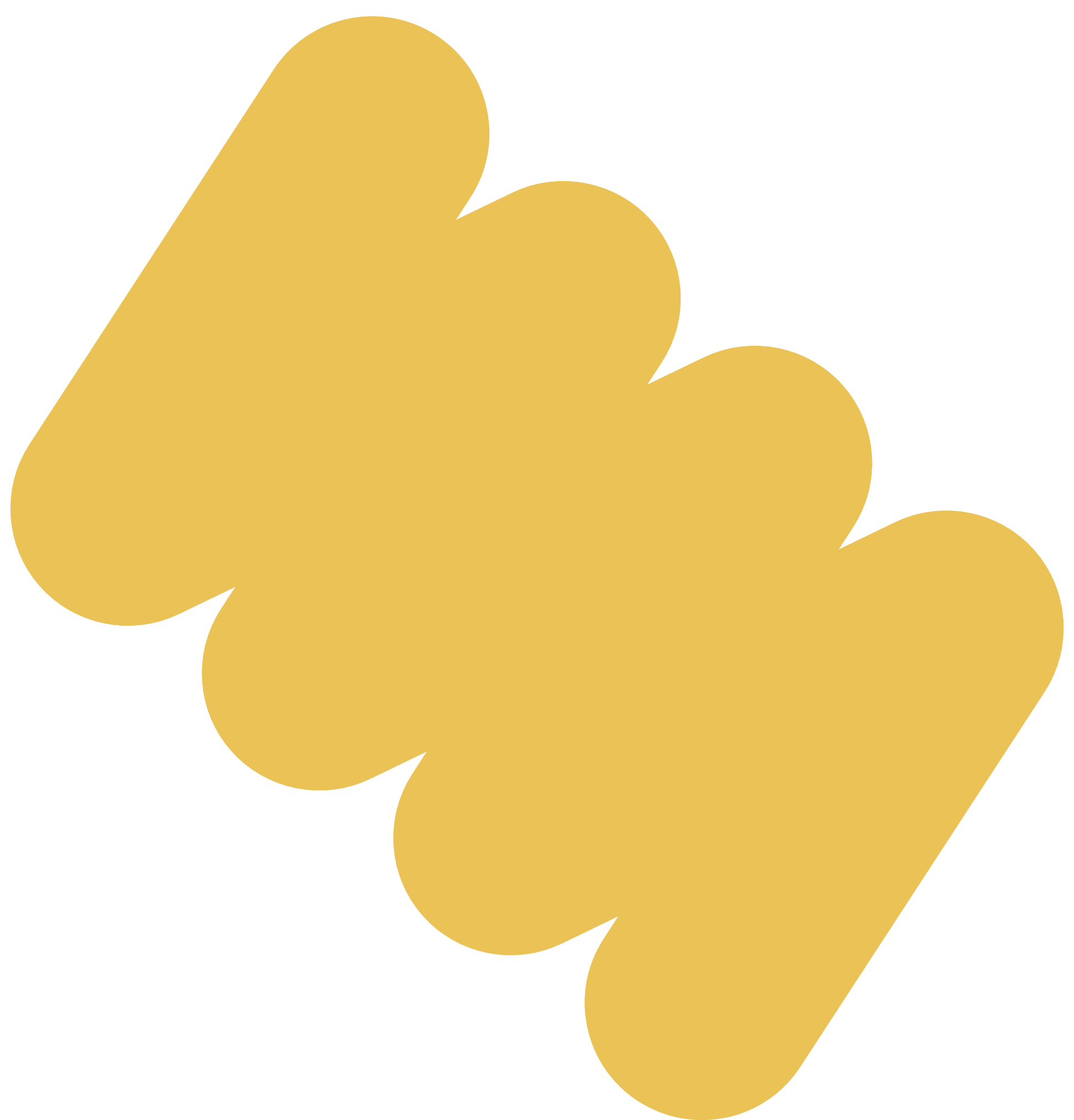 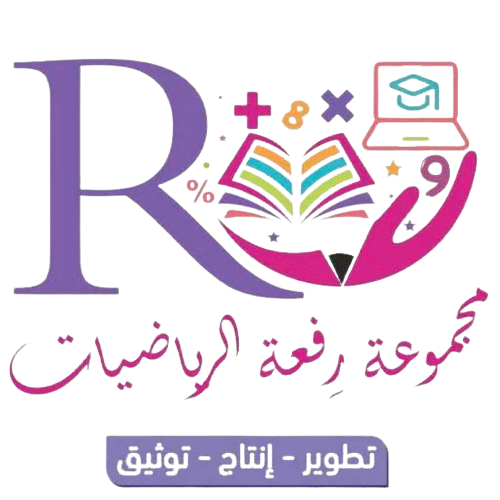 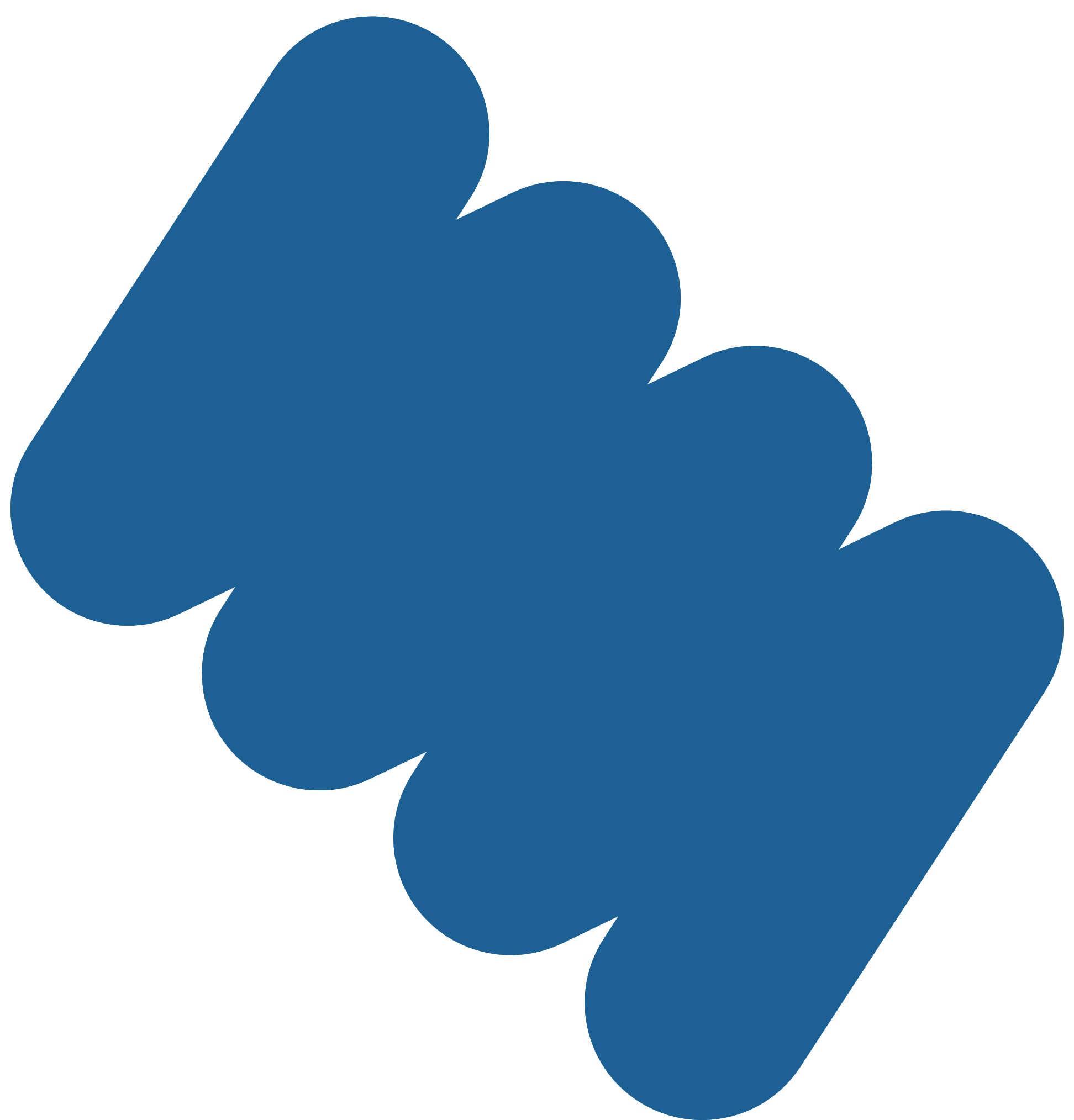 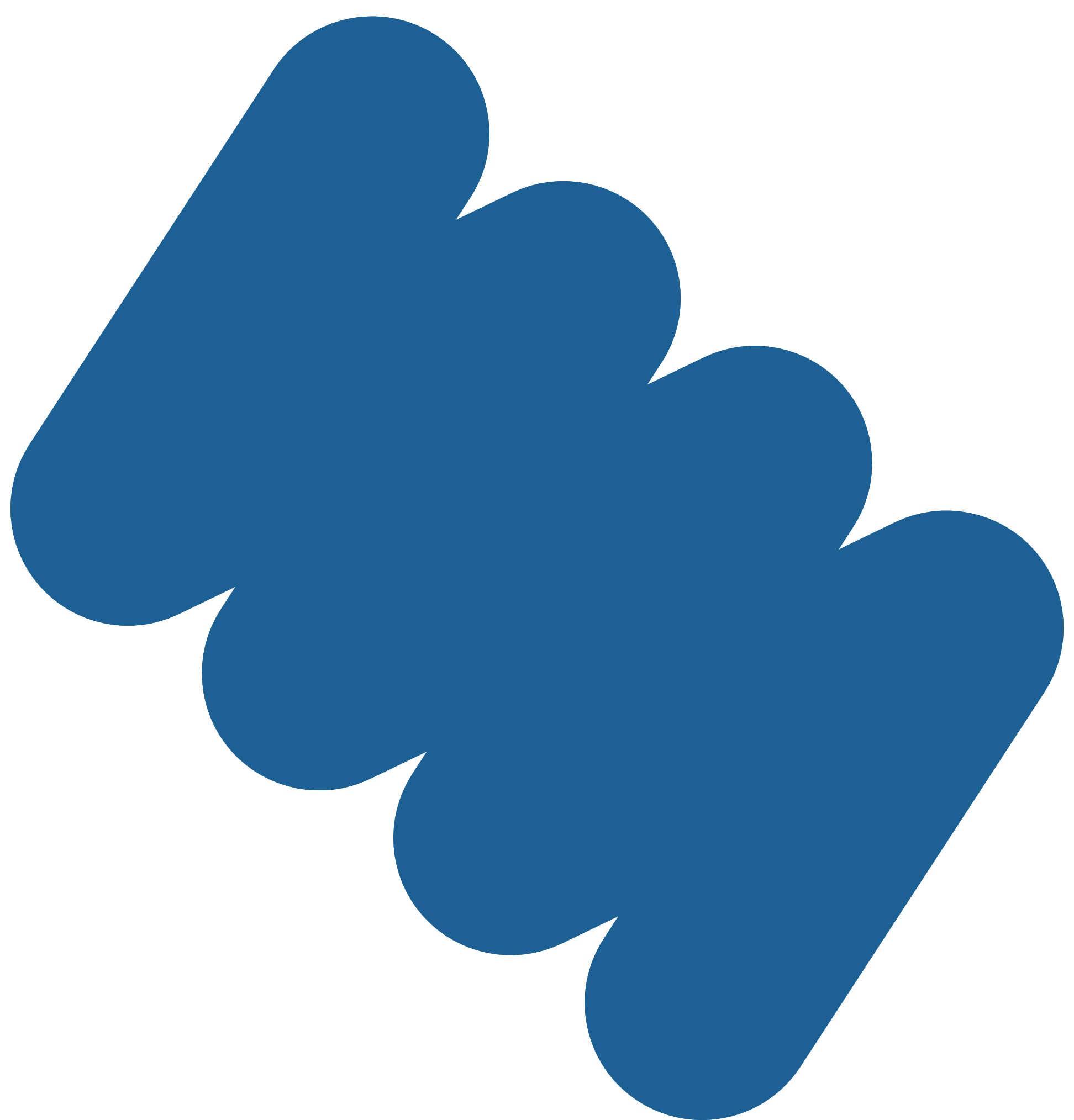 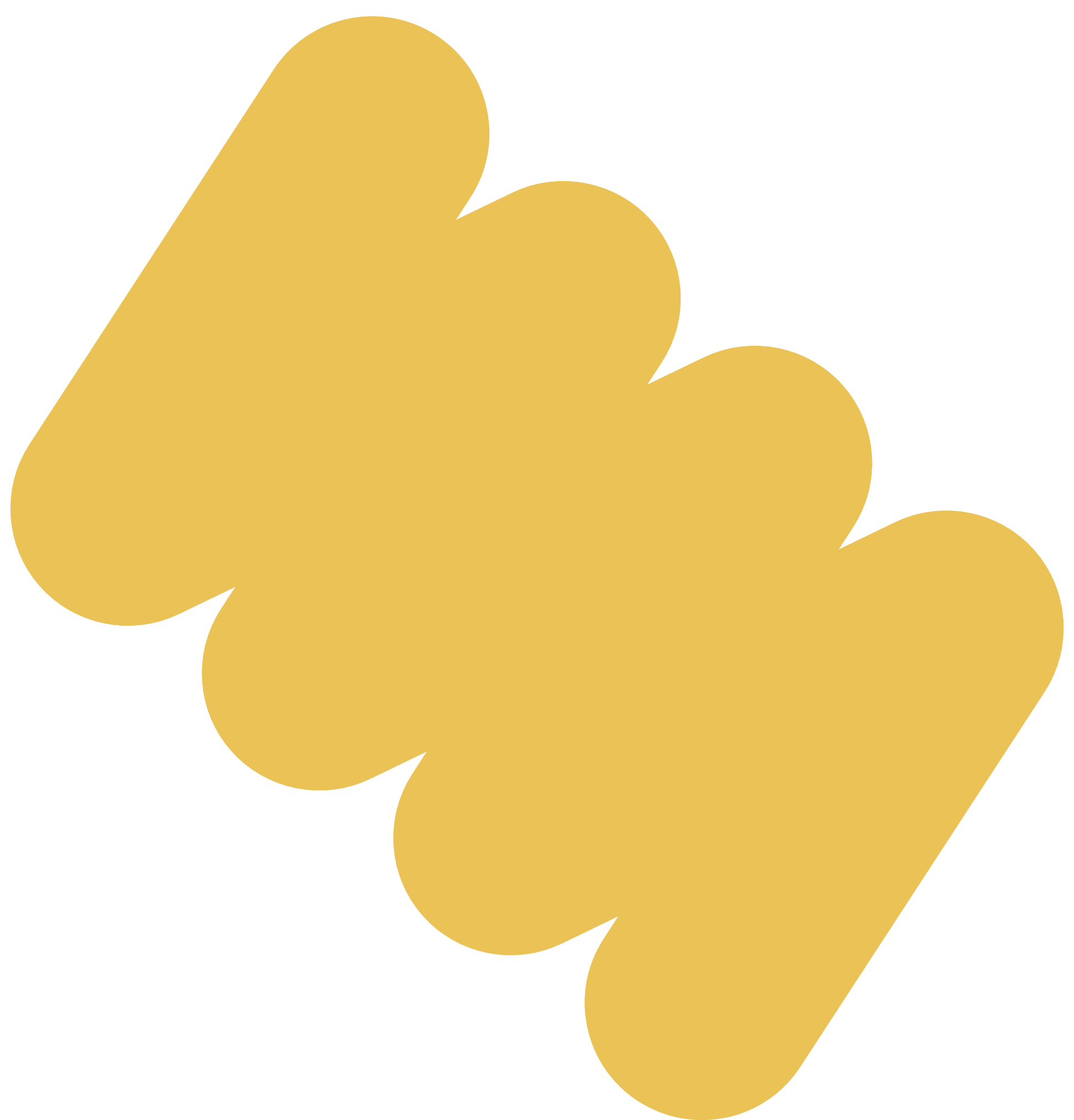 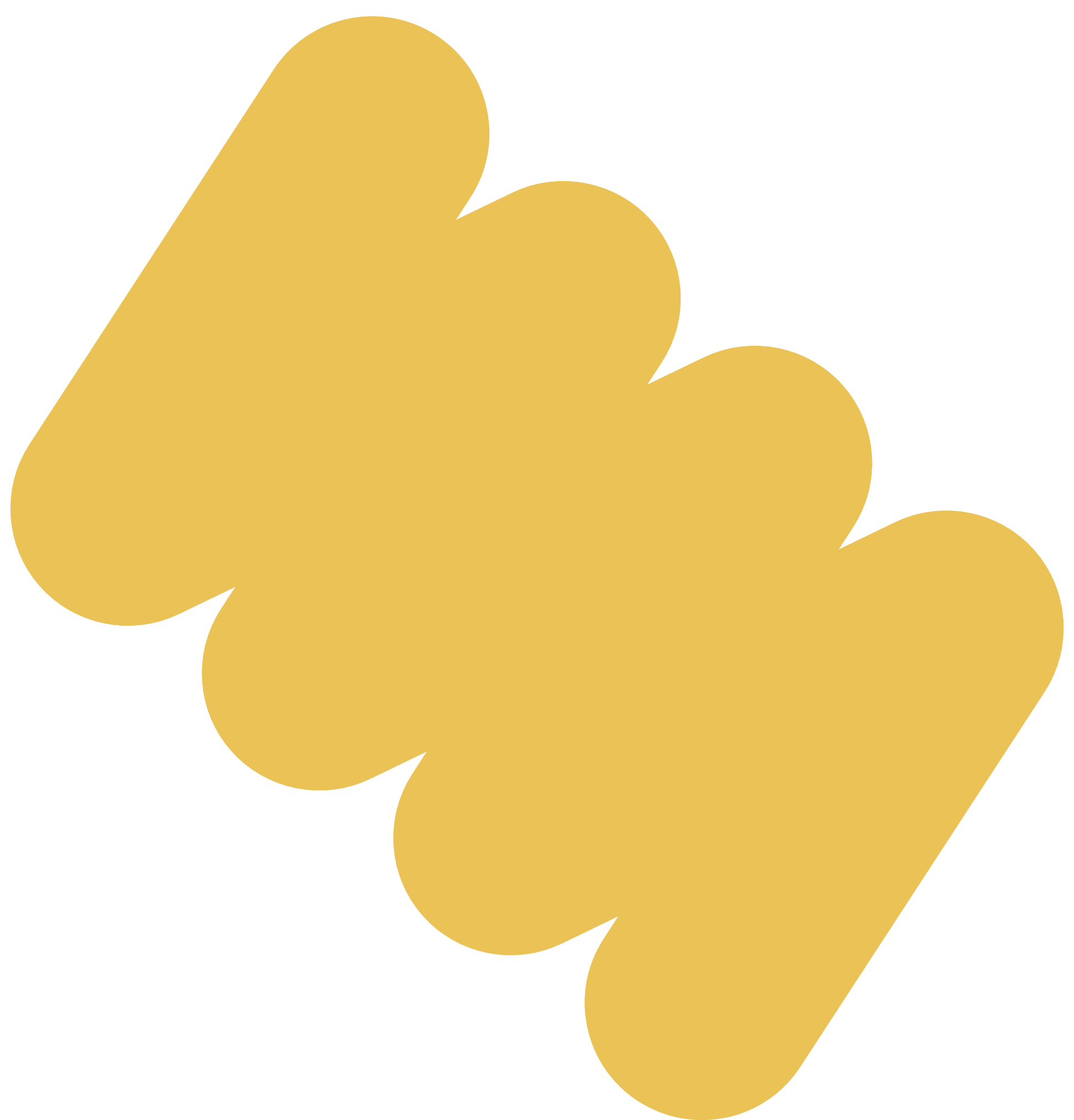 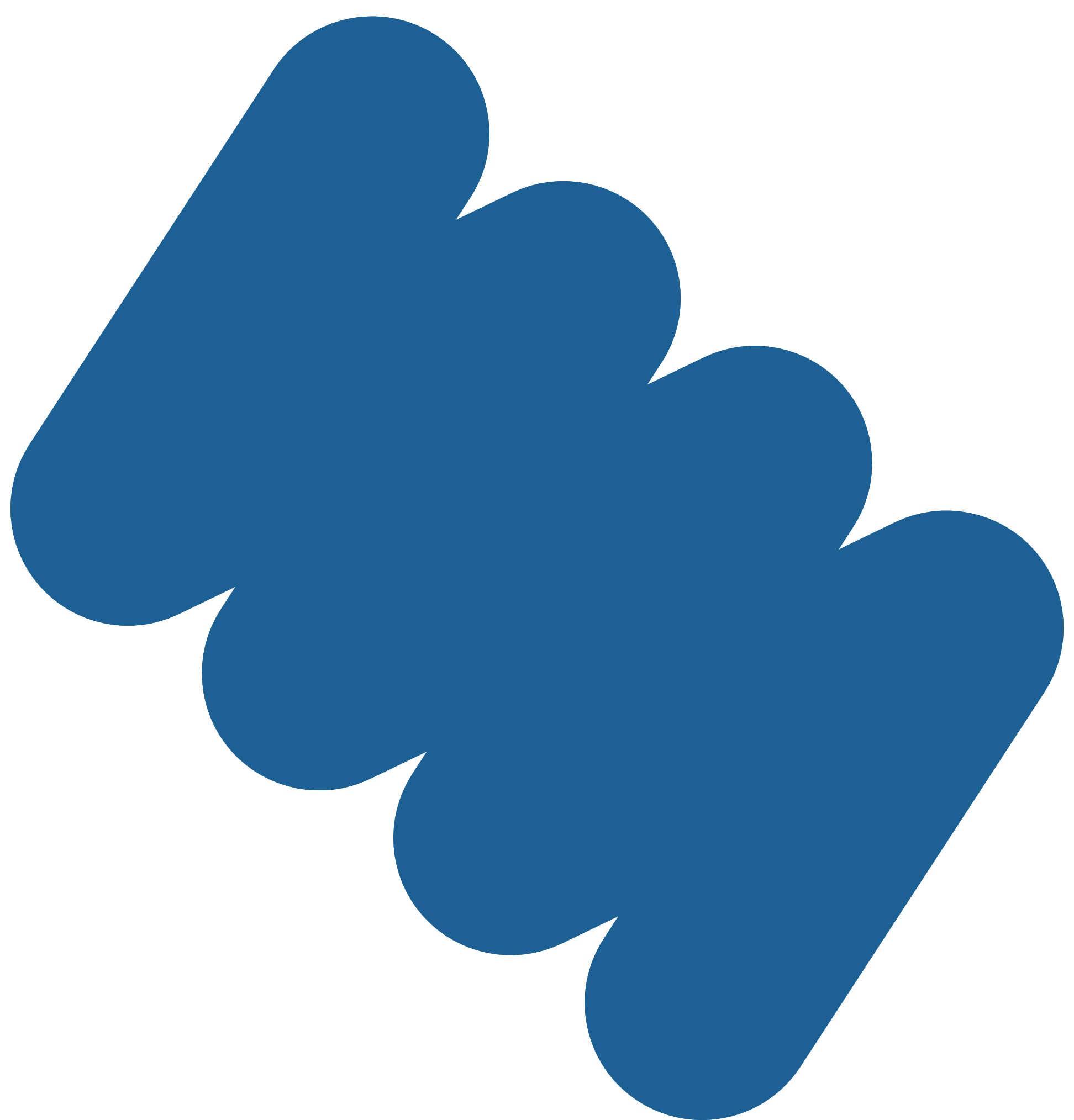 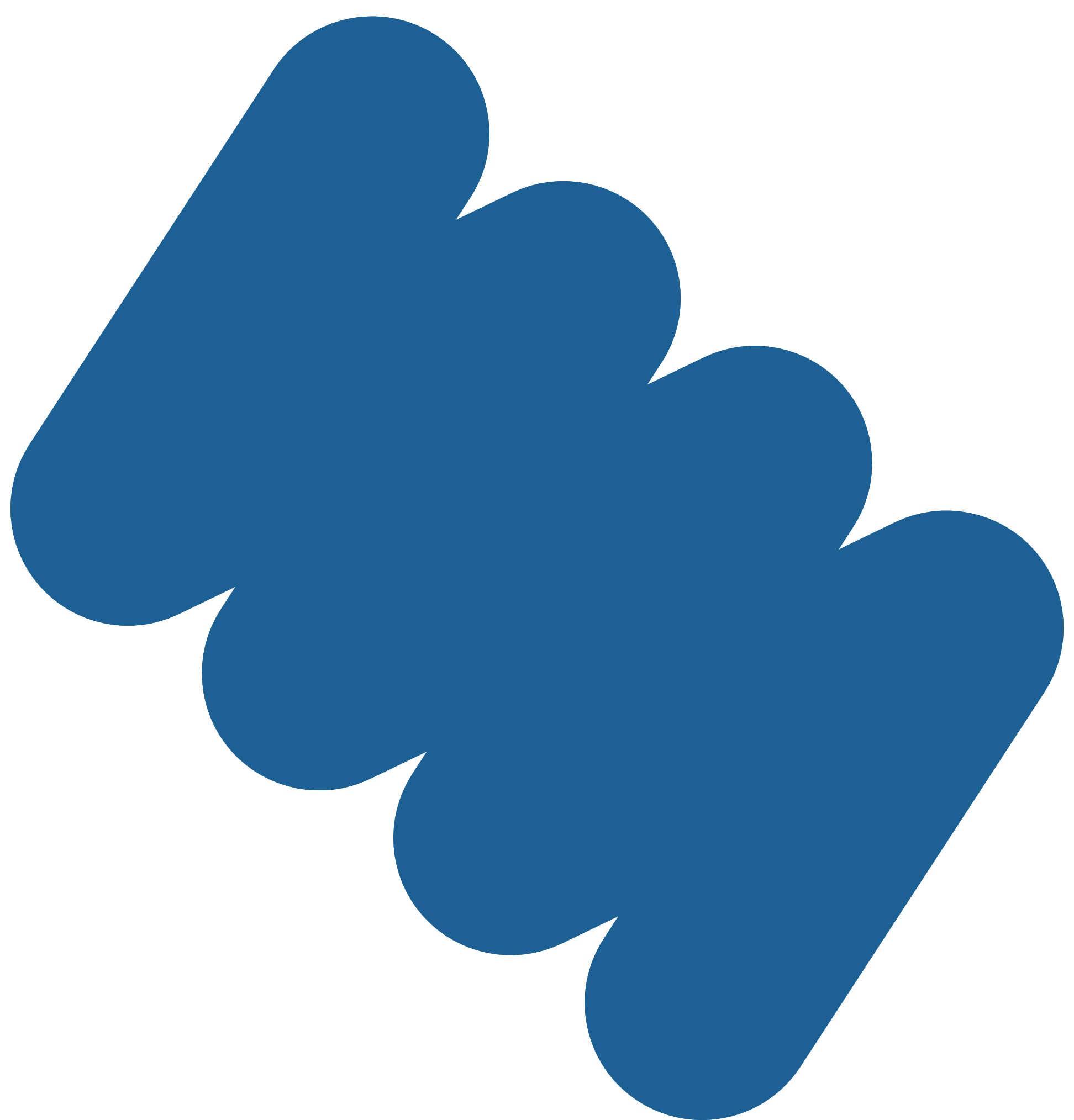 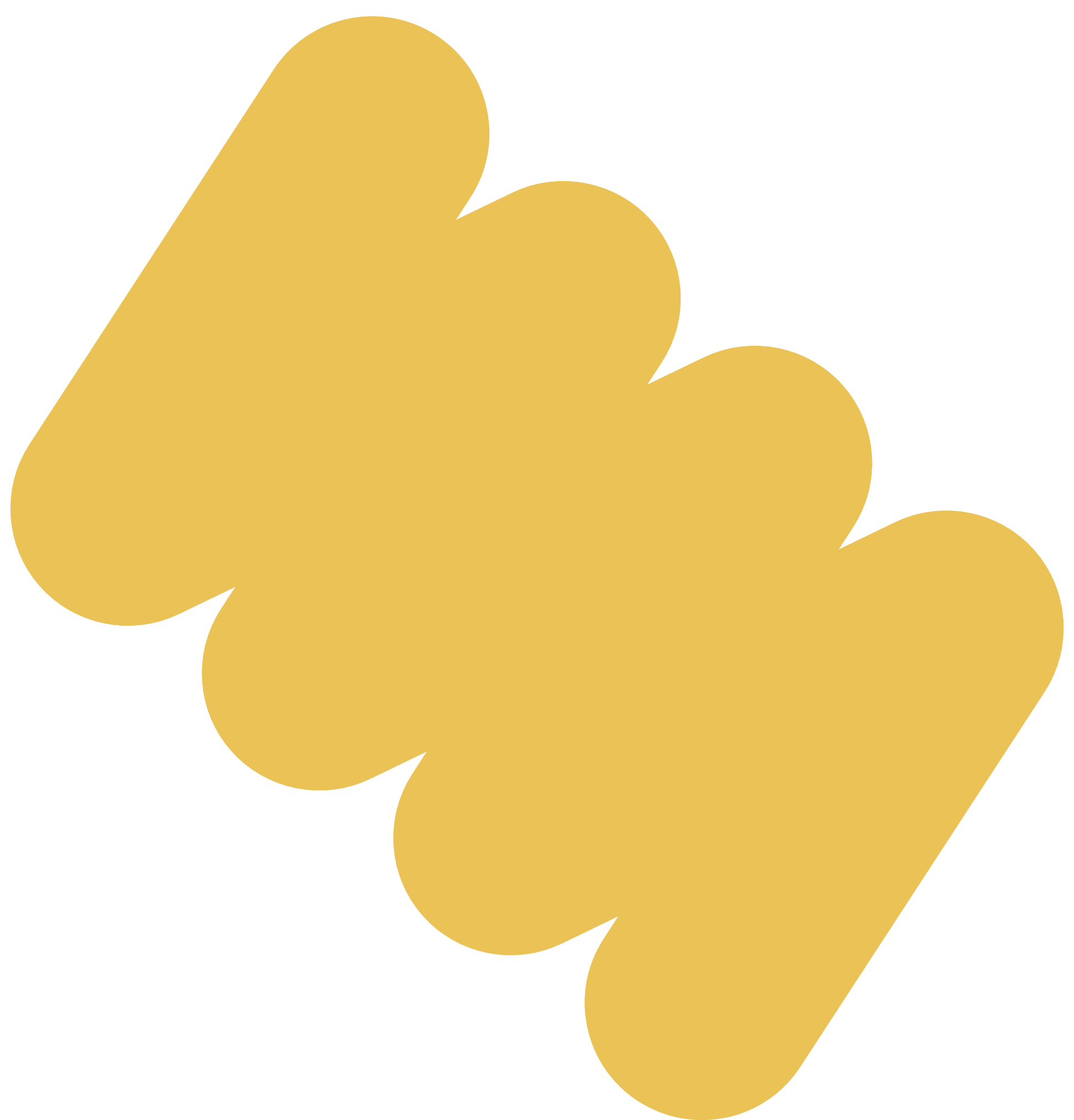 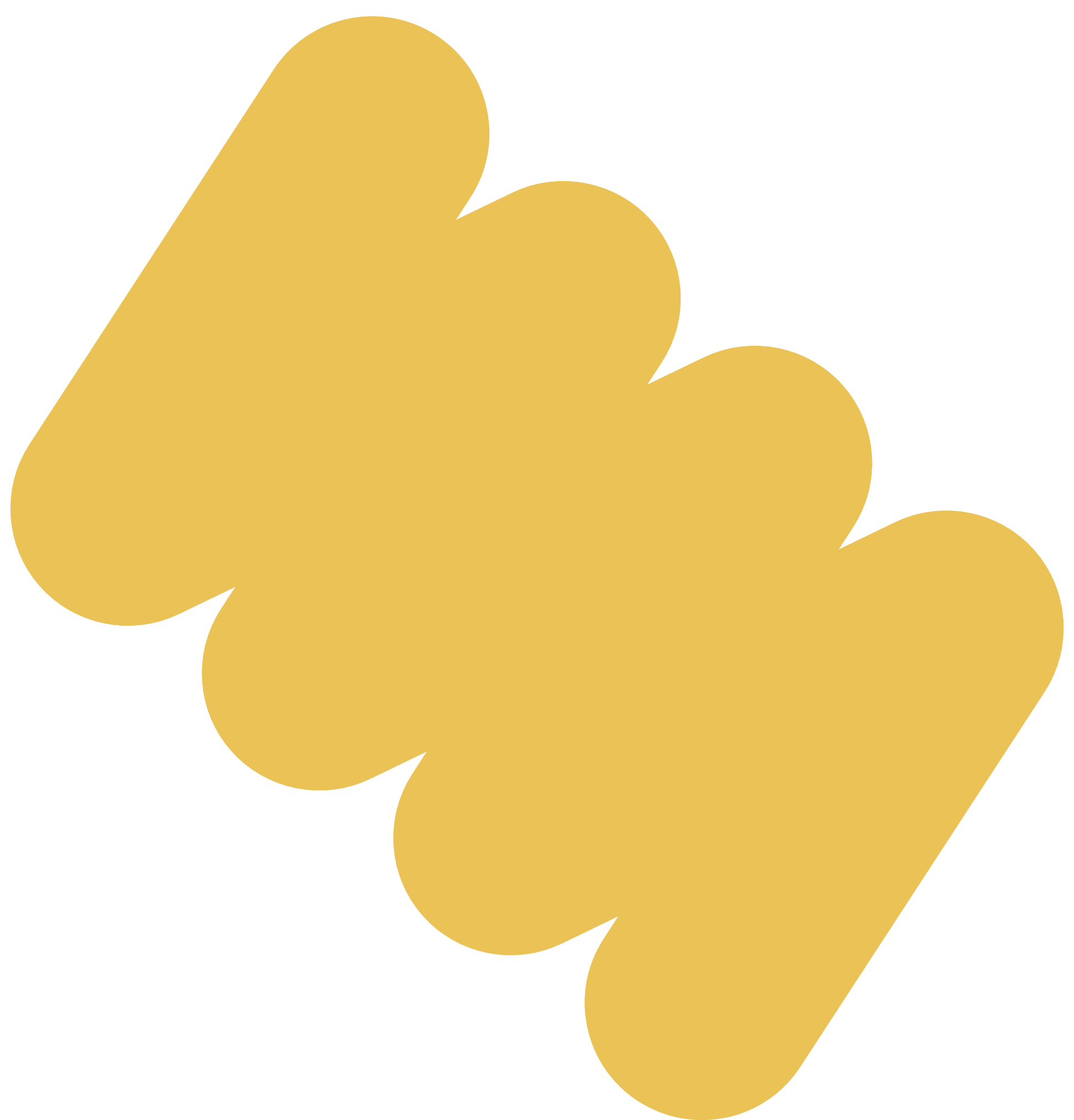 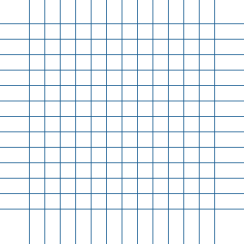 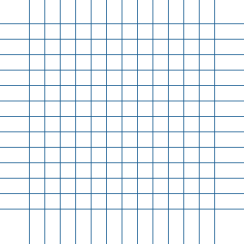 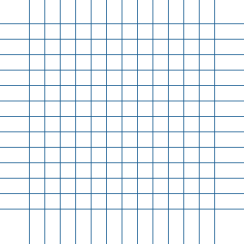 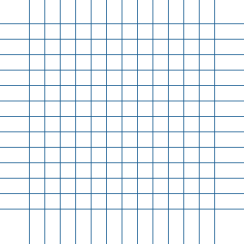 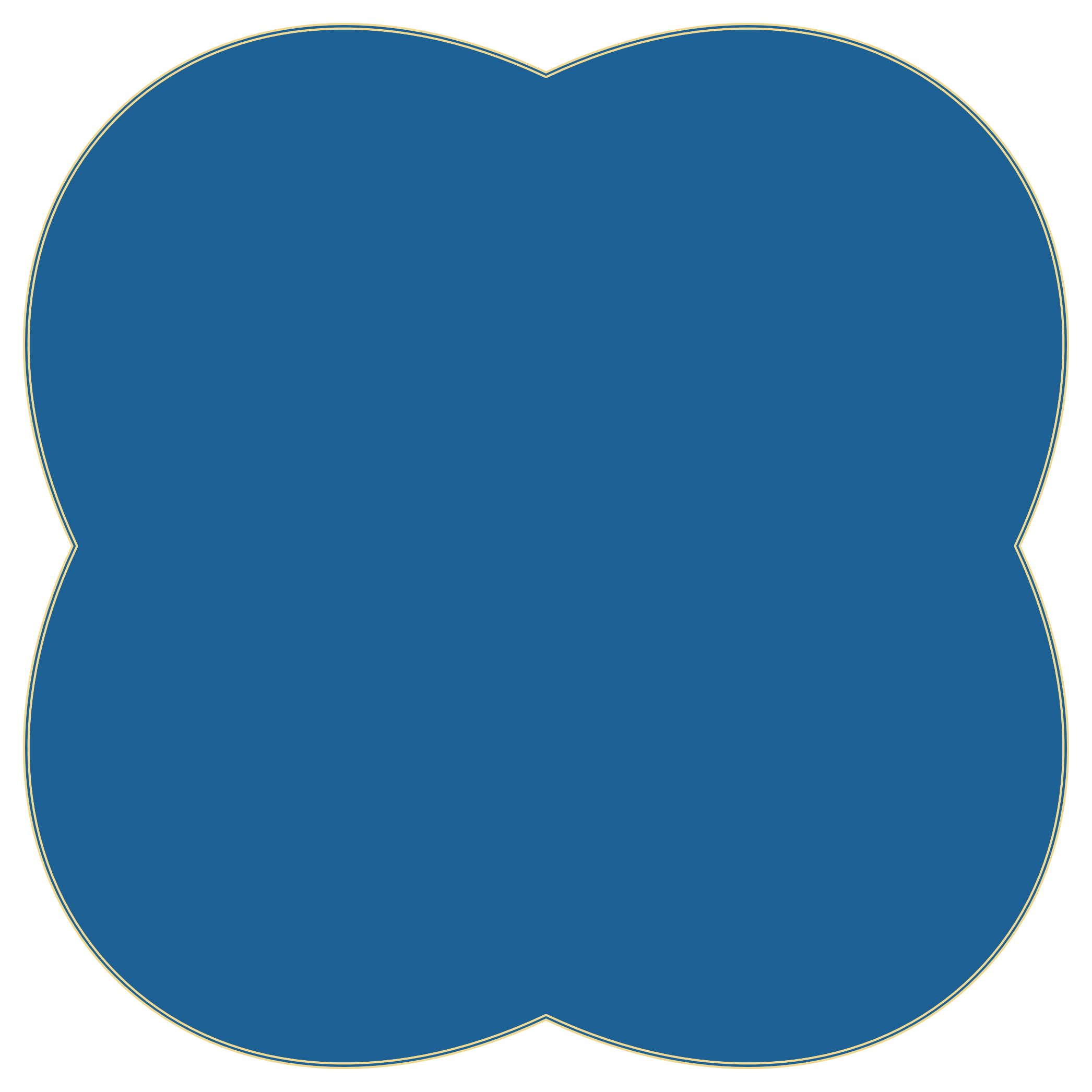 قنوات مجموعة رفعة التعليمية
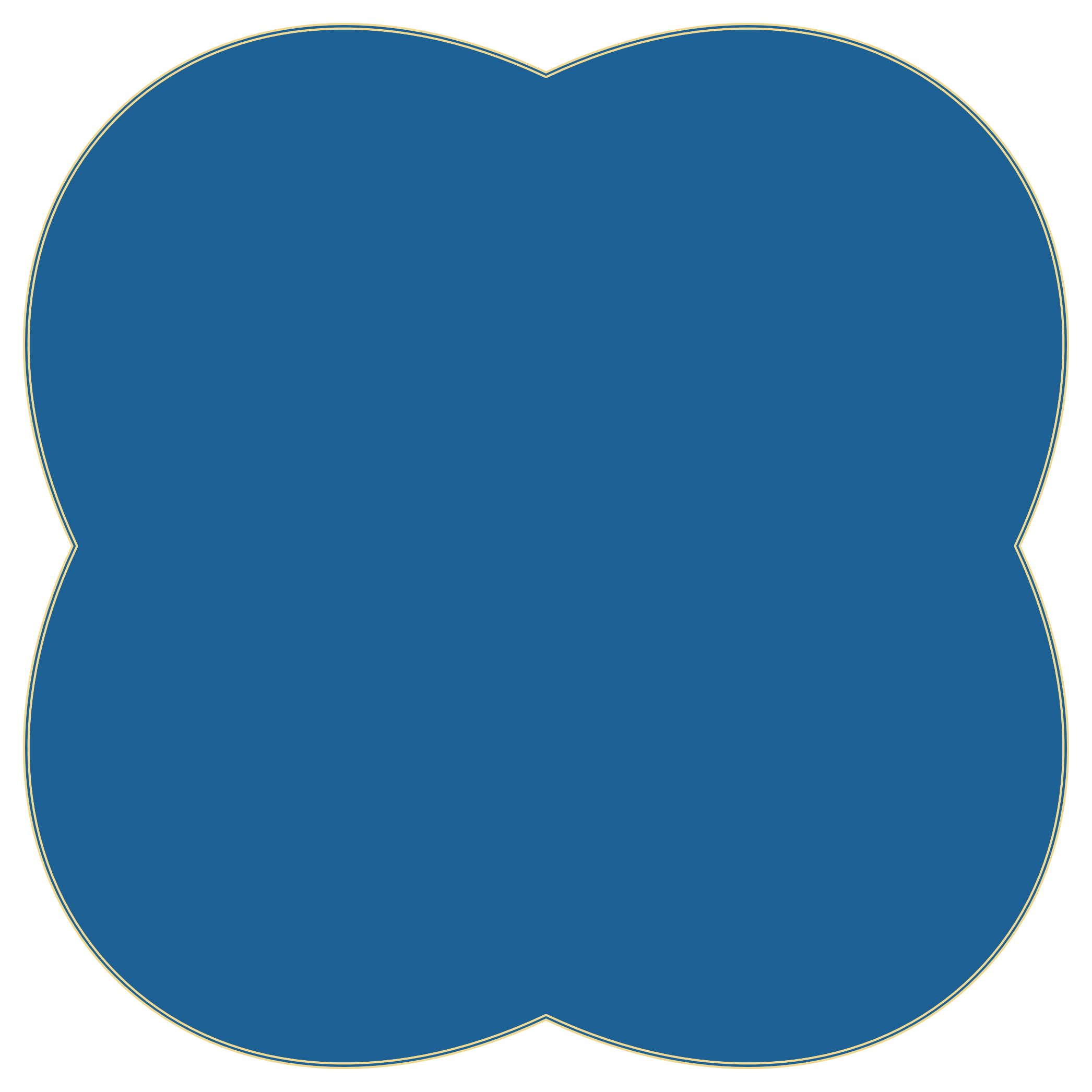 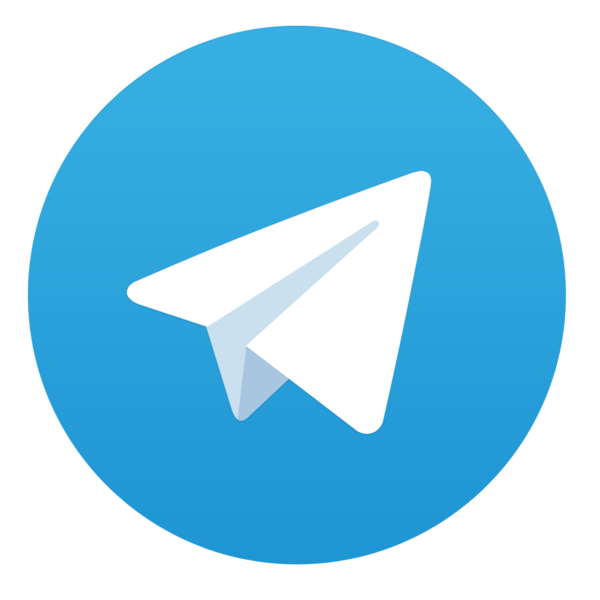 الواجب :

منصة مدرستي
قناة الأستاذة / فاطمه صالح السبيعي
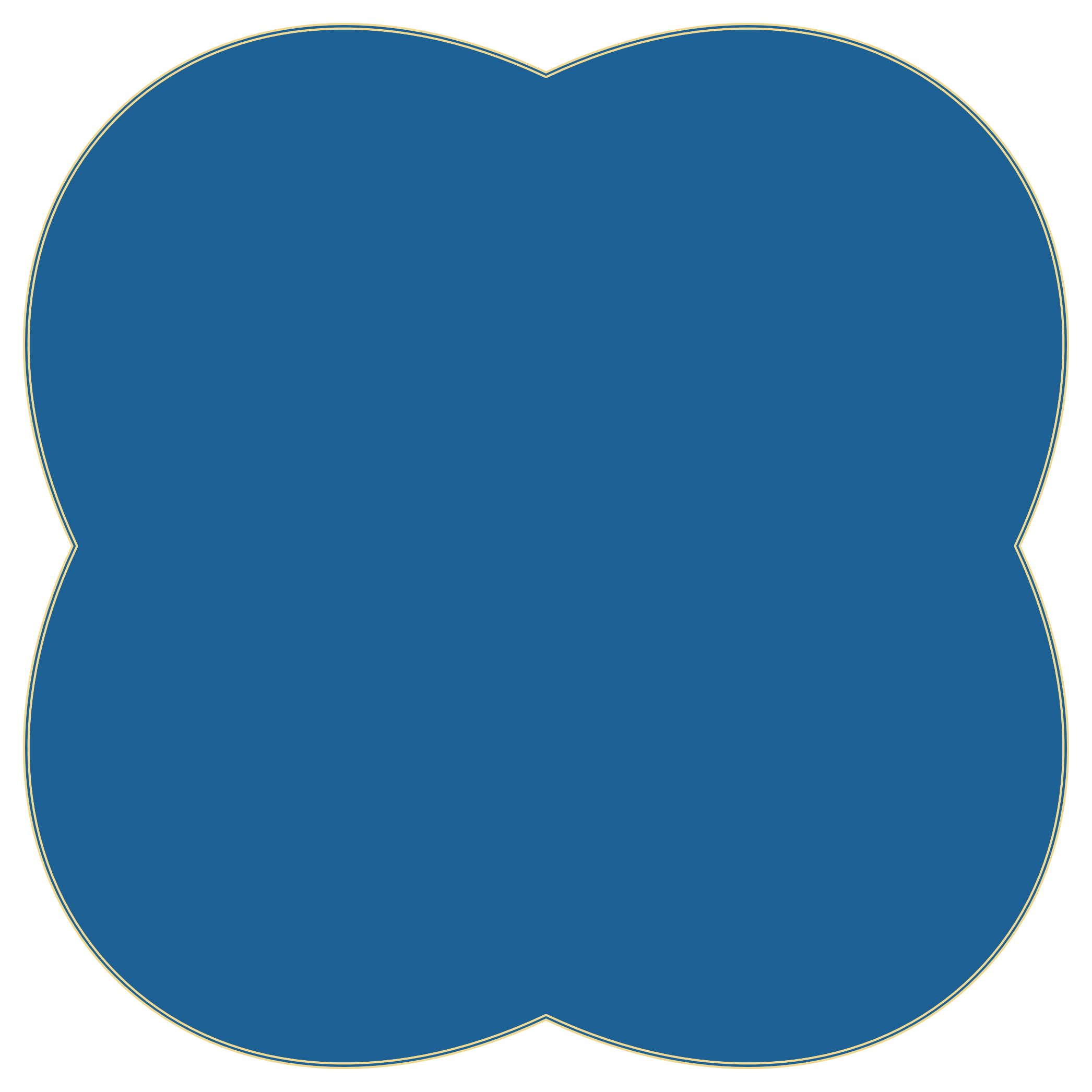 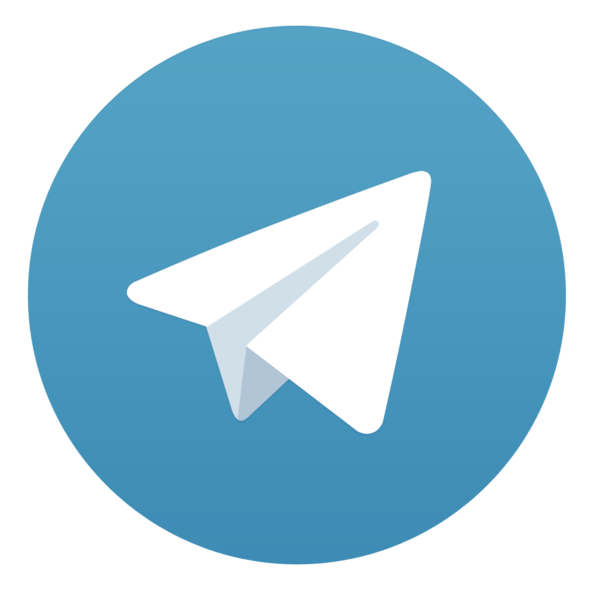 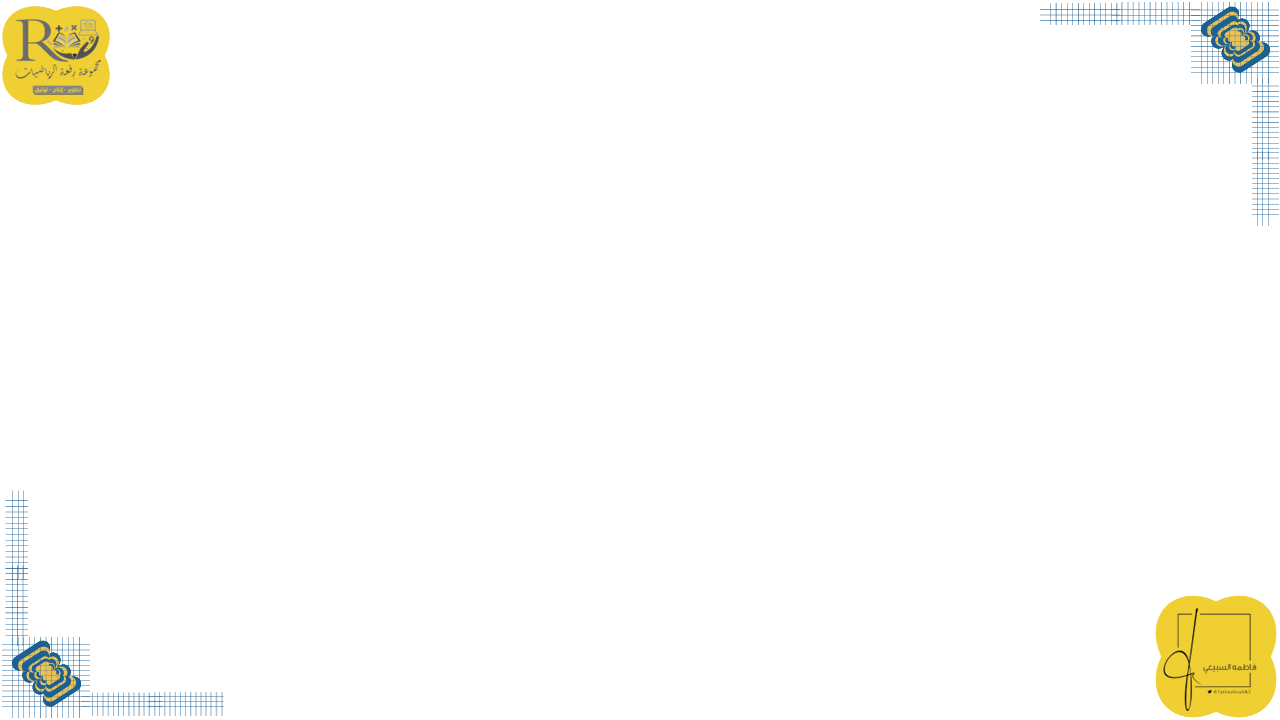 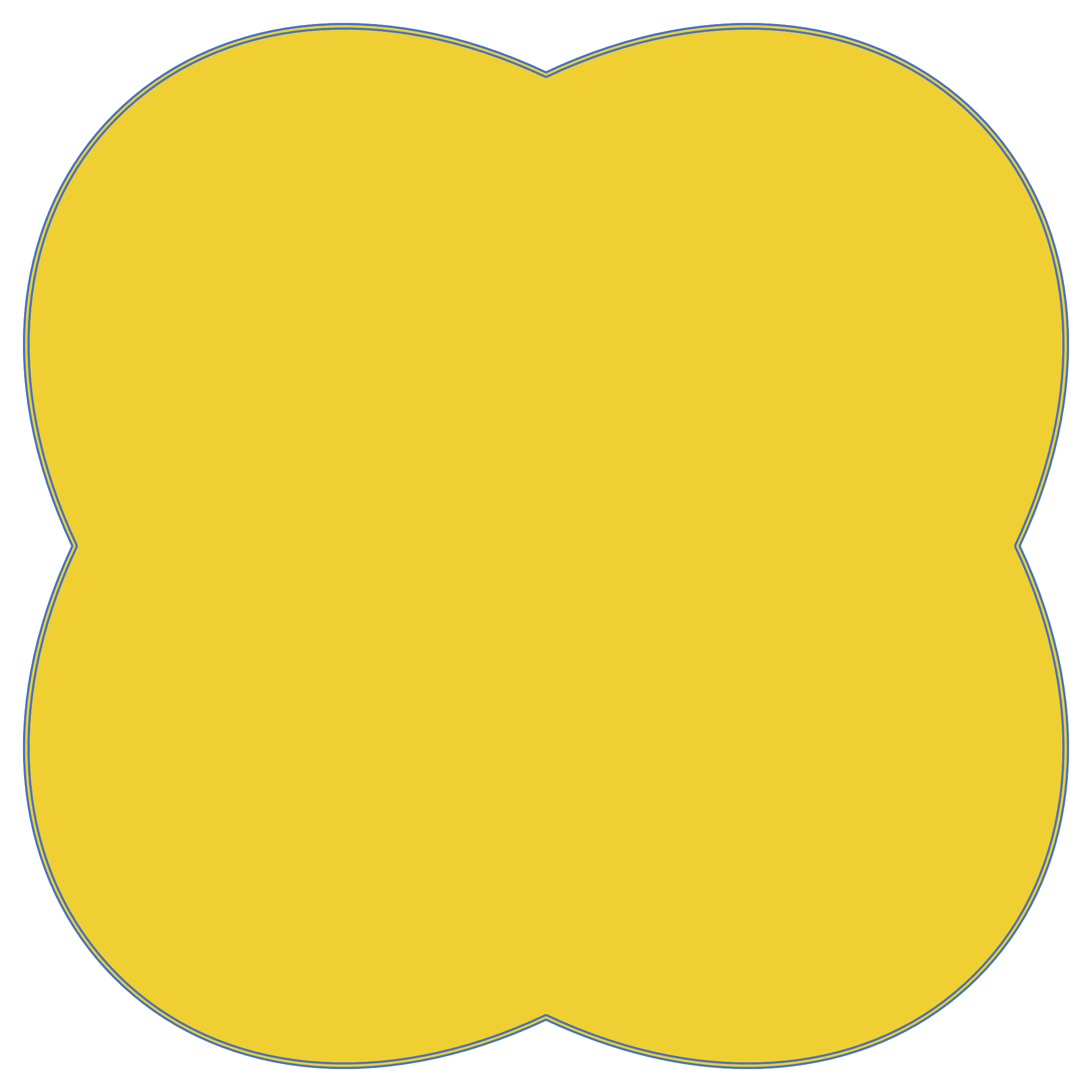 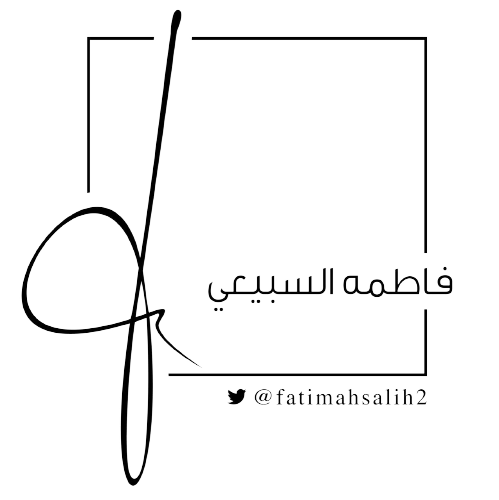